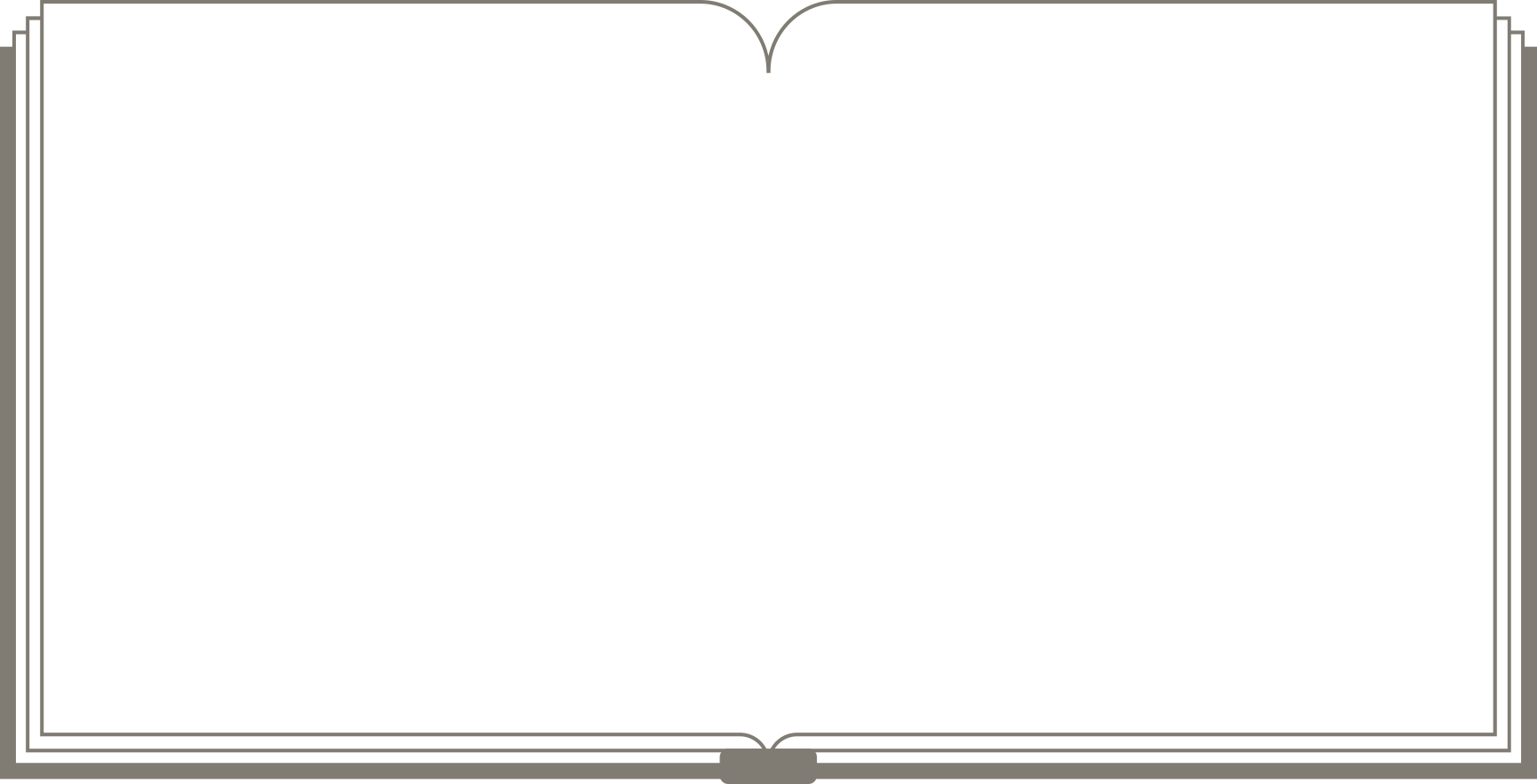 WEEK  3
Masaryk University
KOREAN
CLASS #3
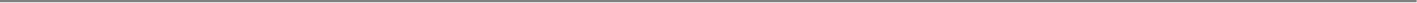 PRESENTER :    Yoojin Oh | Jimin Lee | Seoyeong Kim
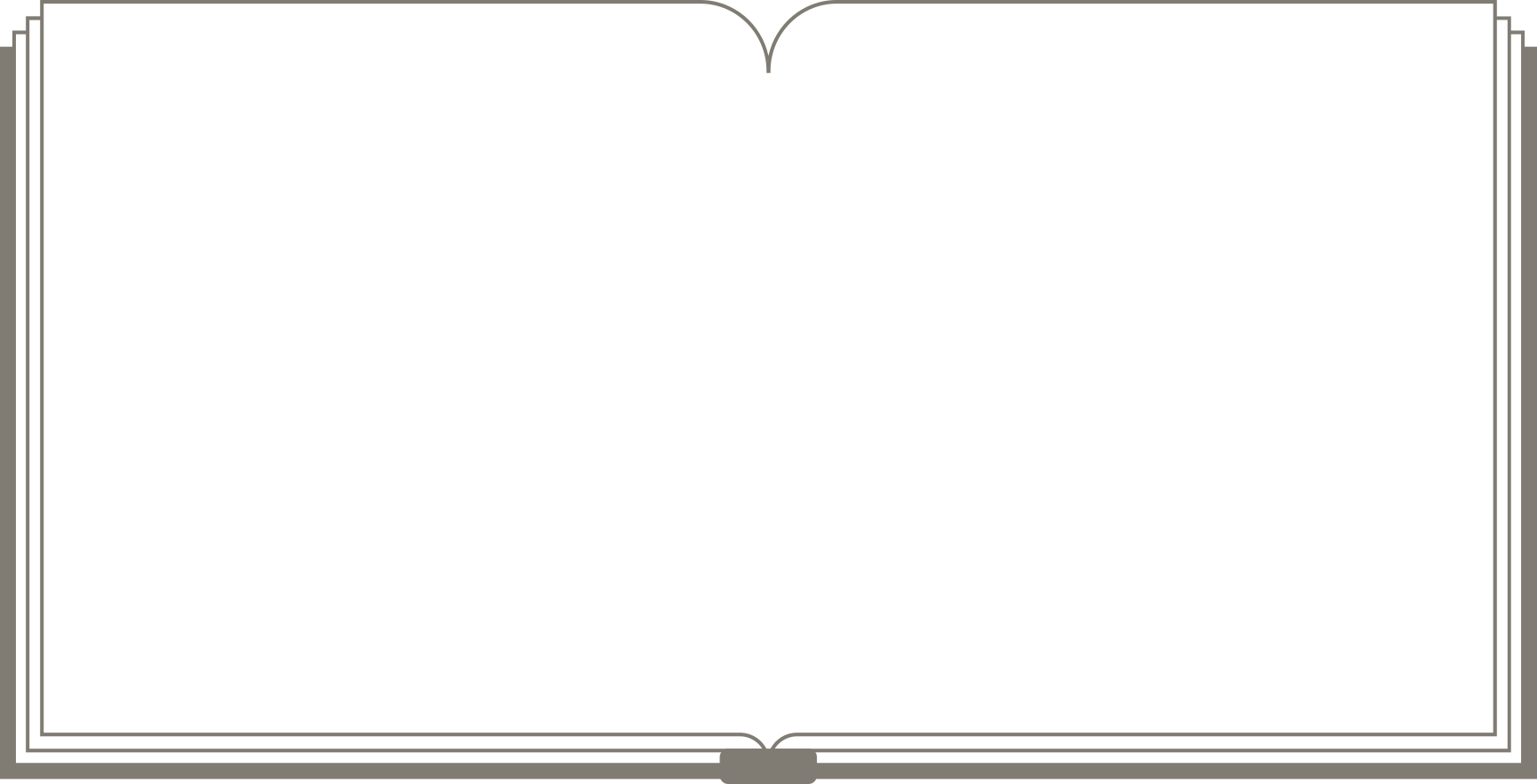 CONTENTS
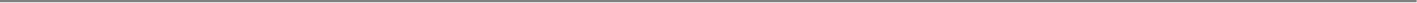 00.
03.
Review
Basic Grammar
Week 2
01.
04.
Polite/Informal
Dialogue
Expression
02.
05.
Basic word
K-Culture_Game
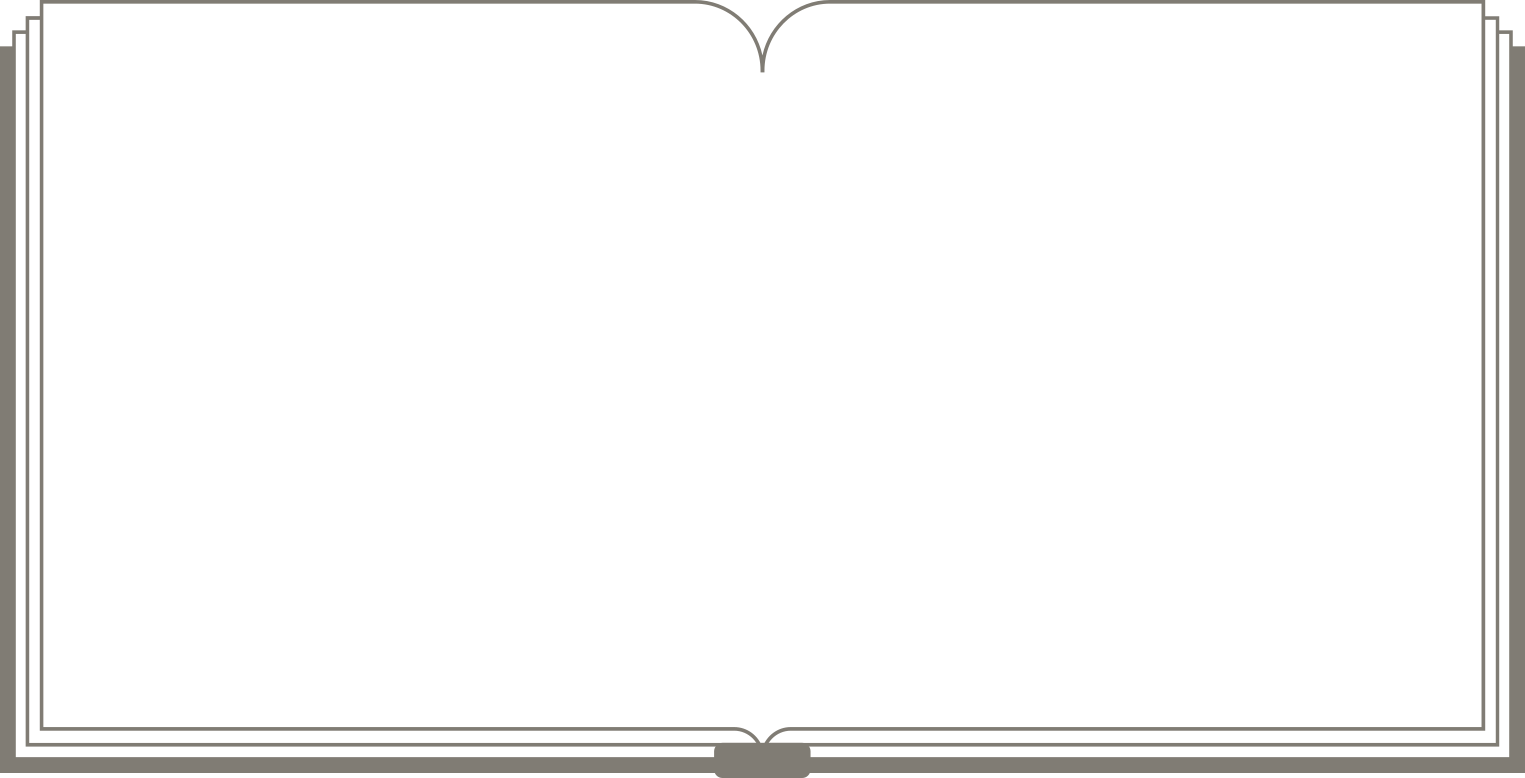 00
Let’s Review!
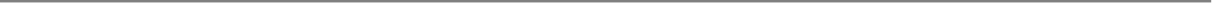 About week 2
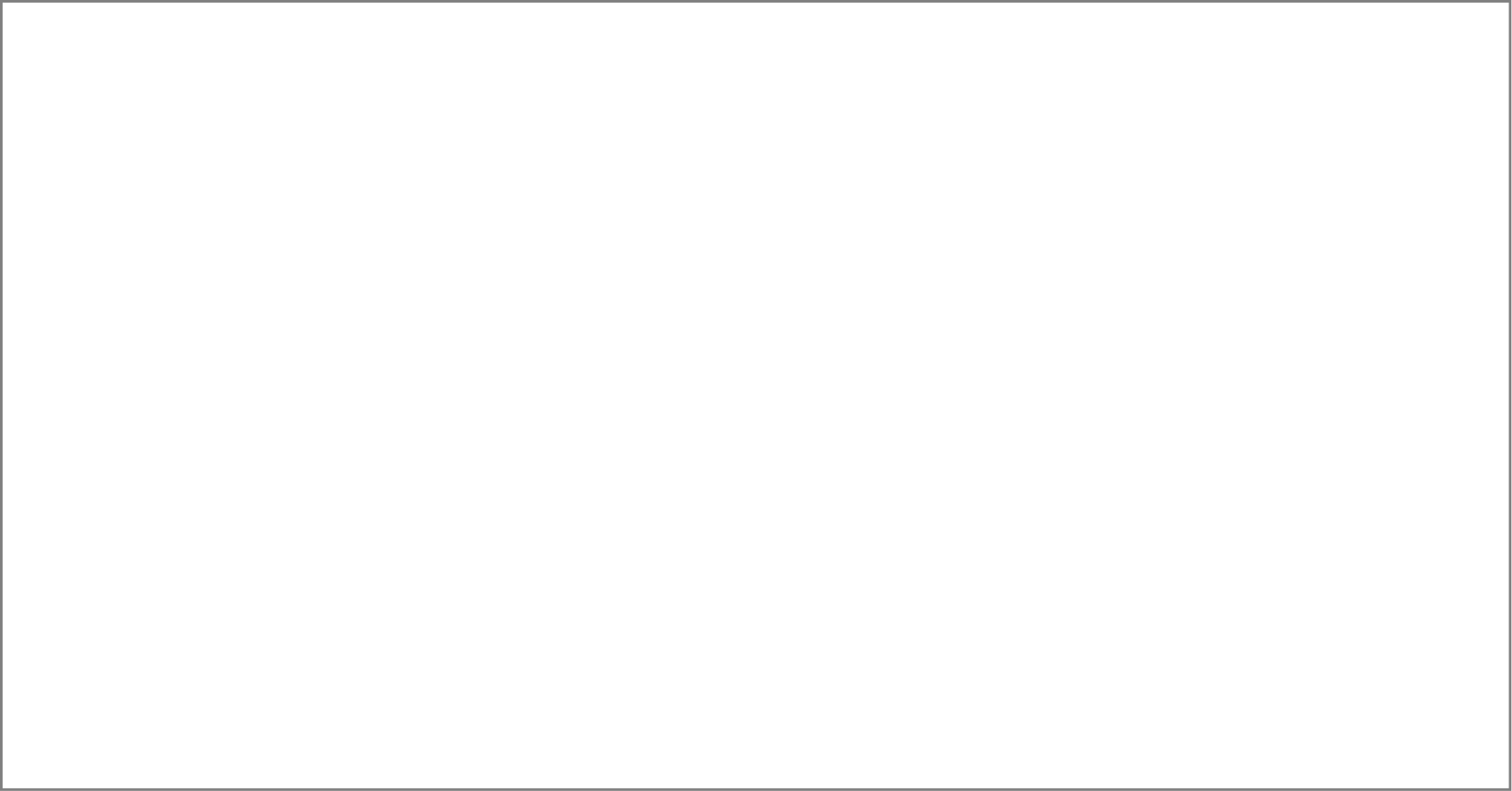 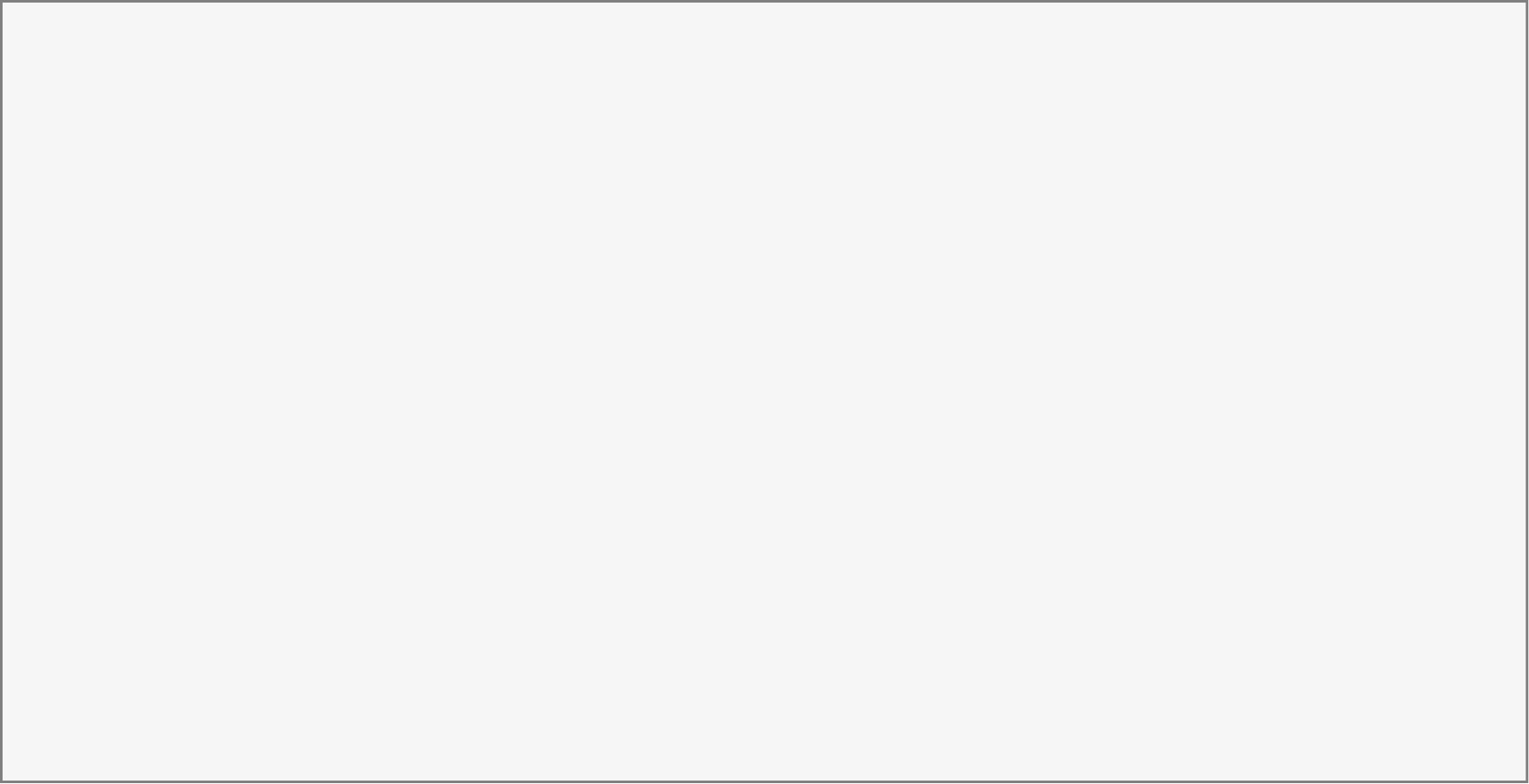 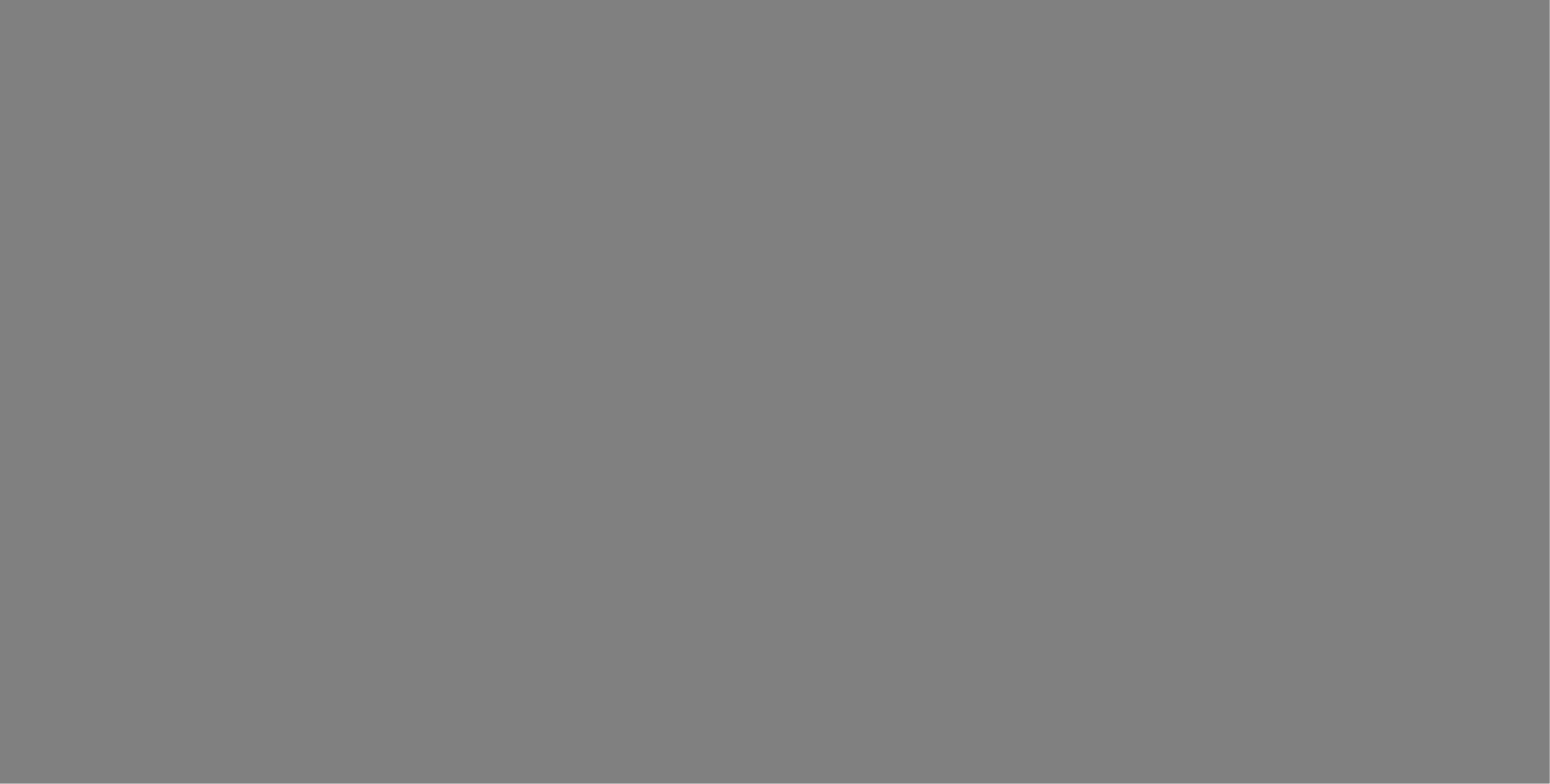 Let’s review!
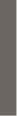 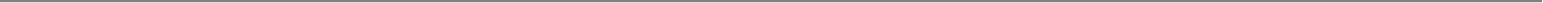 ㅊ ㅌ ㅍ ㅎ
ㅘ ㅞ ㅑ ㅗ
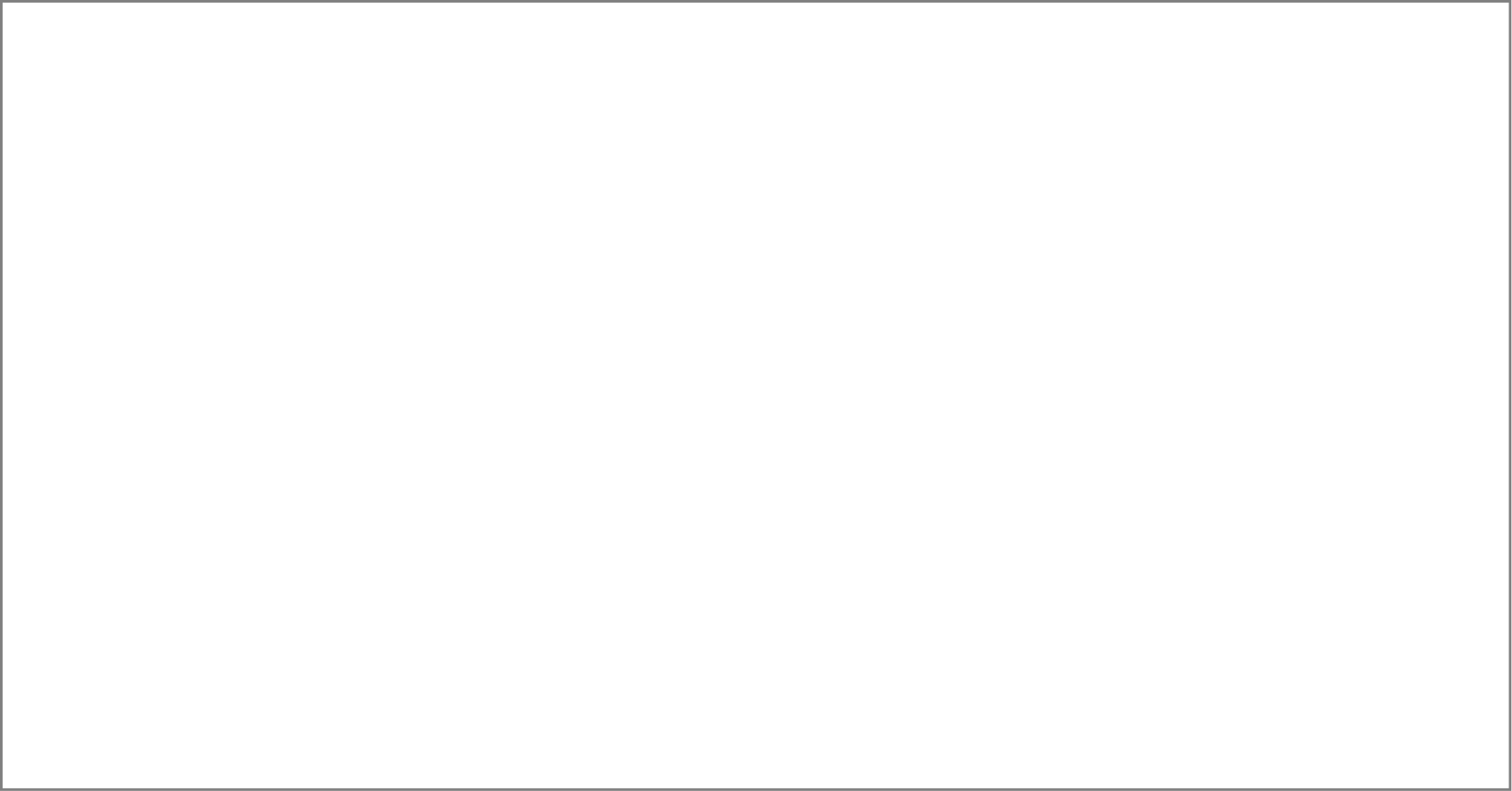 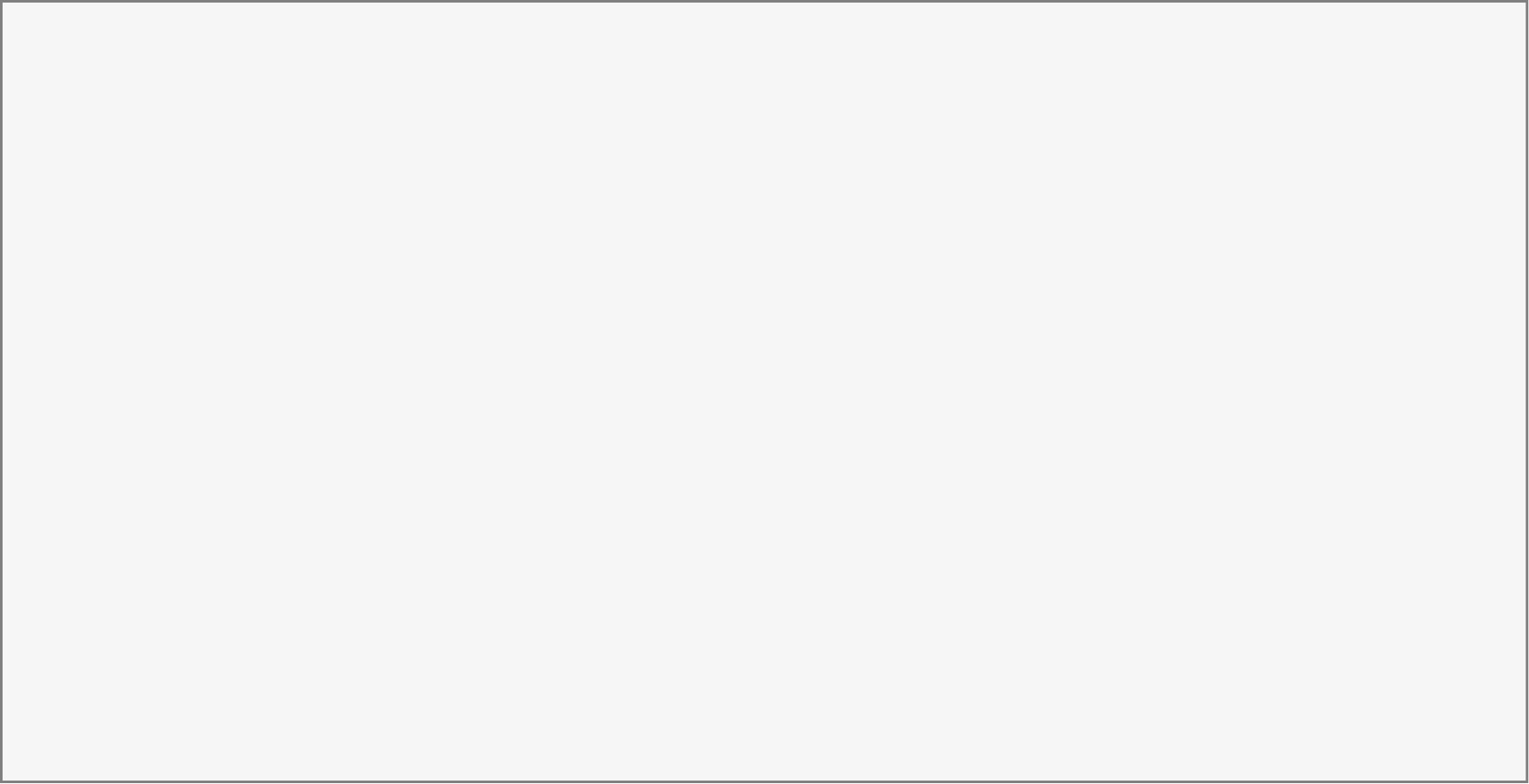 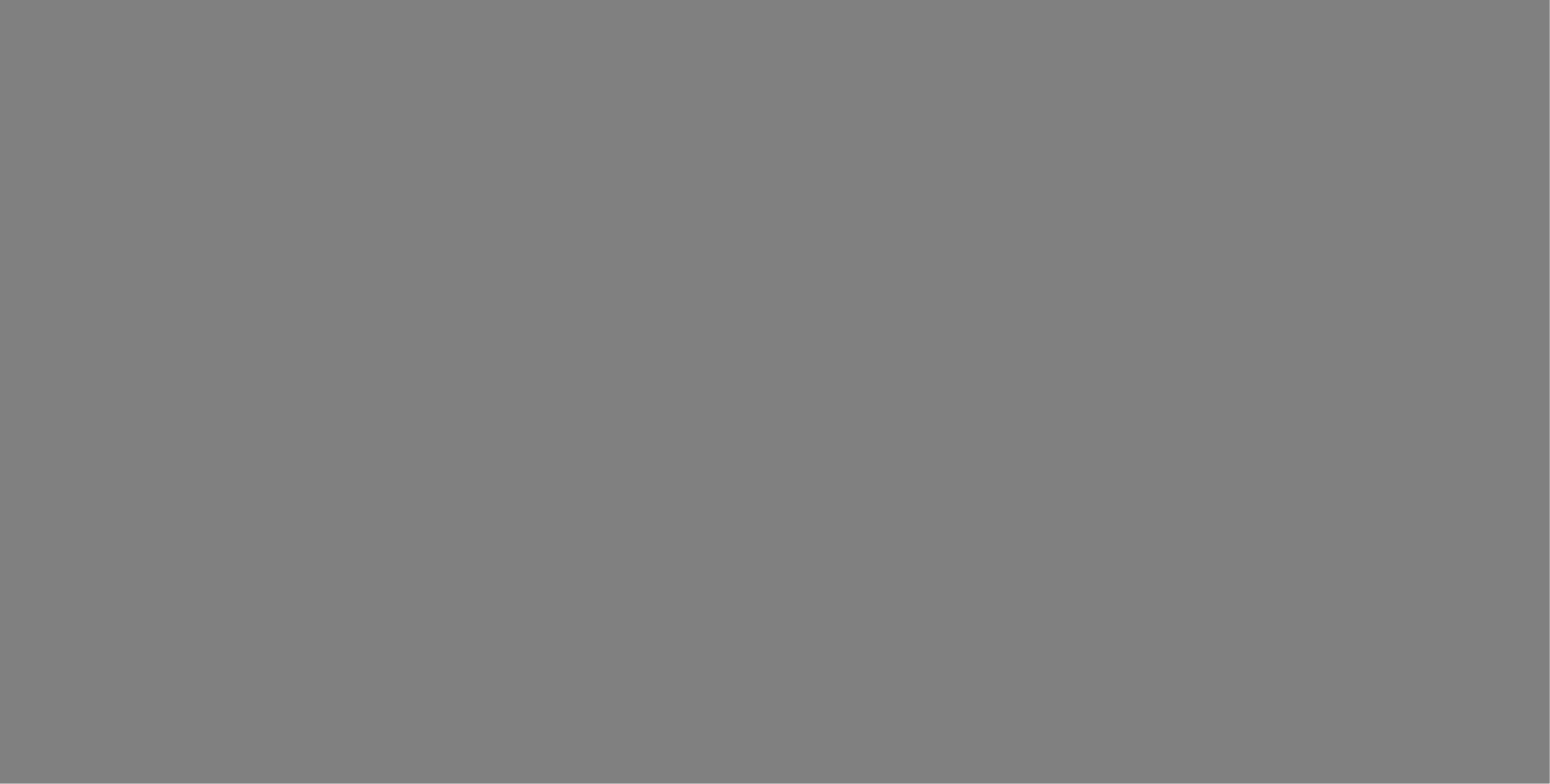 Let’s review!
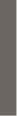 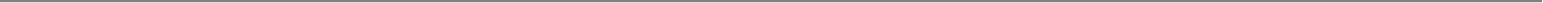 한국어 수업
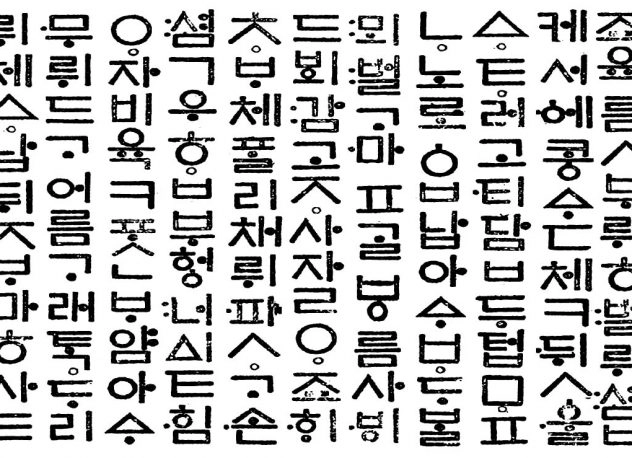 ㄴㄱ              ㅂ
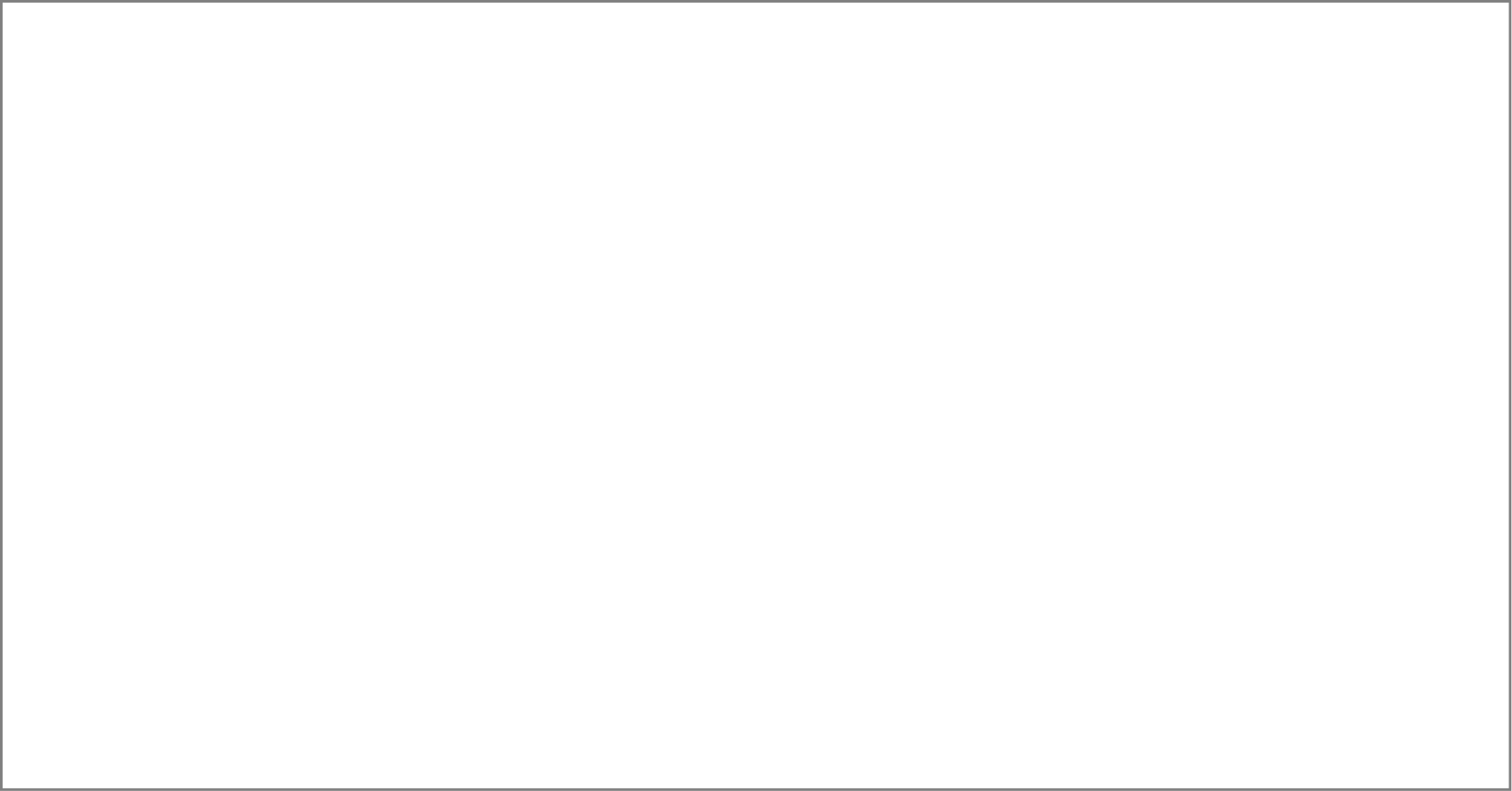 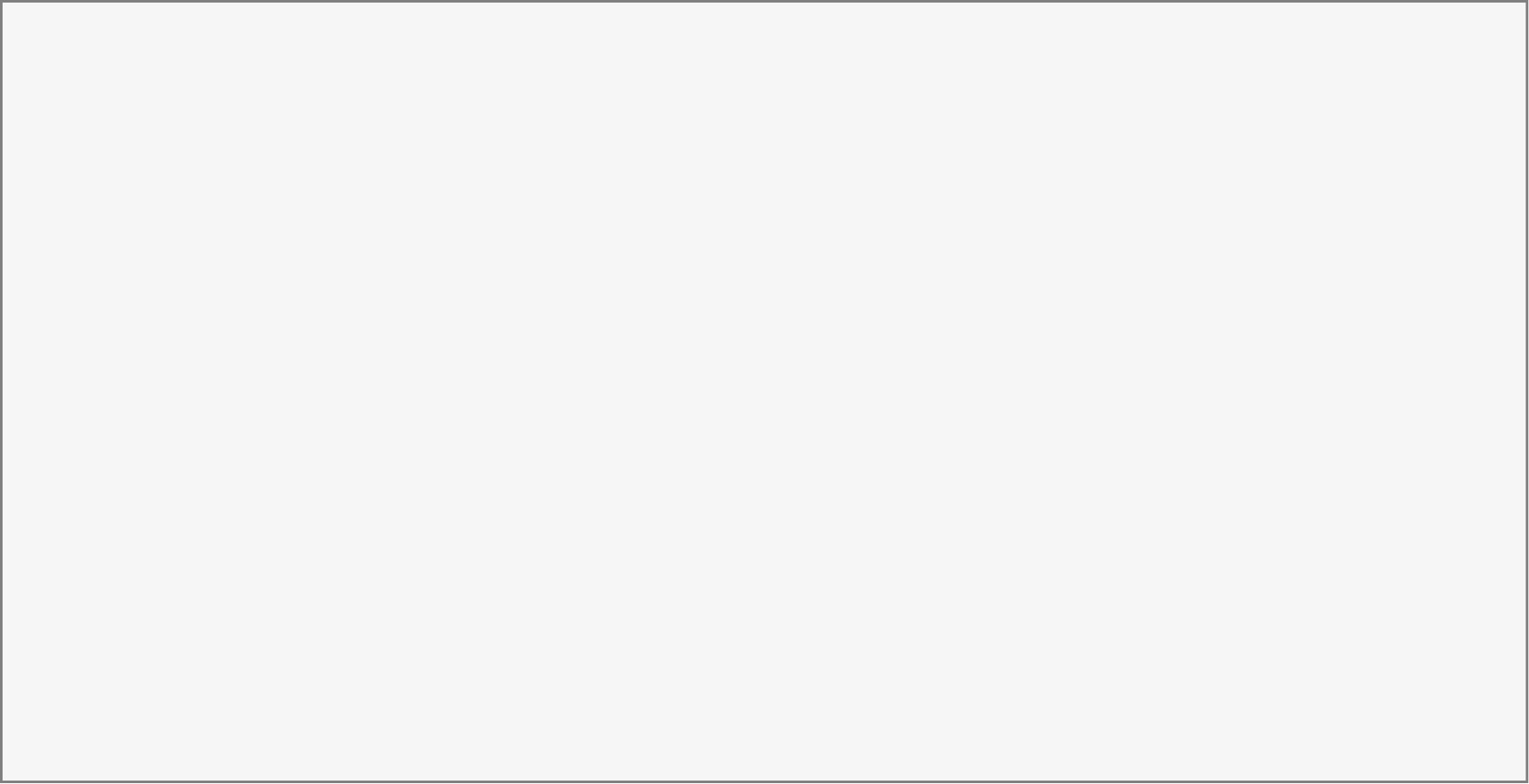 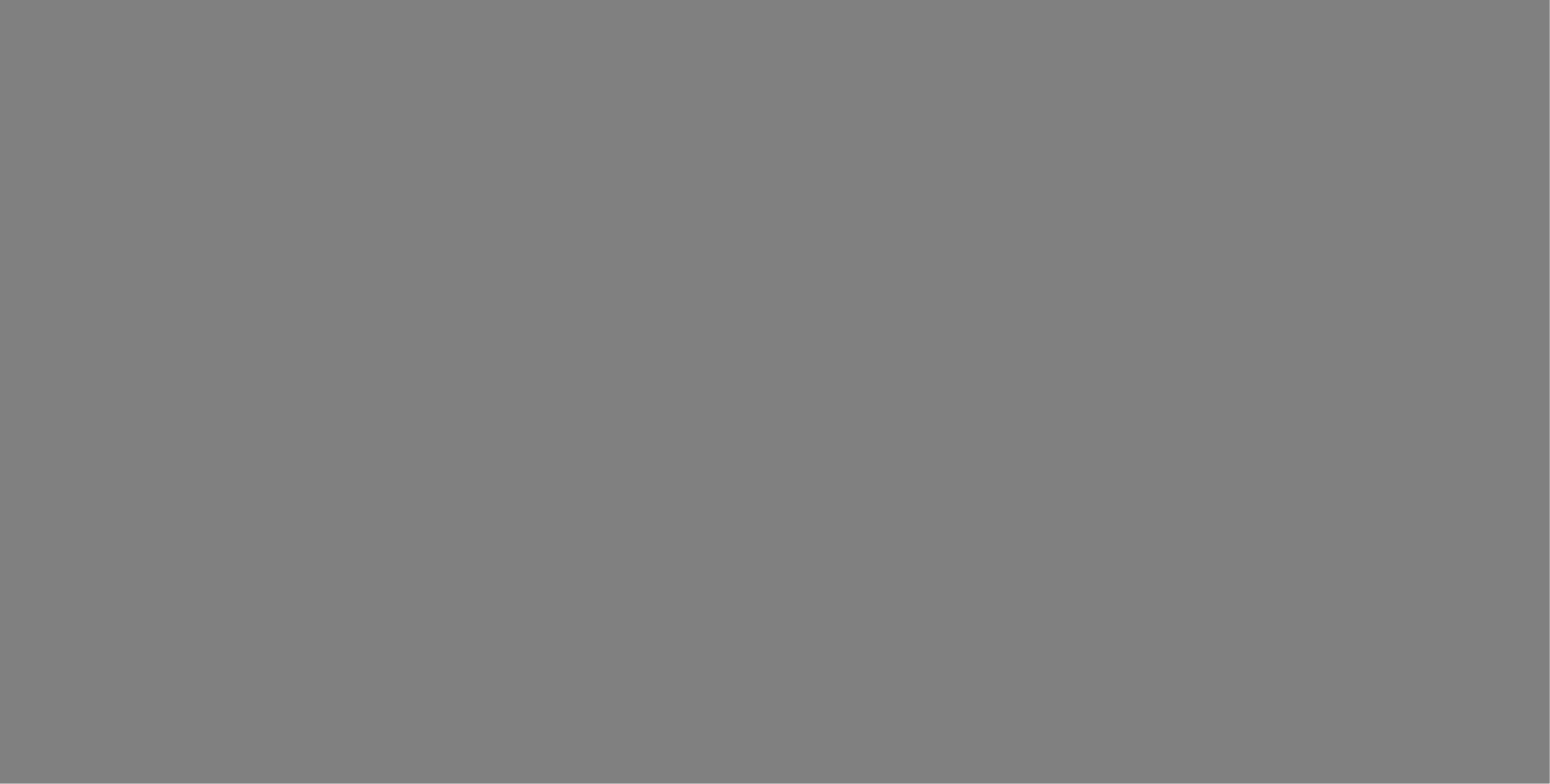 Let’s review!
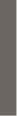 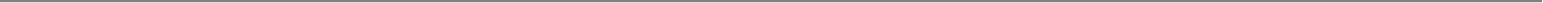 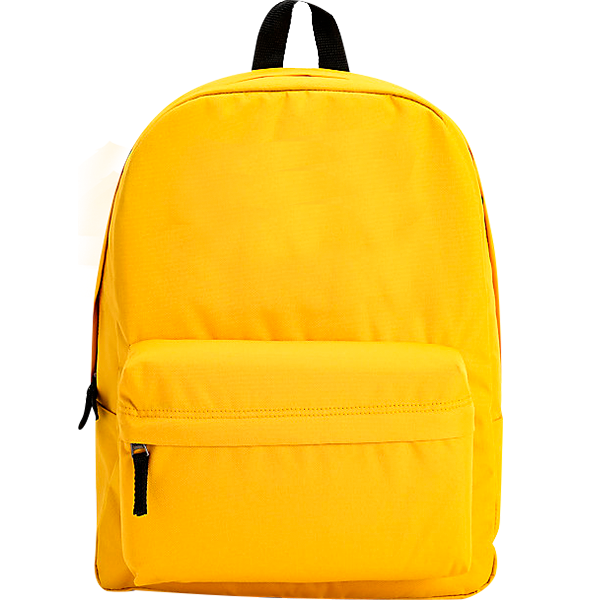 노란색 가방
ㄴ ㄱ        ㅇ
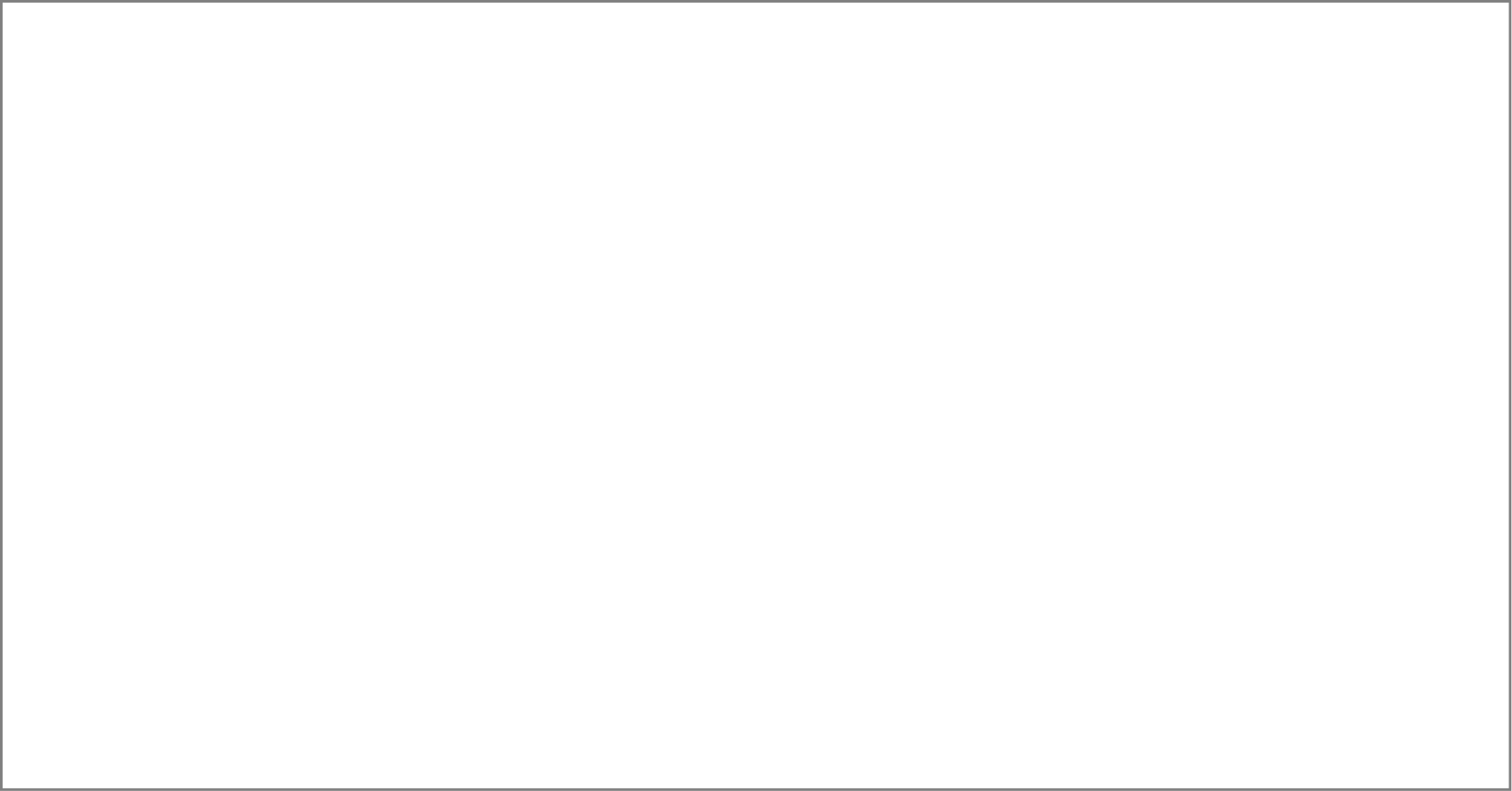 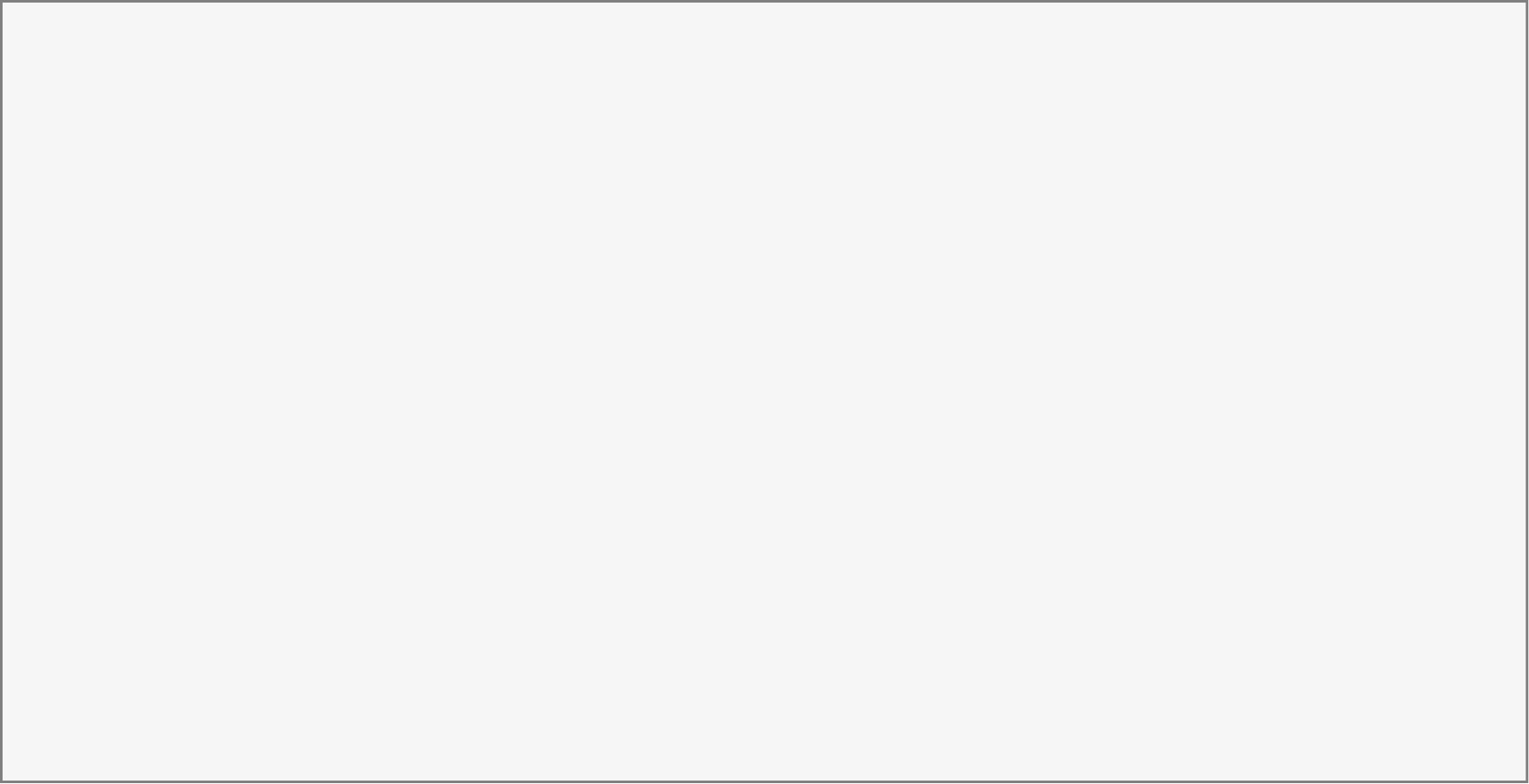 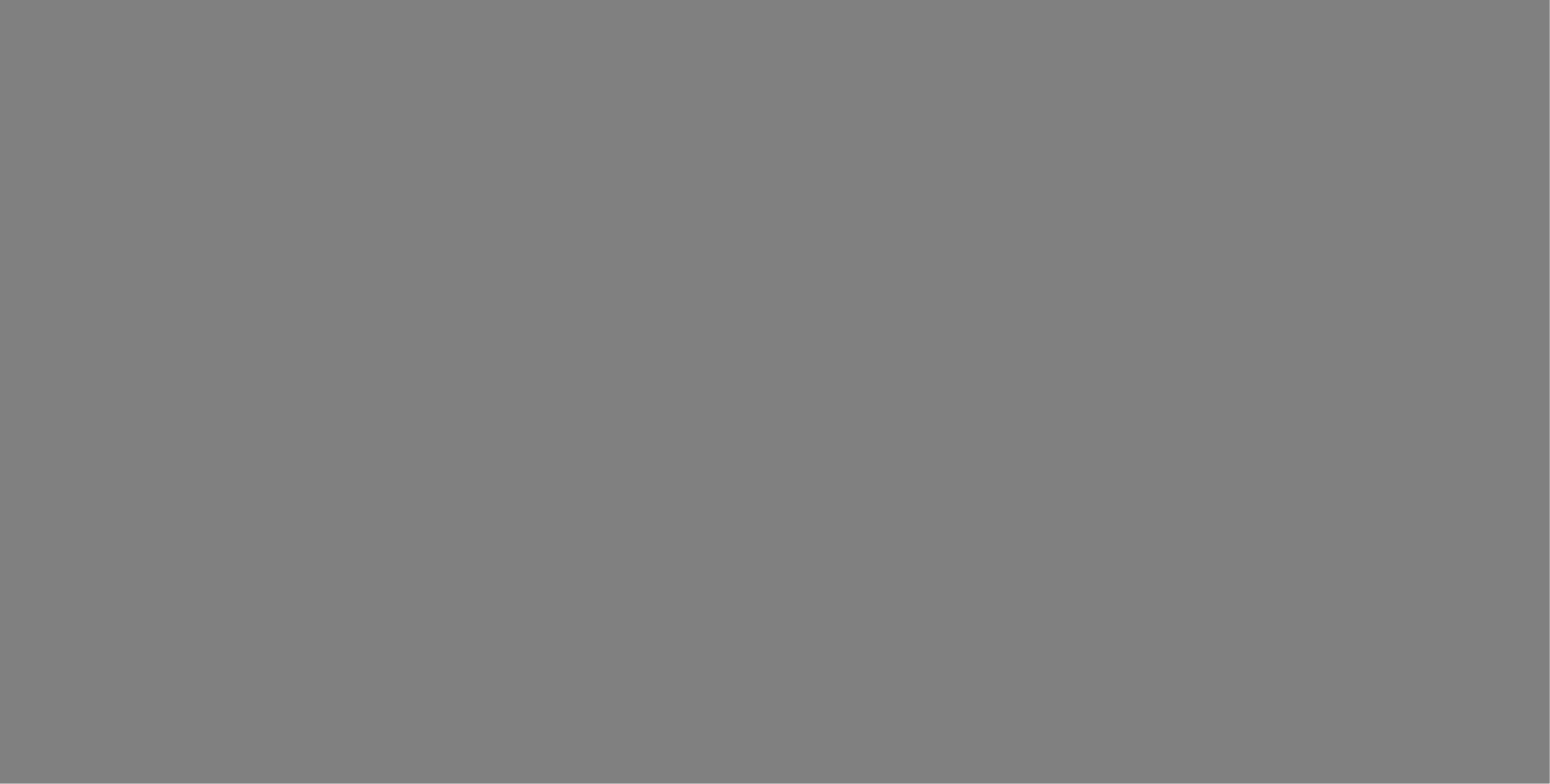 Let’s review!
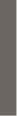 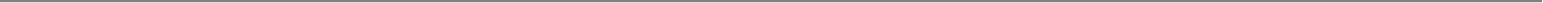 이지민
ㄴ
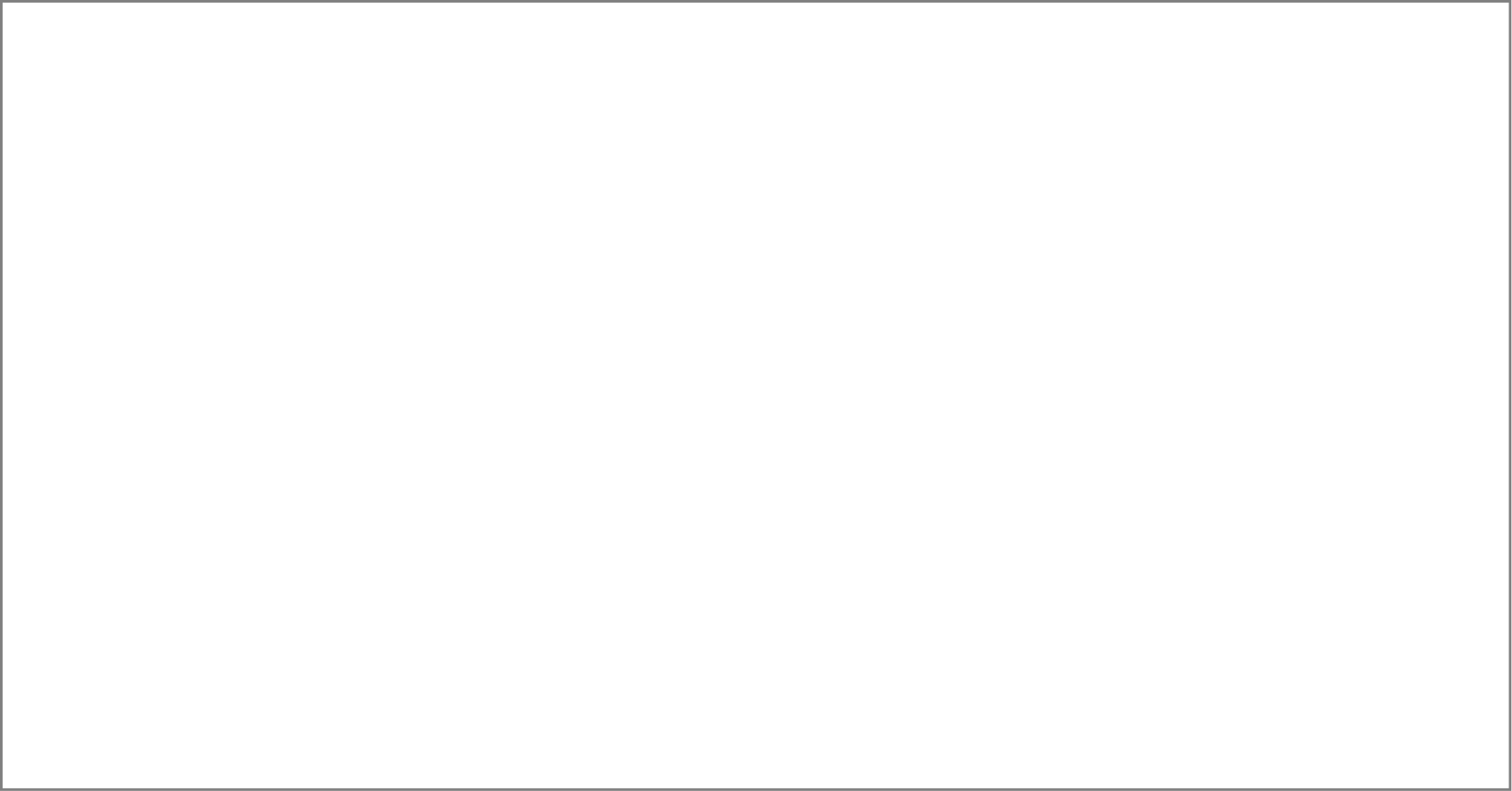 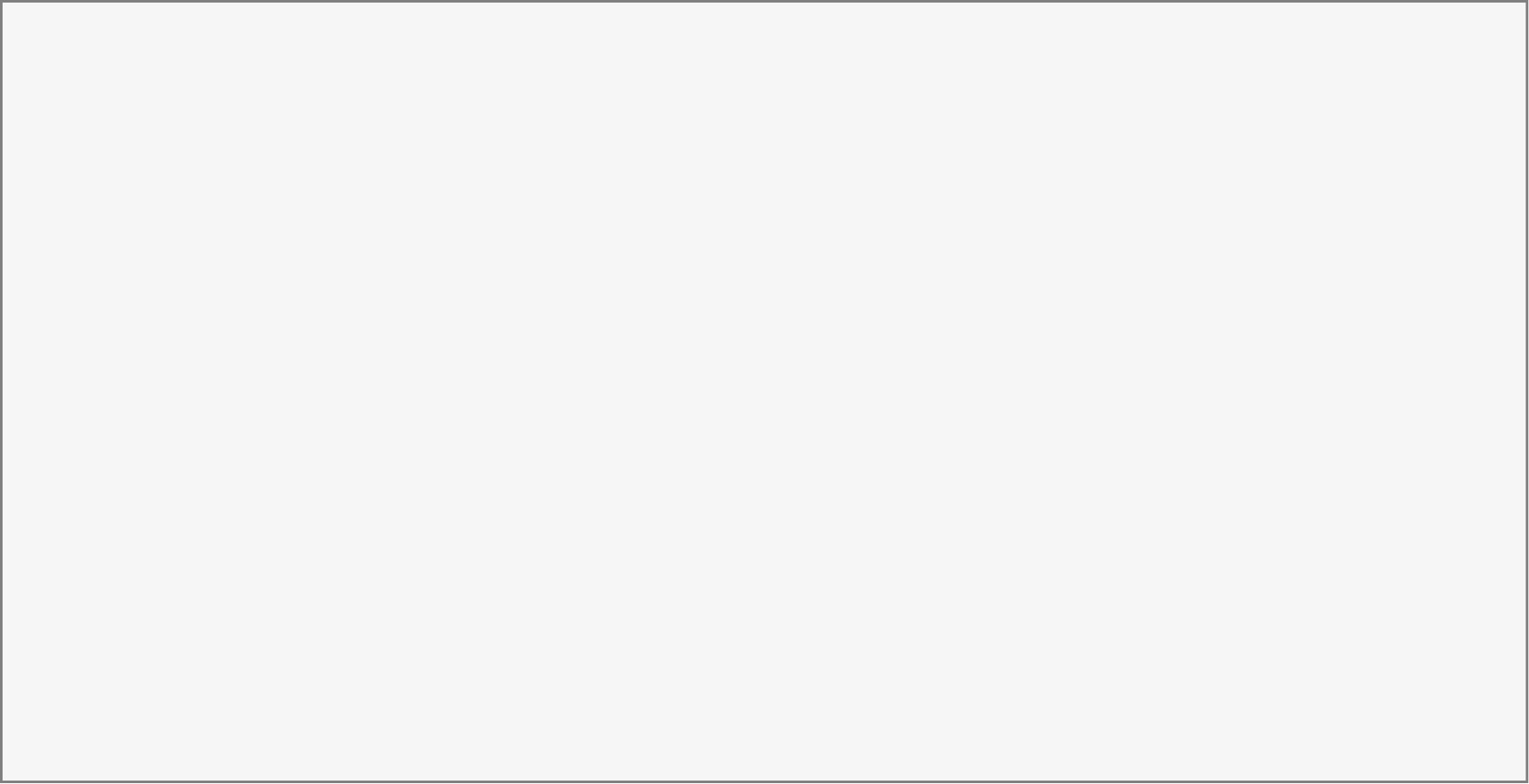 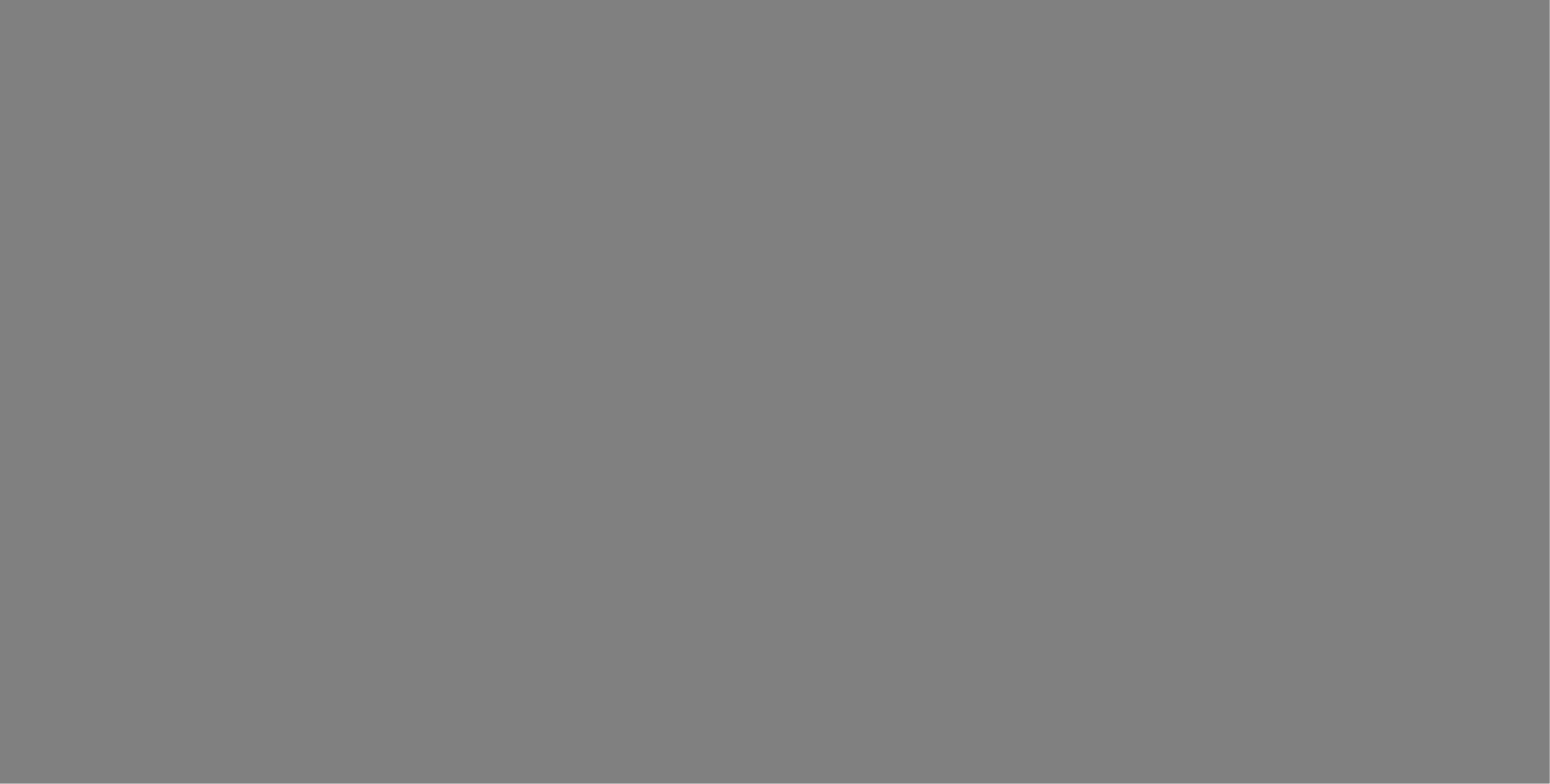 Let’s review!
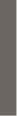 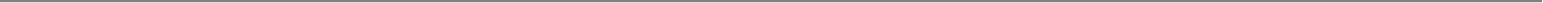 교수님
ㅁ
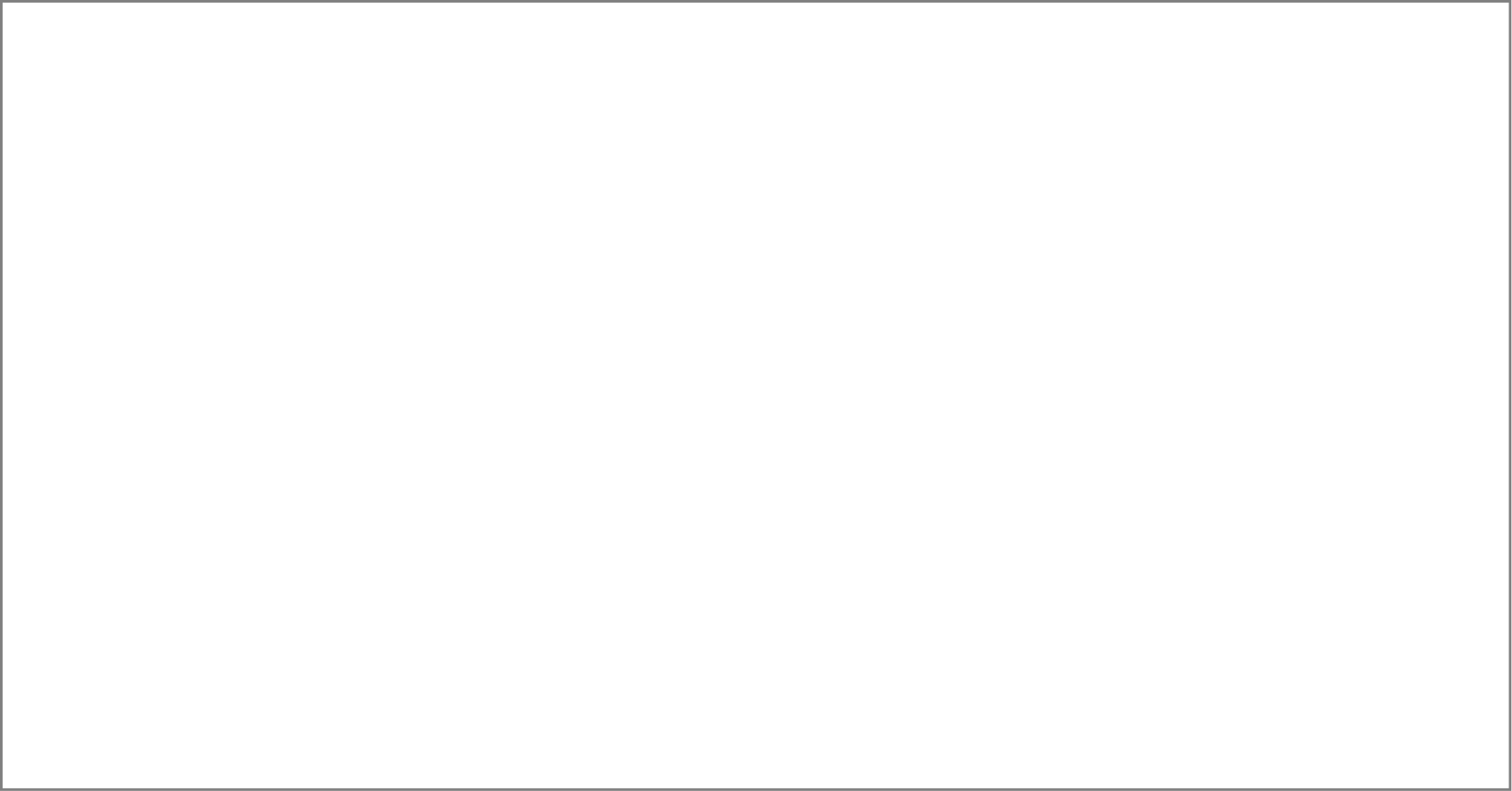 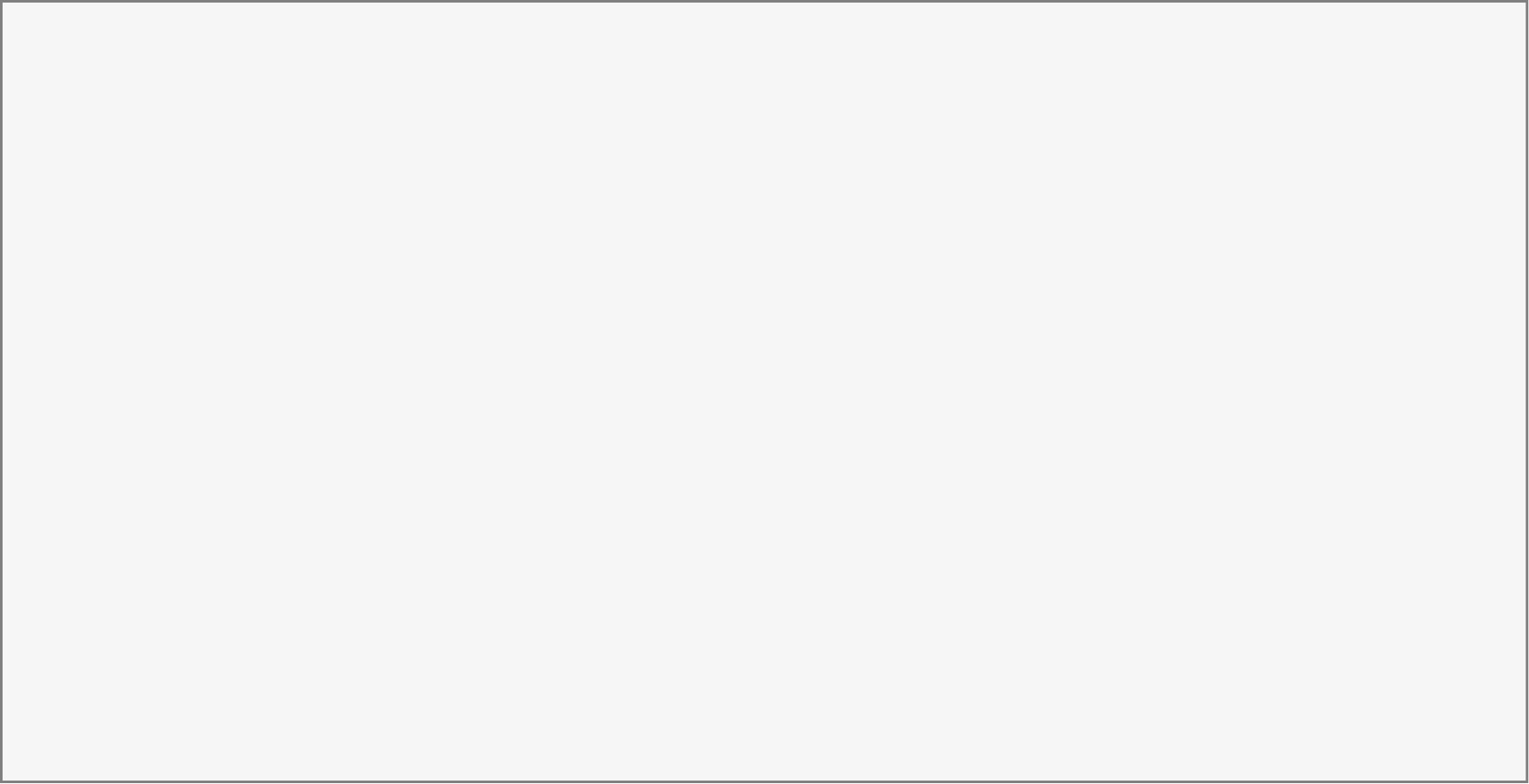 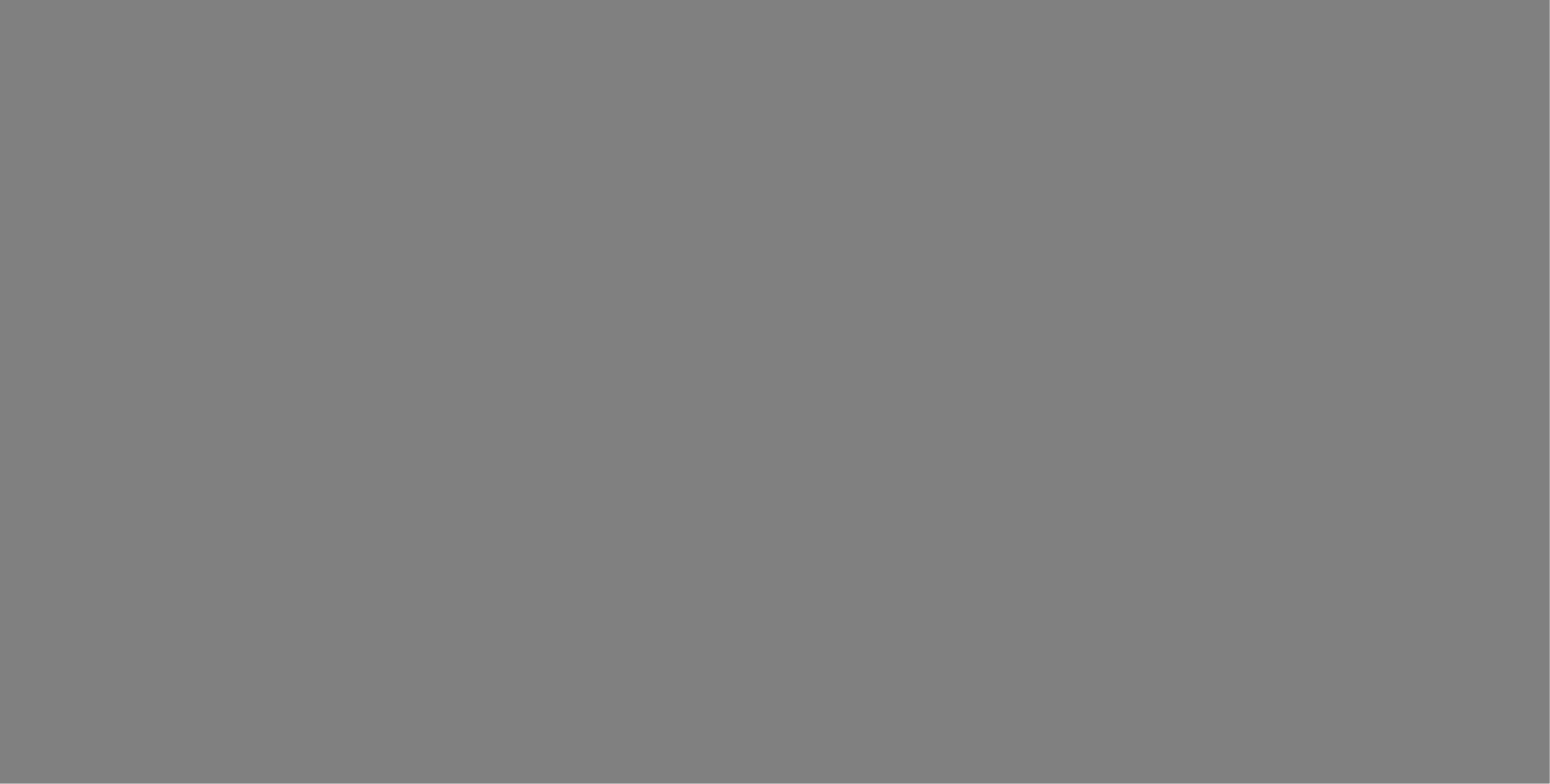 Let’s review!
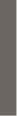 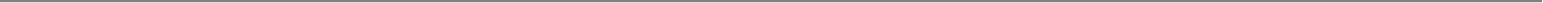 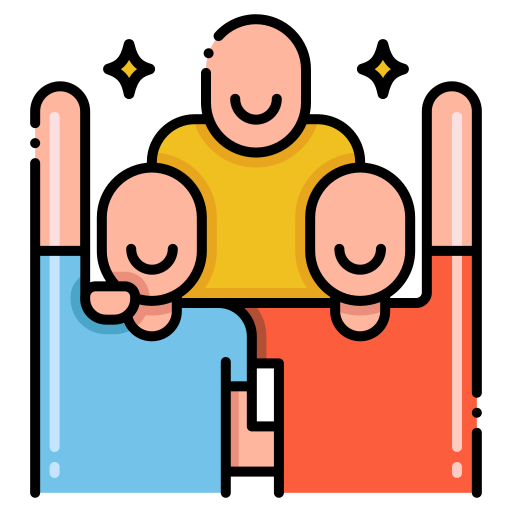 Friend
:친구
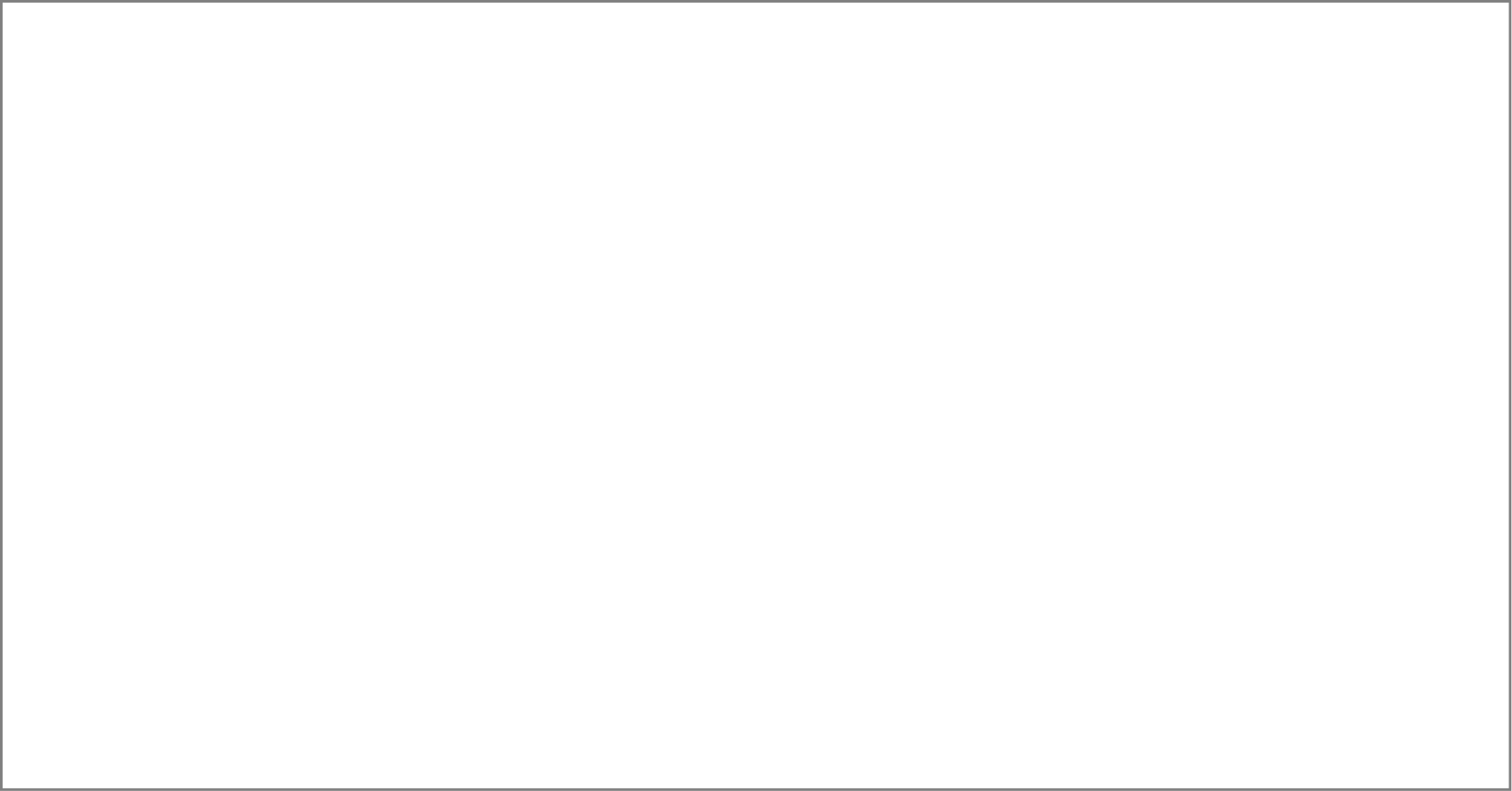 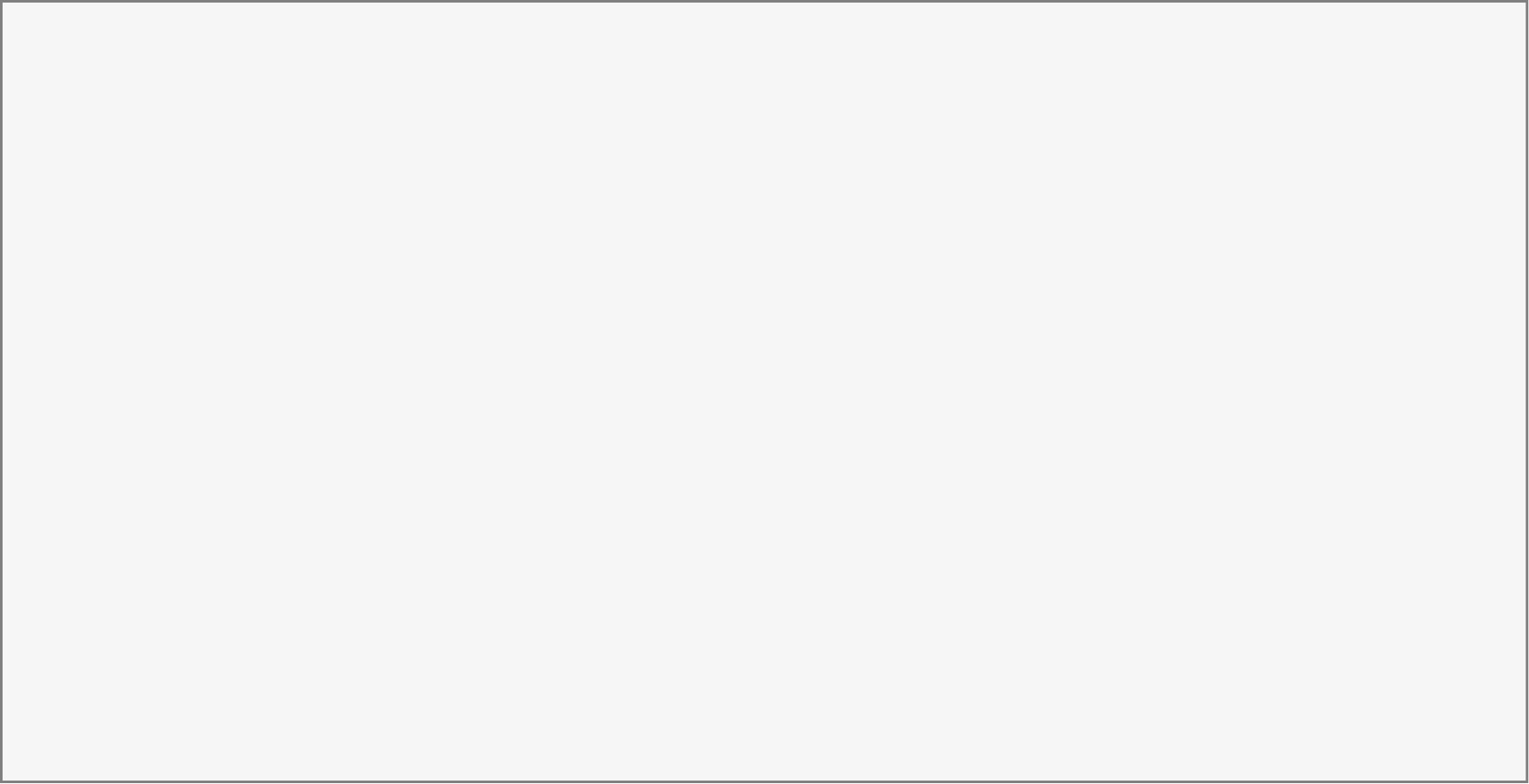 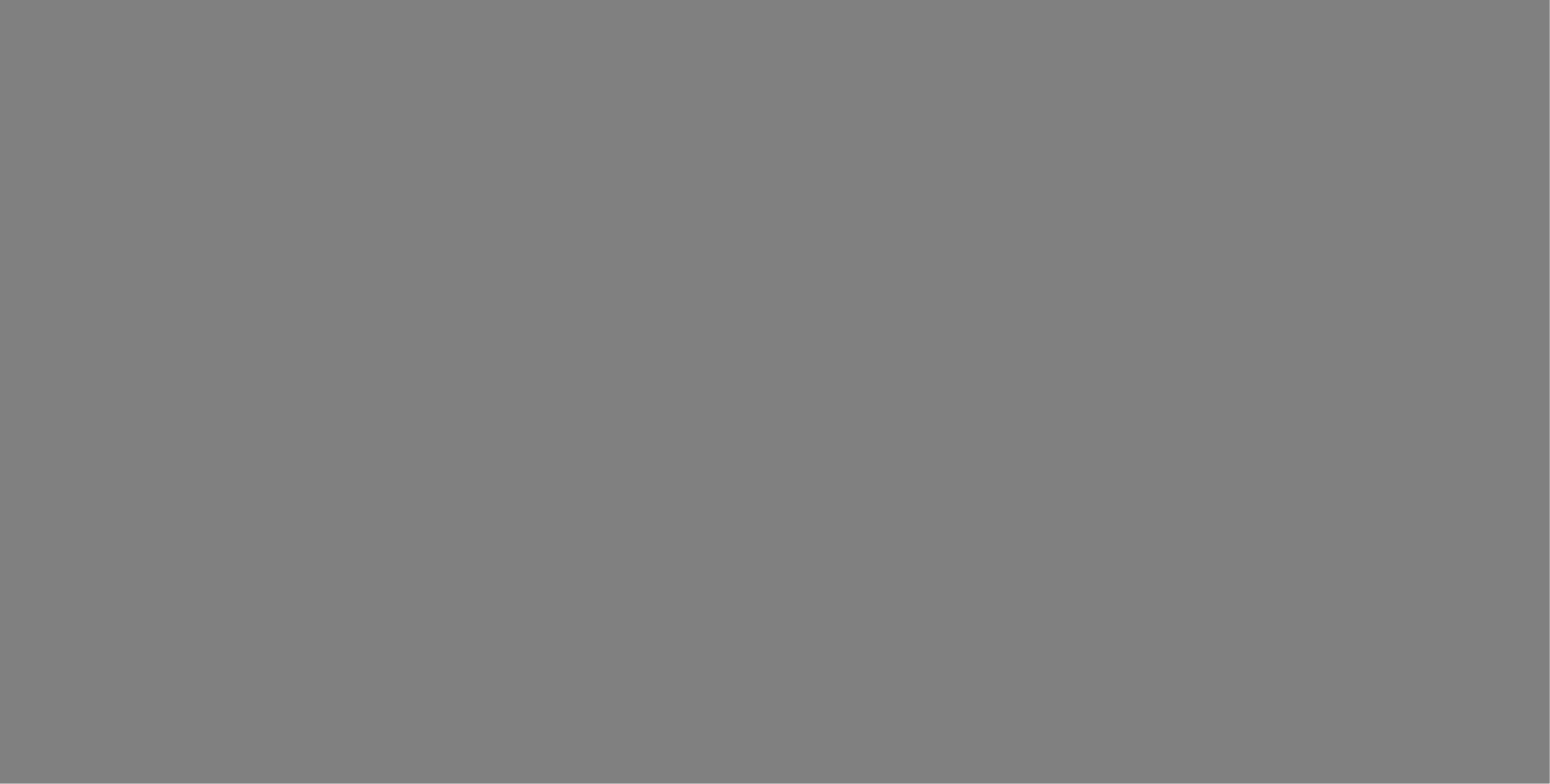 Let’s review!
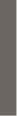 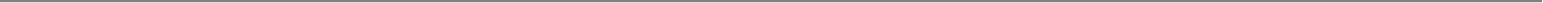 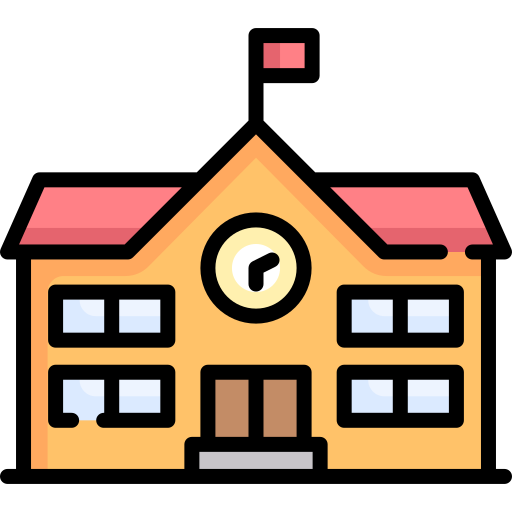 School
:학교
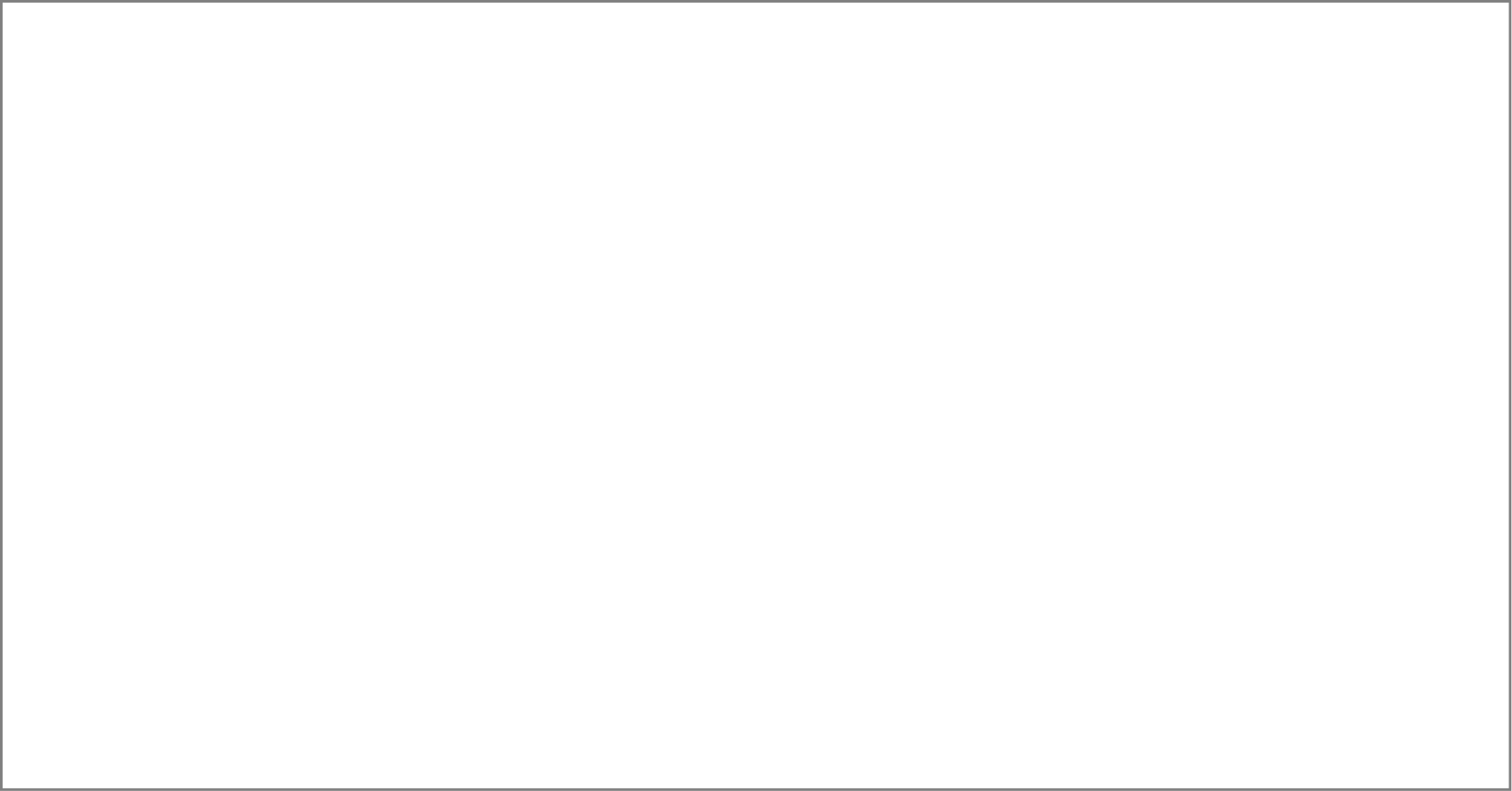 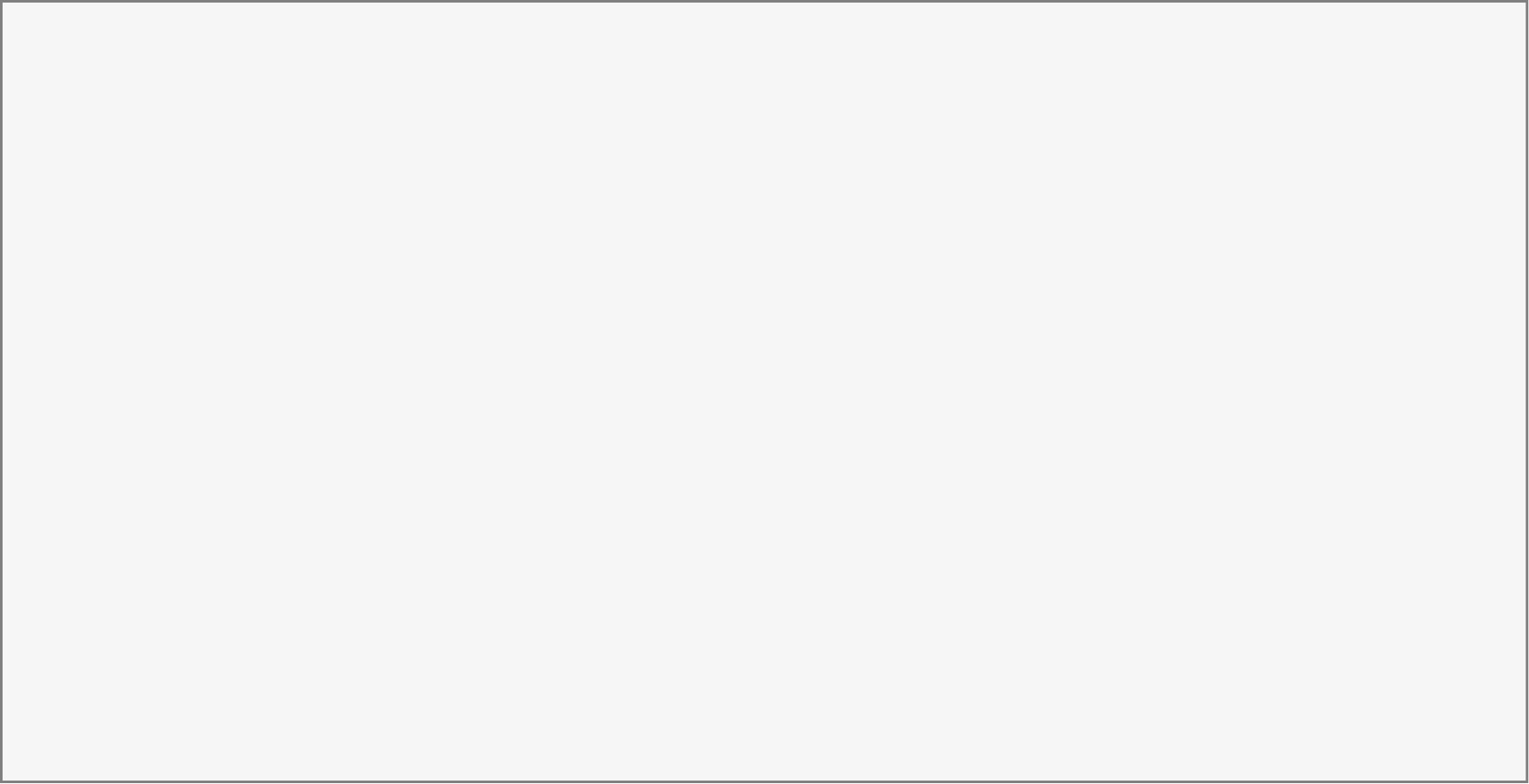 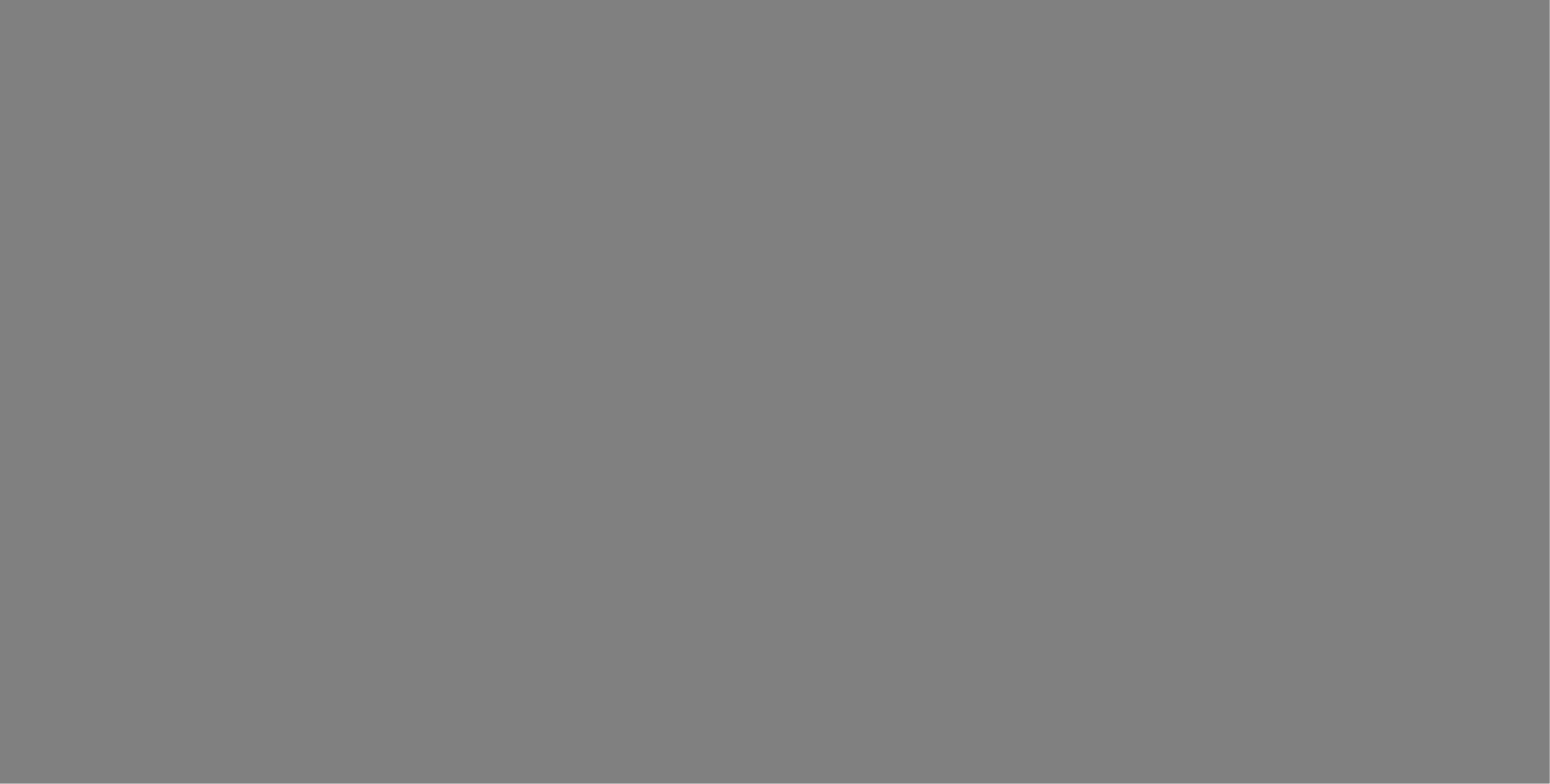 Let’s review!
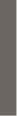 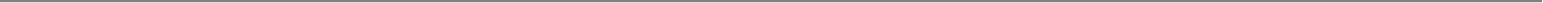 : 만나서 반가워요
Nice to meet you
: 감사합니다
Thank you
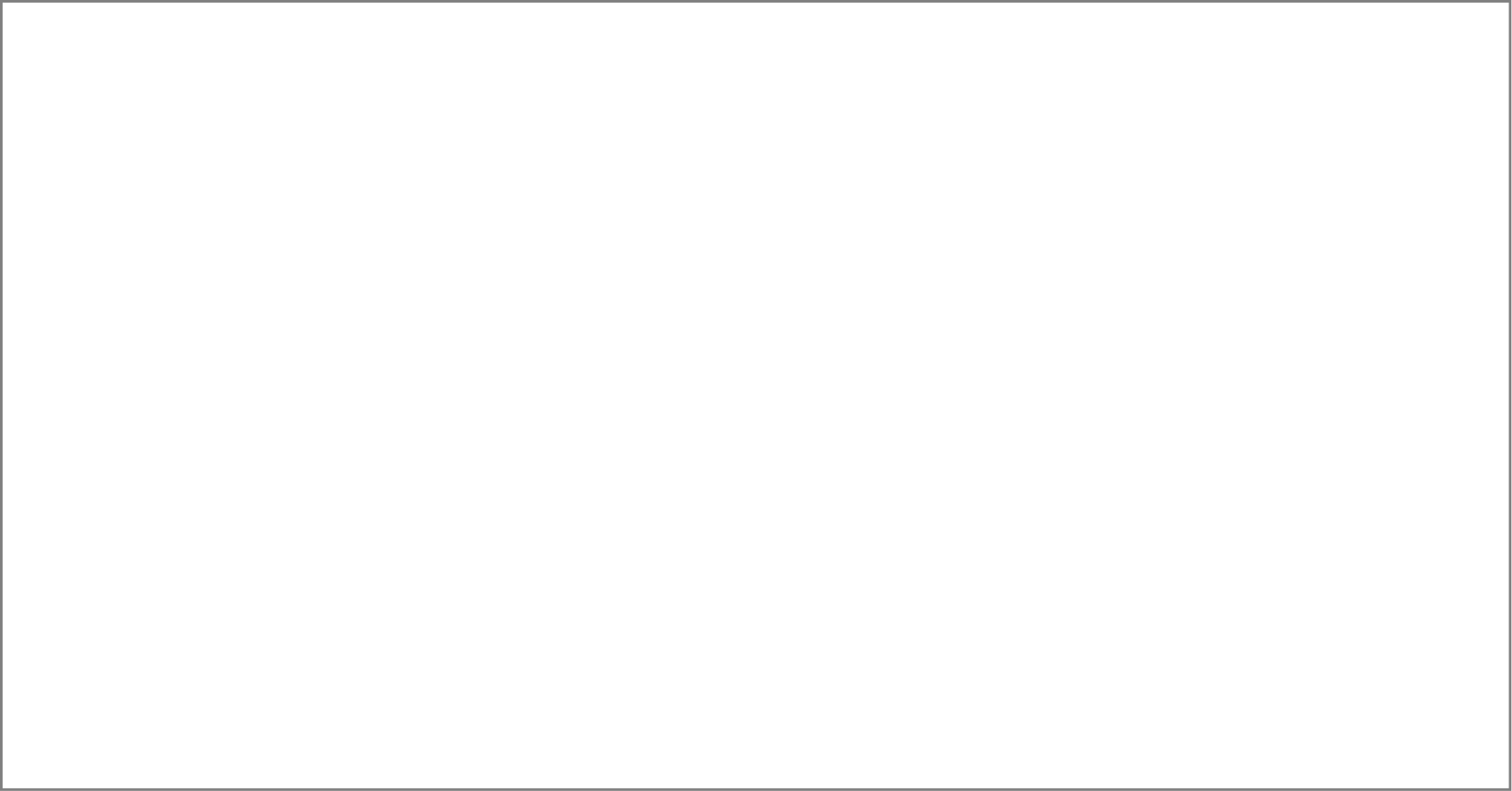 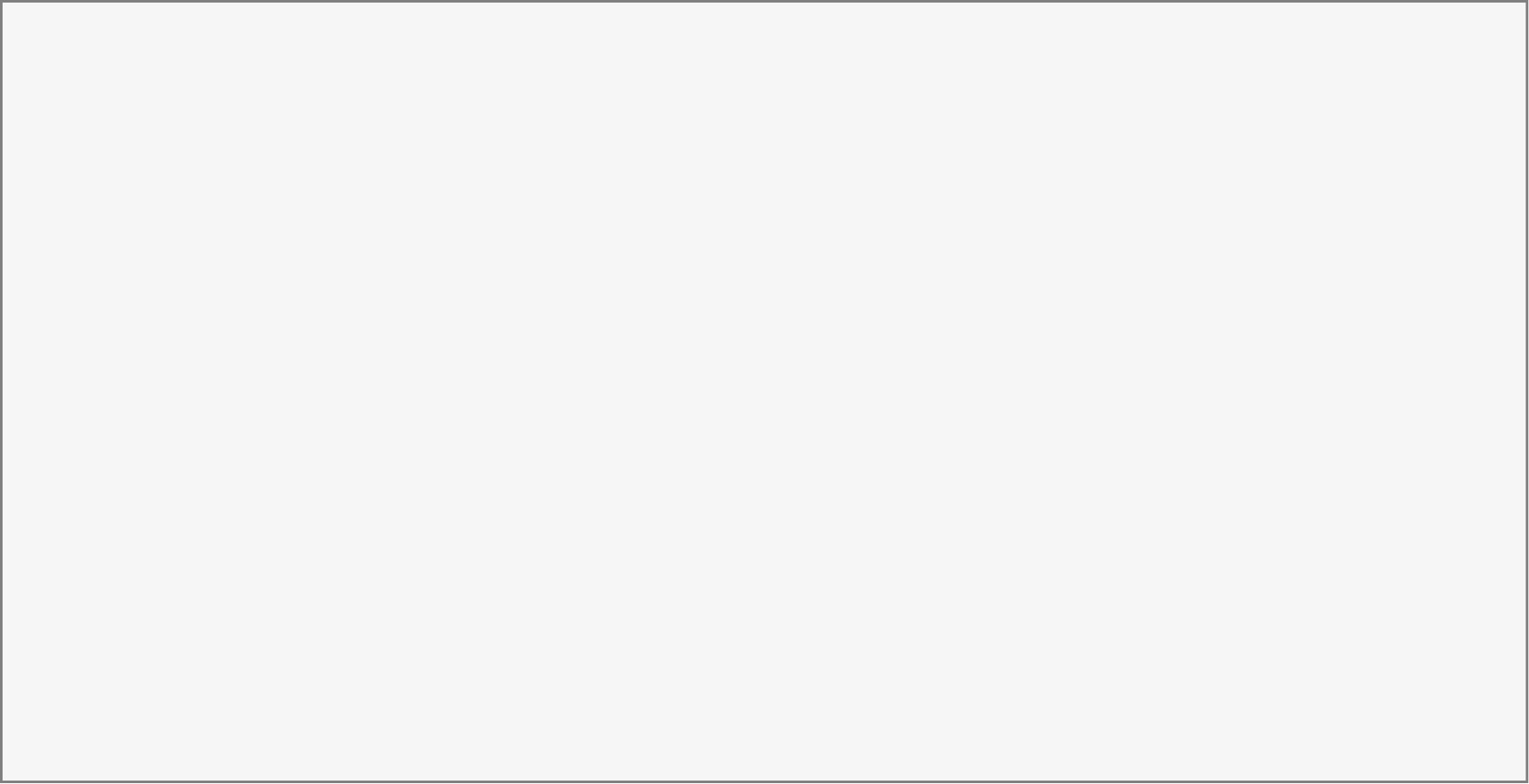 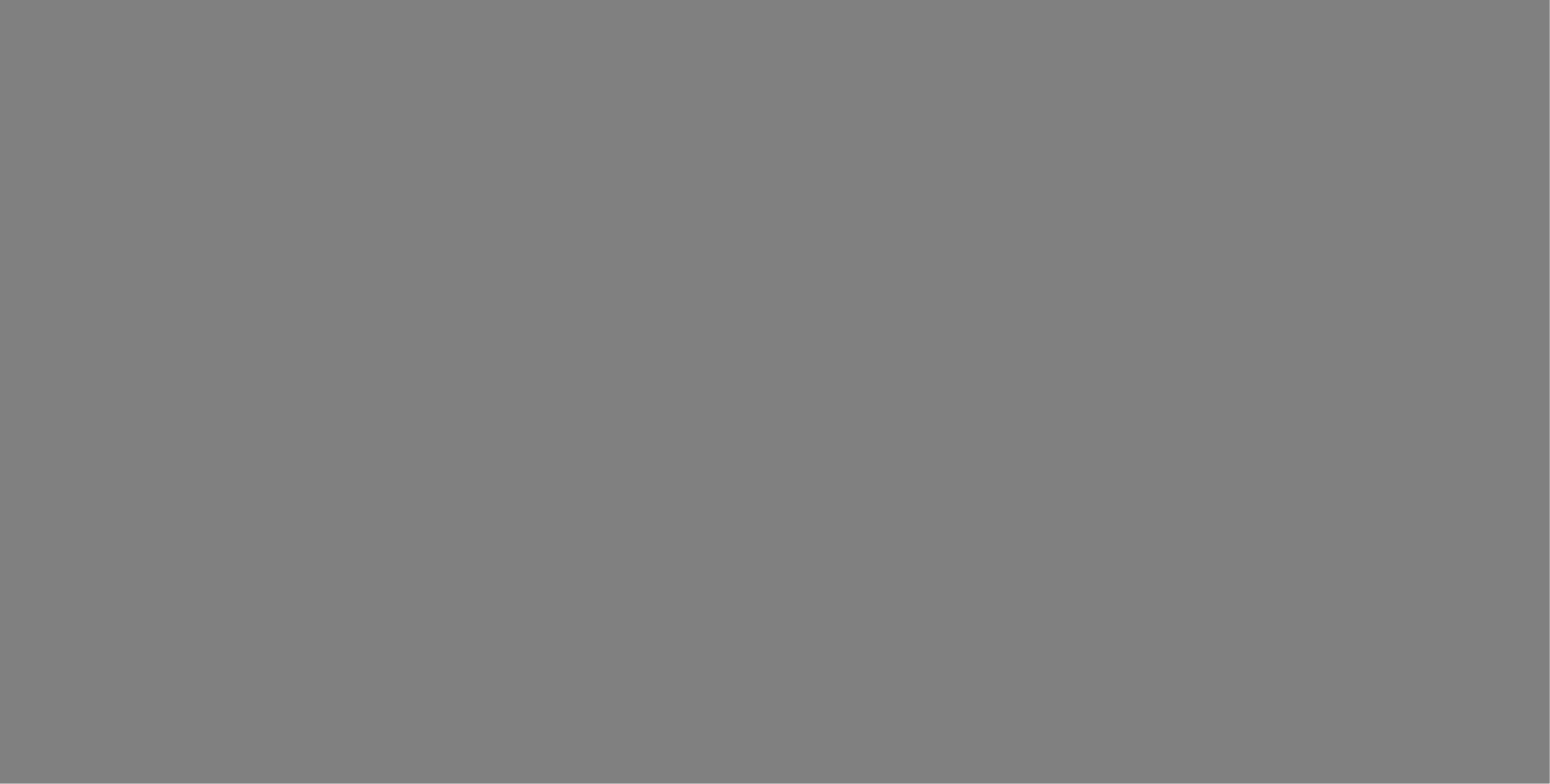 Let’s review!
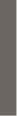 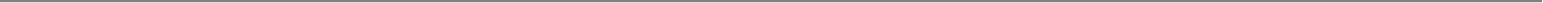 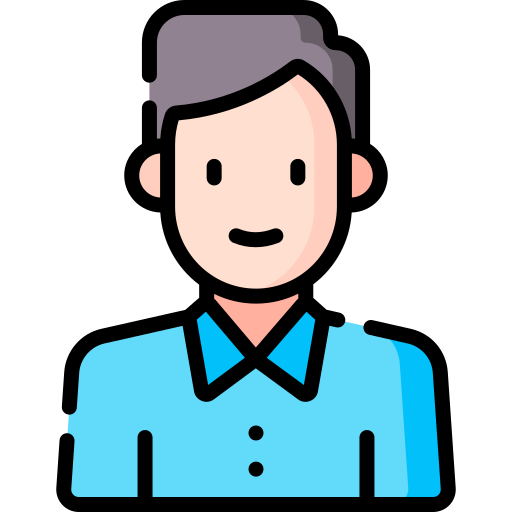 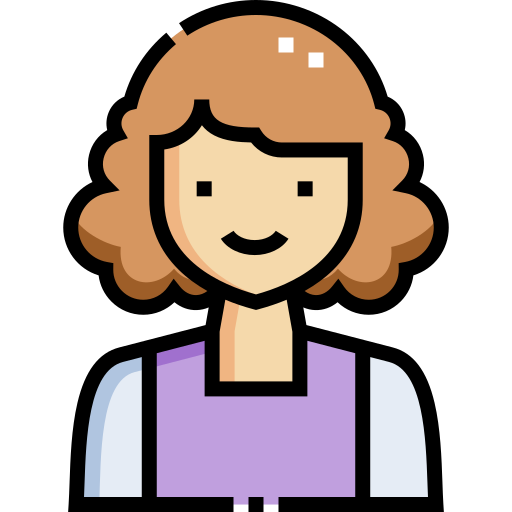 T
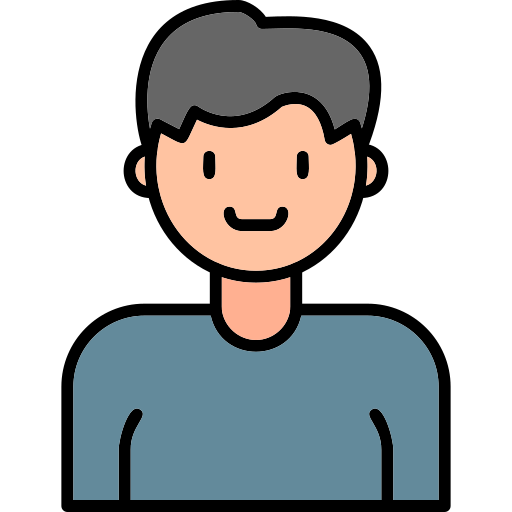 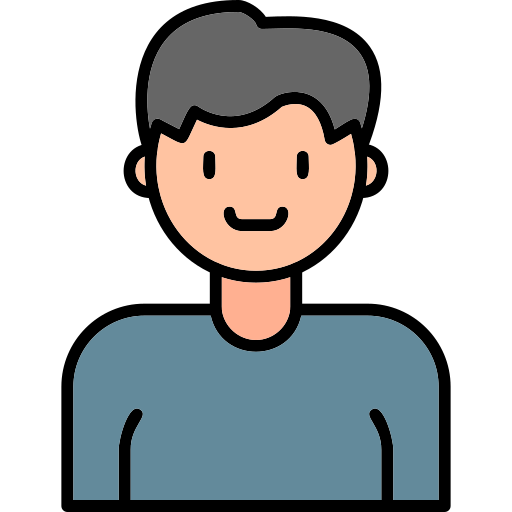 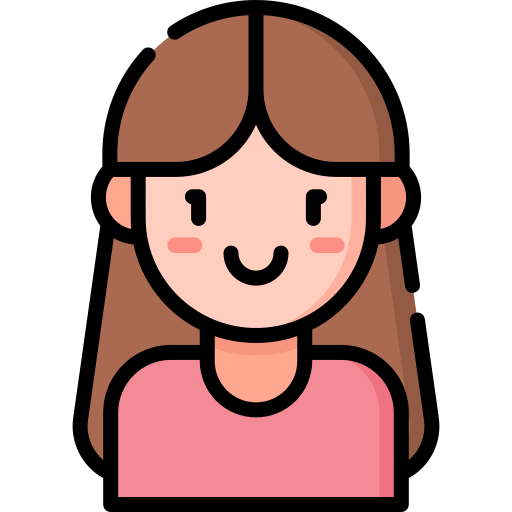 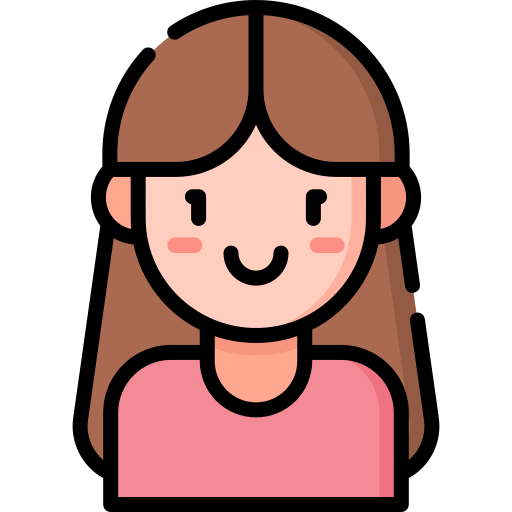 1
2
3
4
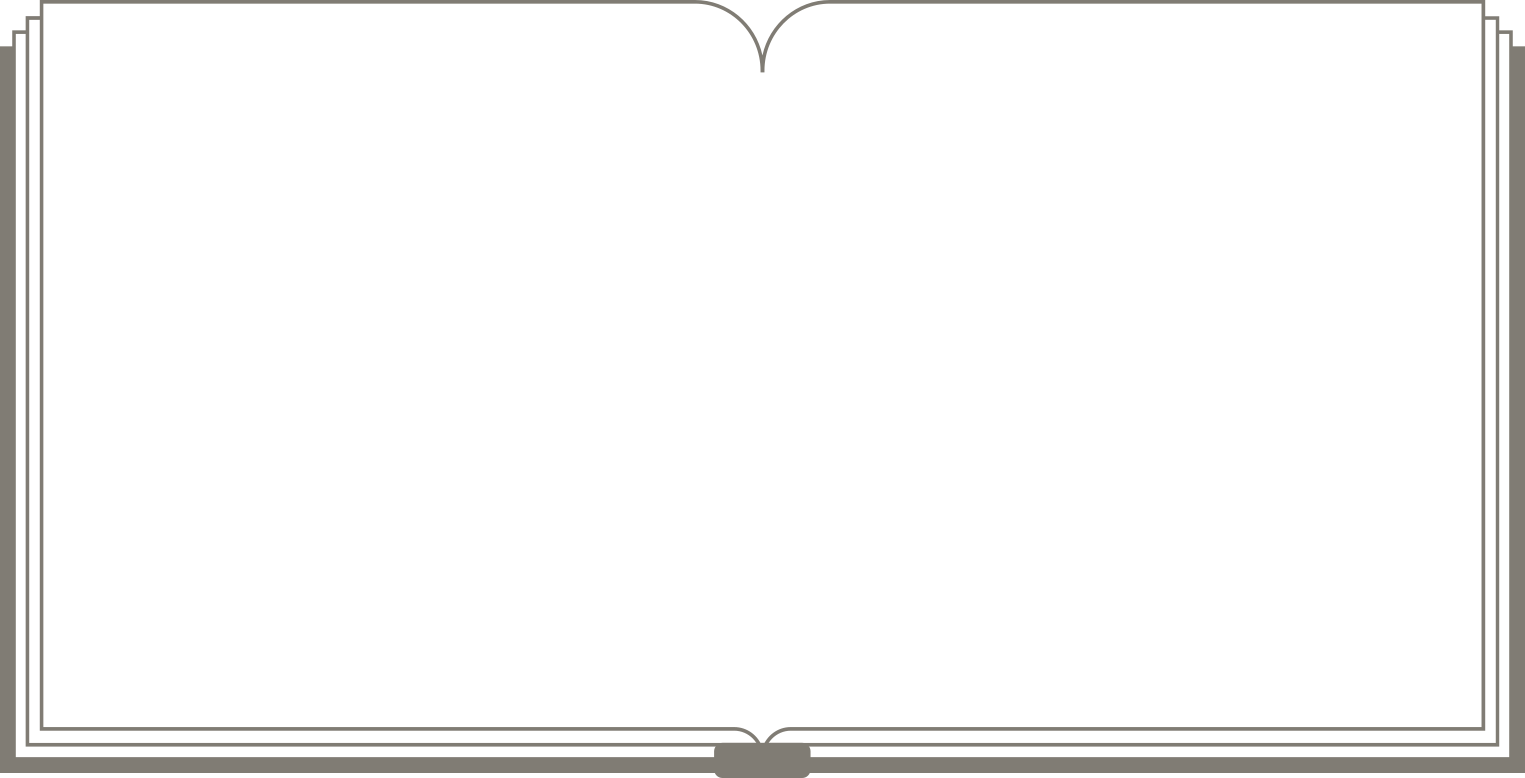 01
Informal & Polite Expression
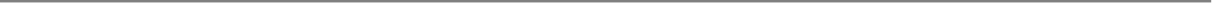 [Speaker Notes: refers to the final consonant of a syllable block]
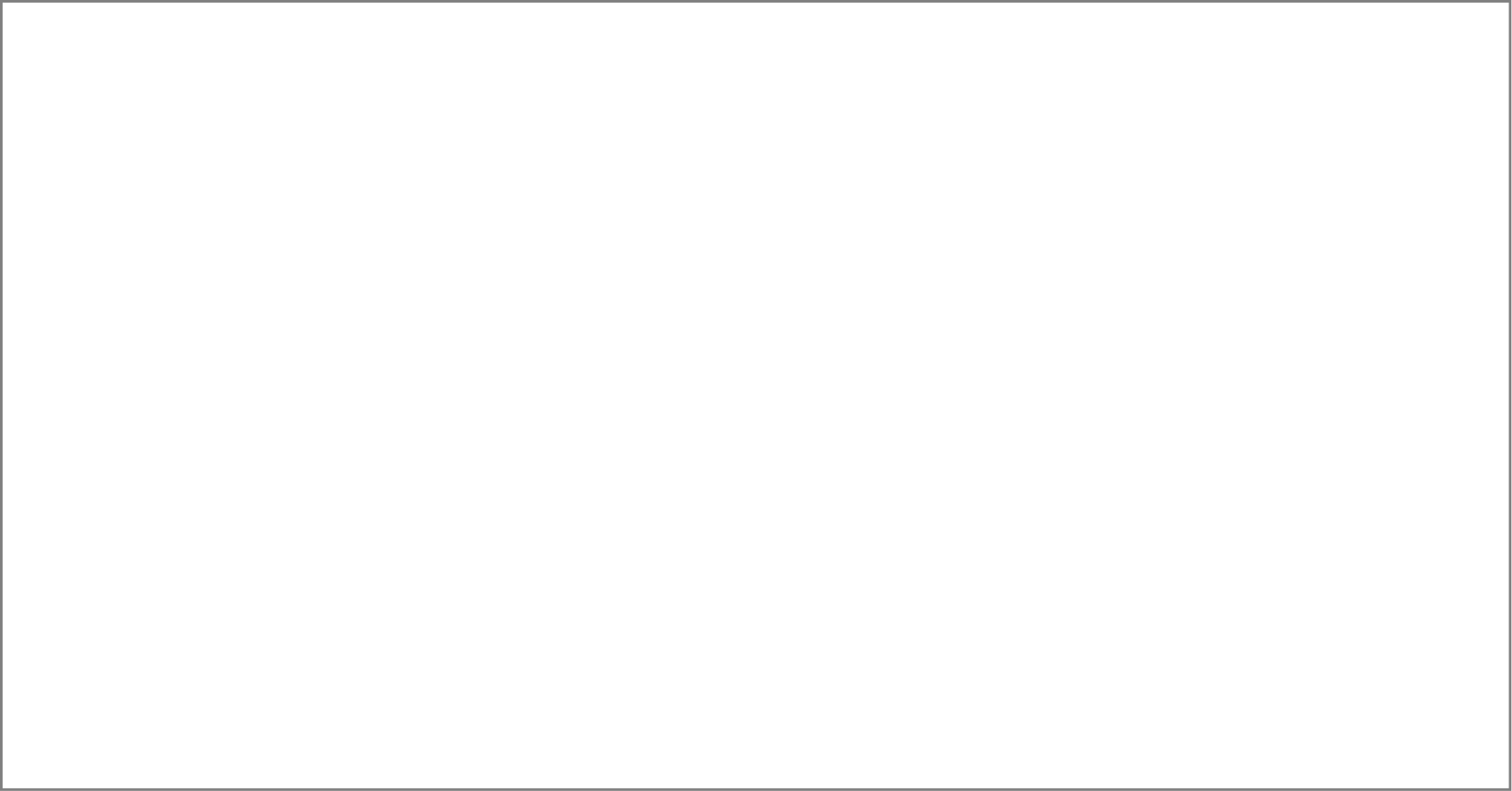 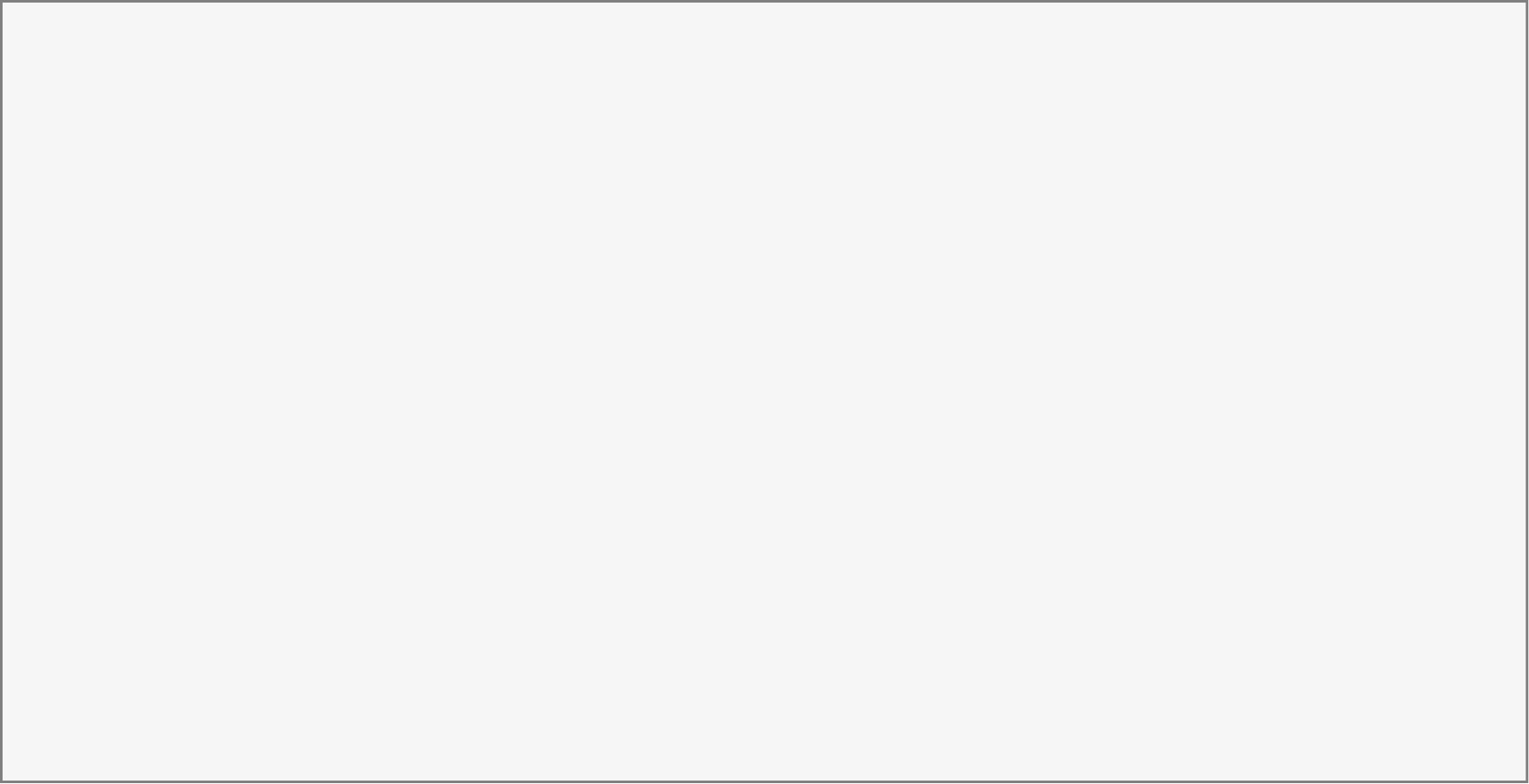 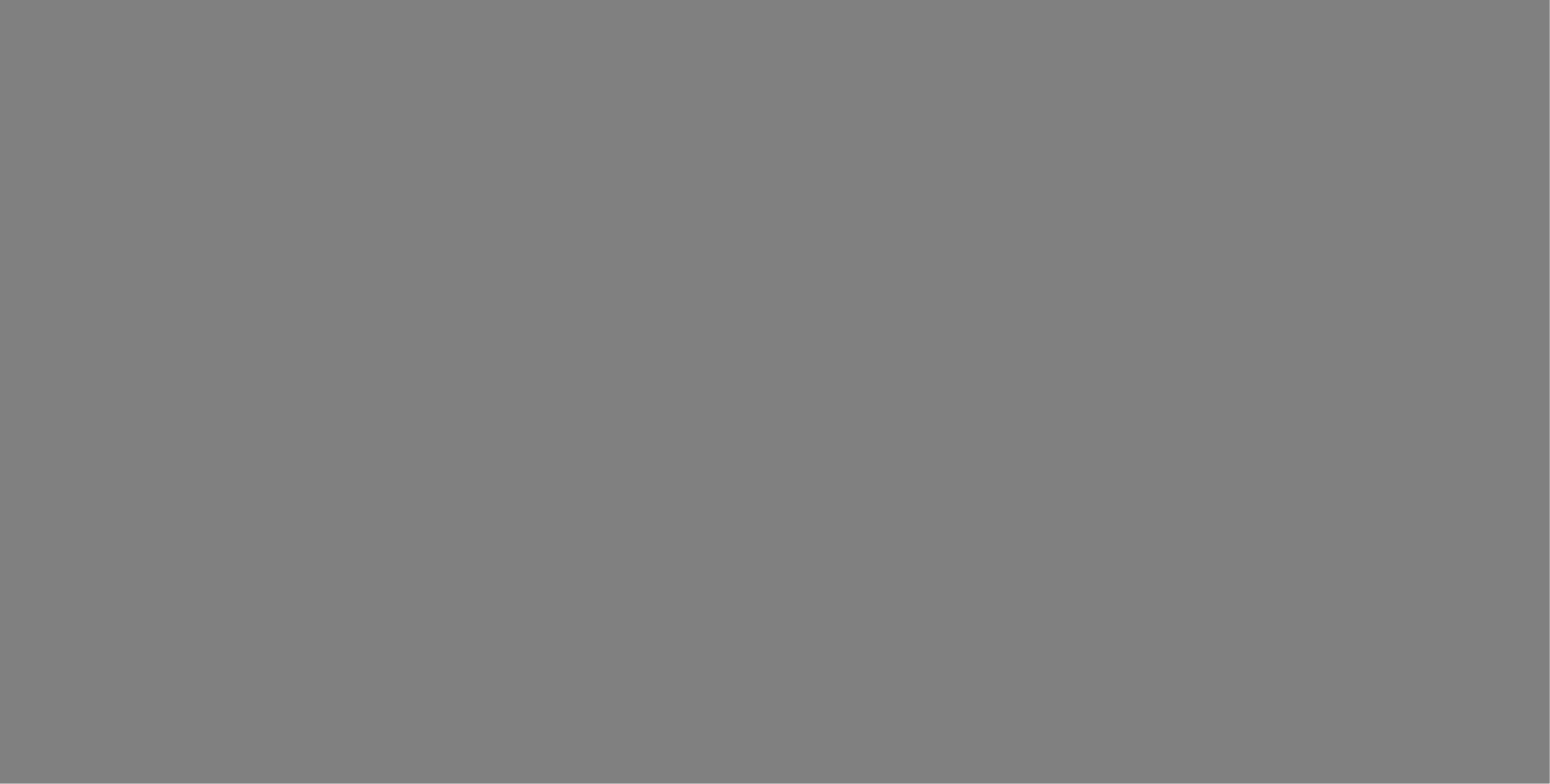 Informal & Polite Expression
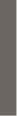 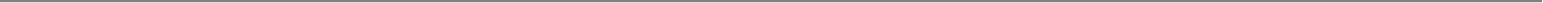 Informal
Polite
[Hello]
반말
존댓말
안녕
안녕하세요
{An-nyeong}
{An-nyeong-ha-sae-yo}
[Bye]
잘가
안녕히 가세요
{Jal-ga}
{An-nyeong-hee-ga-sae-yo}
[Speaker Notes: Informal/polite
안녕  /  안녕하세요                                               
{An-nyeong / An-nyeong-ha-sae-yo}
Bye
잘 가  / 안녕히가세요
{Jal-ga  / An-nyeong-hee-ga-sae-yo}]
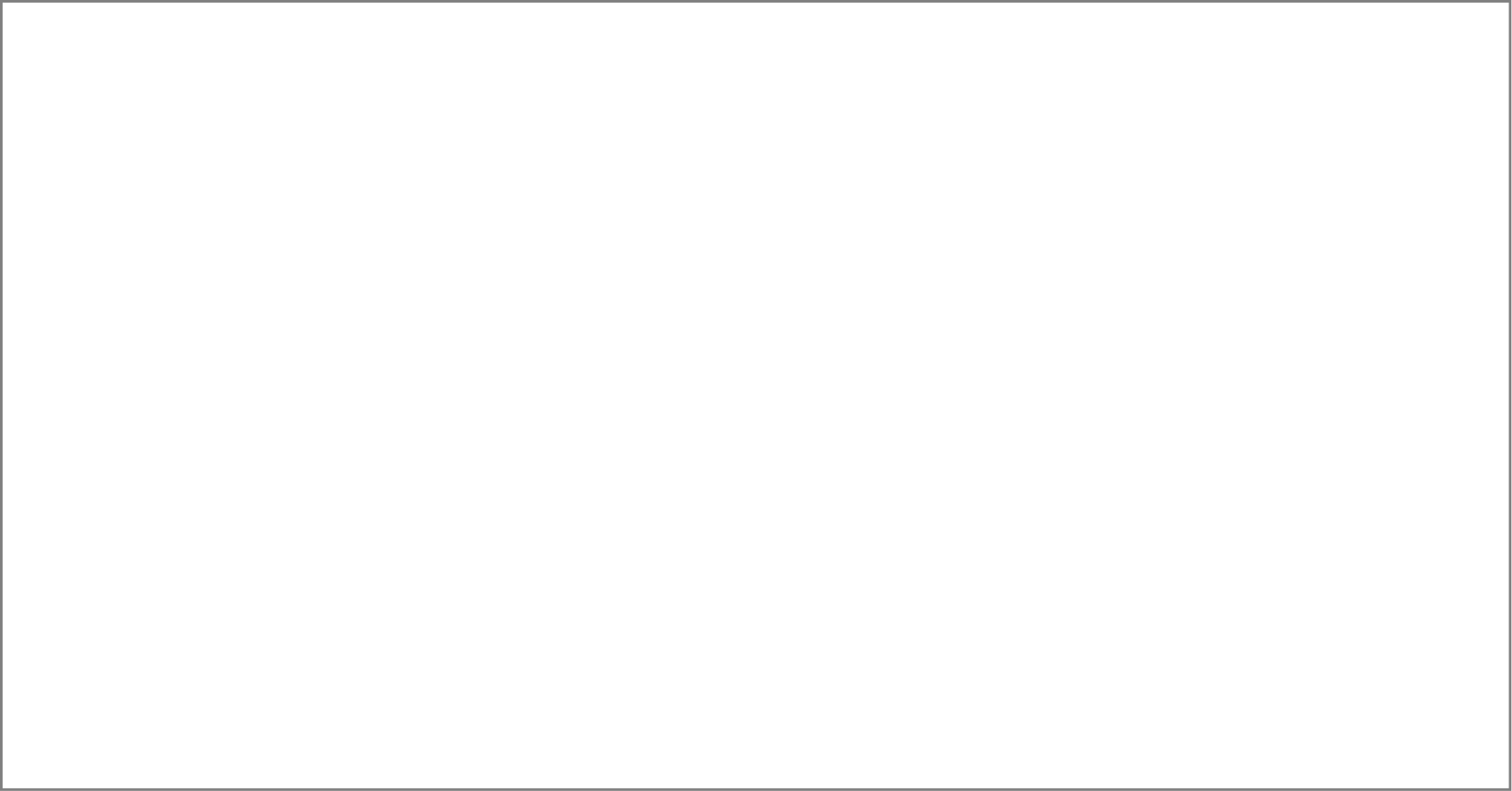 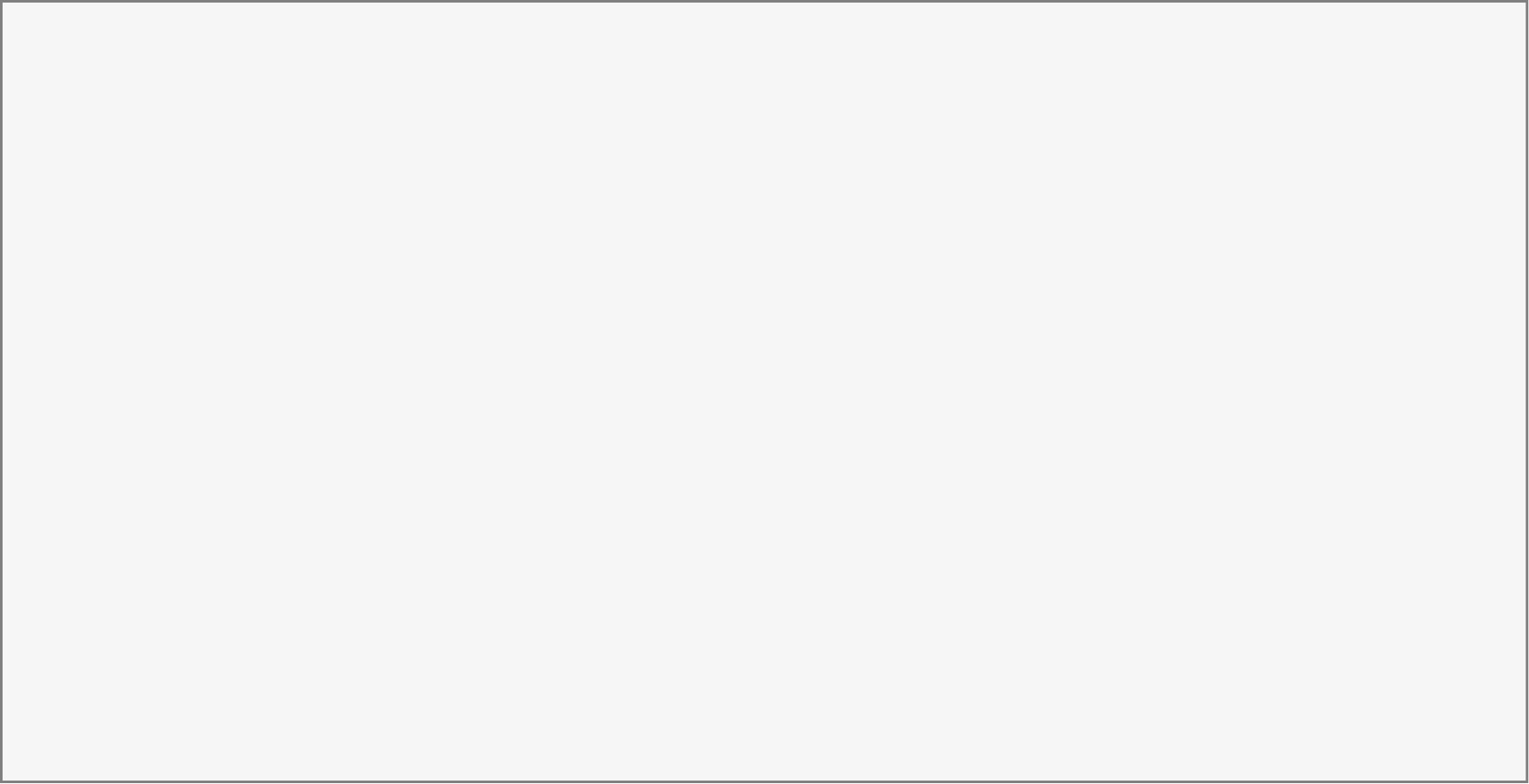 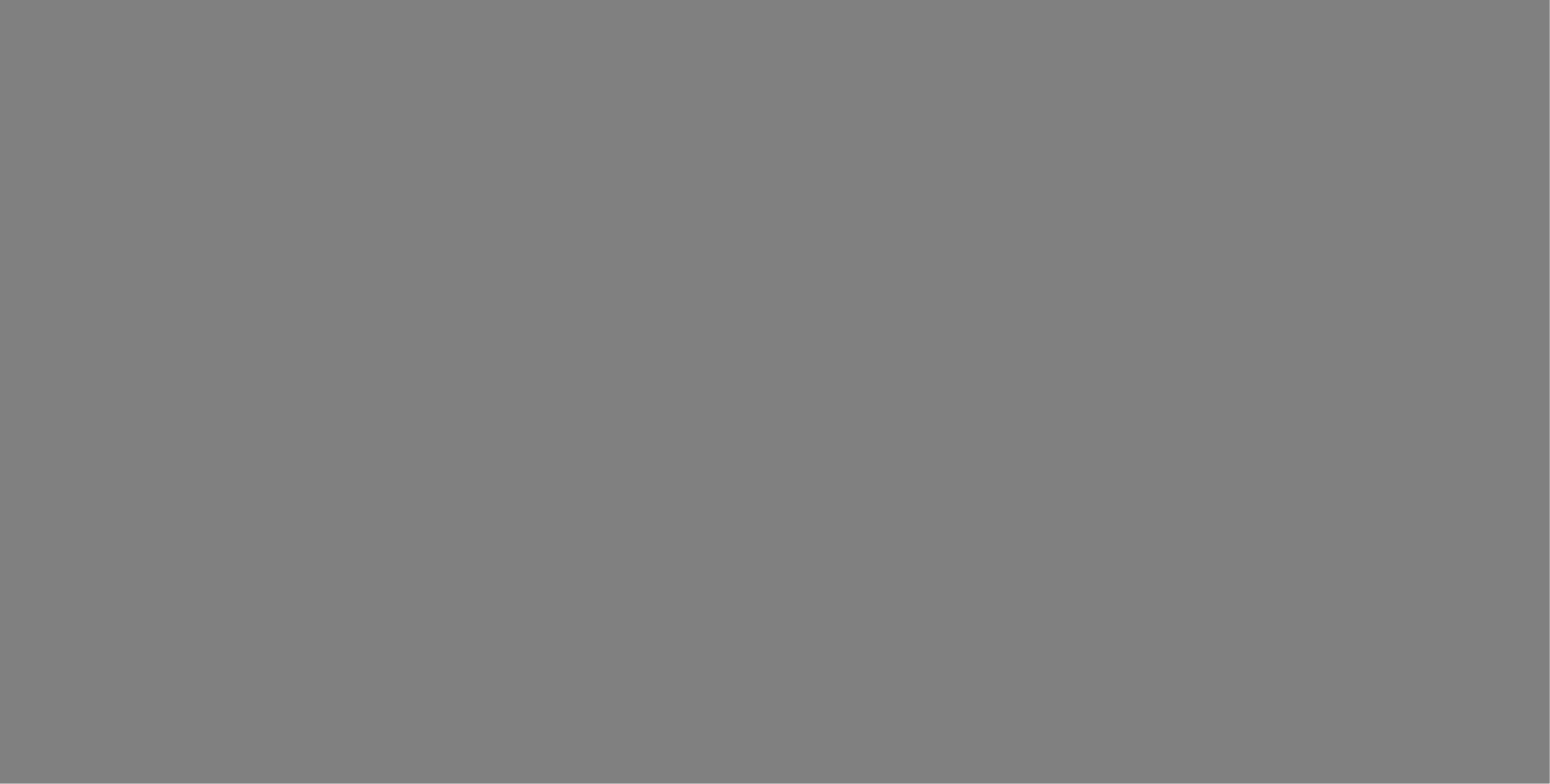 Informal & Polite Expression
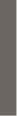 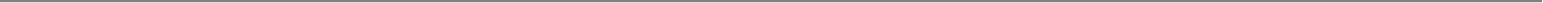 Informal
Polite
[Sorry]
미안해
미안해요/죄송합니다
{Mi-an-hae}
{Mi-an-hae-yo / Jwae-song-hap-ni-da}
[Thank you]
고마워
고마워요/감사합니다
{Go-ma-wo}
{Go-ma-yoe-yo / Gam-sa-hap-ni-da}
[Speaker Notes: Sorry                                                                    
Informal/polite
미안해  /  미안해요  / 죄송합니다.
{Mi-an-hae  / Mi-an-hae-yo / Jwae-song-hap-ni-da}

Thank you
고마워 / 고마워요  / 감사합니다.
{Go-ma-wo / Go-ma-wo-yo  / Gam-sa-hap-ni-da}                                                
Informal/polite
안녕  /  안녕하세요                                               
{An-nyeong / An-nyeong-ha-sae-yo}
Bye
잘 가  / 안녕히가세요
{Jal-ga  / An-nyeong-hee-ga-sae-yo}]
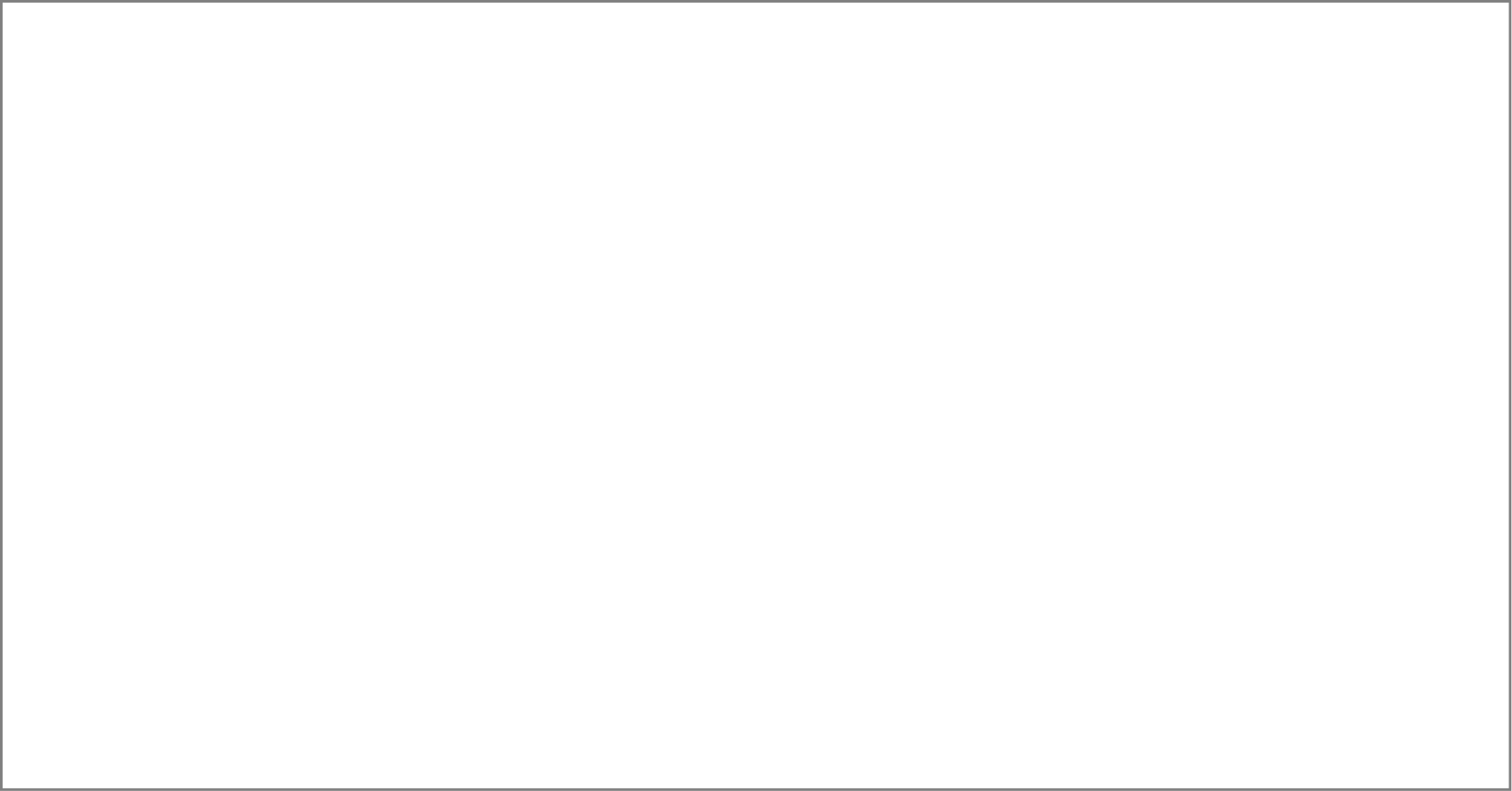 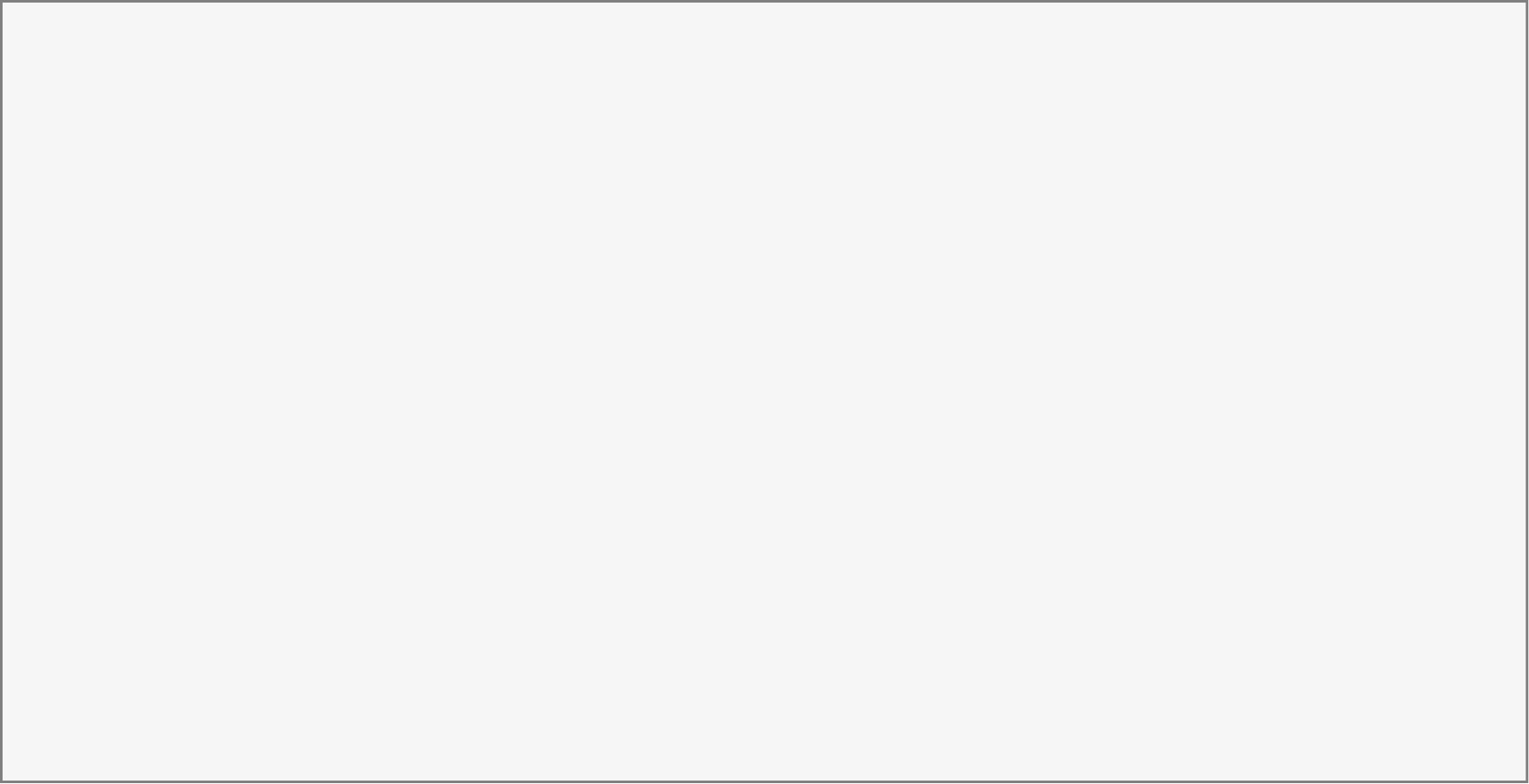 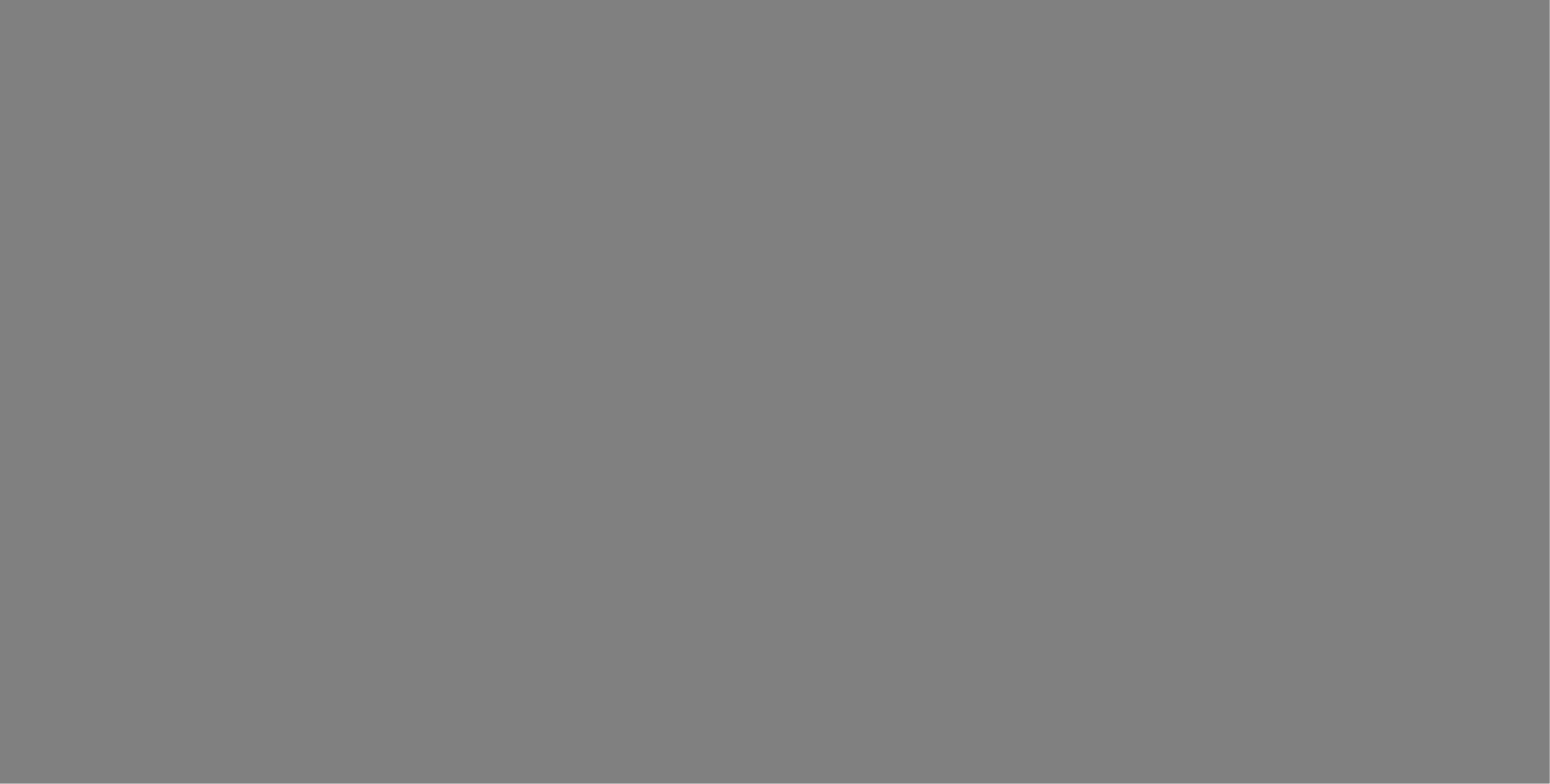 Informal & Polite Expression
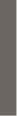 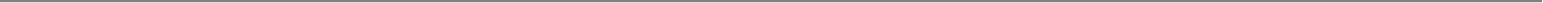 I have strawberry.
나는 딸기를 가지고 있어.{ Na-neun ddal-gi reul ga ji go it eo}
저는 딸기를 가지고 있어요.{Jeo-neun ddal-gi reul ga ji go it eo yo}
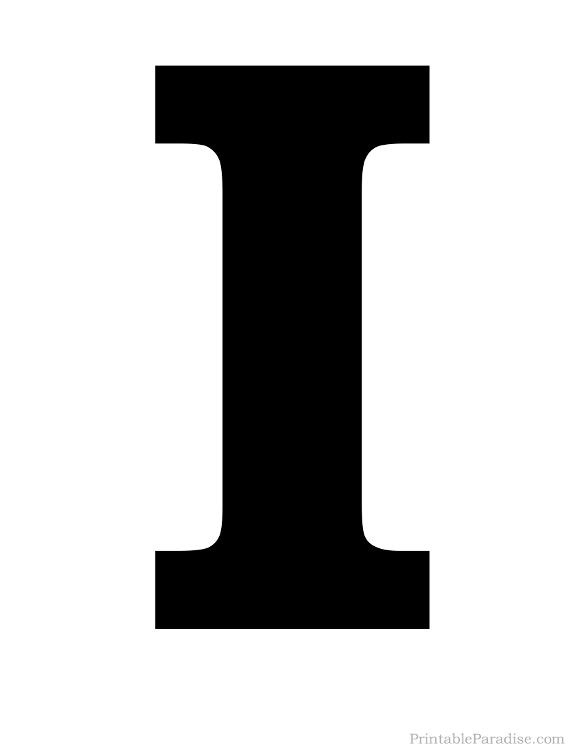 Informal
Polite
[Speaker Notes: chart]
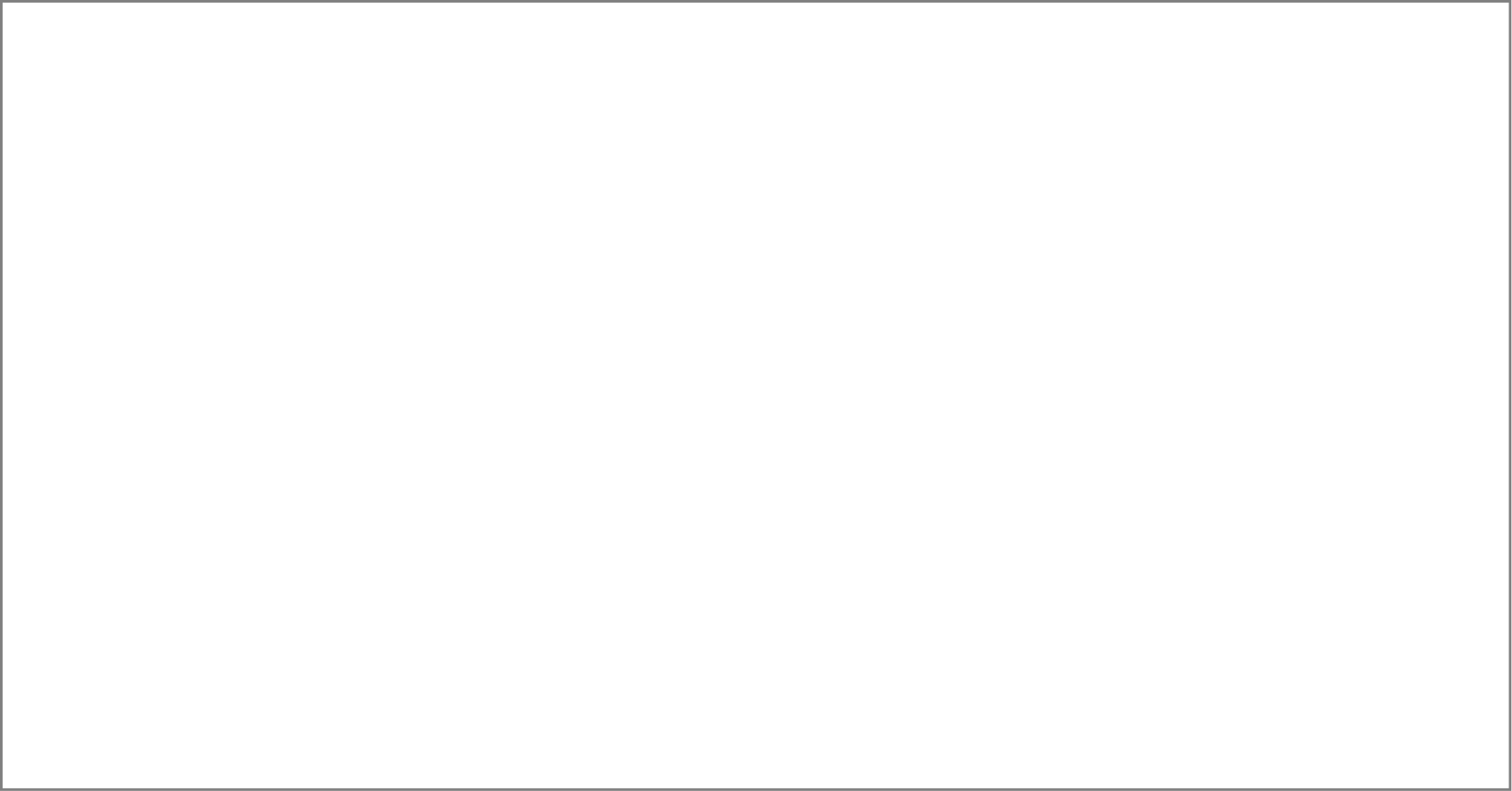 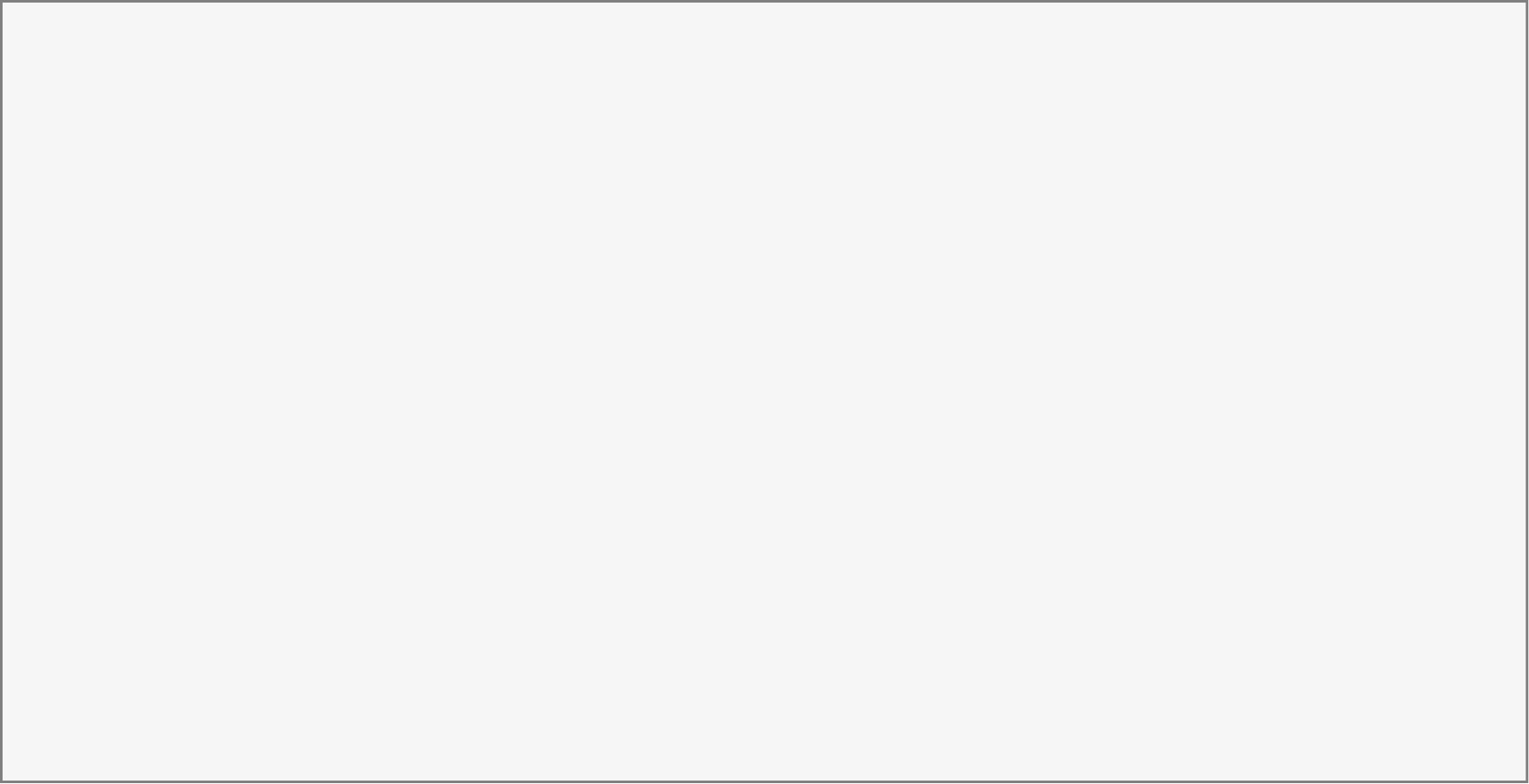 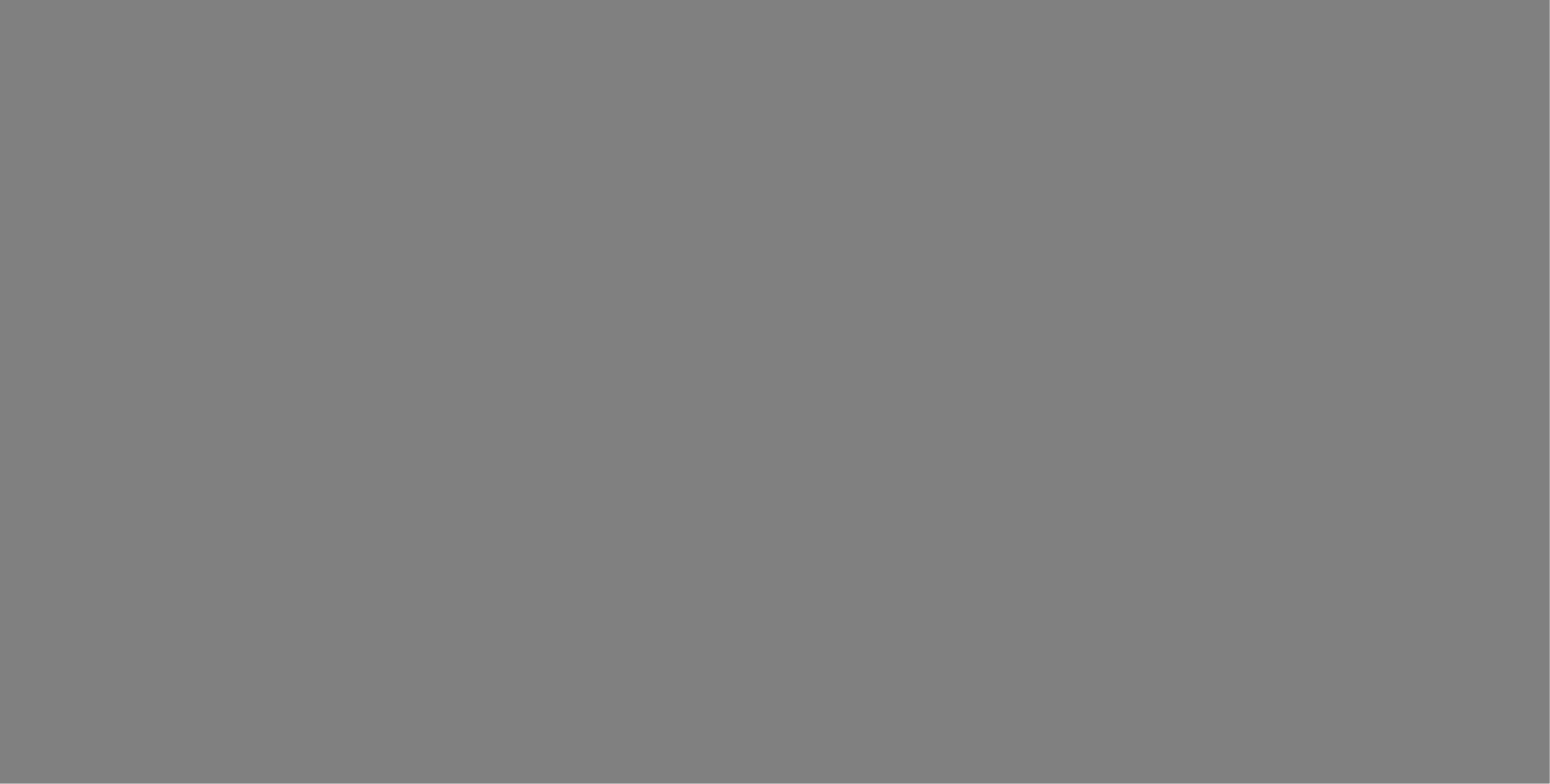 Informal & Polite Expression
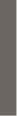 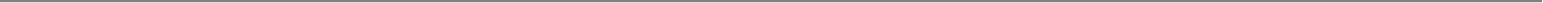 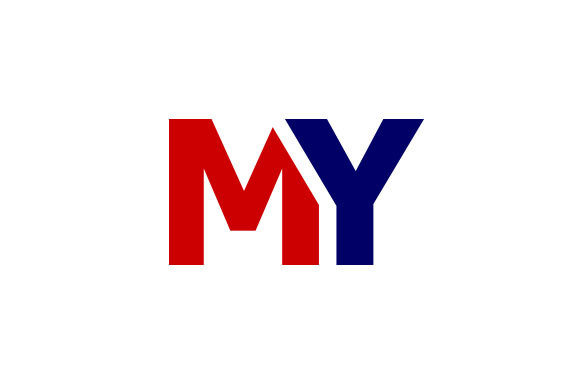 Informal
Polite
My major is music.
나의 전공은 음악이야 { Na-eu jeon-gong eun eum-ak I ya}
저의 전공은 음악이에요 {Jeo-un jeon-gong eun eum-ak i-e-yo}
[Speaker Notes: chart]
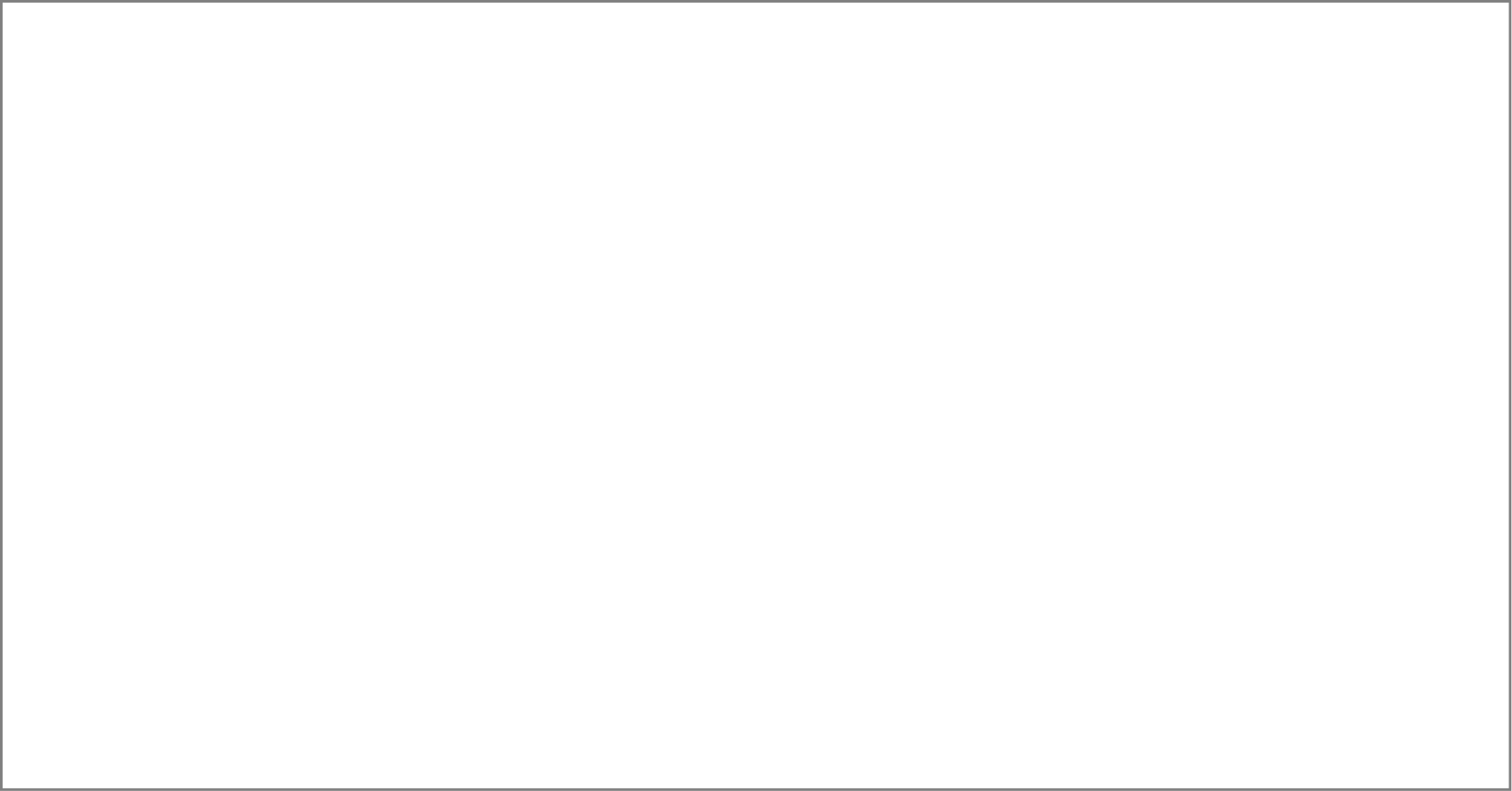 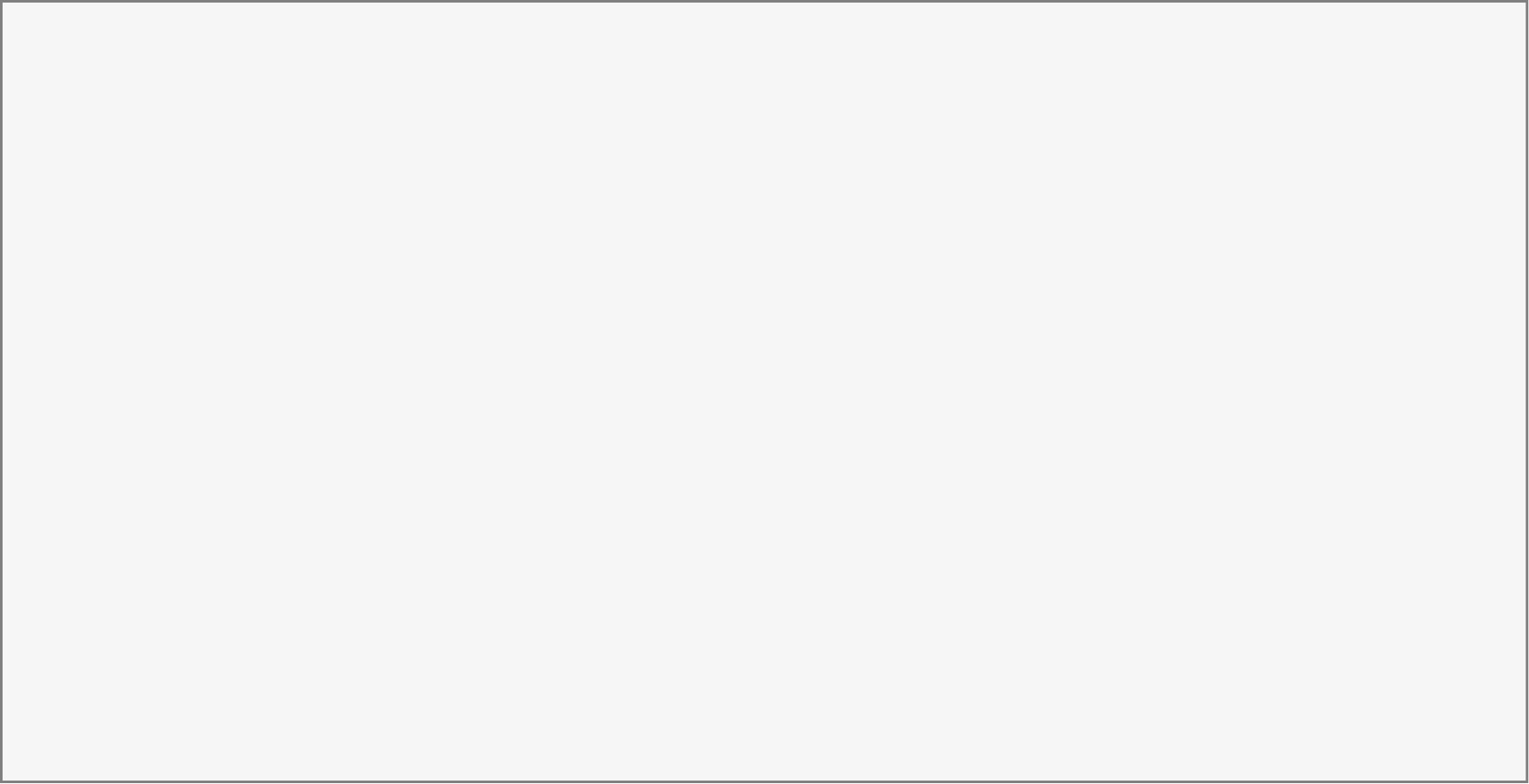 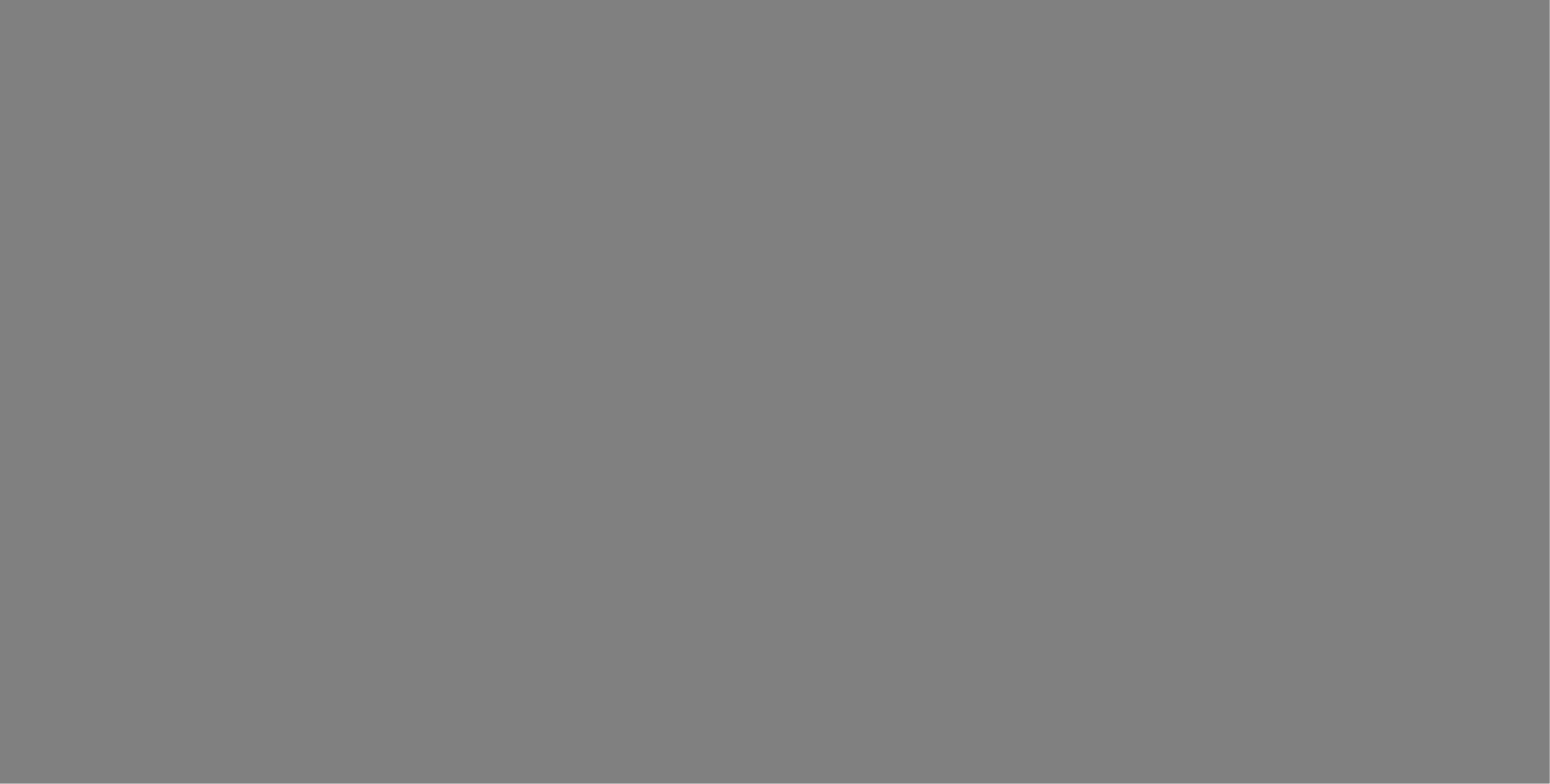 Informal & Polite Expression
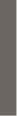 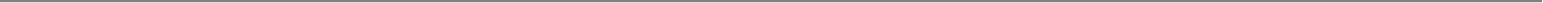 Informal
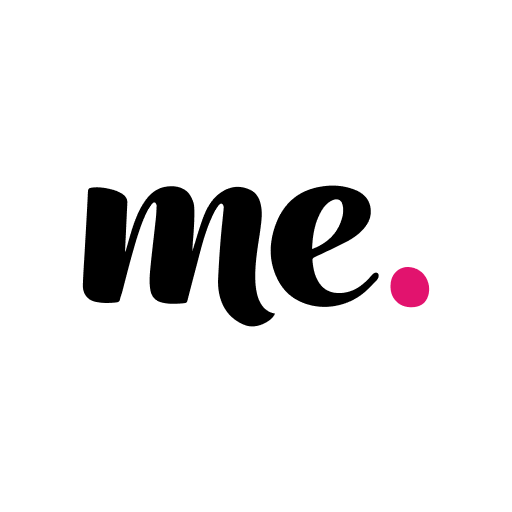 Polite
Please give it to me.
그것을 나에게 줘 { Geu-geot-eul na-e-ge gwo}
그것을 저에게 주세요 {Geu-geot-eul jeo-e-ge ju-sae-yo}
[Speaker Notes: chart]
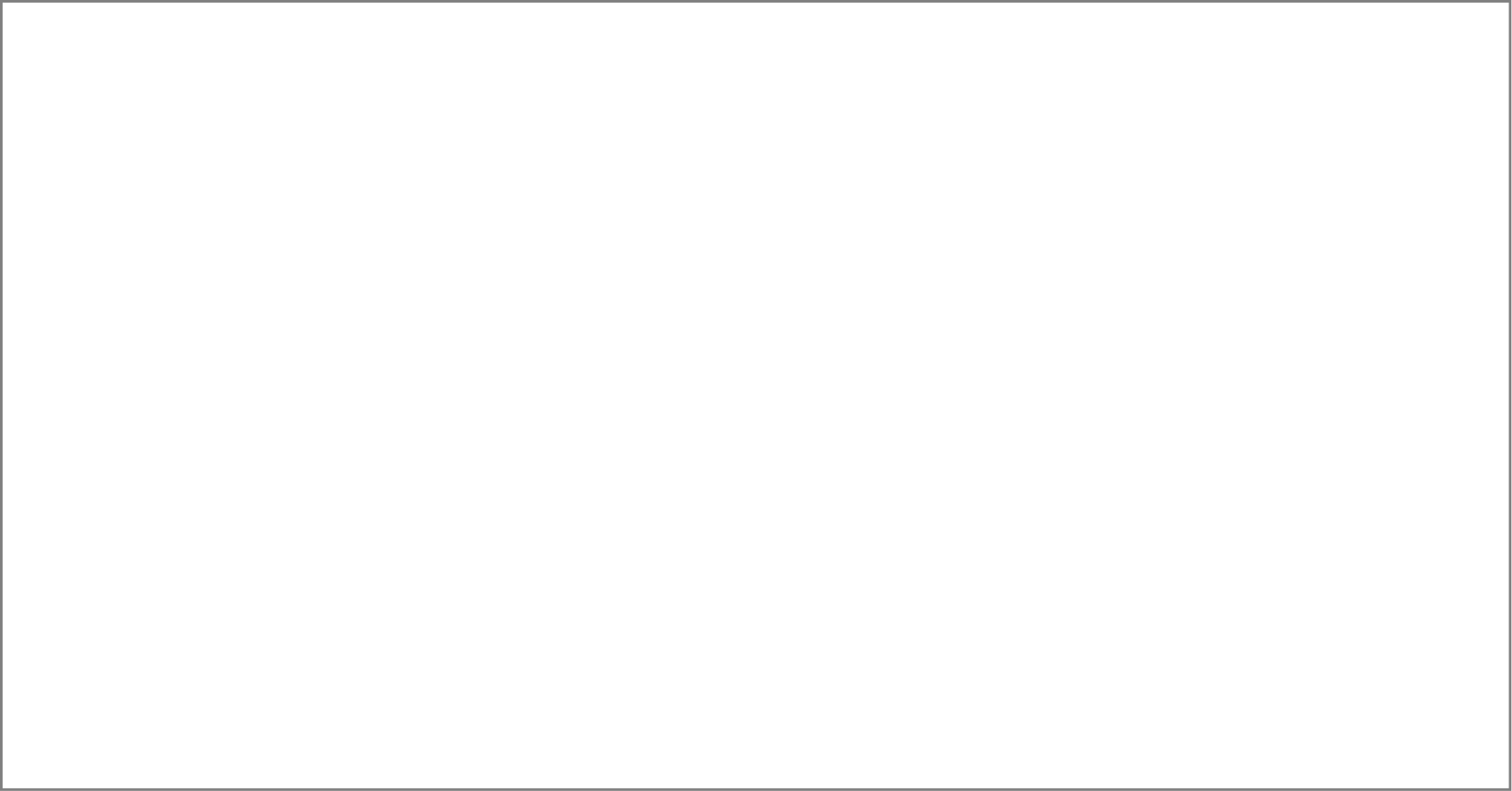 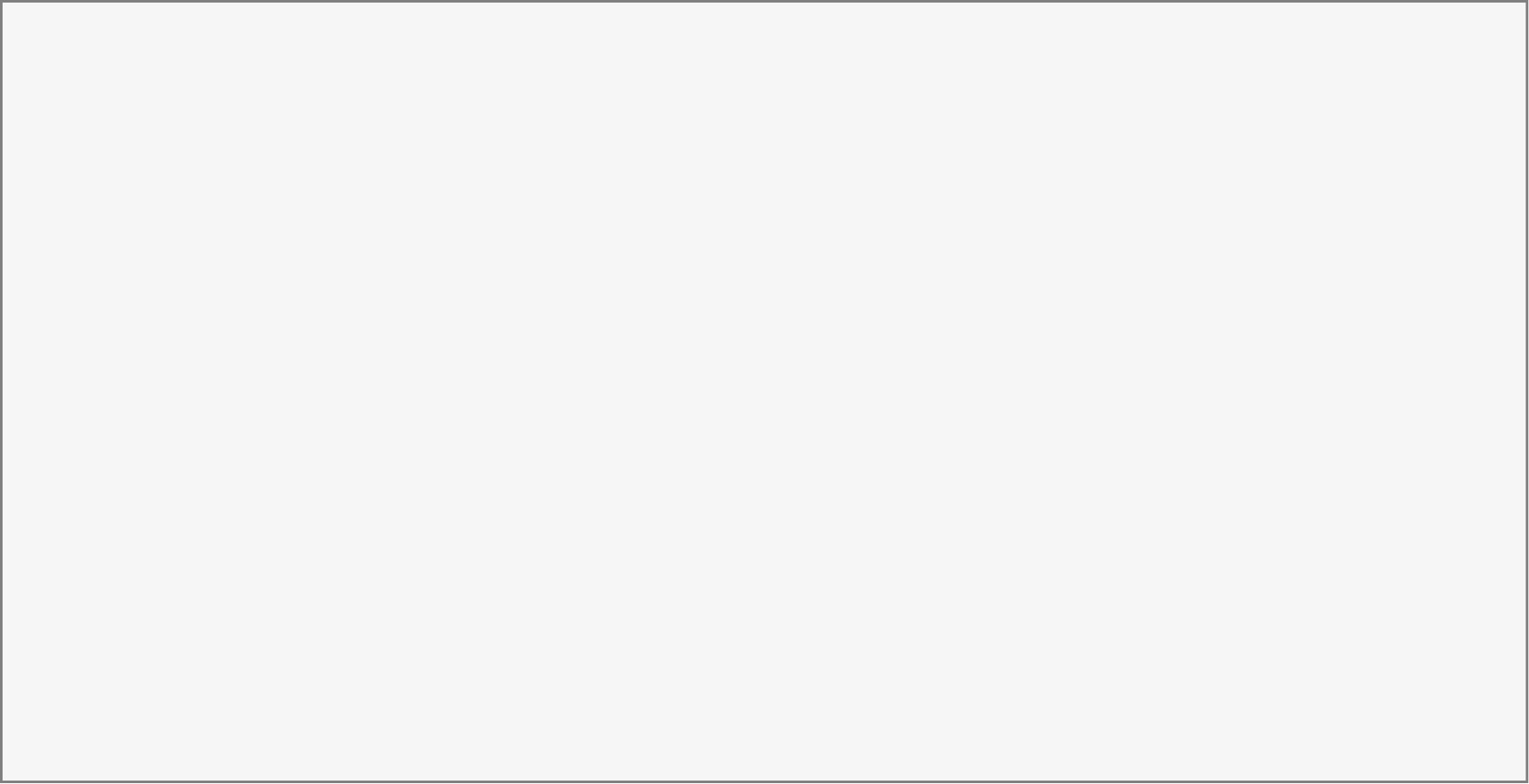 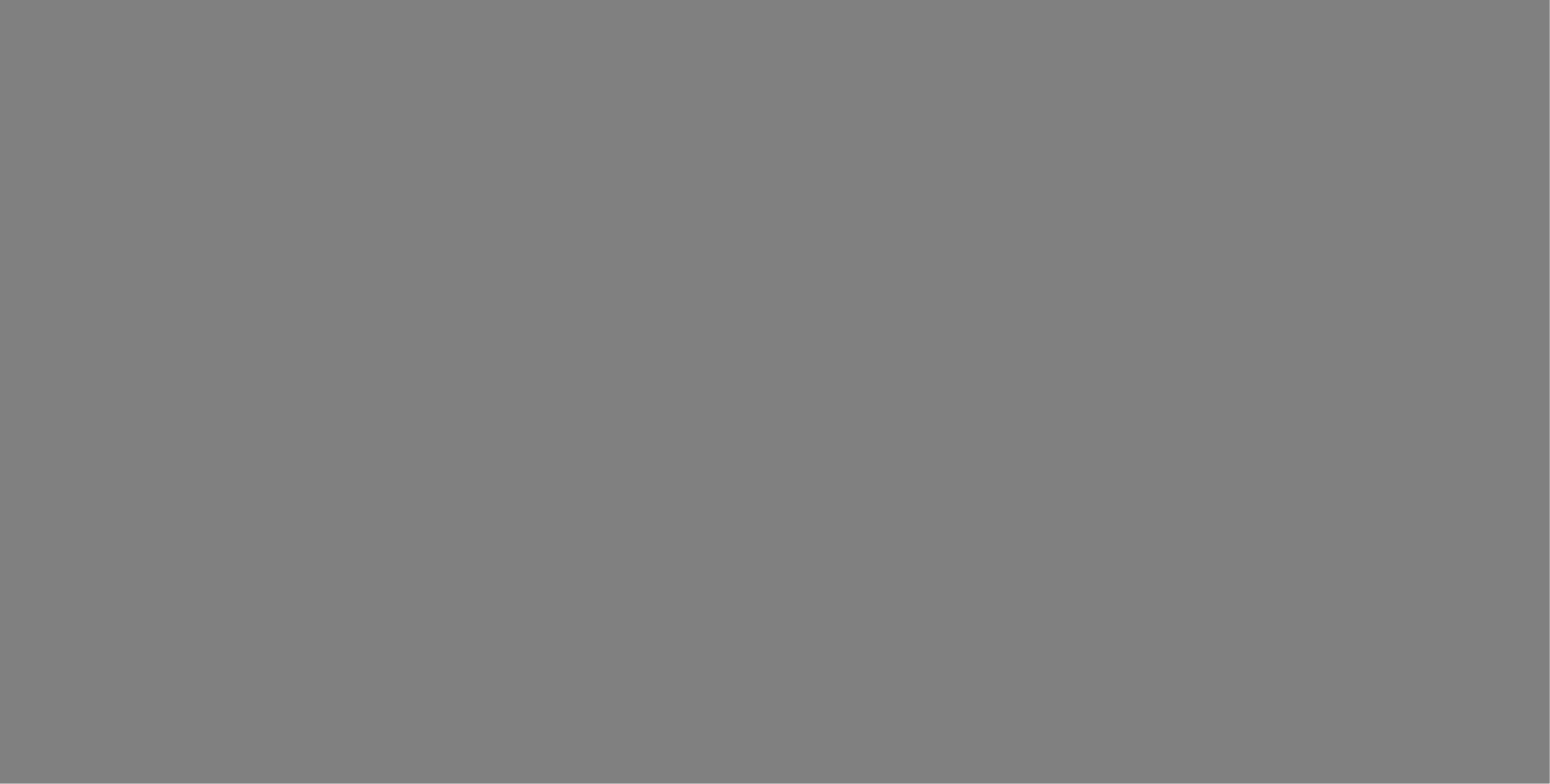 Informal & Polite Expression
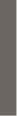 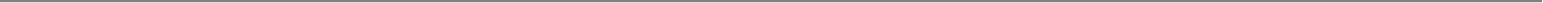 Informal
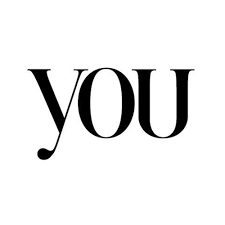 Polite
You are pretty.

너는 예쁘다 {Neo-neun yae-bbeu-da}
당신은 예뻐요 {Dang-sin-eun yae-bbeo-yo}
[Speaker Notes: chart]
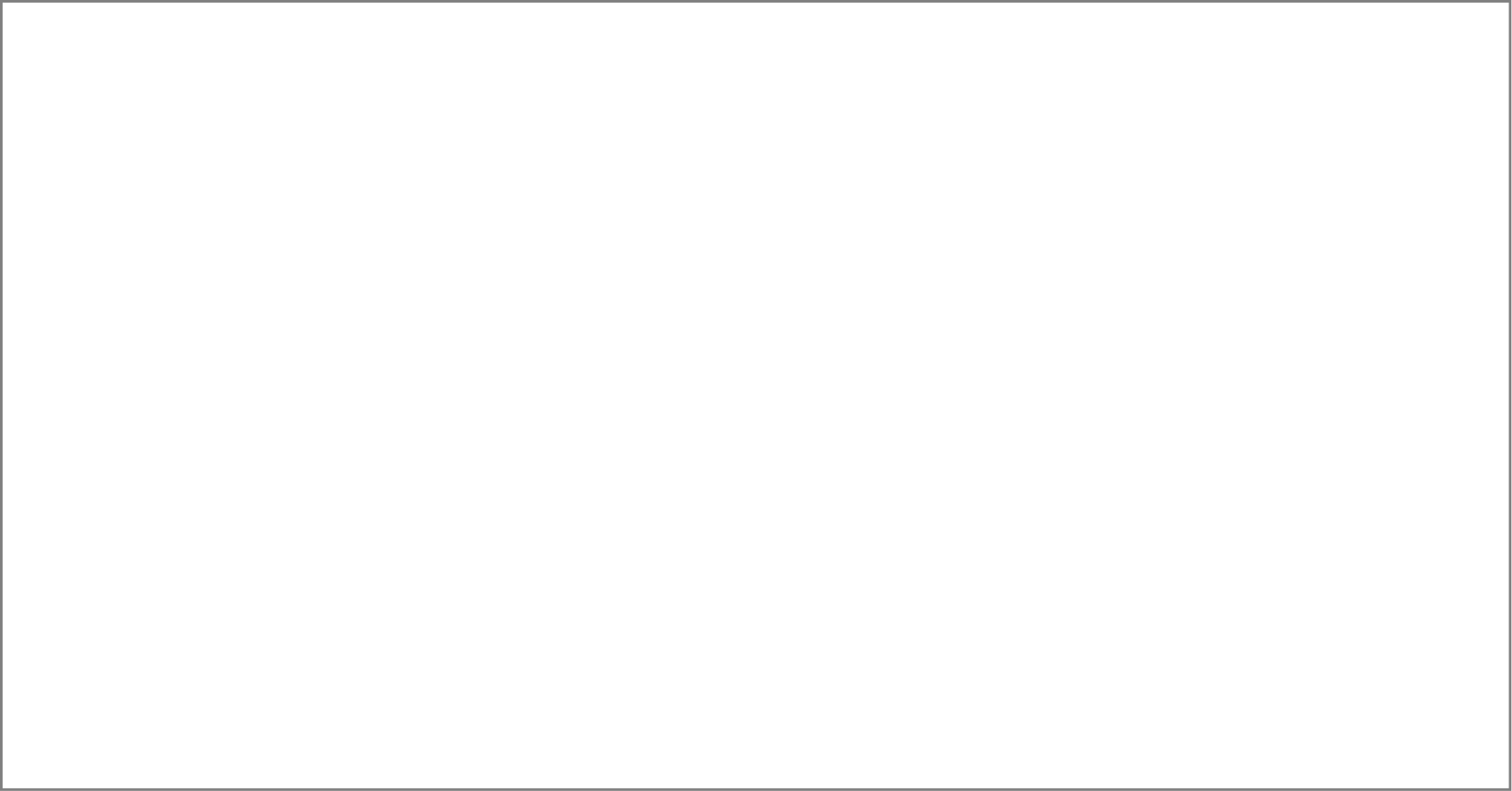 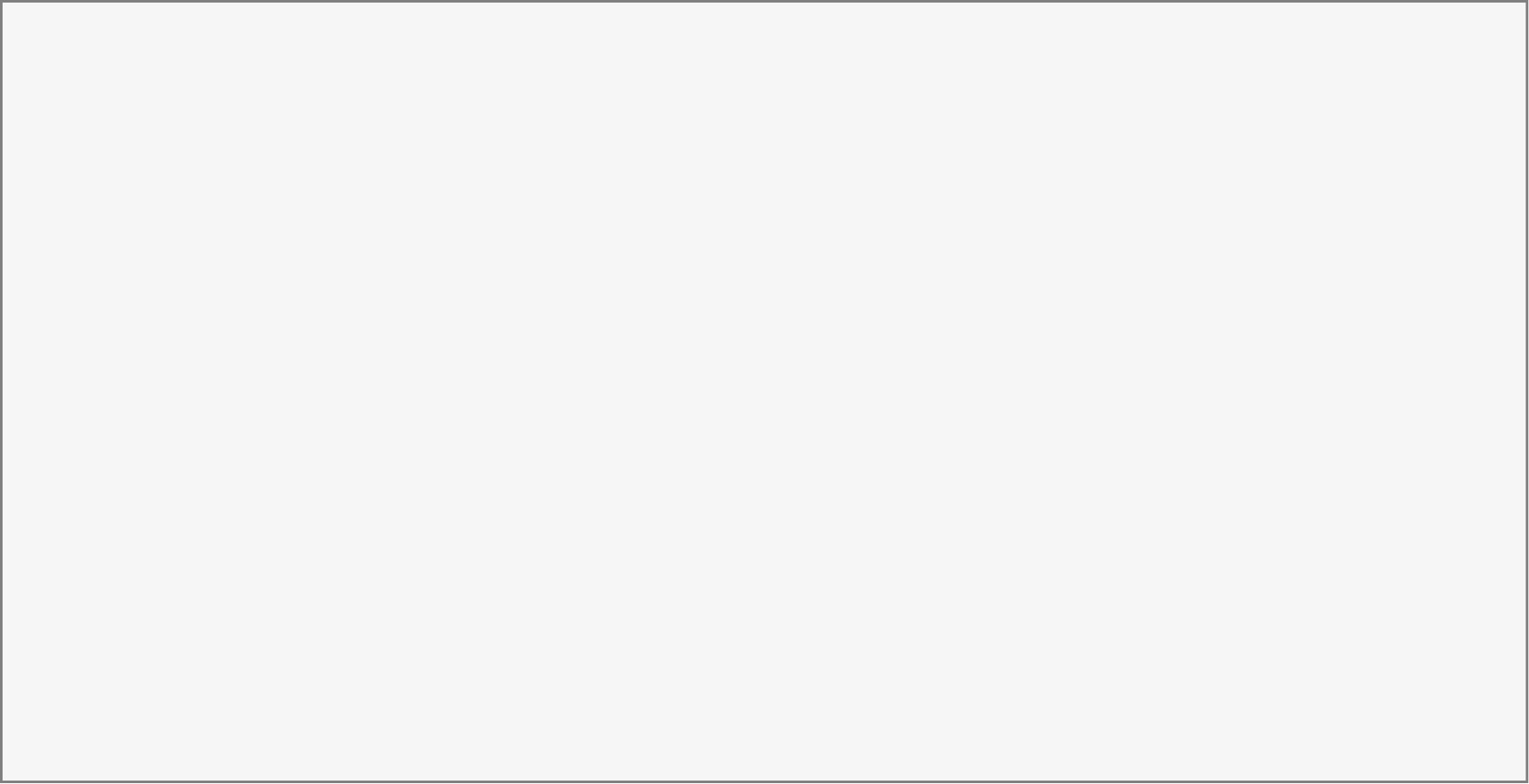 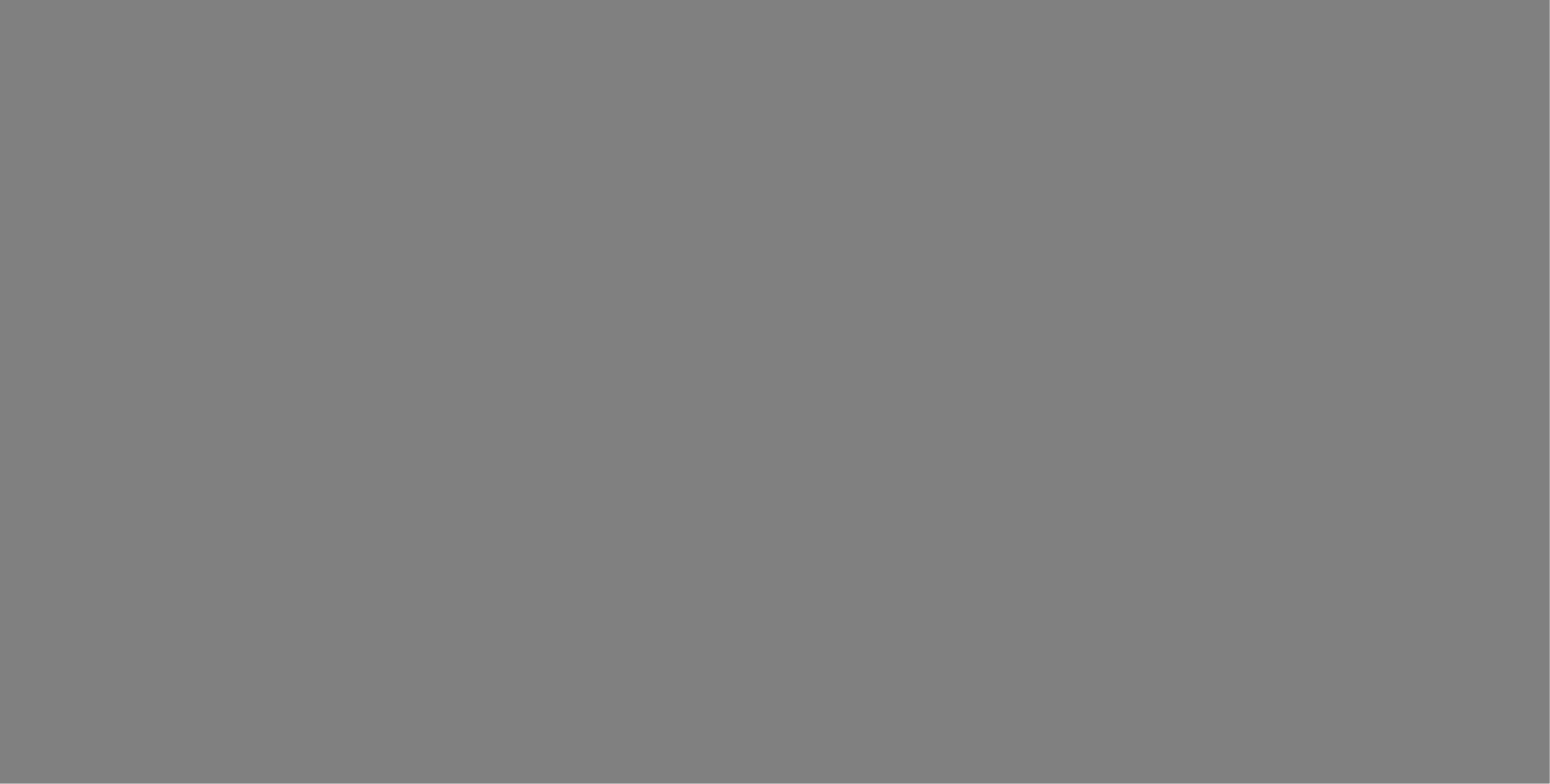 Basic Grammar
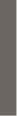 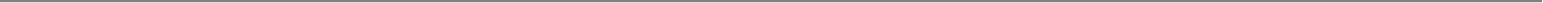 ✸Be-verb :                     am, are, is
다 / 이다
{ da / I –da}
Behind
Consonant
(Batchim)
Behind Vowel
[Speaker Notes: chart]
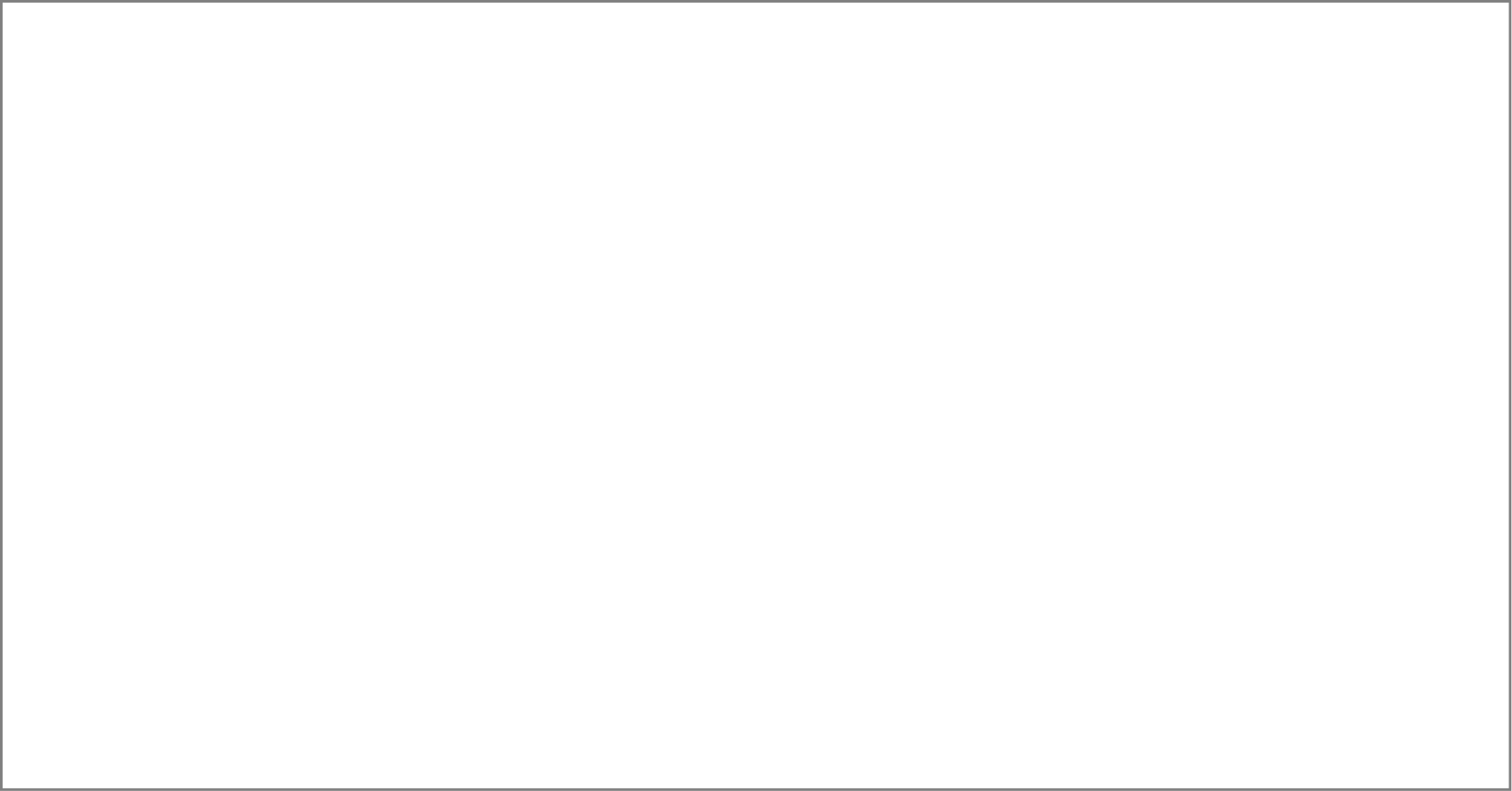 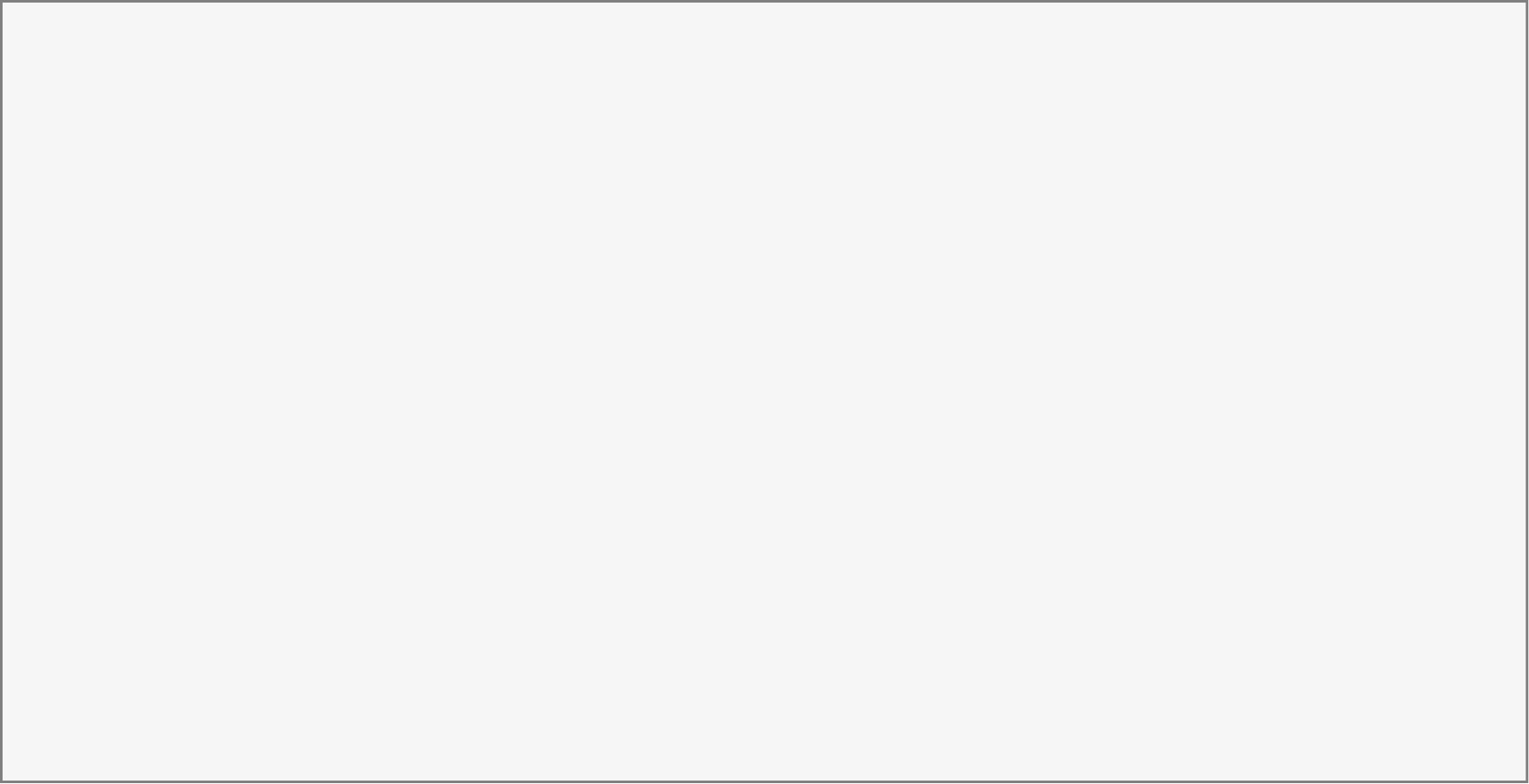 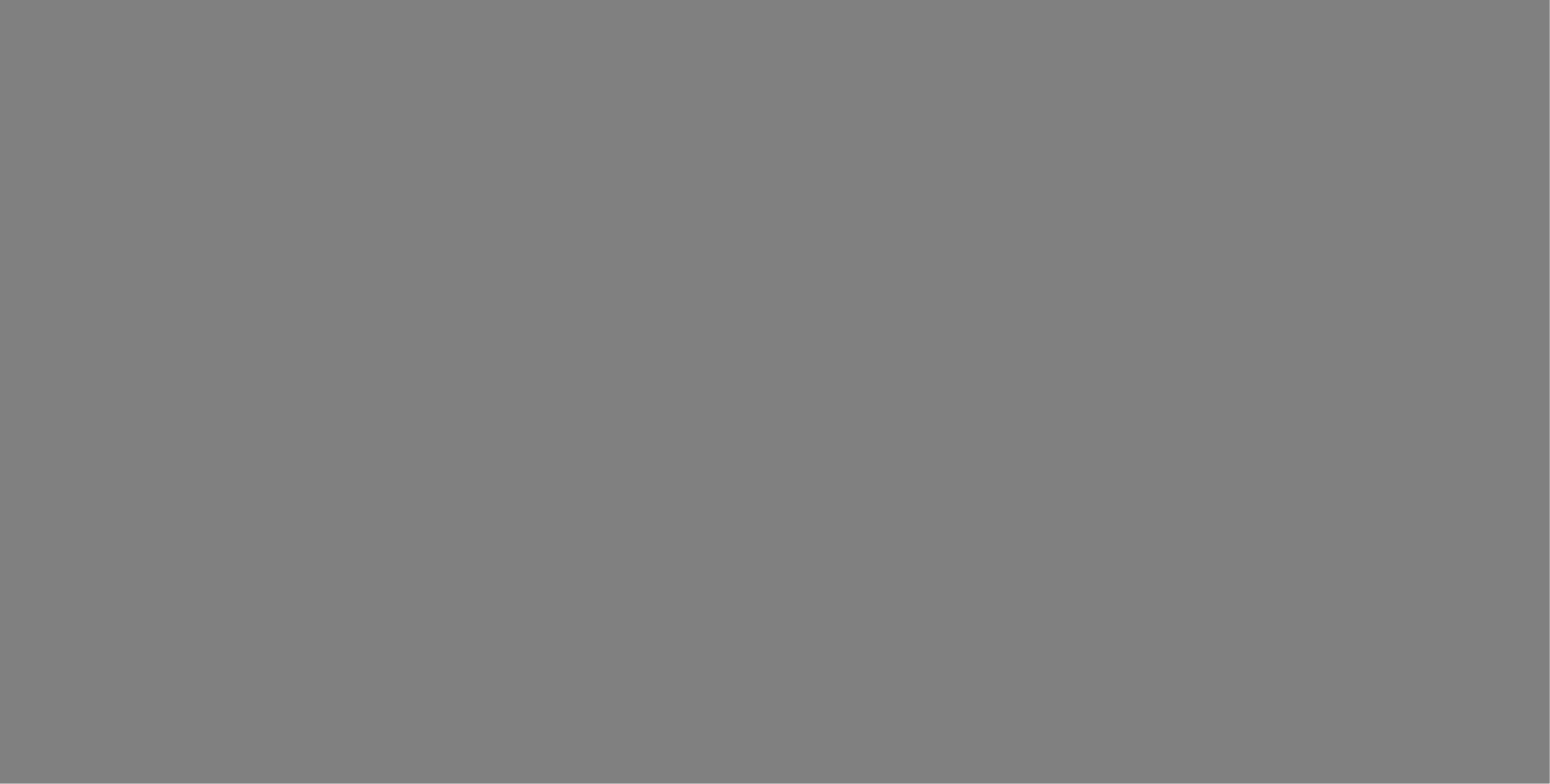 Informal Expression
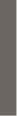 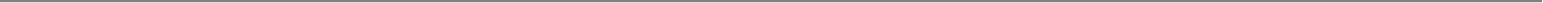 ✸야 {ya}
Hi, I am Yujin.  Are you Jimin?
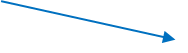 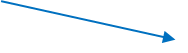 안녕 나는 유진이야. 너는 지민이야?
{Annyeong, na neun Yujin I ya. Neo neun Jimin I ya?}
Yes, I am Jimin.
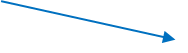 응, 나는 지민이야.
{Eung, na neun jimin I ya.}
[Speaker Notes: chart]
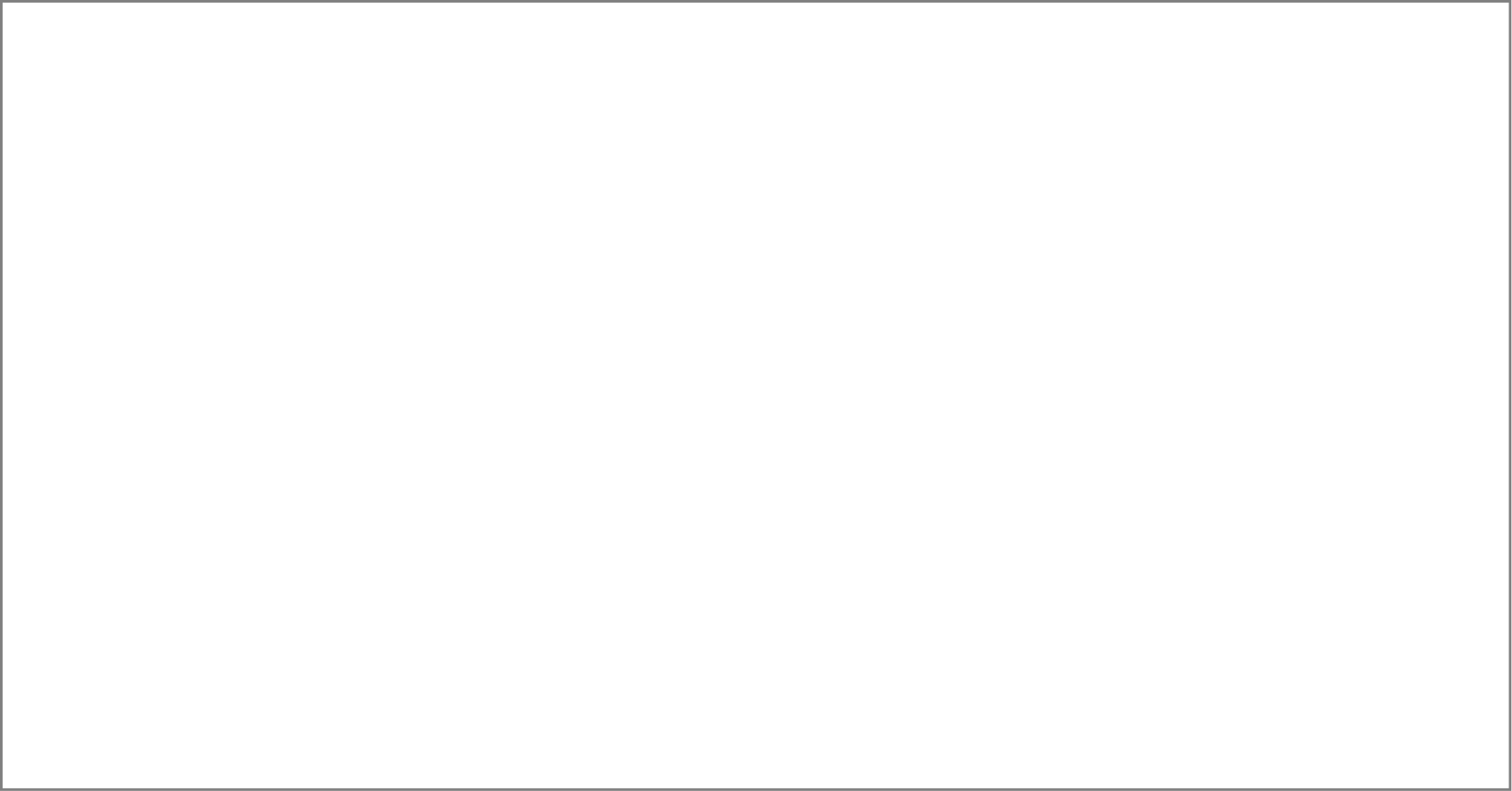 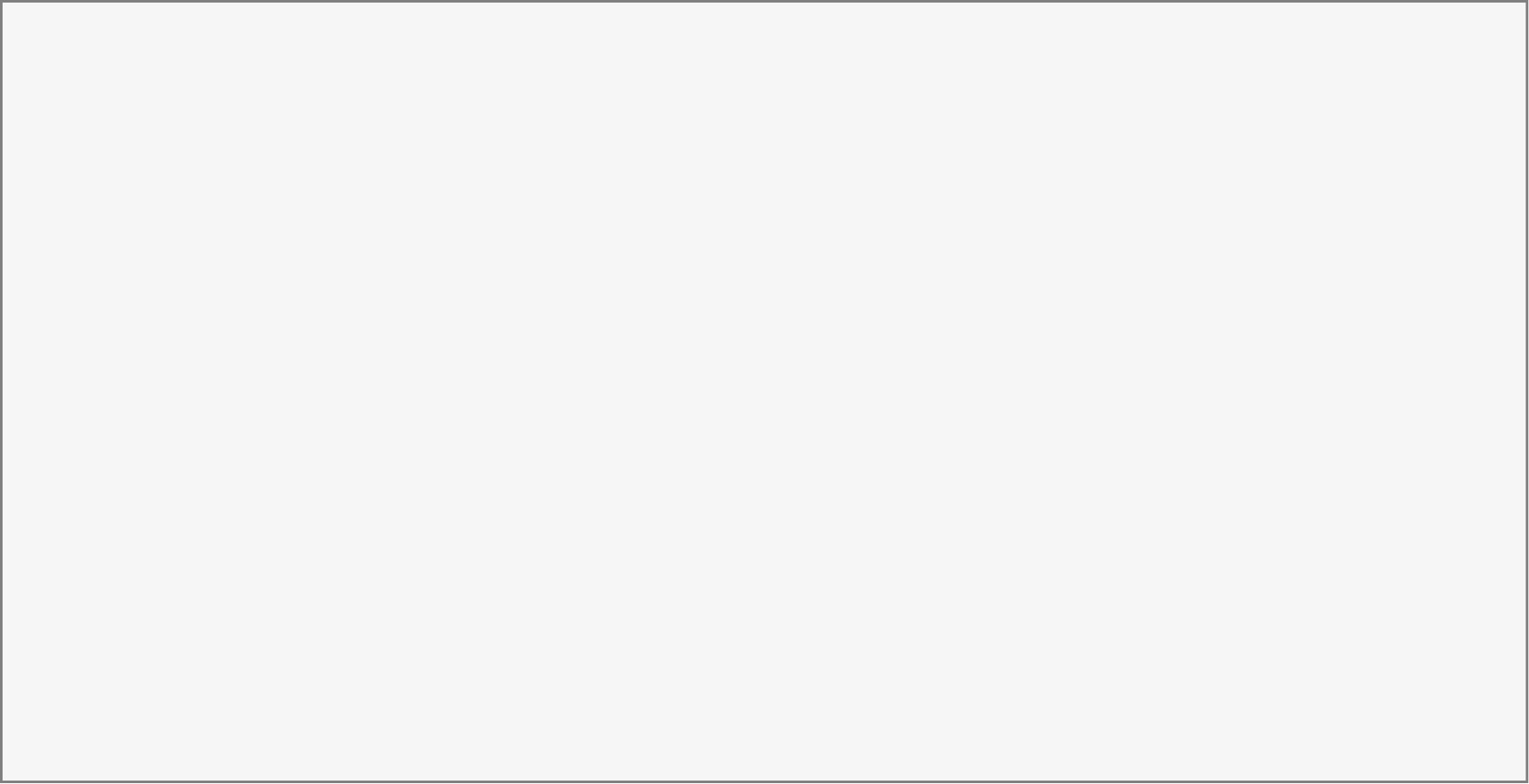 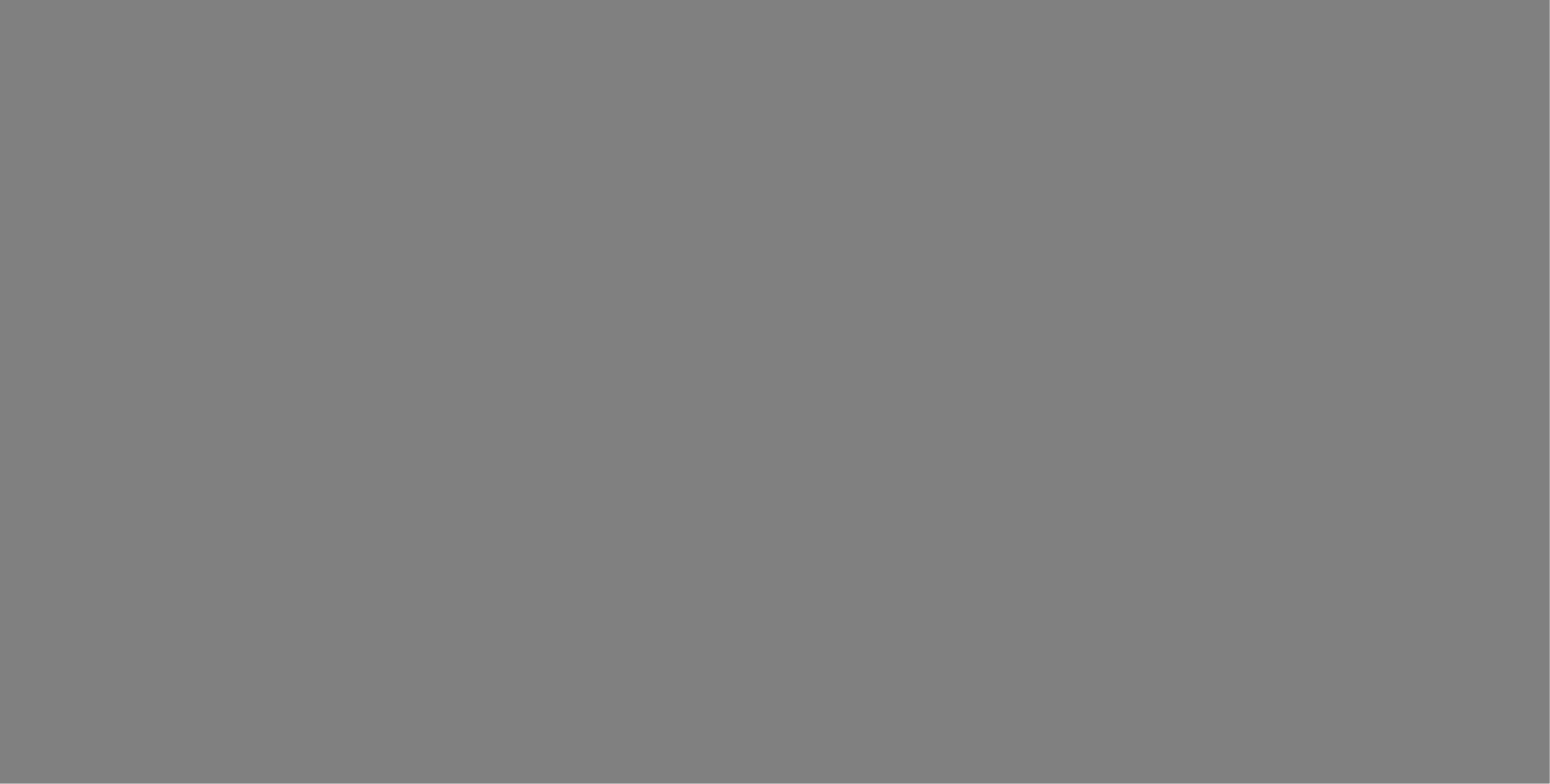 Informal Expression
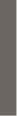 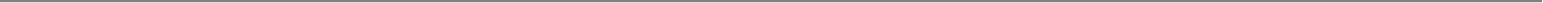 ✸야 {ya}
What is it?
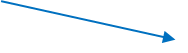 이건 뭐야?
{I geon meo ya?}
This is cup.
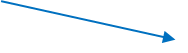 이건 컵이야.
{I geon cup I ya.}
[Speaker Notes: chart]
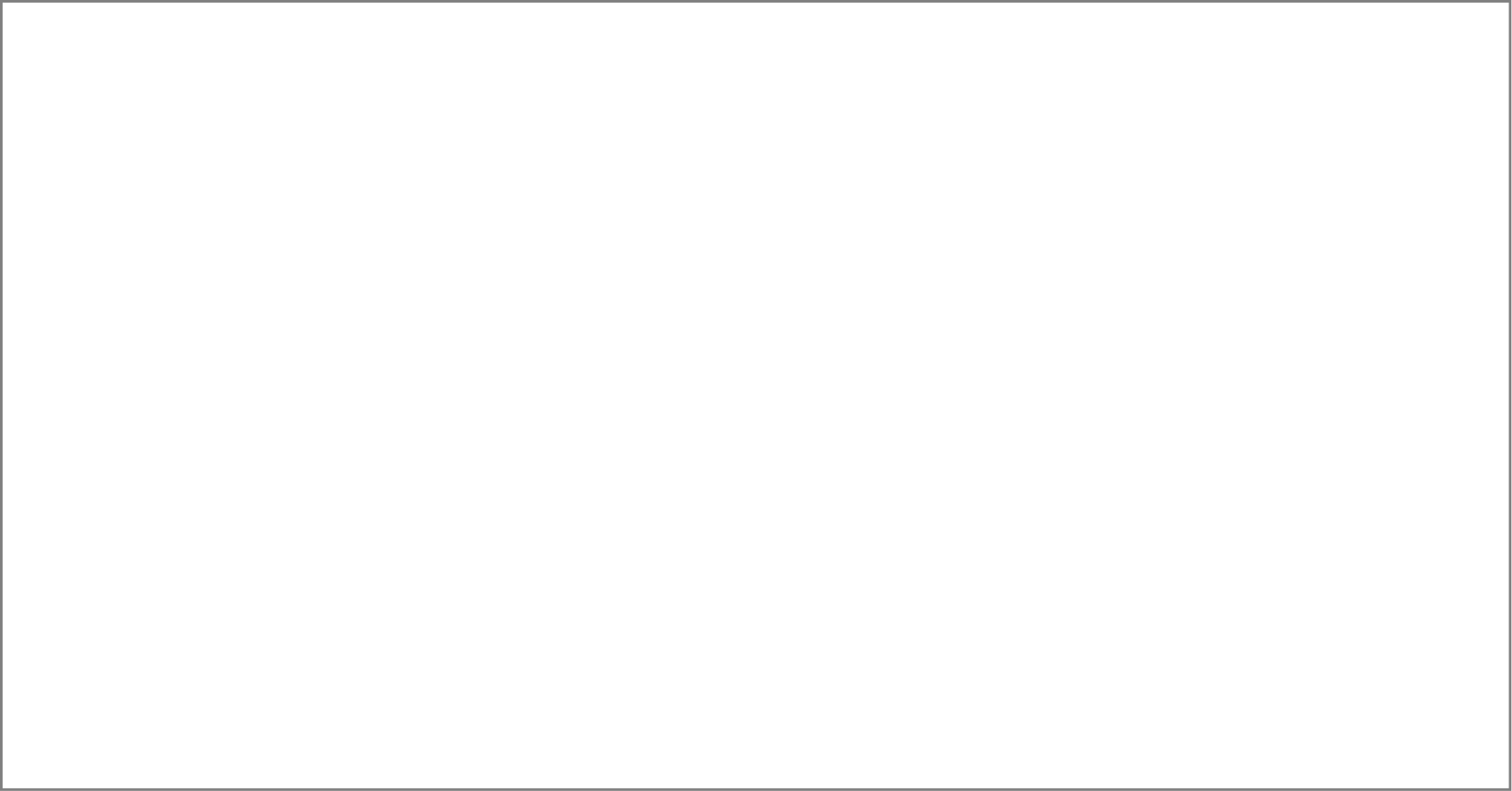 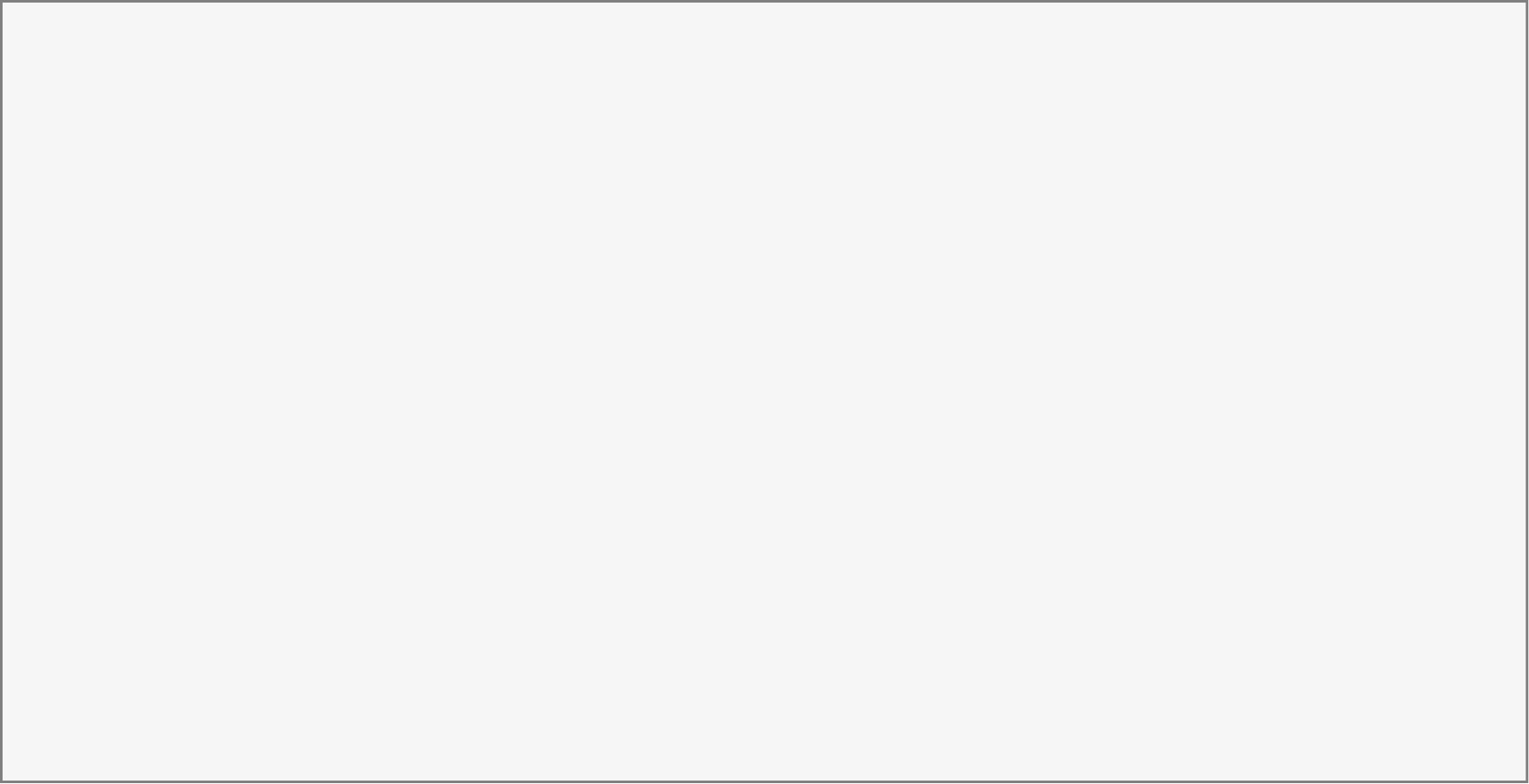 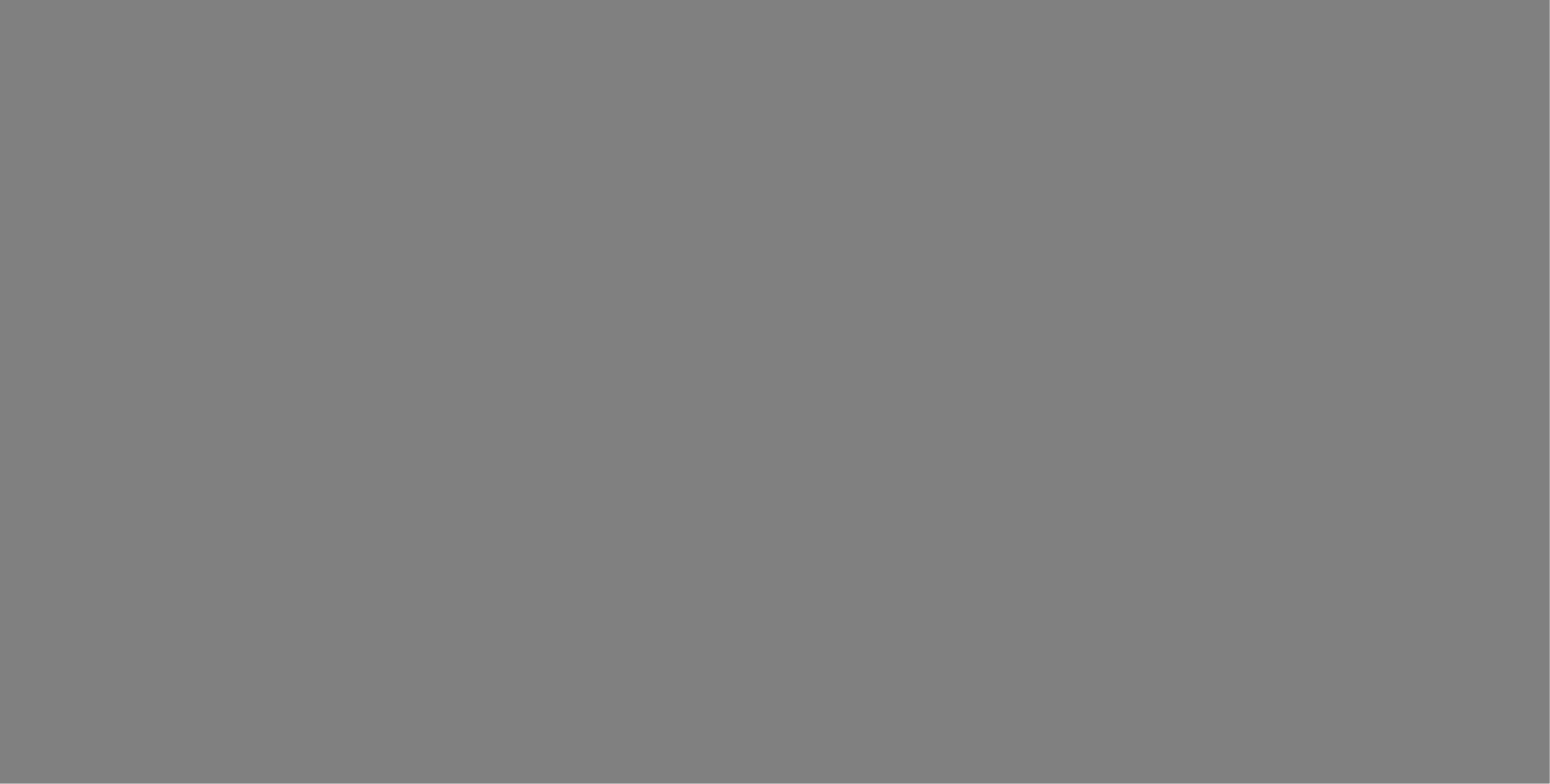 Polite Expression
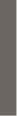 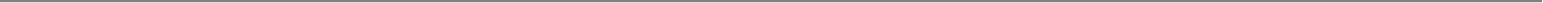 ✸•예요 [Yeyo]  = 이에요 [i-yae-yo]
Hi, I am Yujin.  Are you Jimin?
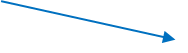 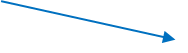 안녕하세요 저는 유진이에요. 당신은 지민이에요?
{Annyeong-ha-sae-yo, jeo-neun jisoo yeyo. 
 Dang-sin-eun Jimin i-yae-yo?}
Yes, I am Jimin.
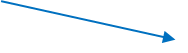 네, 저는 지민이에요.
{Nea, Jeo-neun Jimin i-yae-yo.}
[Speaker Notes: chart]
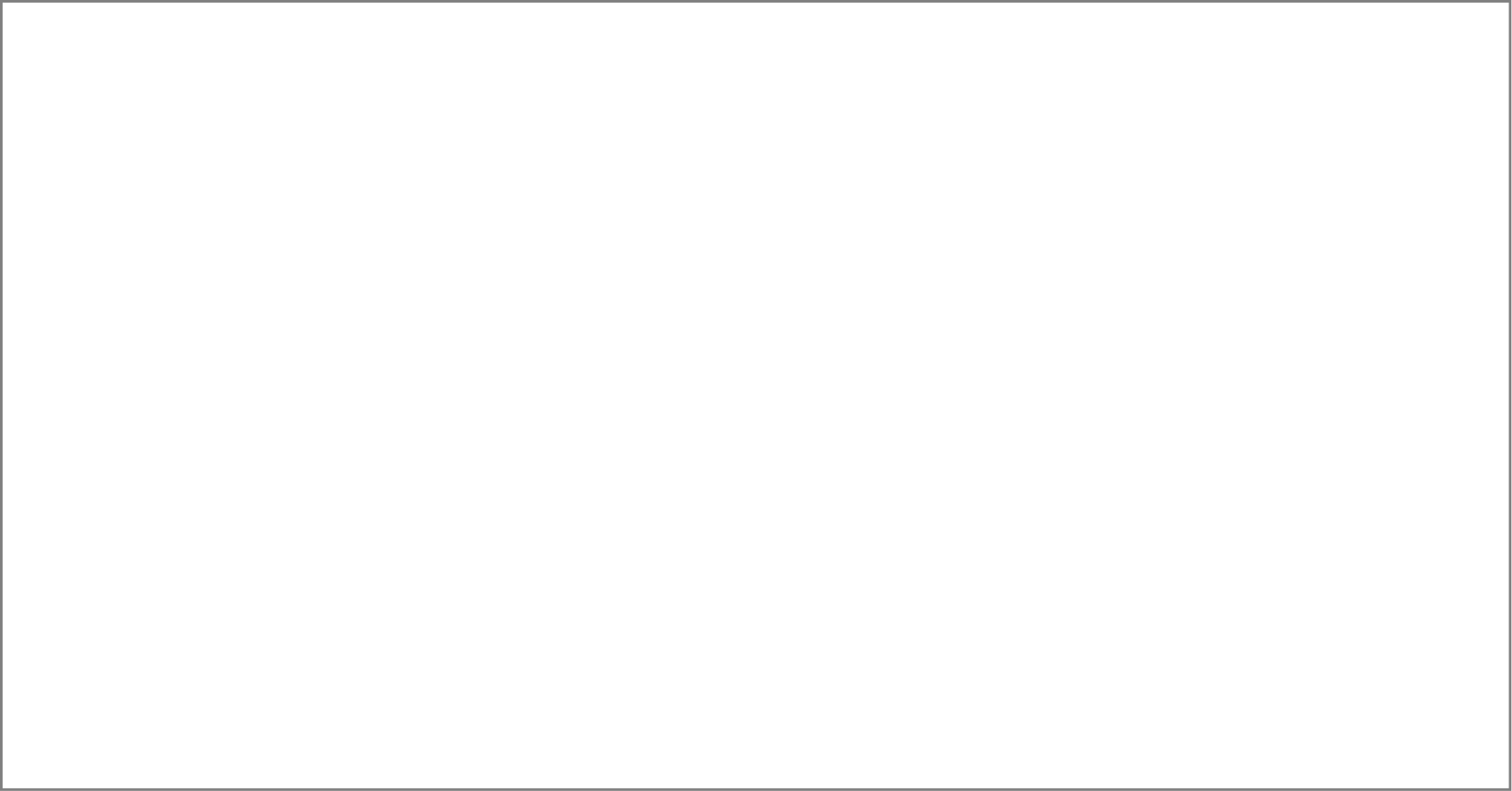 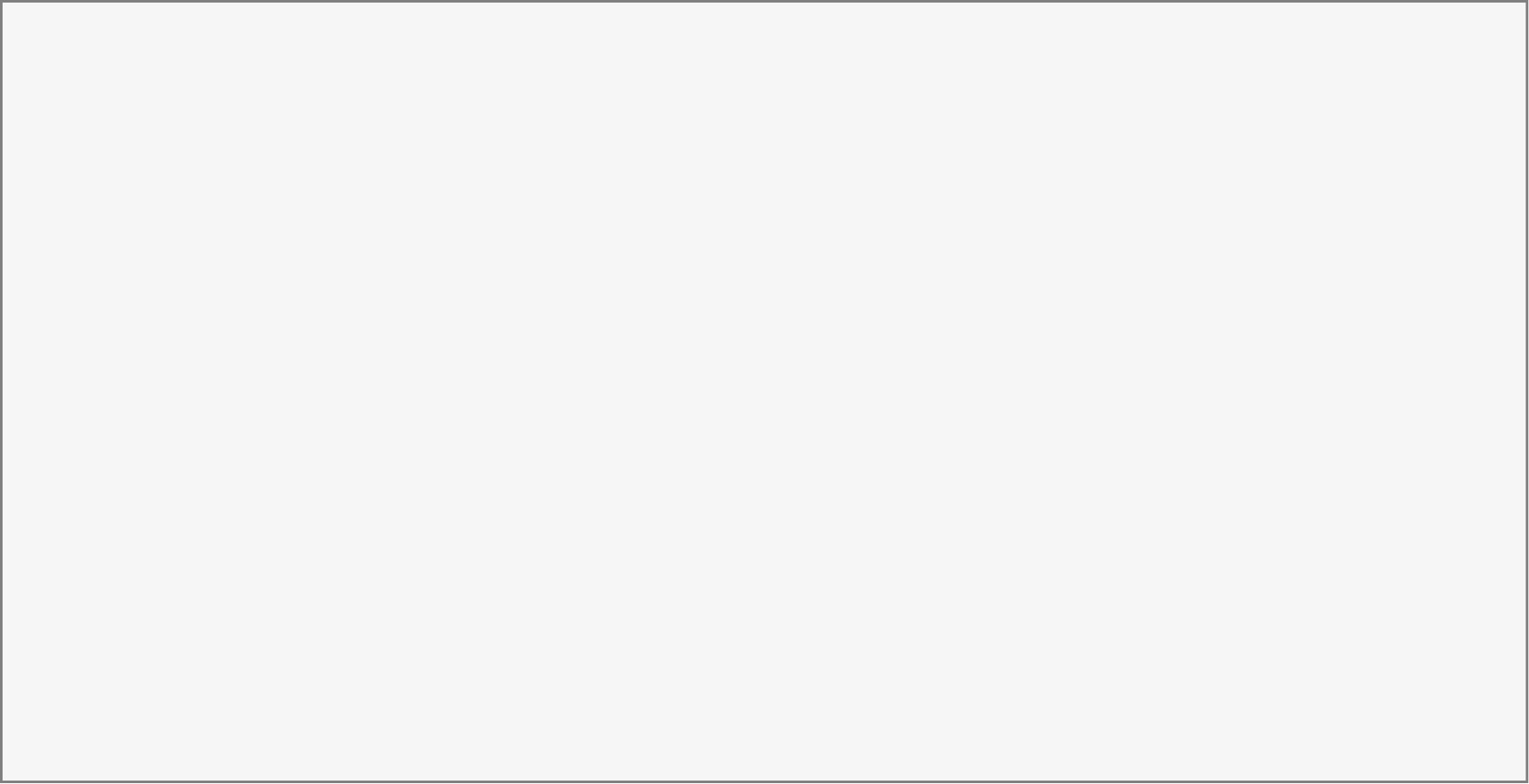 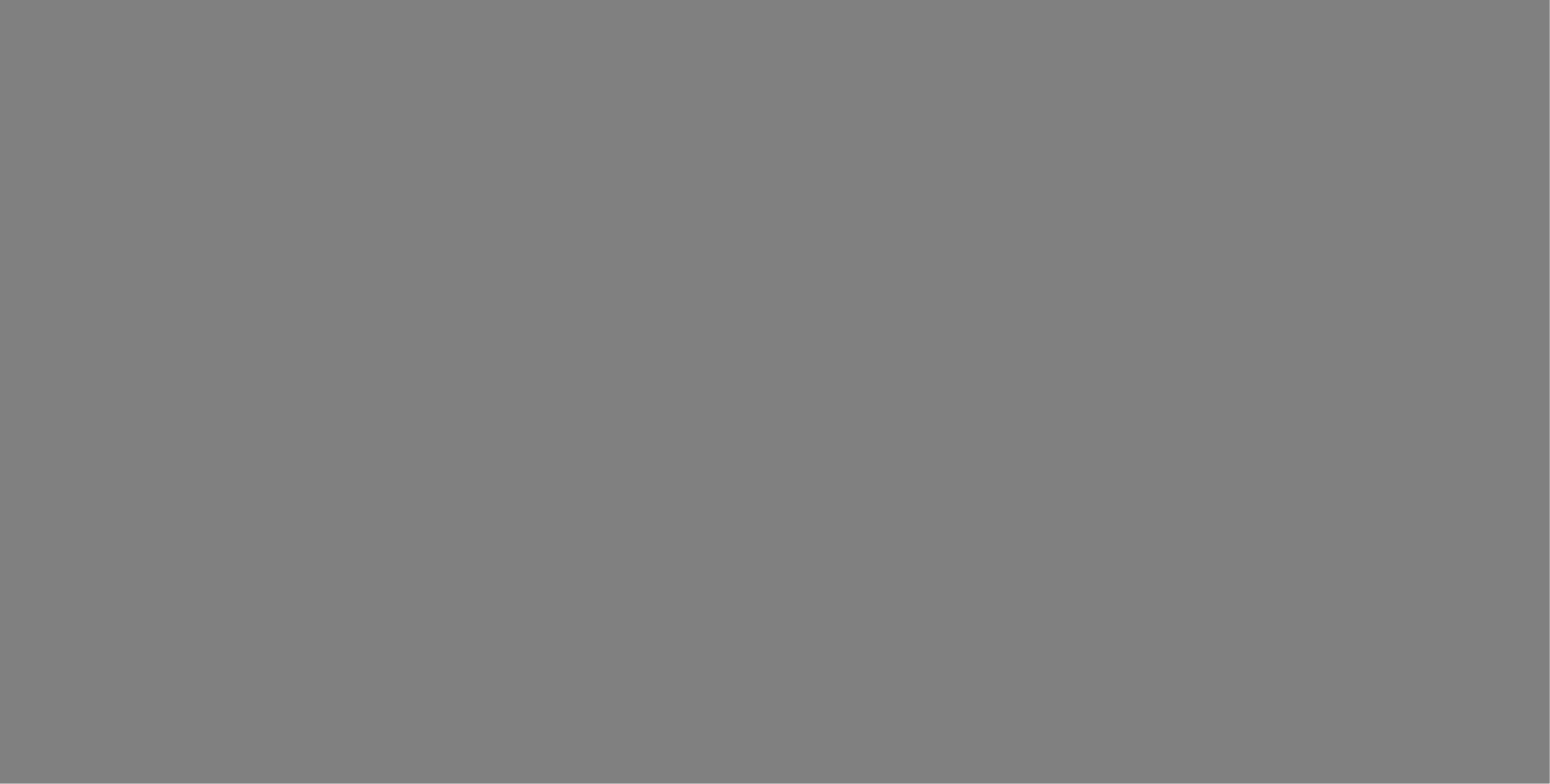 Polite Expression
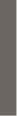 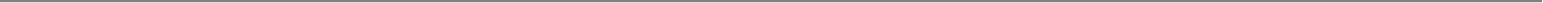 ✸•예요 [Yeyo]  = 이에요 [i-yae-yo]
What is it?
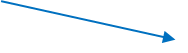 이건 뭐예요?
{I-geon mwo-yae-yo?}
This is cup.
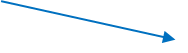 이건 컵이에요.
{I-geon-cup i-yae-yo}
[Speaker Notes: chart]
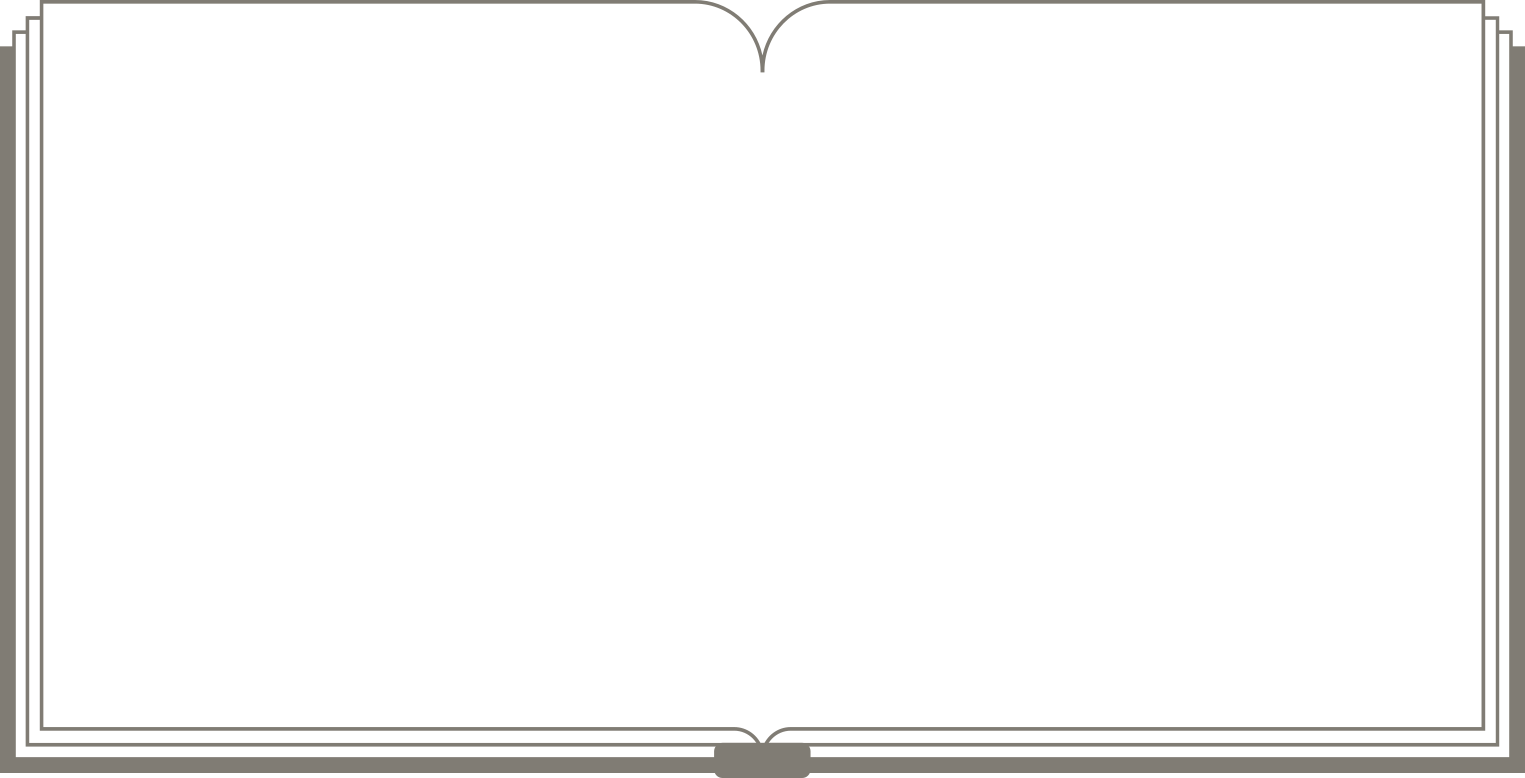 02
Basic Words
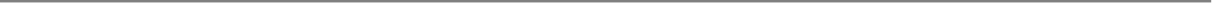 Let’s learn about basic words!
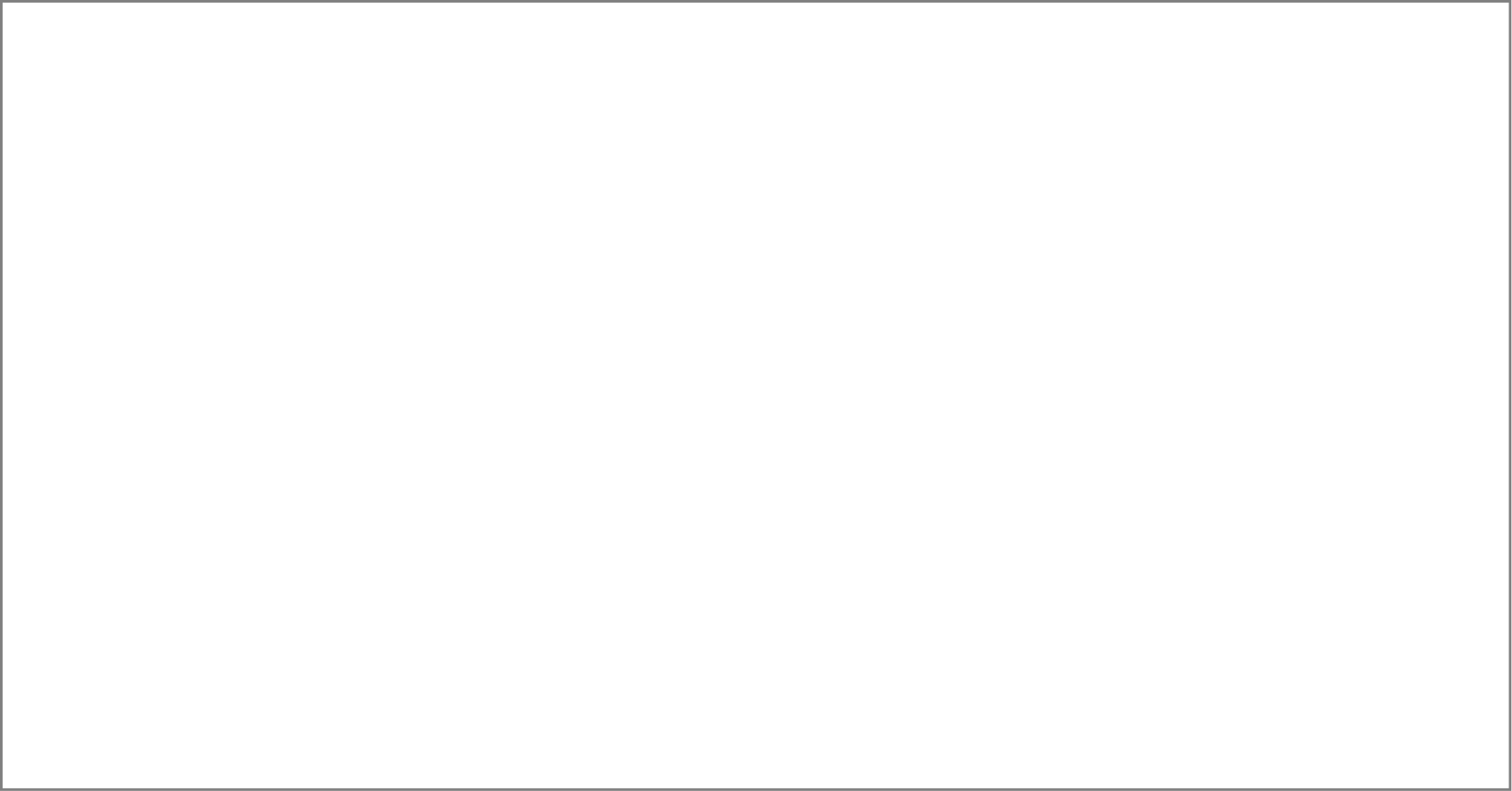 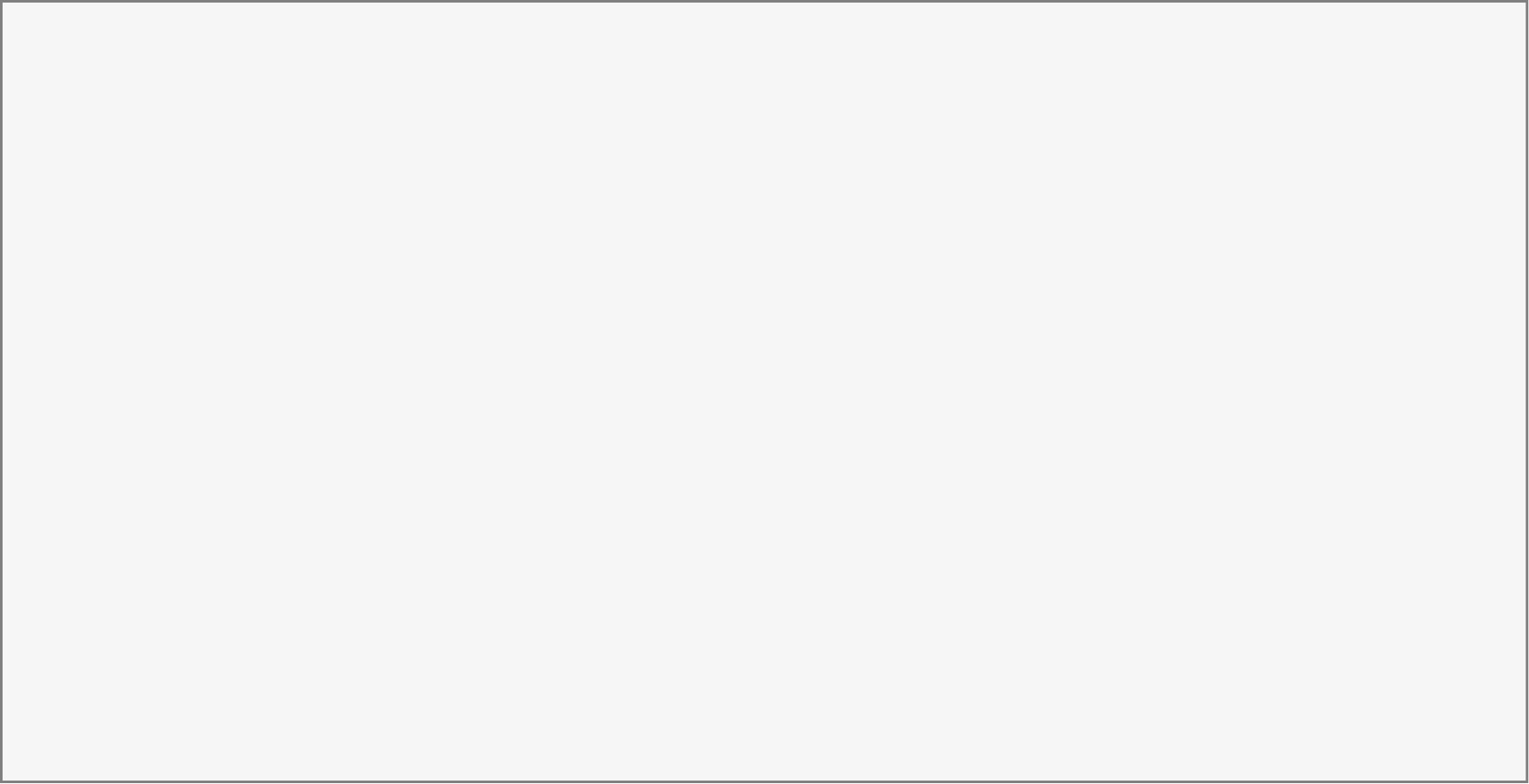 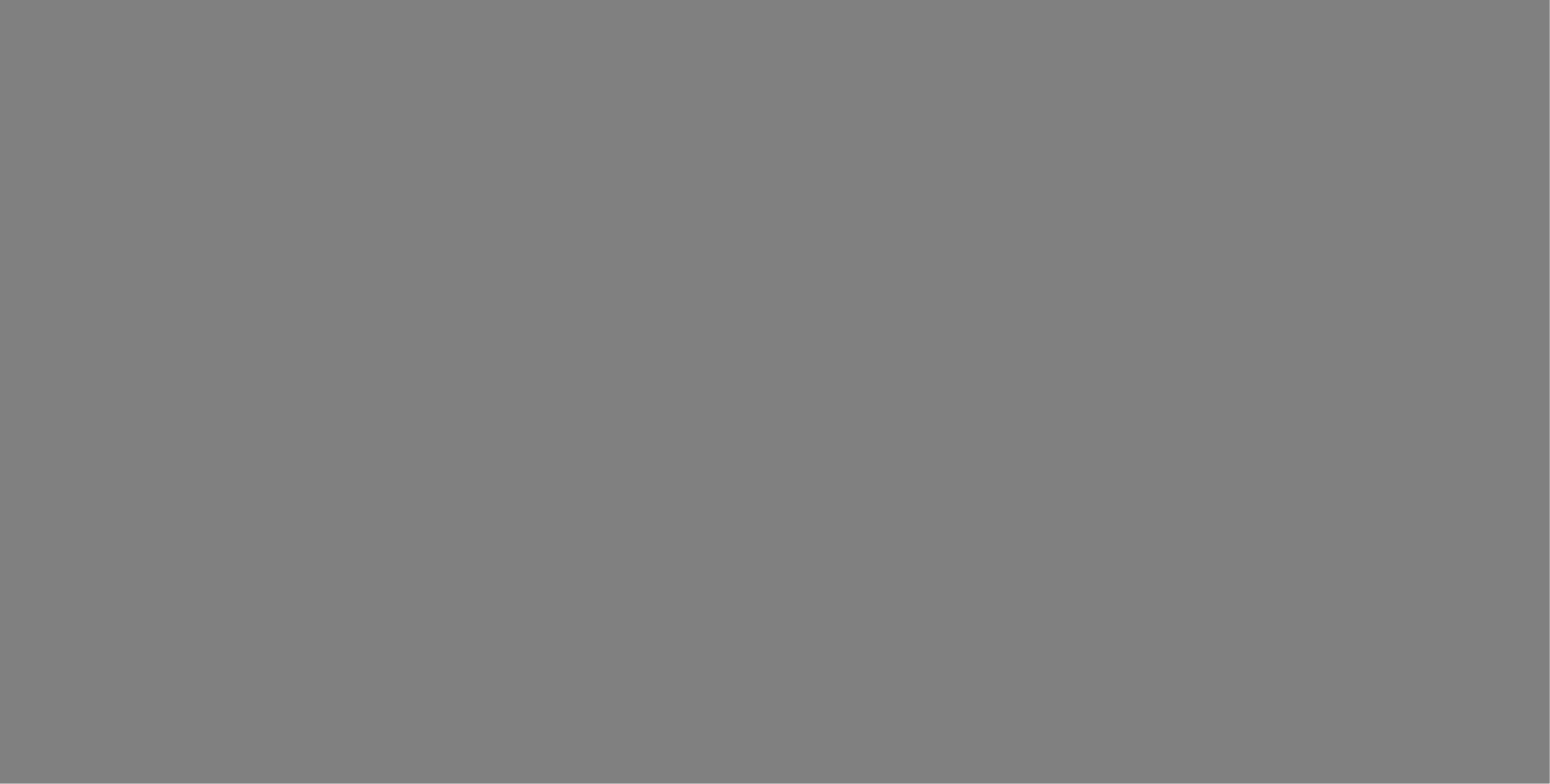 NOUN
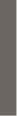 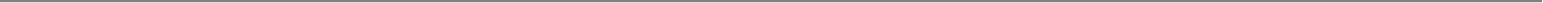 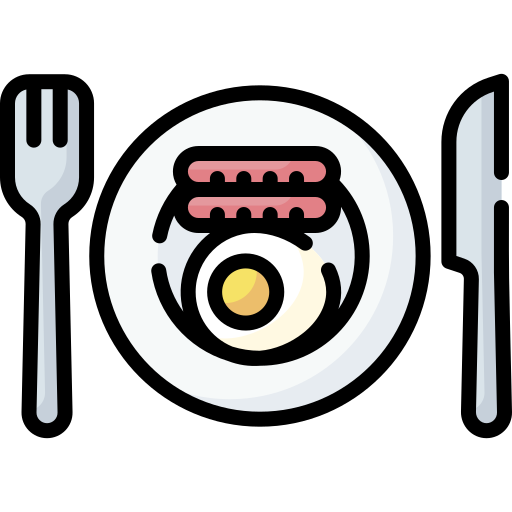 Breakfast
:아침식사 [A-chim-sik-sa]
01
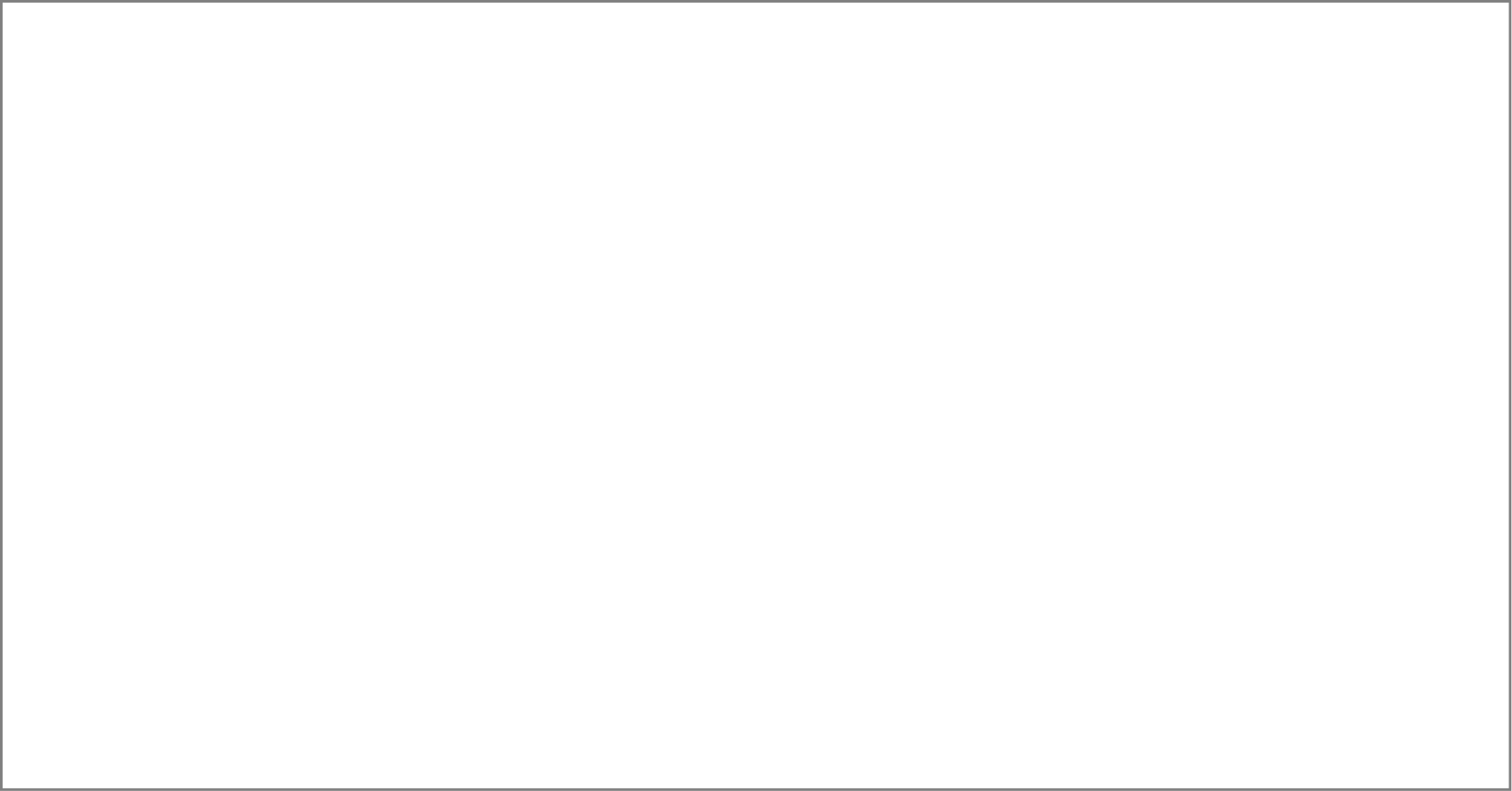 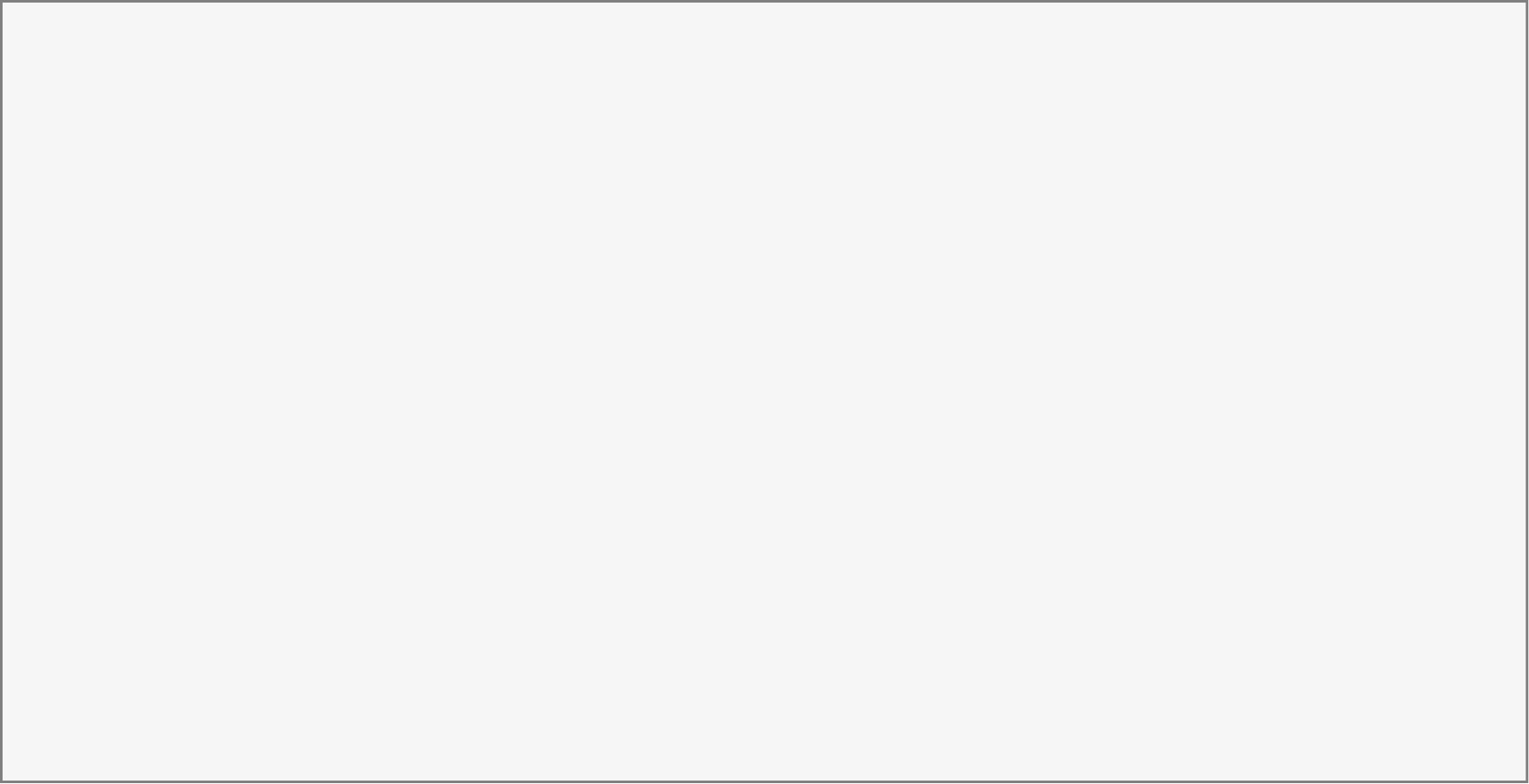 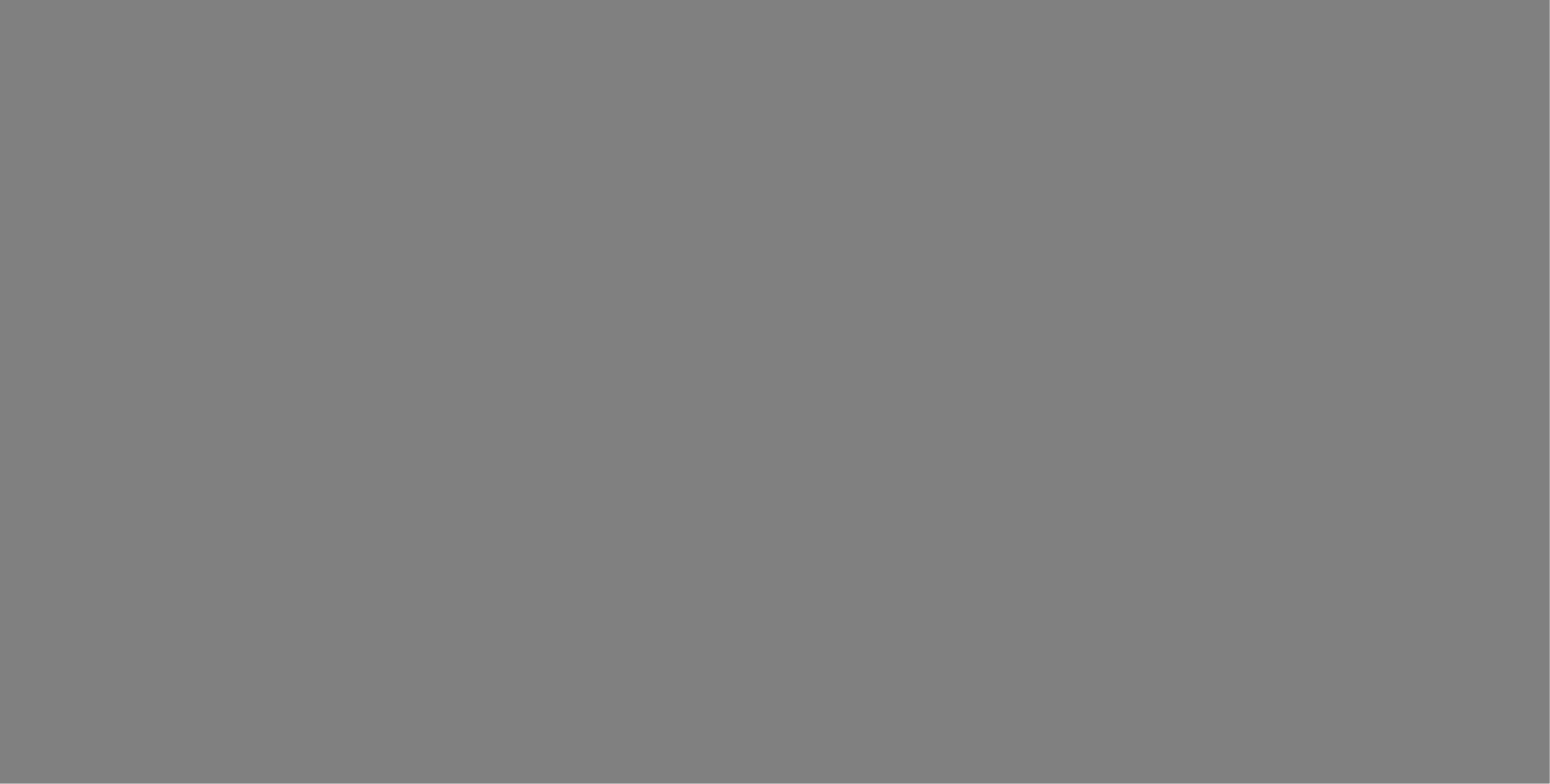 NOUN
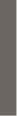 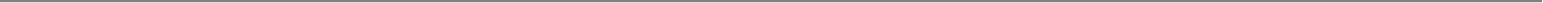 Lunch
:점심식사 [Jum-sim-sik-sa]
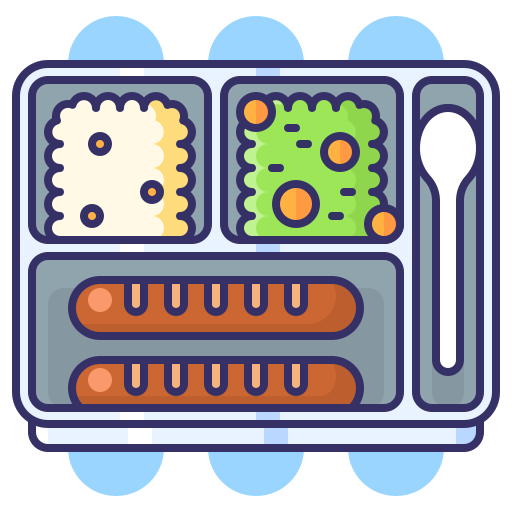 01
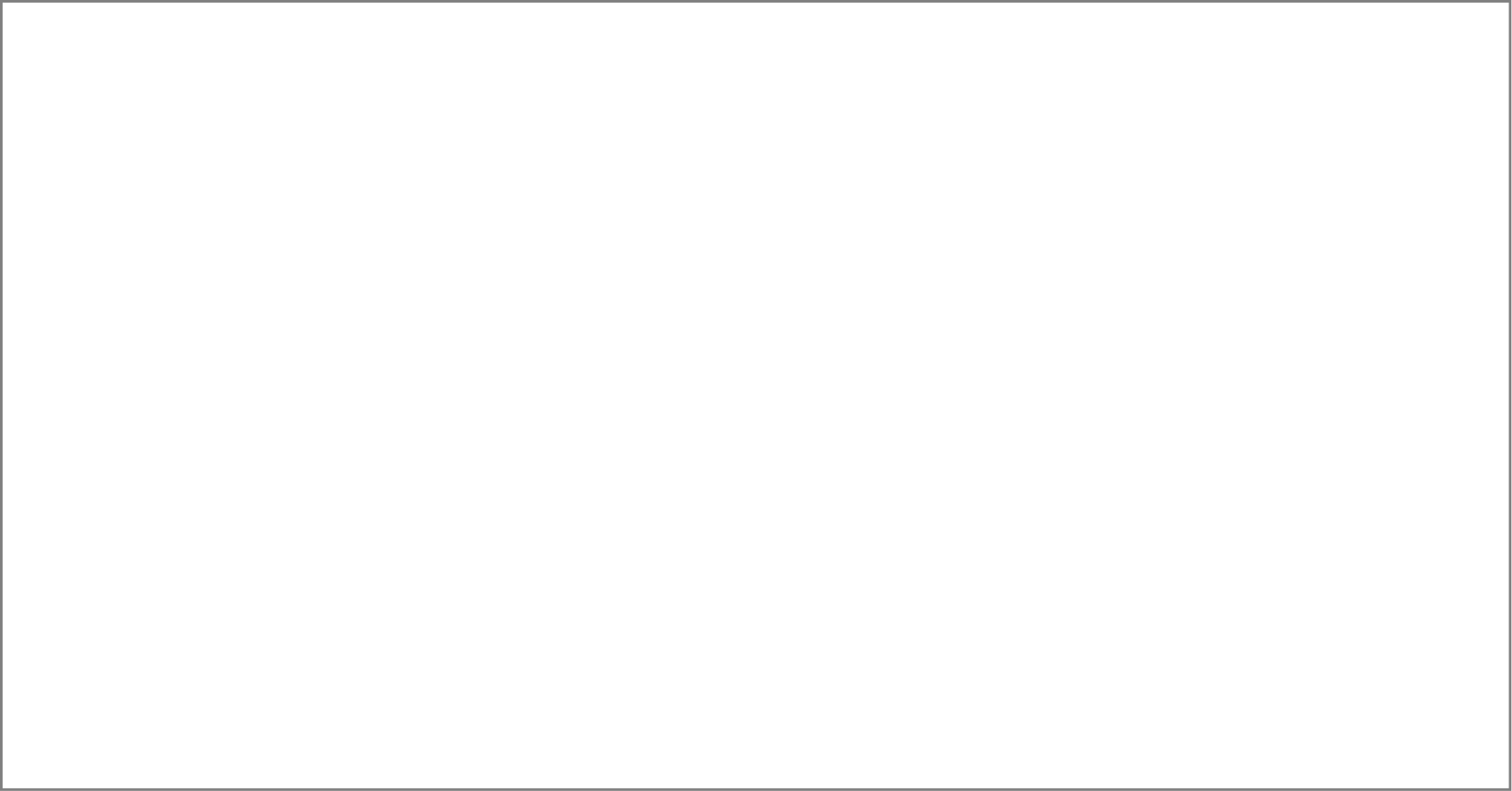 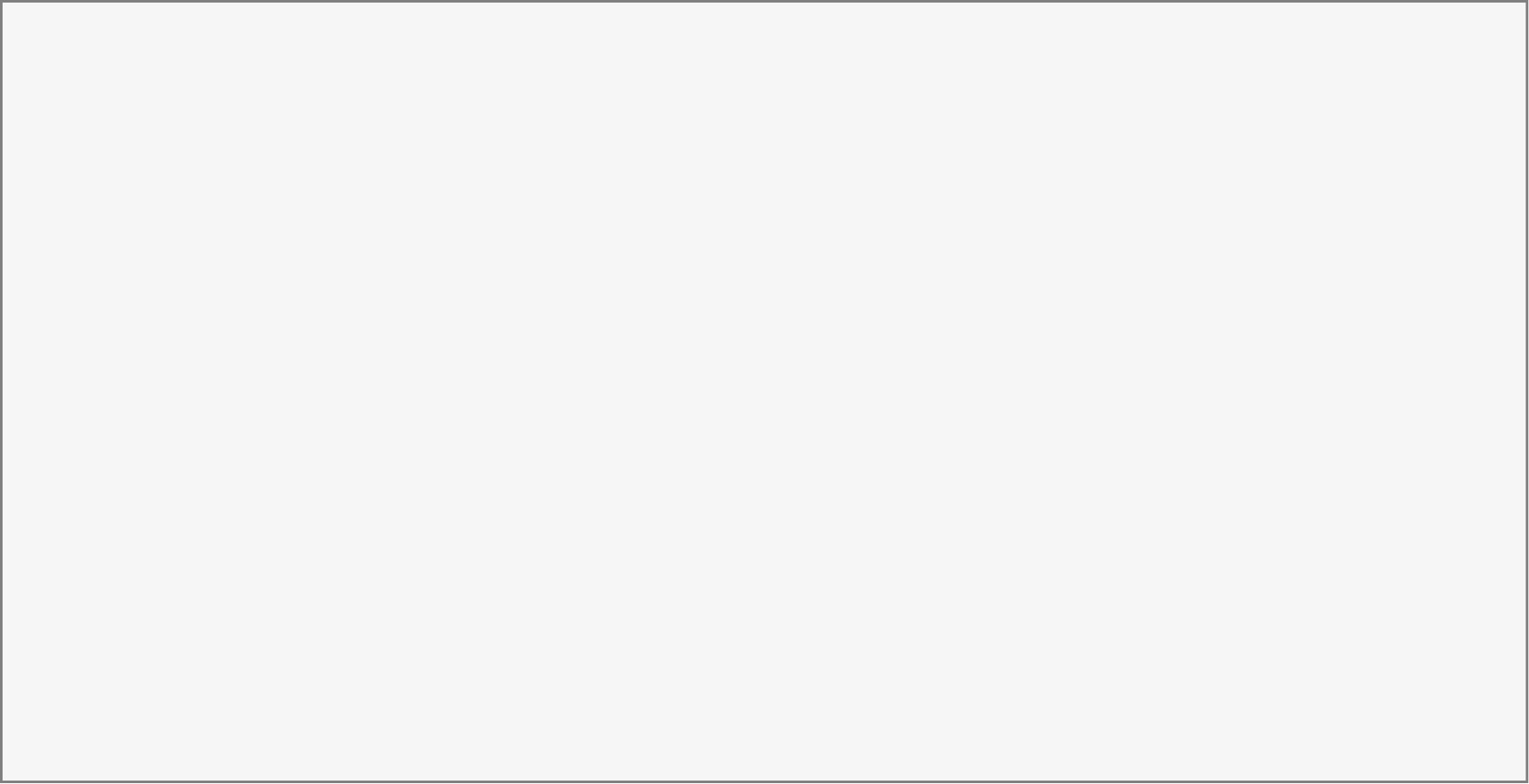 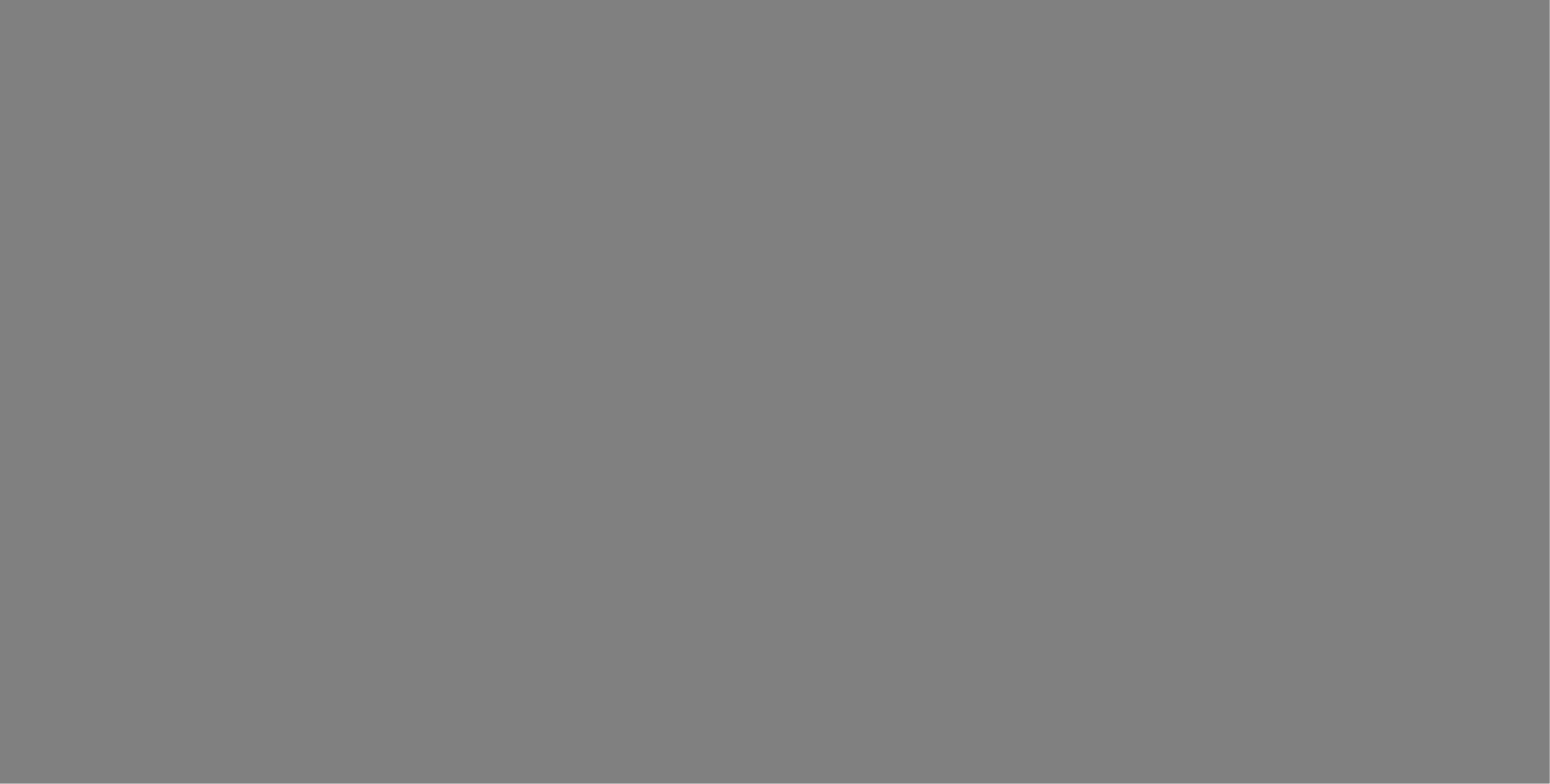 NOUN
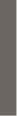 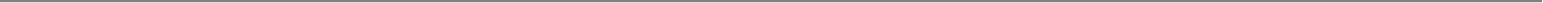 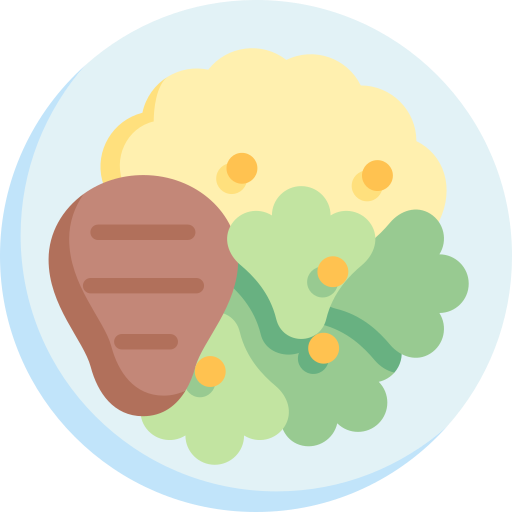 Dinner
:저녁식사 [Jeo-nyuk-sik-sa]
01
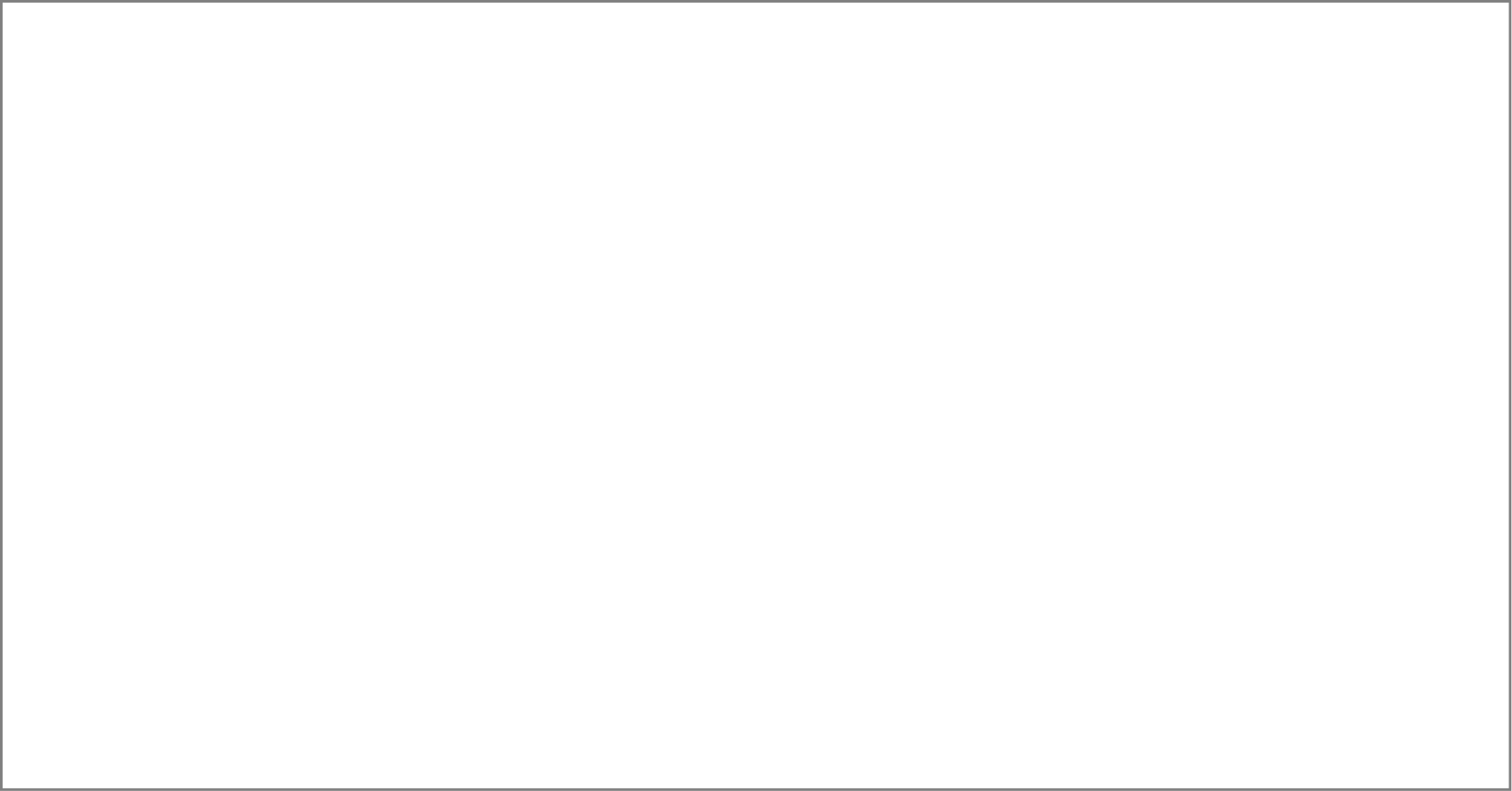 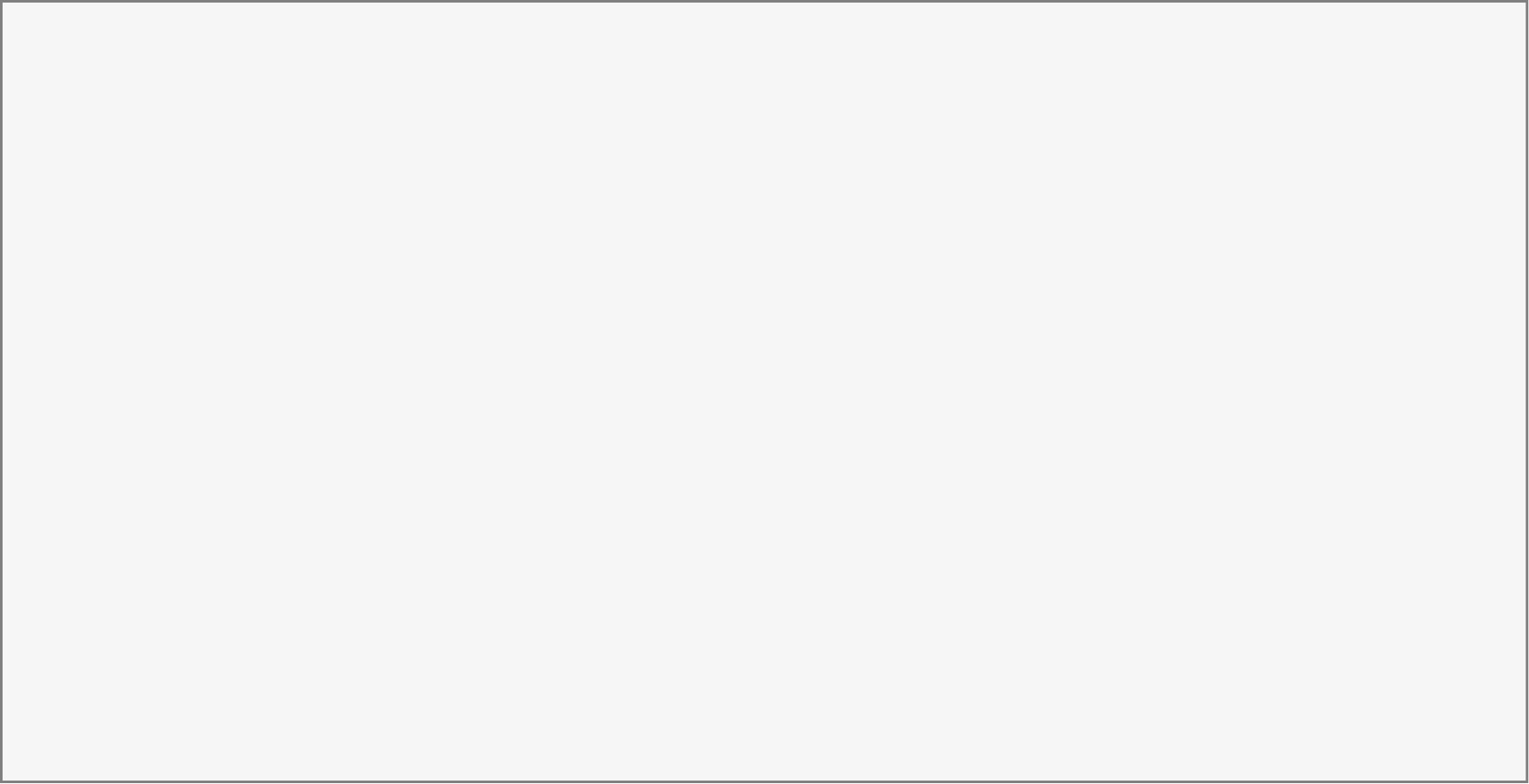 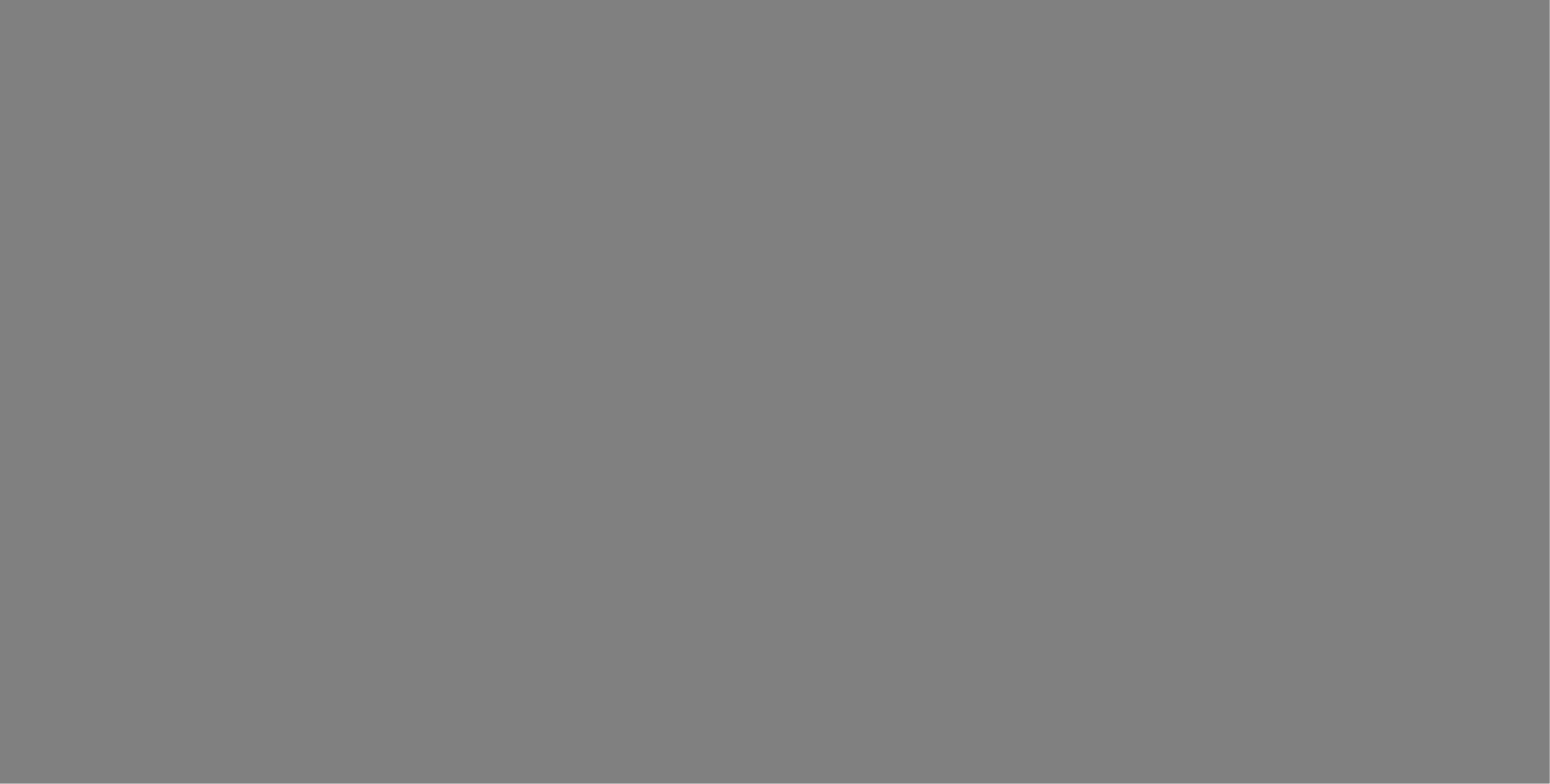 NOUN
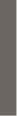 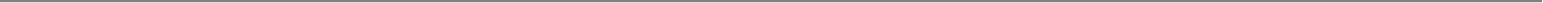 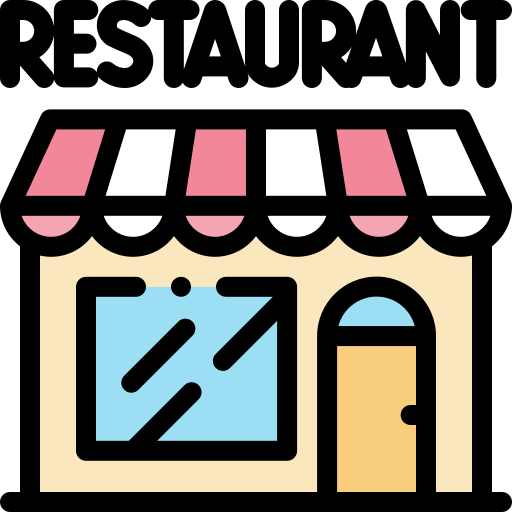 Restaurant
:식당 [Sik-dang]
01
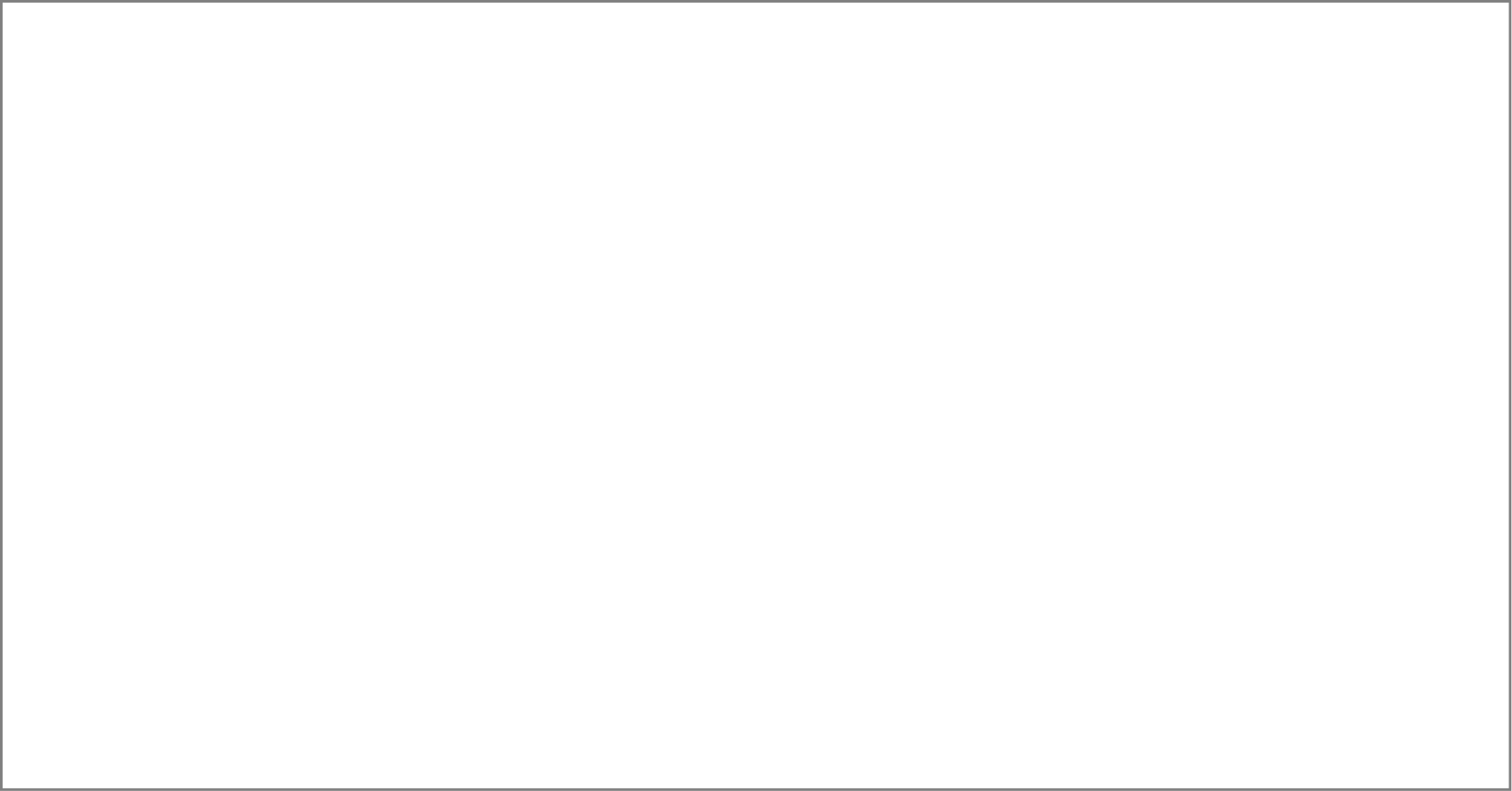 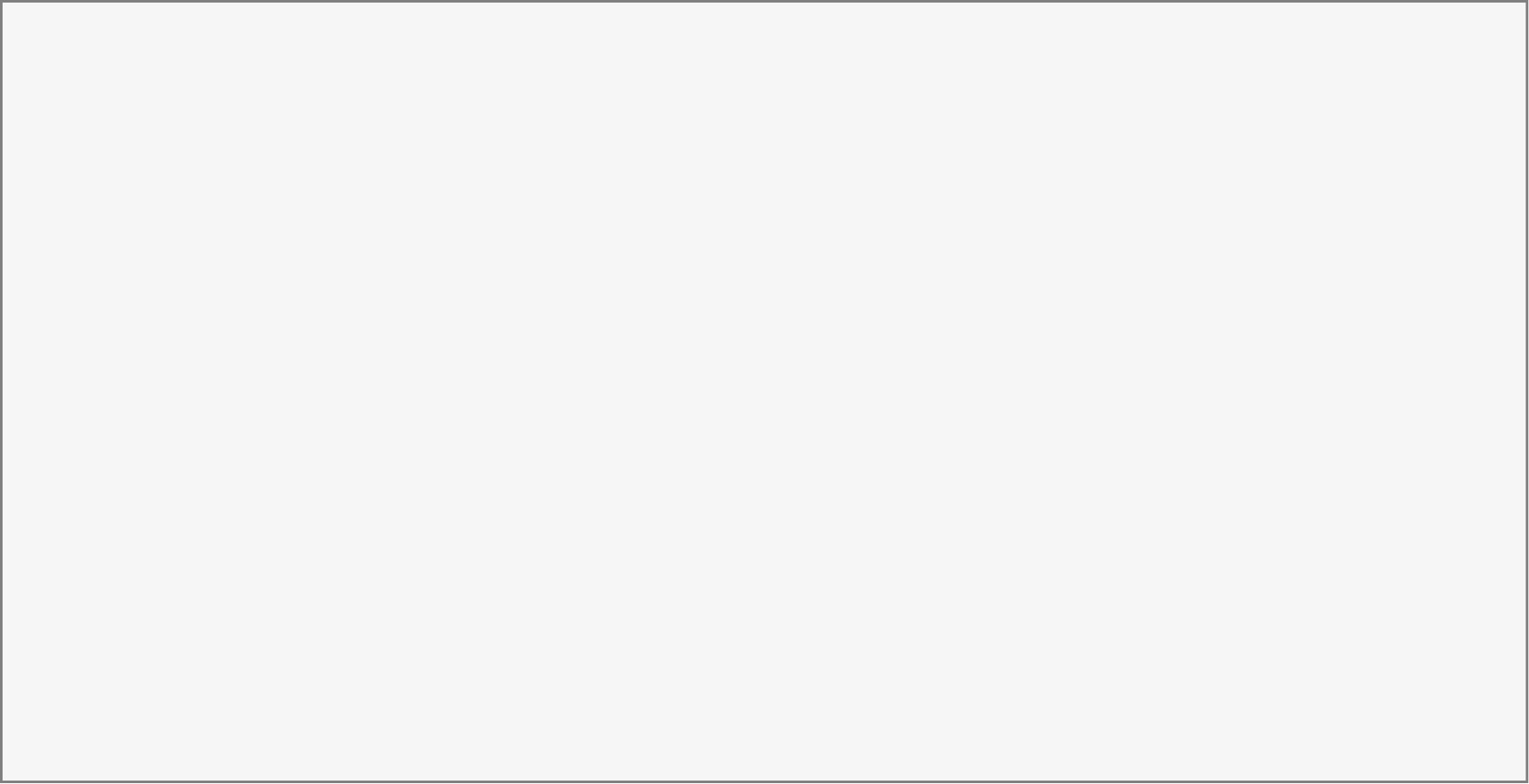 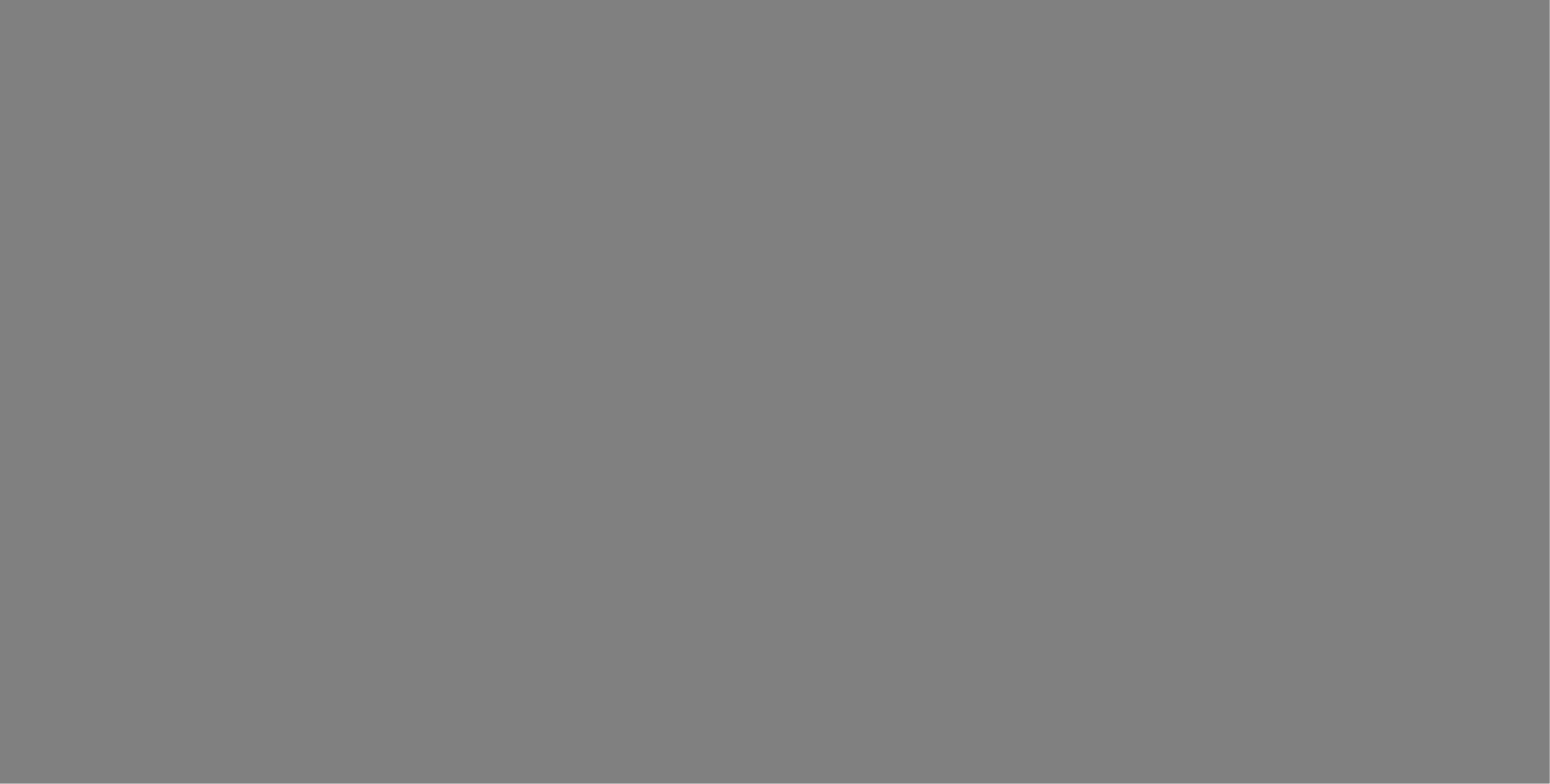 NOUN
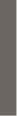 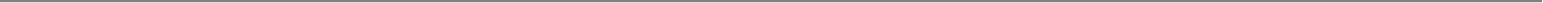 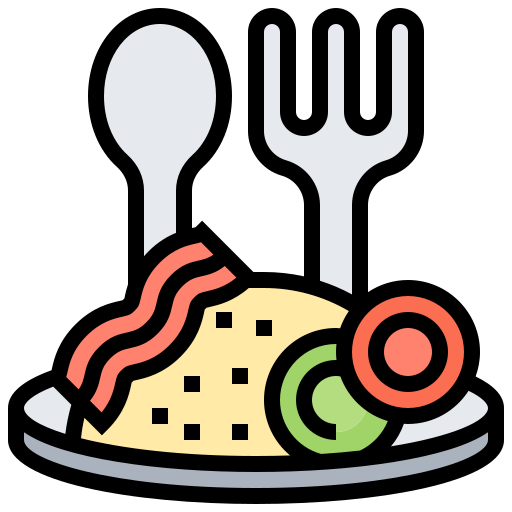 Food
:음식 [Um-sik]
01
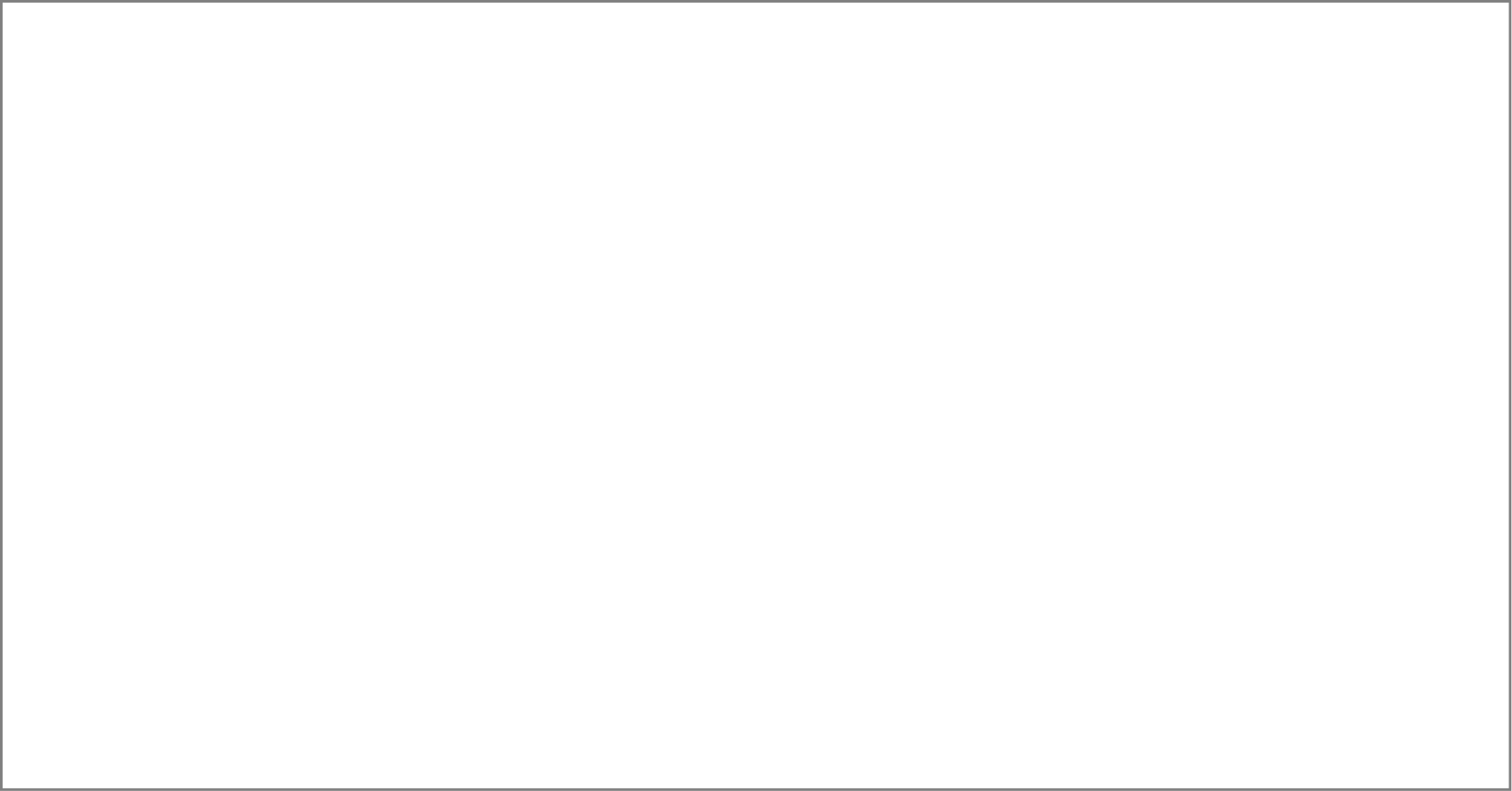 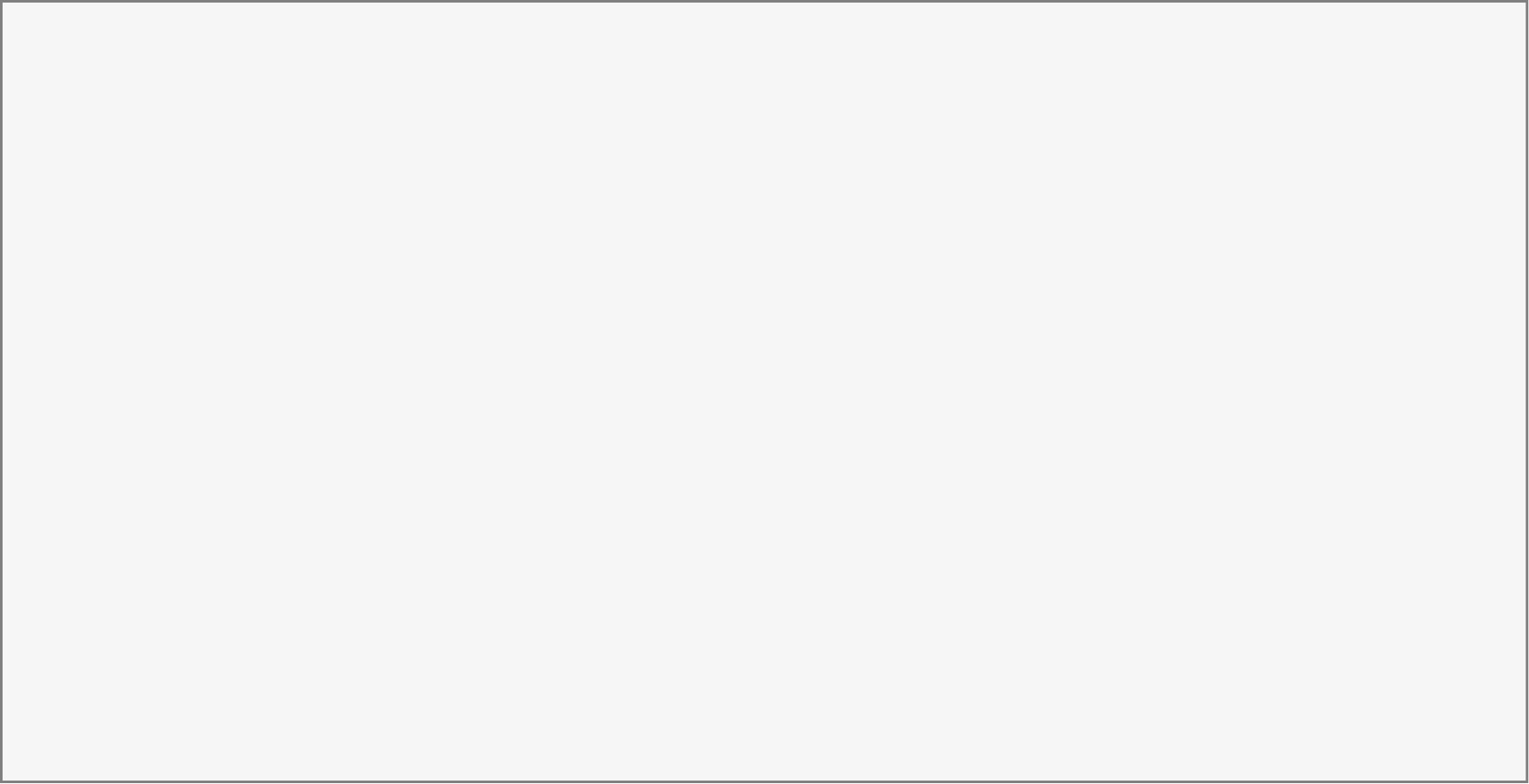 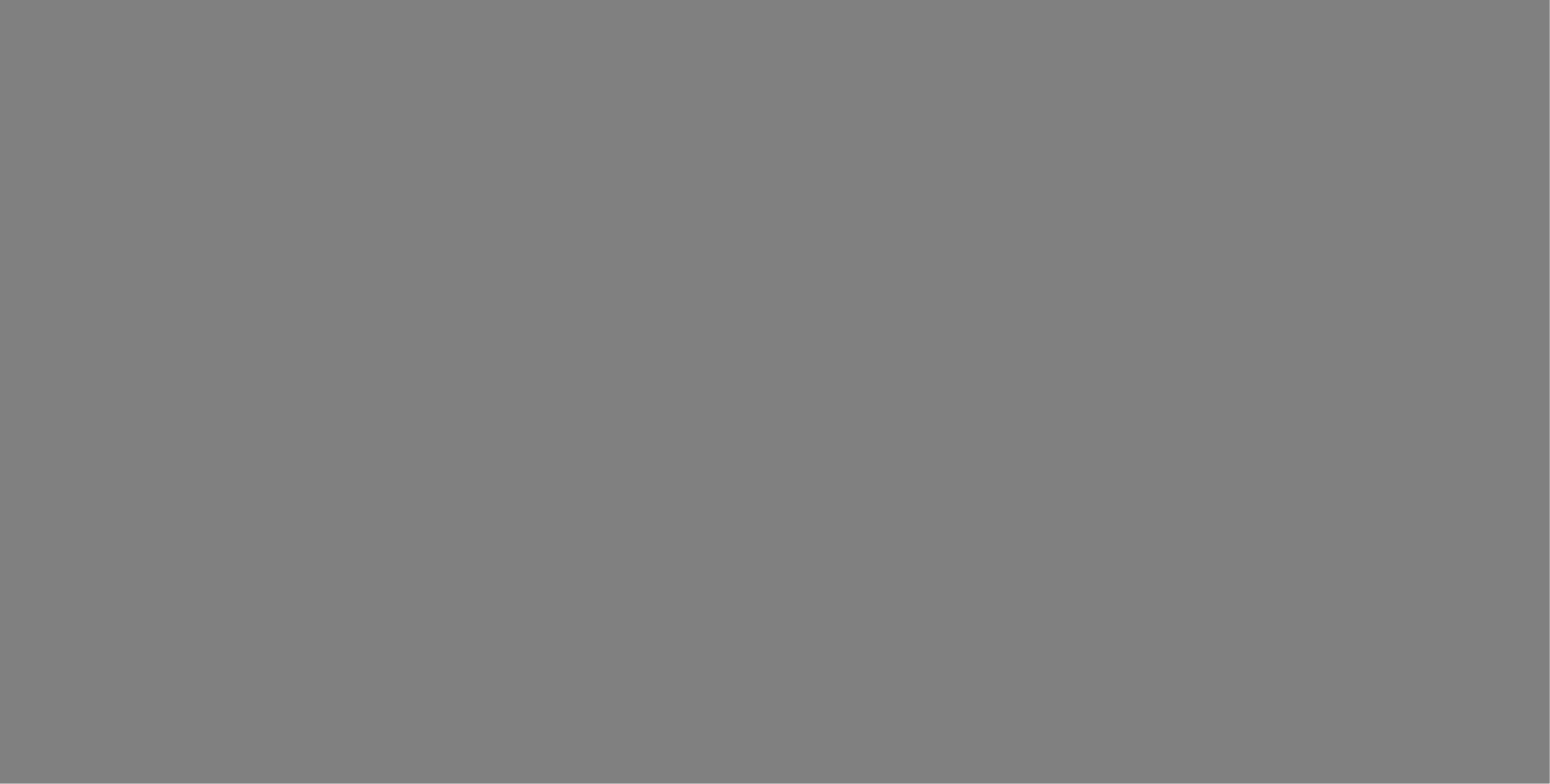 NOUN
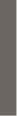 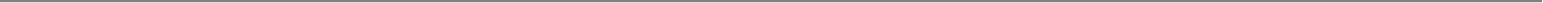 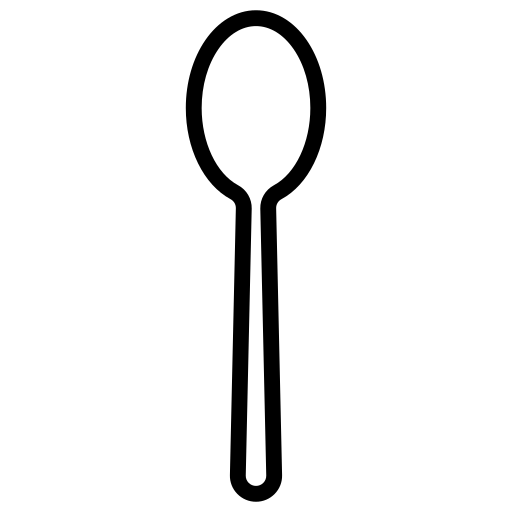 Spoon
:숟가락 [Suggarak]
01
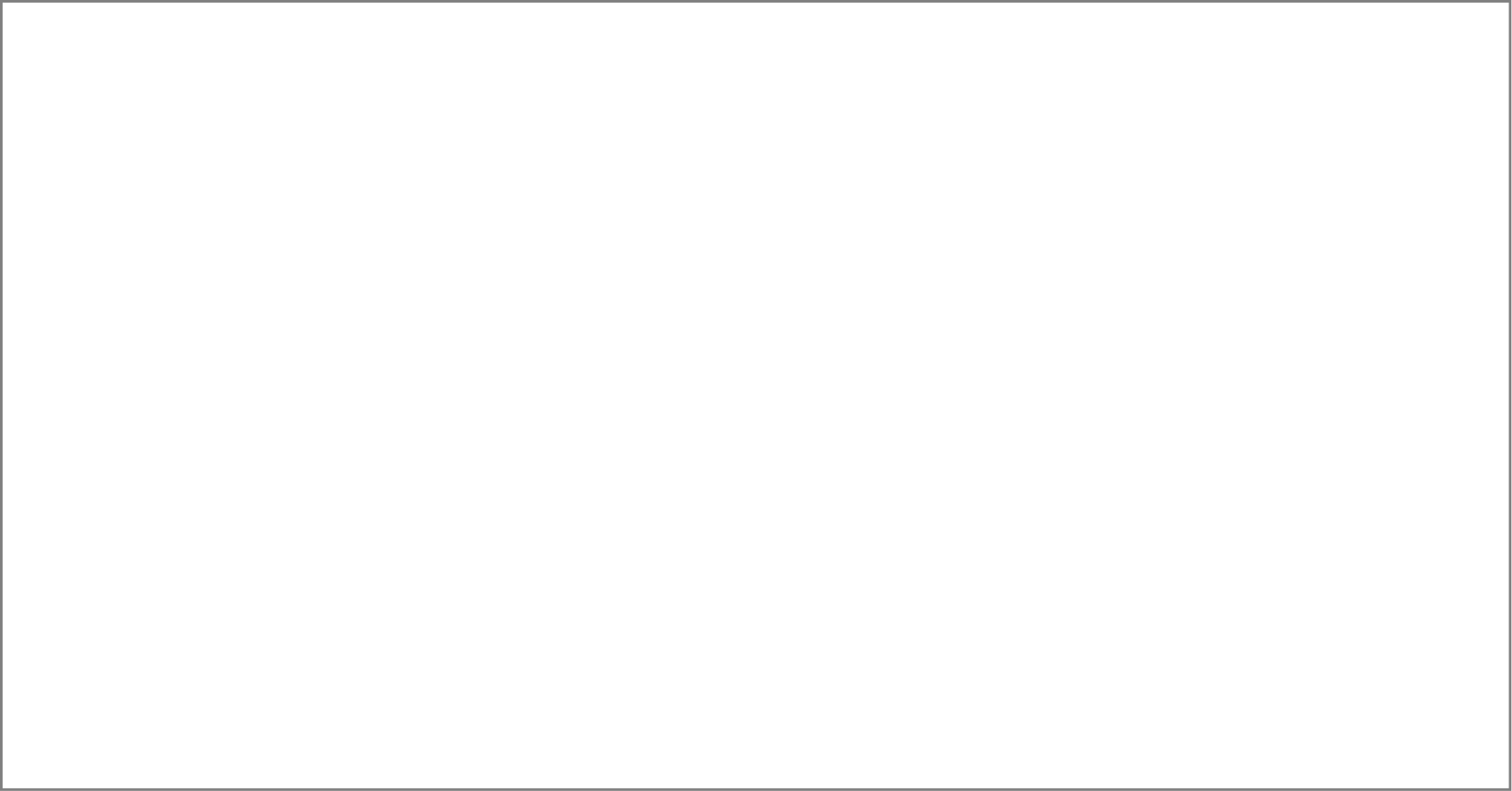 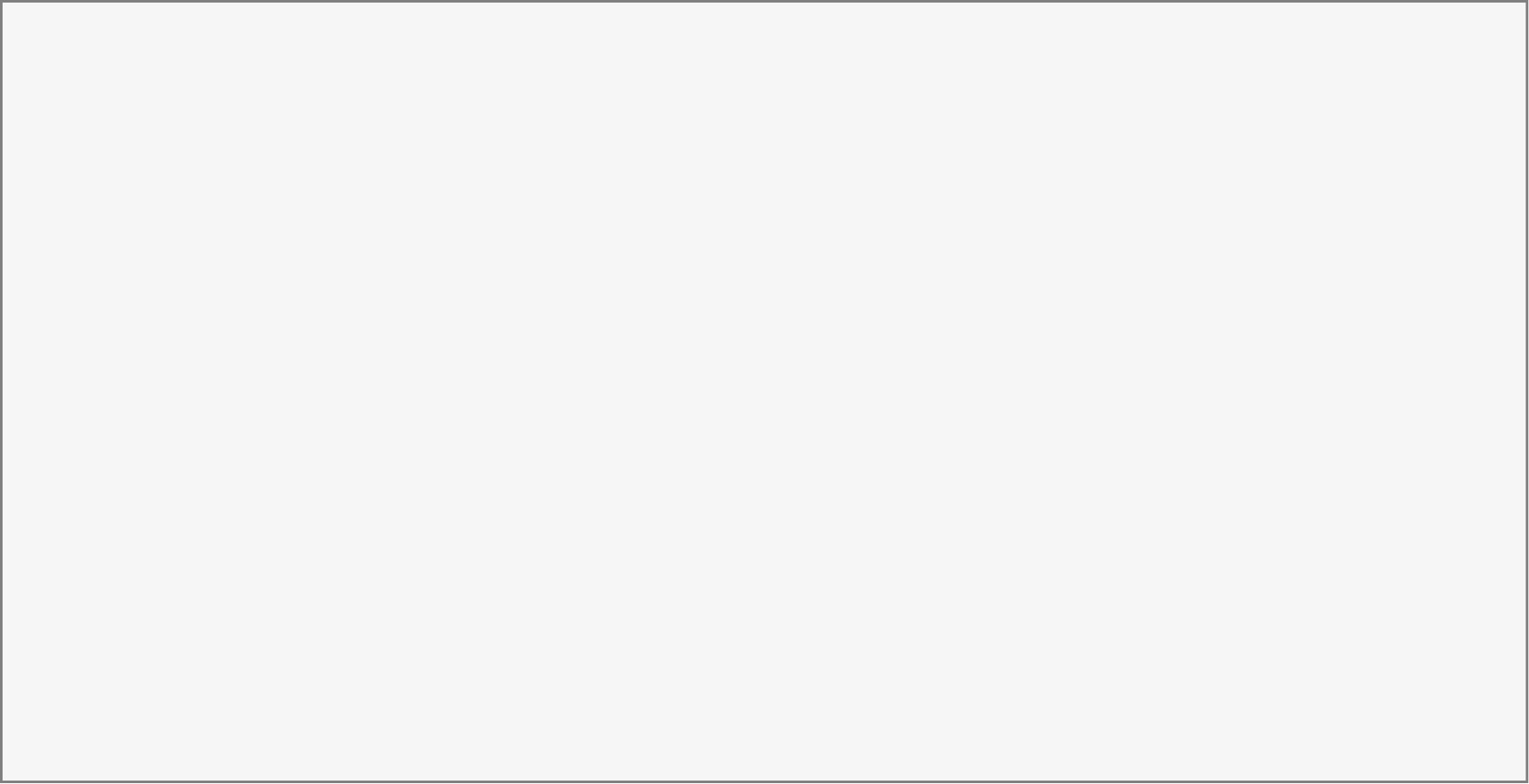 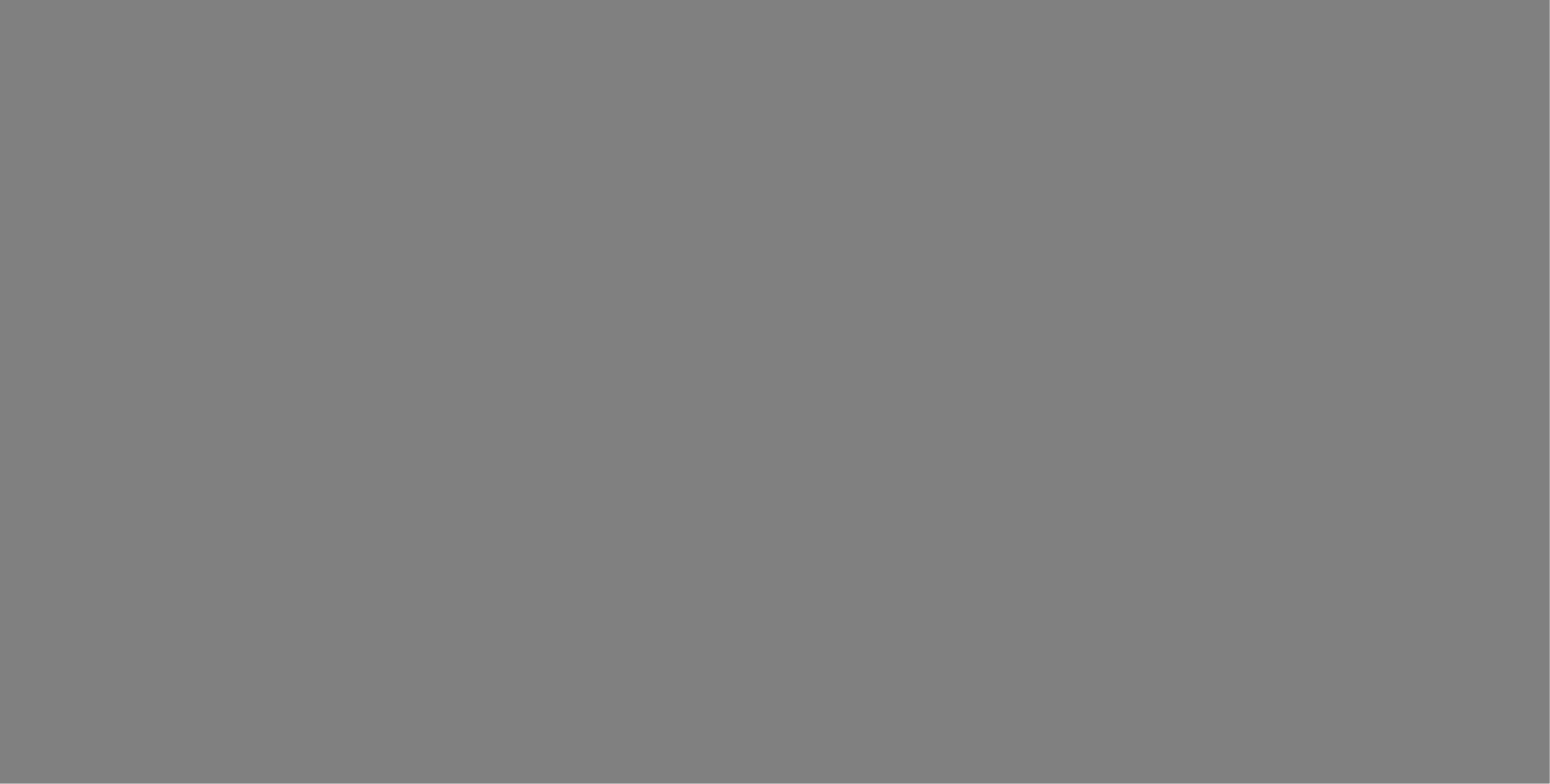 NOUN
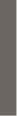 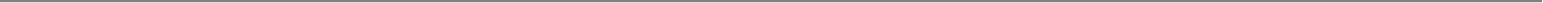 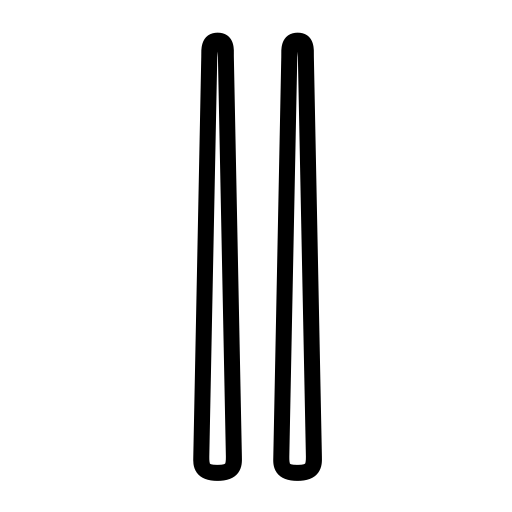 Chopsticks
:젓가락 [Jeot-ga-lak]
01
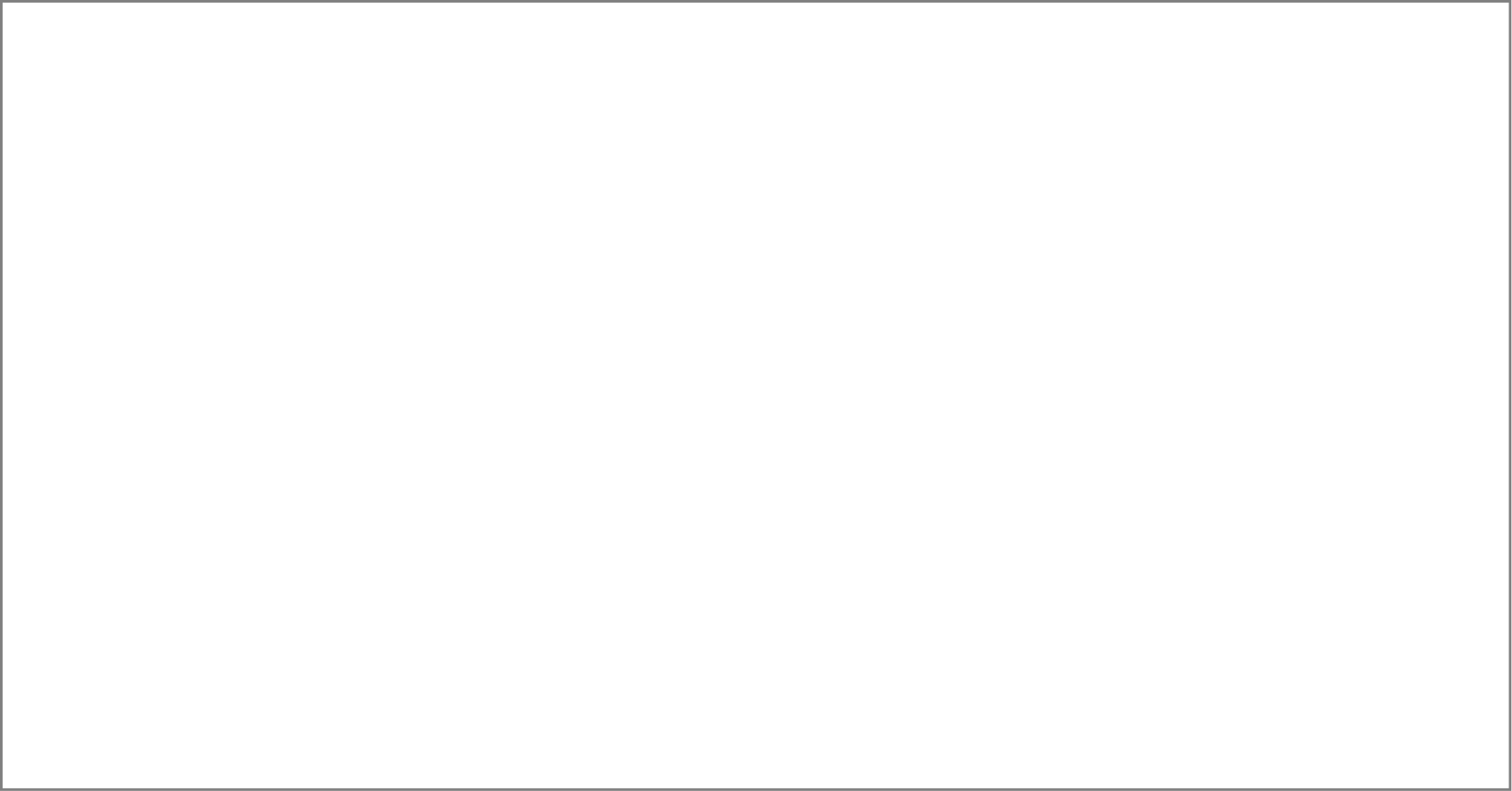 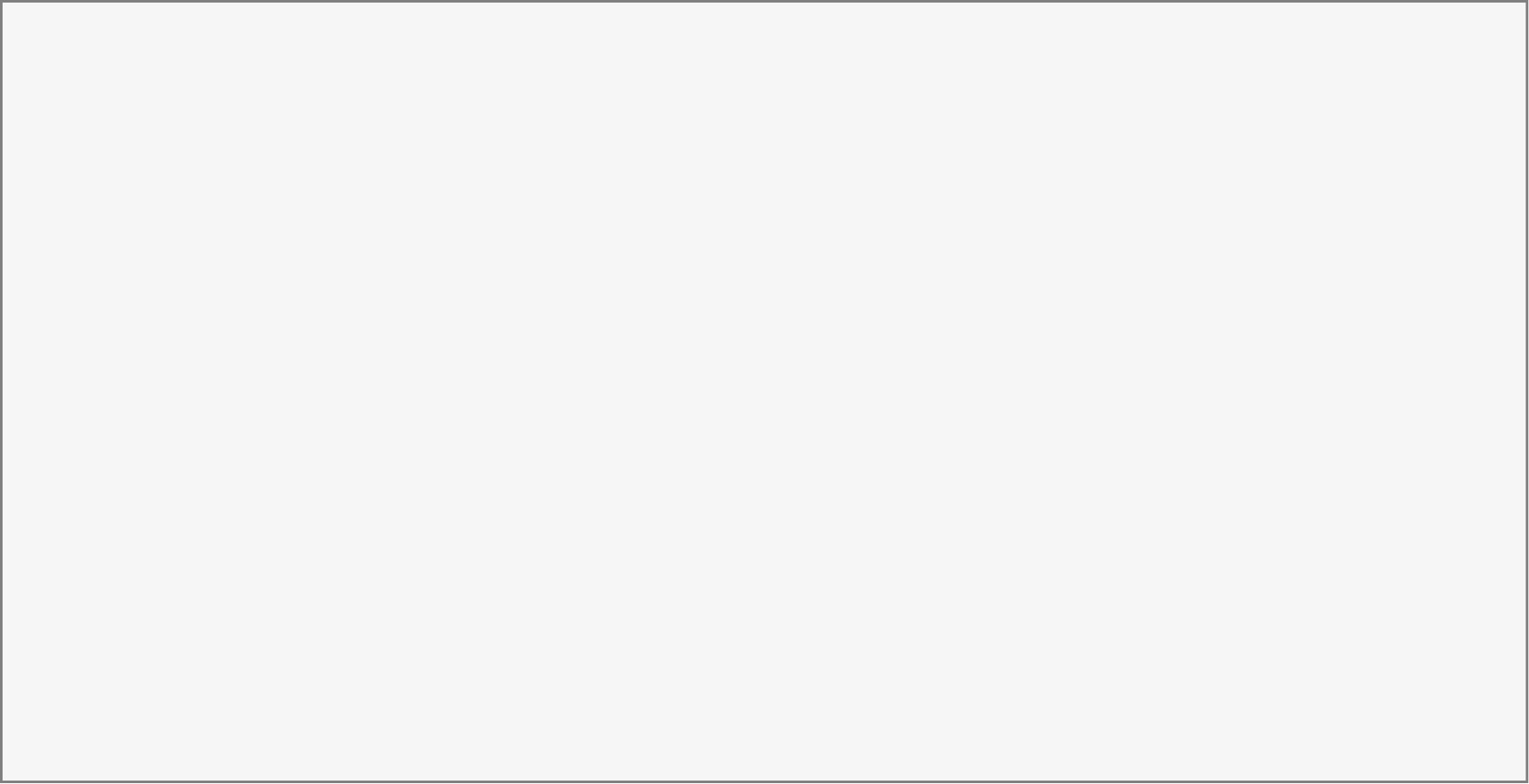 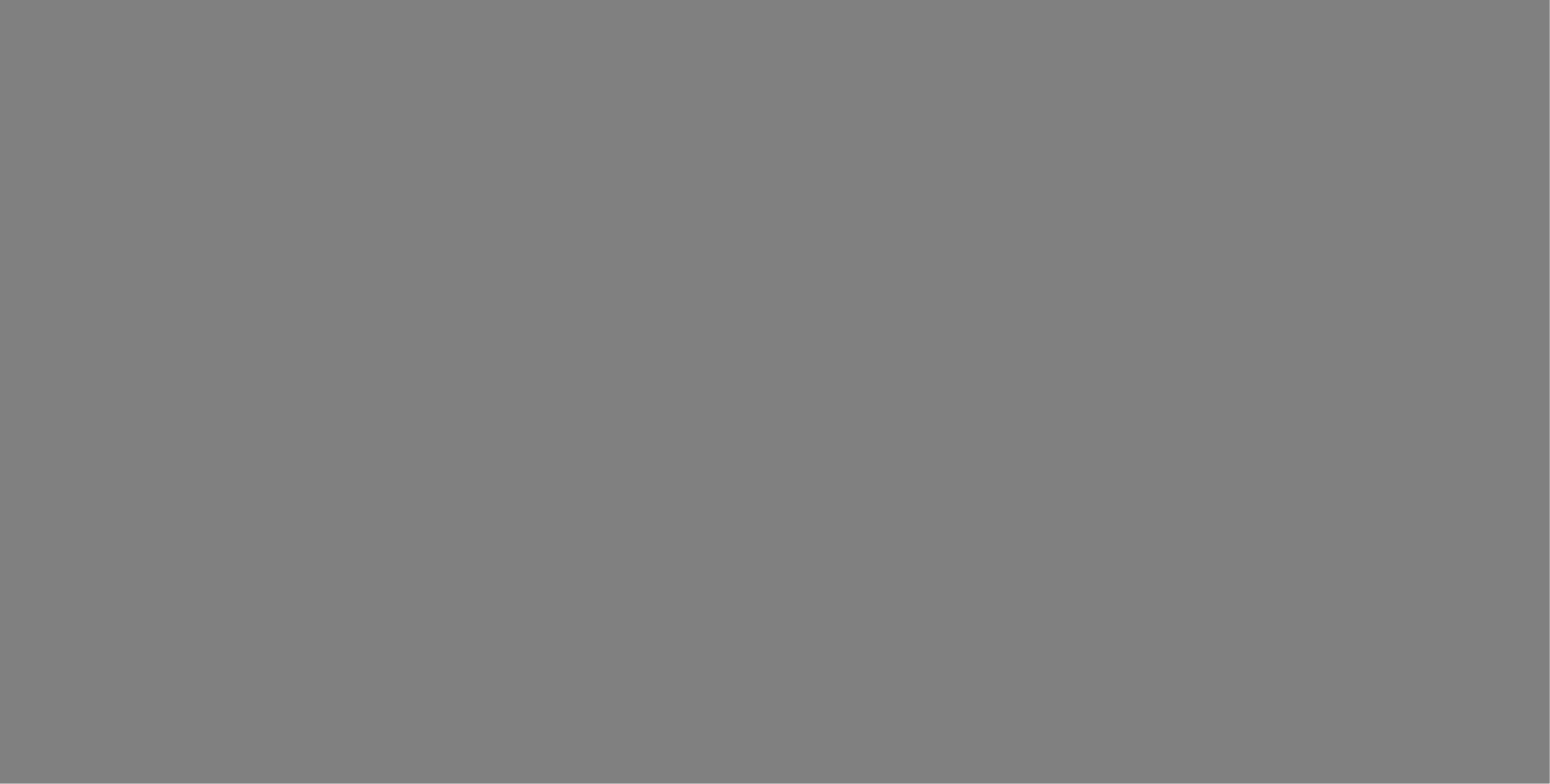 NOUN
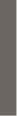 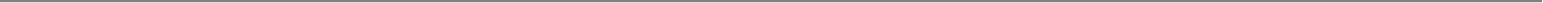 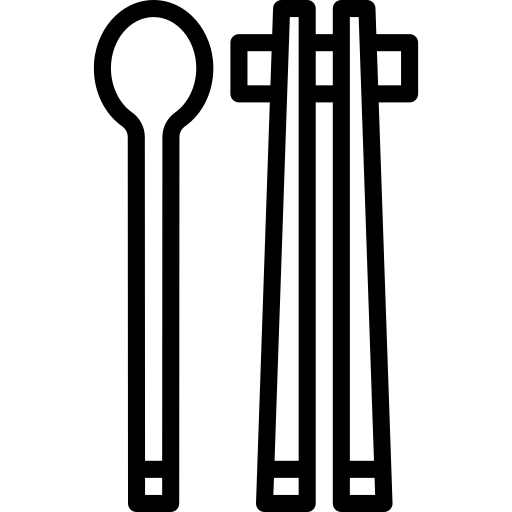 Spoon & Chopsticks
:수저 [Soo-jeo]
01
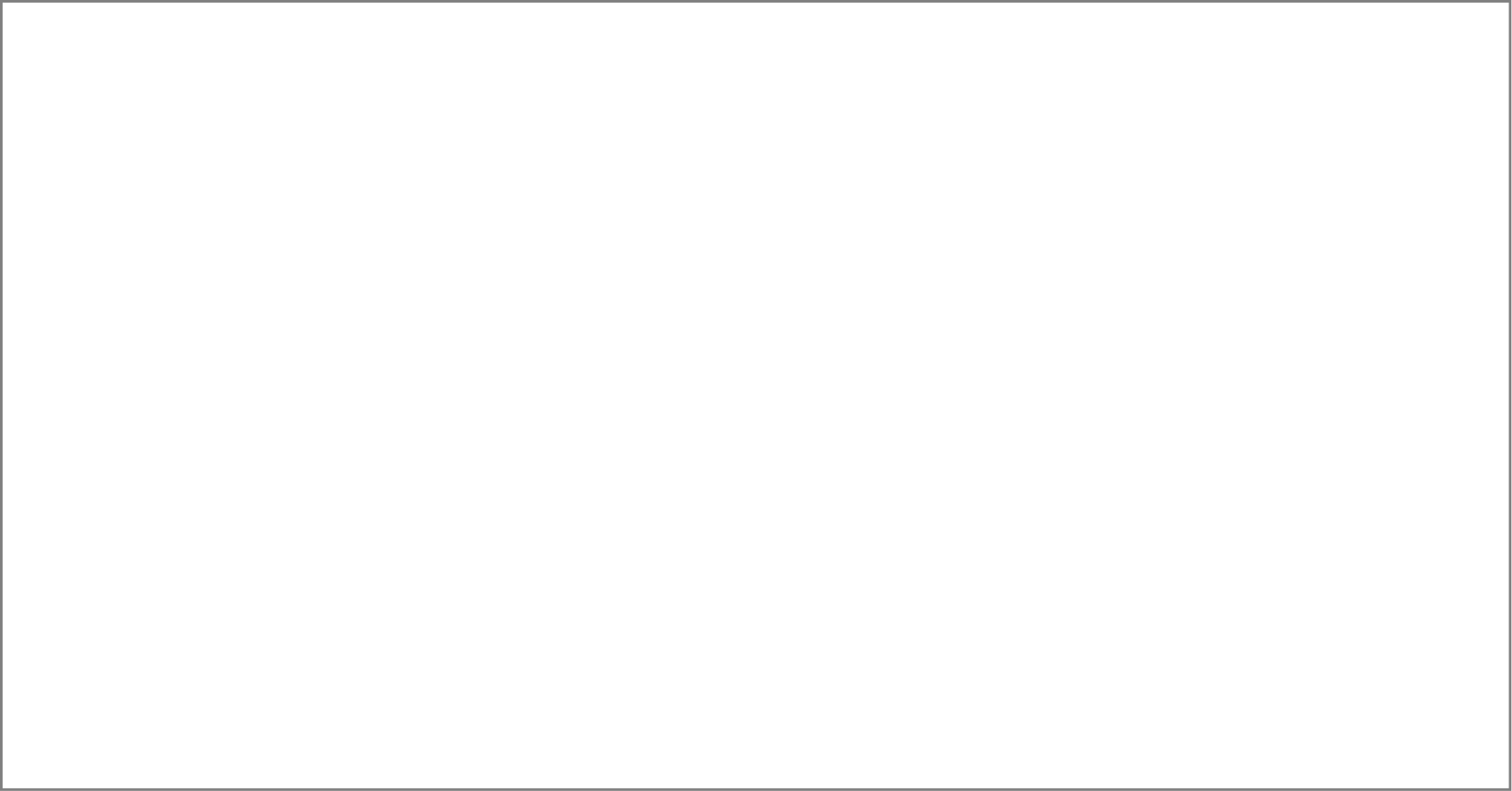 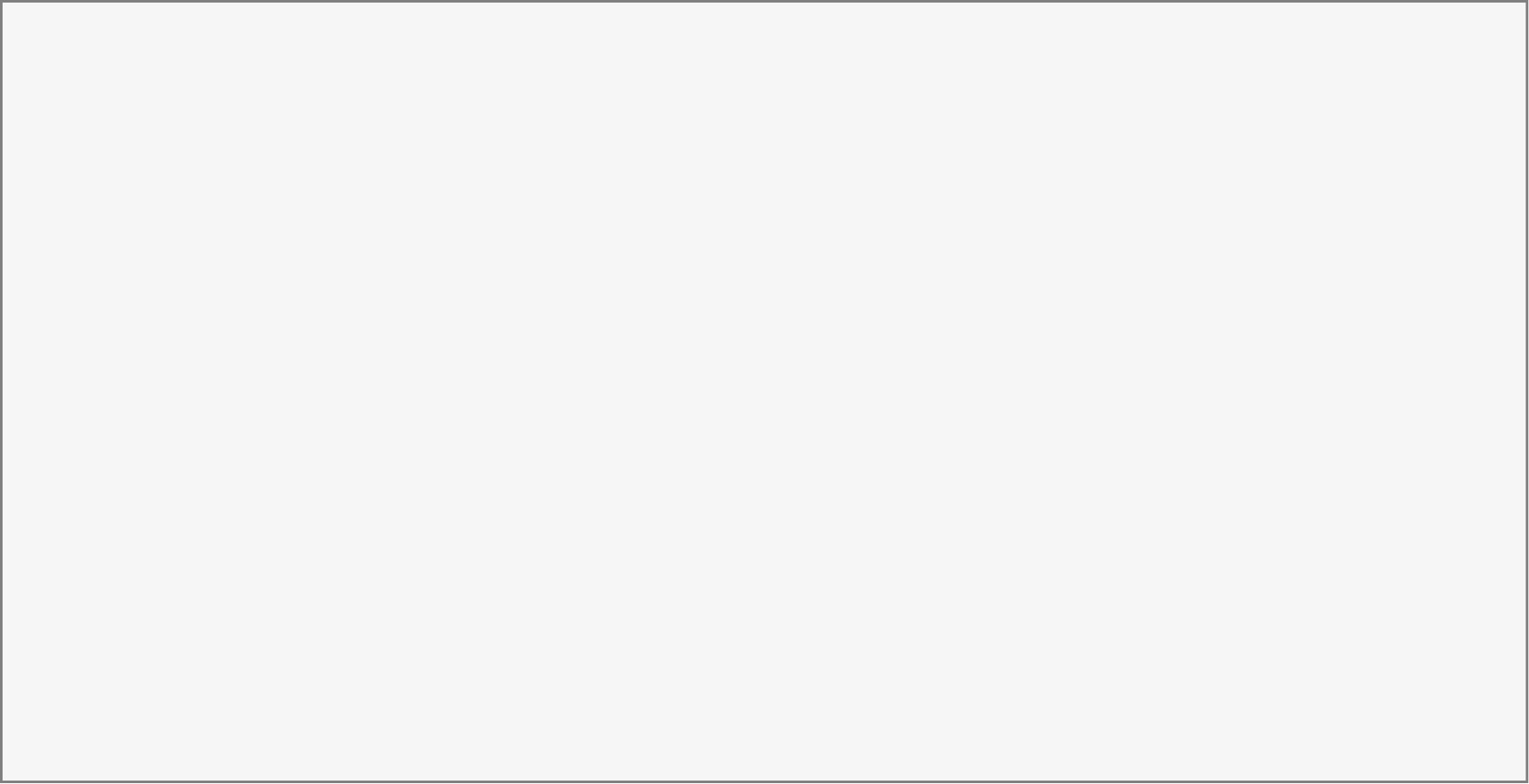 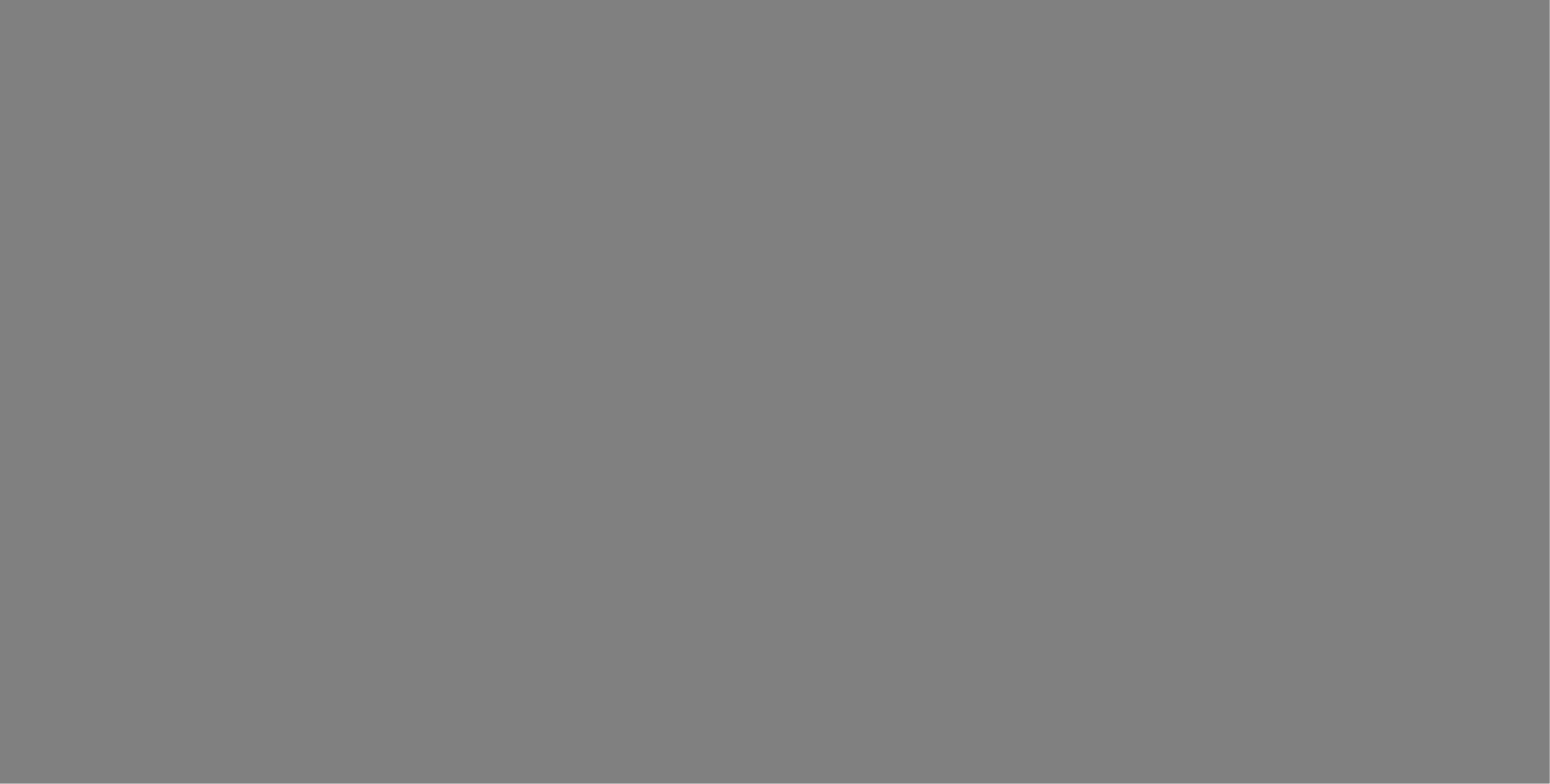 VERB
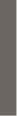 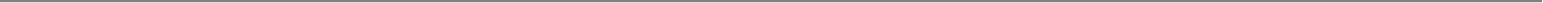 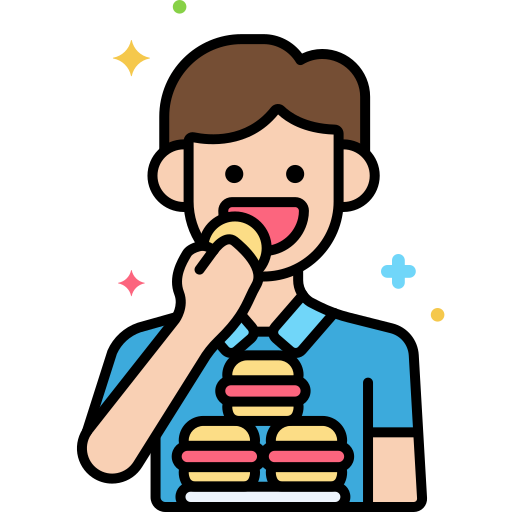 Eat
:먹다 [meok-da]
01
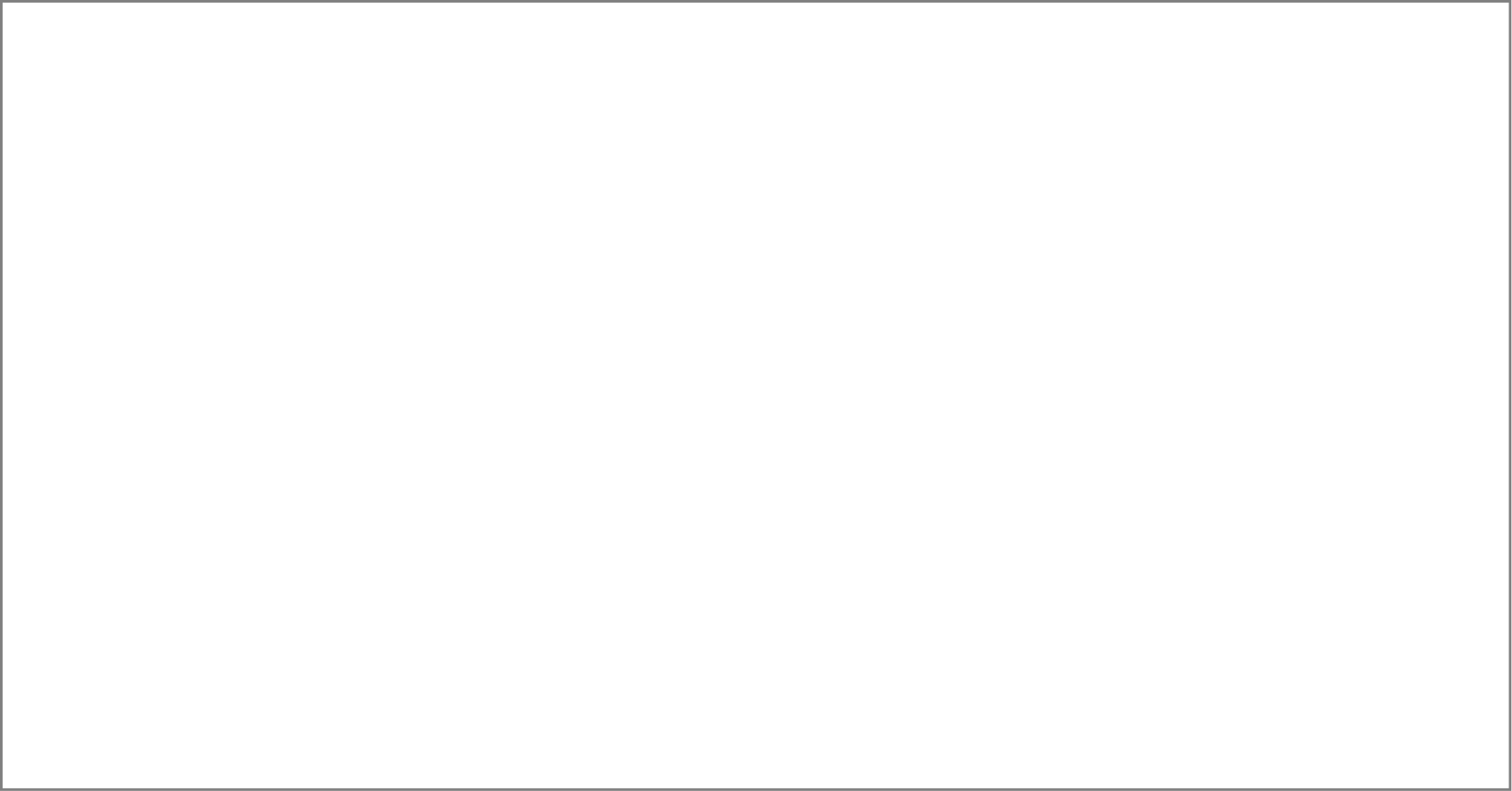 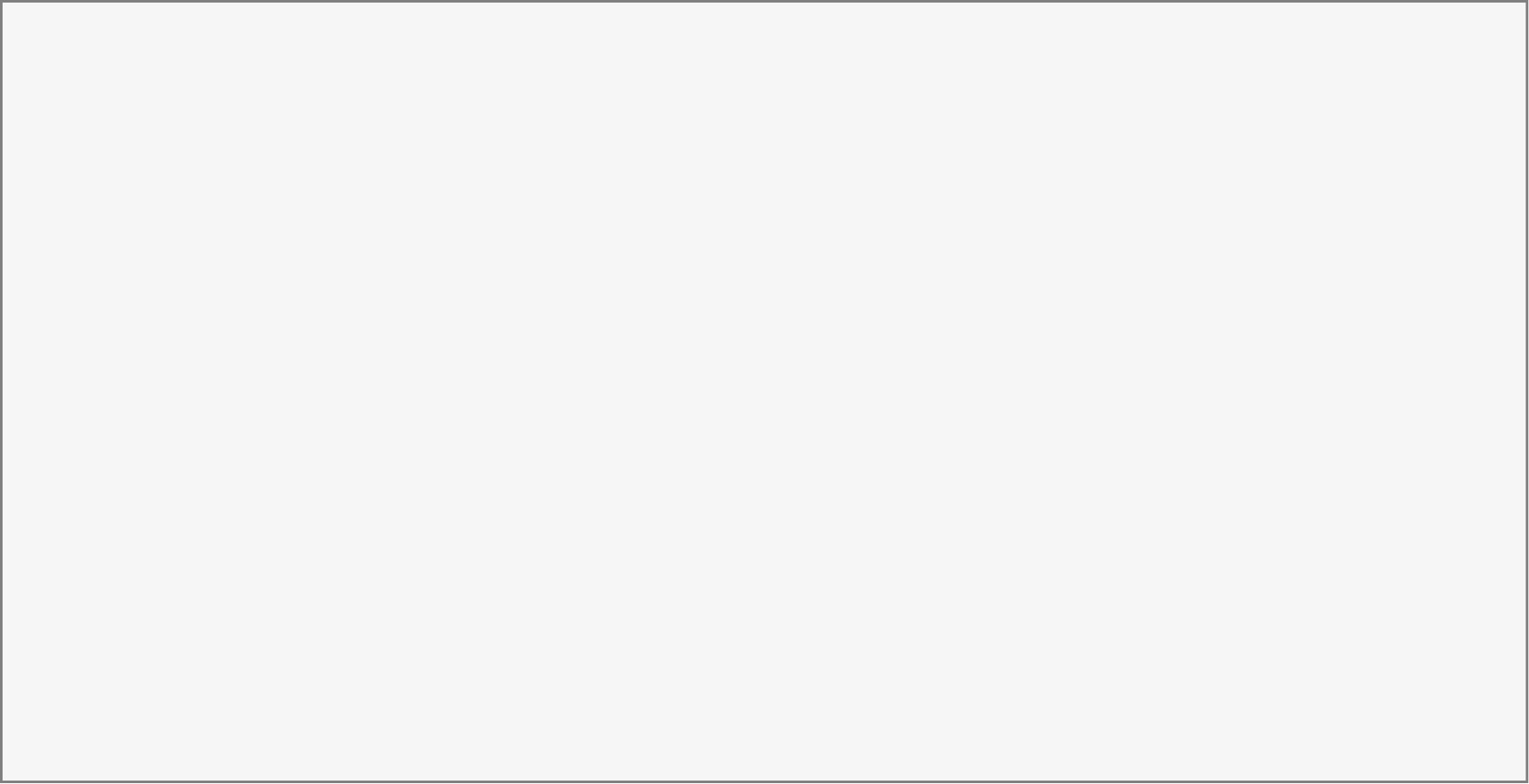 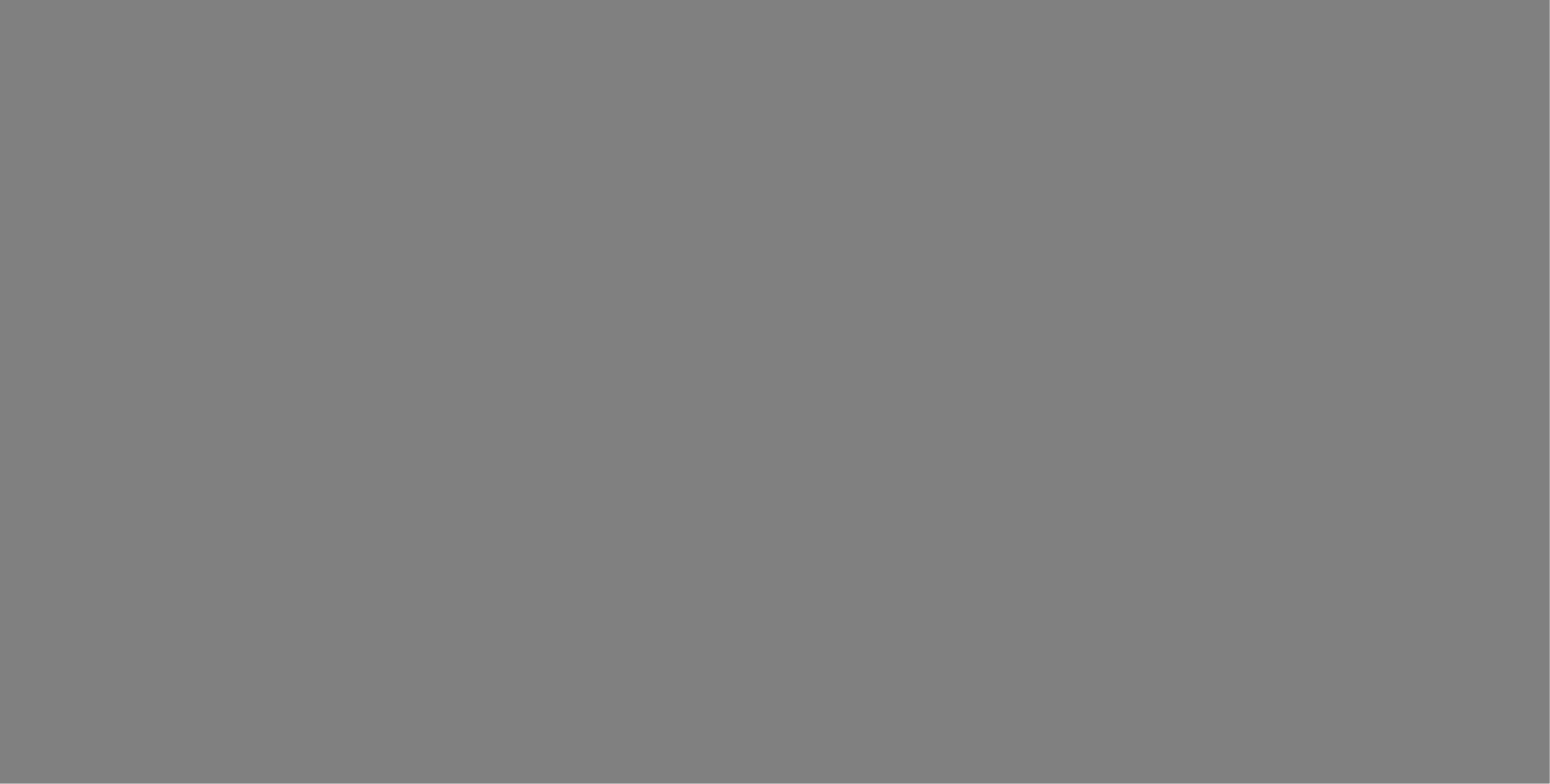 VERB
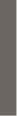 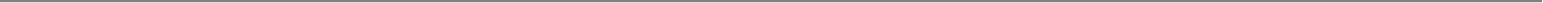 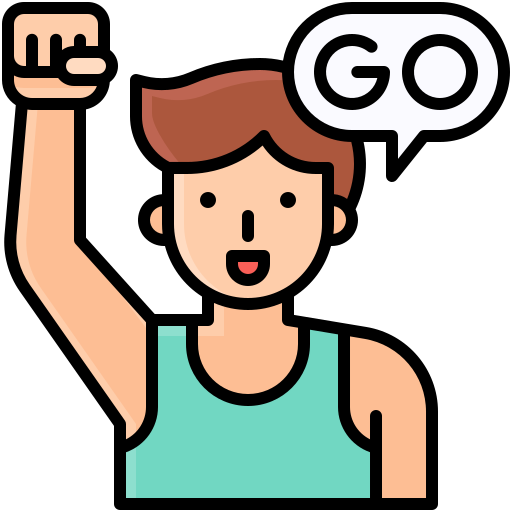 Go
:가다 [Ga-da]
01
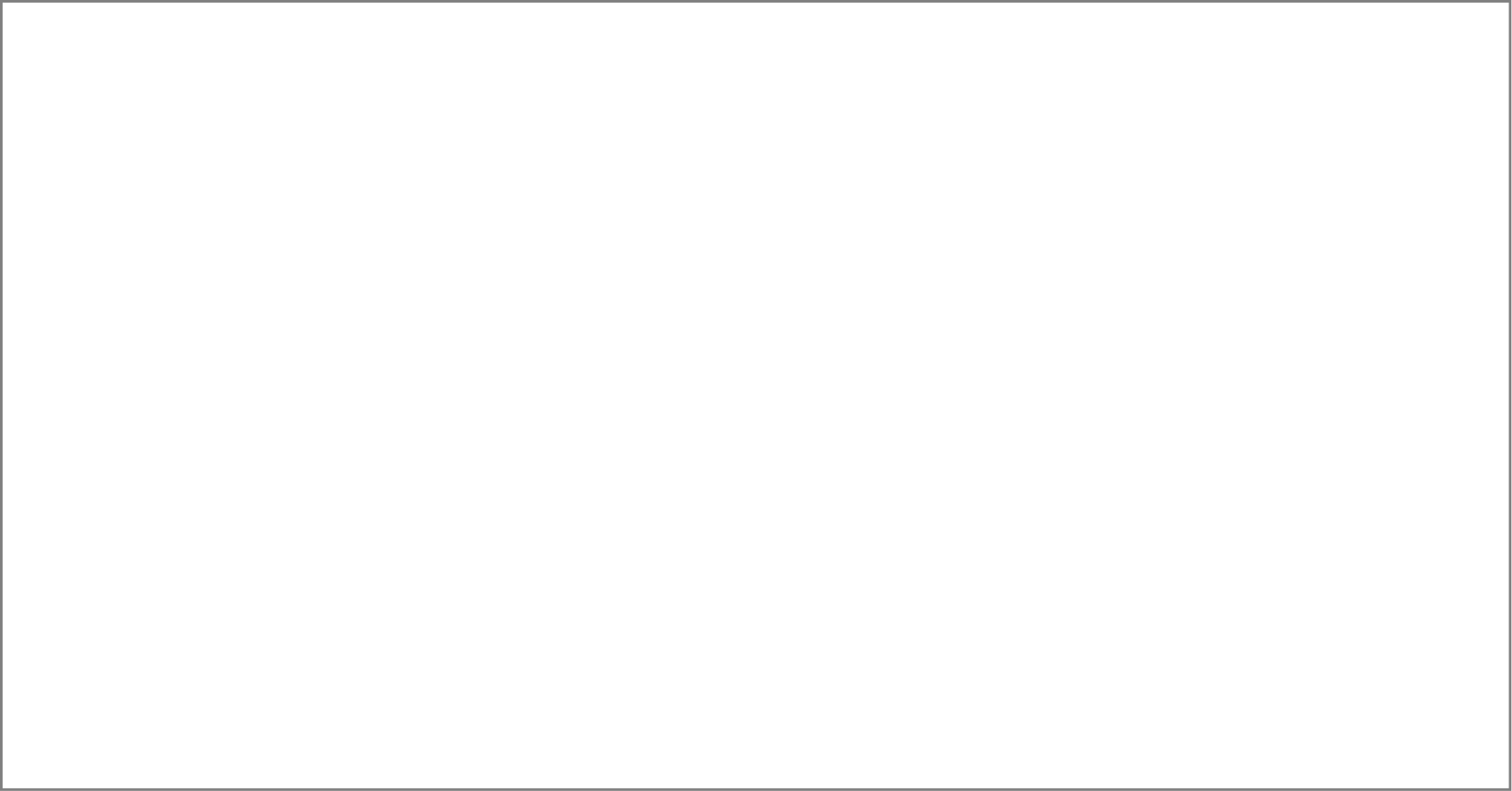 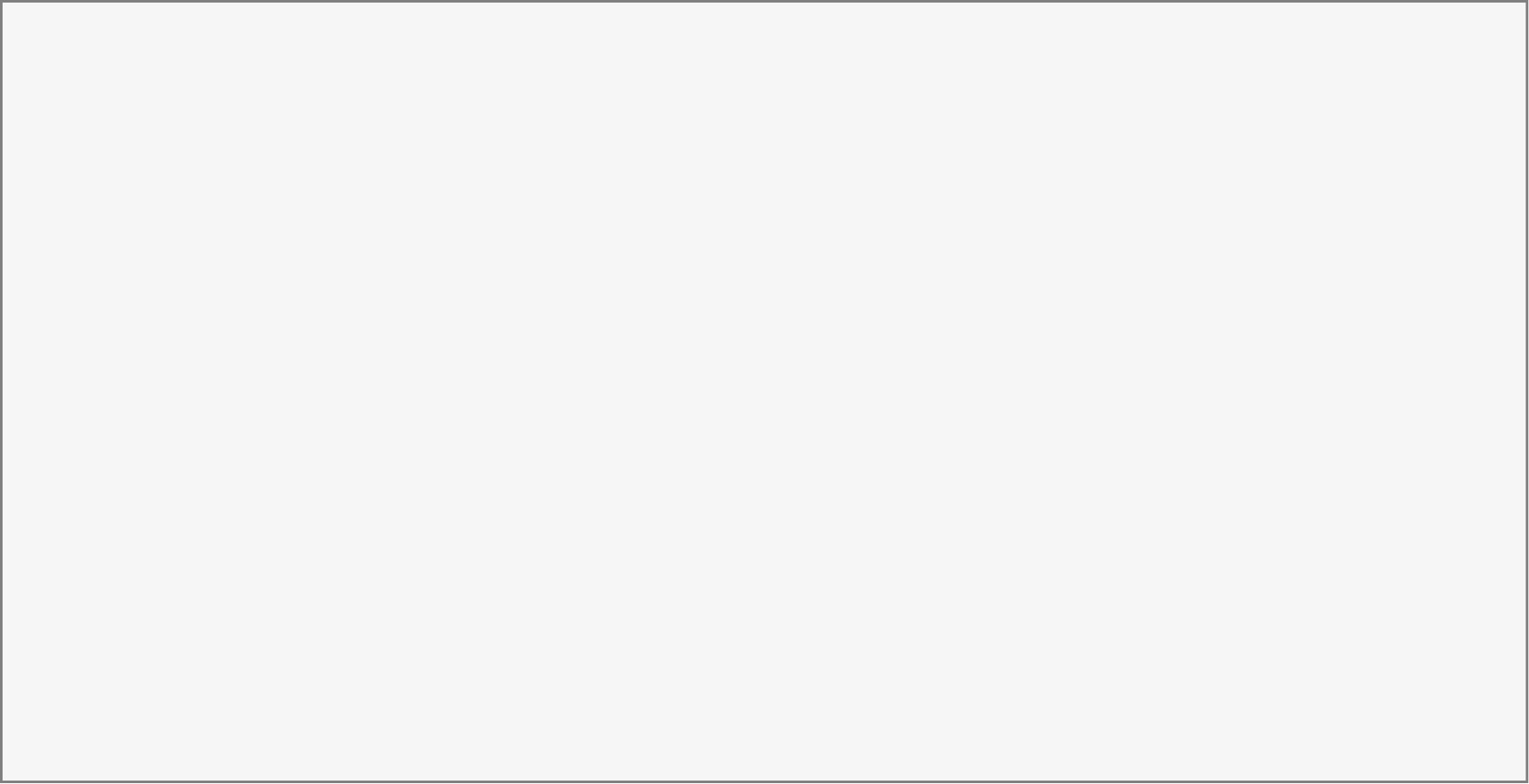 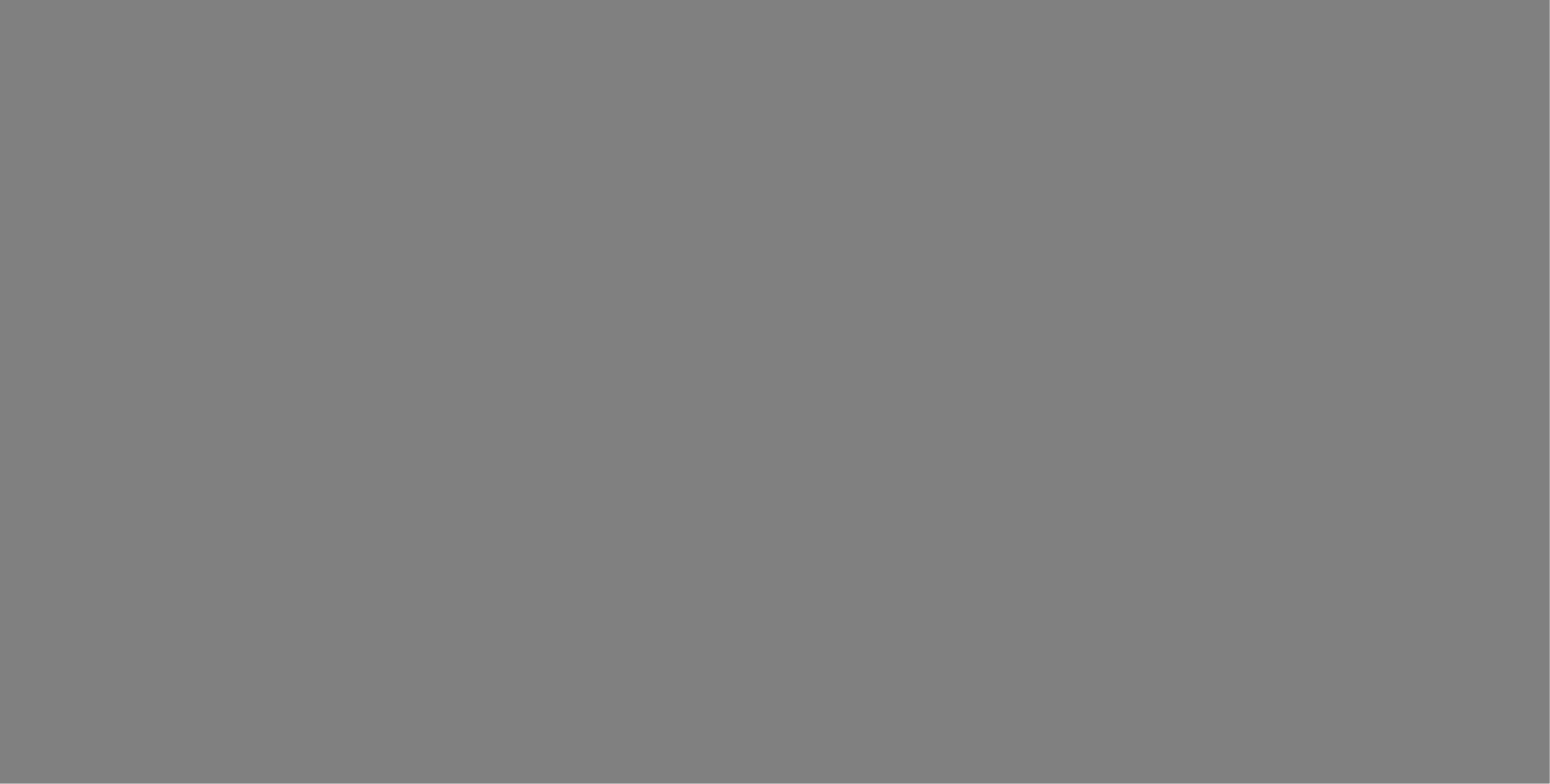 VERB
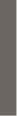 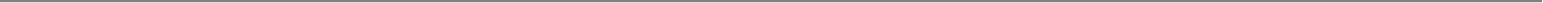 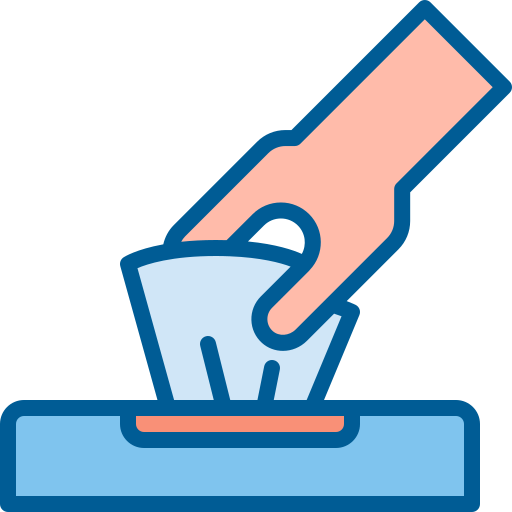 Use
:사용하다 [Sa-yong-ha-da]
01
[Speaker Notes: 아이콘 고민 필요]
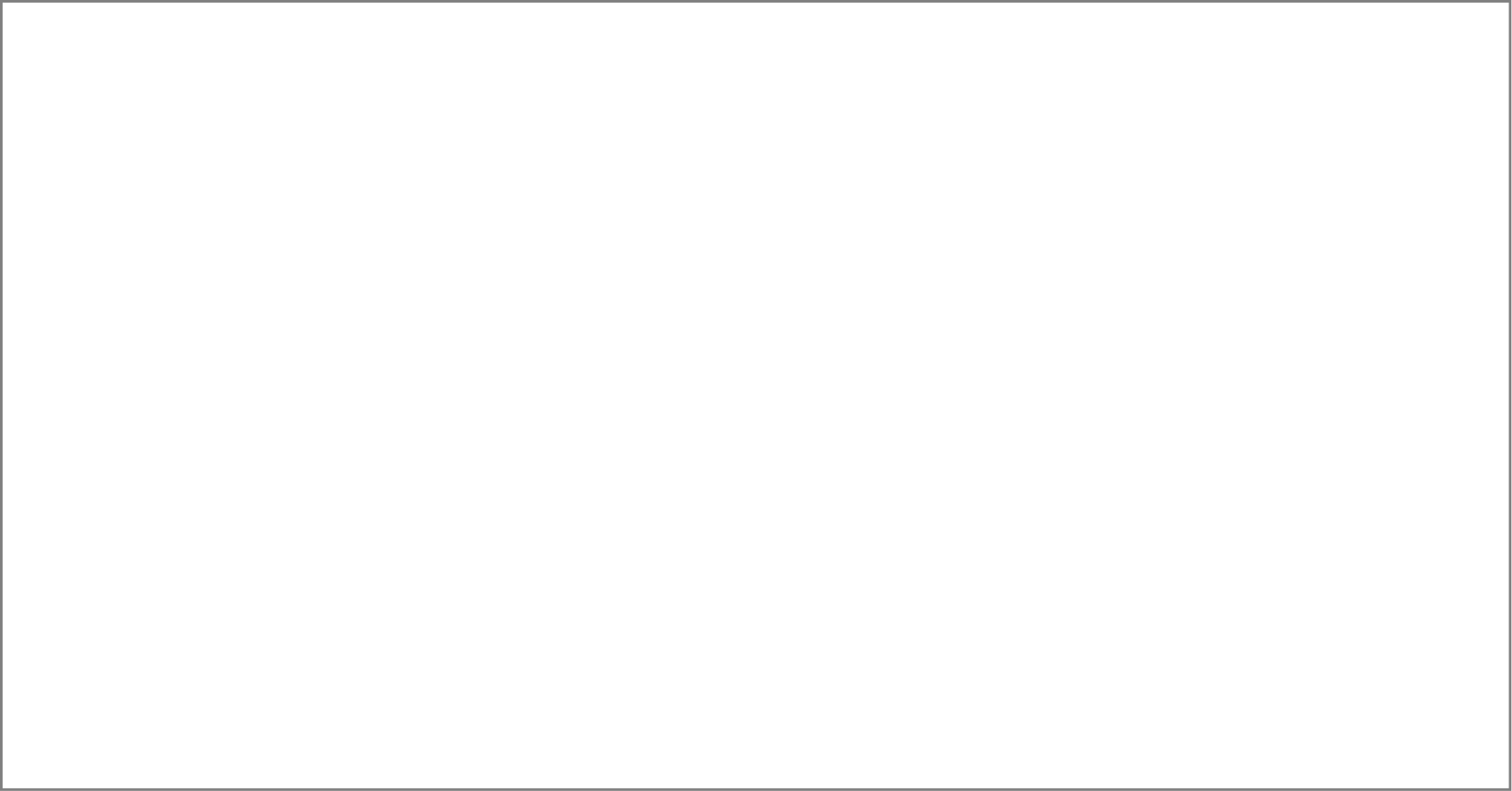 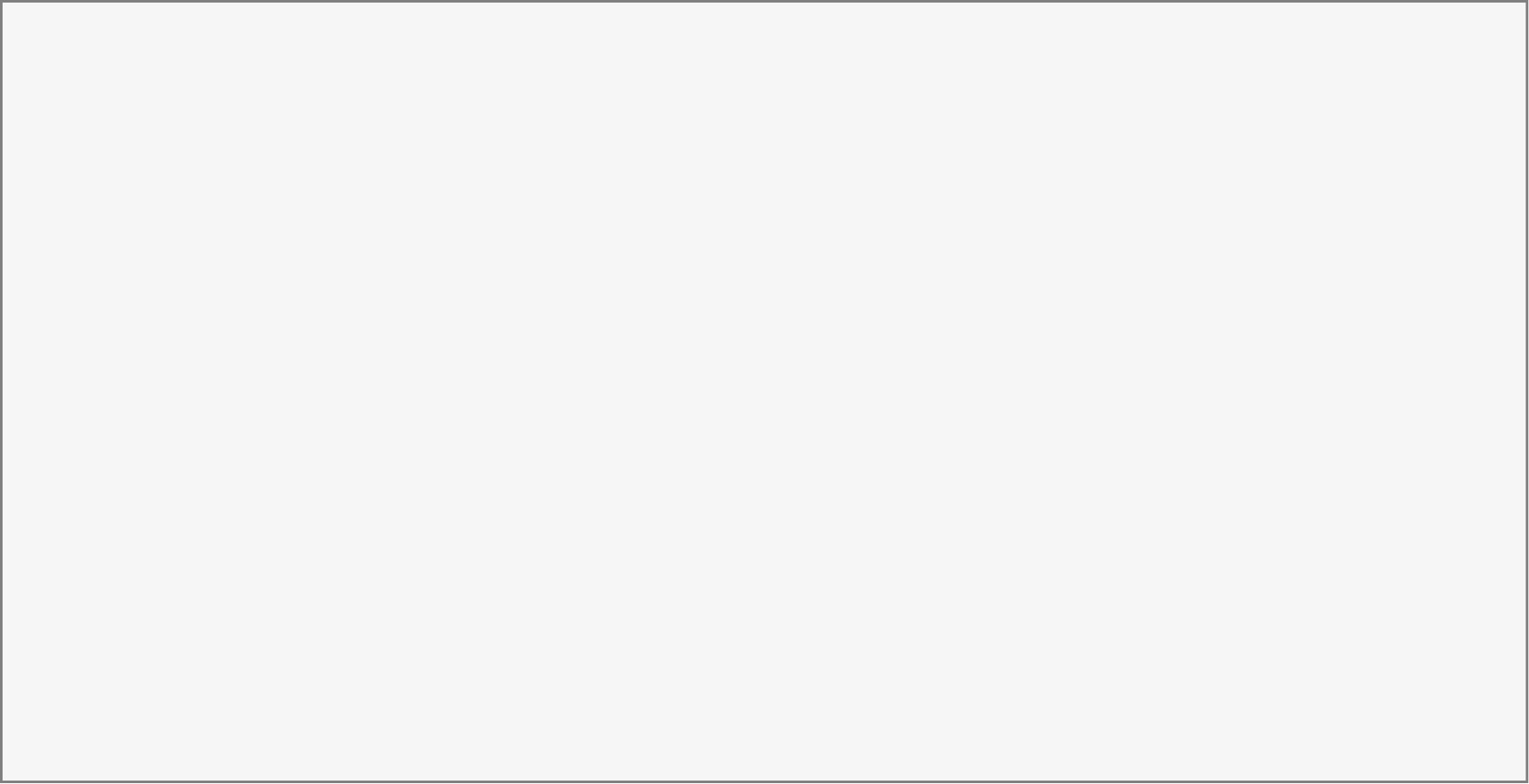 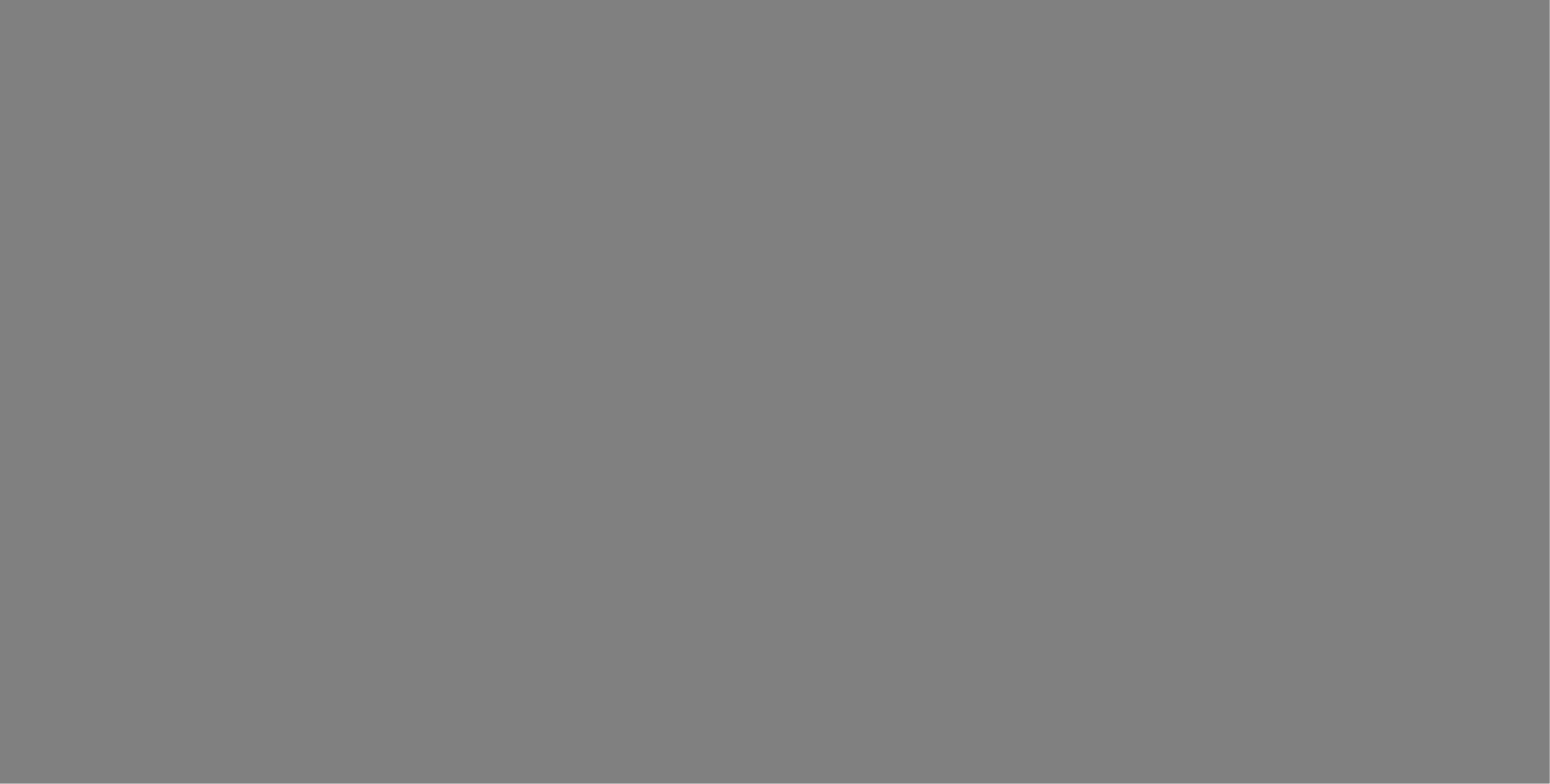 VERB
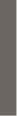 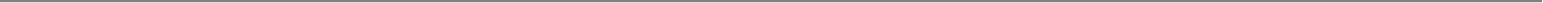 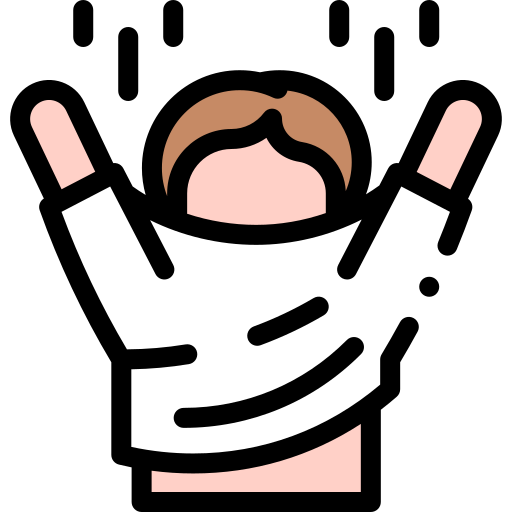 Wear
:입다 [Ip-da]
01
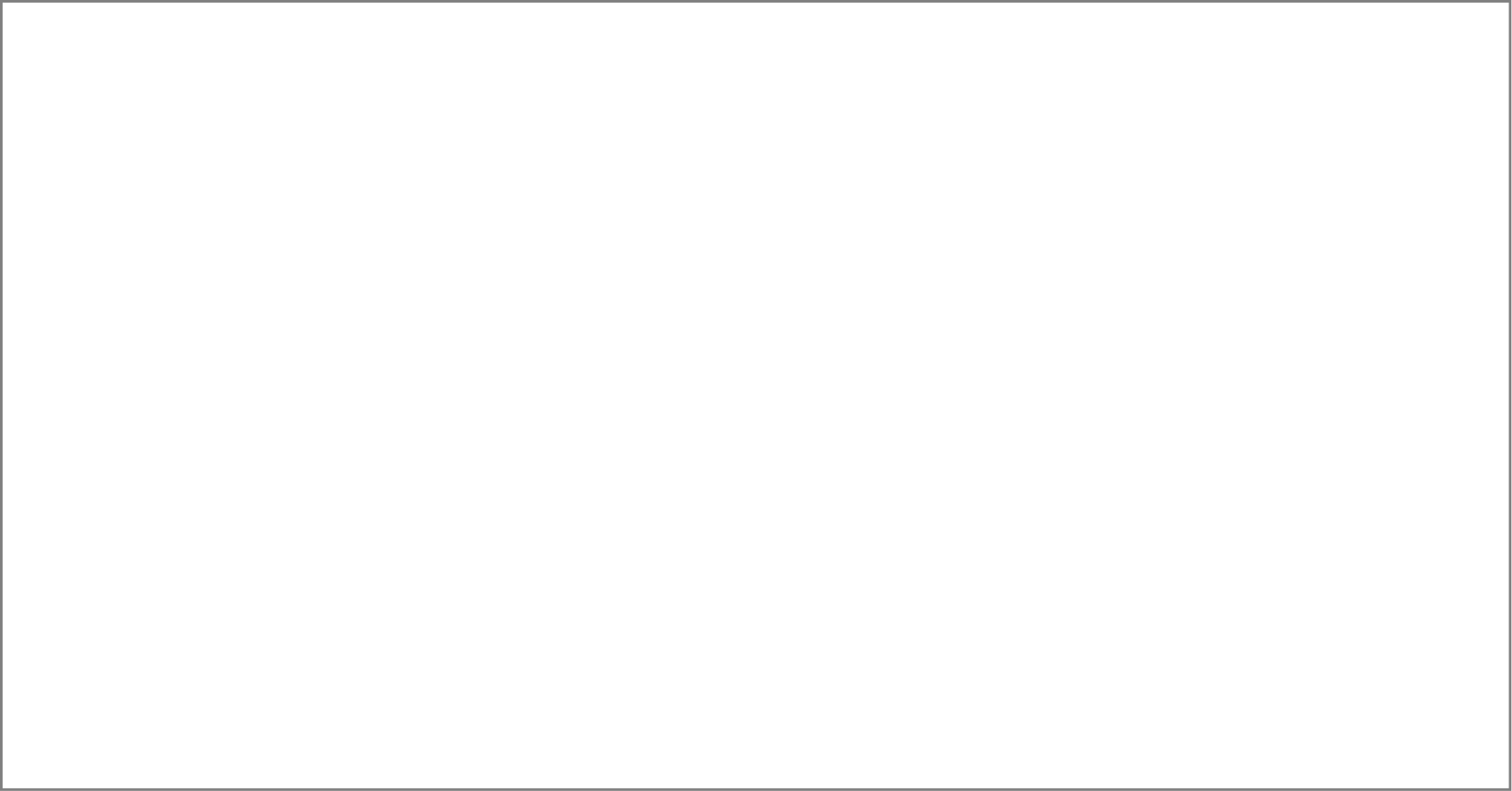 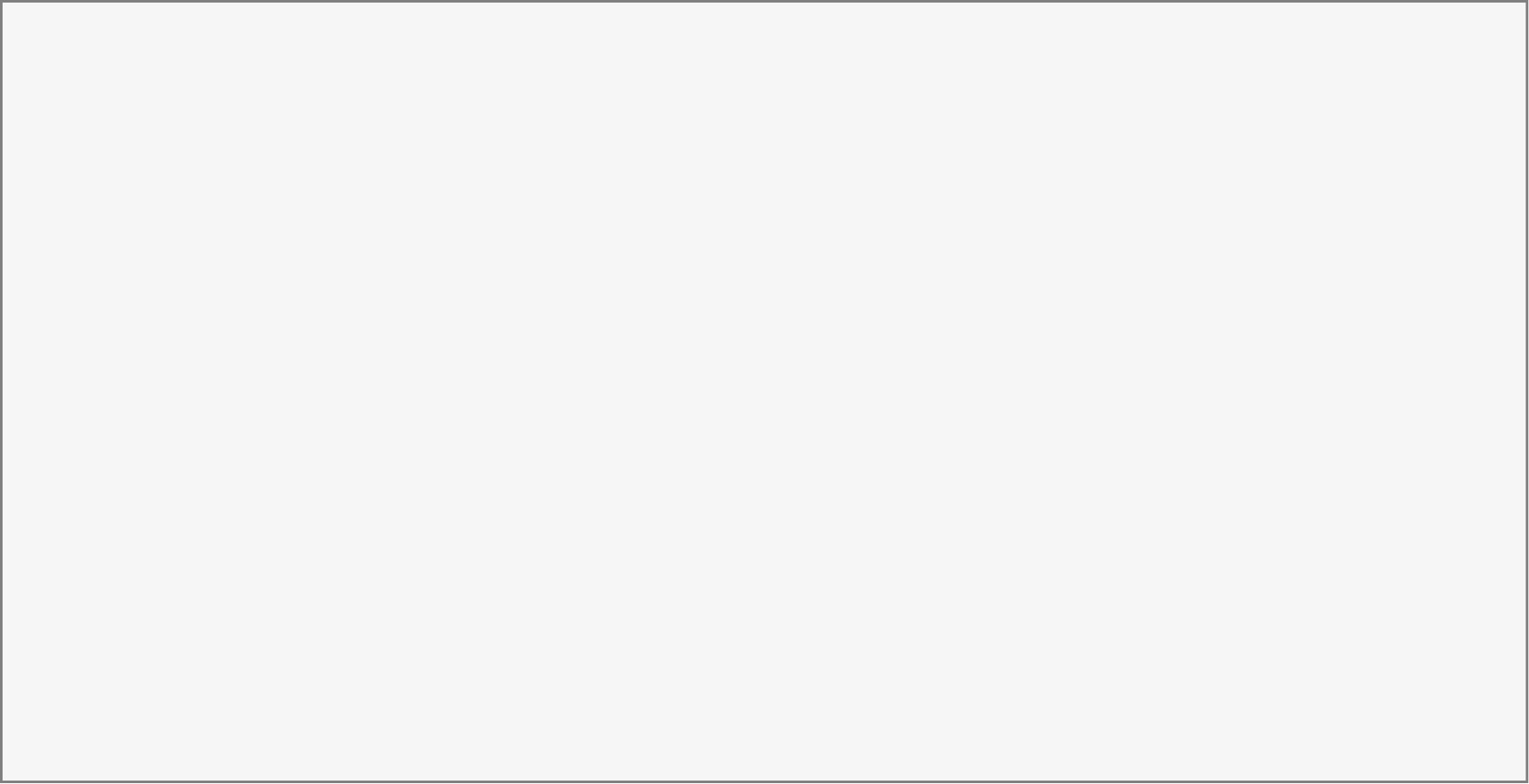 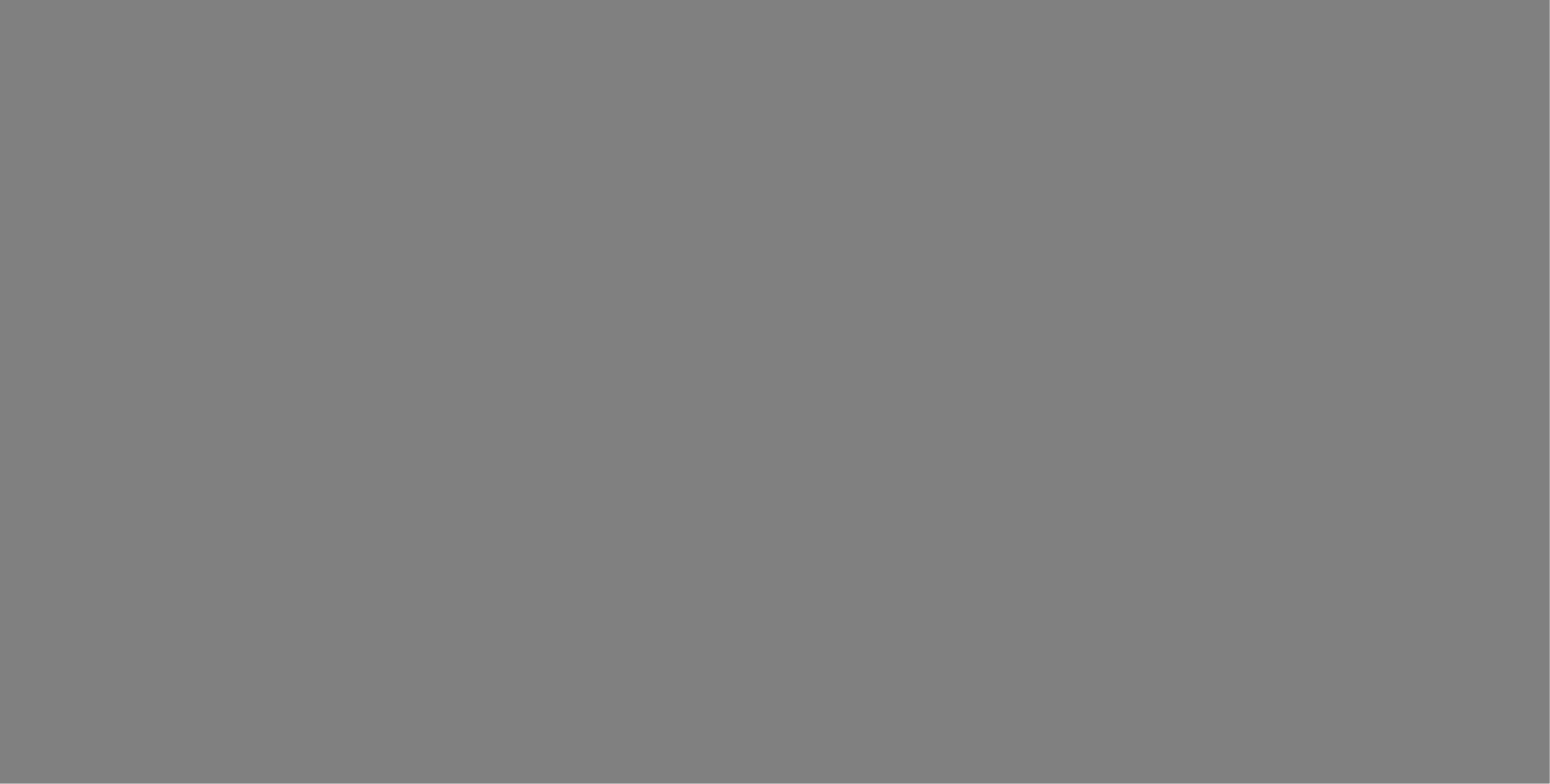 VERB
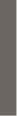 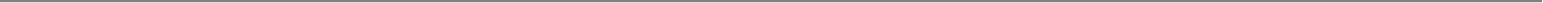 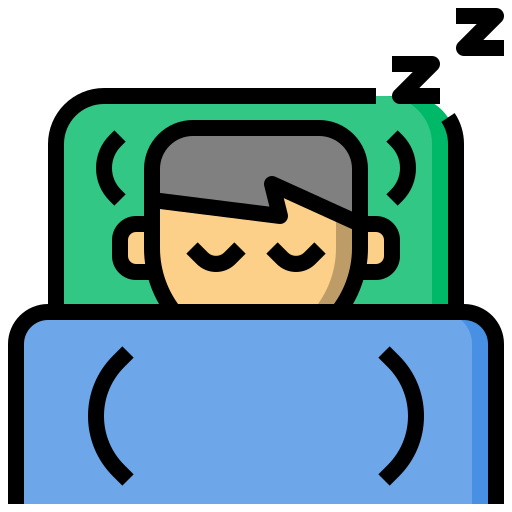 Sleep
:자다 [Ja-da]
01
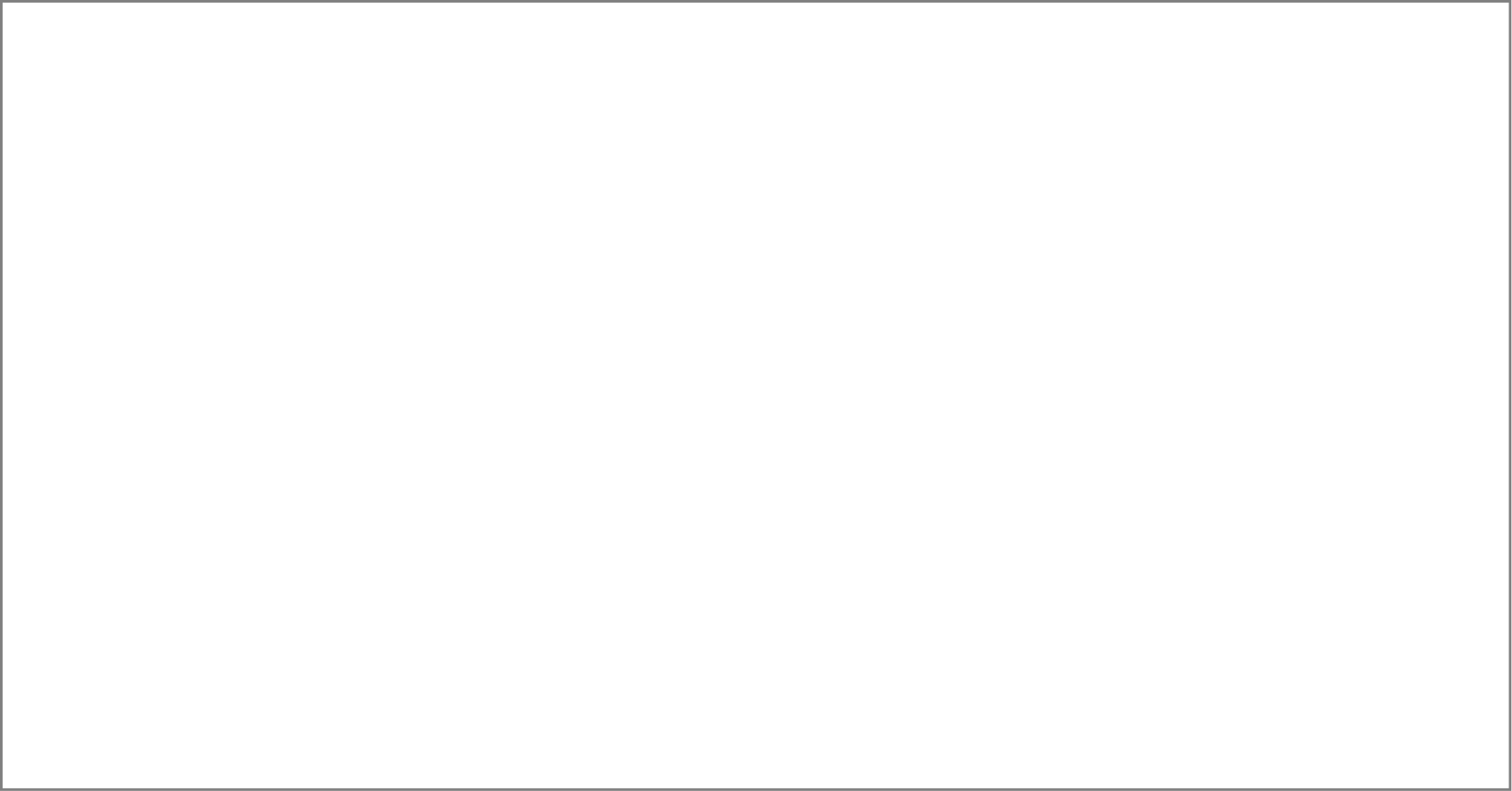 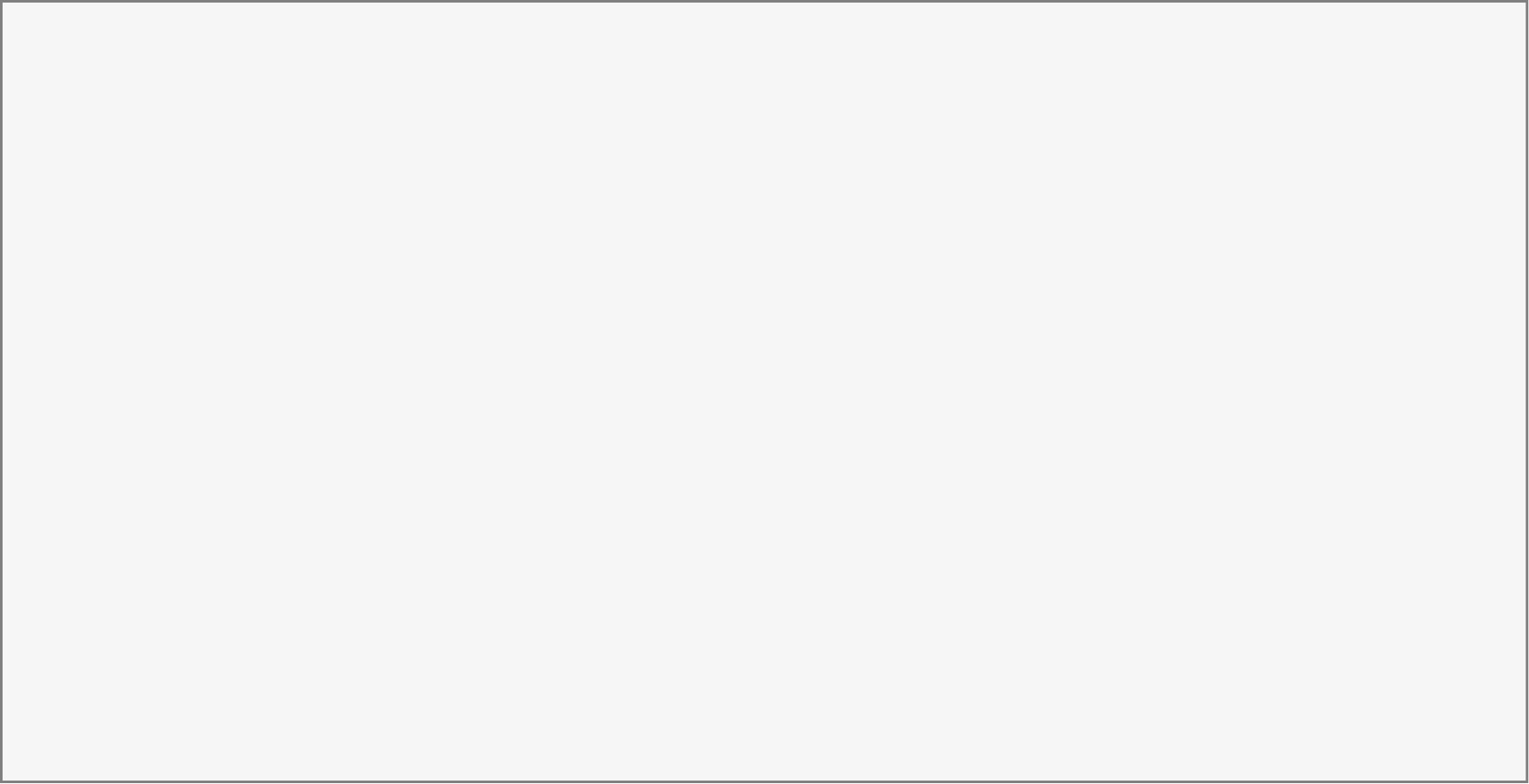 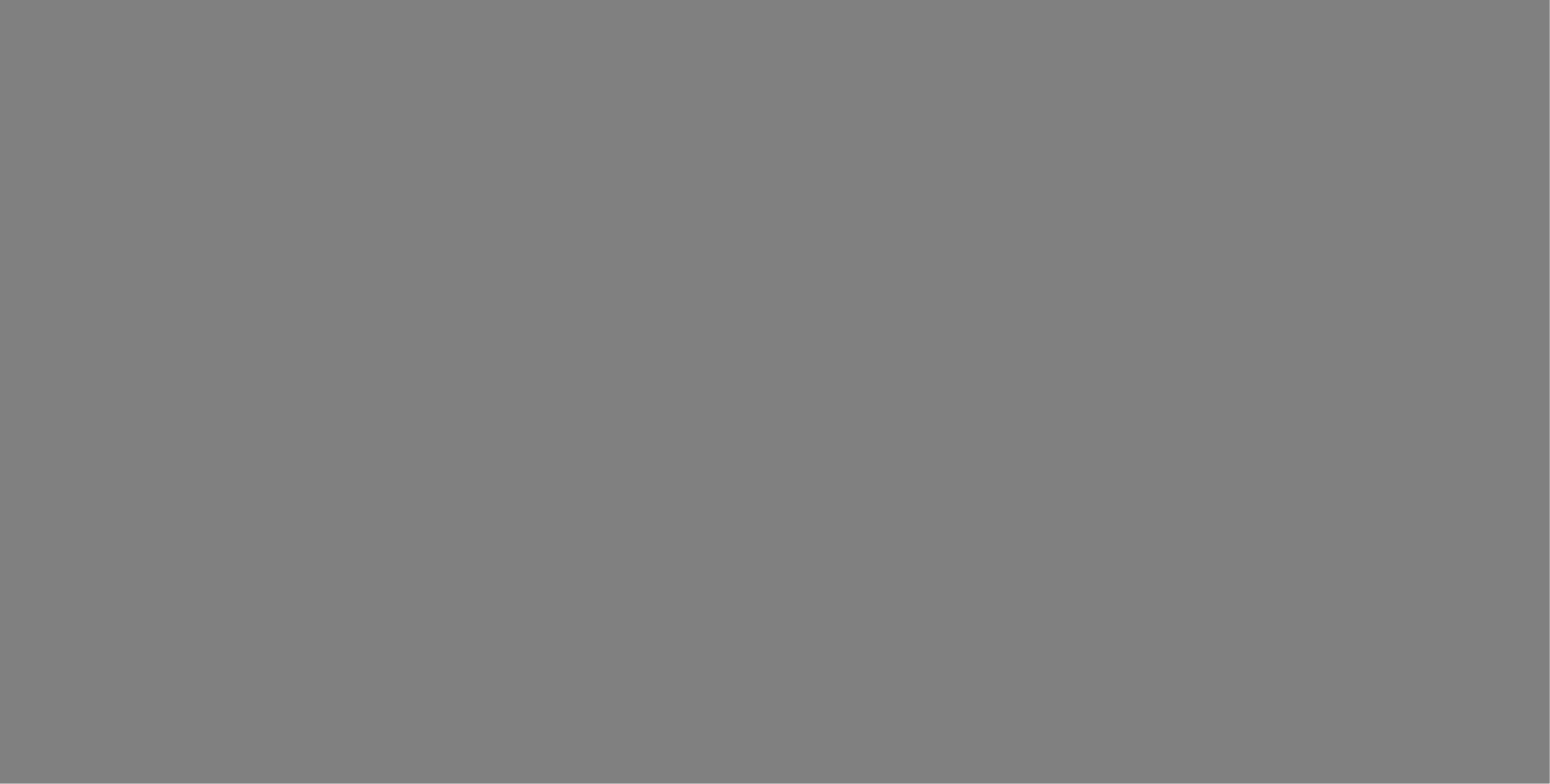 VERB
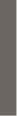 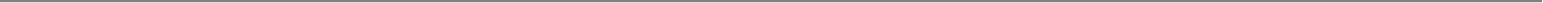 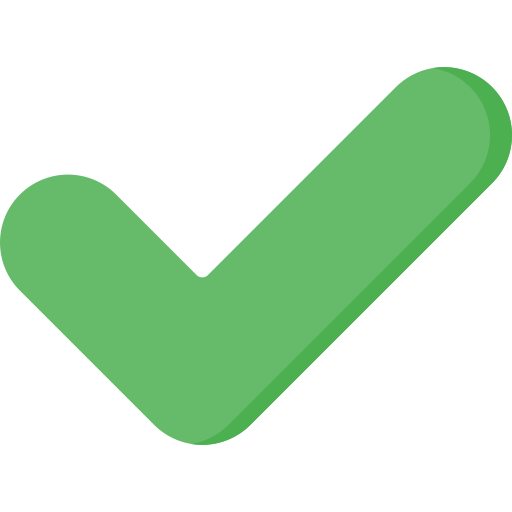 Do
:하다 [Ha-da]
01
[Speaker Notes: 아이콘 바꿔야 할 듯]
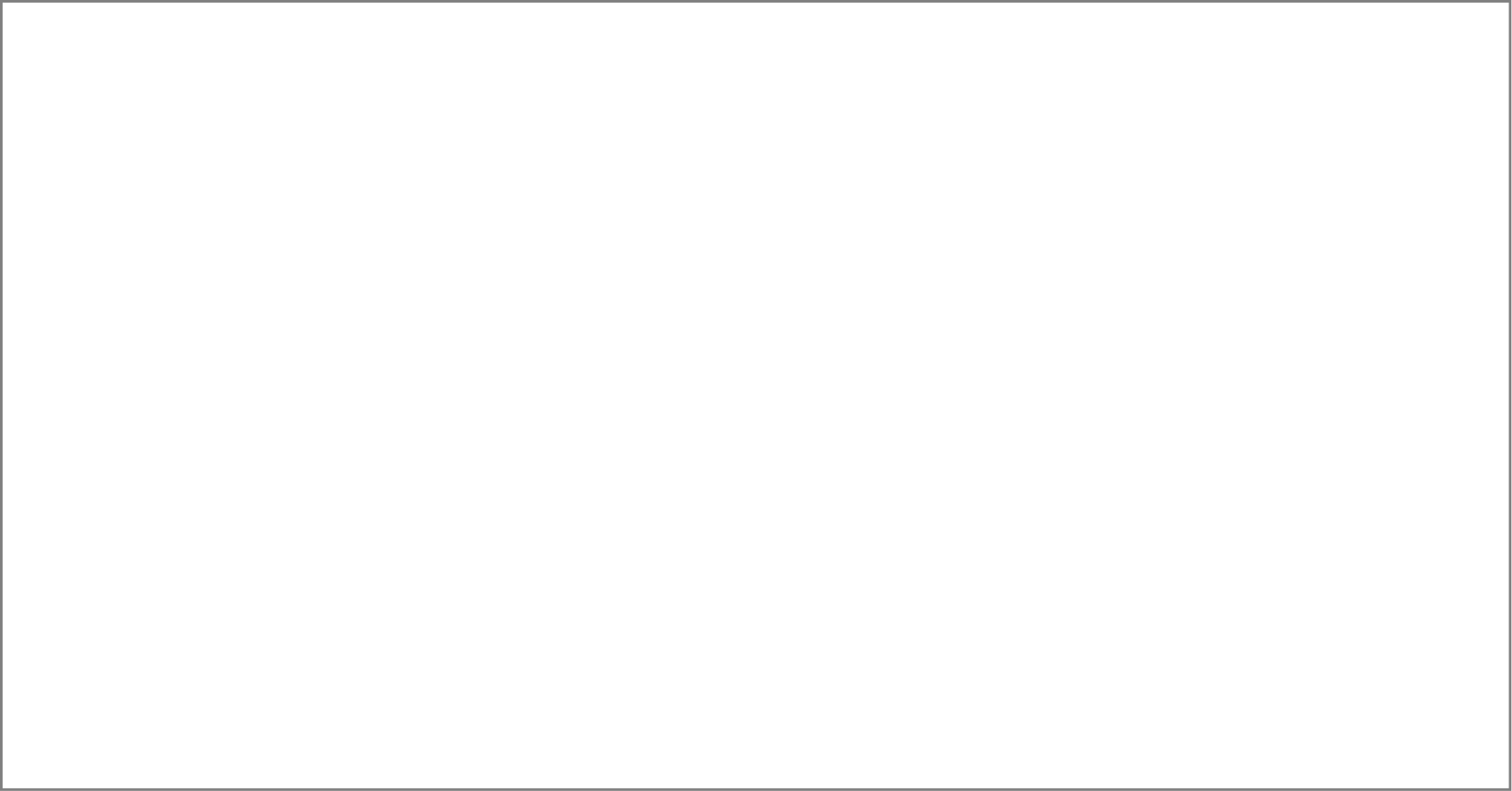 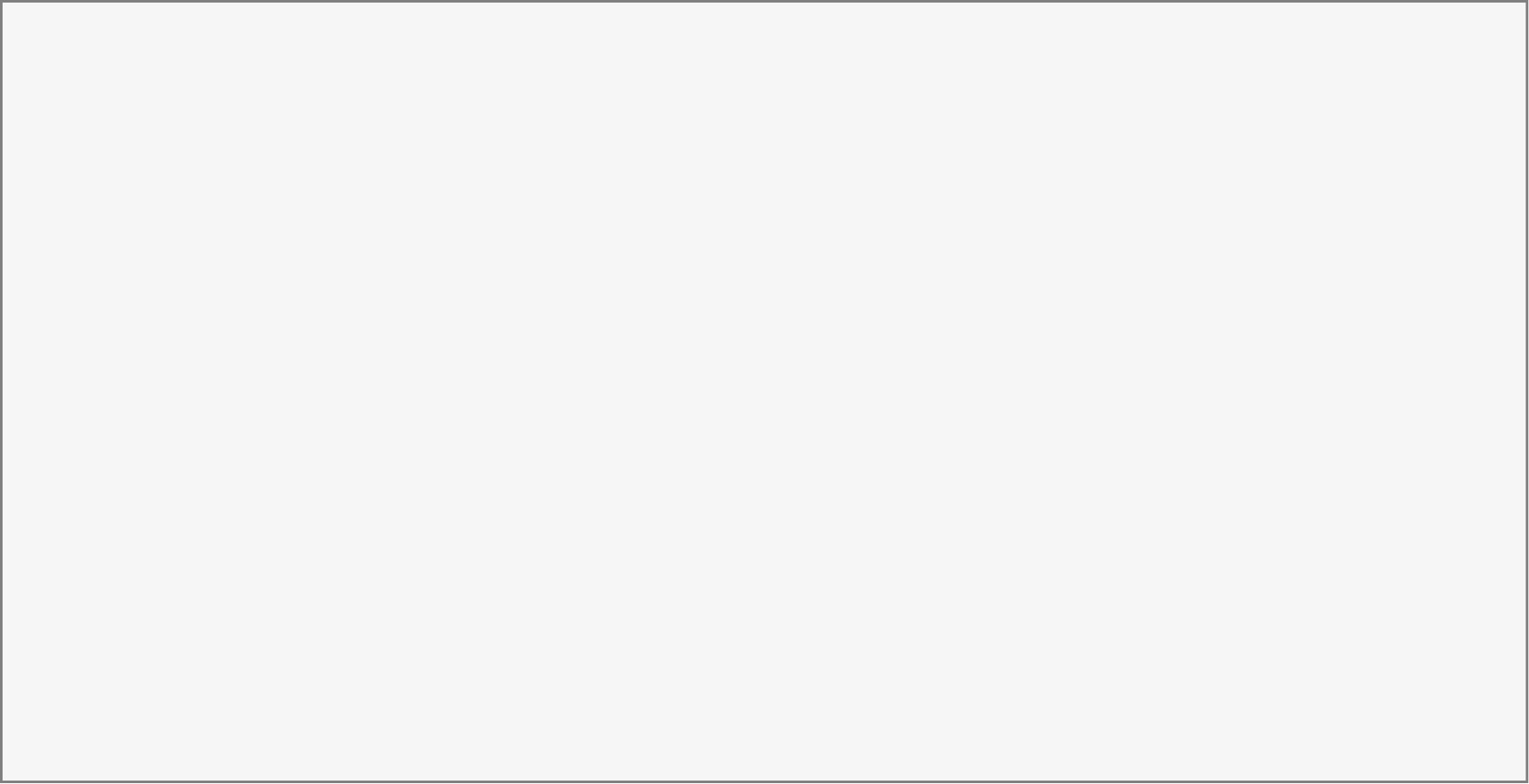 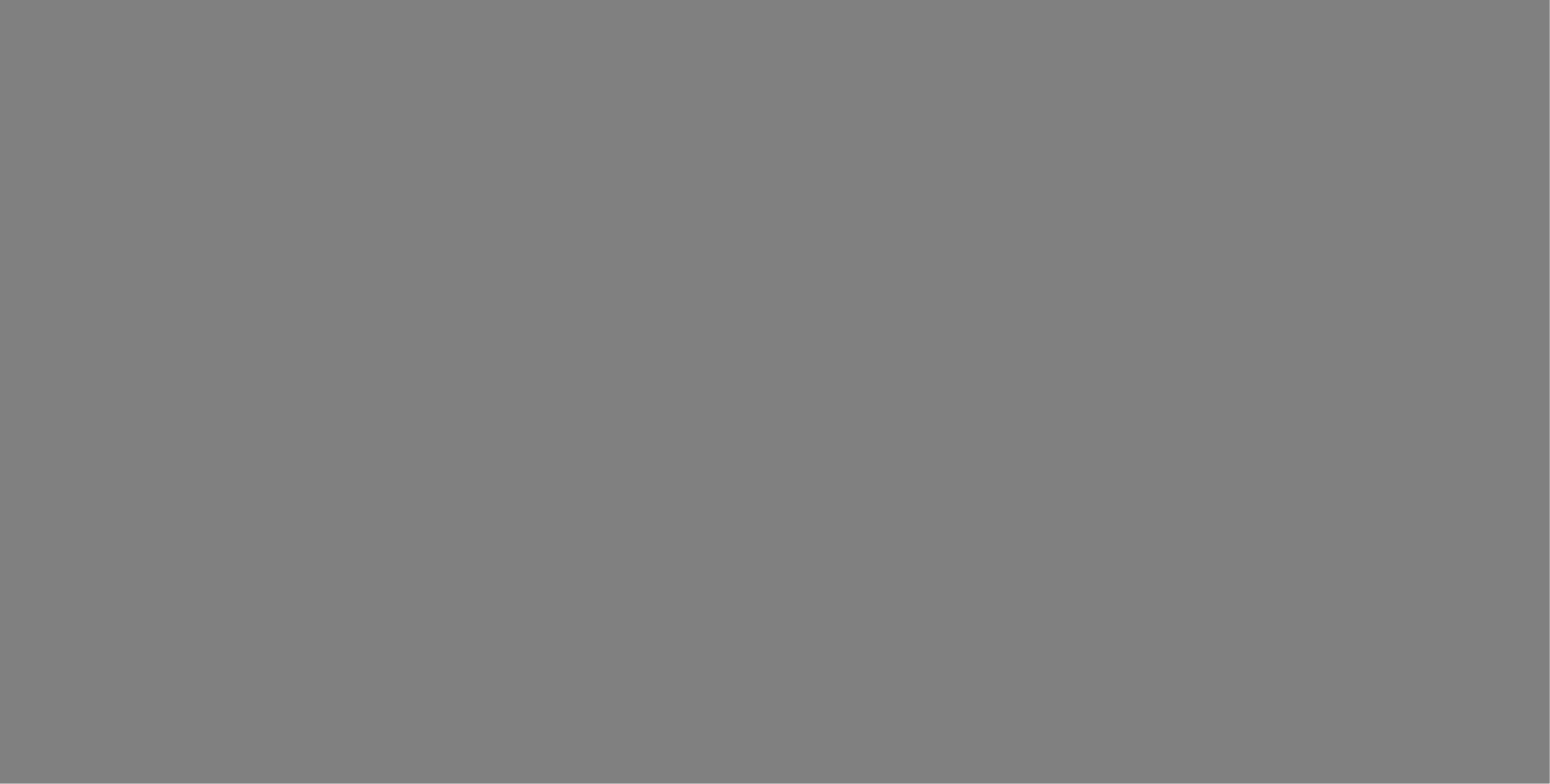 ADJECTIVE
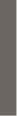 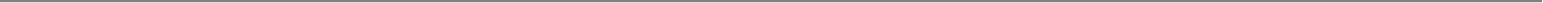 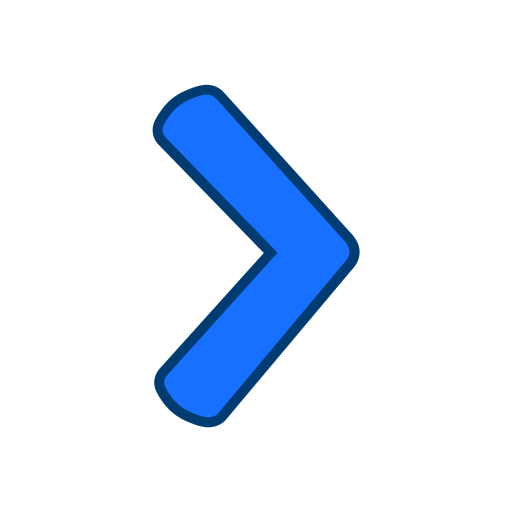 Big
:크다 [Keu-da]
01
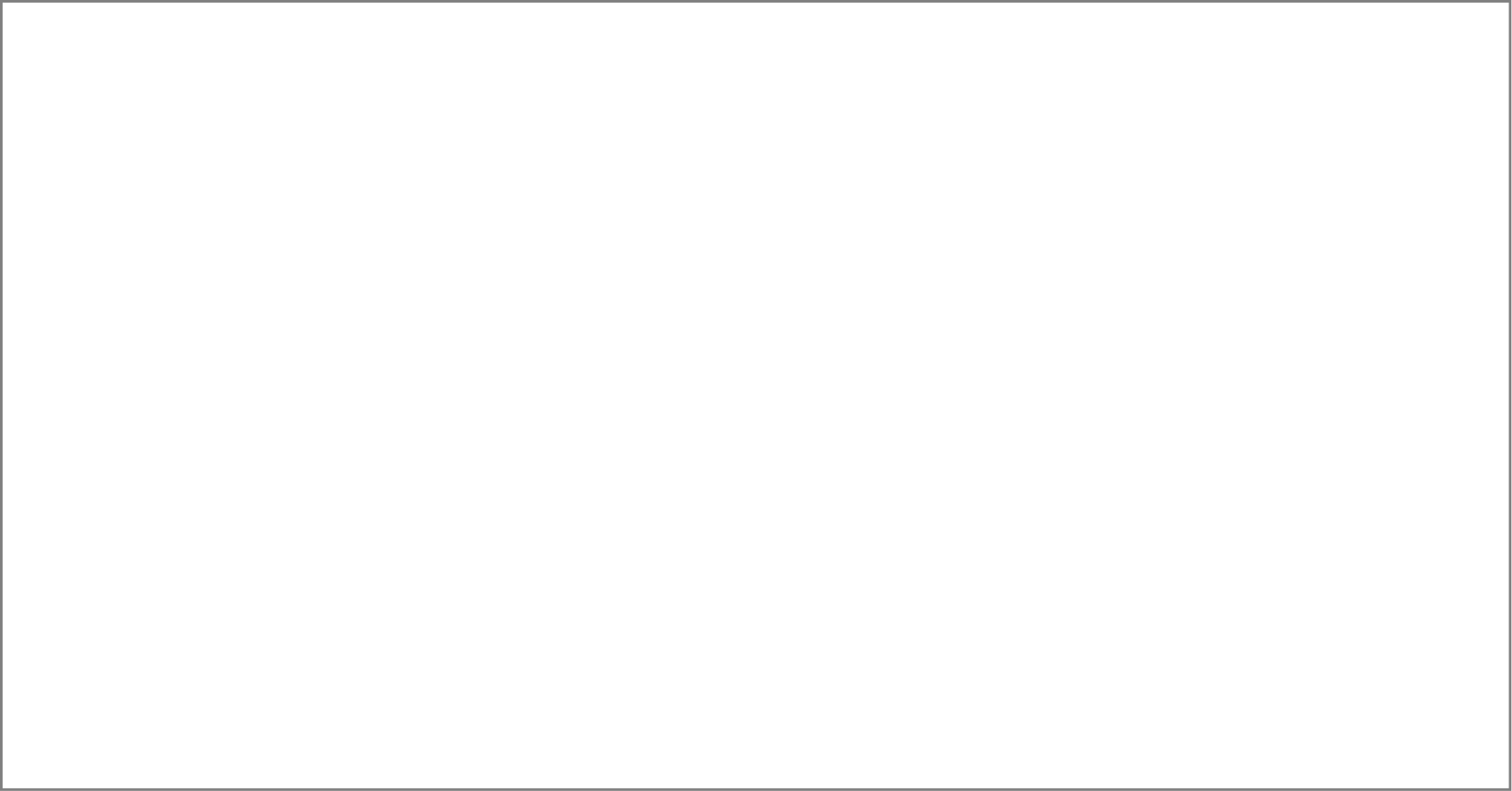 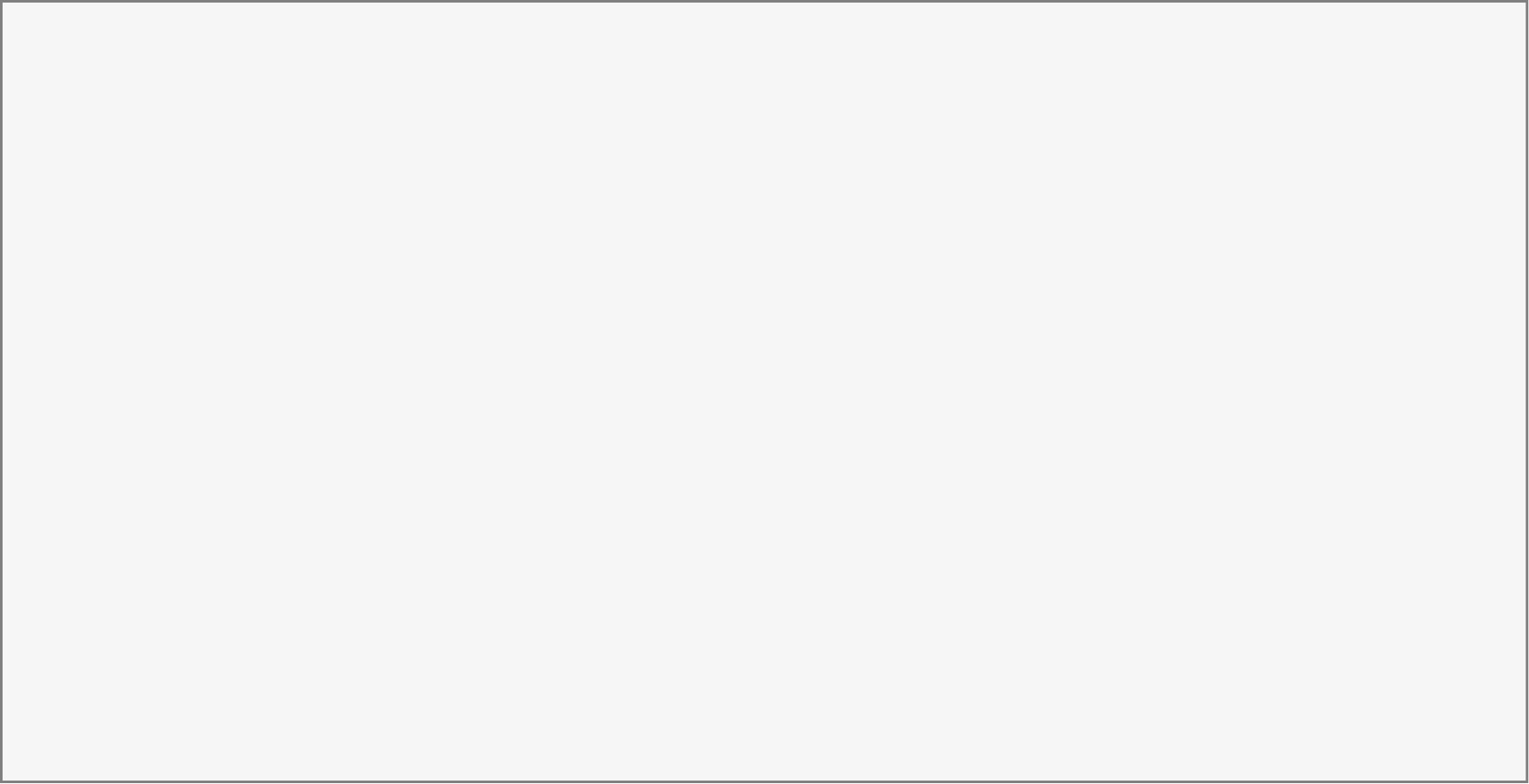 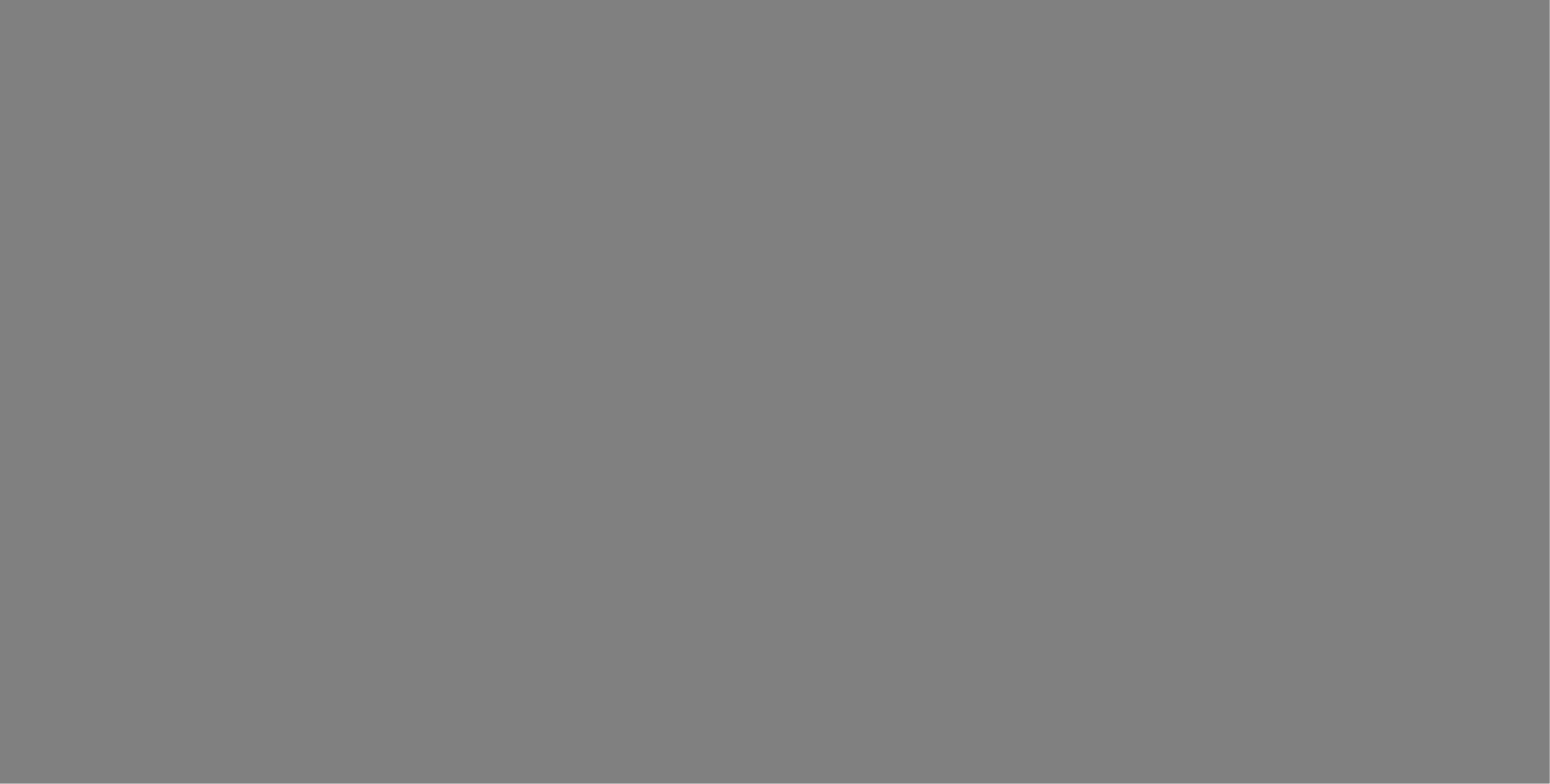 ADJECTIVE
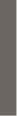 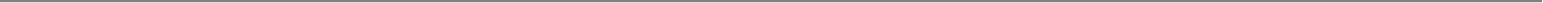 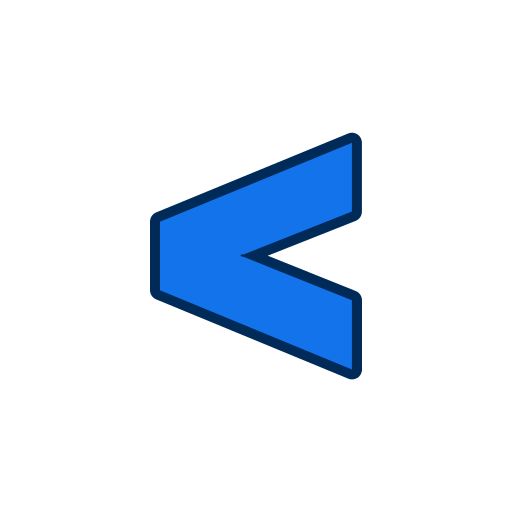 Small
:작다 [Jag-da]
01
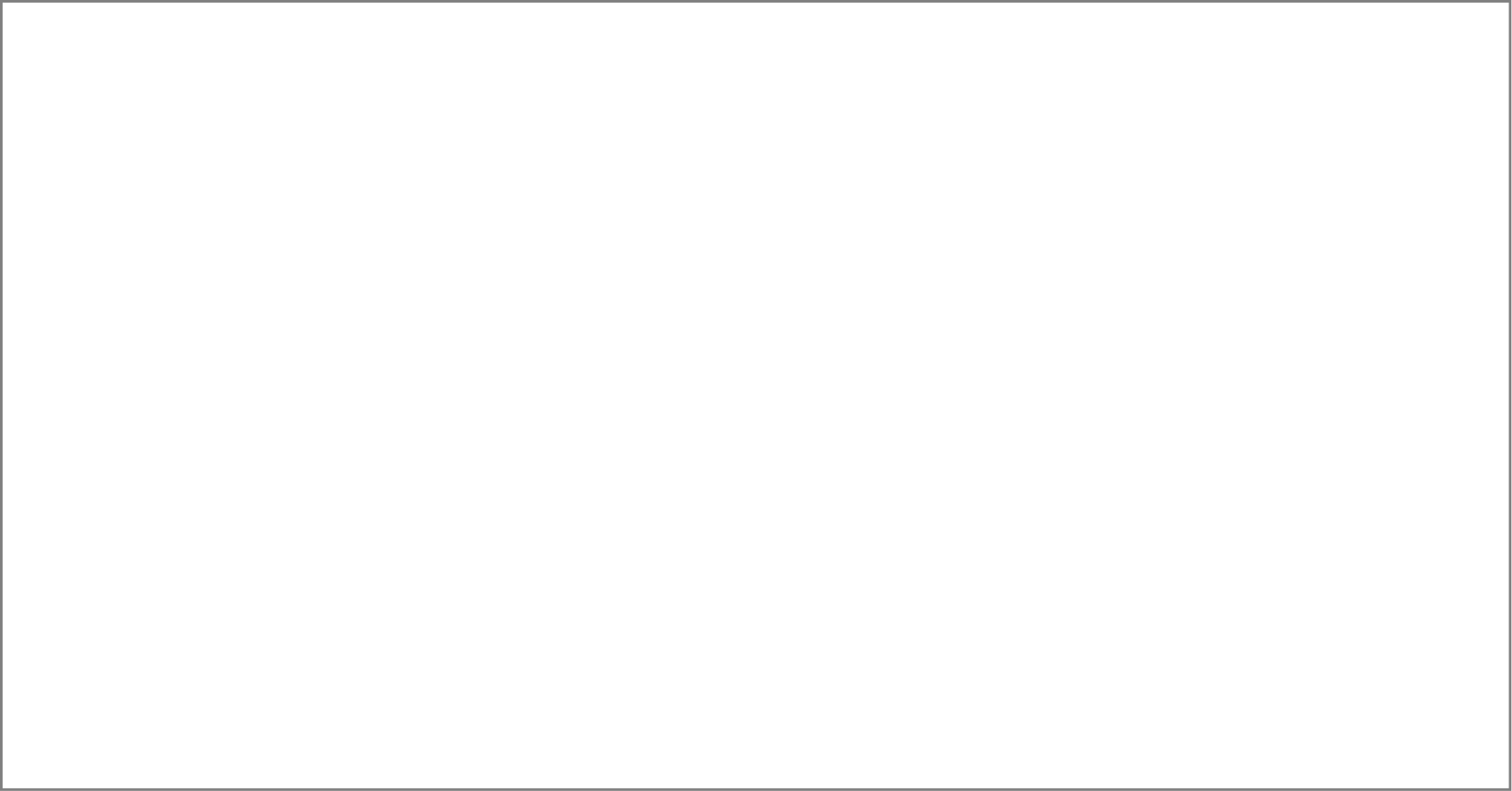 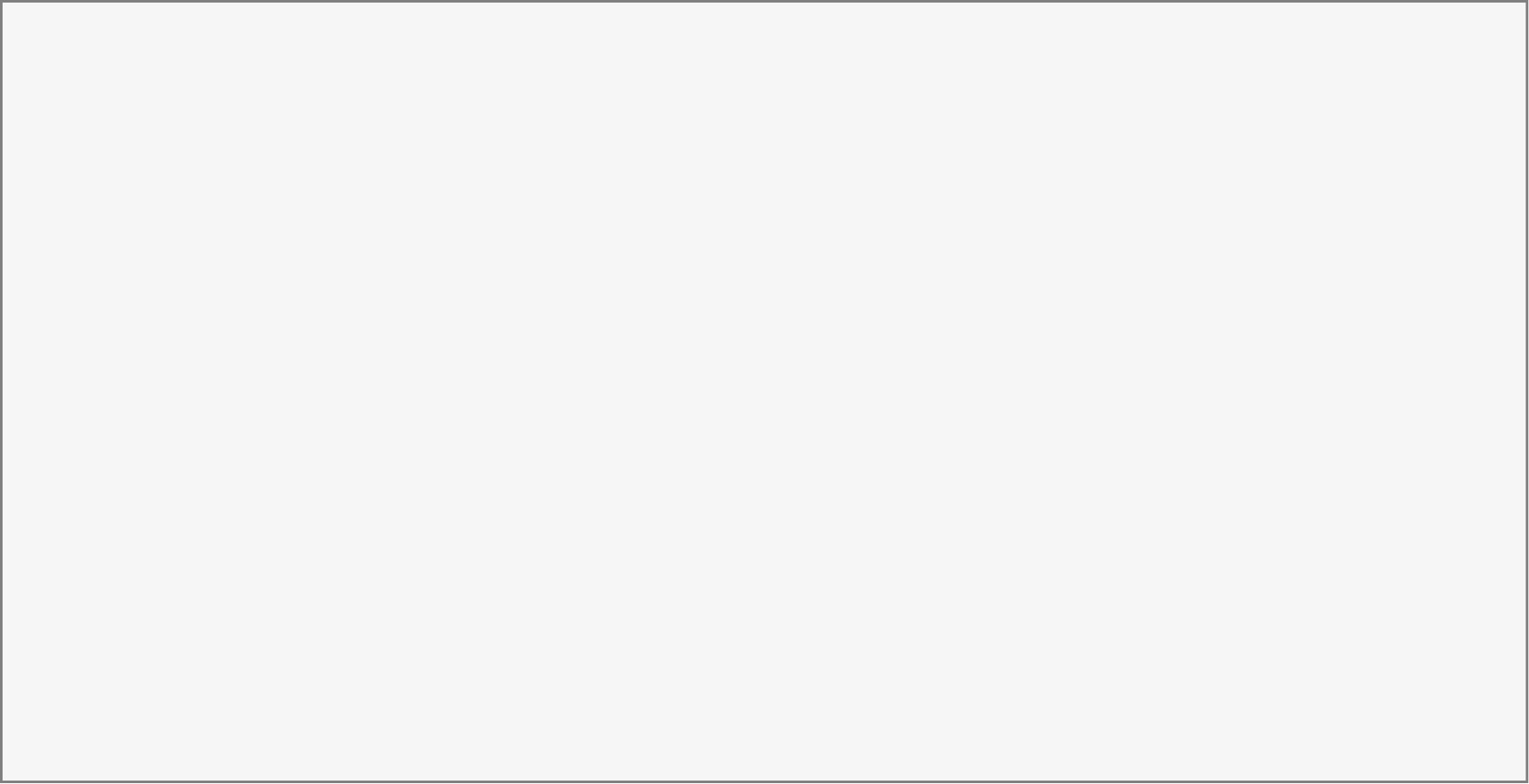 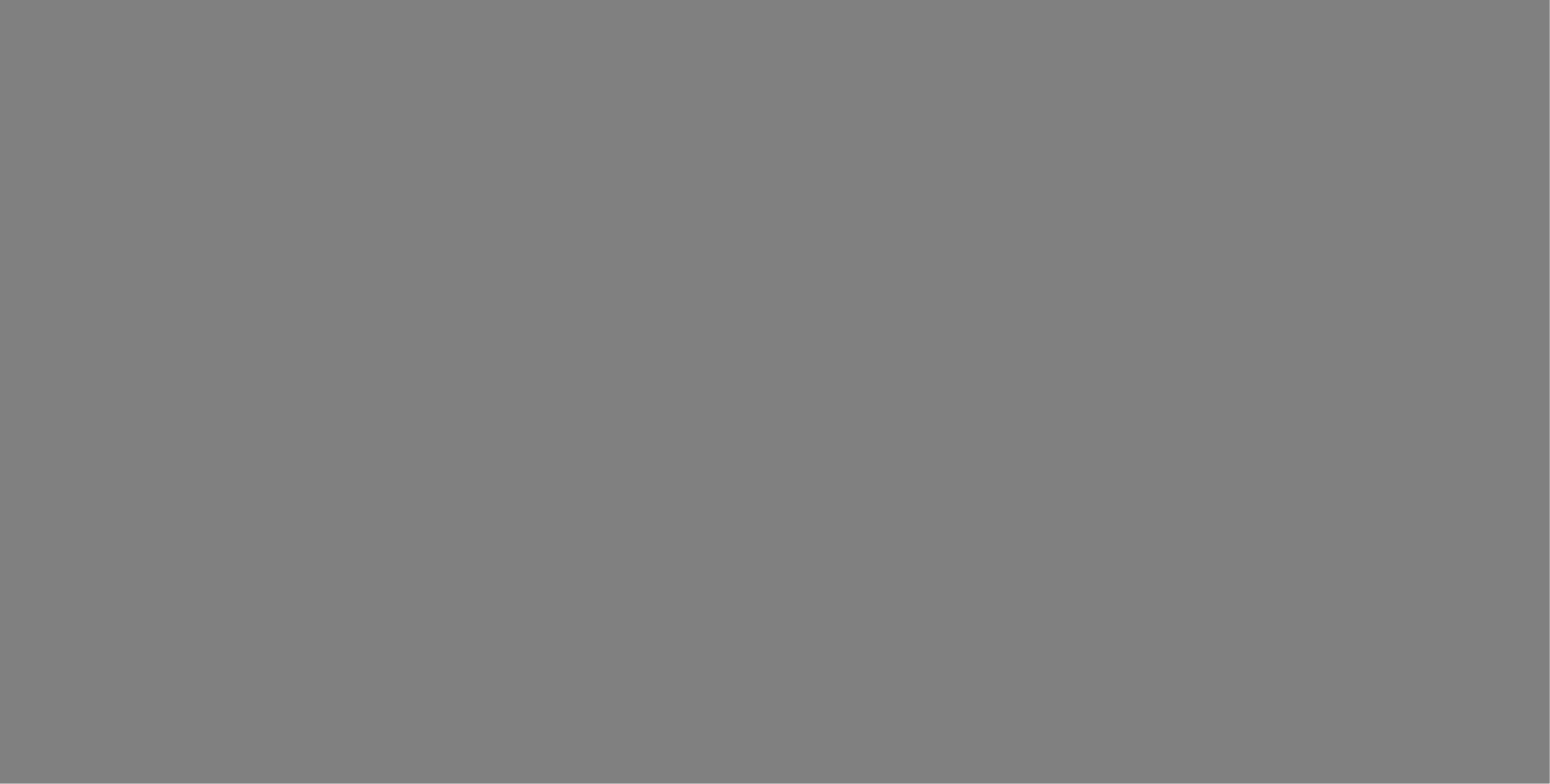 ADJECTIVE
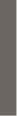 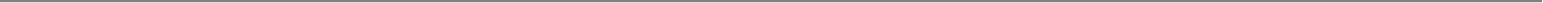 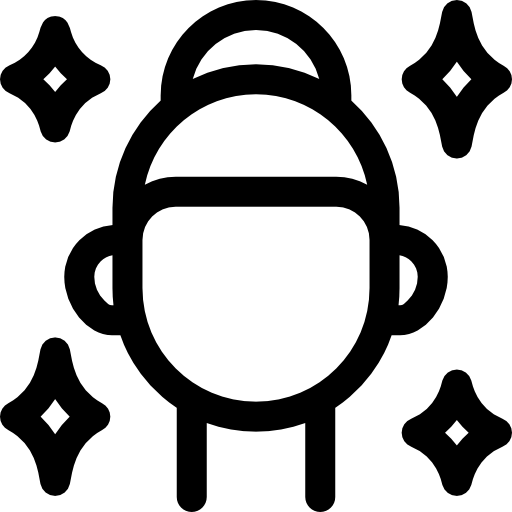 Pretty
:예쁘다 [Yep-peu-da]
01
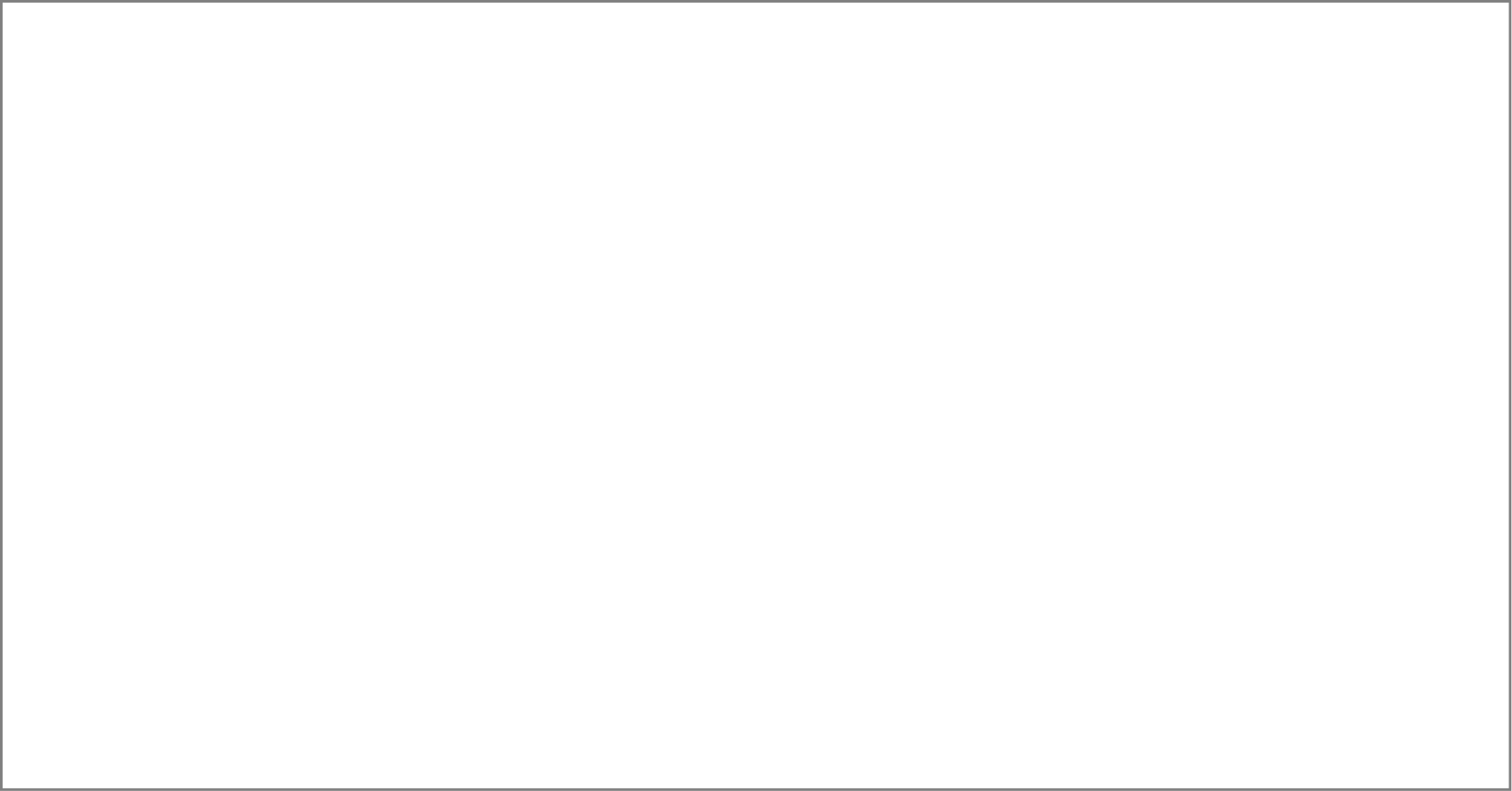 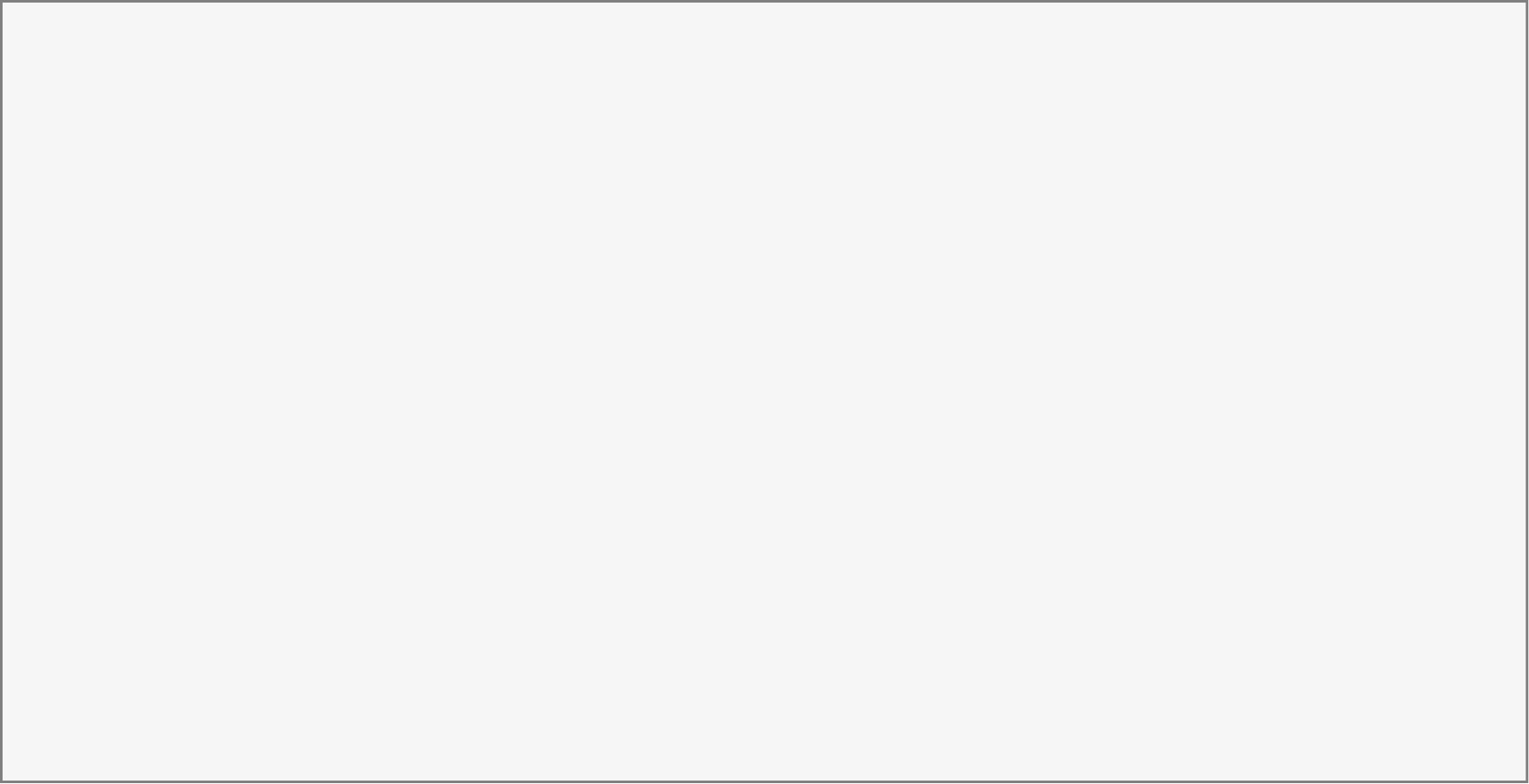 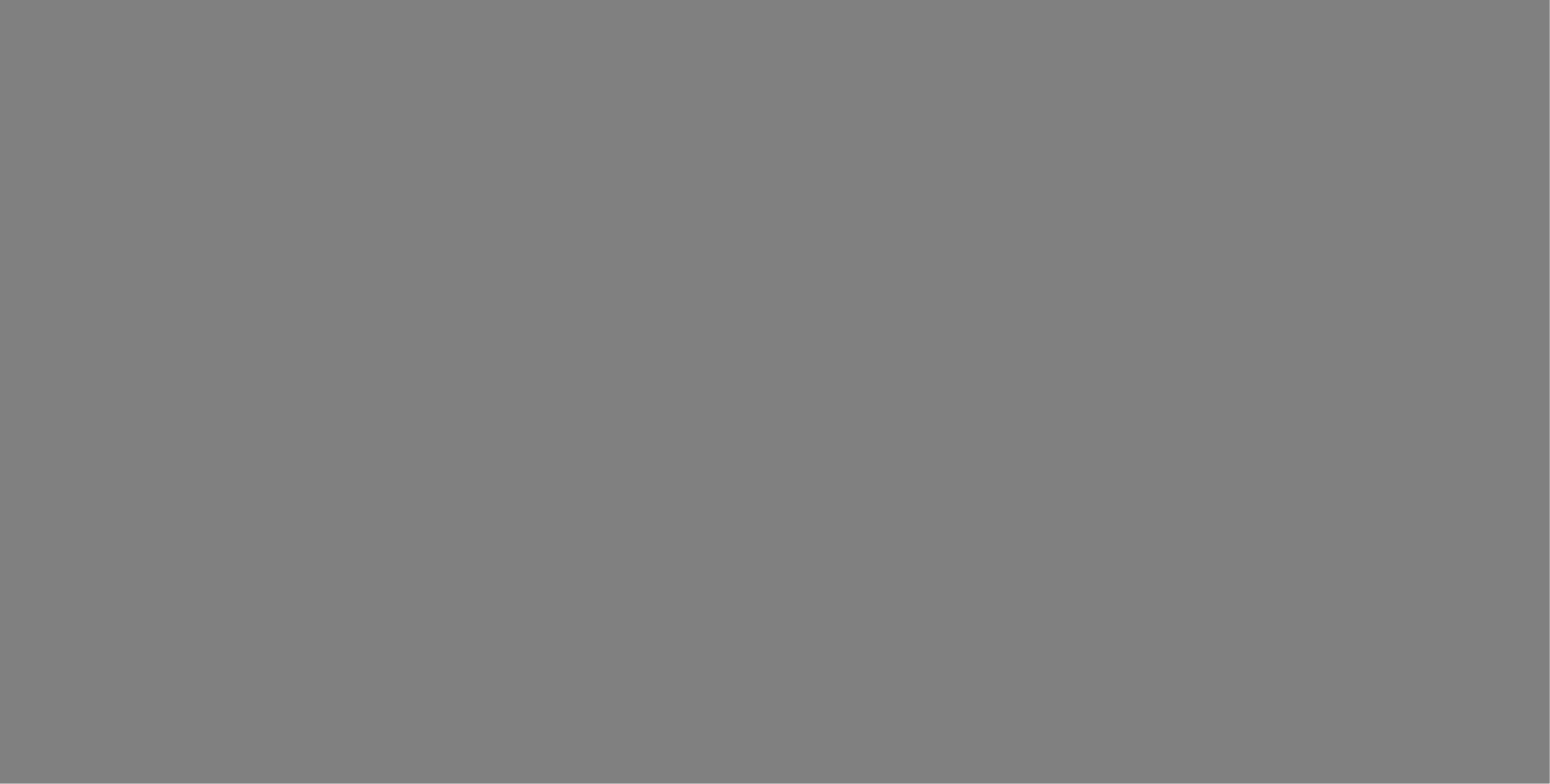 ADJECTIVE
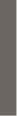 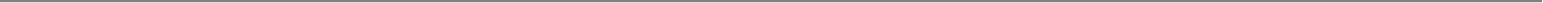 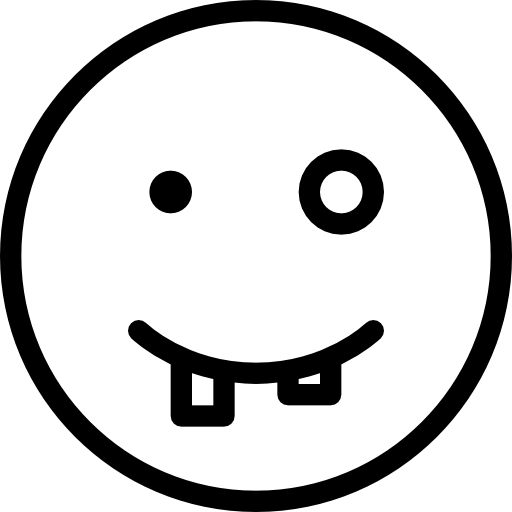 Ugly
:못생겼다 [Mot-saeng-gyeot-da]
01
[Speaker Notes: 반의어 추가]
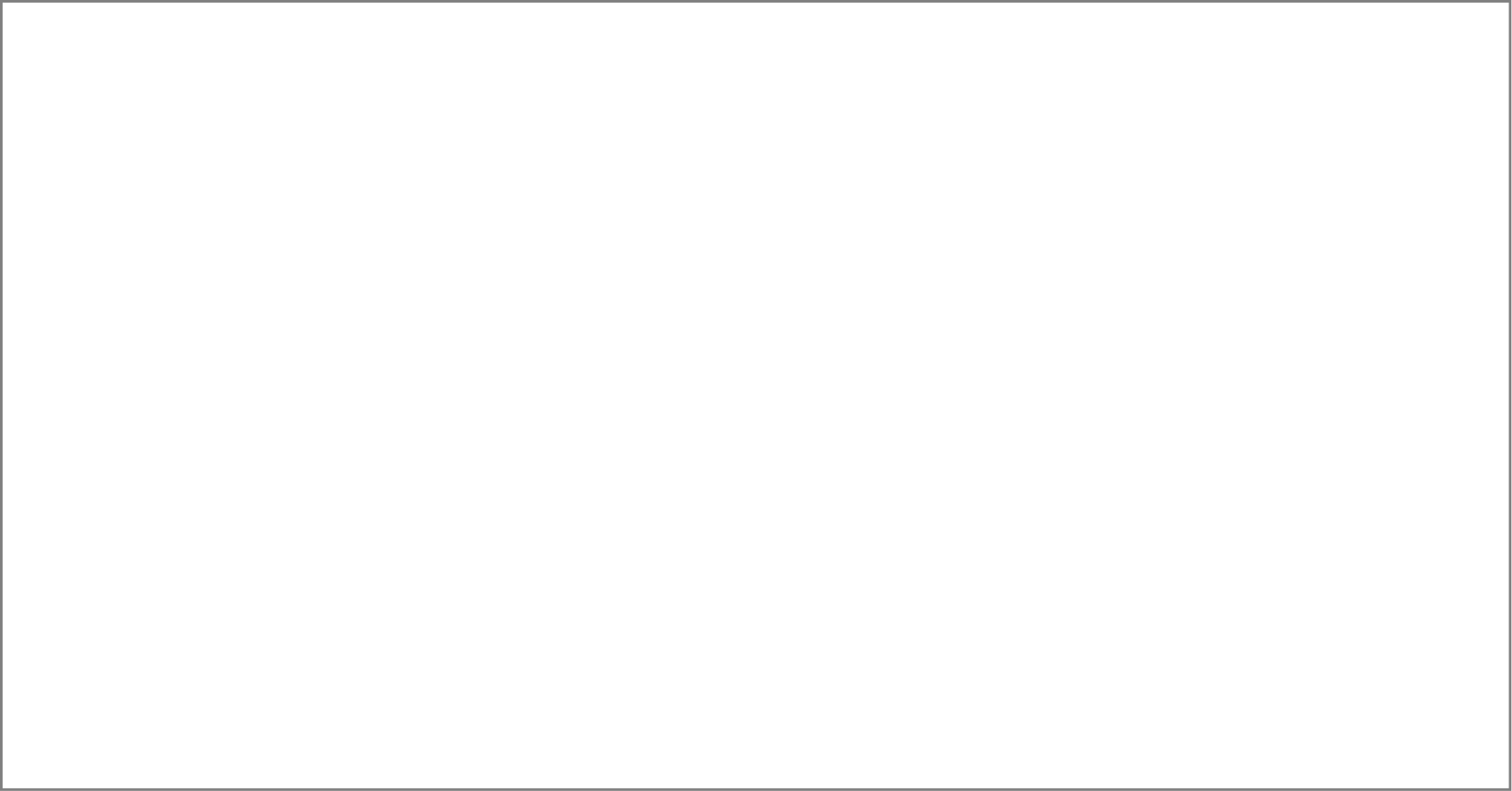 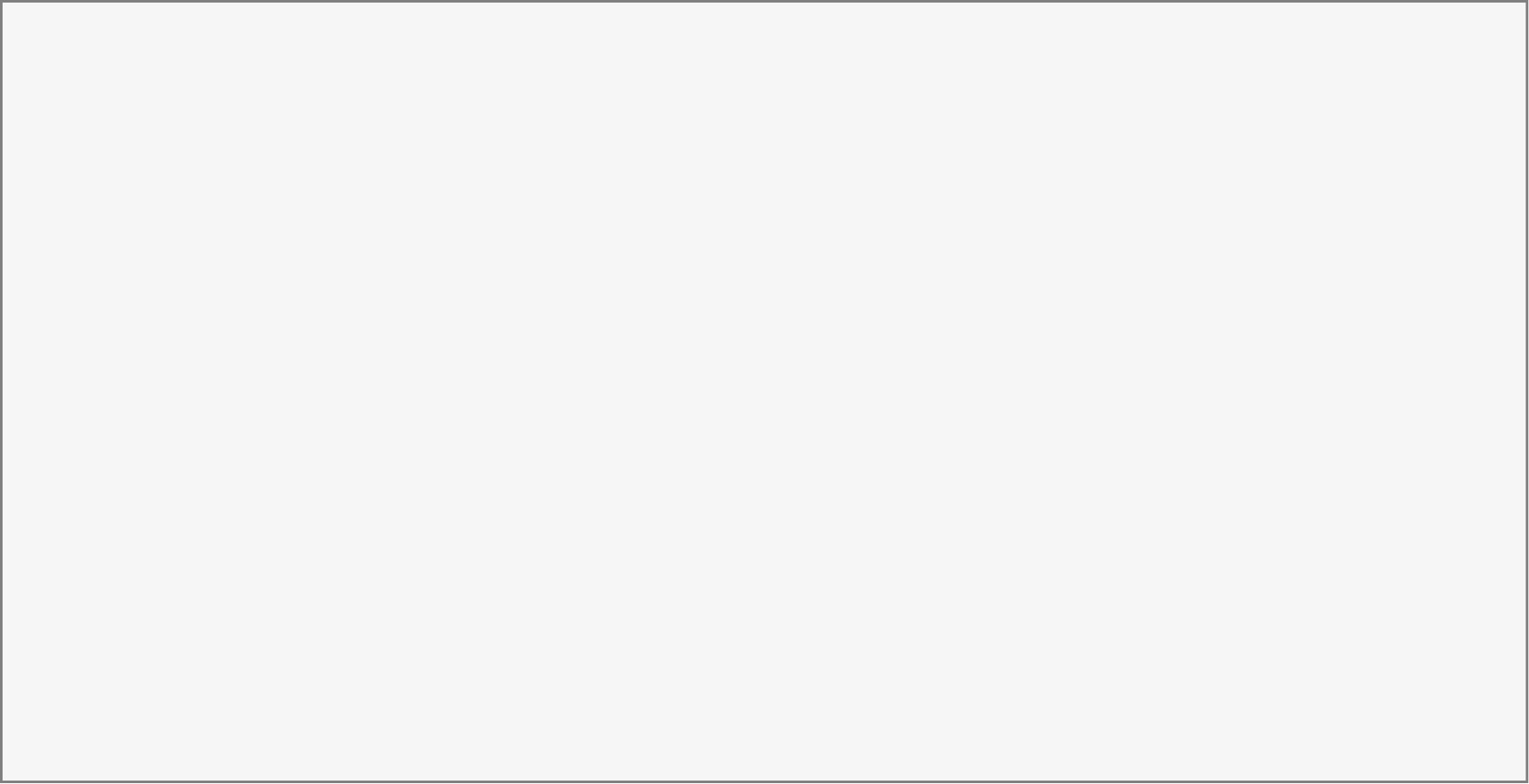 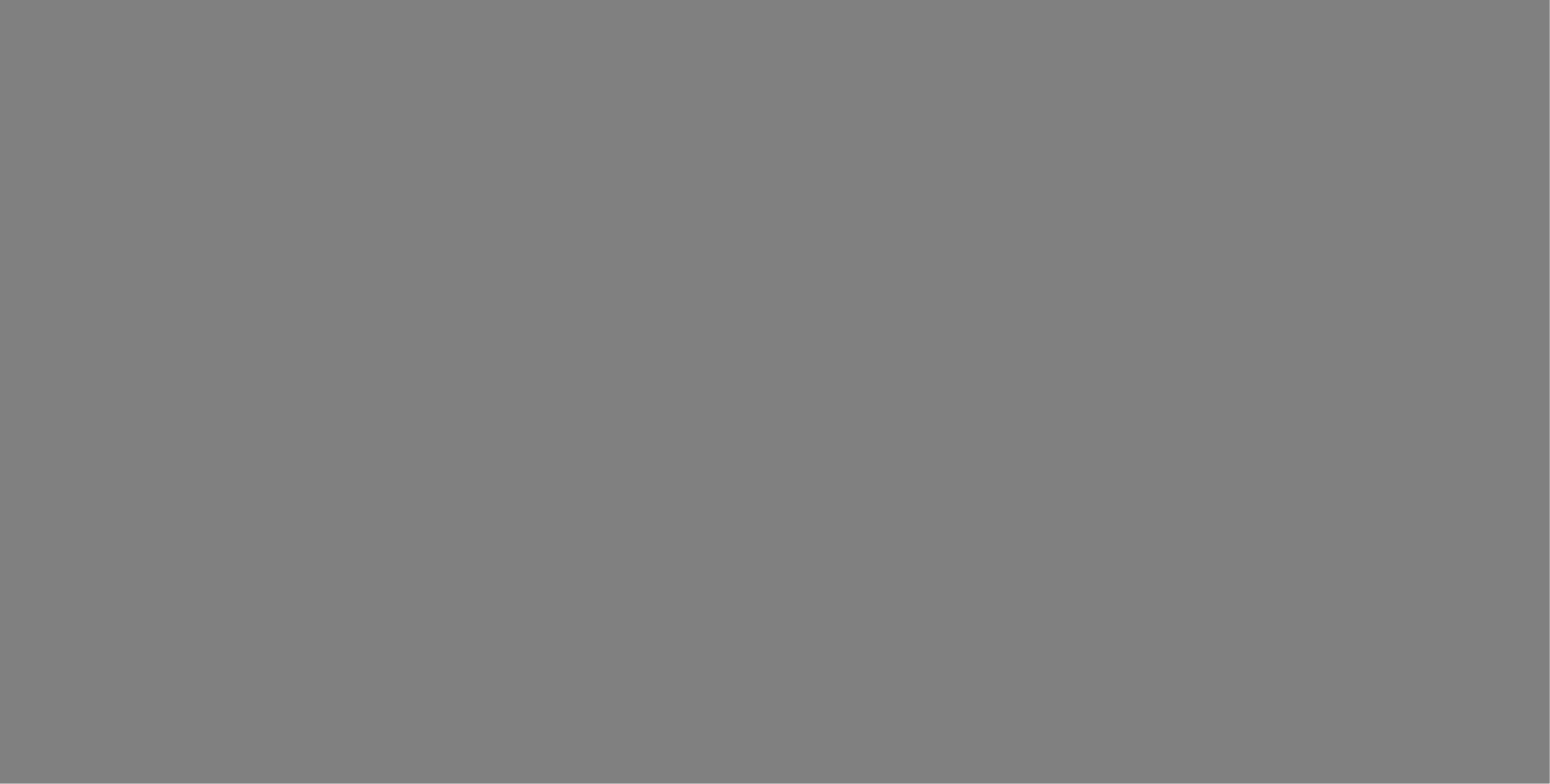 ADJECTIVE
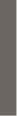 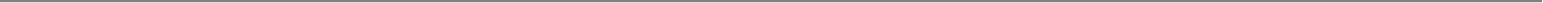 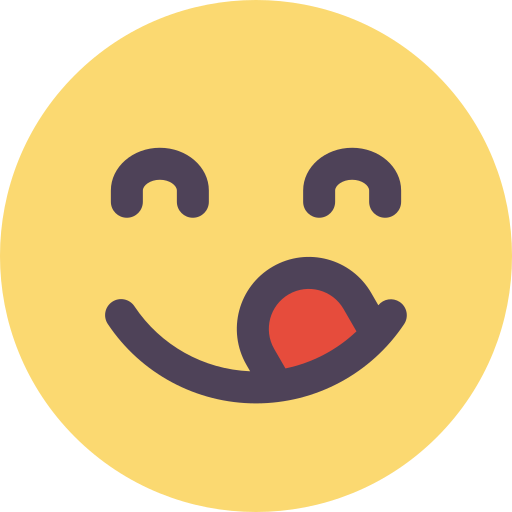 Delicious
:맛있다 [Ma-ssit-da]
01
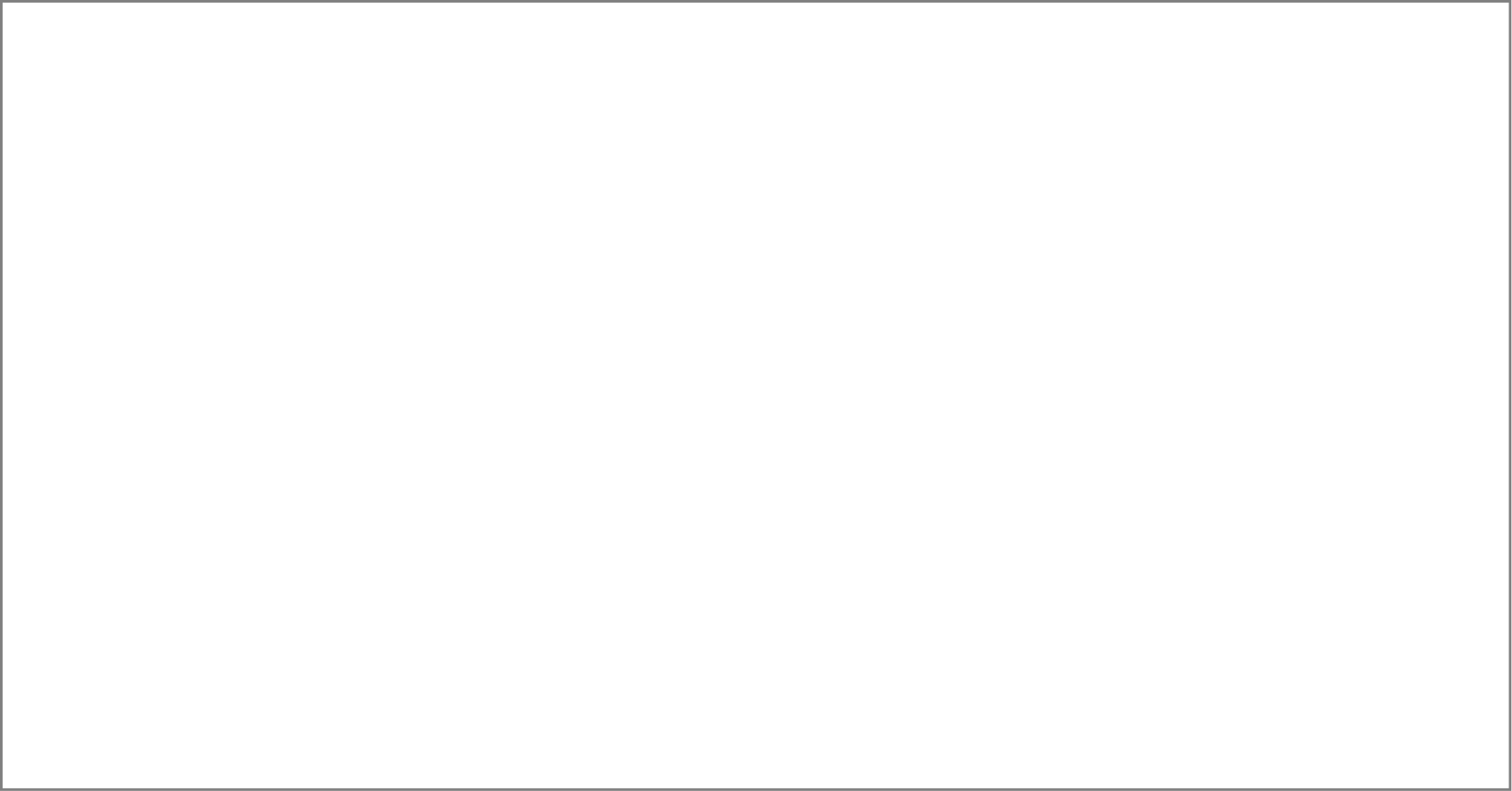 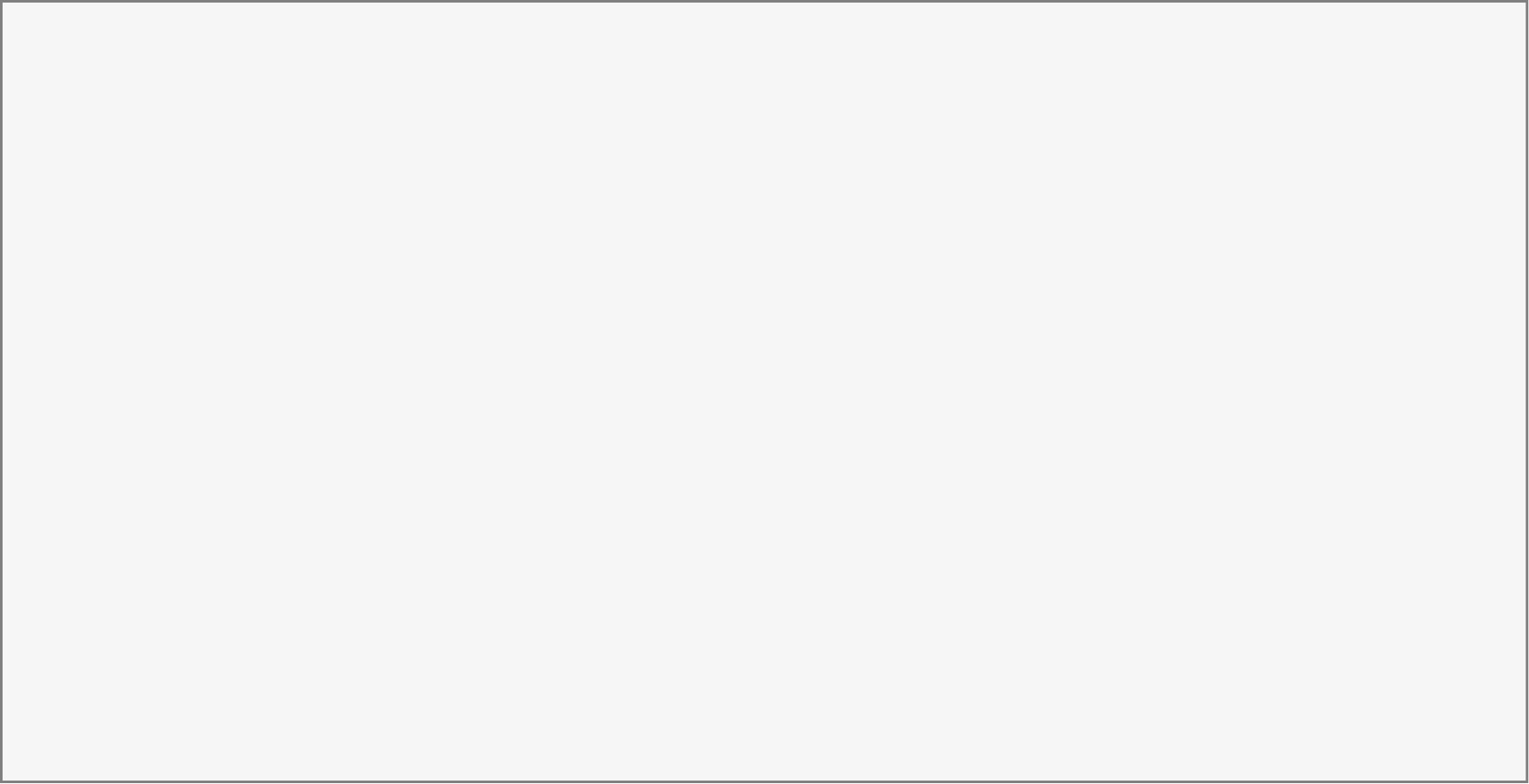 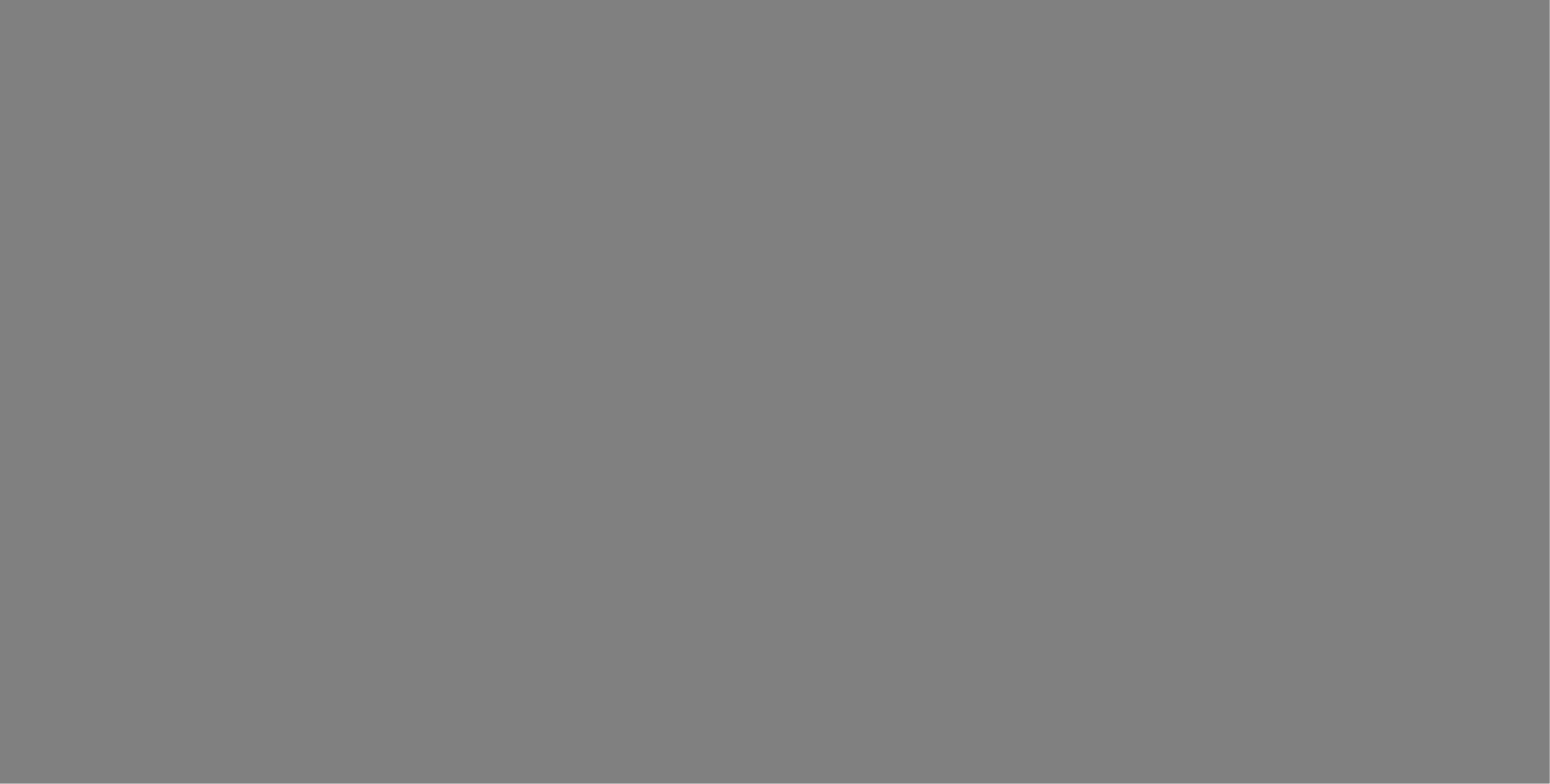 ADJECTIVE
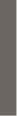 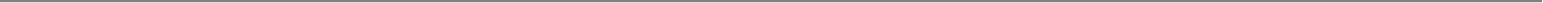 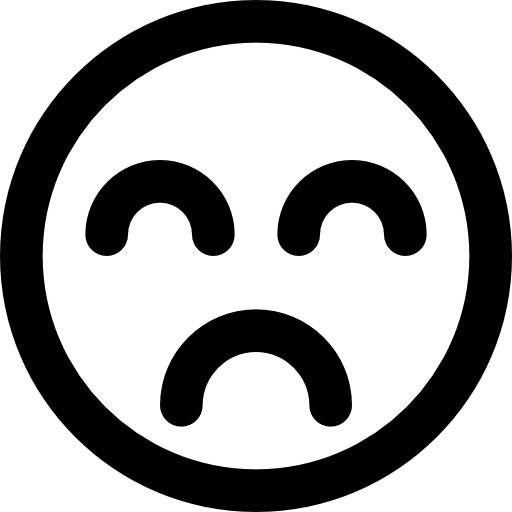 Not delicious
:맛없다 [Mat-eop-da]
01
[Speaker Notes: 반의어 추가]
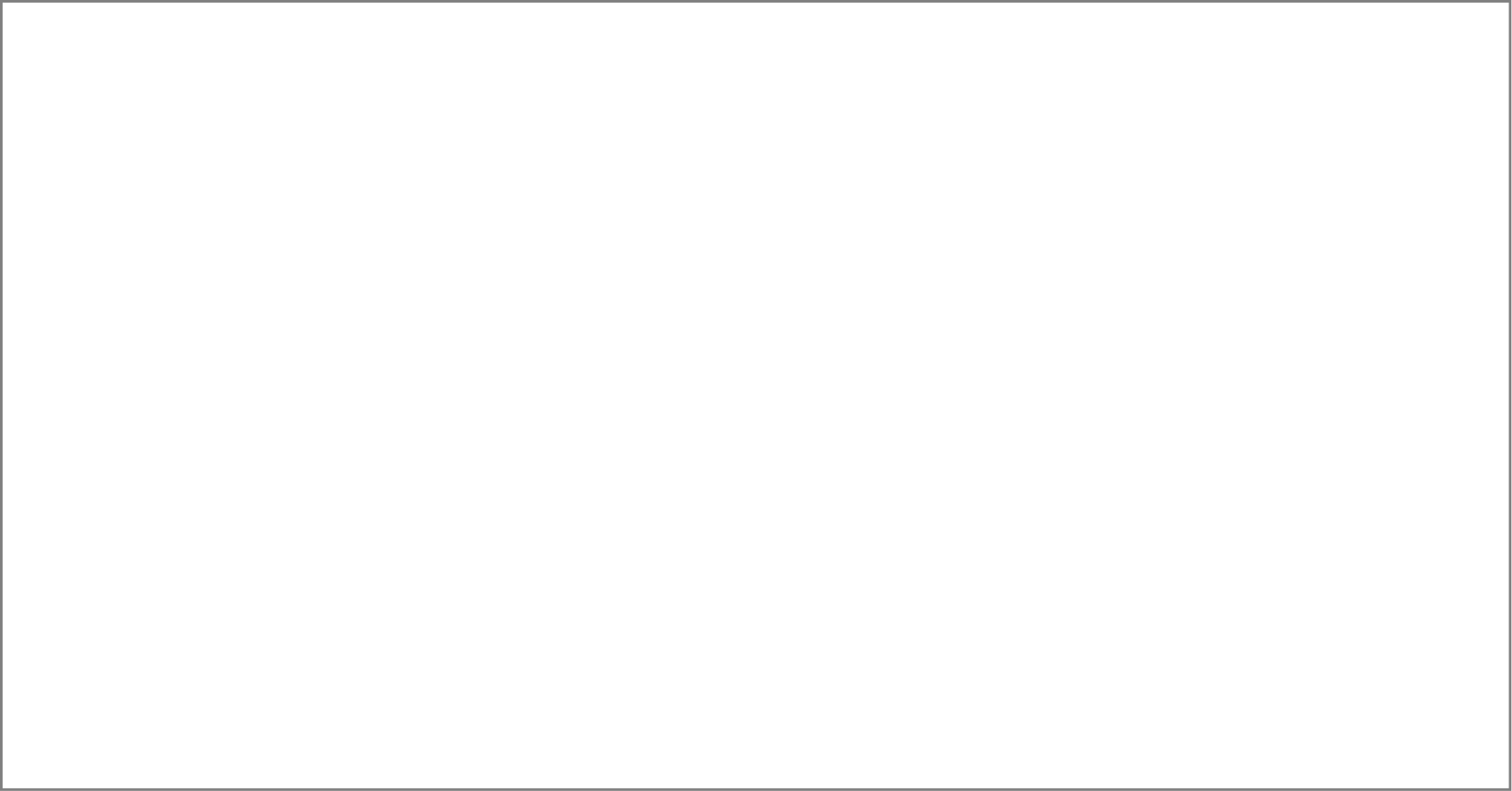 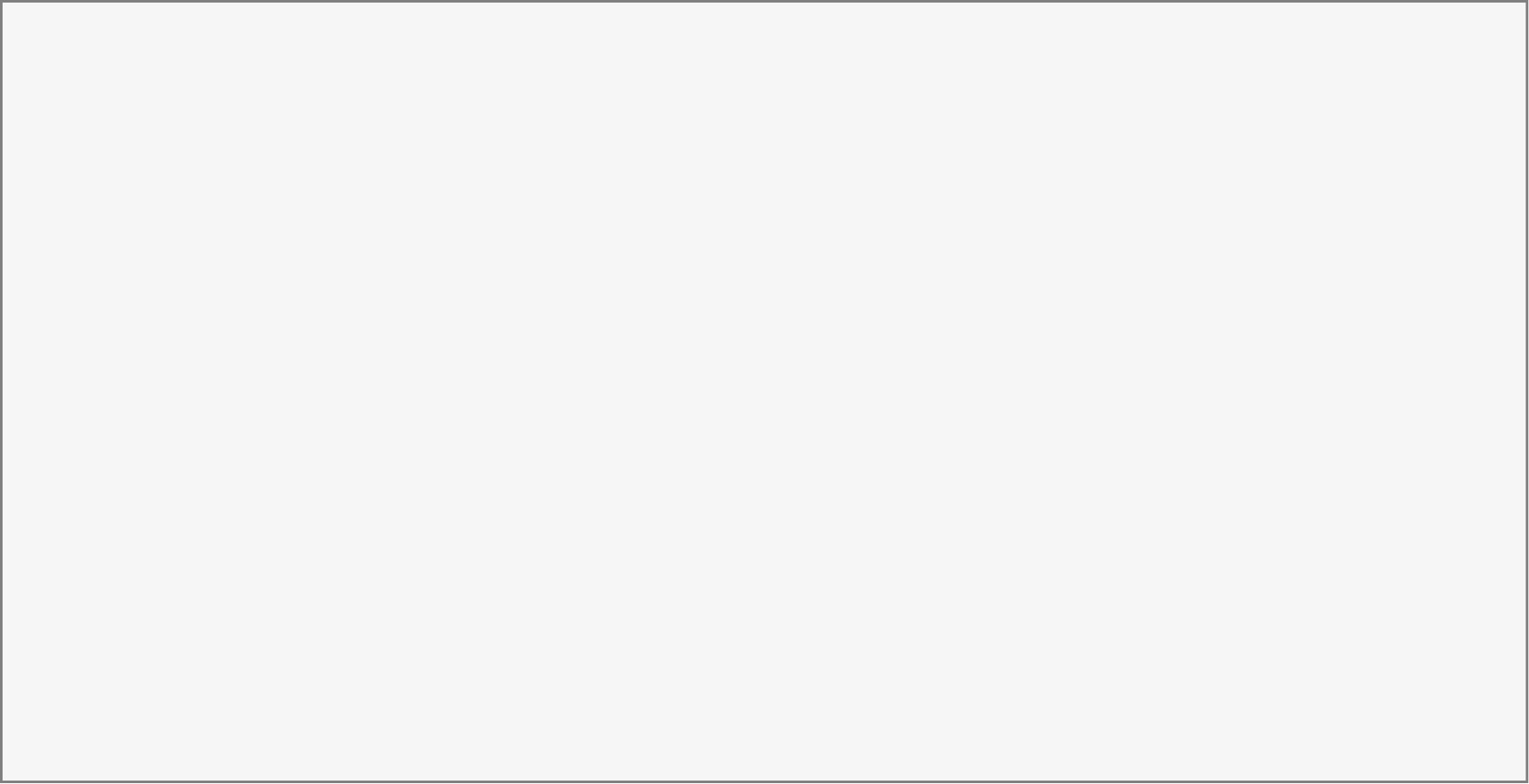 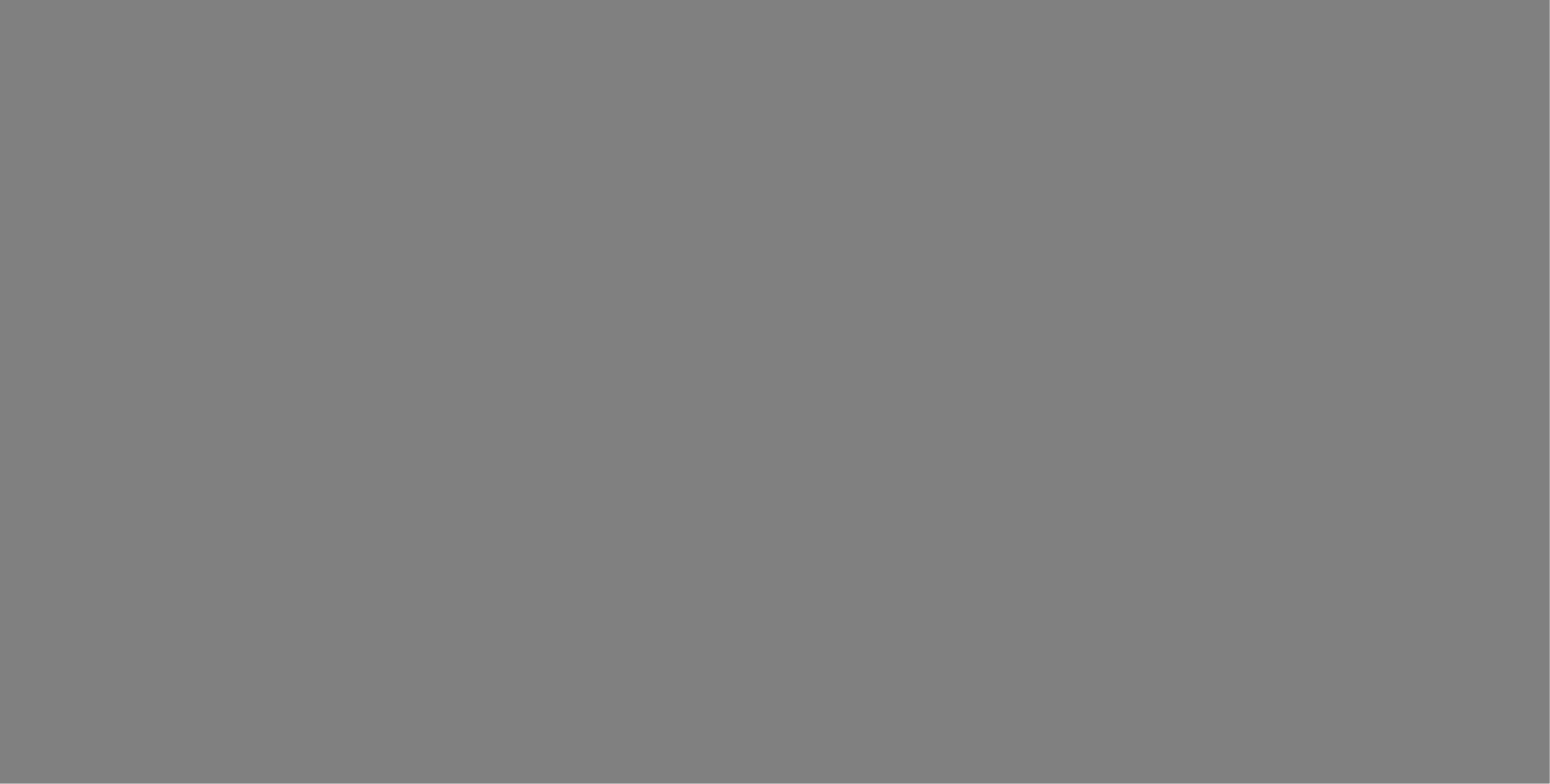 ADJECTIVE
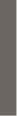 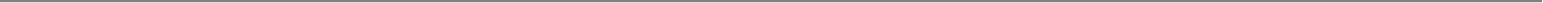 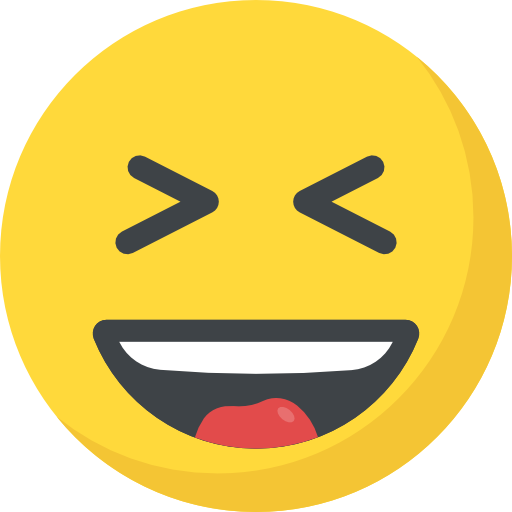 Funny
:재미있다 [Jae-mi-it-da]
01
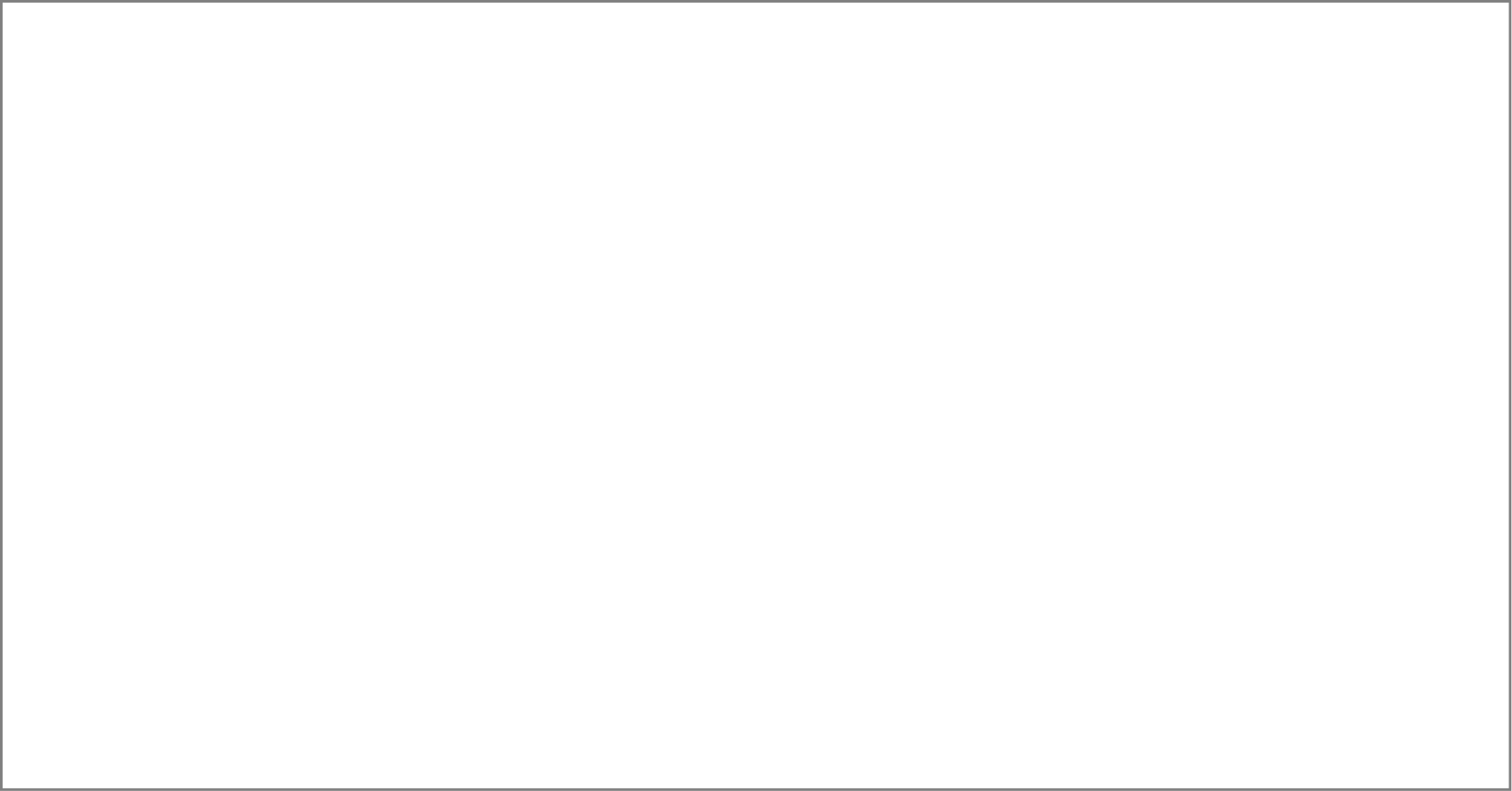 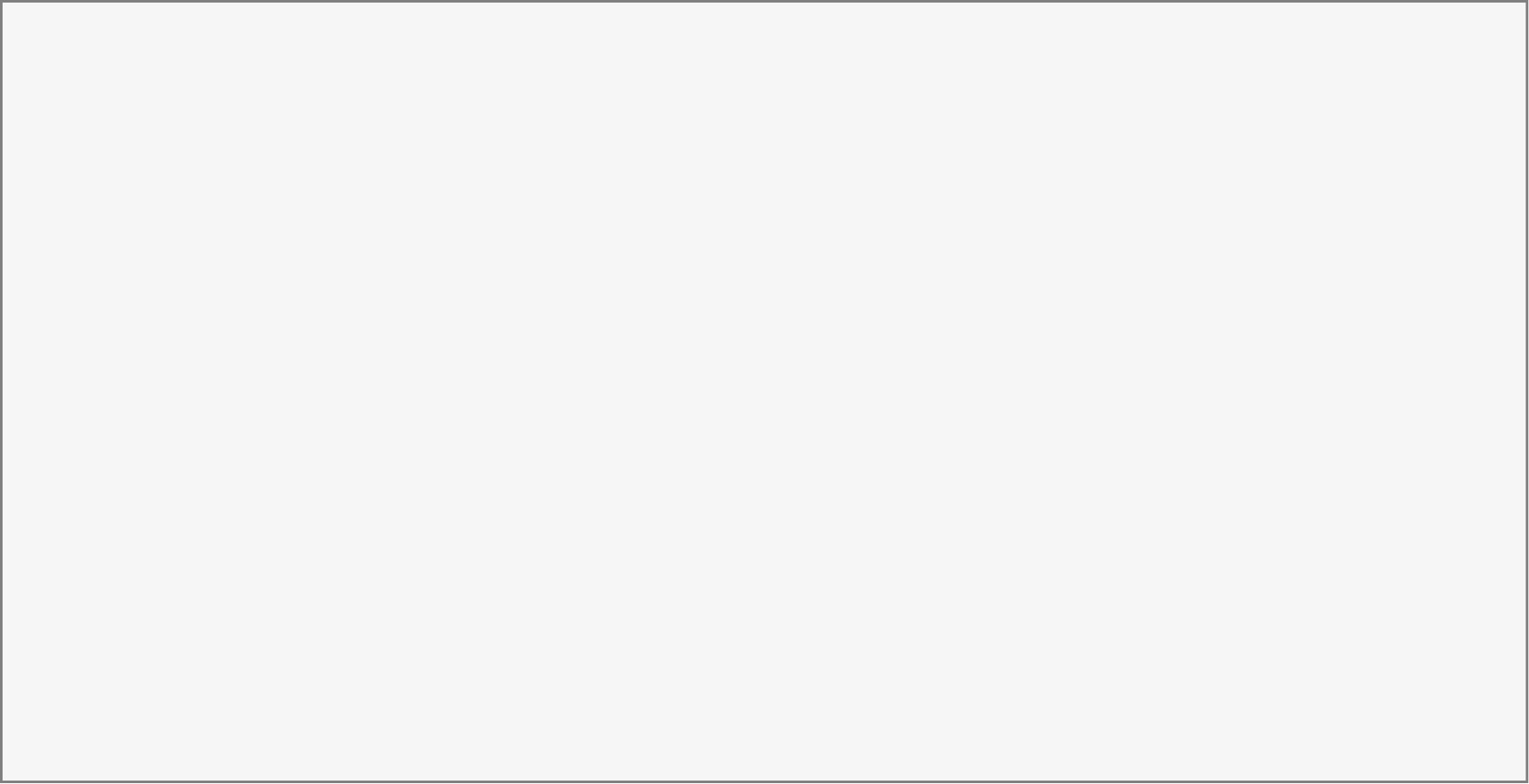 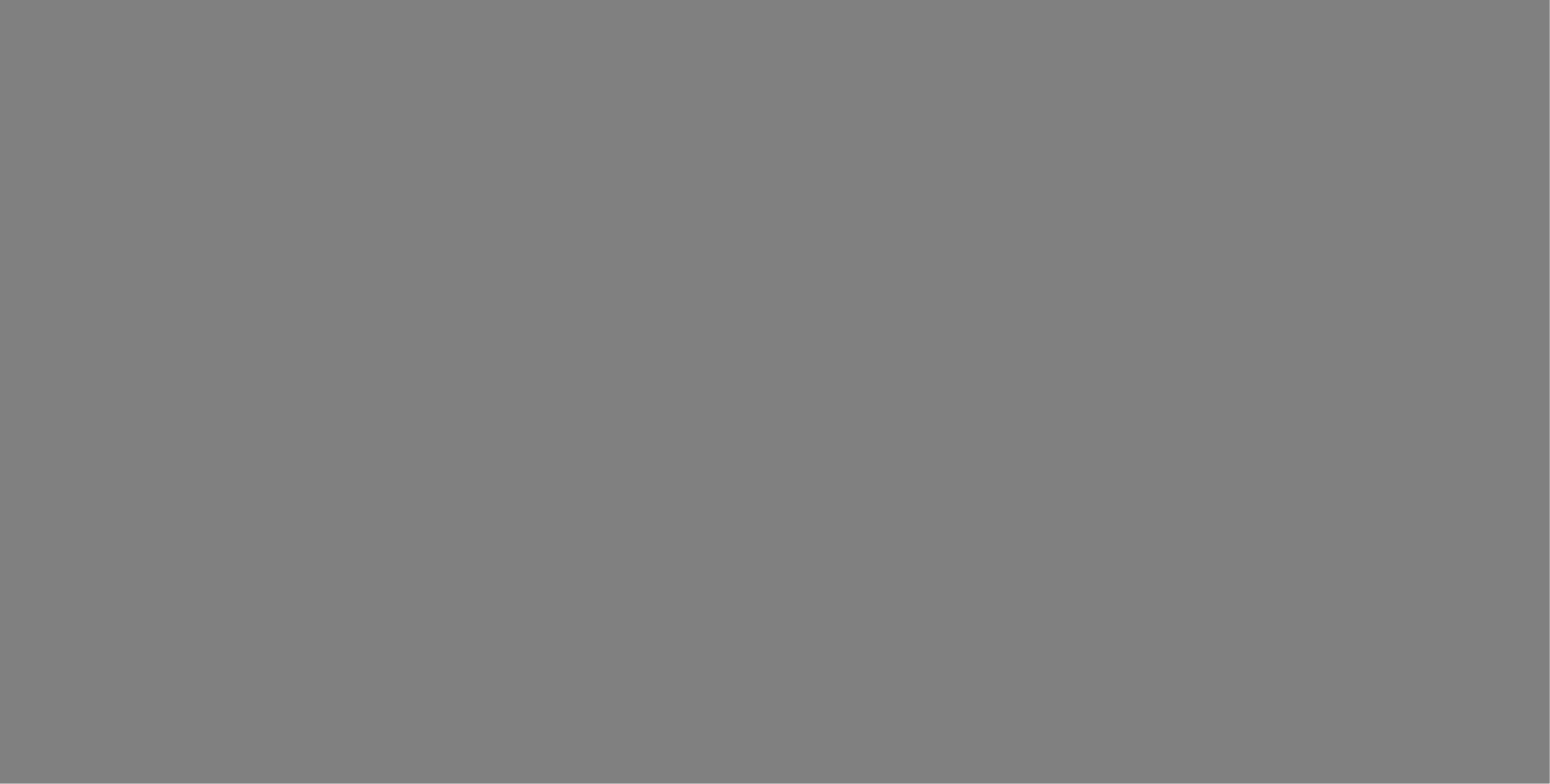 ADJECTIVE
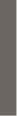 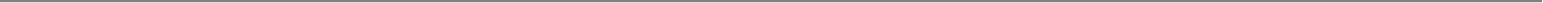 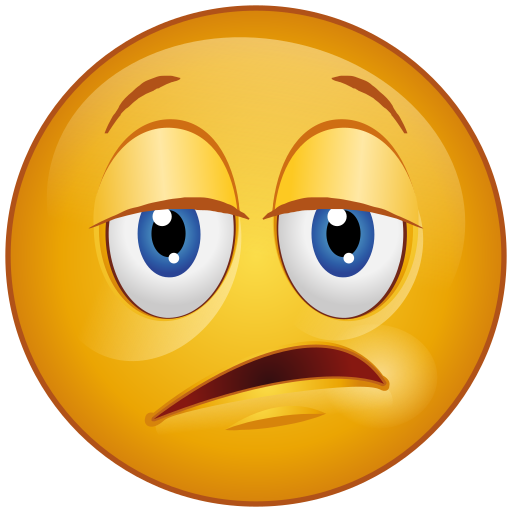 Not funny
:재미없다 [Jae-mi-eop-da]
01
[Speaker Notes: 반의어 추가]
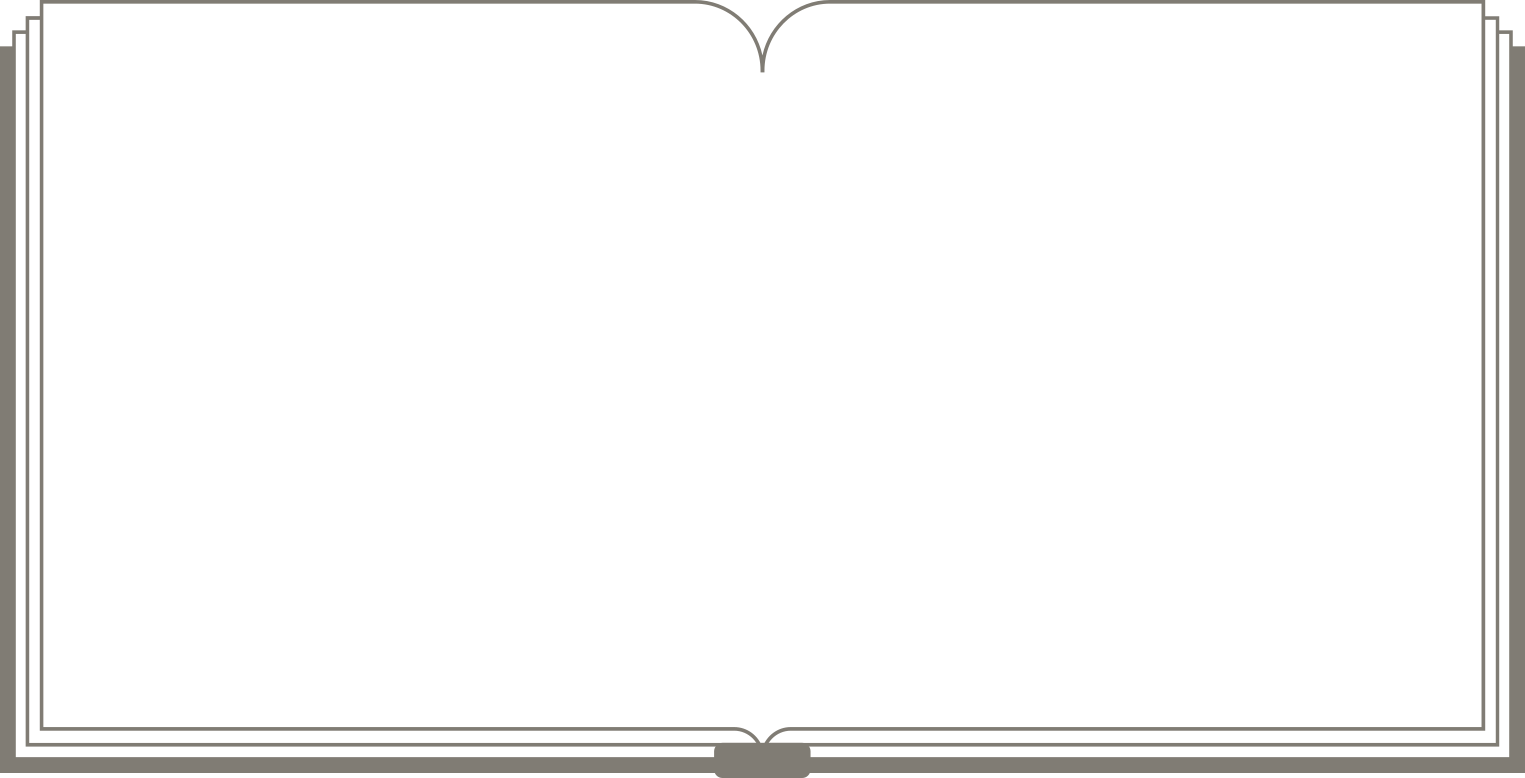 03
BASIC Grammar
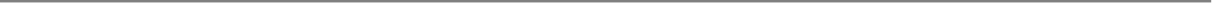 Now, it’s time to learn about Grammar.
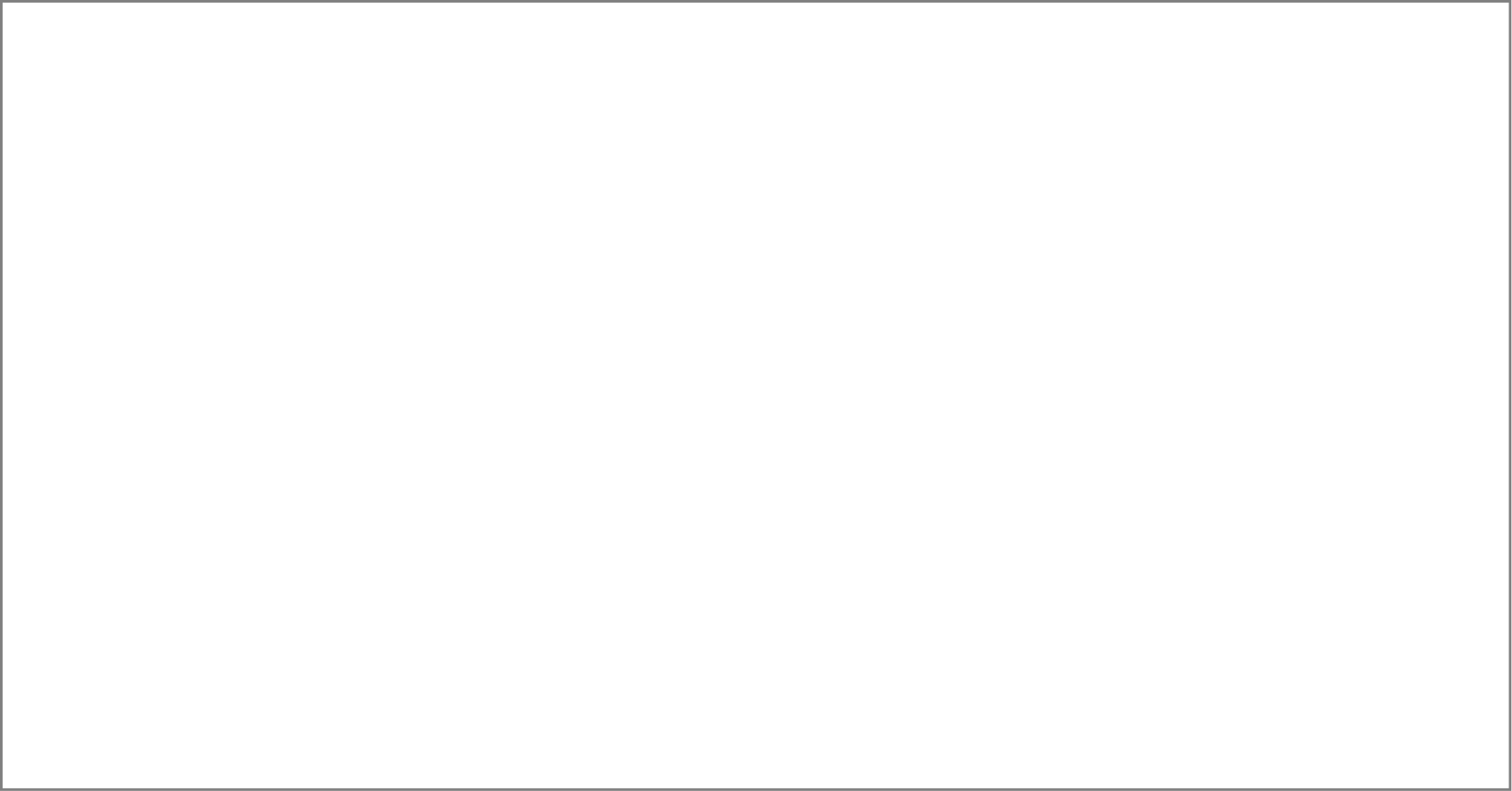 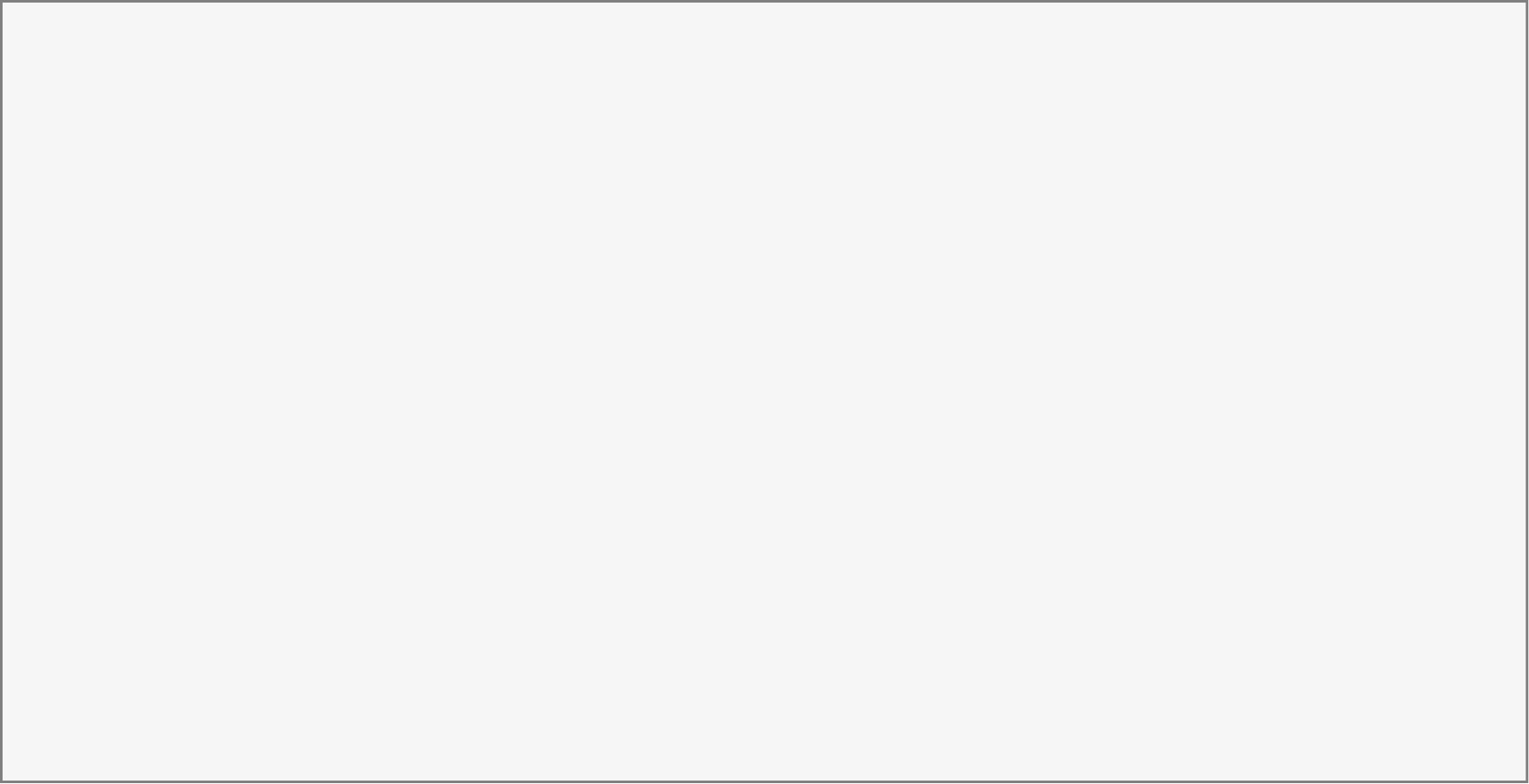 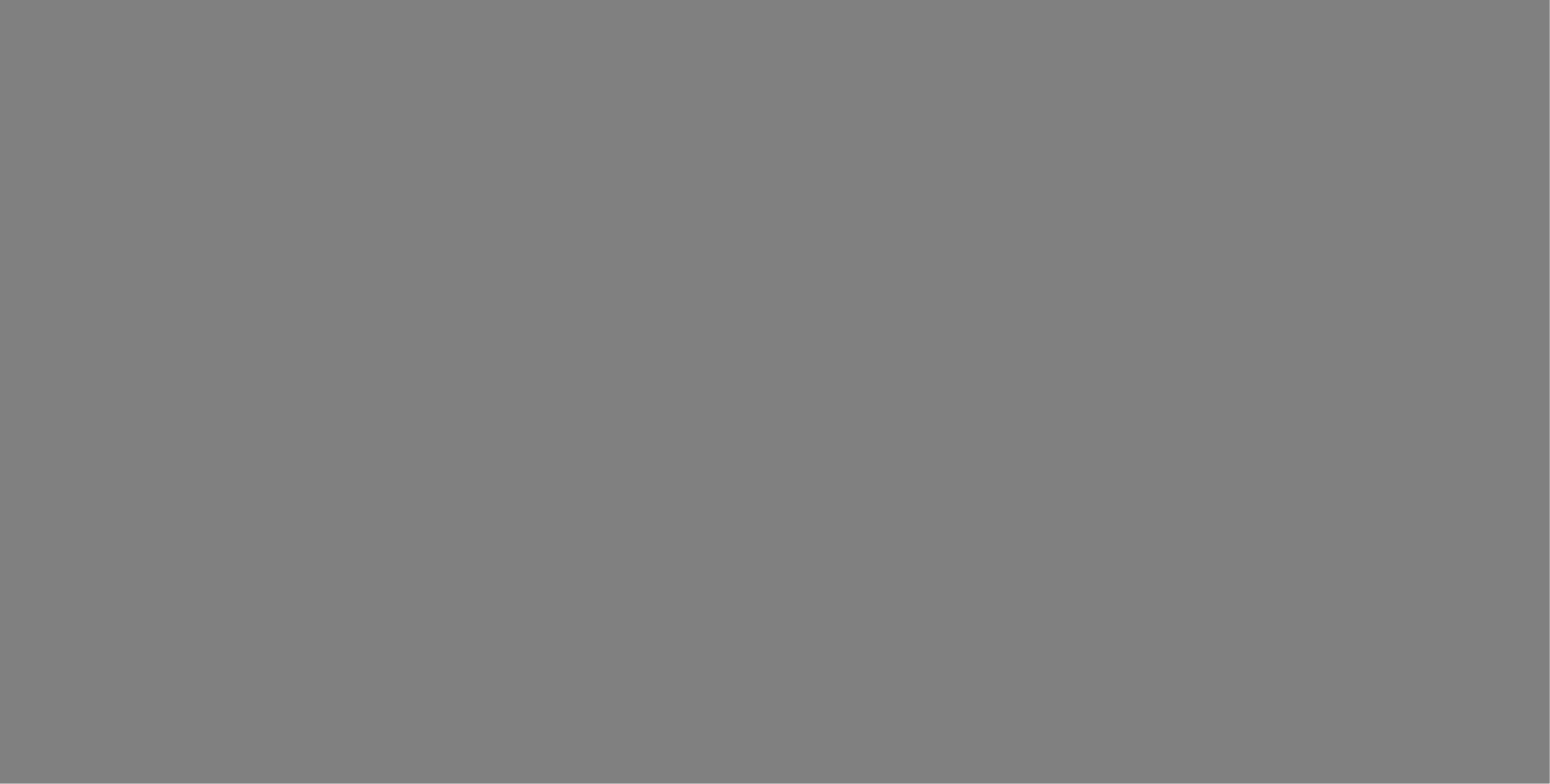 Korean Sentence Order
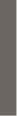 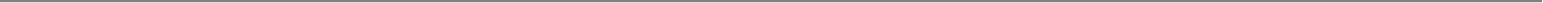 Korean has a different word order from English.

Subject - Object - Verb
(SOV)
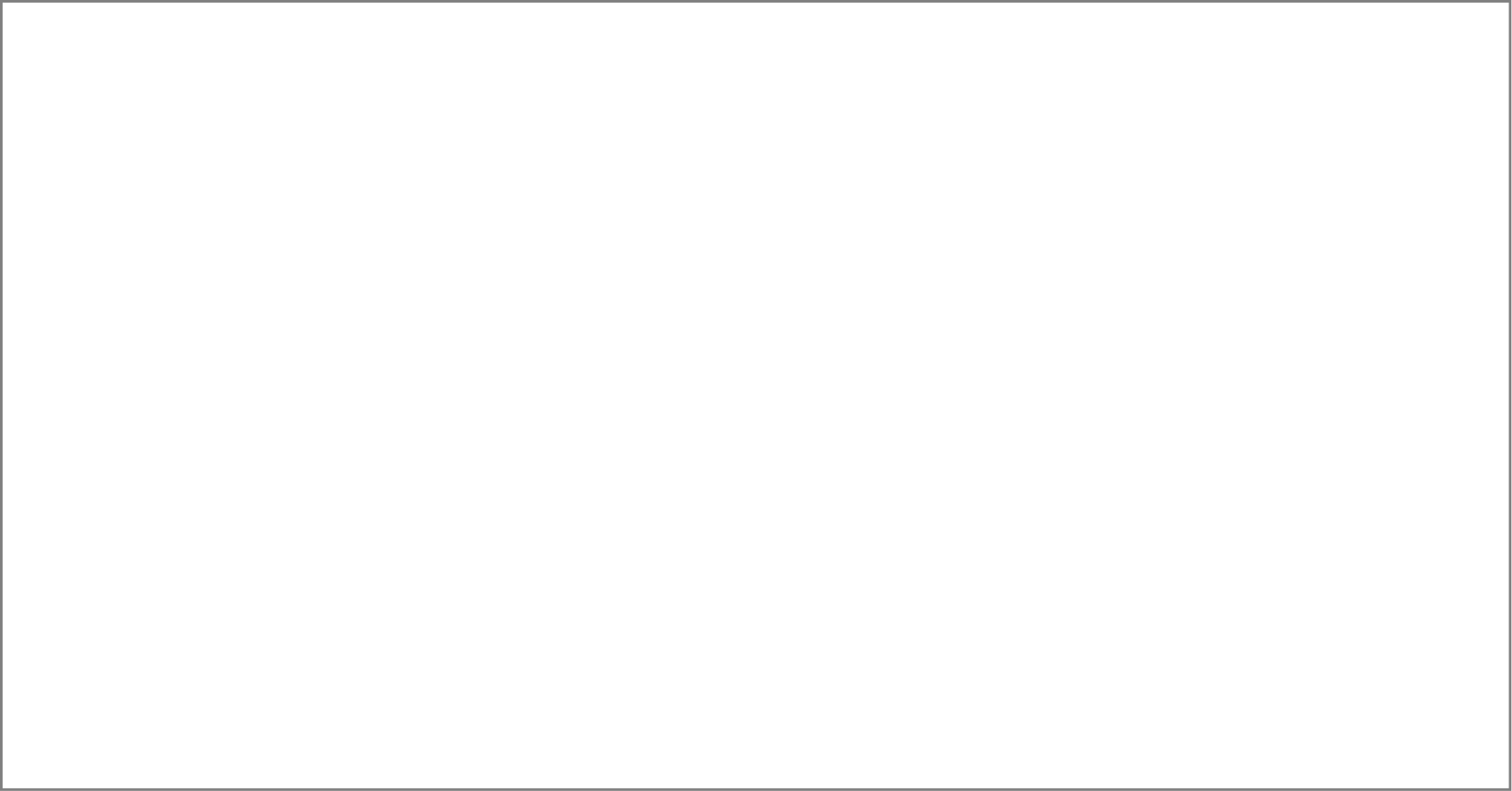 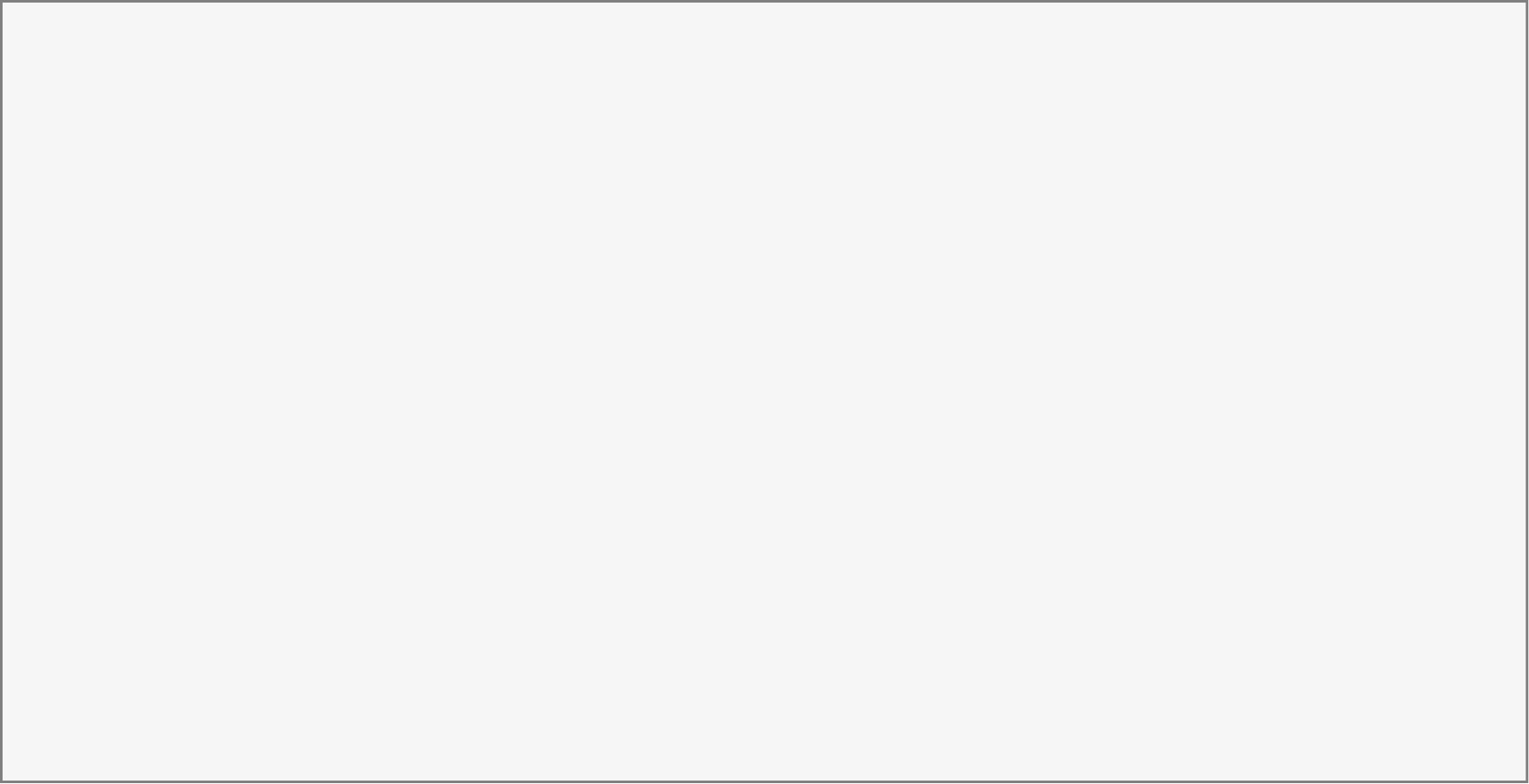 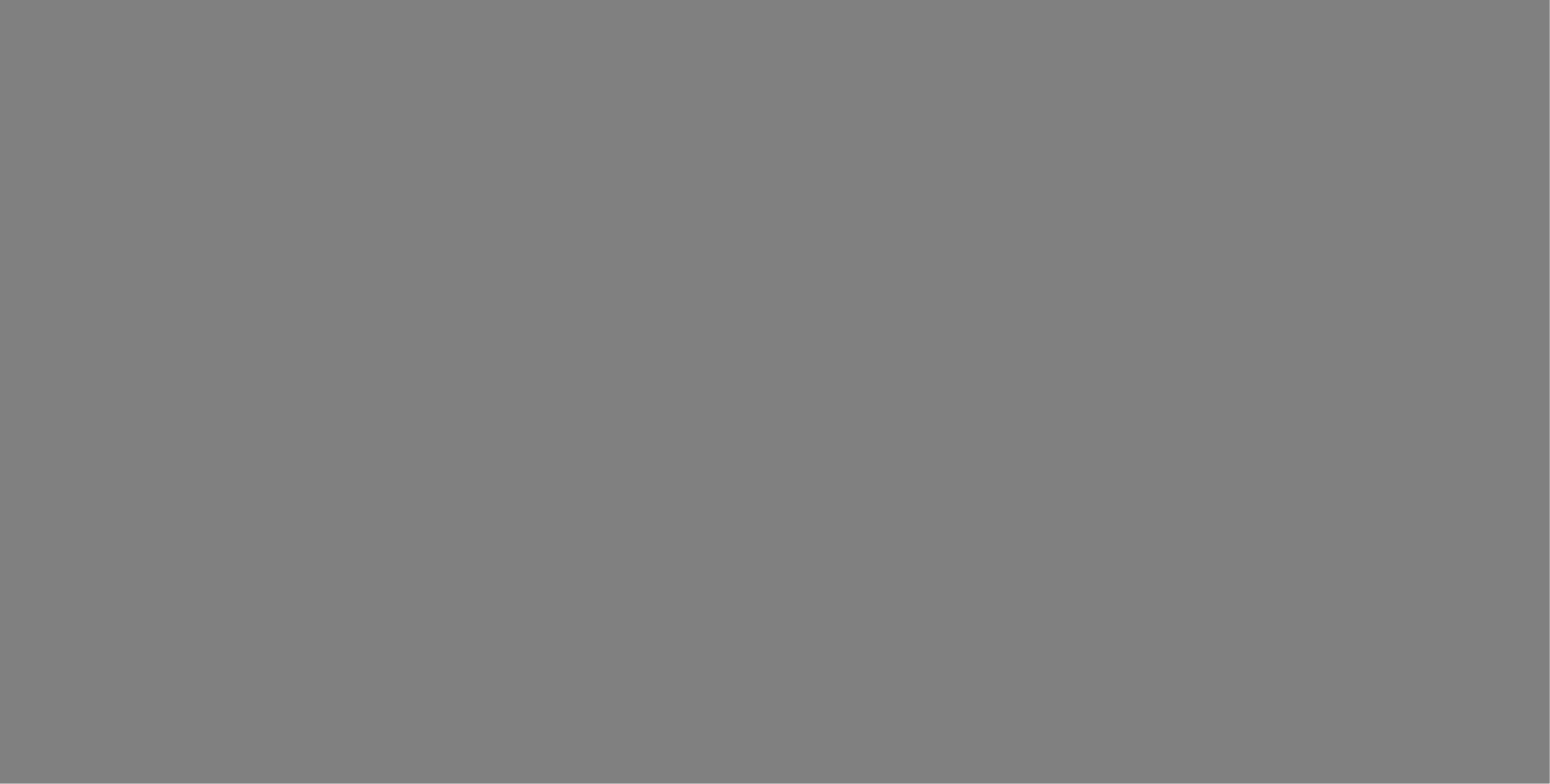 Korean Sentence Order
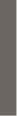 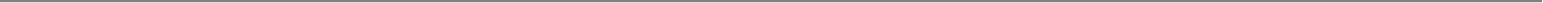 I ate apples.

나는 사과를 먹었다.
[Naneun sagwaleul meogeotdda]
[Speaker Notes: 조사 (는, 를)는 검정색으로 표시]
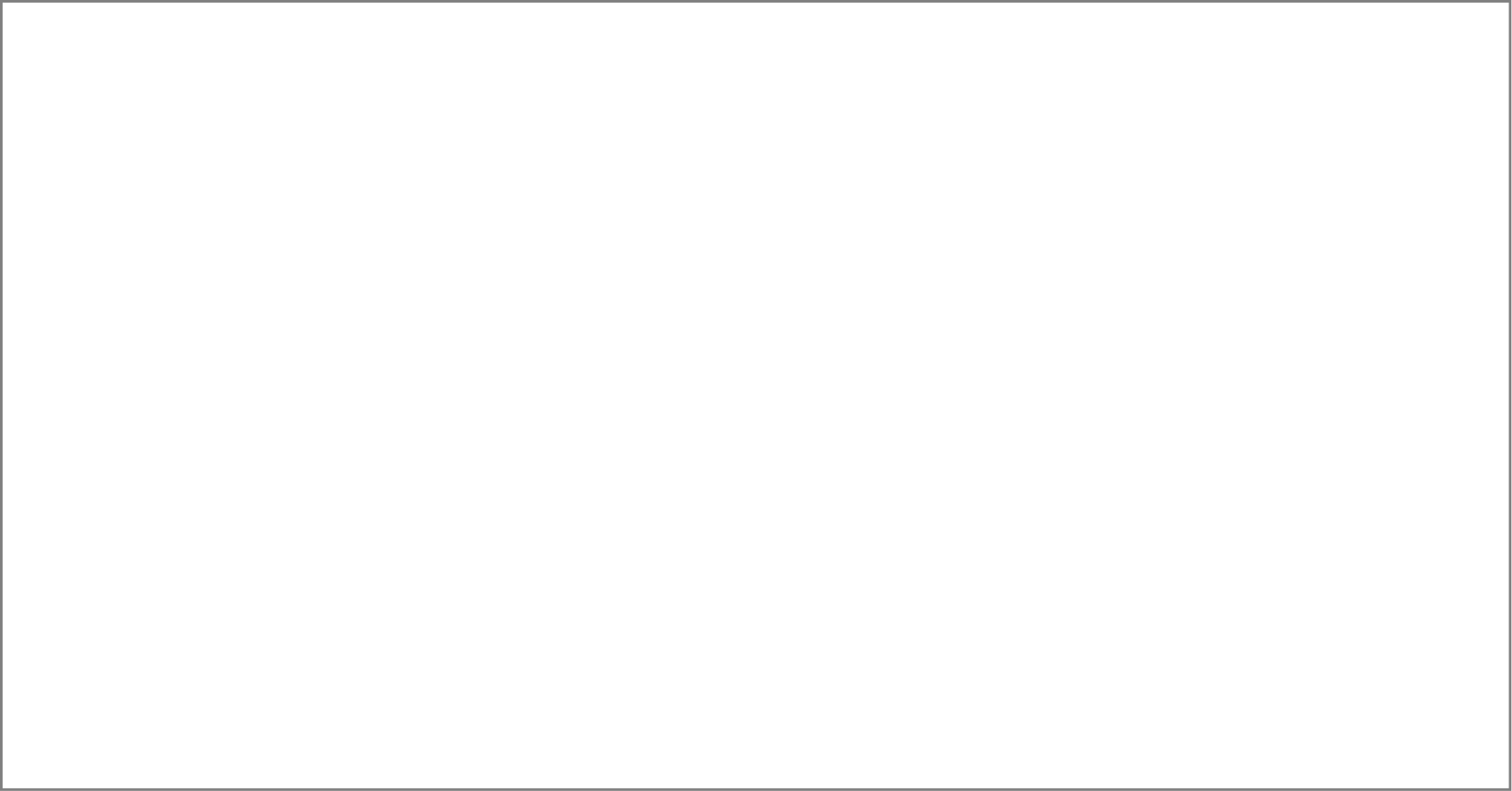 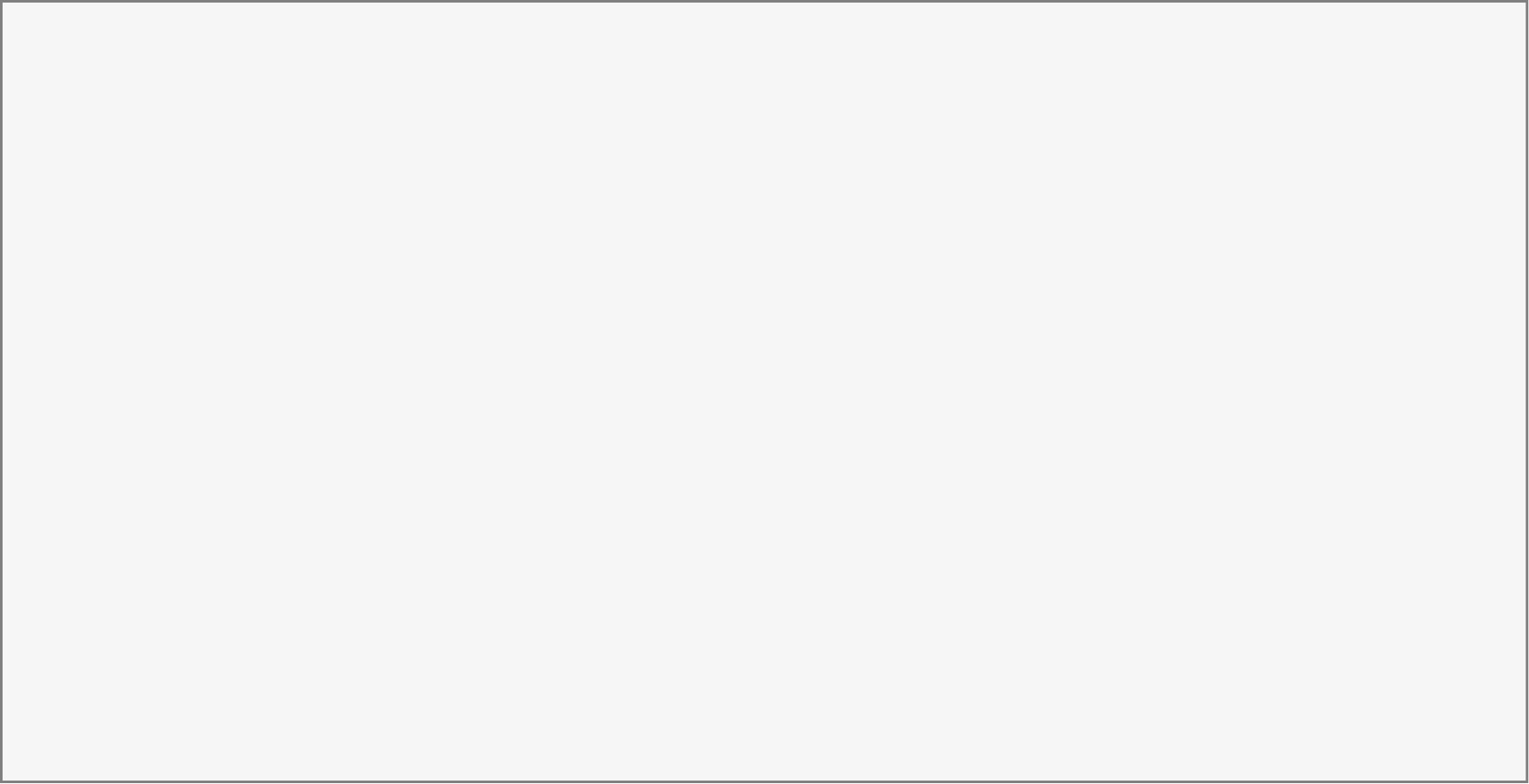 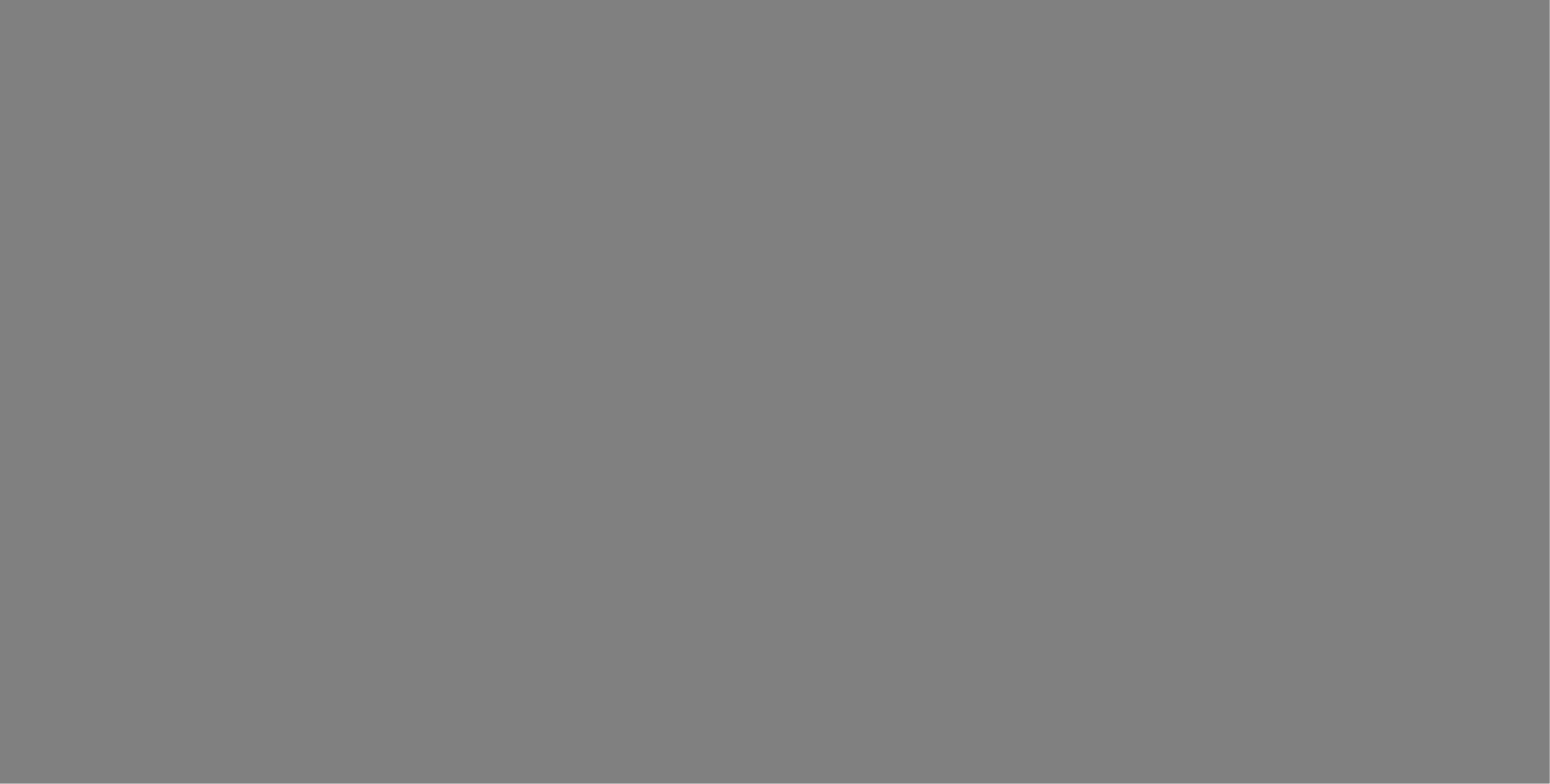 Korean Sentence Order
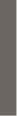 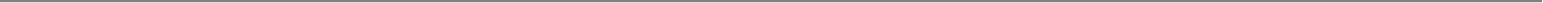 I like chocolate.

나는 초콜렛을 좋아한다.
[Naneun chocolateeul johahanda]
[Speaker Notes: 조사 (는, 를)는 검정색으로 표시]
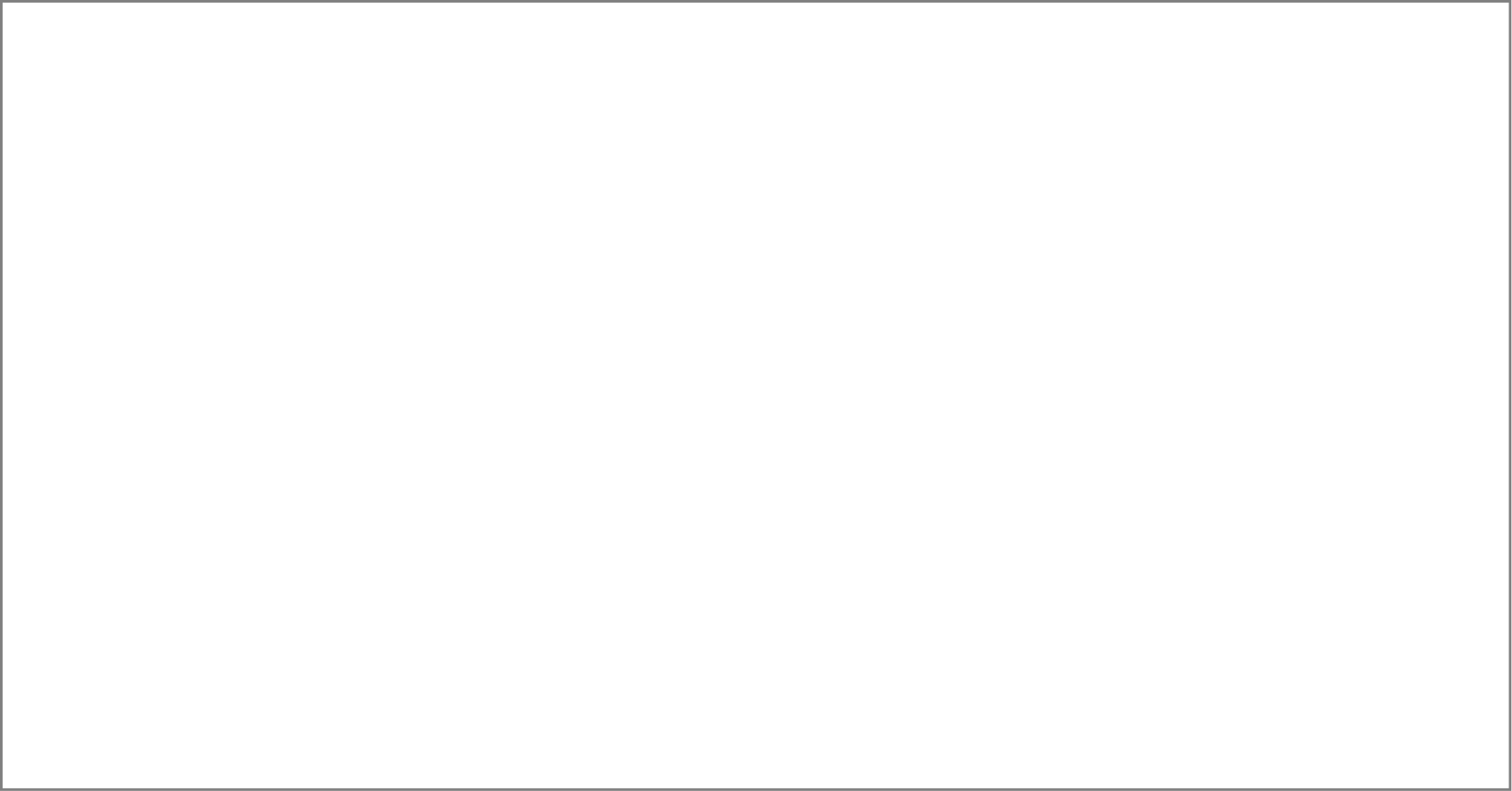 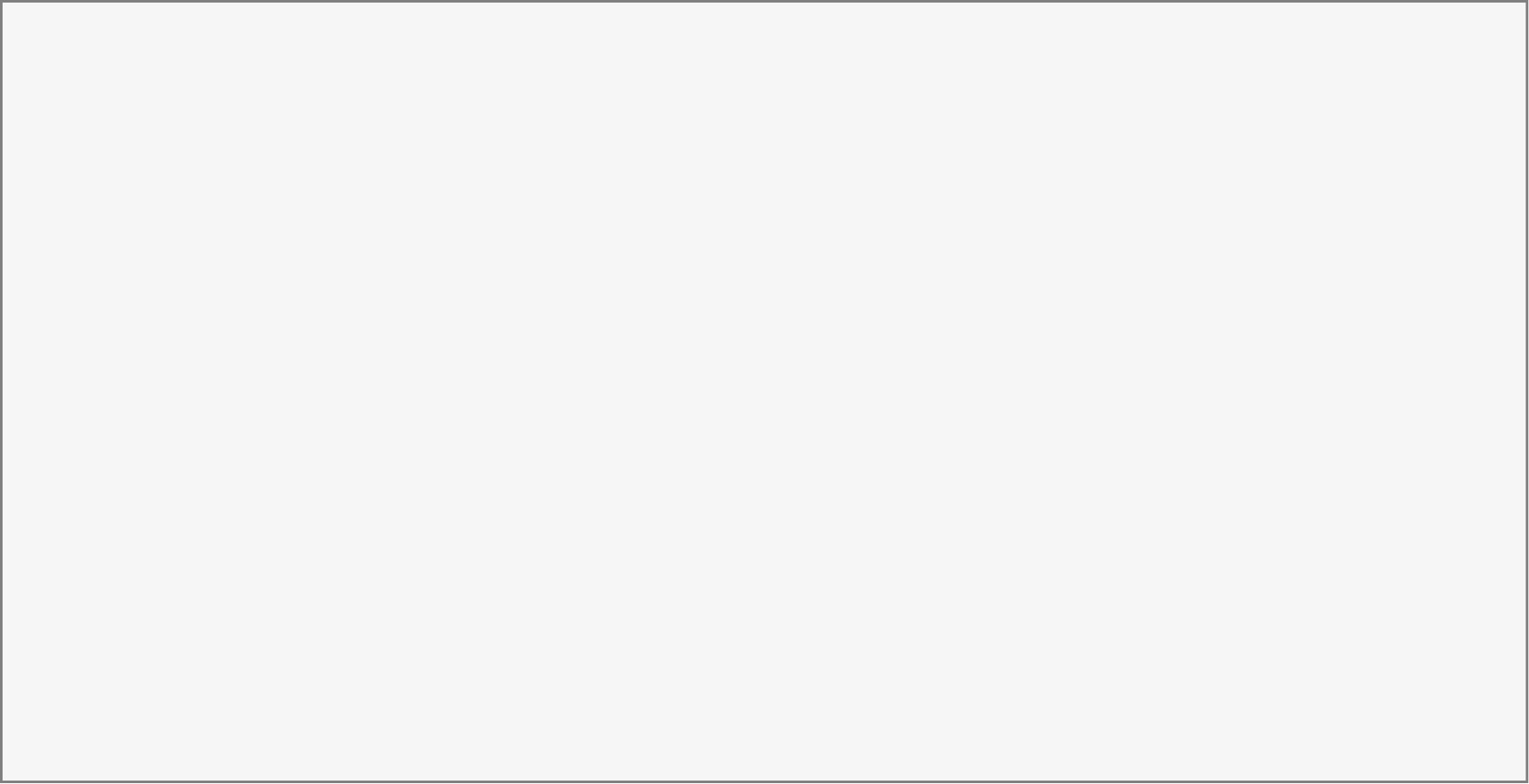 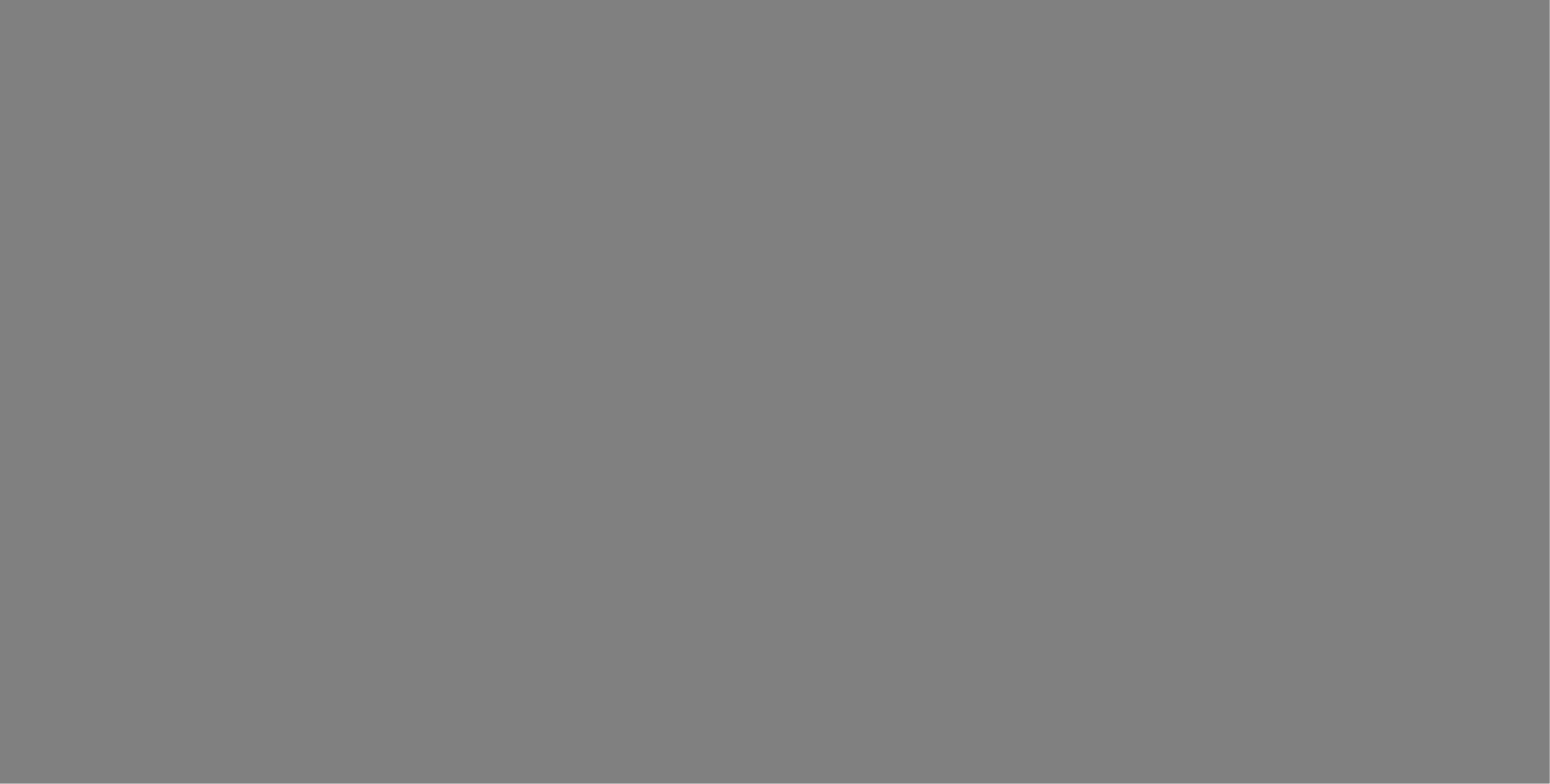 Korean Sentence Order
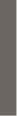 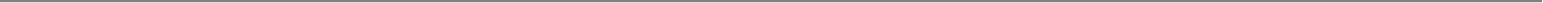 I am from Czech Republic.

나는 체코사람이에요.
[Naneun Chekosaram-ieyo]
[Speaker Notes: 조사 (는, 를)는 검정색으로 표시]
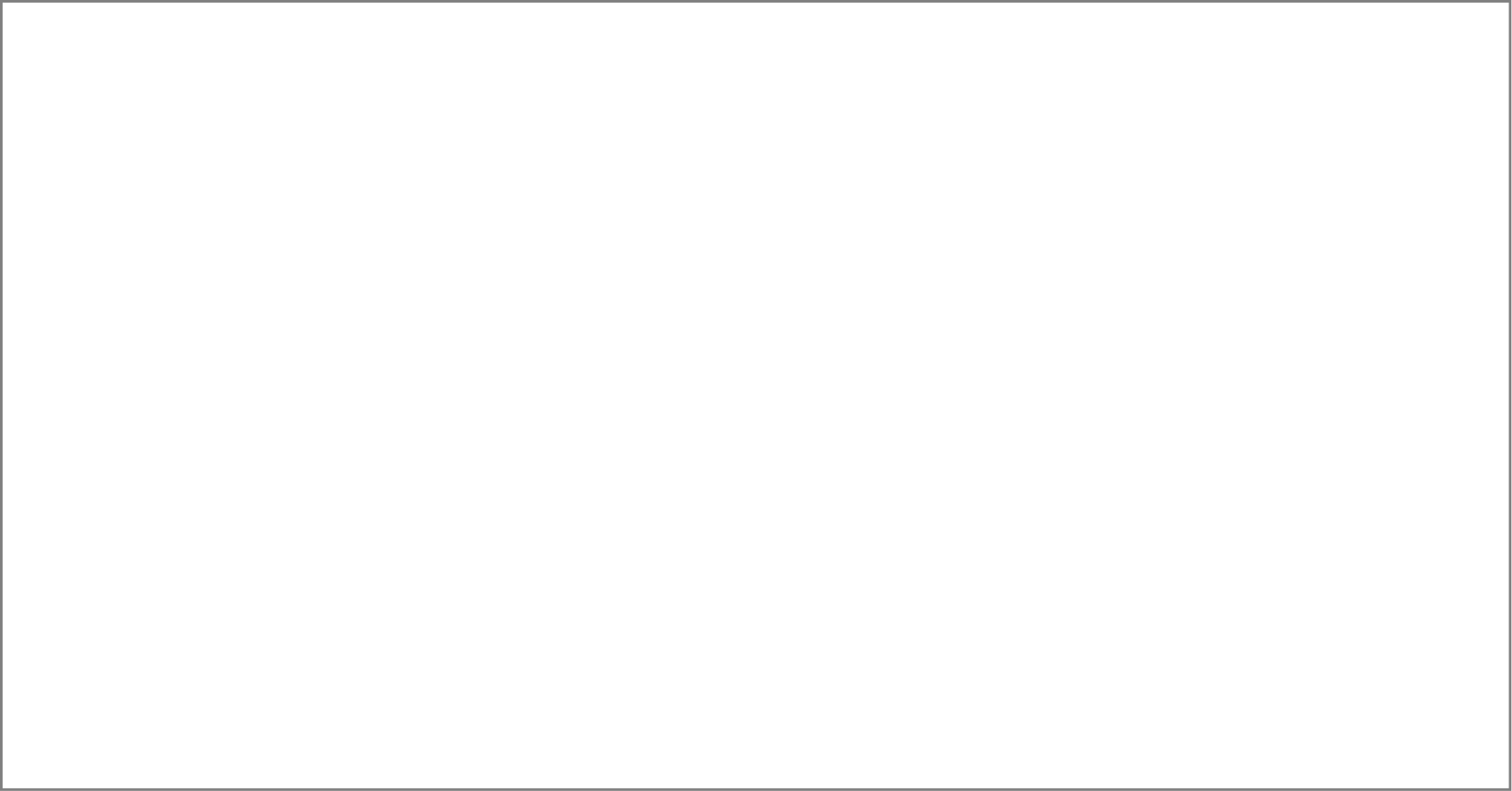 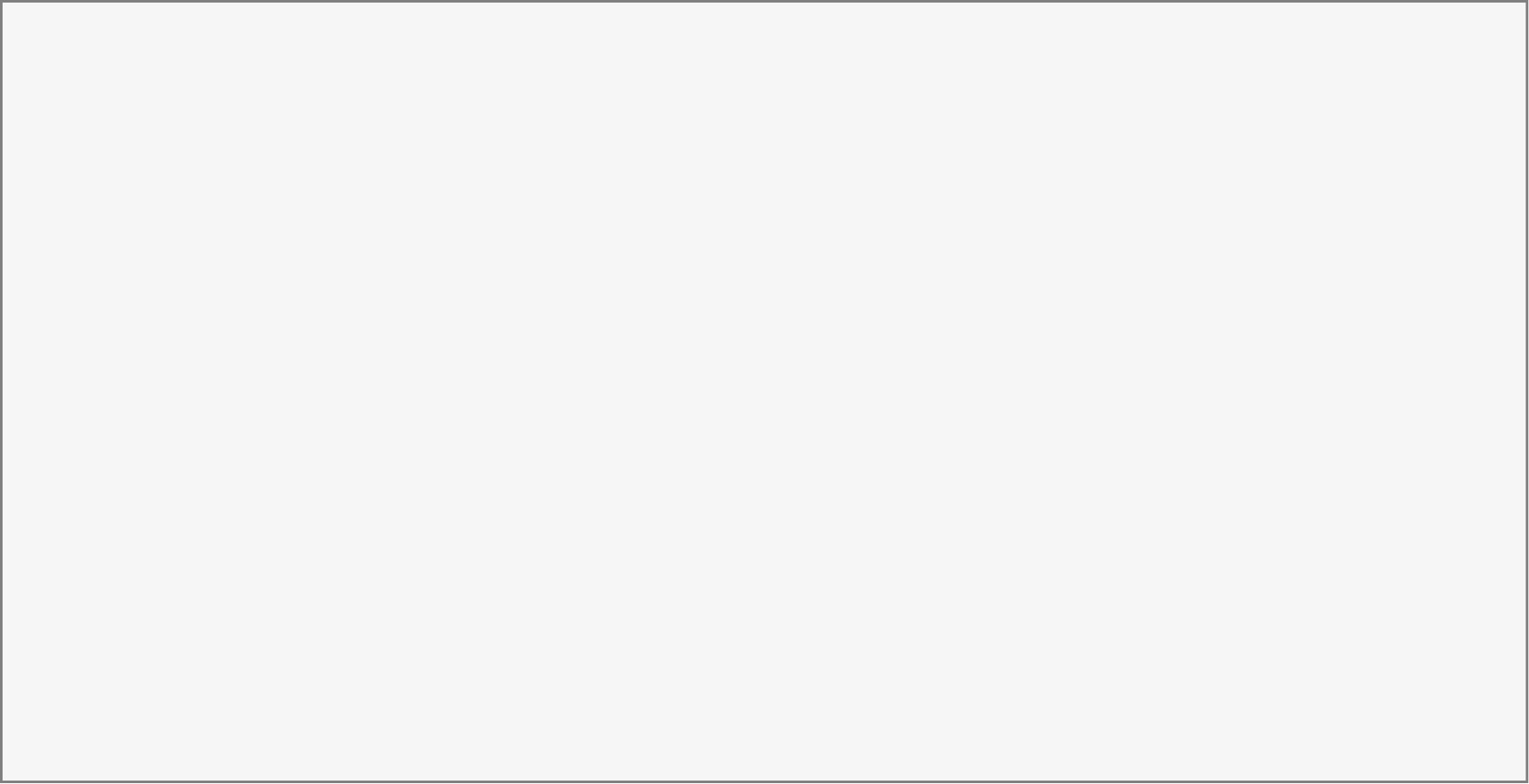 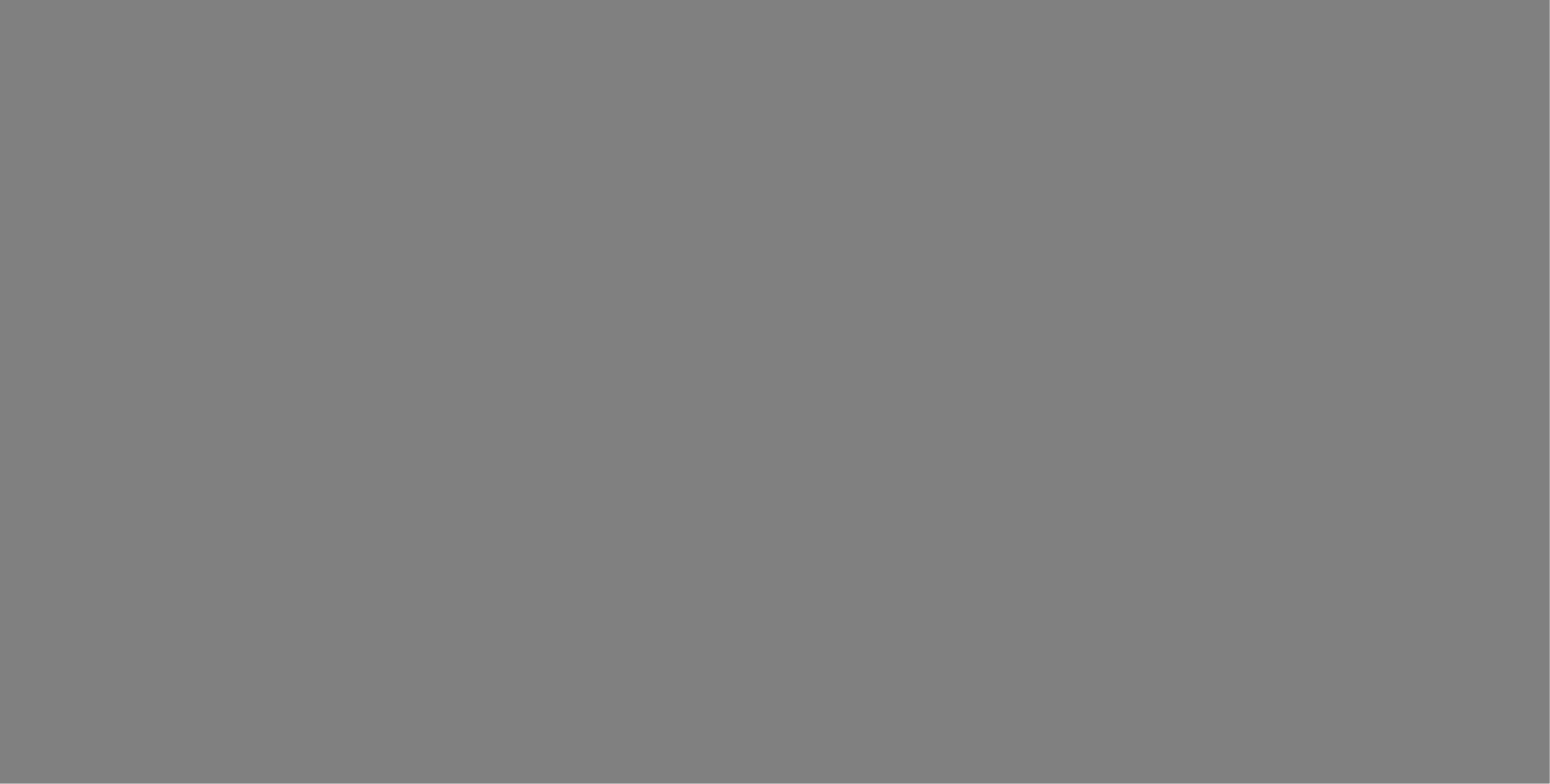 Korean Sentence Order
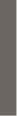 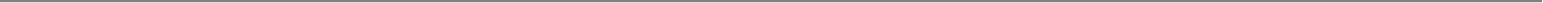 My name is Michael.

내 이름은 마이클이에요.
[Nae ileumeun maikeulieyo]
https://youtu.be/F8lFSt7SQMU?si=ZYiNLxFot-u8RVob
[Speaker Notes: 조사 (는, 를)는 검정색으로 표시]
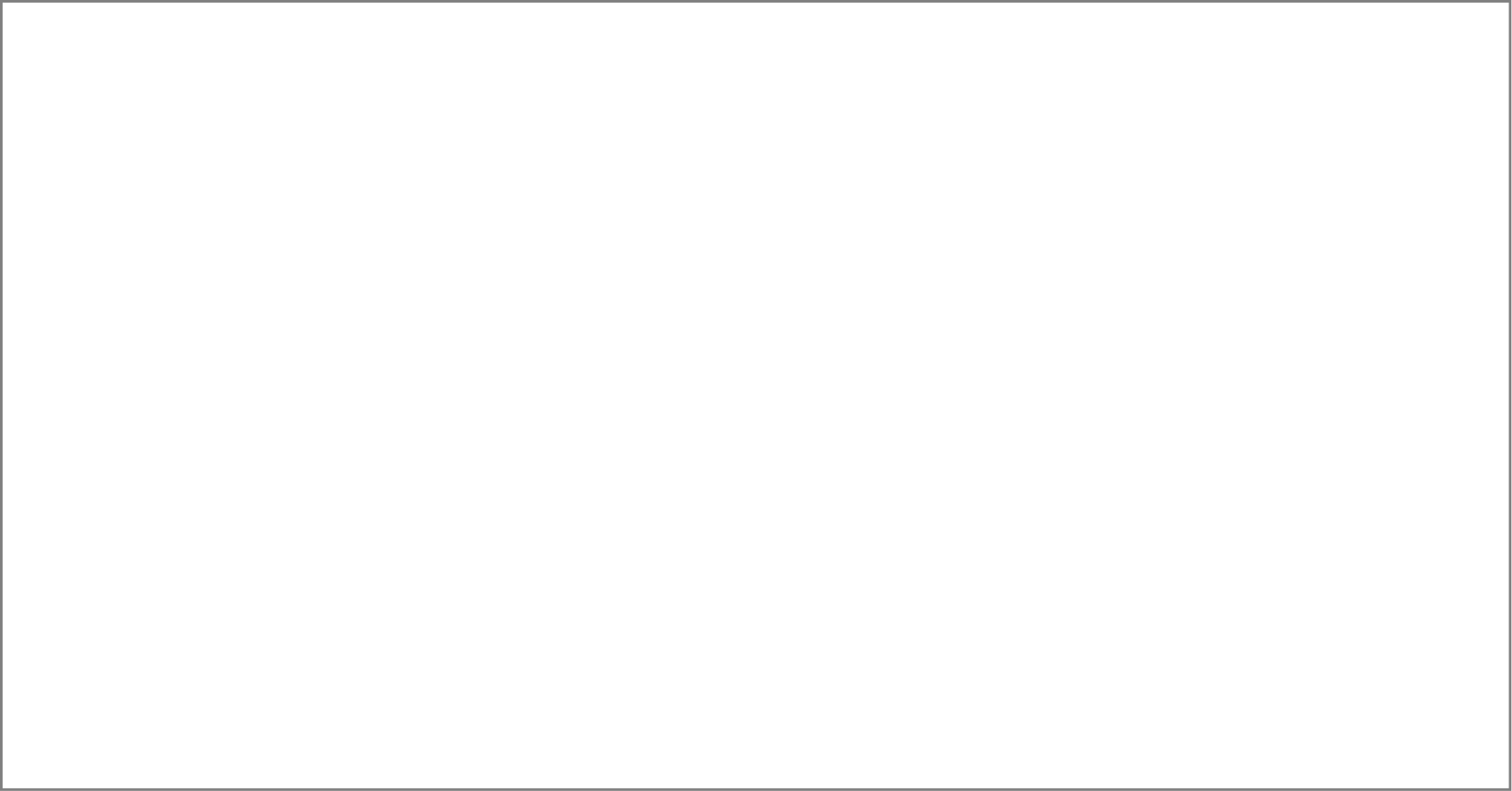 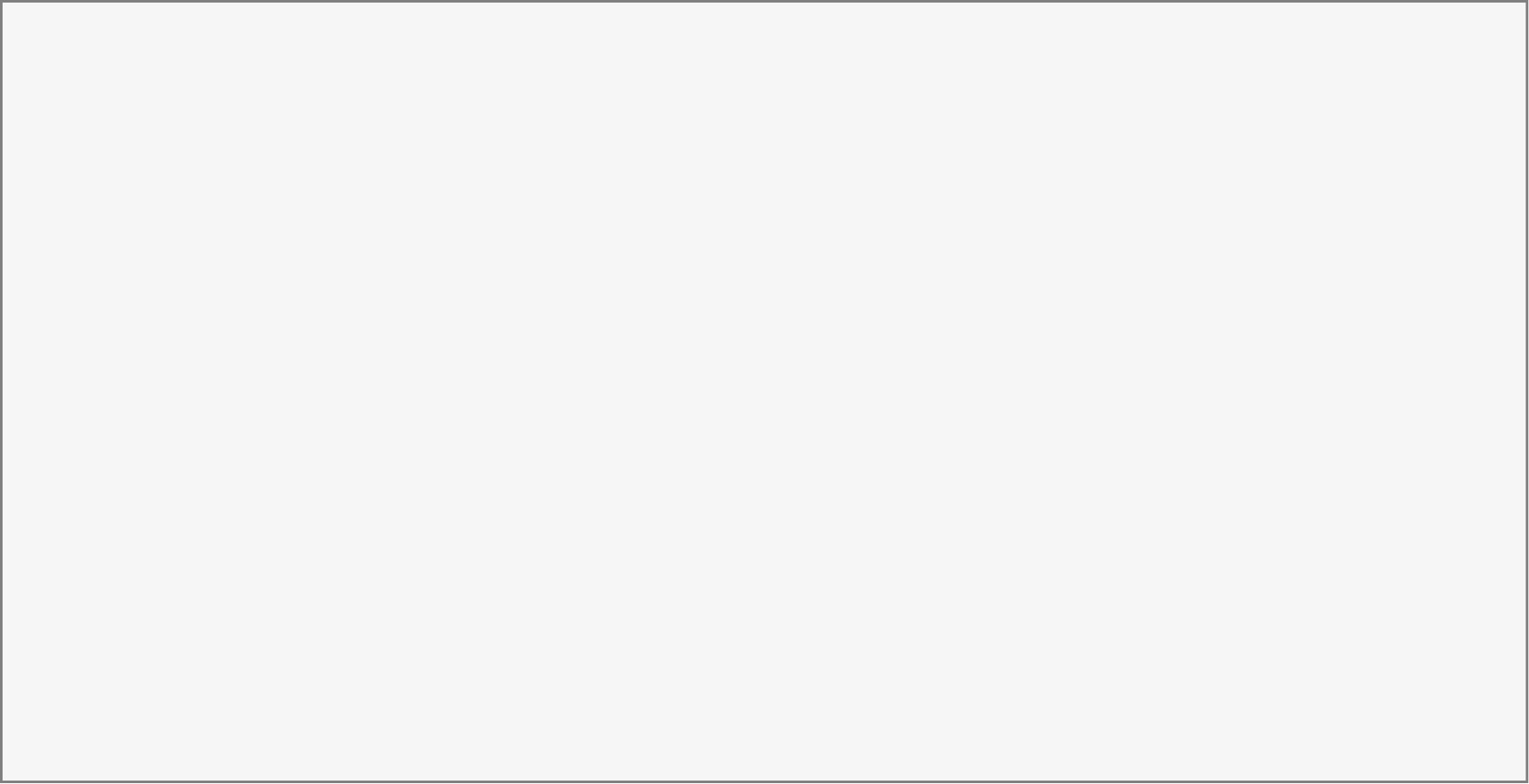 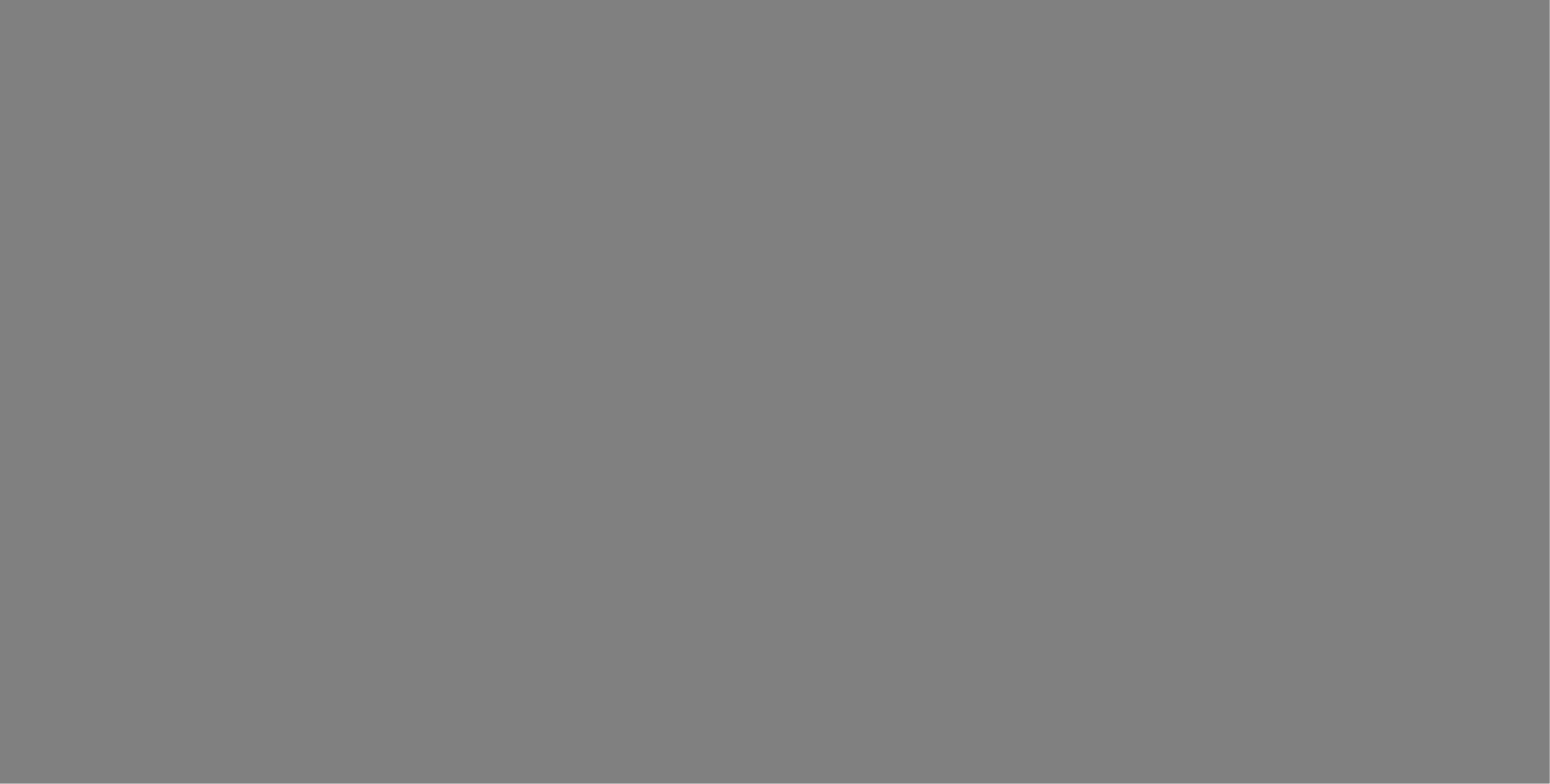 Postpositional Particles - Subject Marking
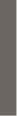 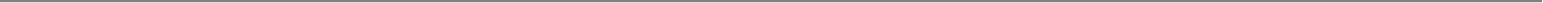 이[i], 가[ga]
Word ending with
consonant + 이[i]
vowel + 가[ga]
The subject markers '이' and '가' in Korean depends on 
whether the preceding word ends in a consonant or a vowel.
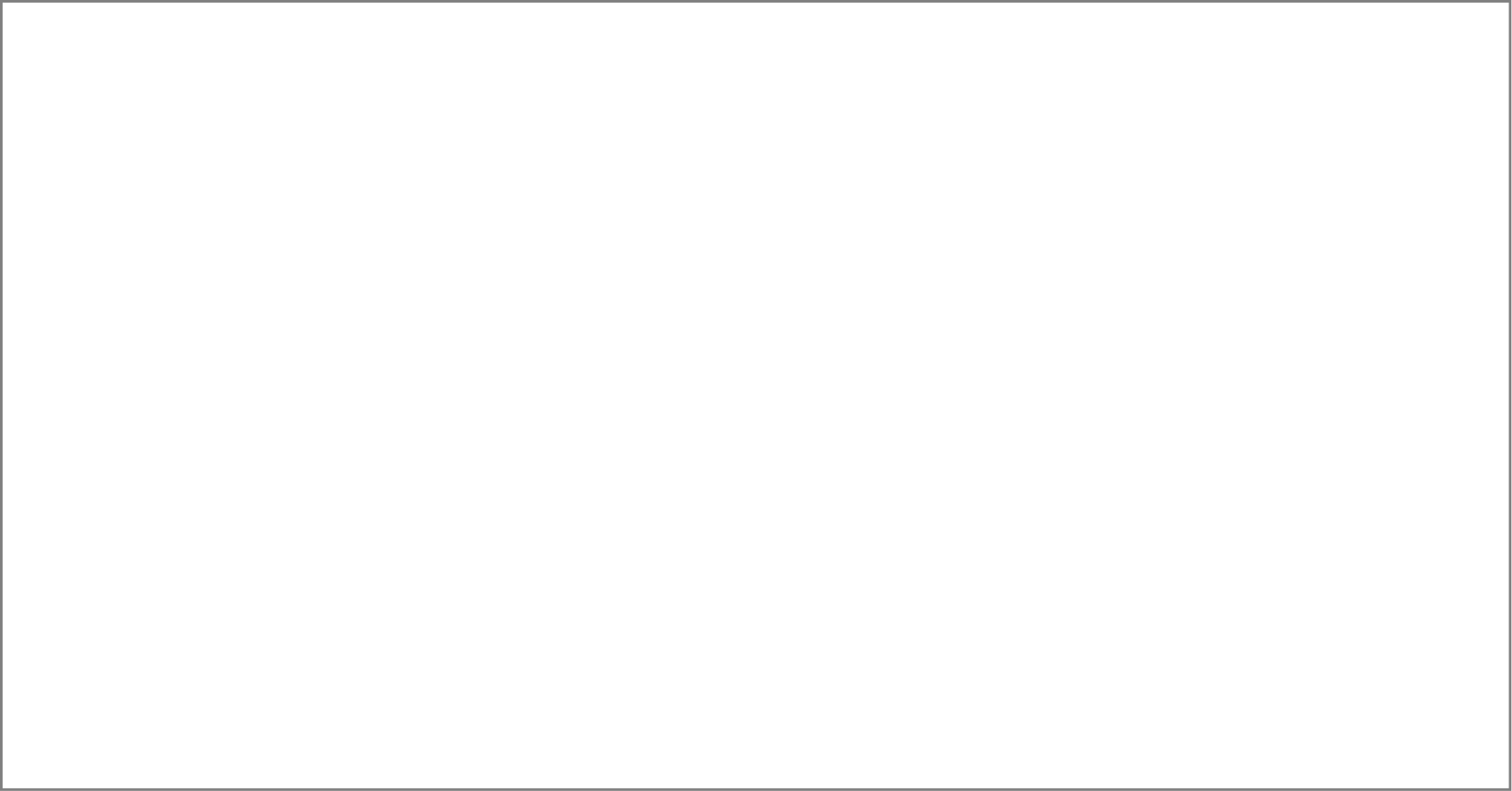 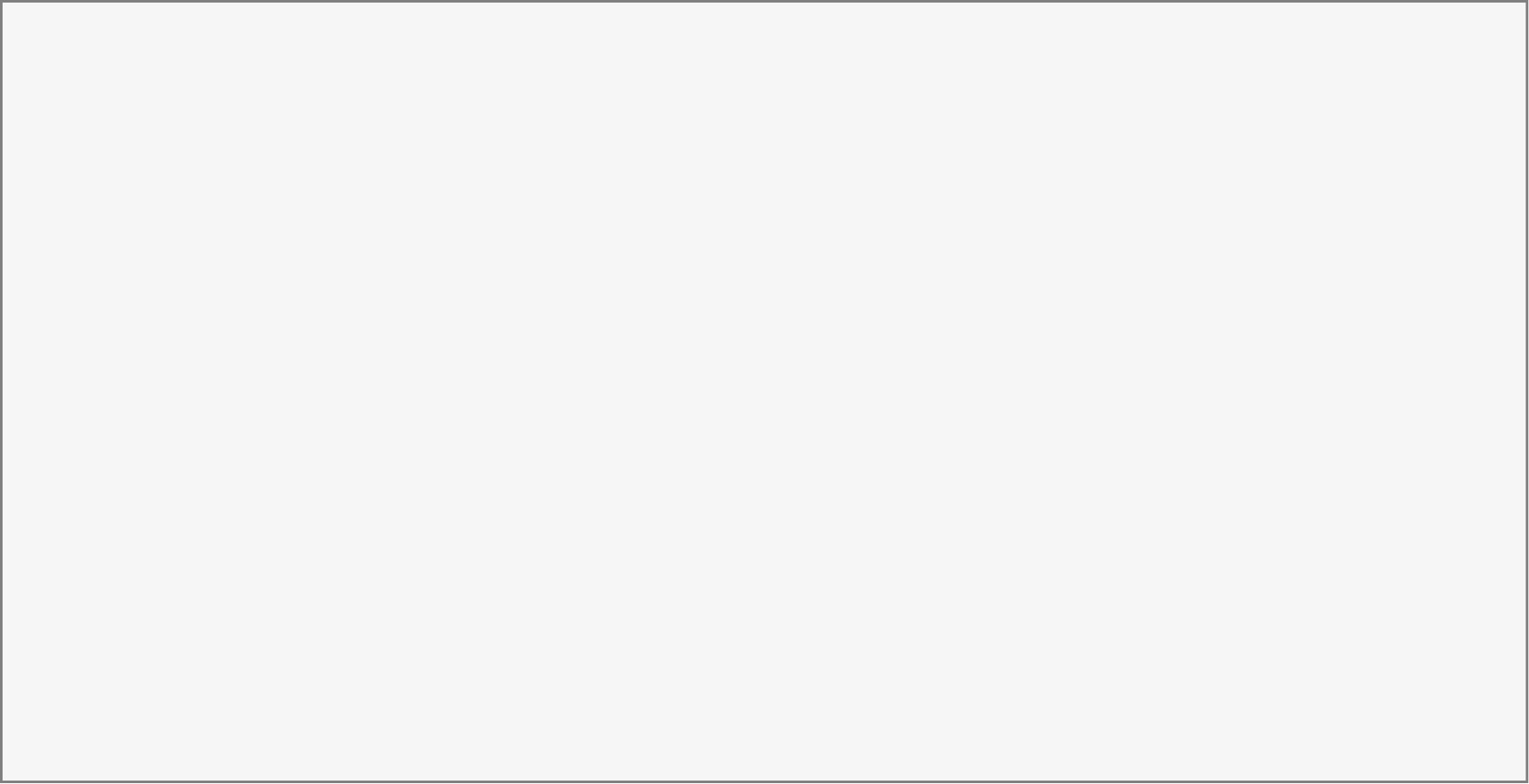 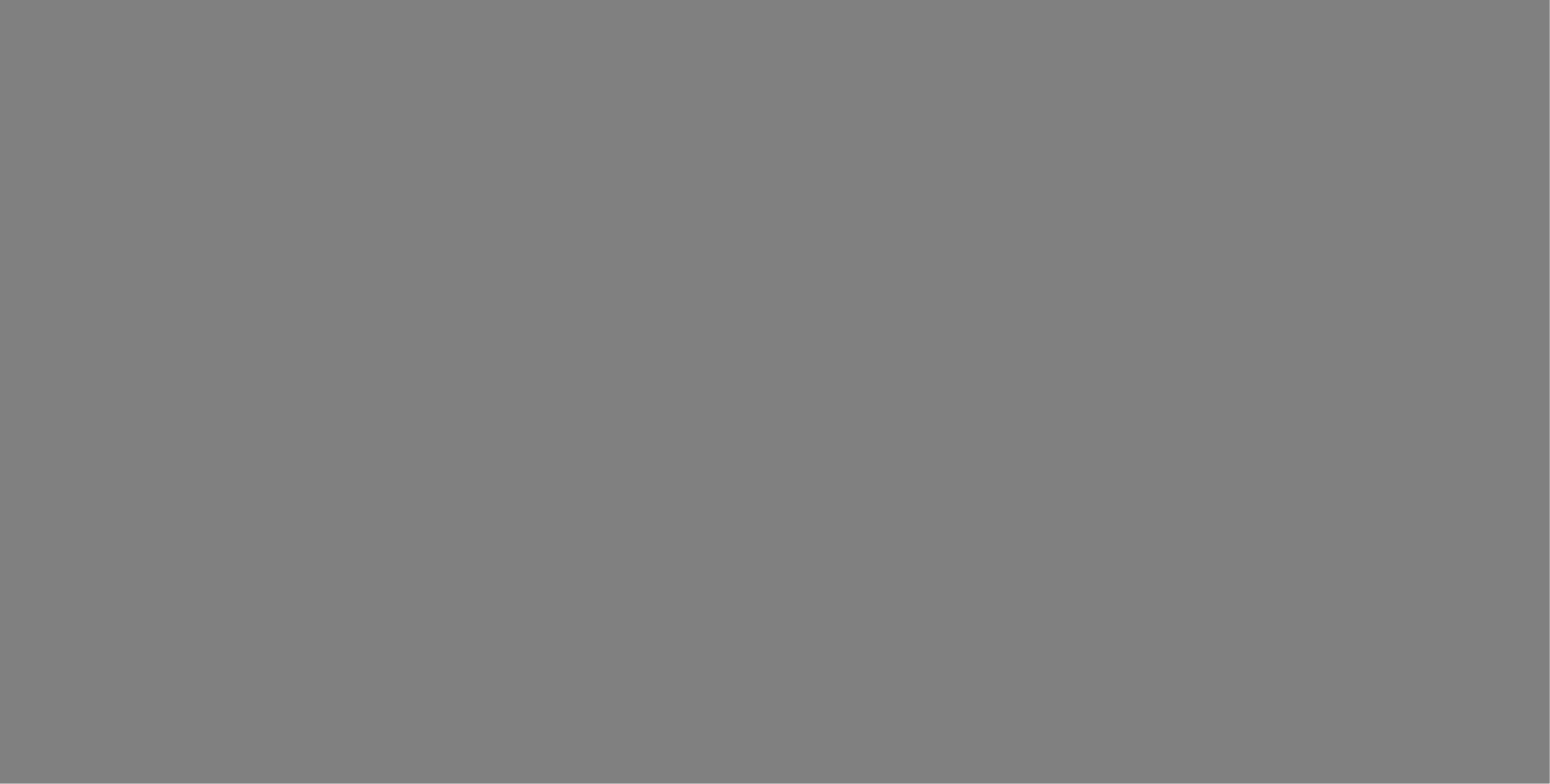 Postpositional Particles - Subject Marking
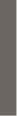 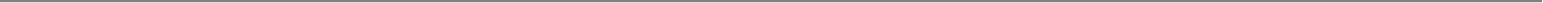 가방 [ga-bang] + 이 [i]

학교 [hak-gyo] + 가 [ga]

내 [nae] + 가 [ga]

선물이 왔다 [seon-mul-i-wat-da]
= bag
= school
= I
A gift is came
= gift
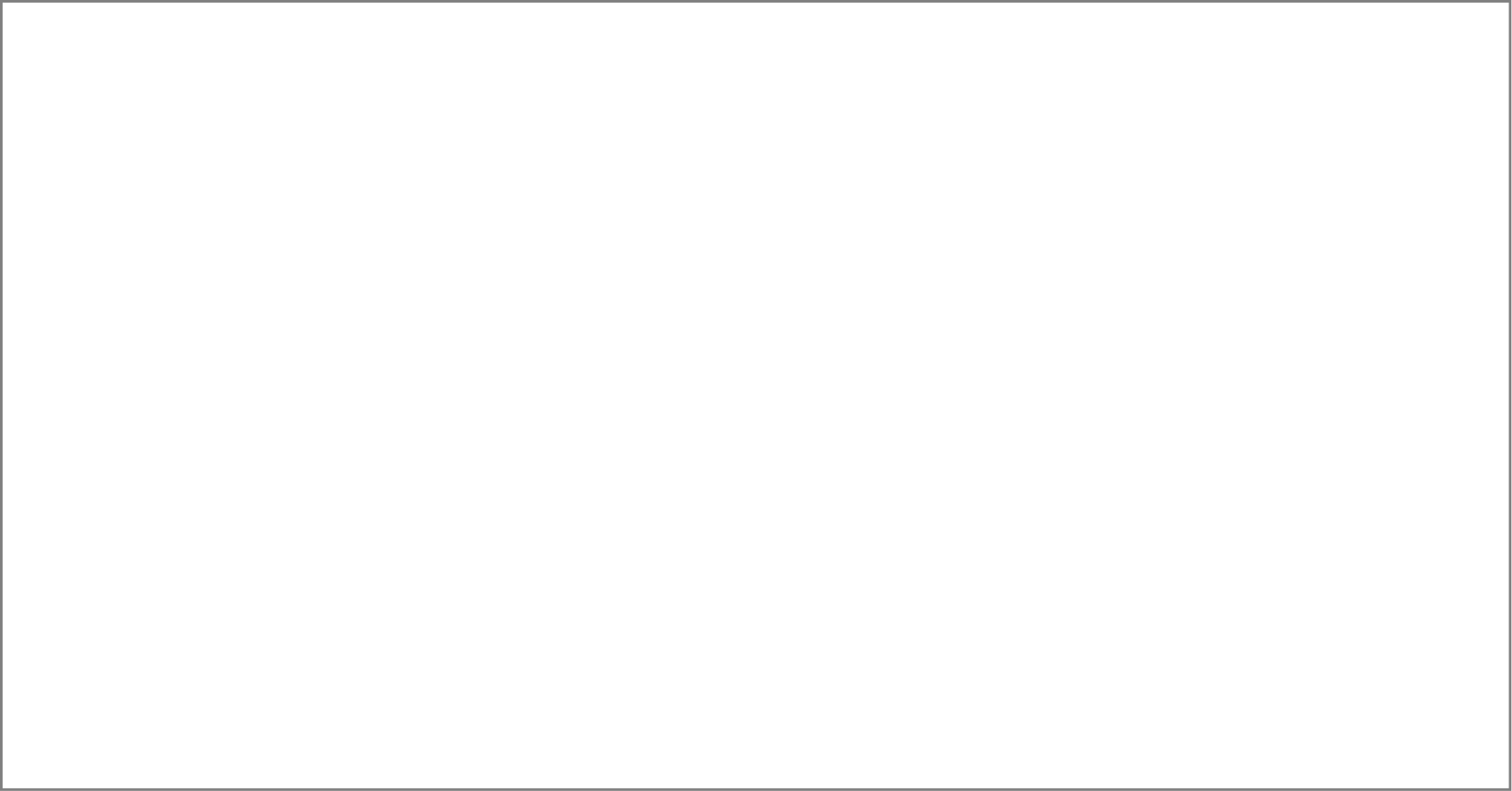 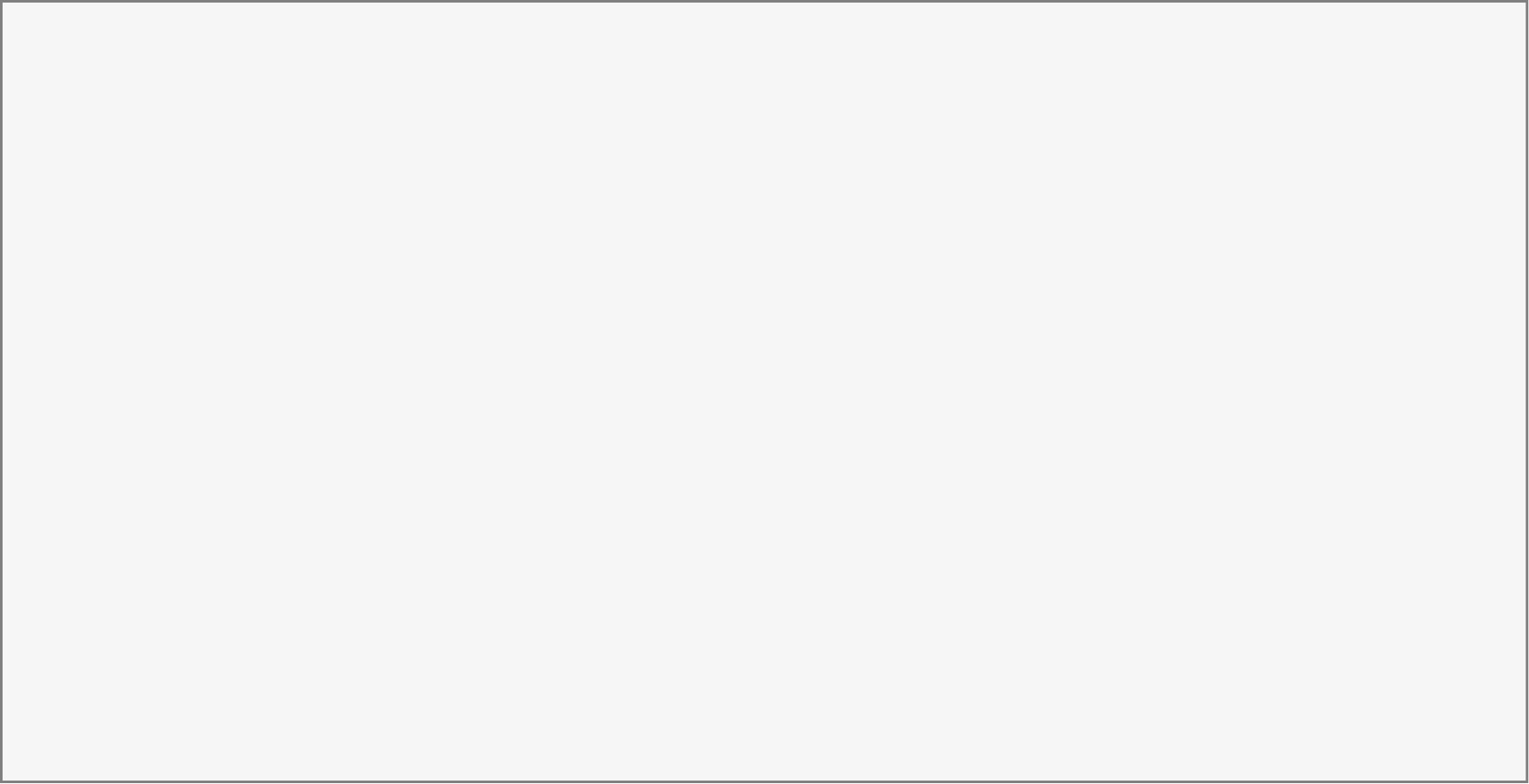 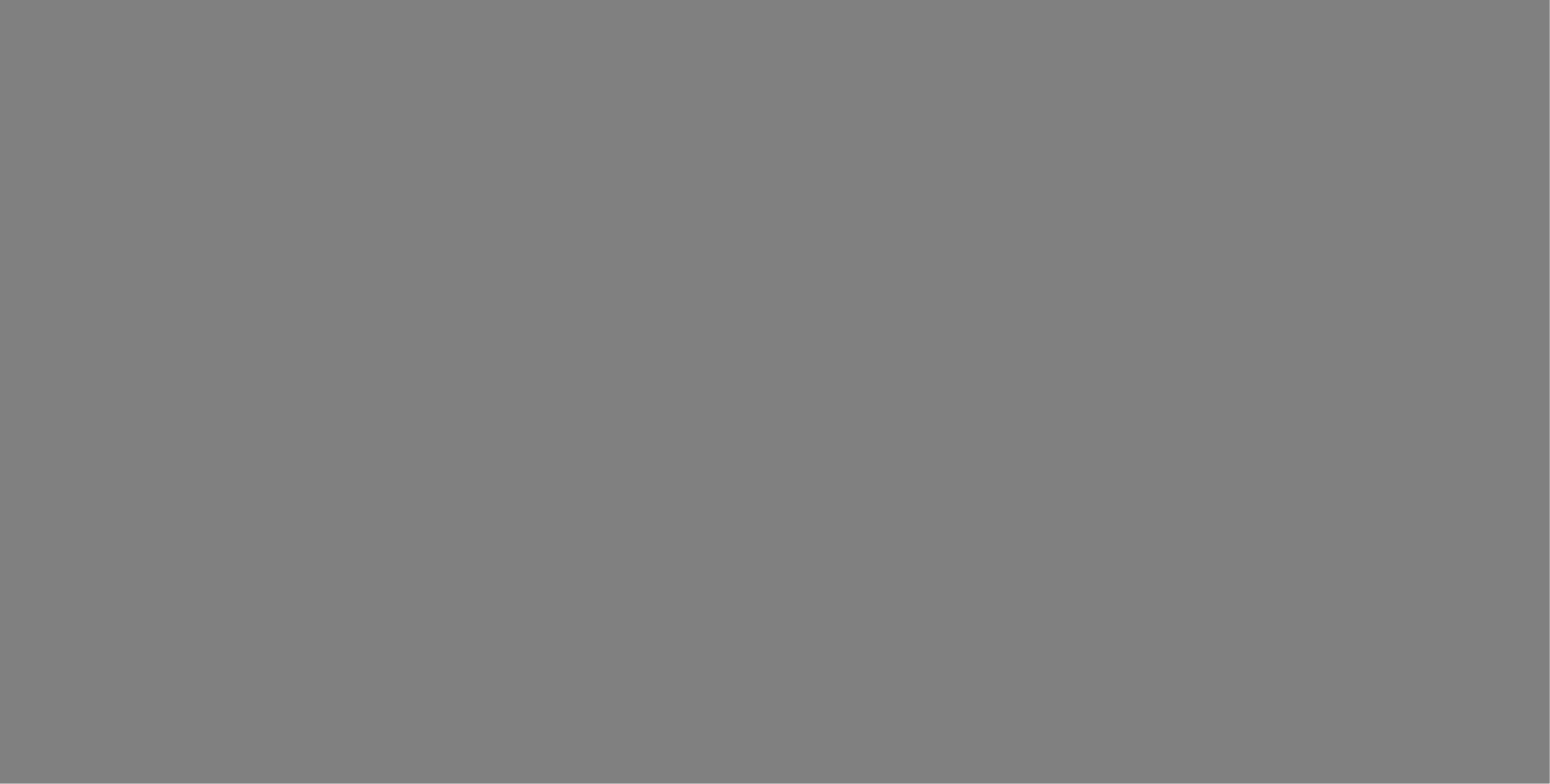 Postpositional Particles - Topic Marking
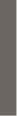 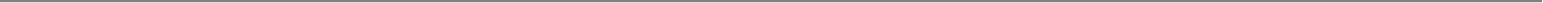 은[eun], 는[neun]
Word ending with
consonant + 은[eun]
vowel + 는[neun]
Although omitting the topic markers '은' and '는' is grammatically incorrect, 
it can sound natural in spoken language.
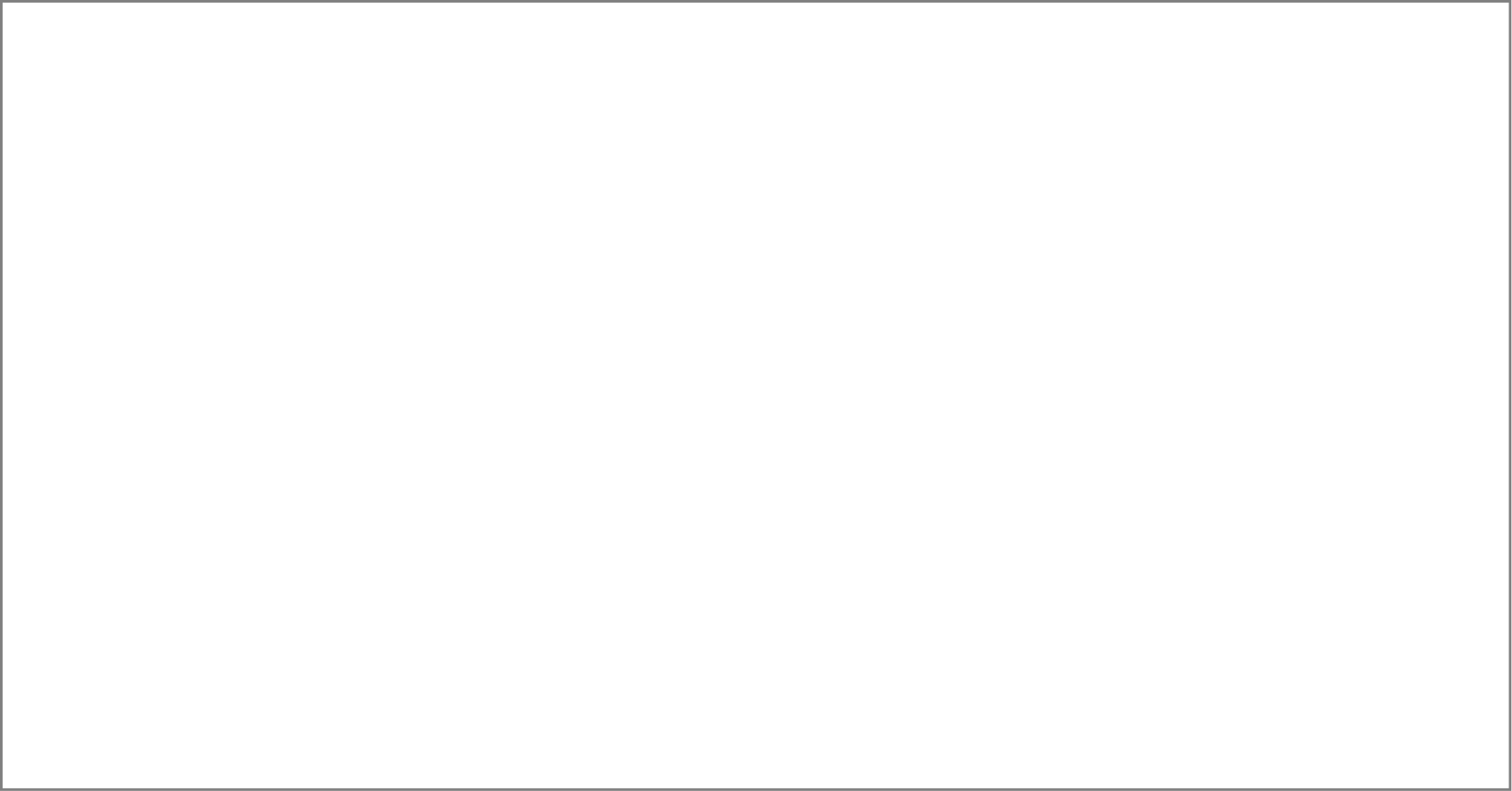 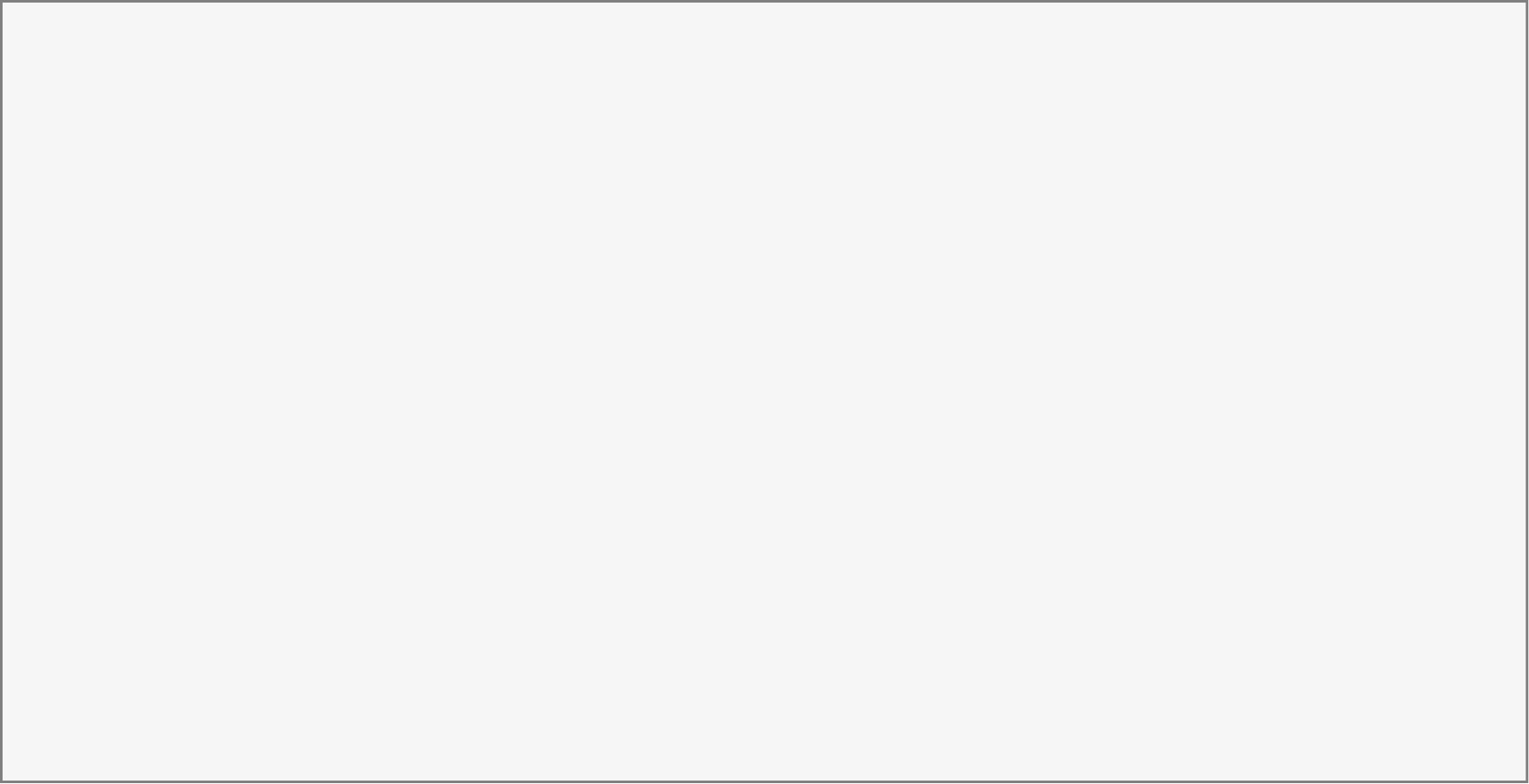 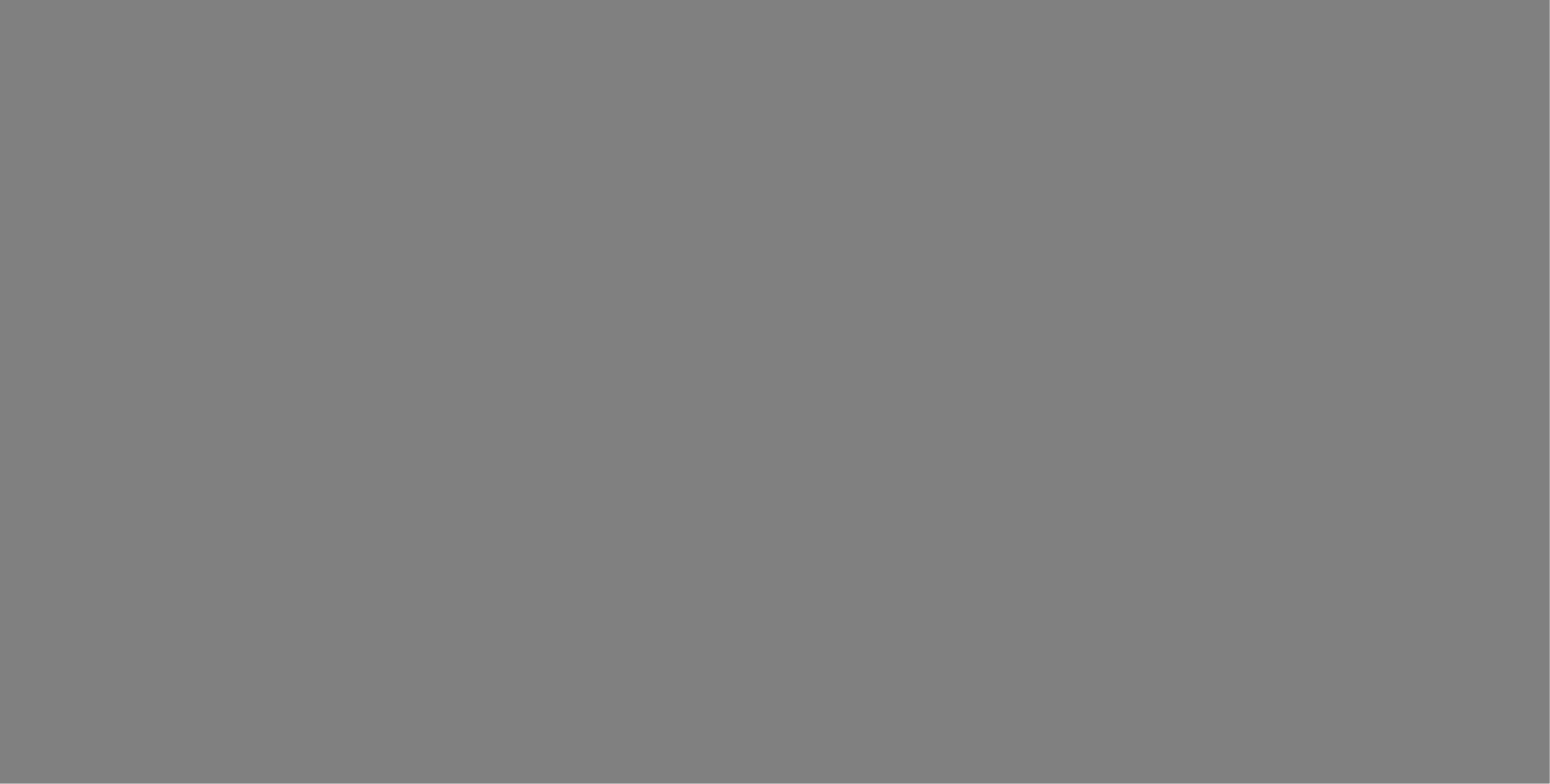 Postpositional Particles - Topic Marking
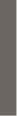 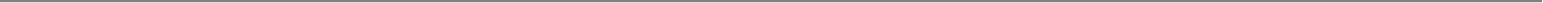 가방 [ga-bang] + 은 [eun]

나 [na] + 는 [neun]

이거 [i-geo] + 는 [neun]

저는 학생이에요. [jeo-neun-hak-saeng-i-e-yo]
= bag
= I
= This
I’m a student.
= I
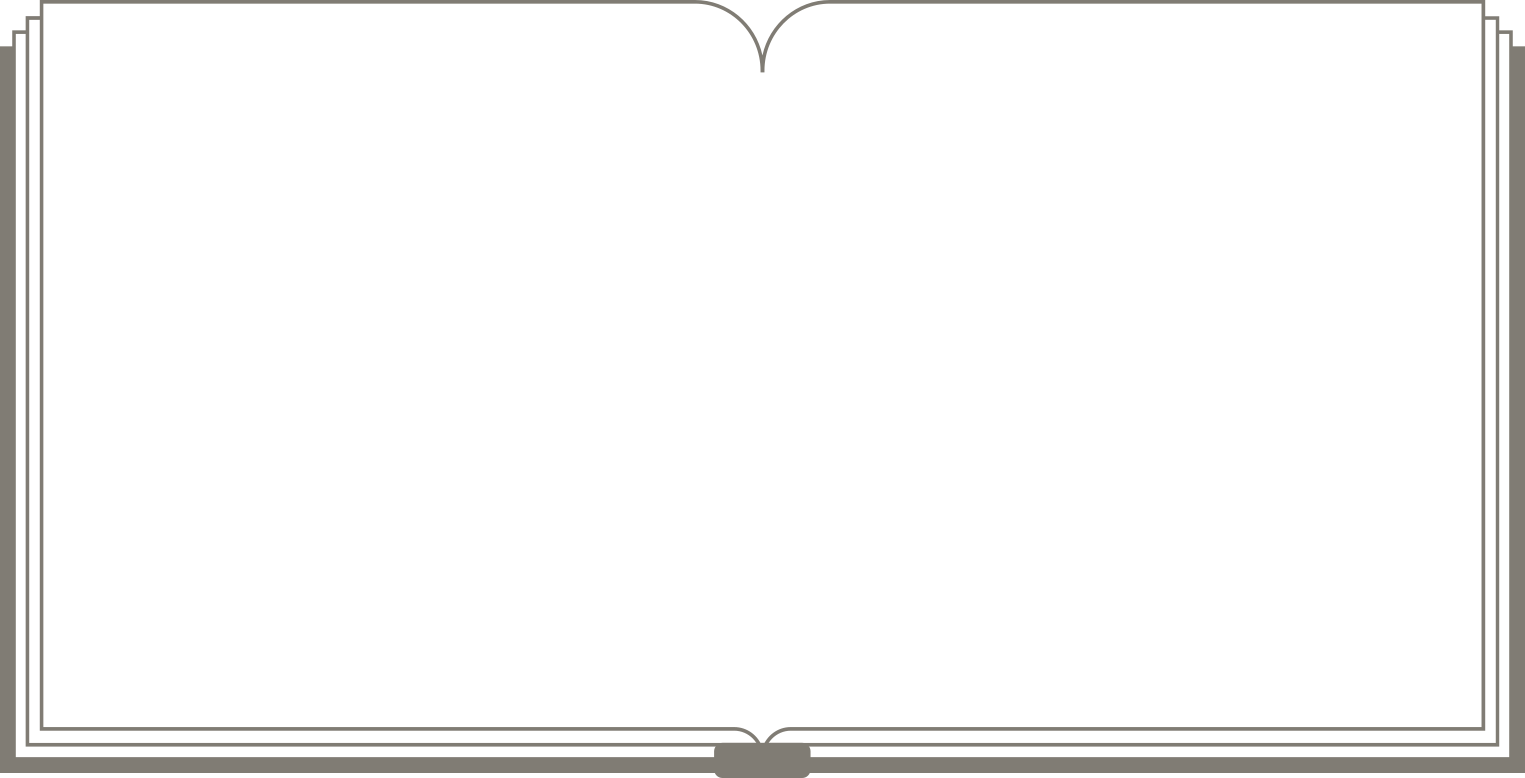 04
Dialogue
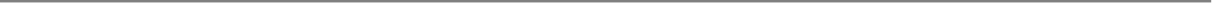 Let’s talk together!
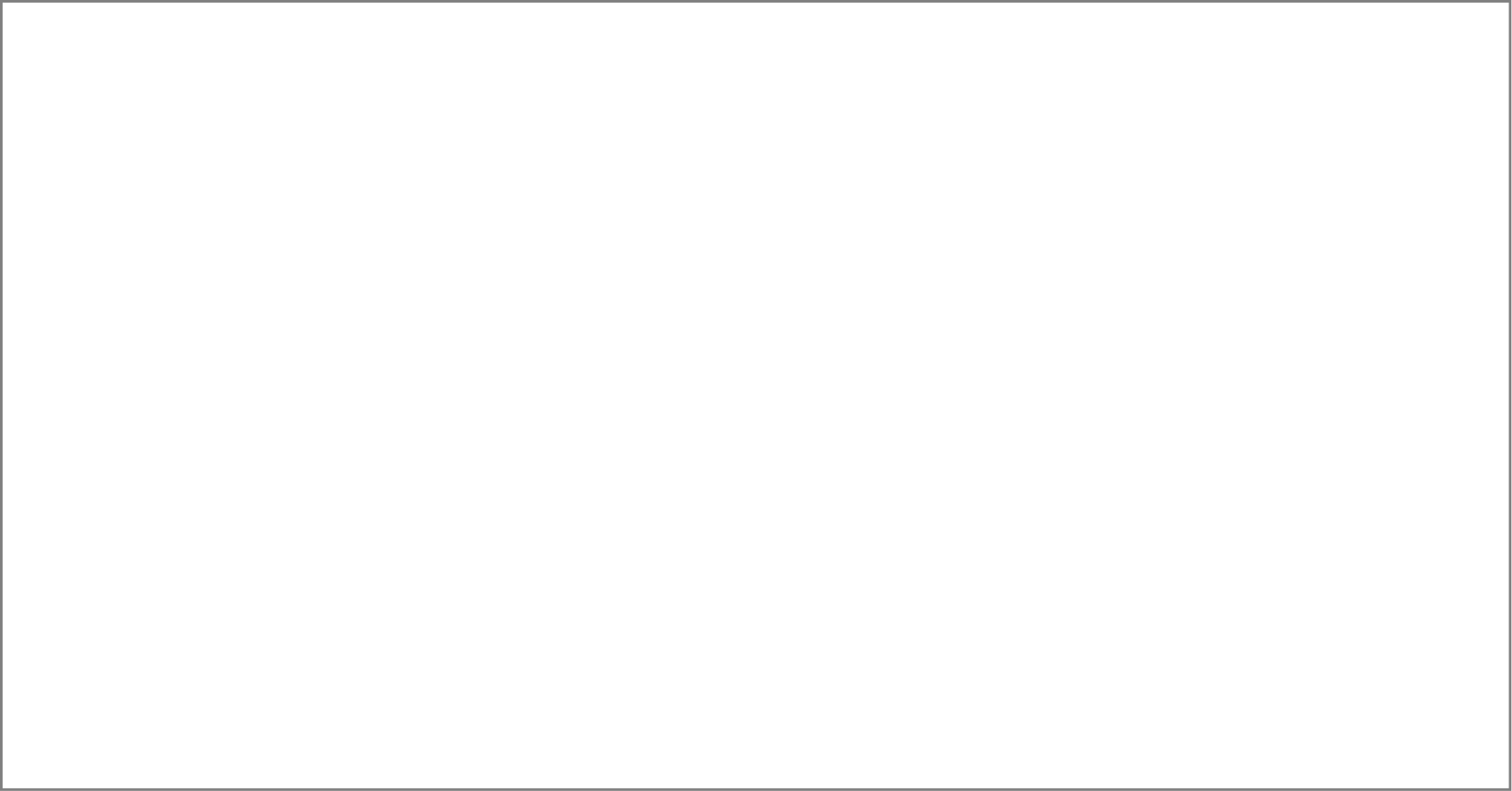 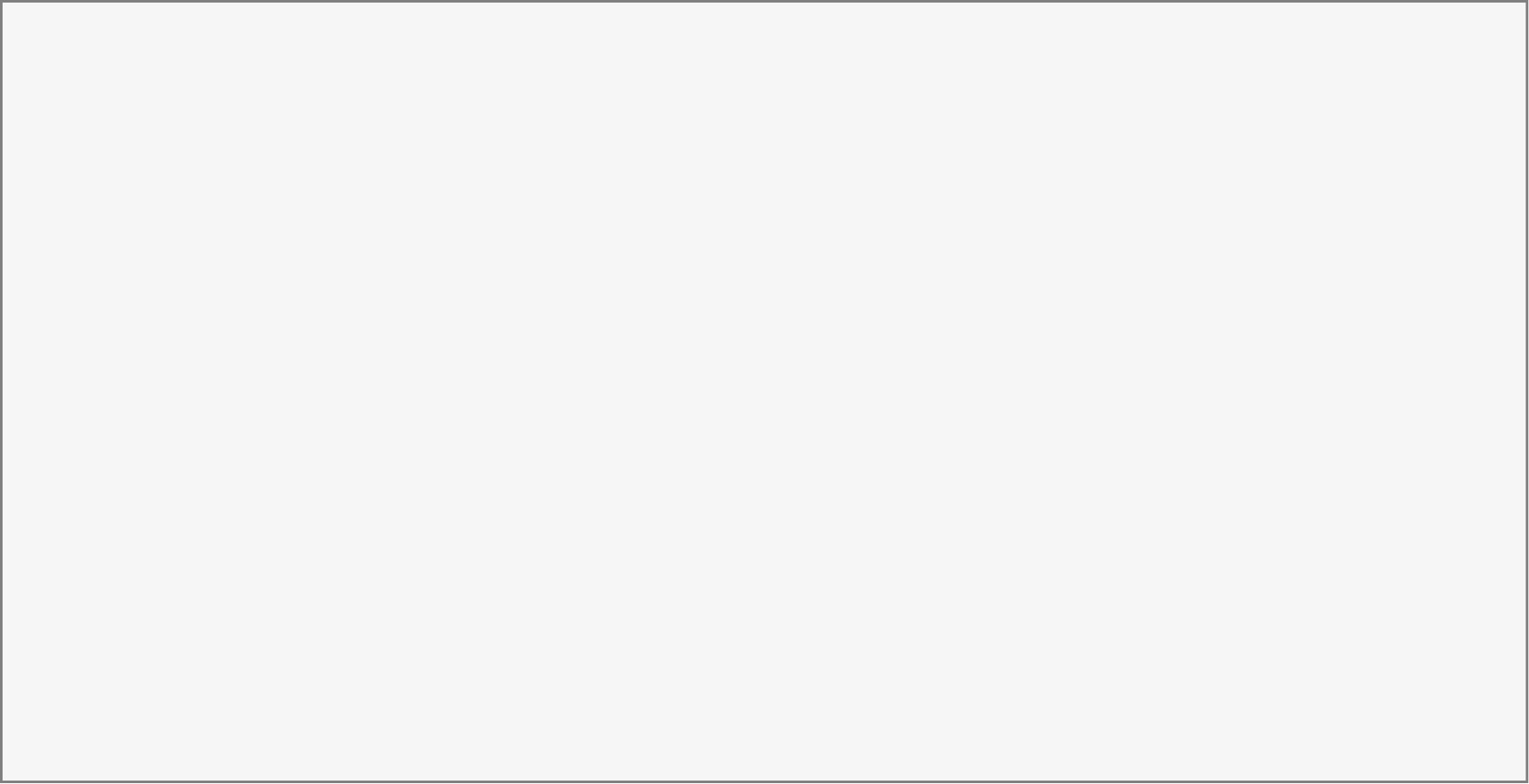 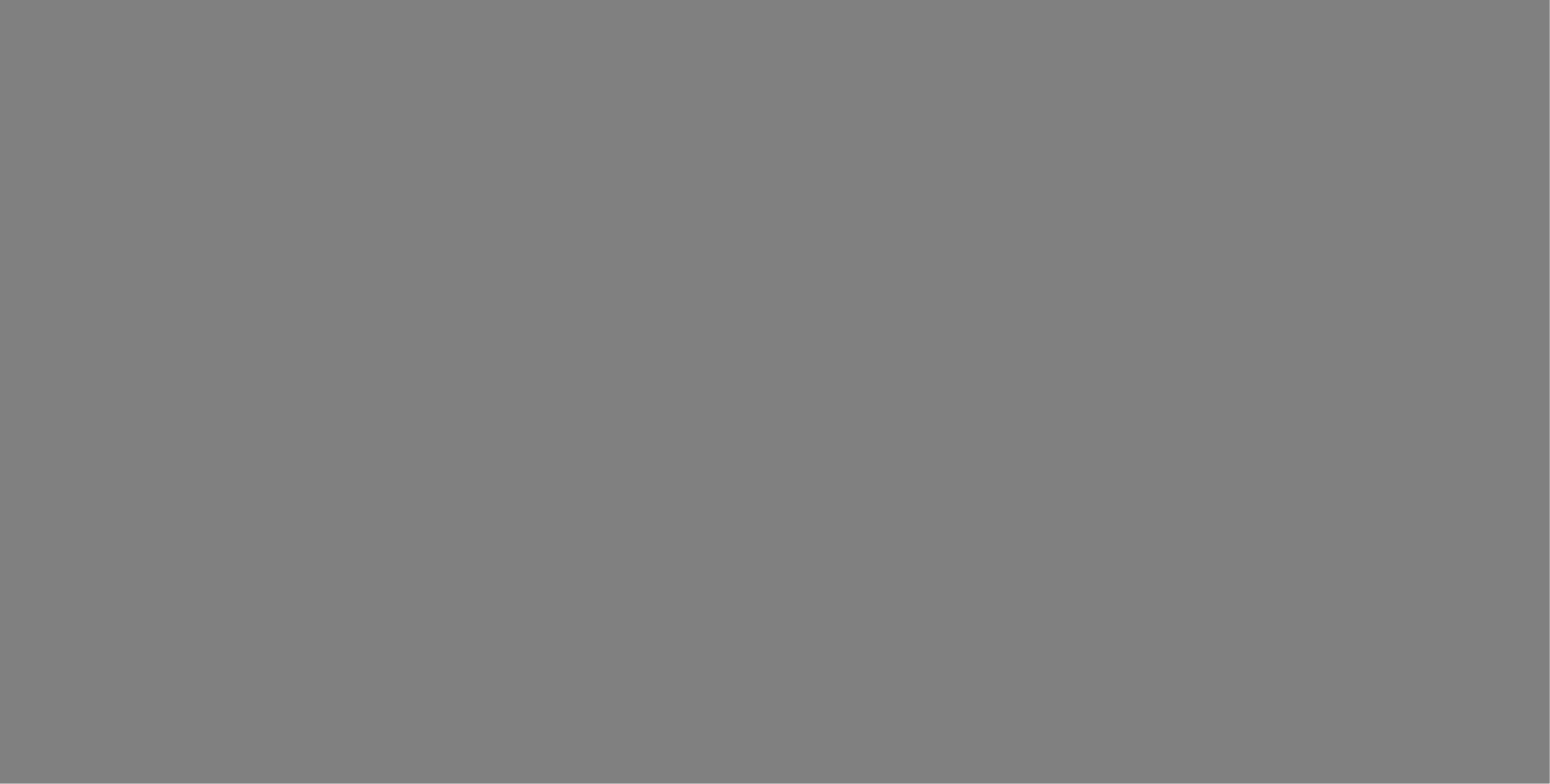 Basic Sentence
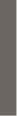 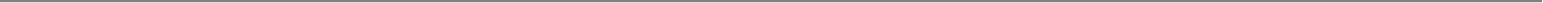 YOU
I’m hungry
: 나(는) 배고파
[ na-(neun)-bae-go-pa ]
Me too, Let’s eat lunch
: 나도, 점심 먹자
[ na-do, Jeom-sim-meok-ja ]
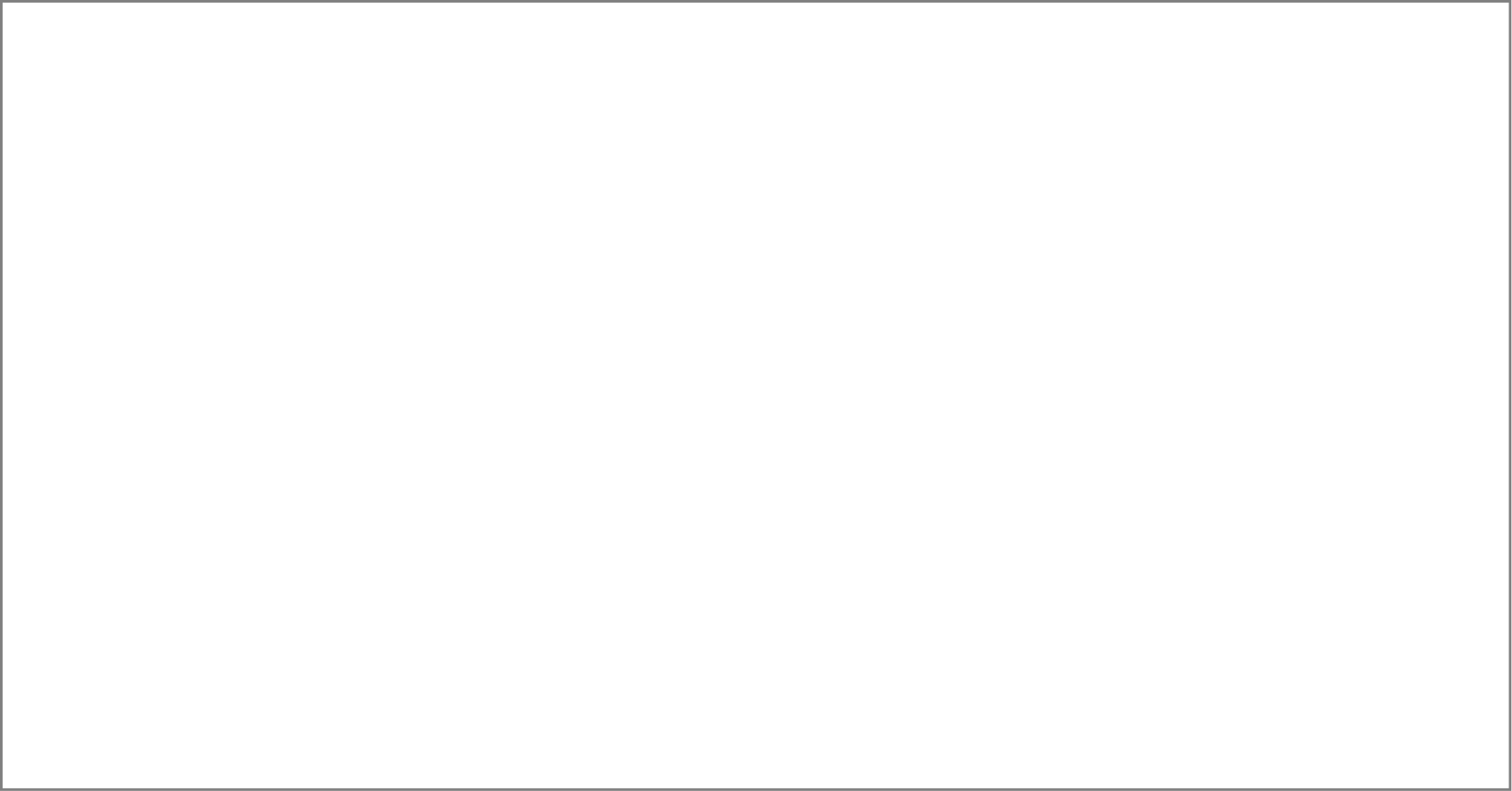 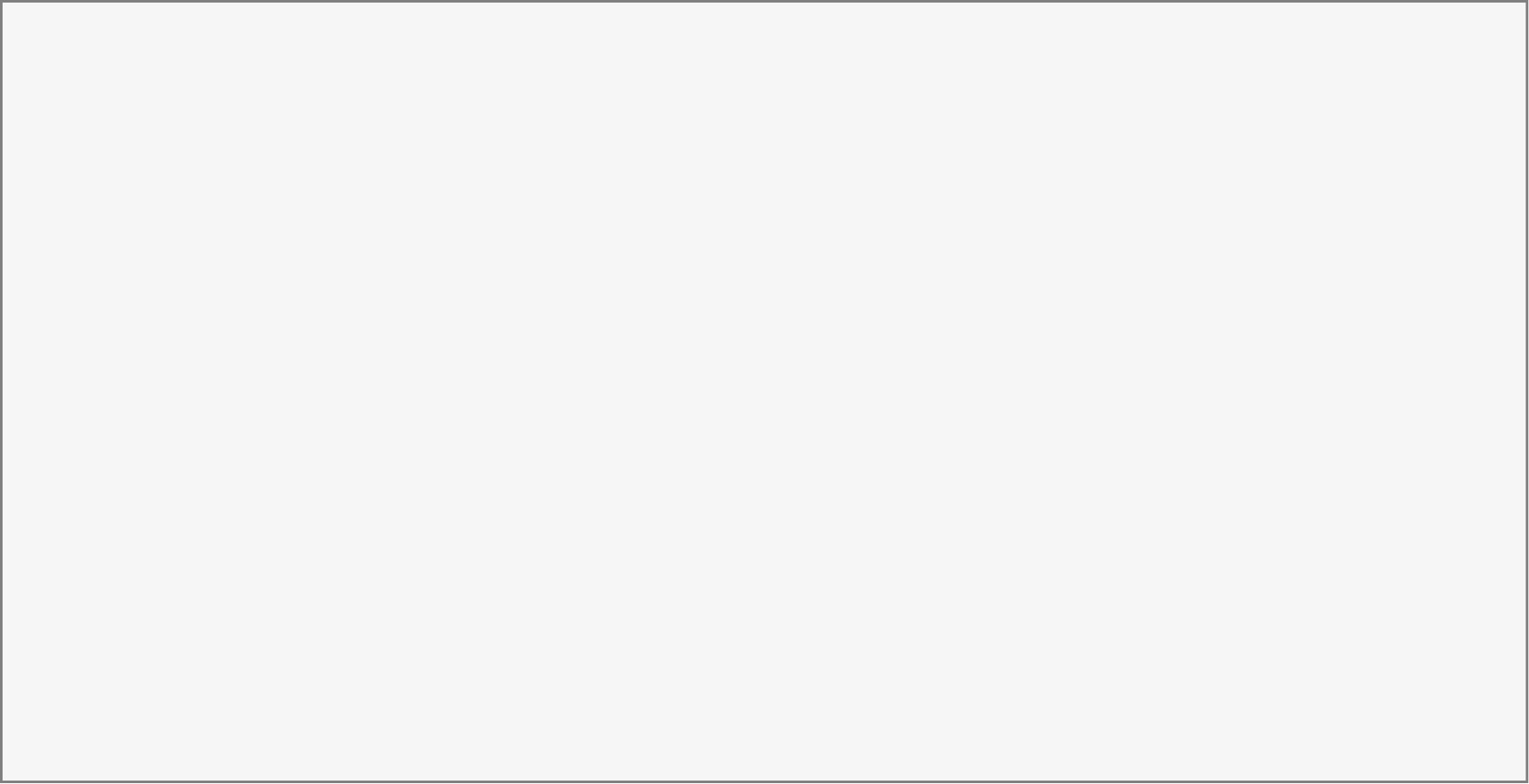 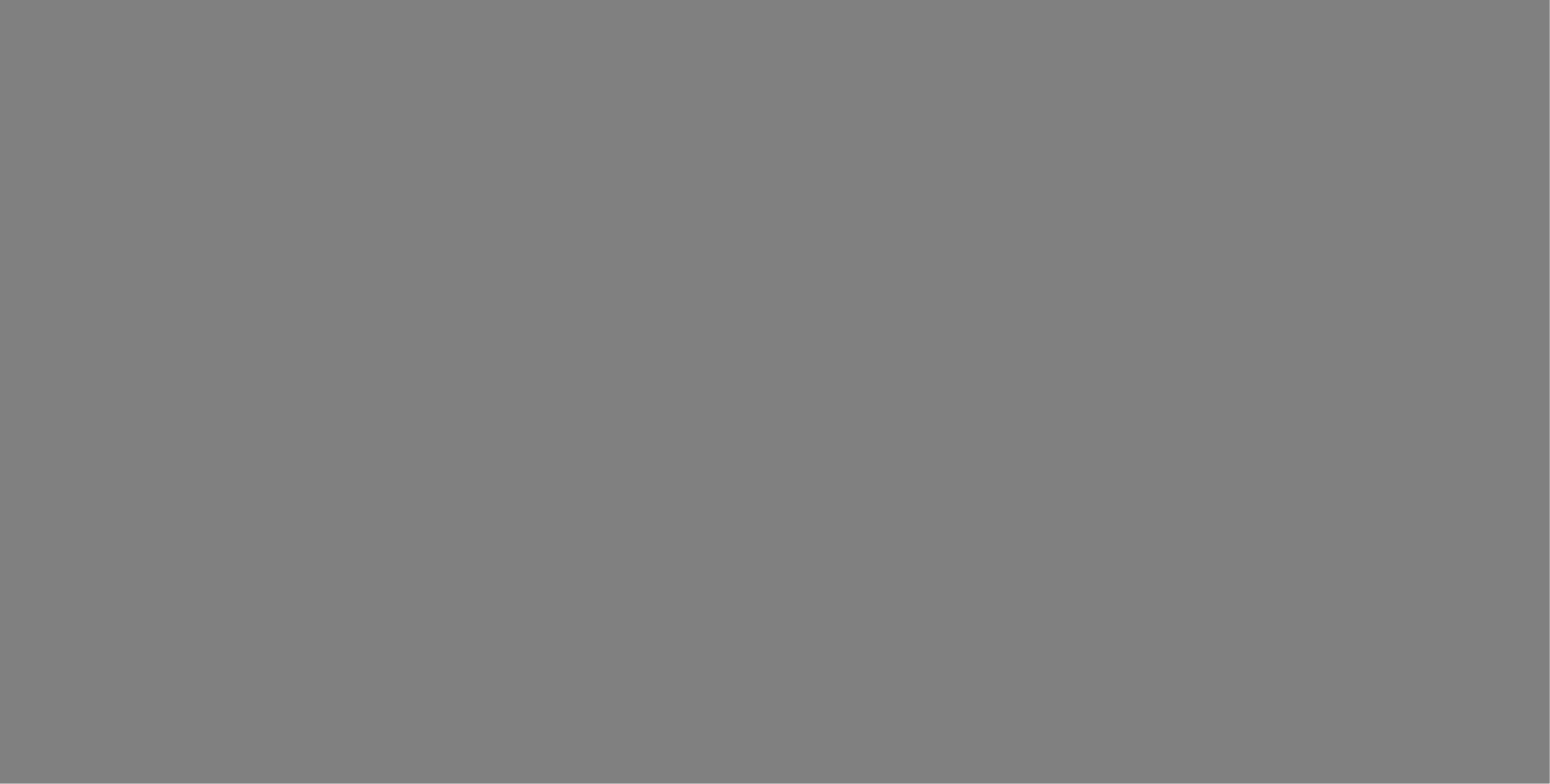 Basic Sentence
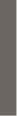 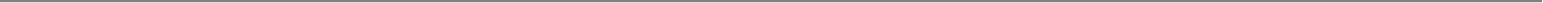 YOU
What do you want to eat?
: 뭐 먹고 싶어?
[ mwo-meok-go-sip-eo? ]
Let’s eat Ramen
: 라면 먹으러 가자
[ ramyeon-meog-eu-leo-ga-ja ]
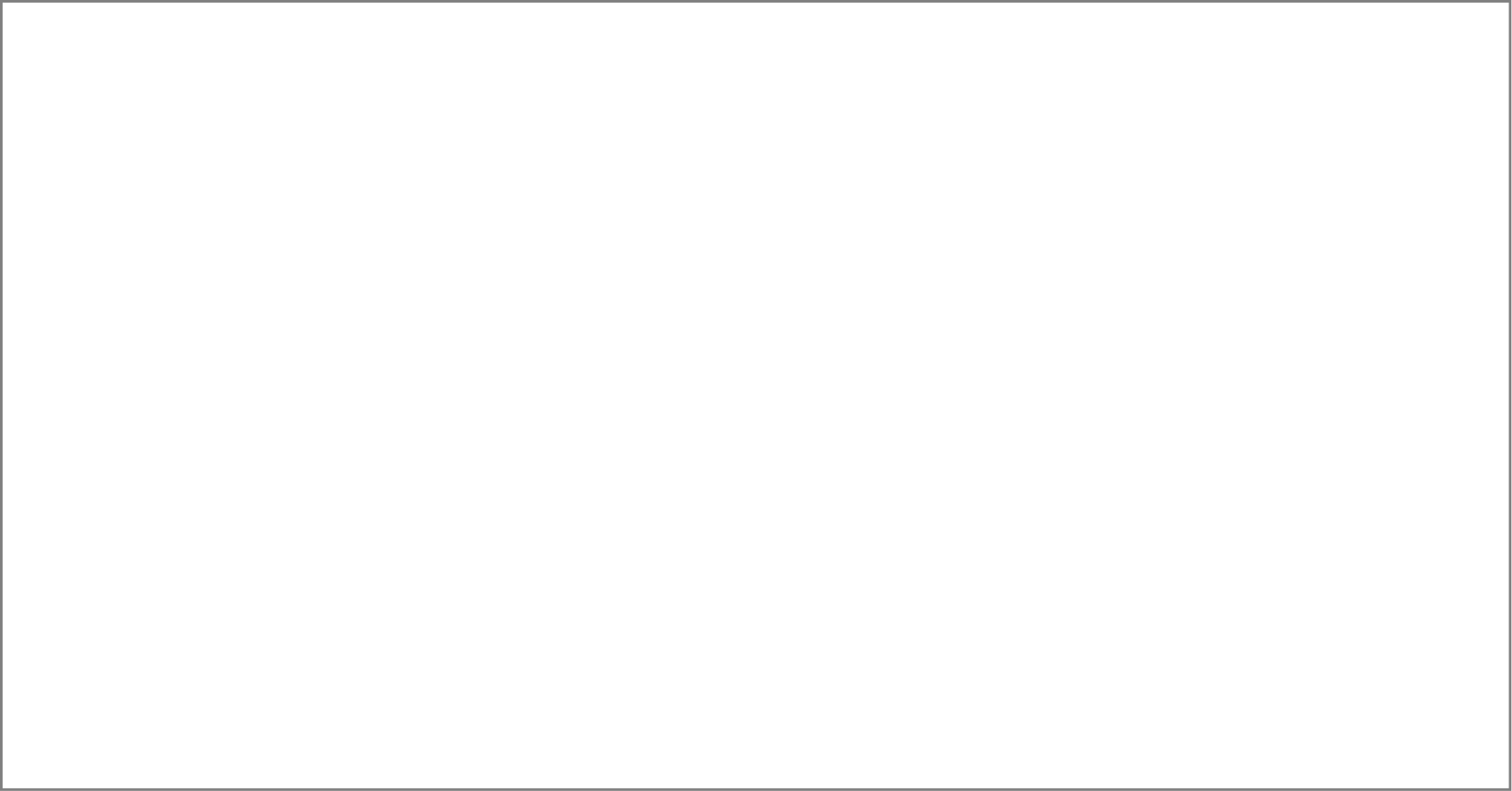 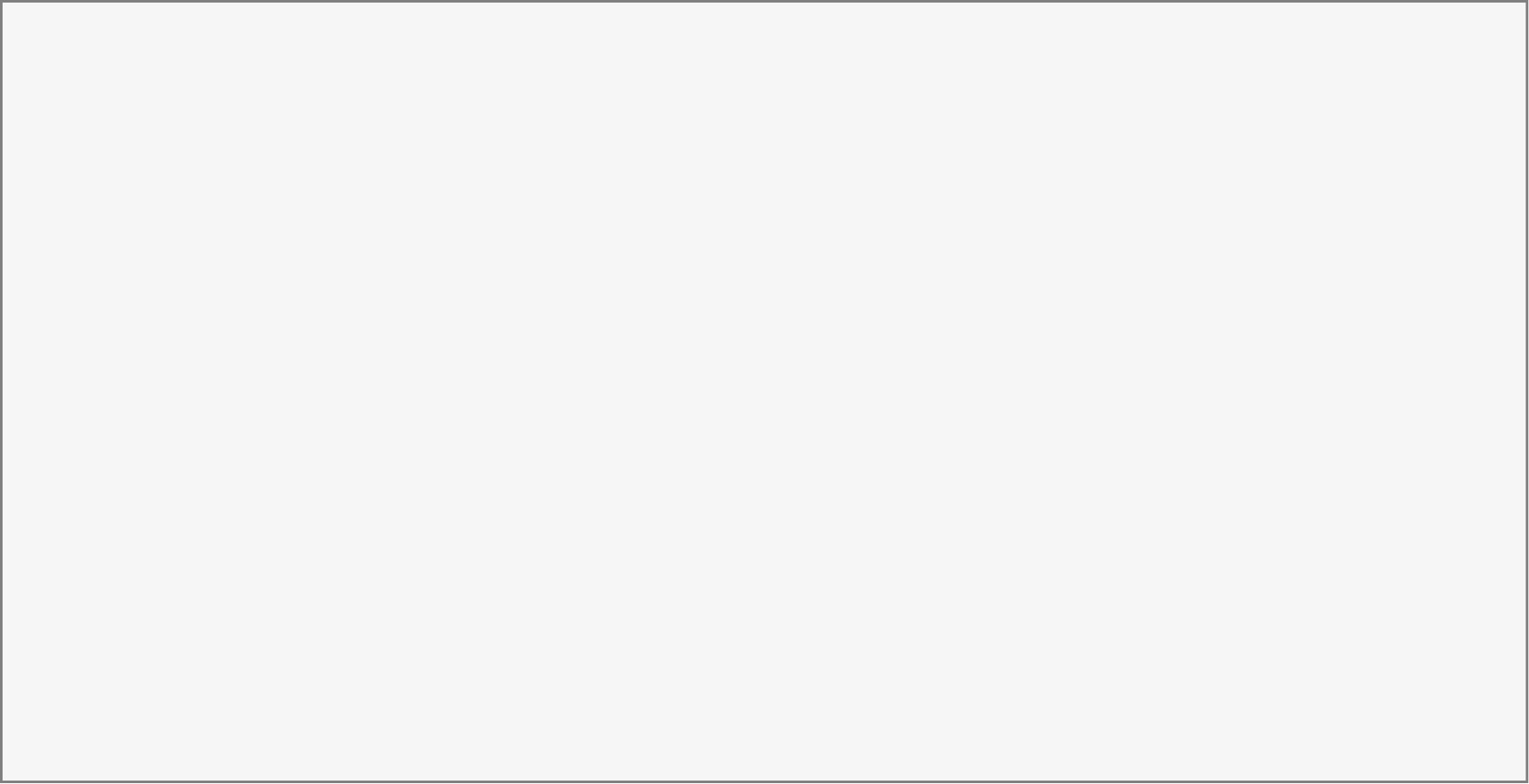 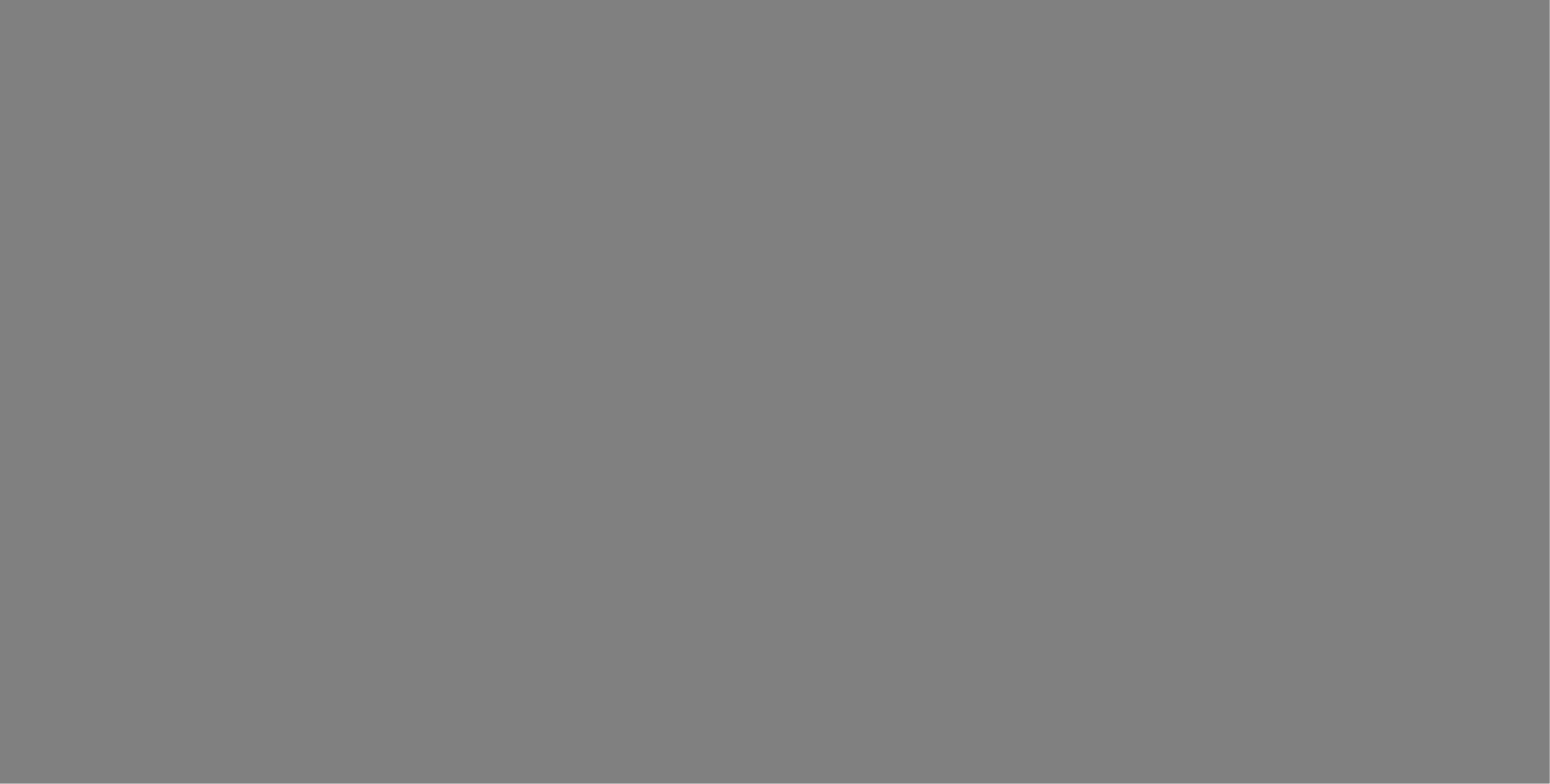 Basic Sentence
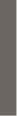 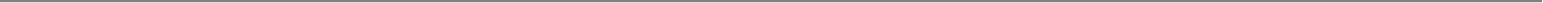 YOU
It’s delicious! I’m full now
: 맛있다! 나(는) 이제 배불러
[ ma-ssit-da! Na-(neun)-i-jae-bae-bul-reo ]
Let’s go café!
: 카페 가자
[ café-ga-ja ]
[Speaker Notes: 밥 먹고 카페가서 수다떨고 인생 네컷 찍는 게 우리의 국룰 데이트 코스임을 이야기하기]
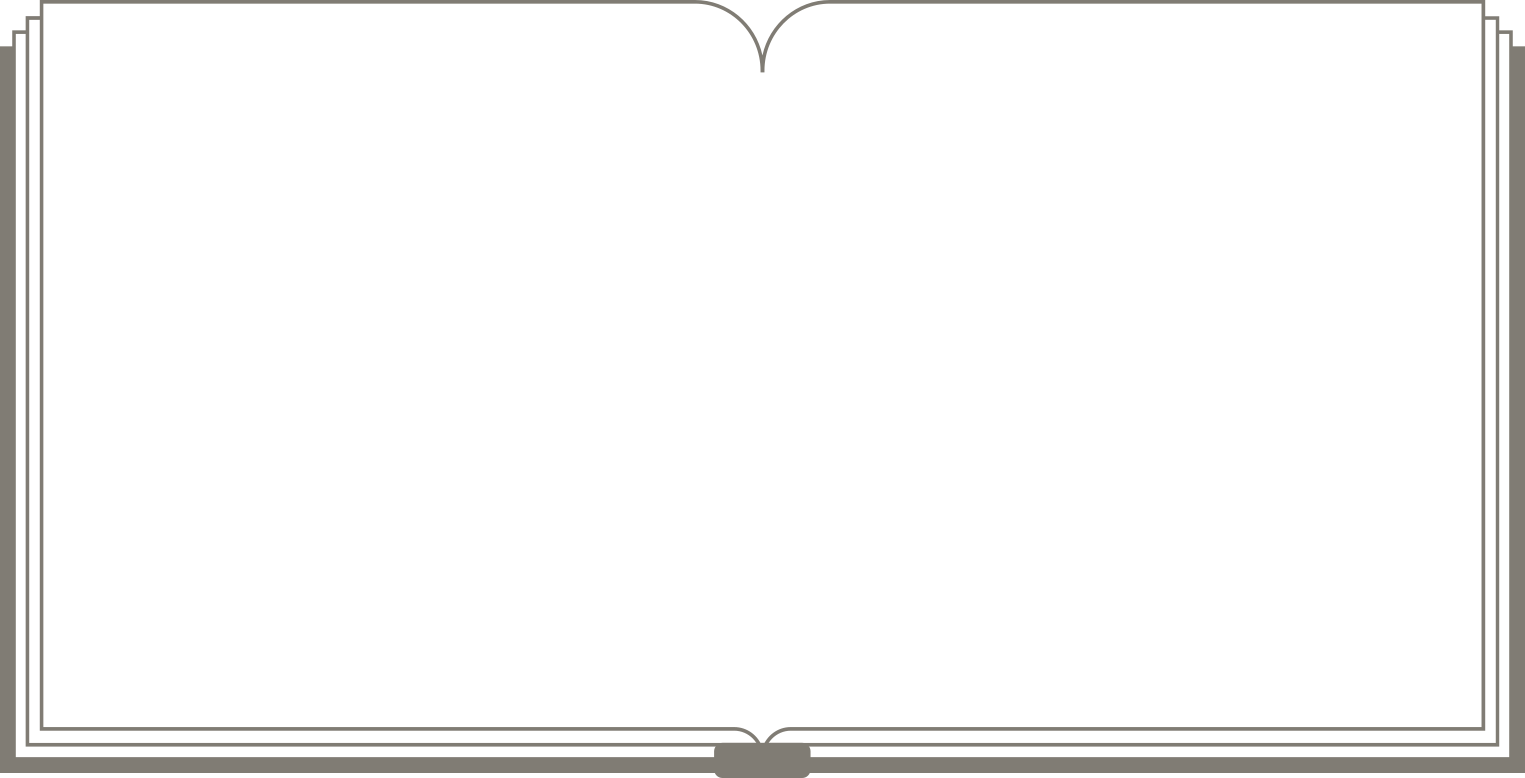 05
Learn about
Number
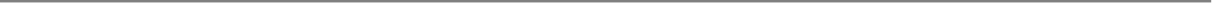 Let’s learn how to count number in Korean !
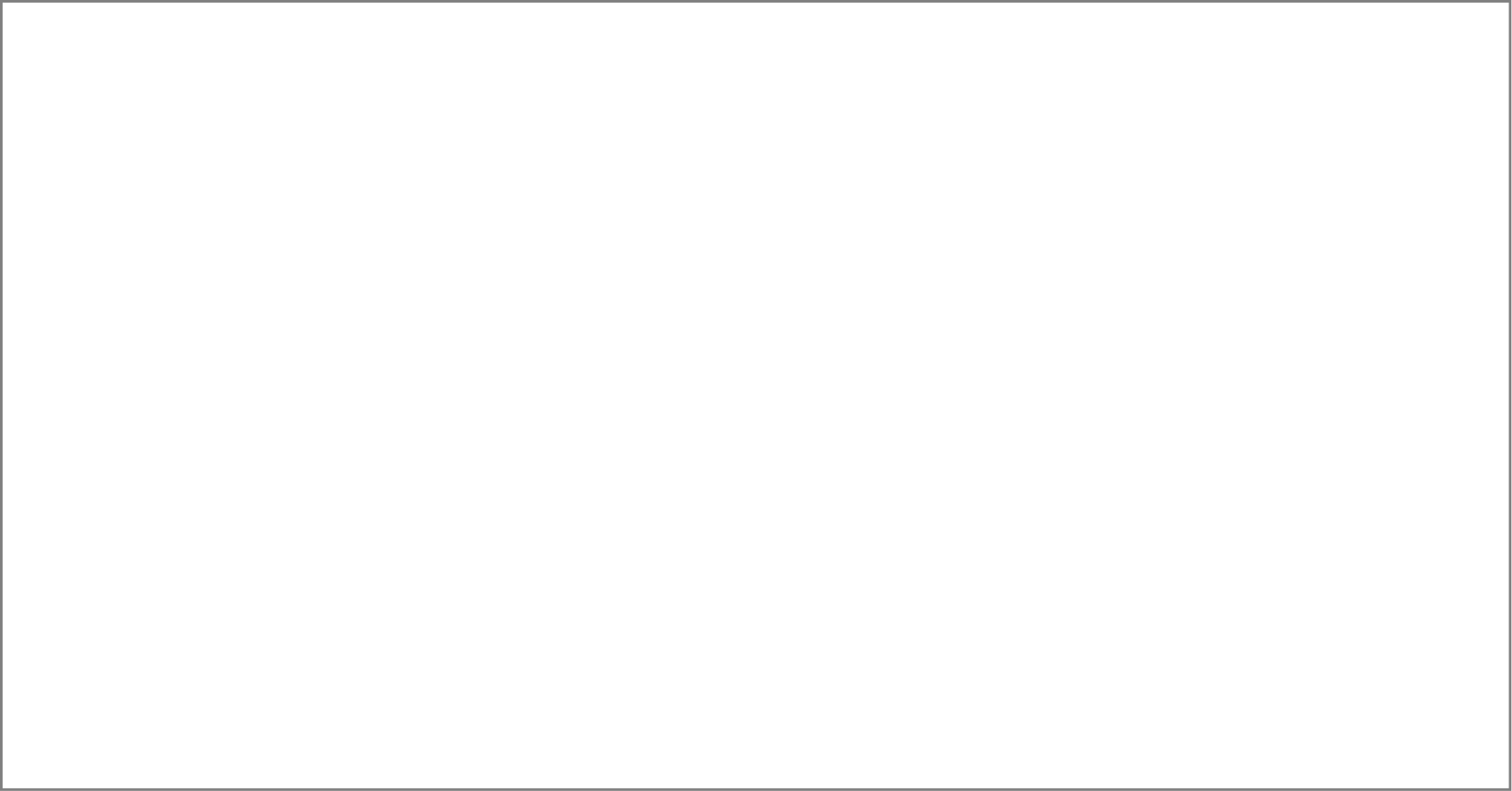 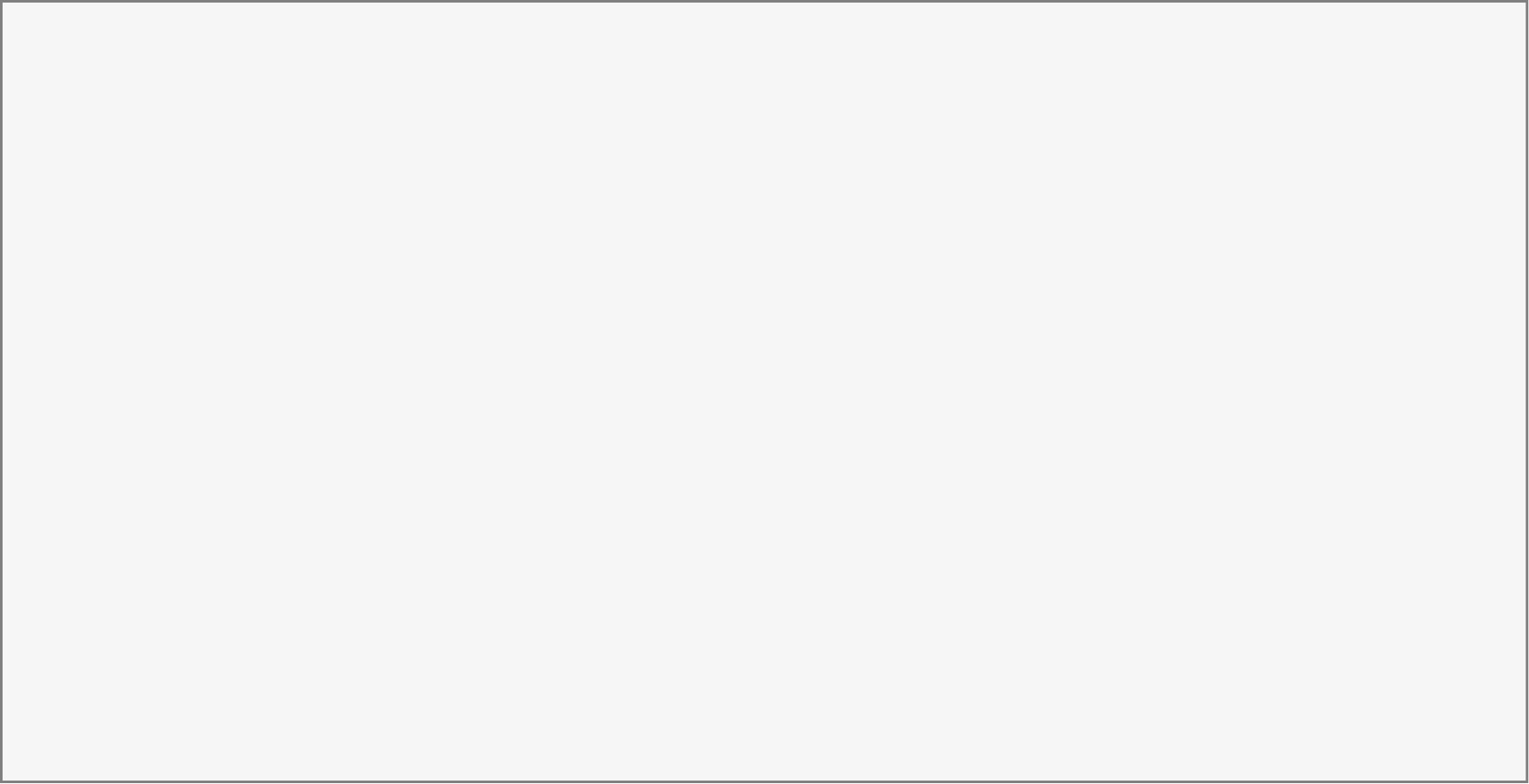 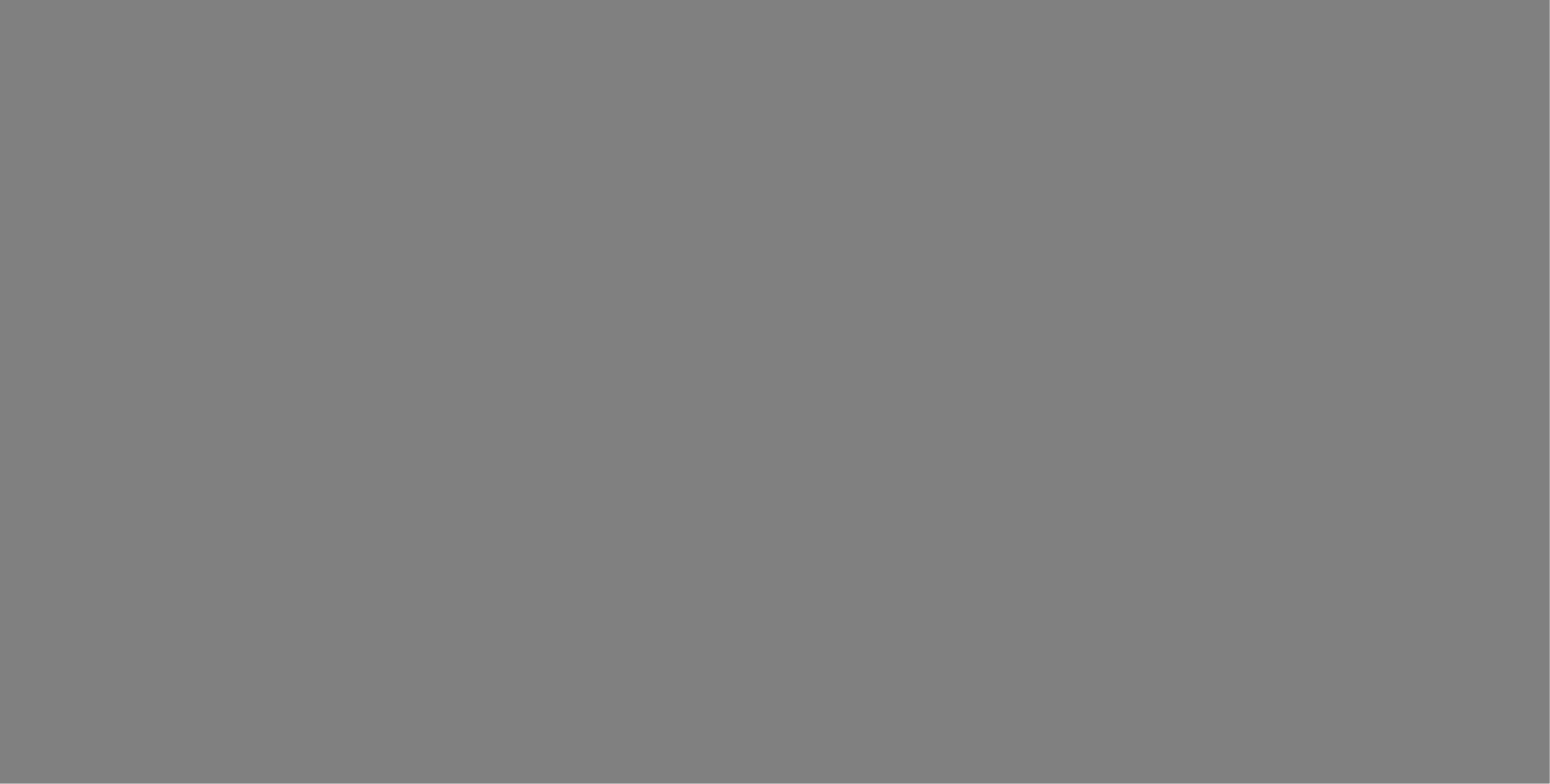 Basic Numbers
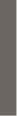 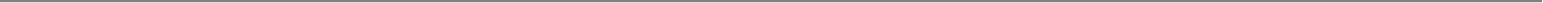 · Basic numbers from Chinese character
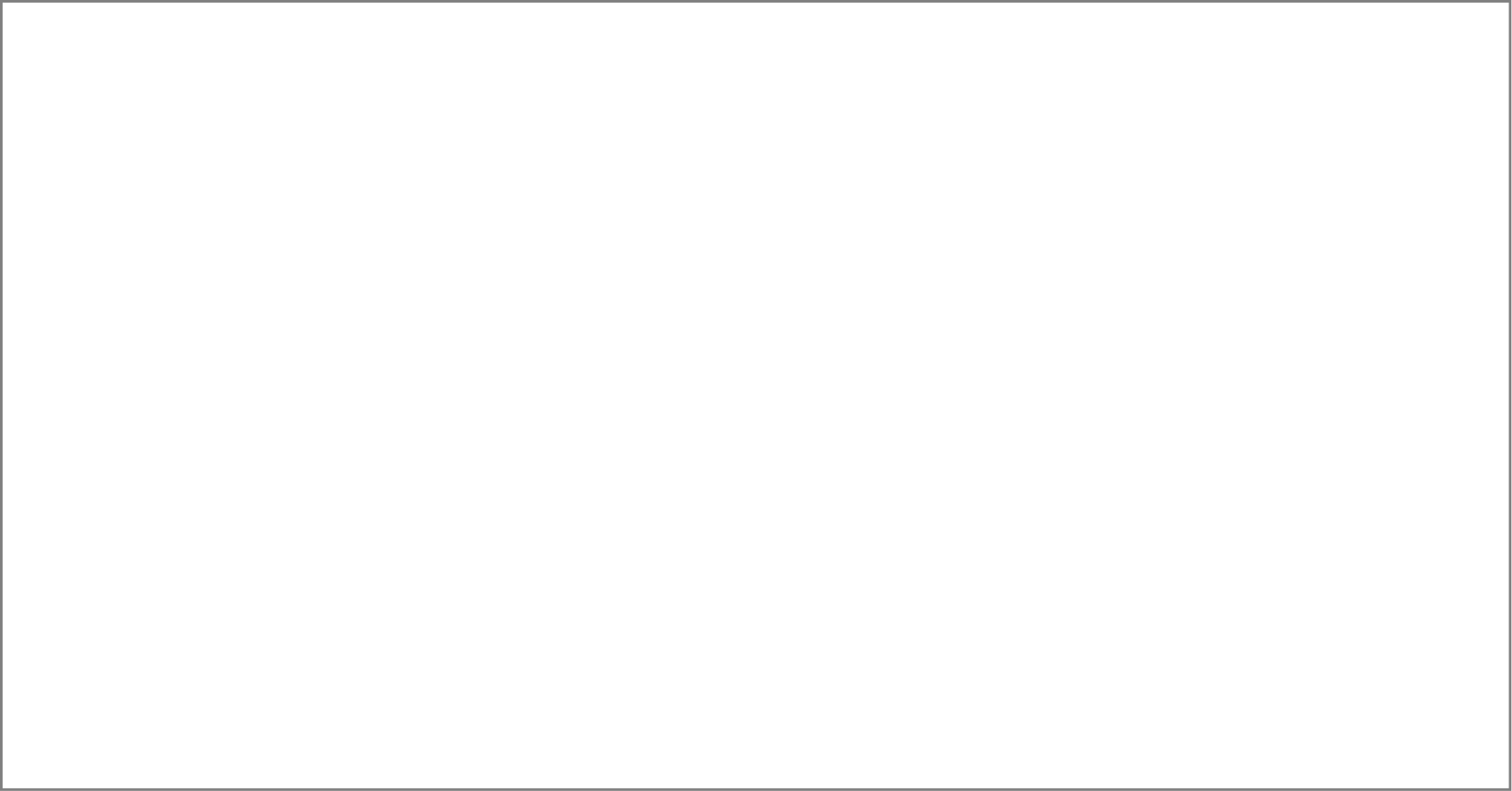 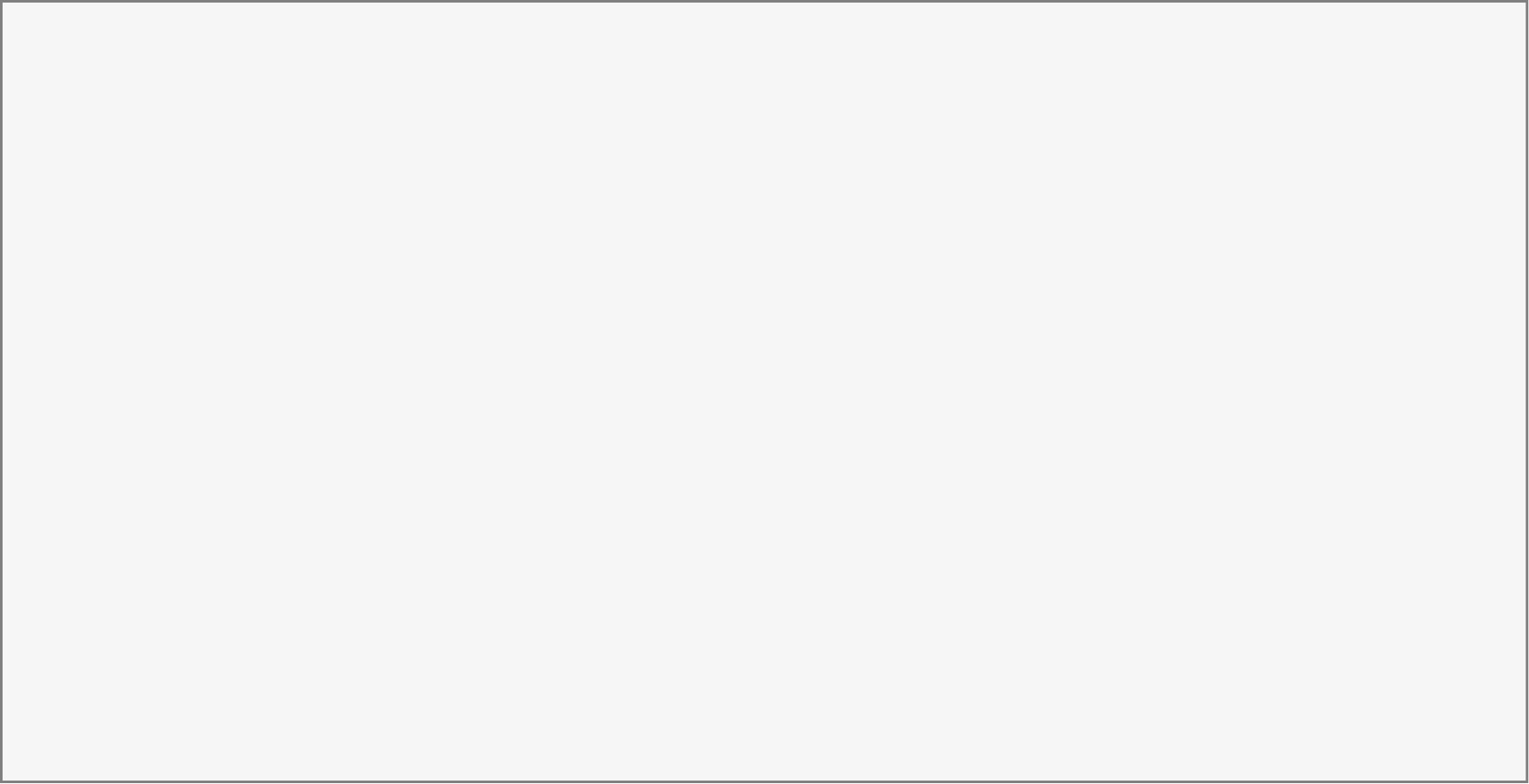 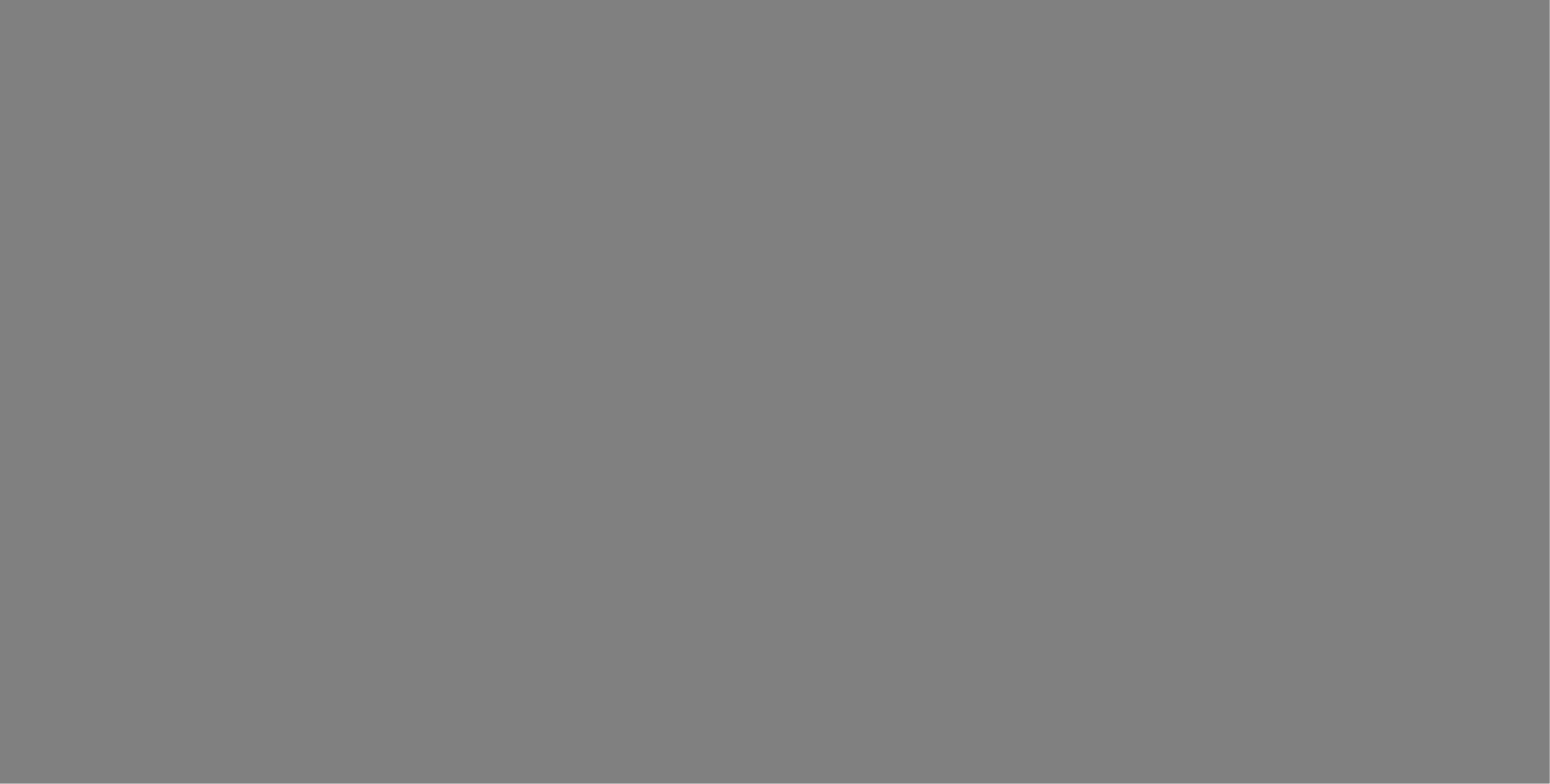 How to make more complex numbers ?
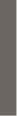 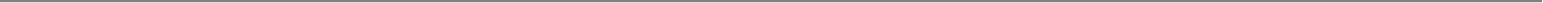 Just combining the each Number !
20(twenty) = 이[i] + 십 [sib] = 이십 [i-sib]
21(twenty-one) = 이십 [i-sib] + 일 [il] = 이십일[i-sib-il]
33(thirty-three) = 삼십 [sam-sib] + 삼 [sam] = 삼십삼 [sam-sib-sam]
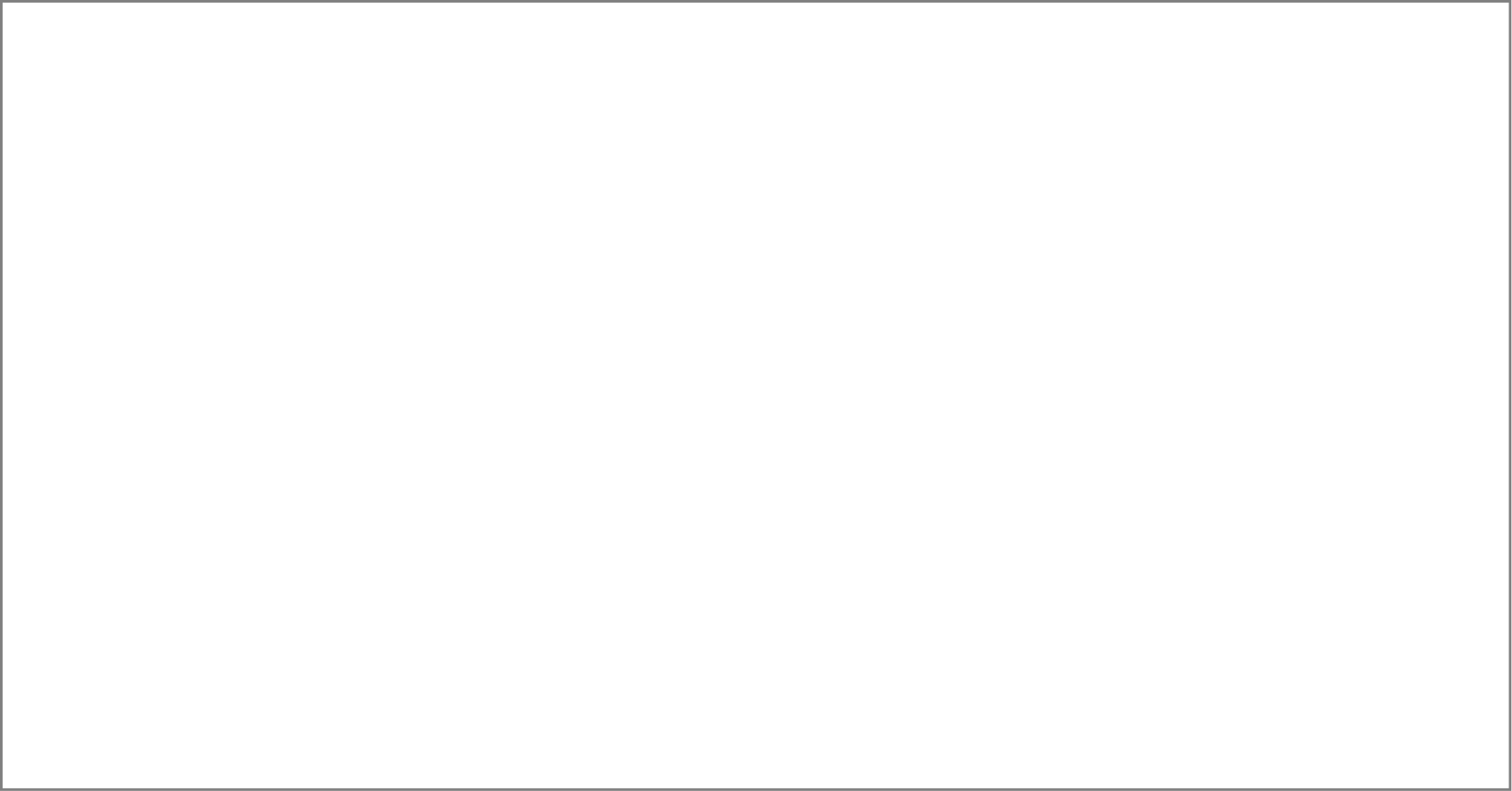 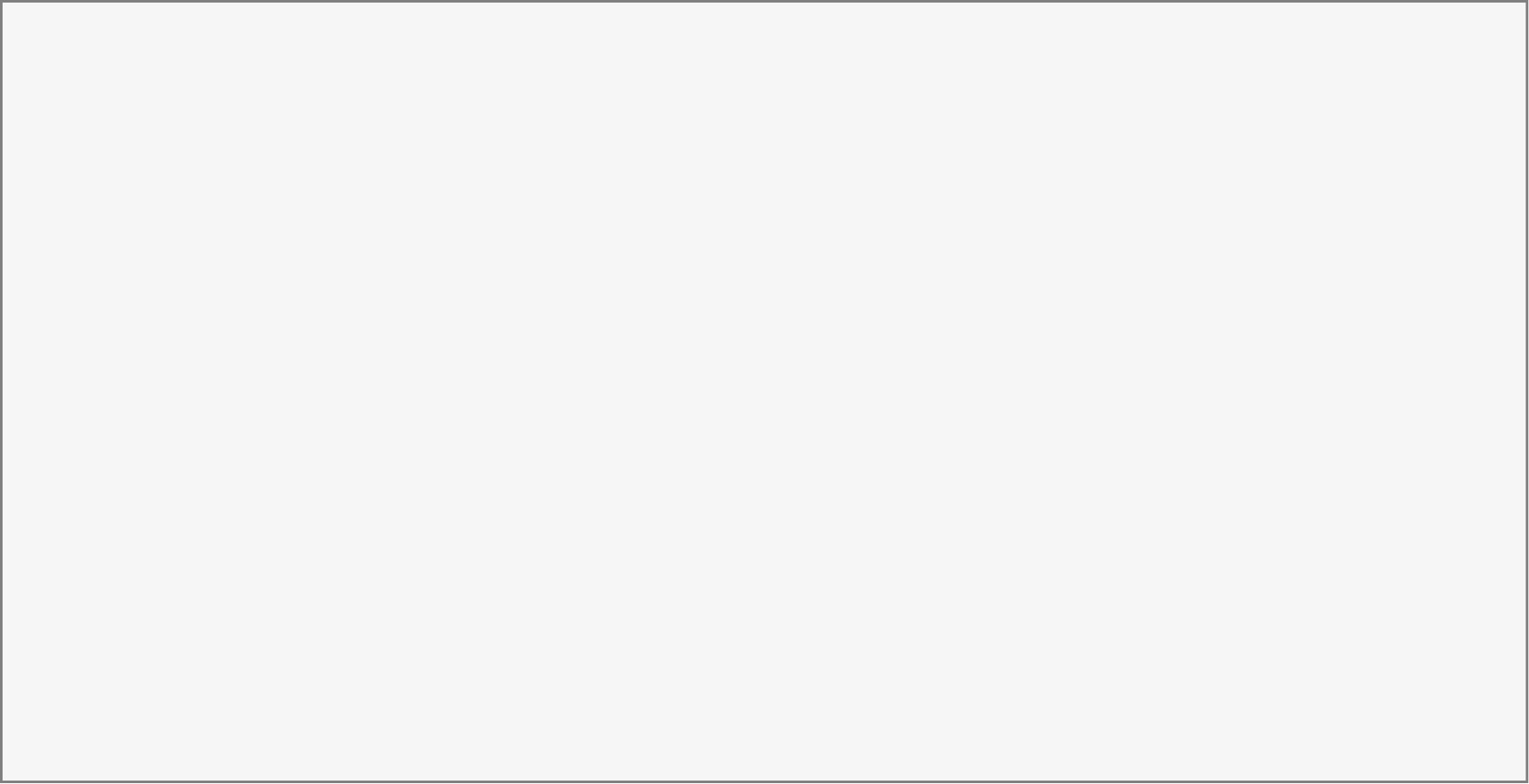 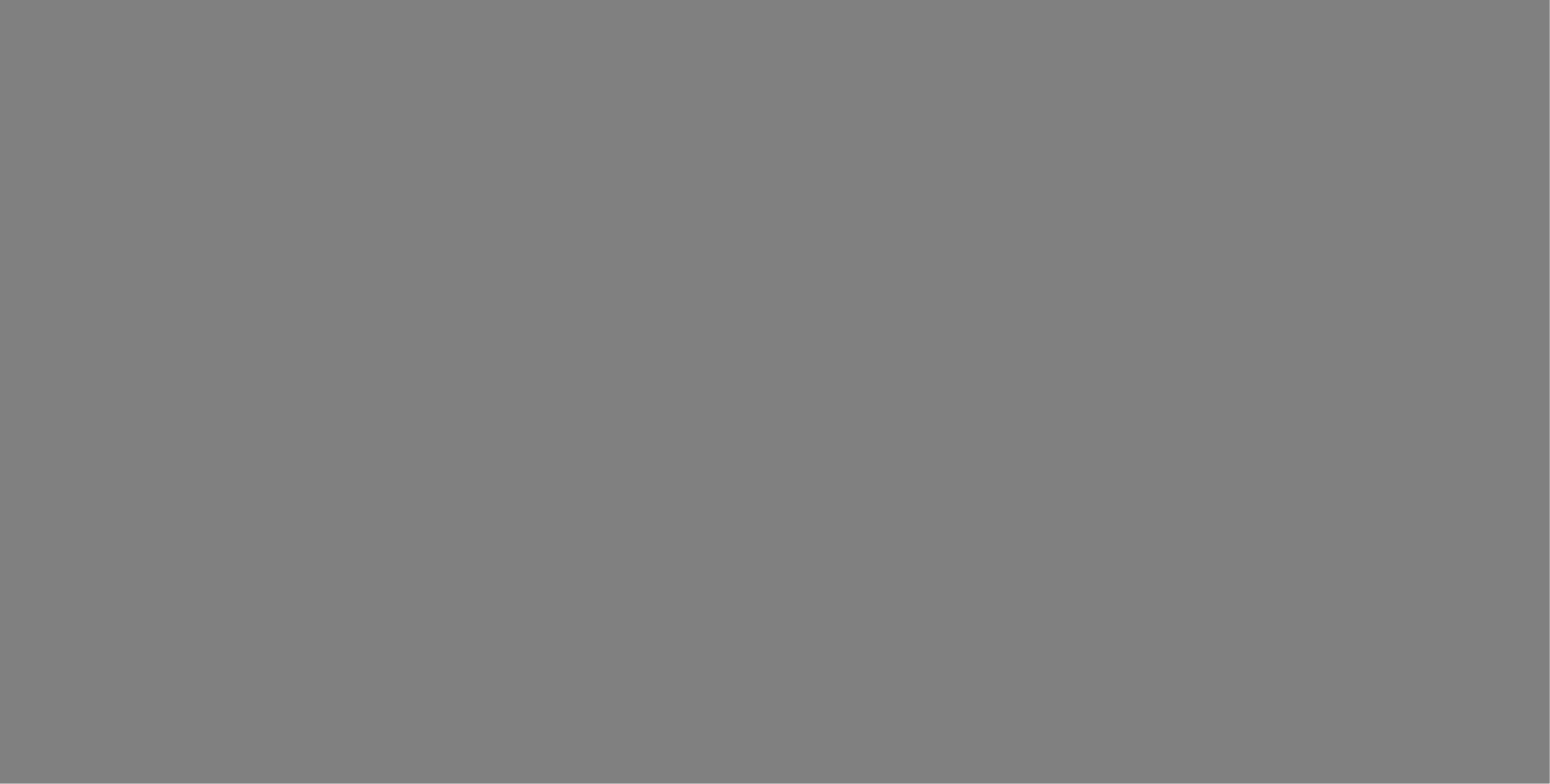 Let’s Practice !
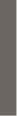 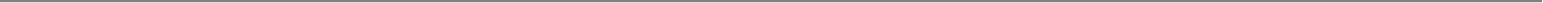 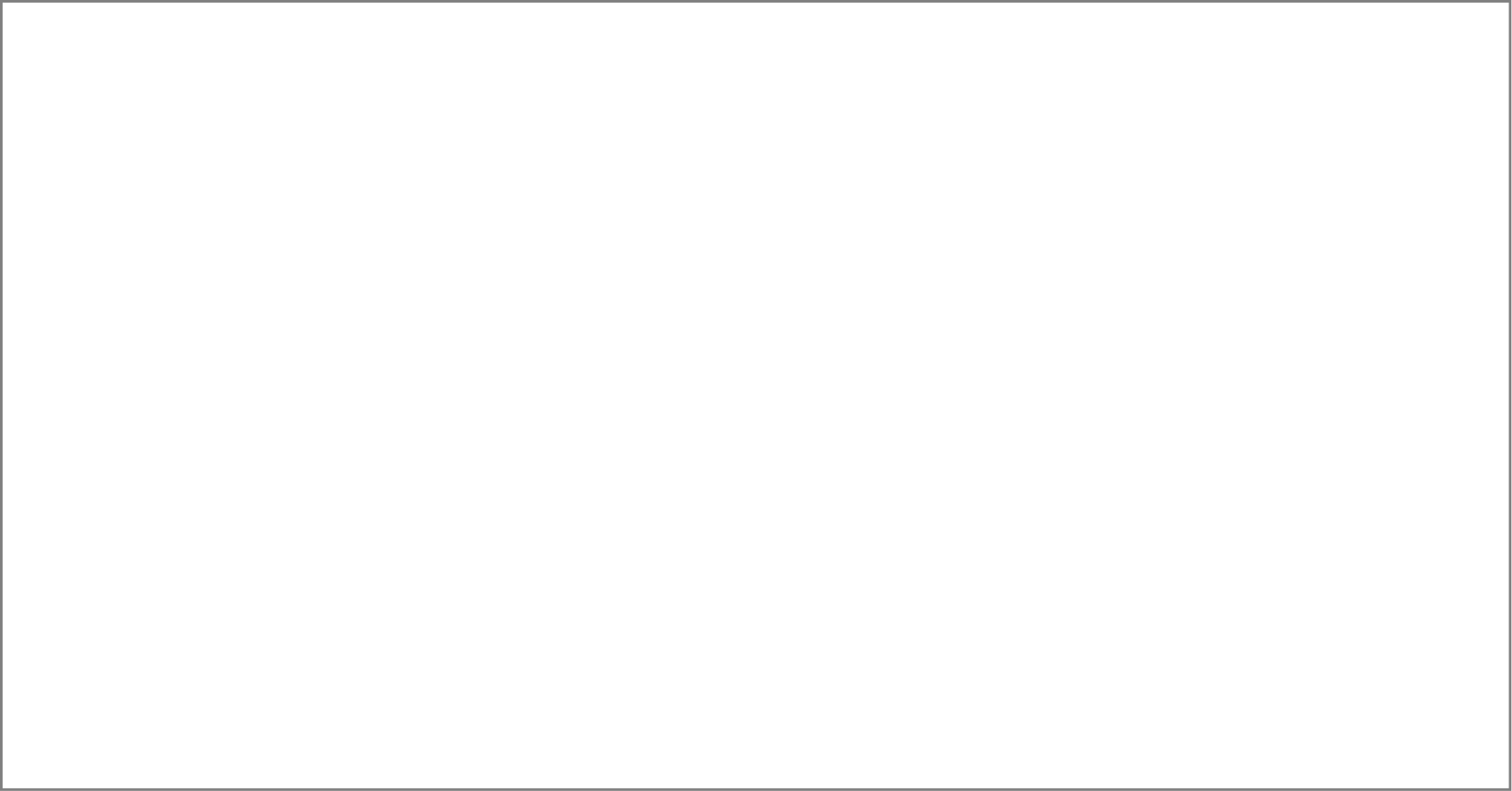 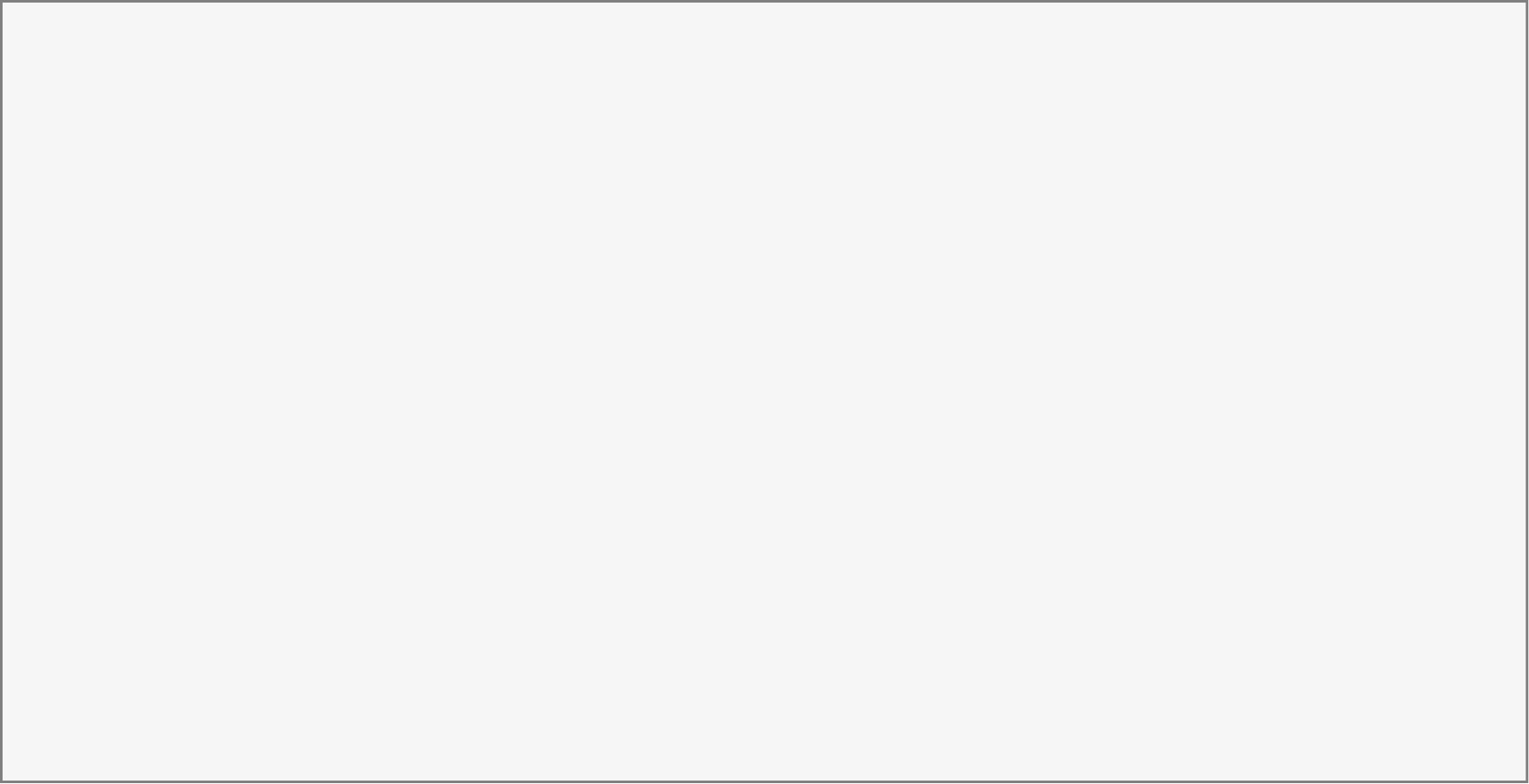 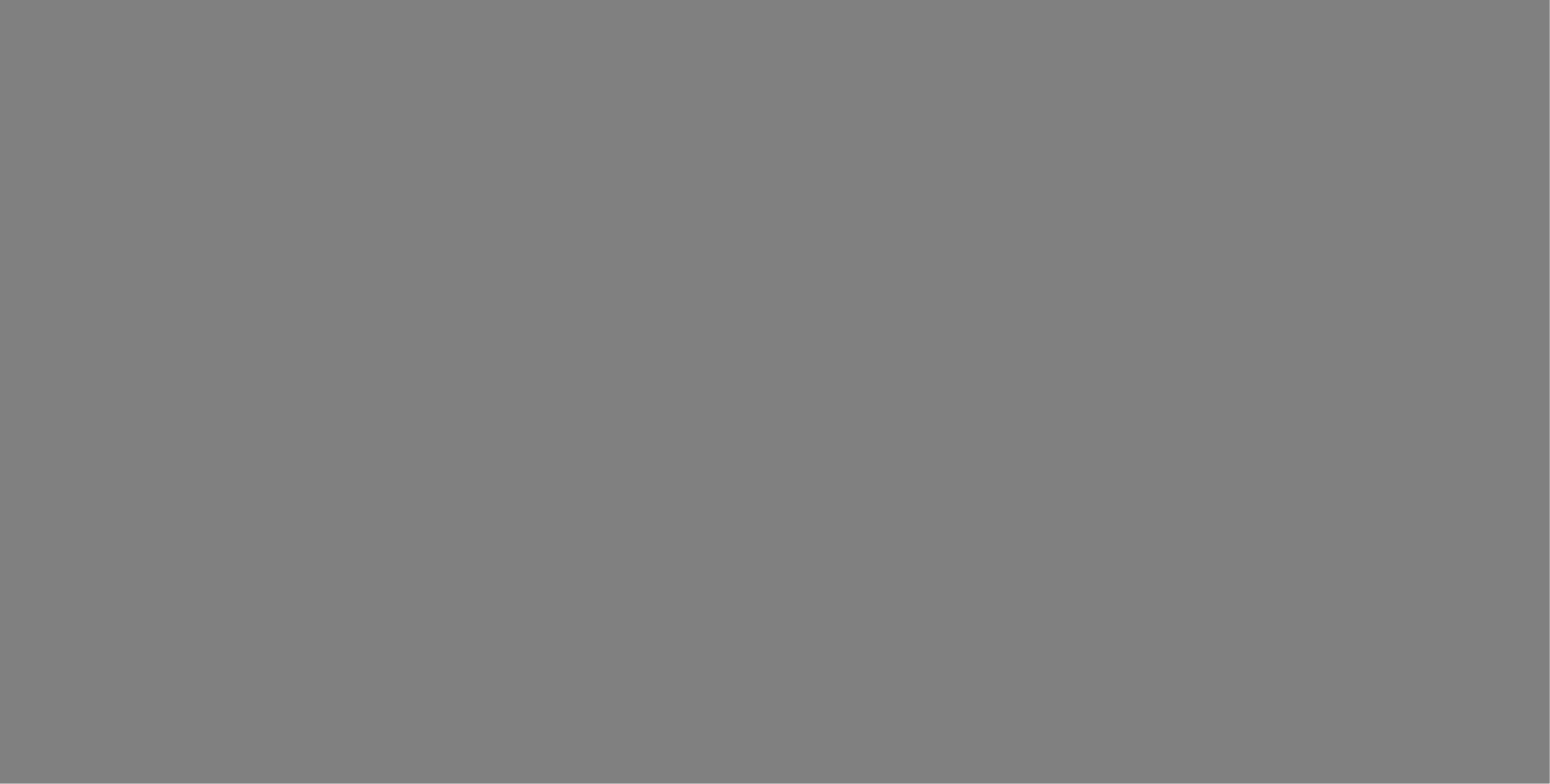 Be used for
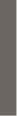 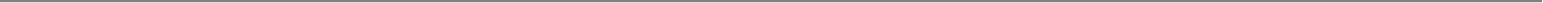 floor, money, day, length, weights, heights, minutes and phone number!
· floor: 층 [Cheung]    · day: 일 [il]    · money: 원 [won]    · minute: 분 [bun]
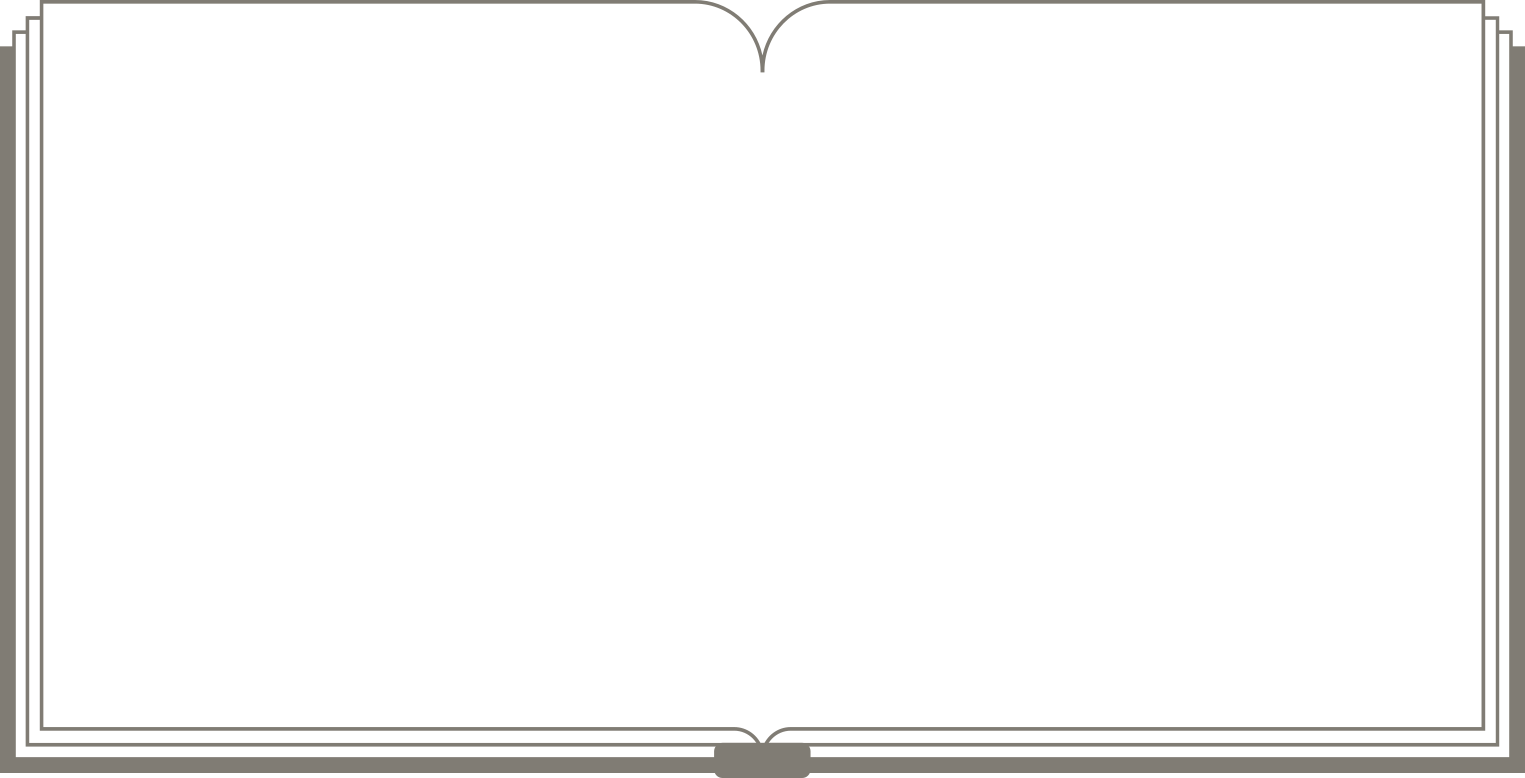 06
K-CULTURE
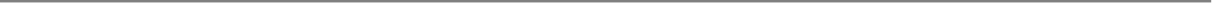 Let’s talk about korean culture!
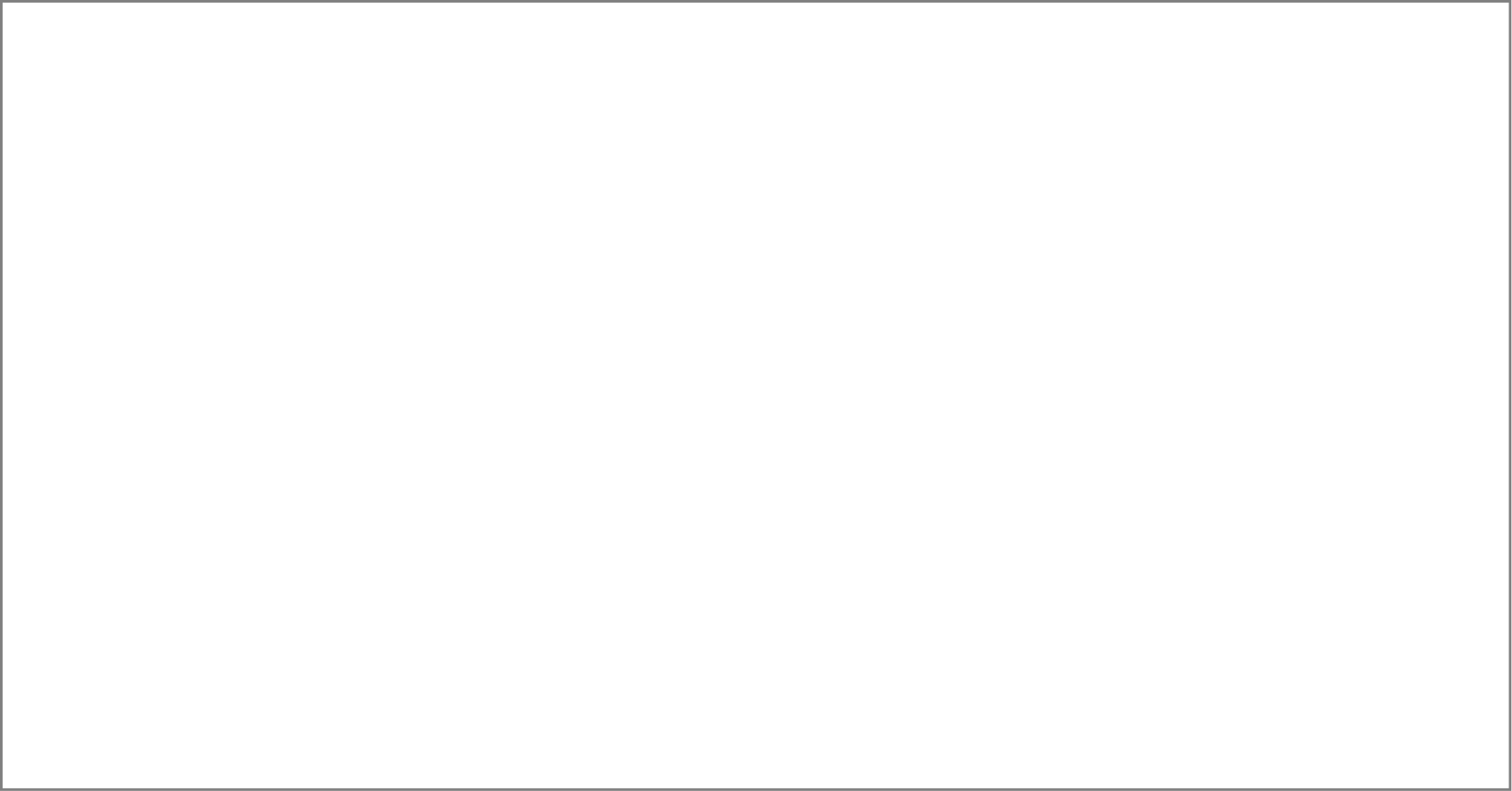 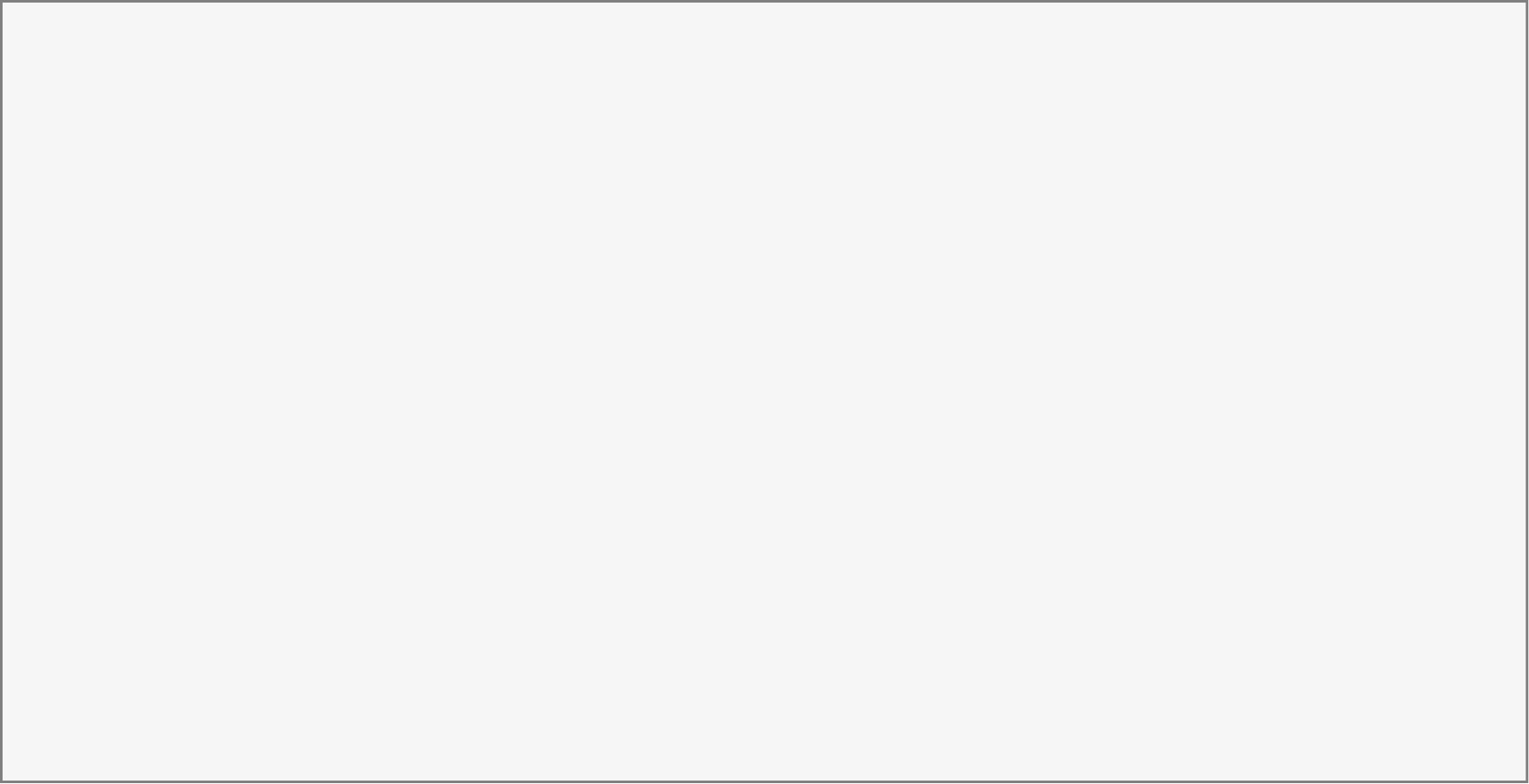 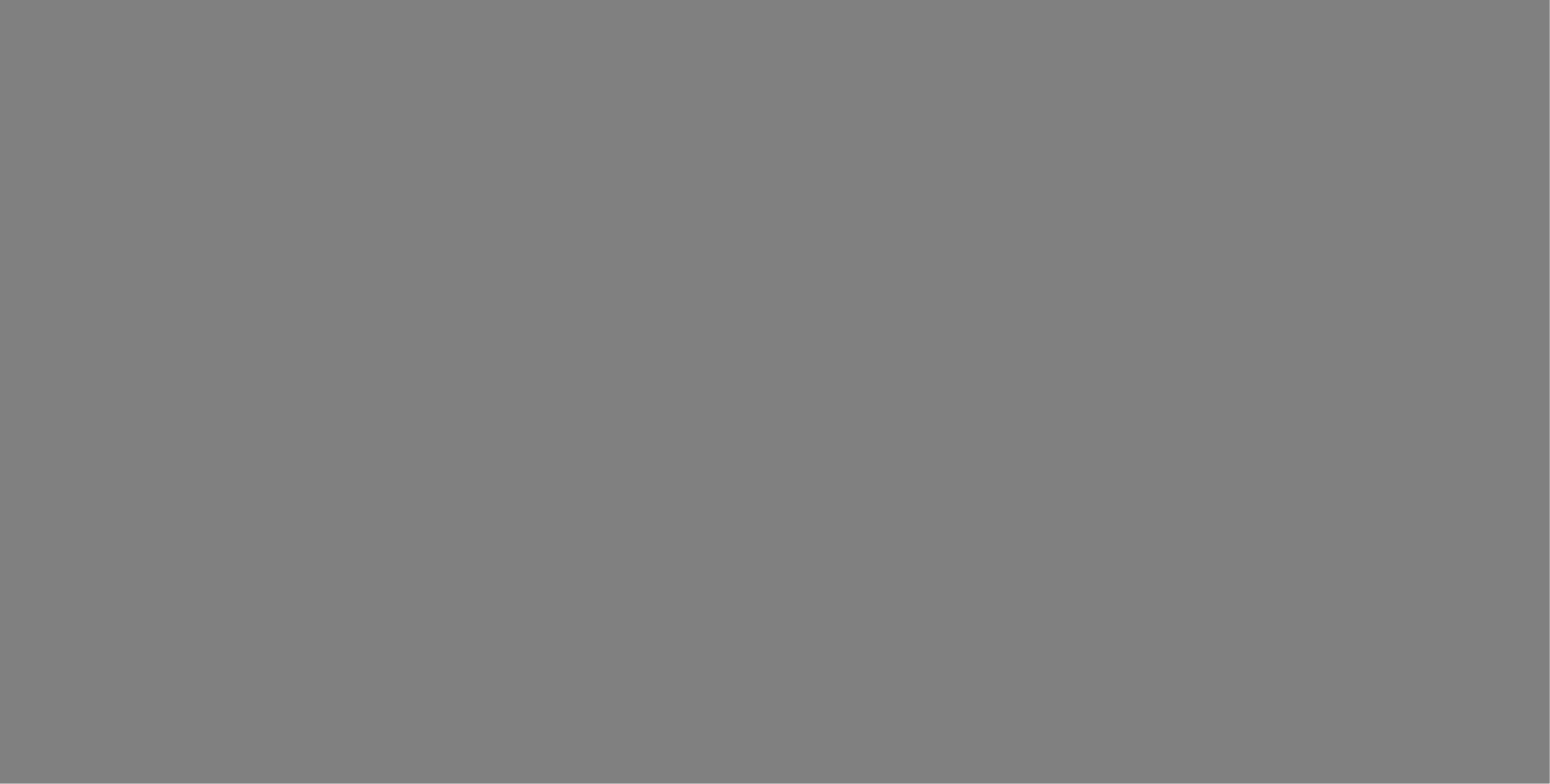 Korean alcohol games
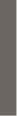 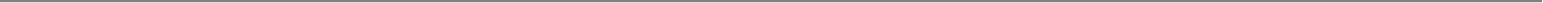 Alcohol games are popular in Korea and are usually played with friends or colleagues during social gatherings.

They help break the ice and create 
a fun atmosphere where people can bond, usually involving alcohol like soju or beer.

It’s common to do in the evening after a meal
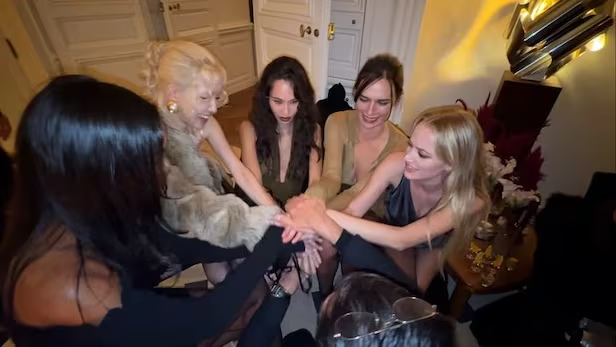 [Speaker Notes: https://youtu.be/Go4K8zfGmdw?si=vmZoDMiDgKBiz06h
08:50-13:20]
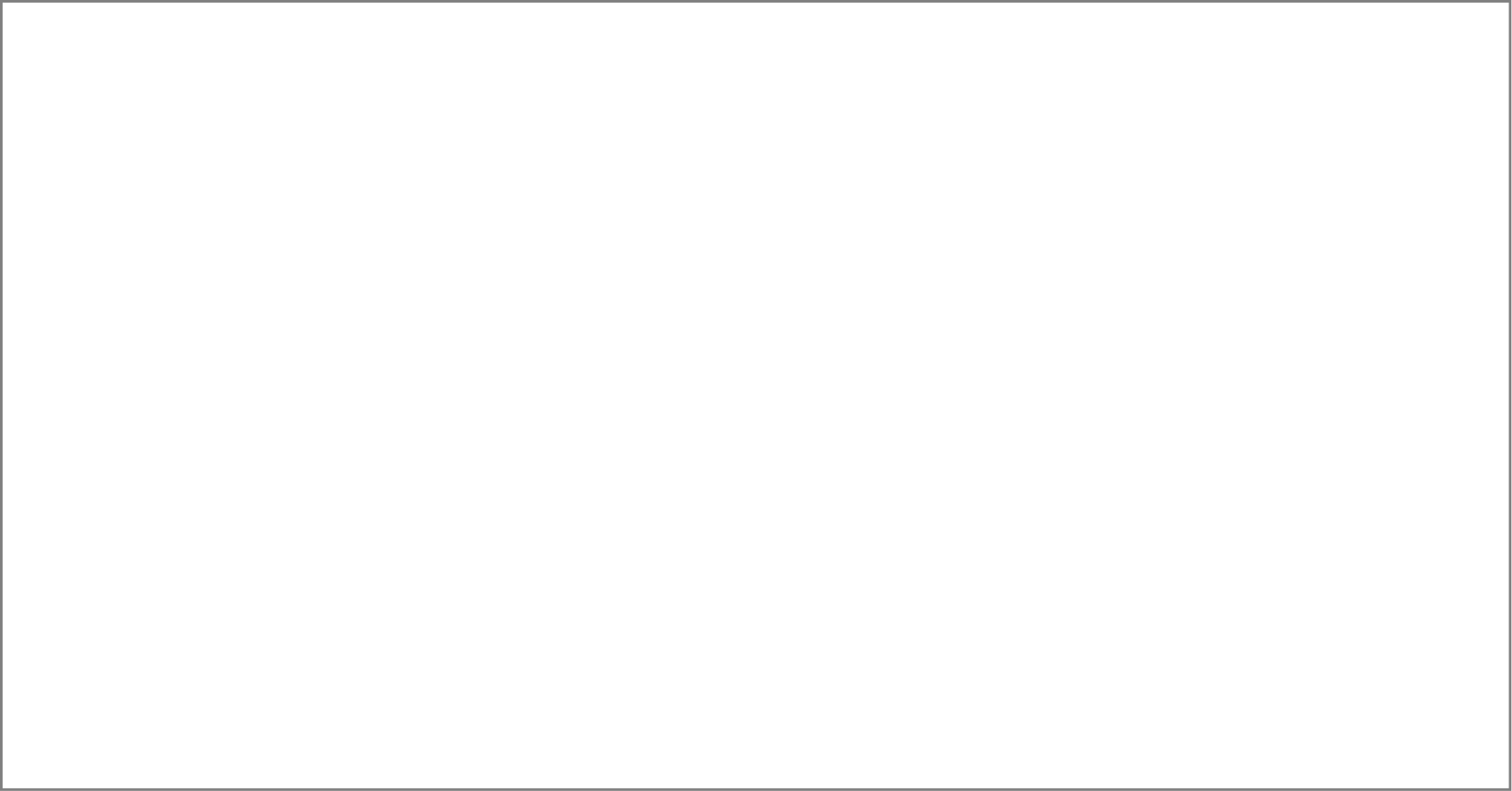 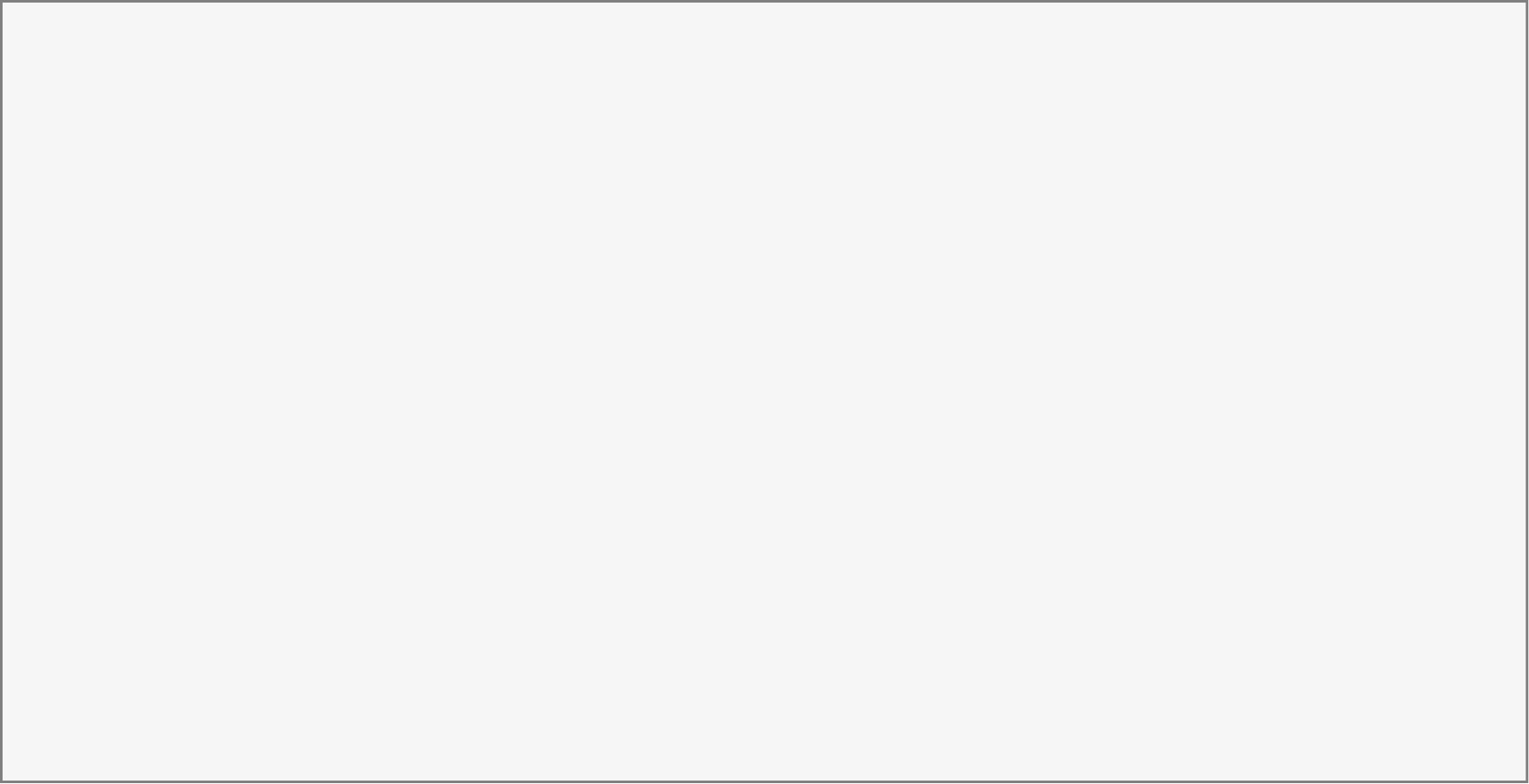 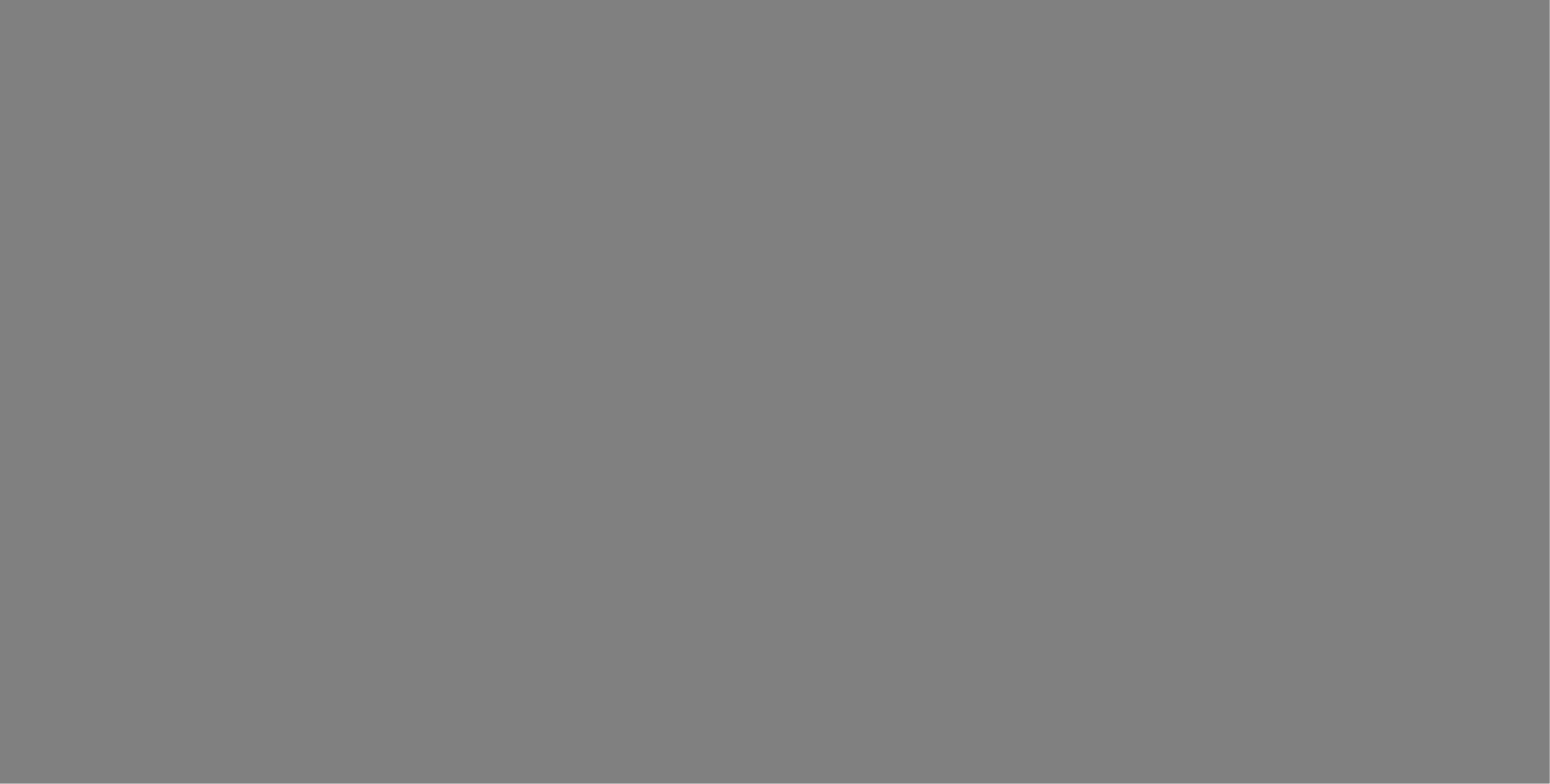 Let’s play alcohol games!
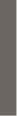 1. 아파트 [a-pa-teu]
> Losing: The player who says specific floor(like 4th floor) must drink.
· Players chant "Apartment [a-pa-teu]" together while shaking their hands.
· The starter say the specific floor number greater than the total number of participants’ hands.
· Each participant's turn, they must call out a floor number and place their hand on top.
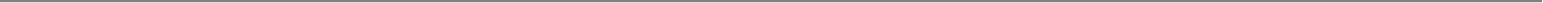 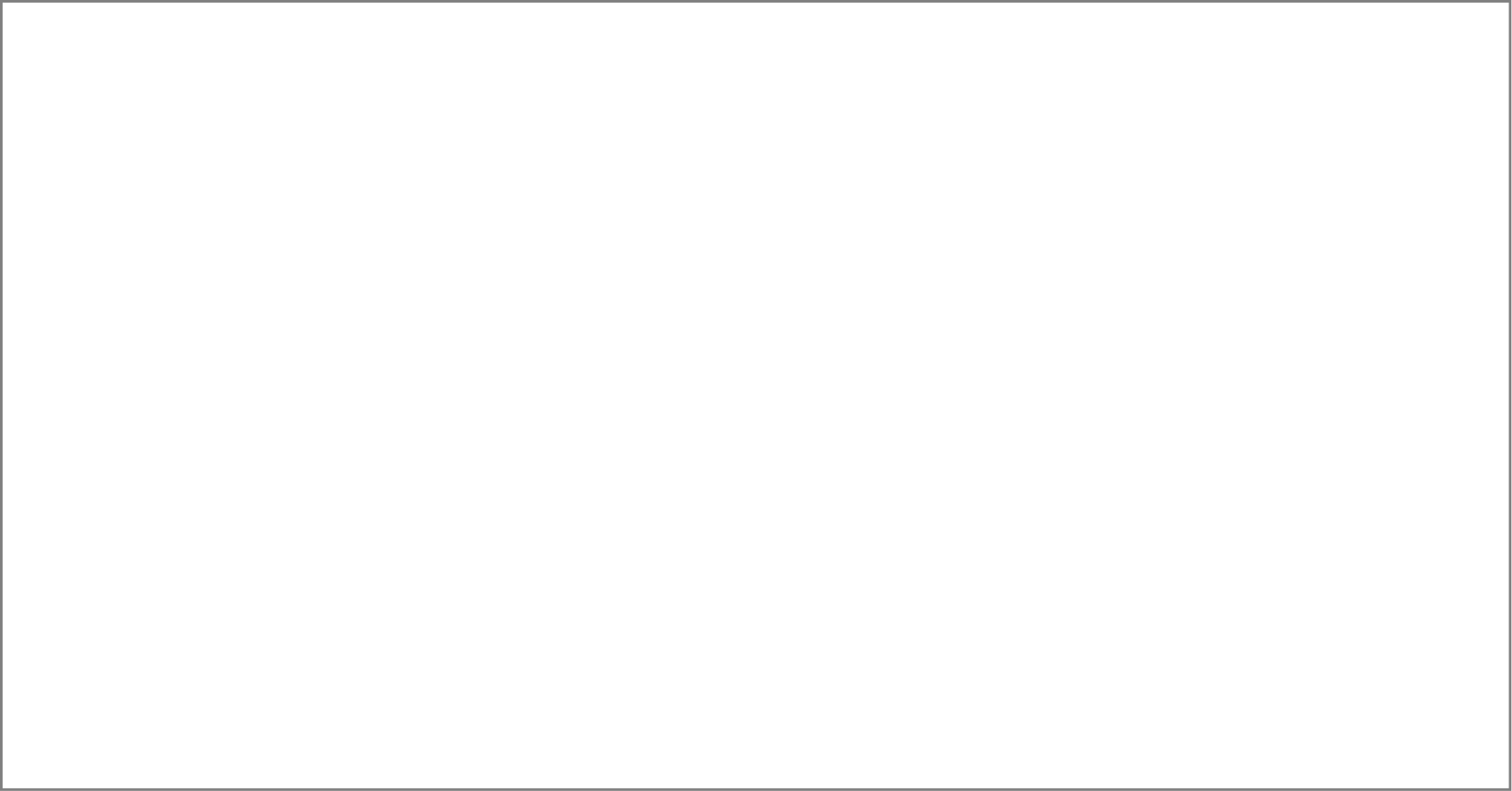 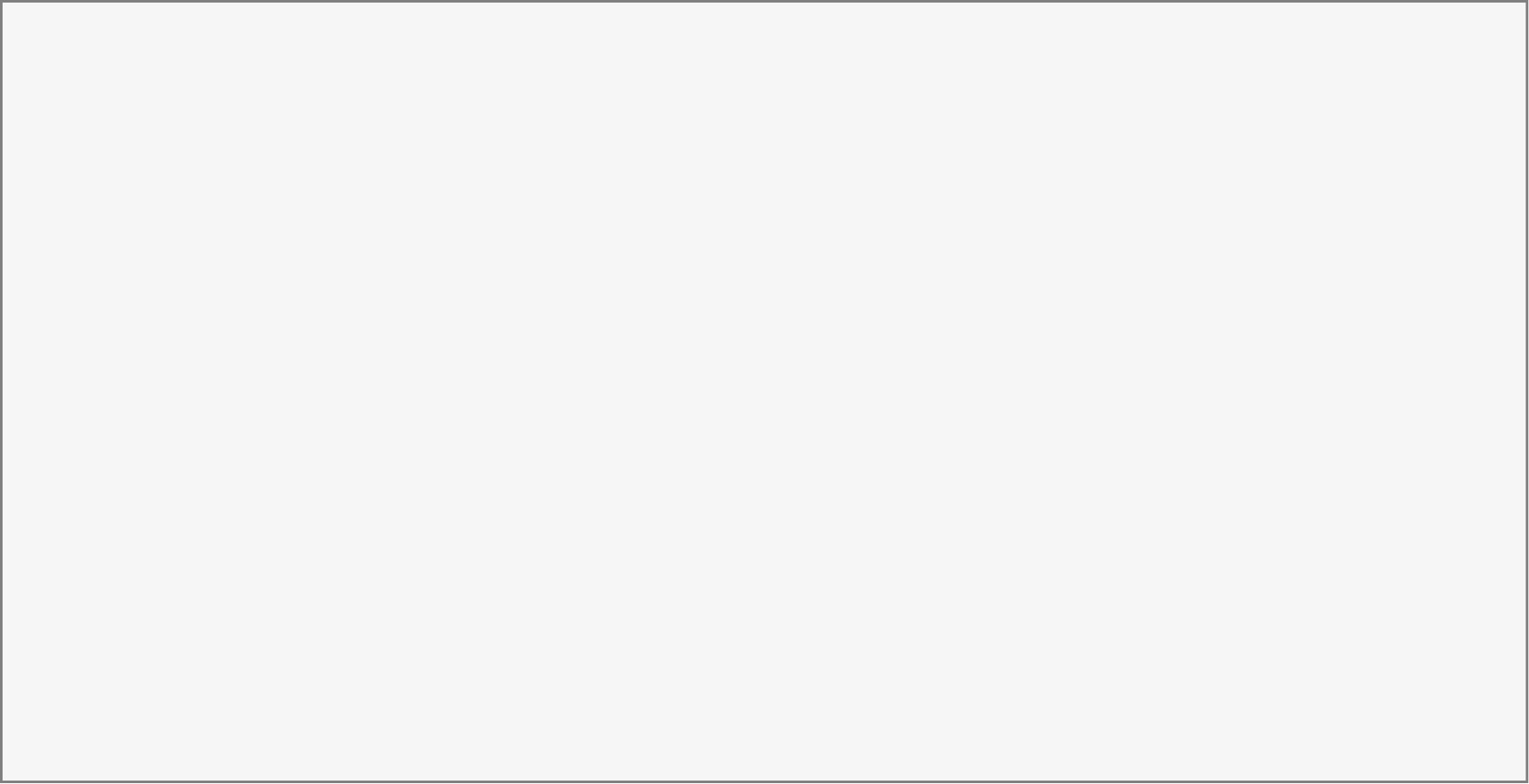 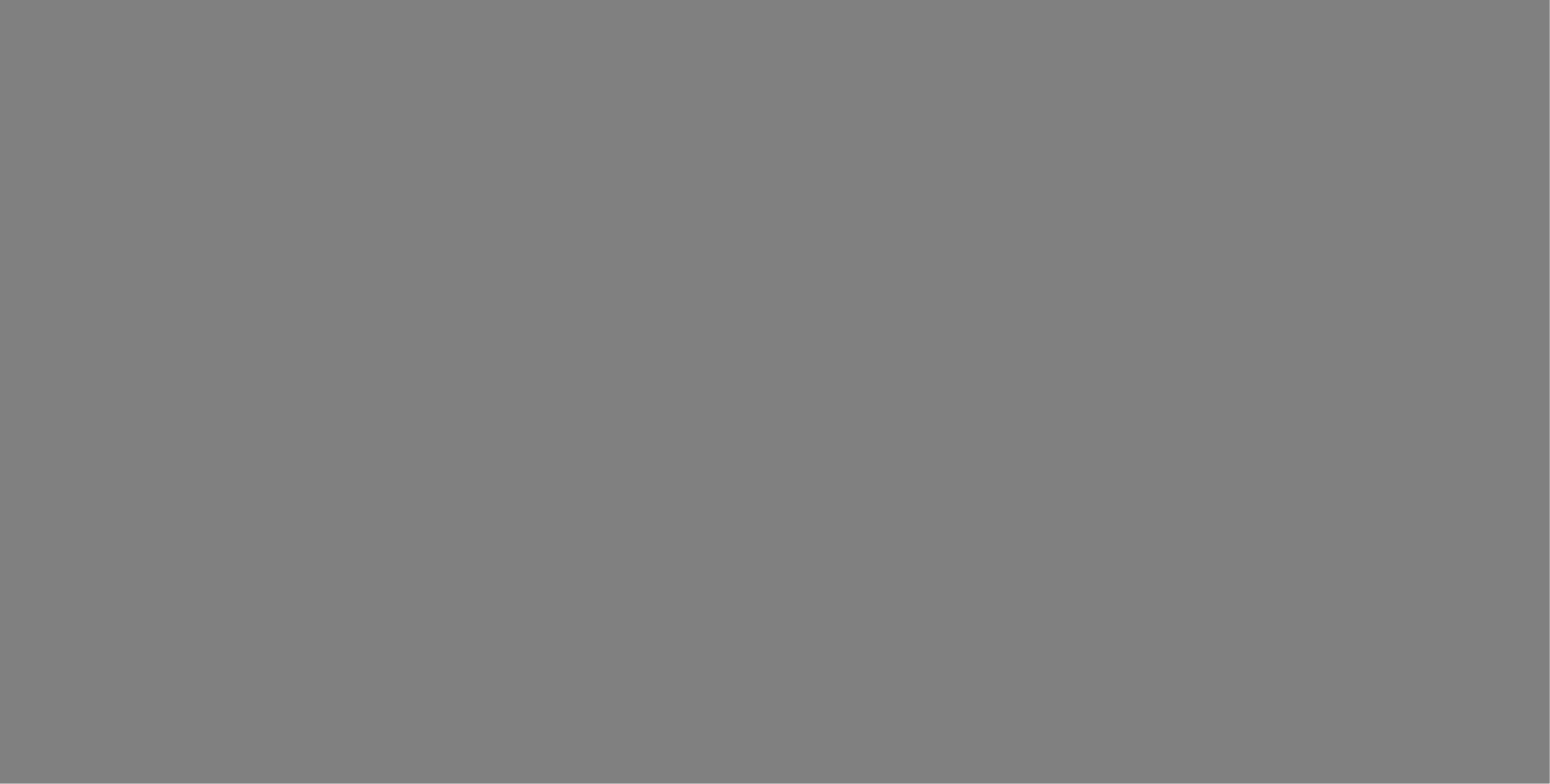 Let’s play alcohol games!
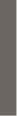 2. 베스킨라빈스 31 (Baskin Robbins 31)
> Losing: The player who ends up saying “31” loses and must drink.
· Players take turns counting numbers one, two, or three consecutive numbers.
· The next player must continue counting from where the previous player left off.
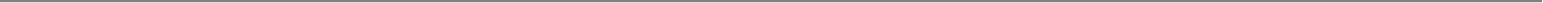 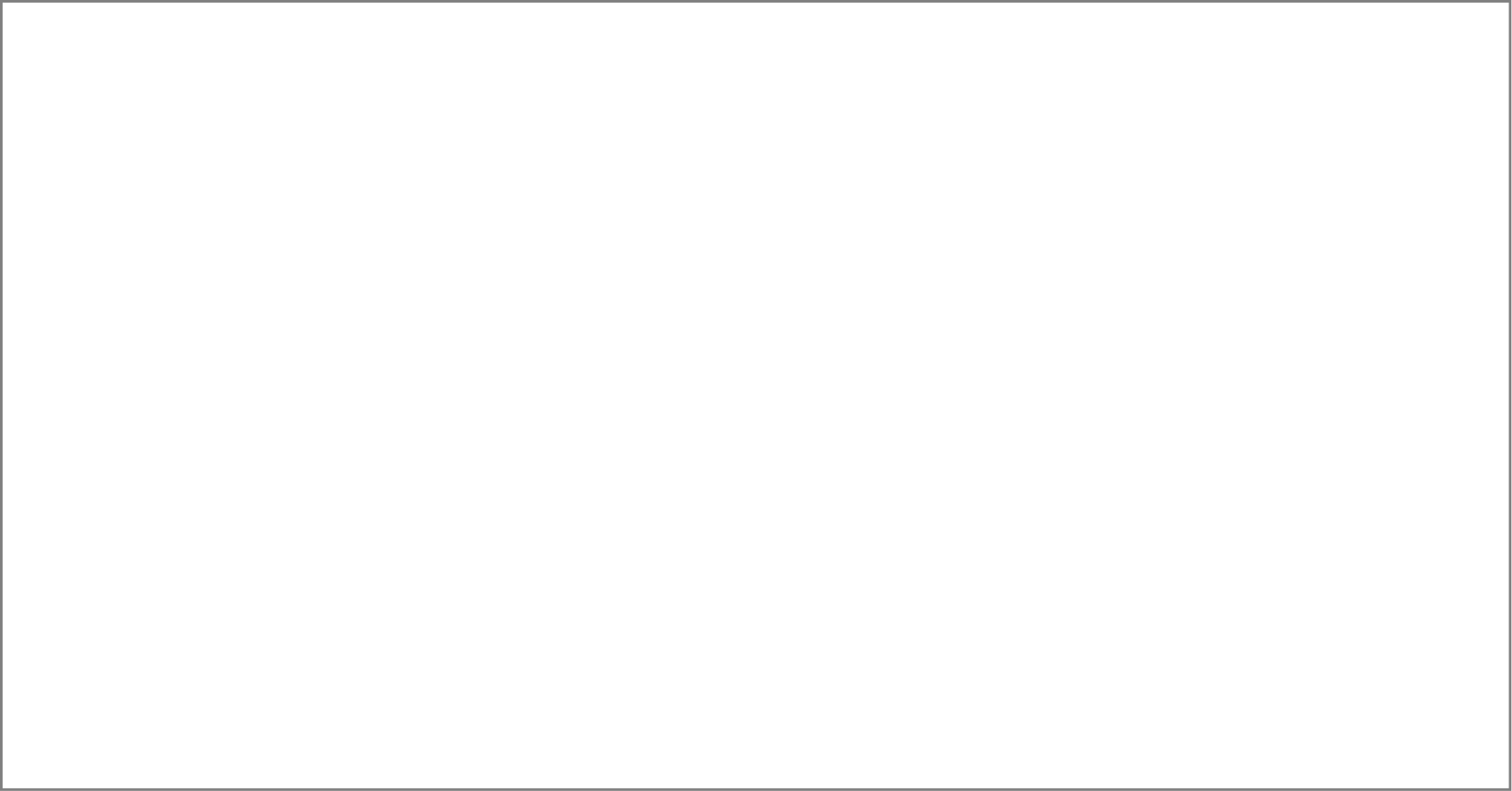 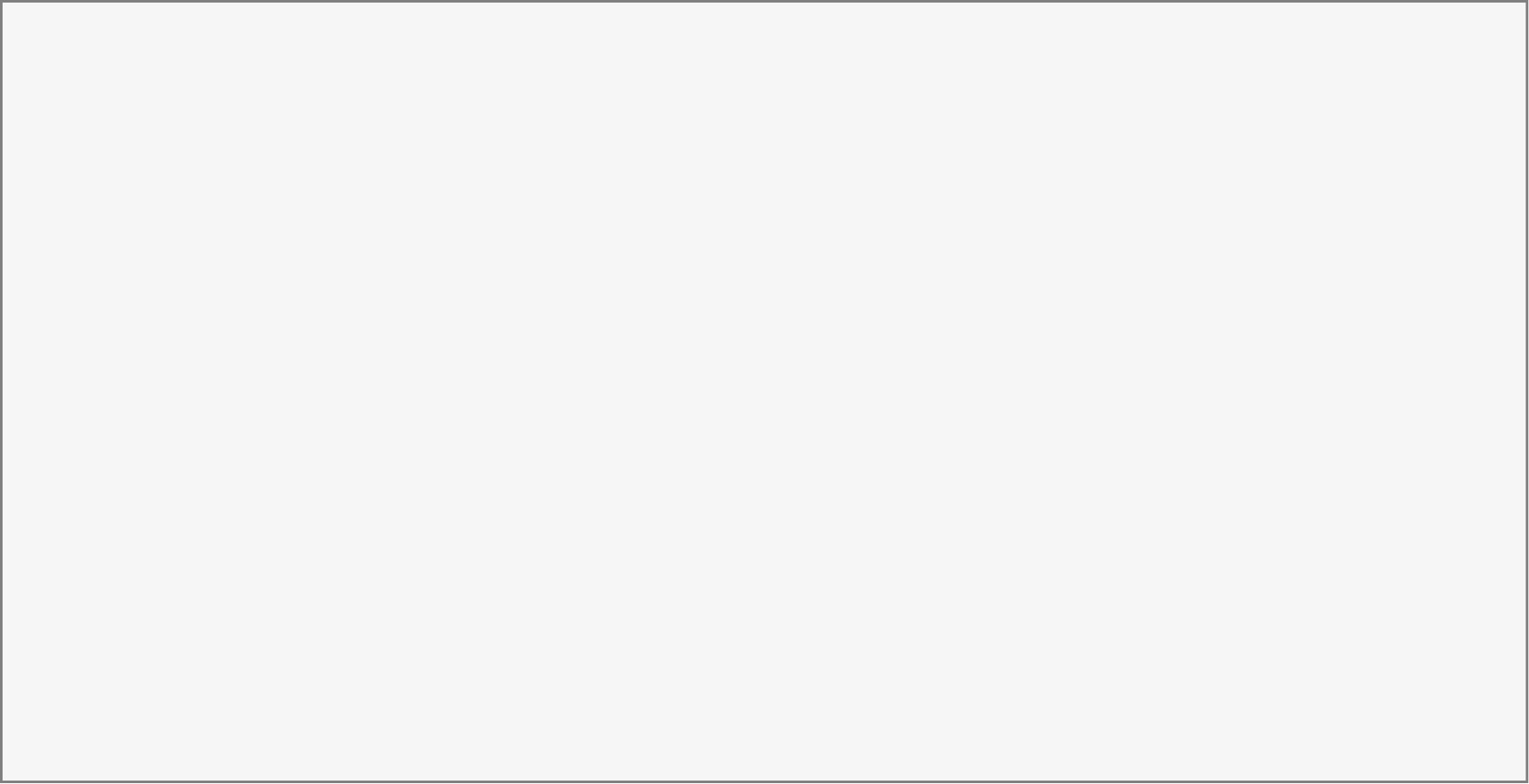 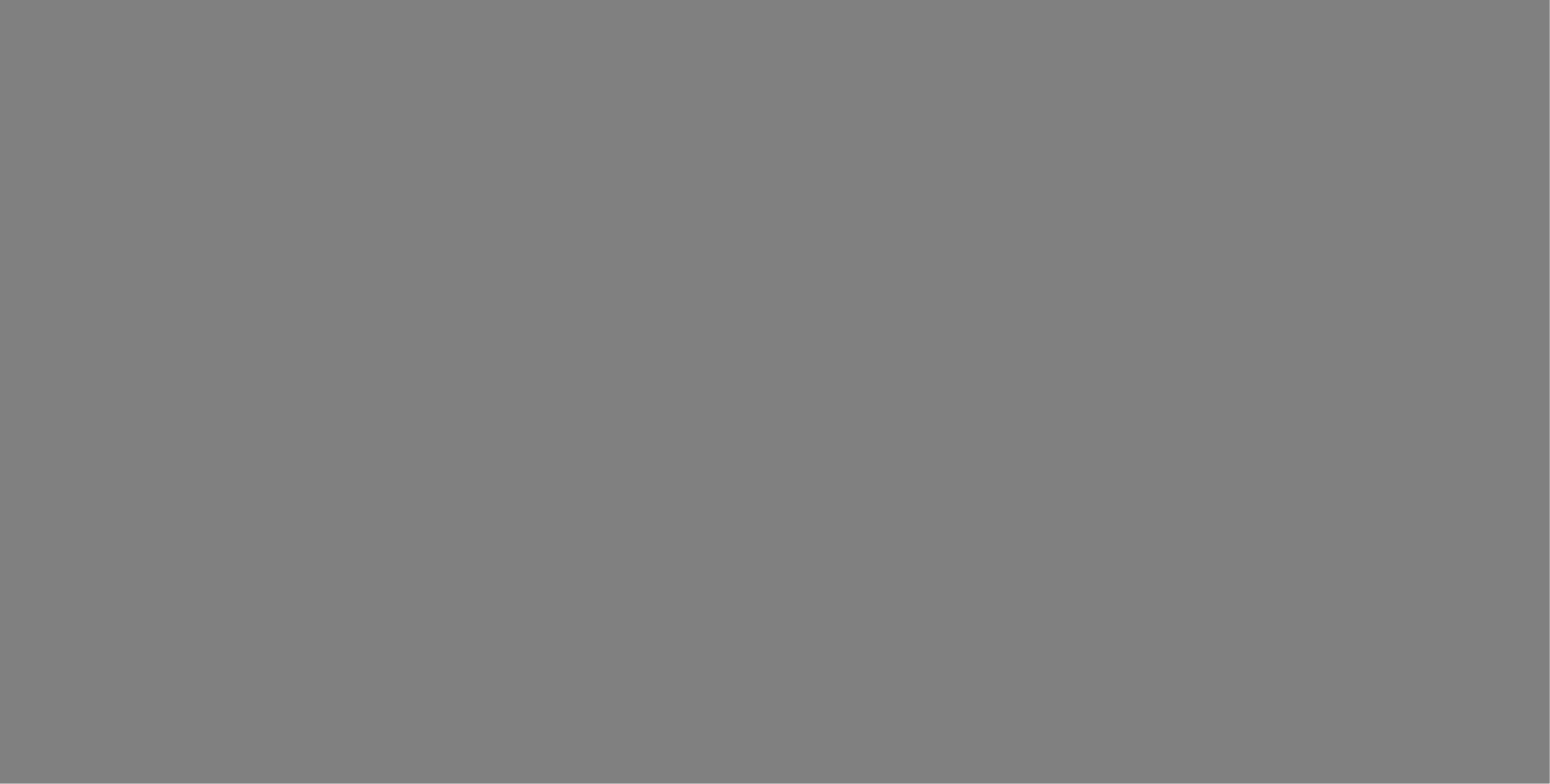 Let’s play alcohol games!
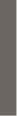 3. 3-6-9 [sam-yug-gu]
> Losing: If a player forget to clap or claps at the wrong time, they lose and must drink.
· Players take turns counting numbers, starting from 1.
· Number containing a 3.6 or 9 (such as 3, 6, 9, 13···), the player must clap instead of saying
· If the number contains two digits(such as 33, 36, 69, 93 etc.), the player must clap twice.
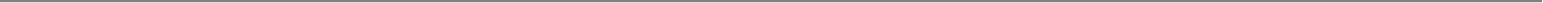 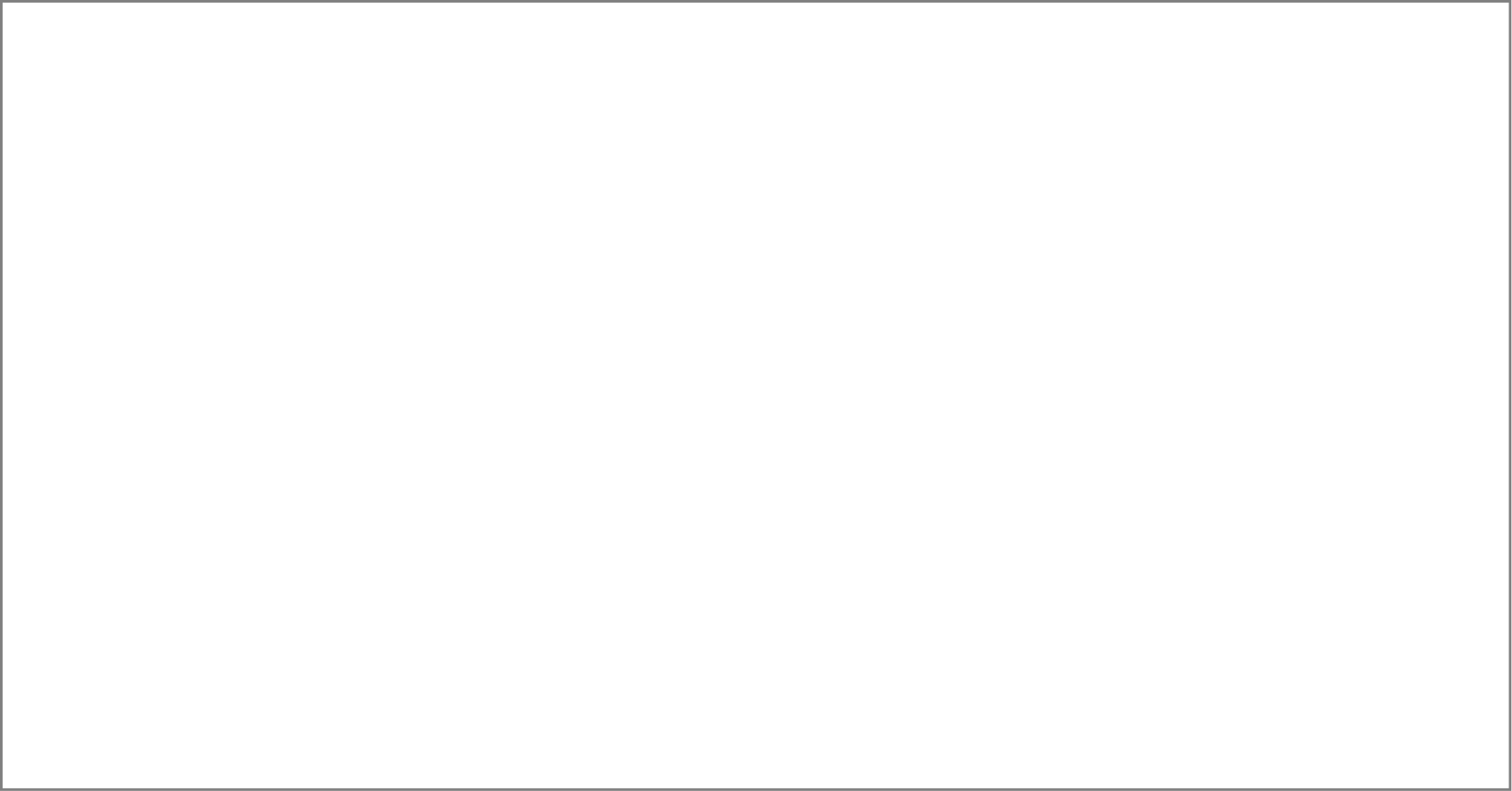 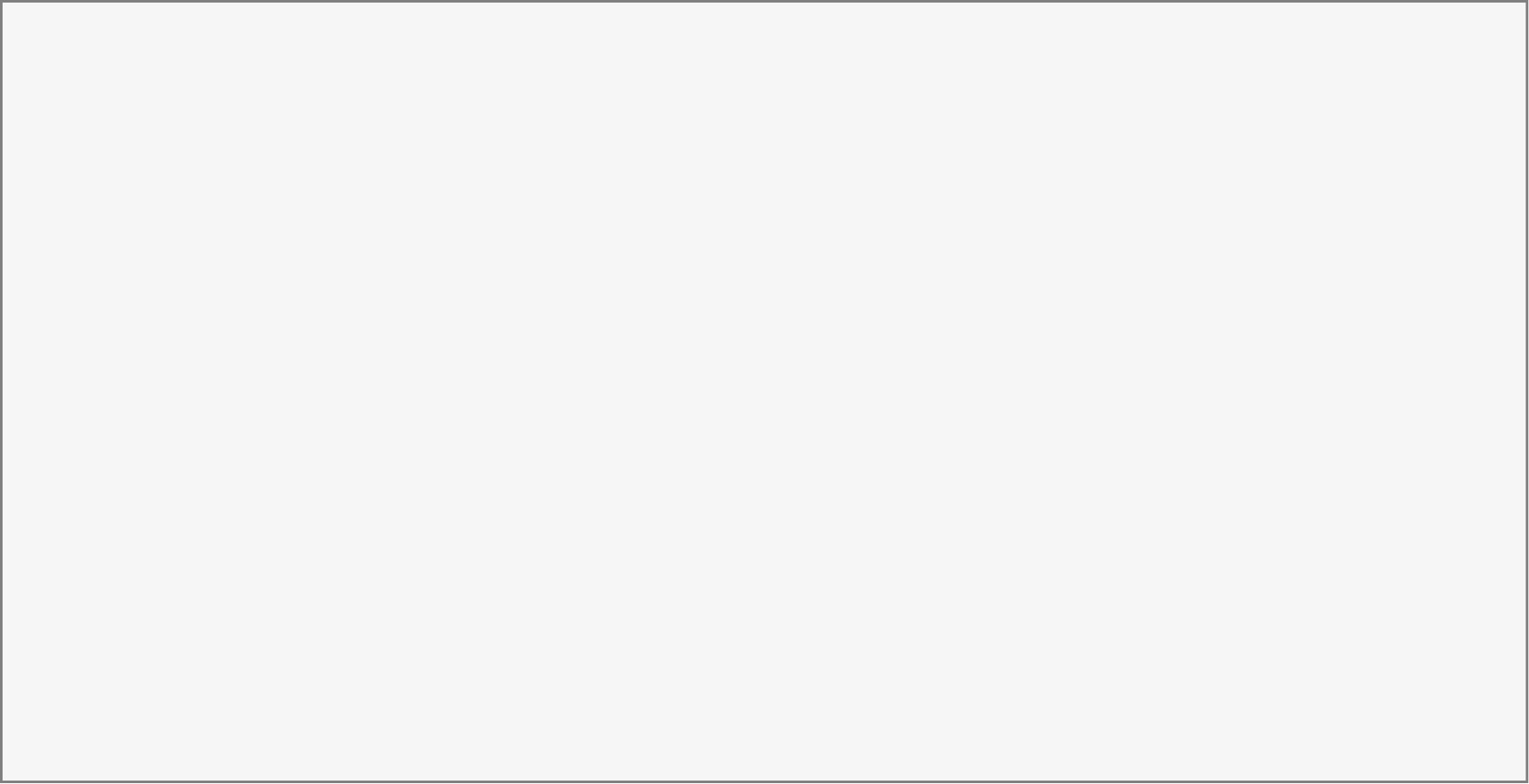 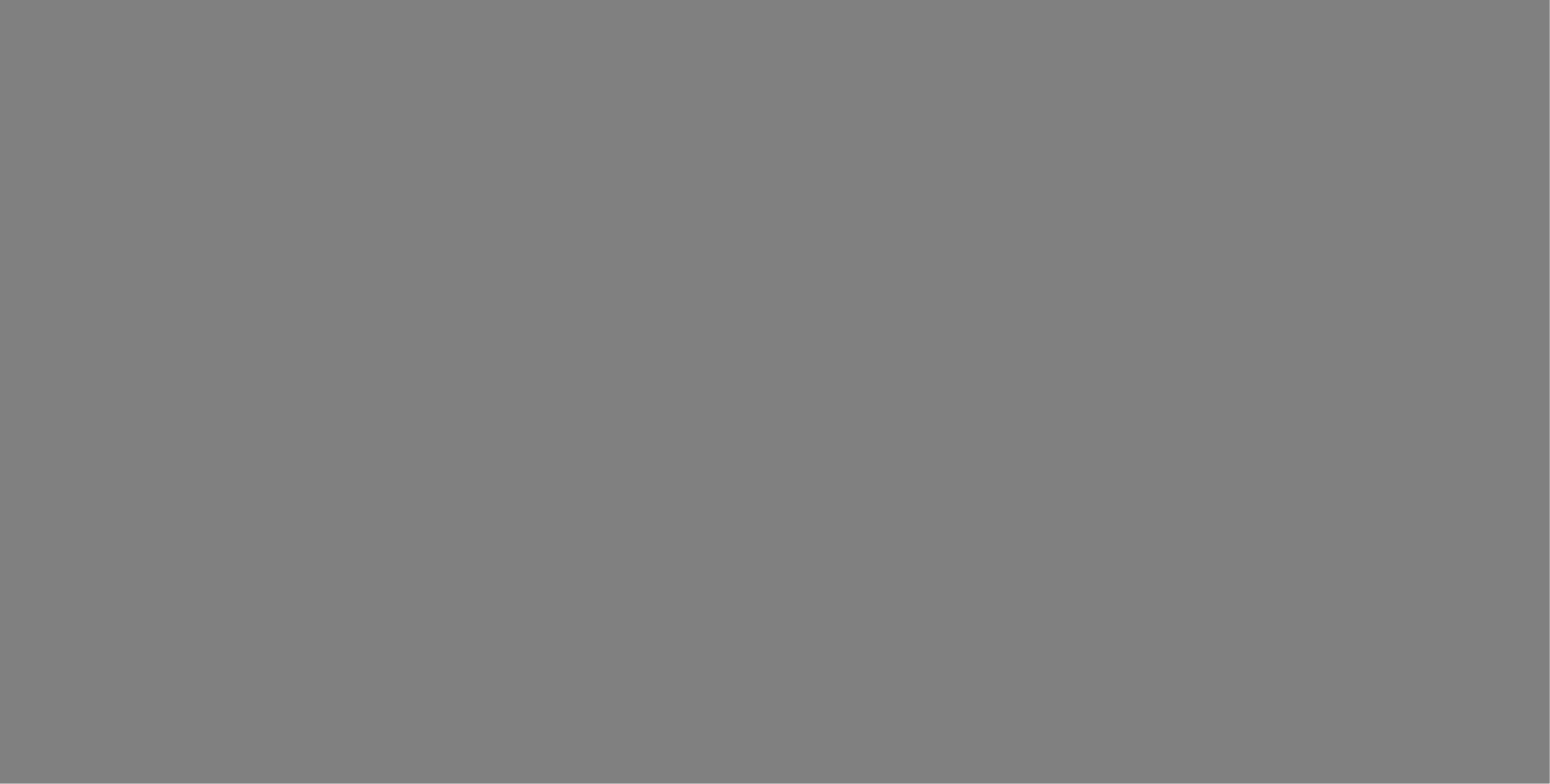 Let’s play alcohol games!
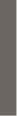 3. Son-Byung-Ho Game (it’s similar to “Never Have I Ever”)
> Goal: The last player remaining with fingers up wins
> Losing: The player who folds down all their fingers first loses and have to drink
· Each players make statements that start with ‘Put your fingers down if you have/did···’.
· If someone who already did or have must put his/her fingers down
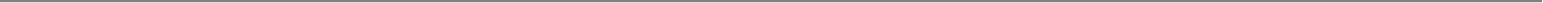 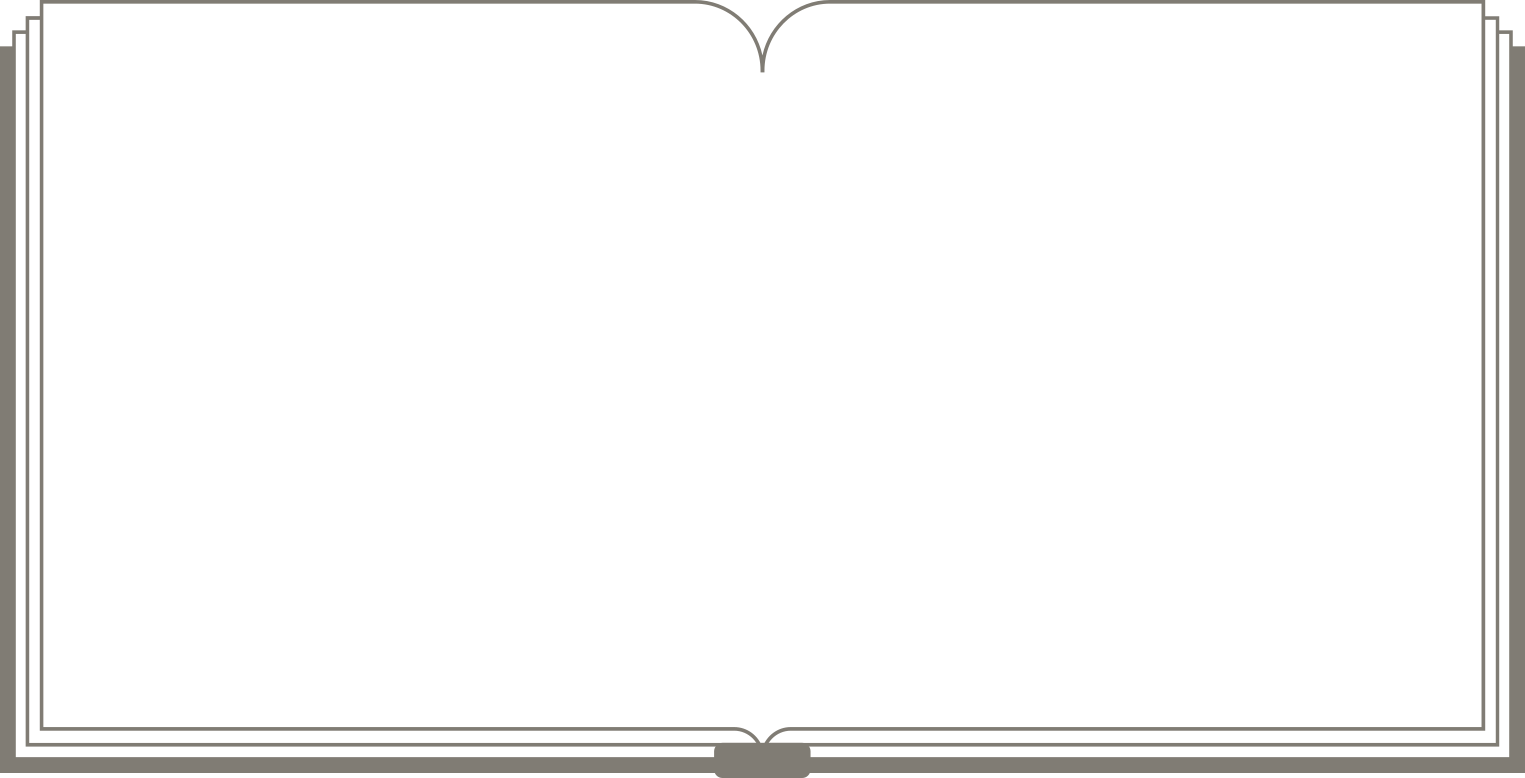 07
QUIZ
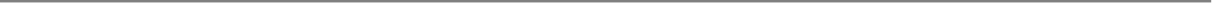 Let’s review with quiz!
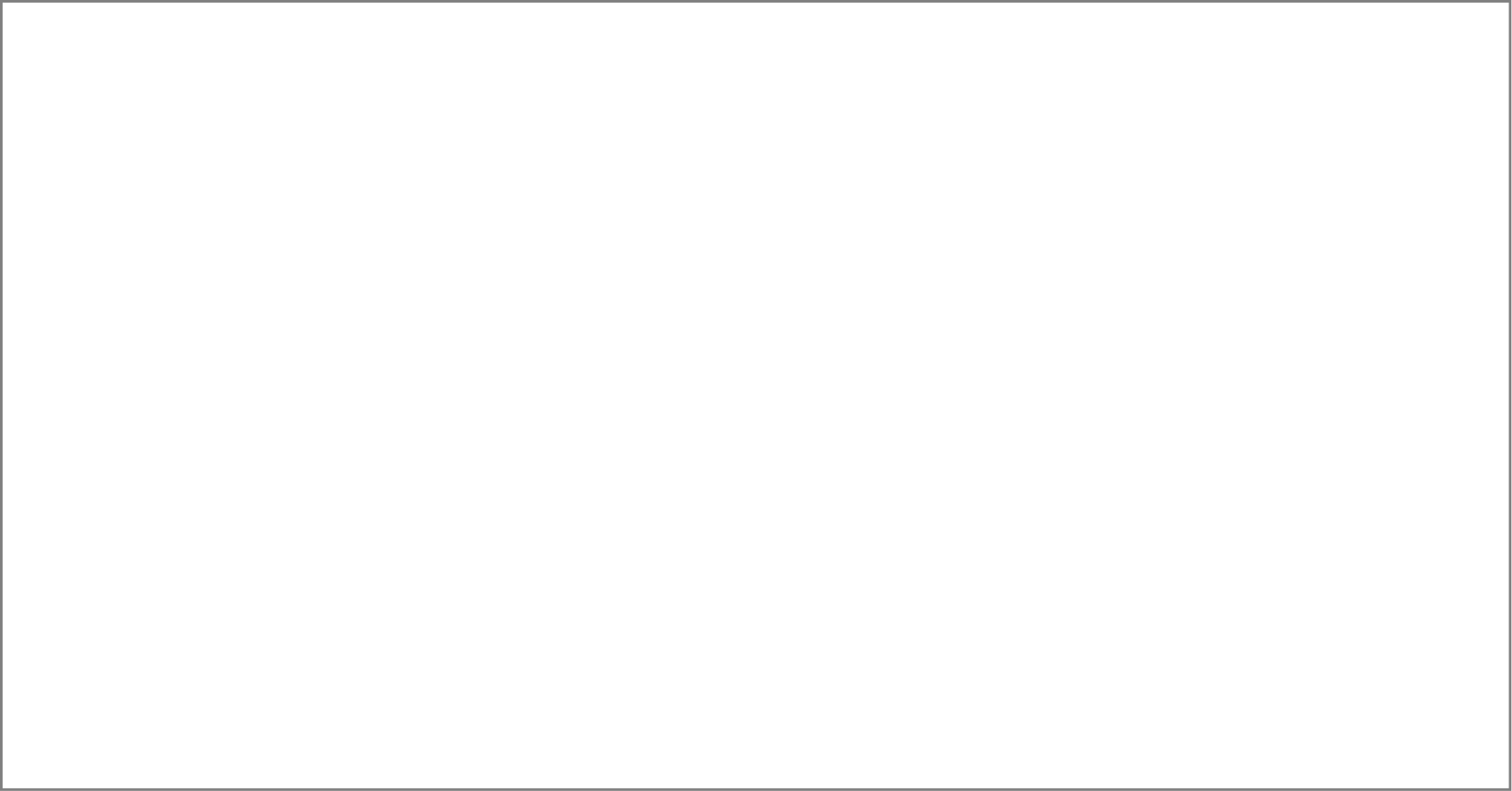 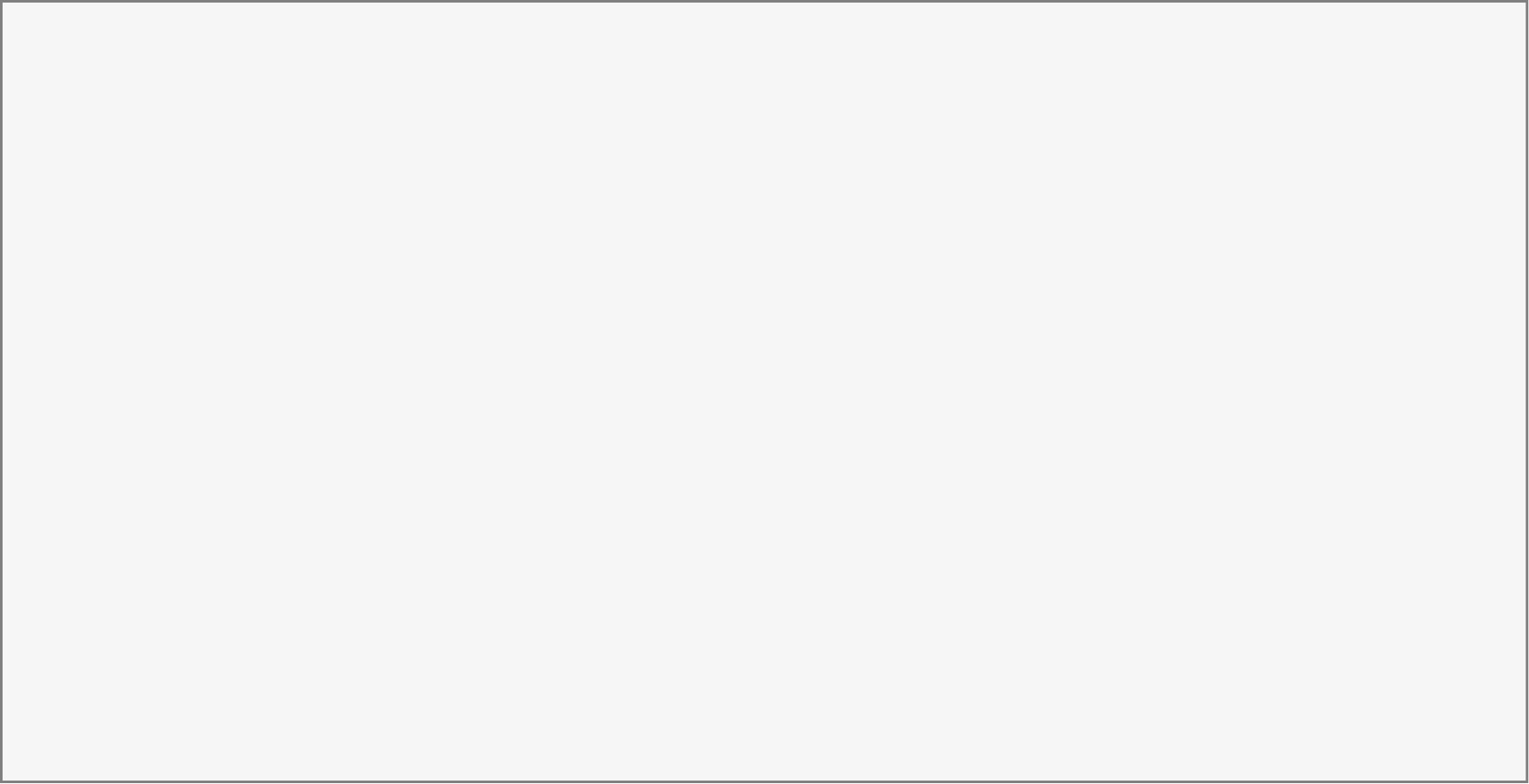 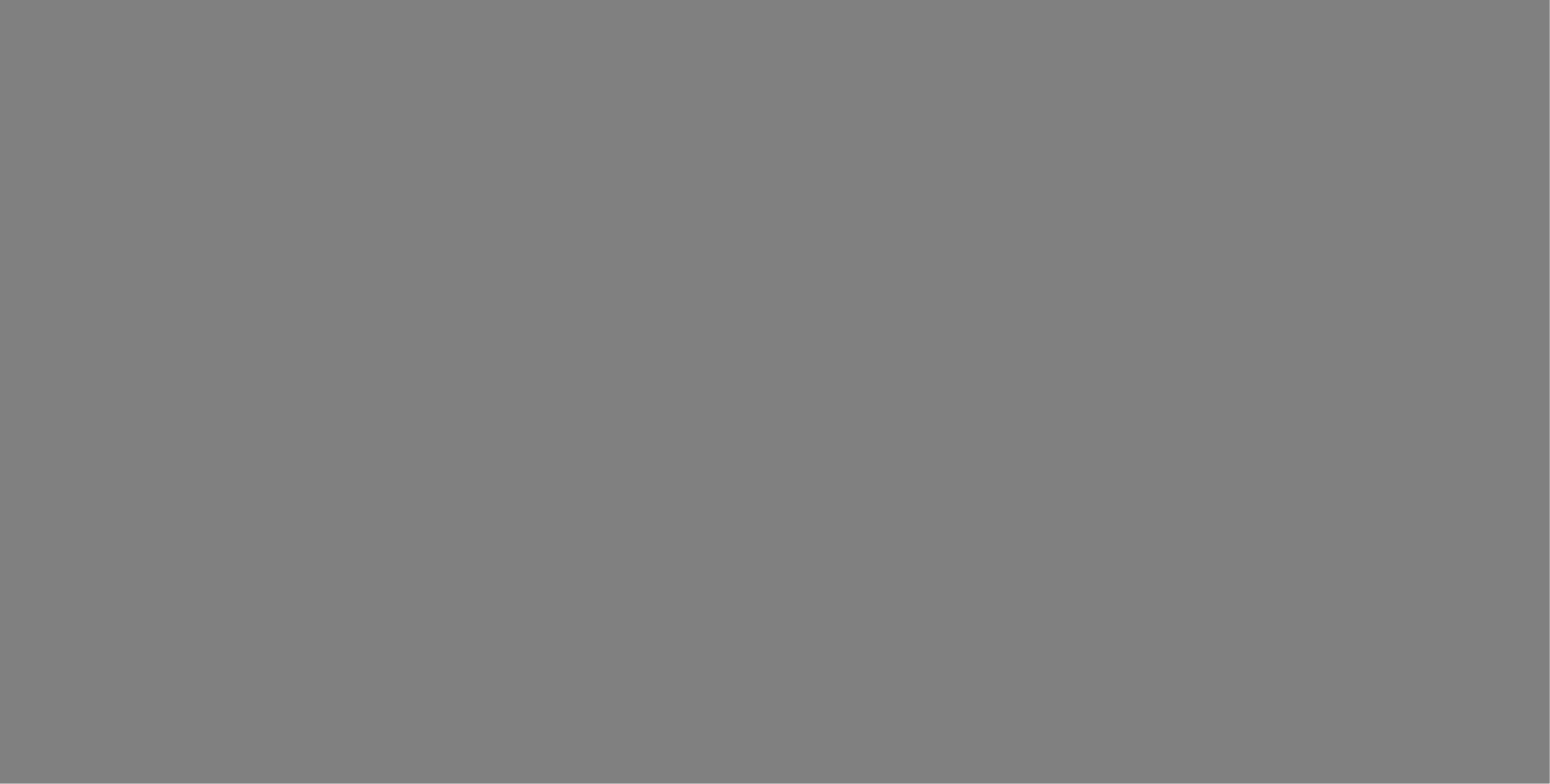 How to say ‘Hello’ in Korean informally?
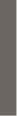 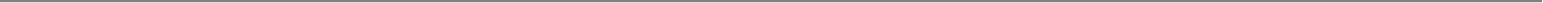 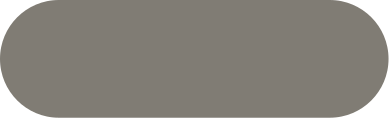 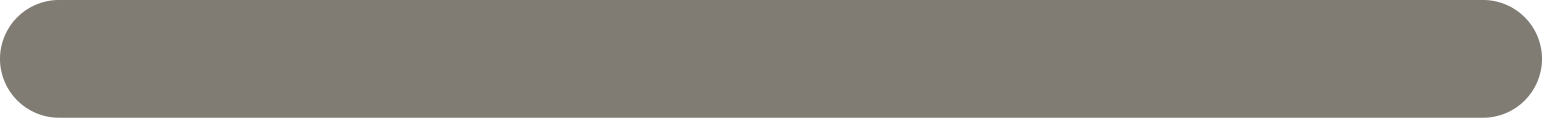 1
안녕
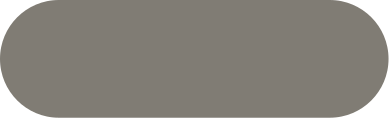 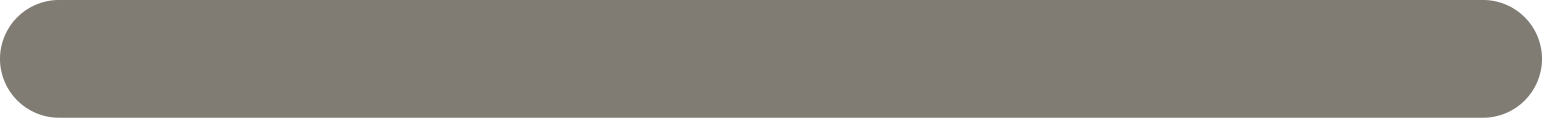 2
안녕히 가세요
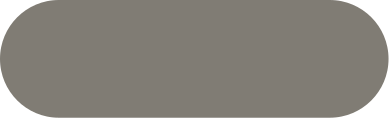 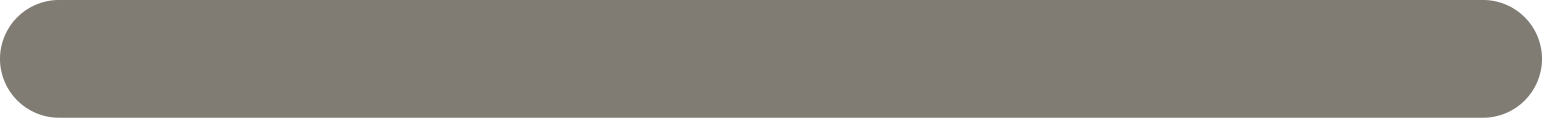 3
안녕하세요
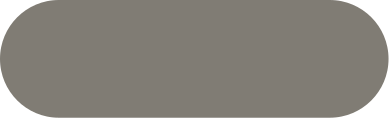 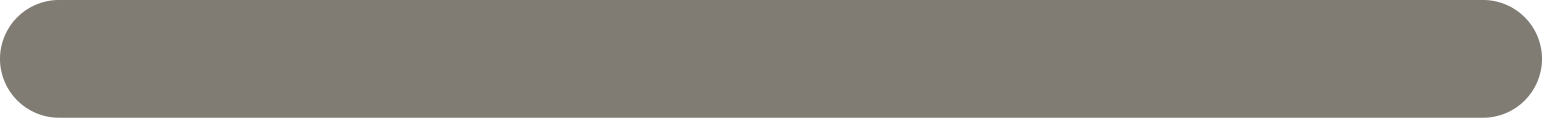 4
고마워요
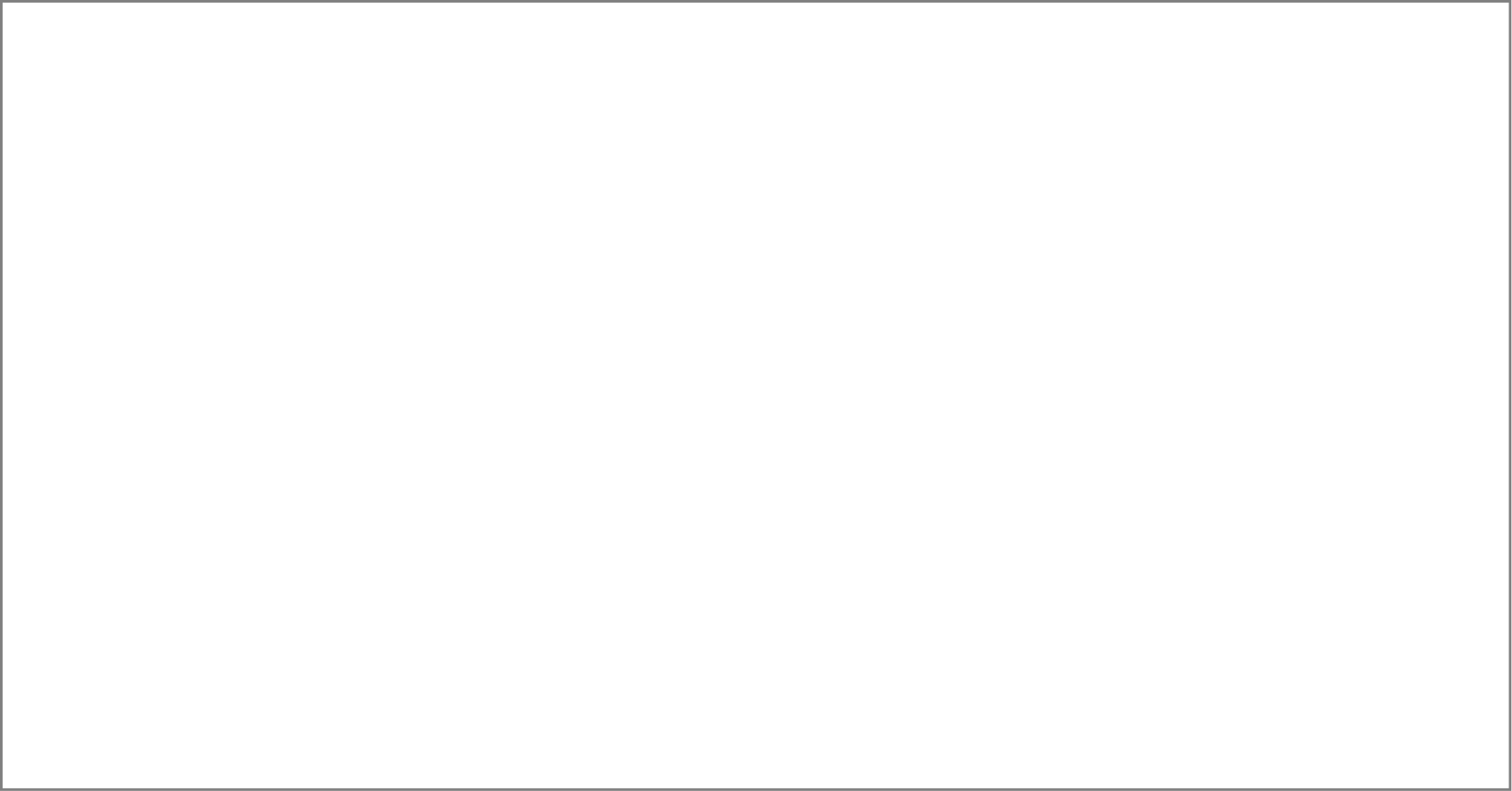 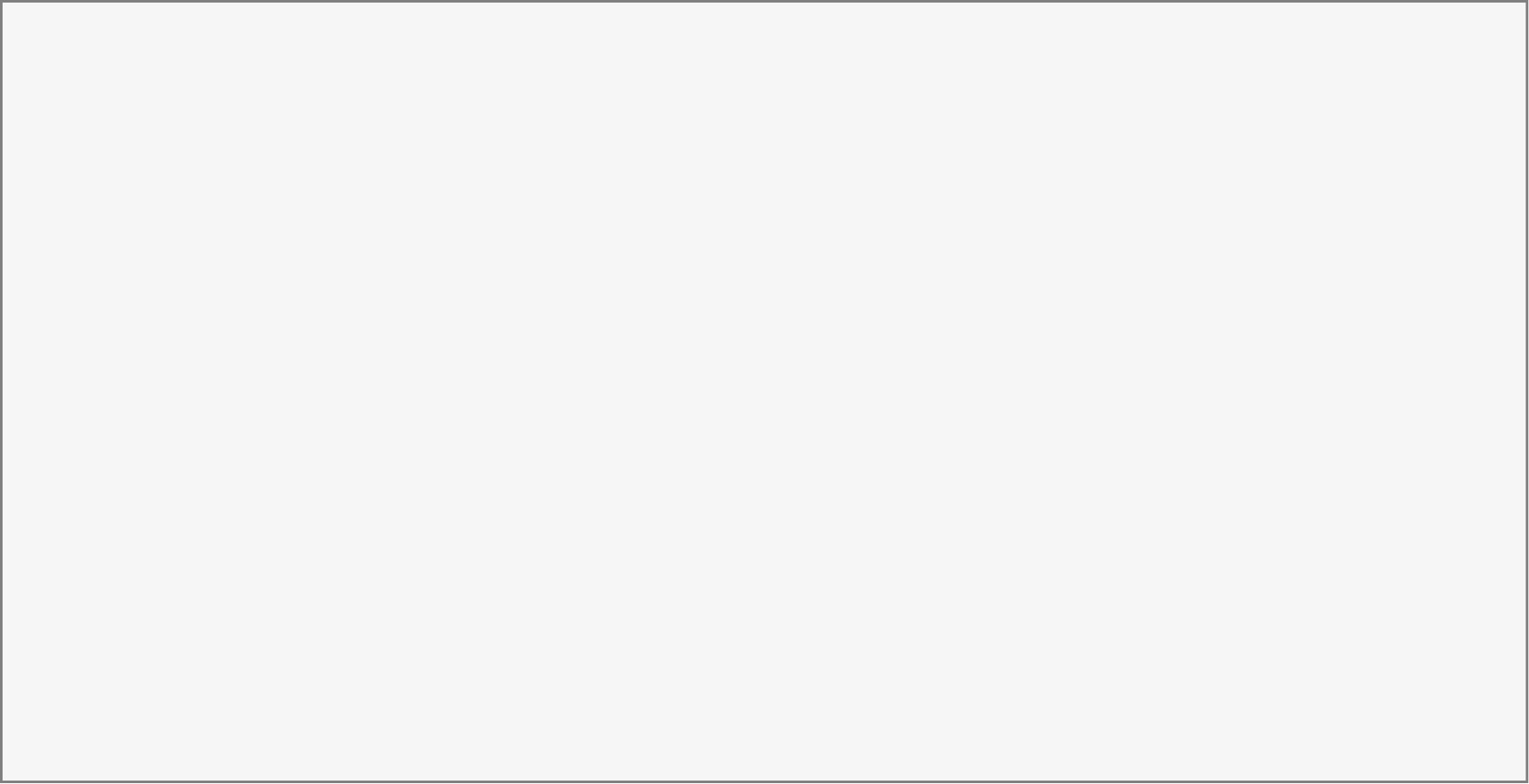 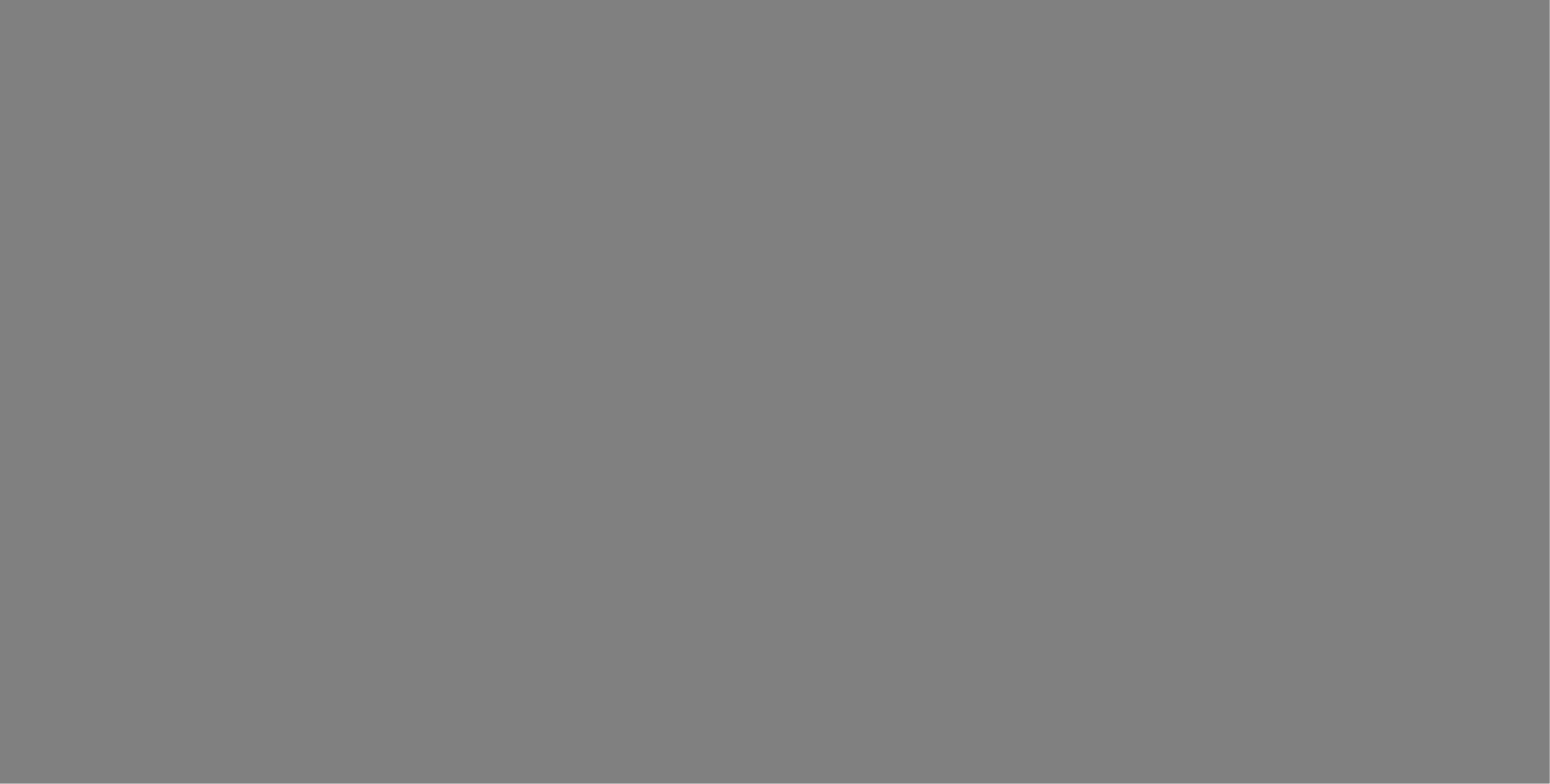 How to say ‘Hello’ in Korean informally?
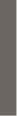 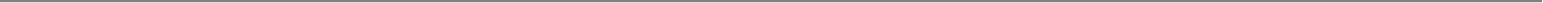 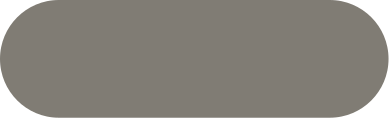 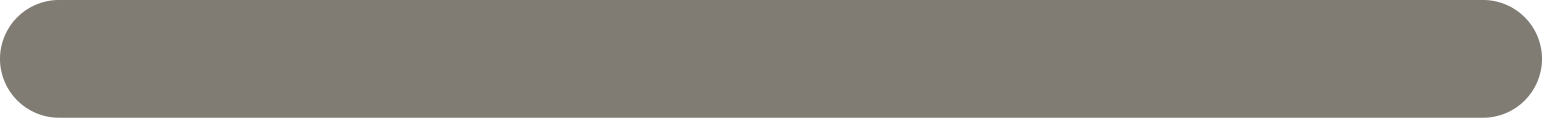 1
안녕
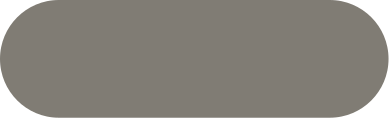 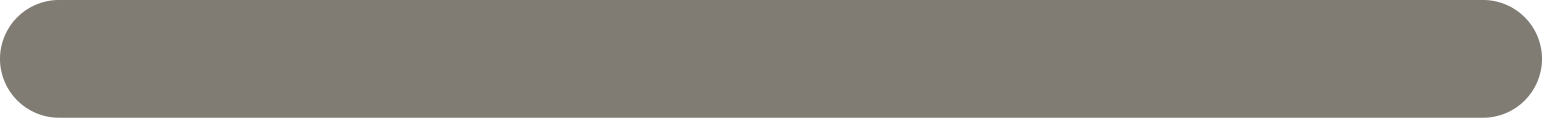 2
안녕히 가세요
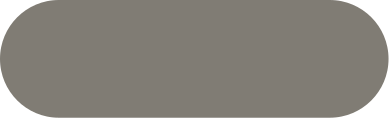 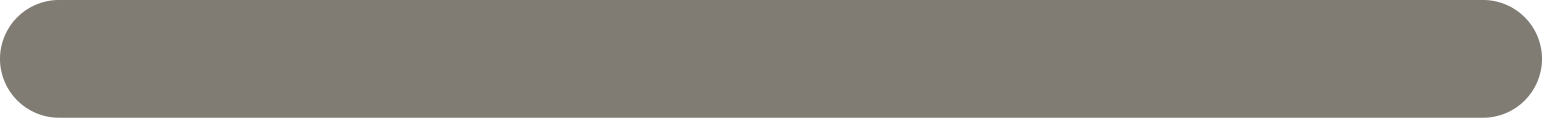 3
안녕하세요
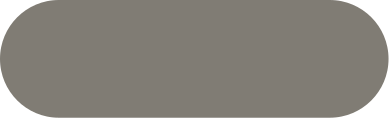 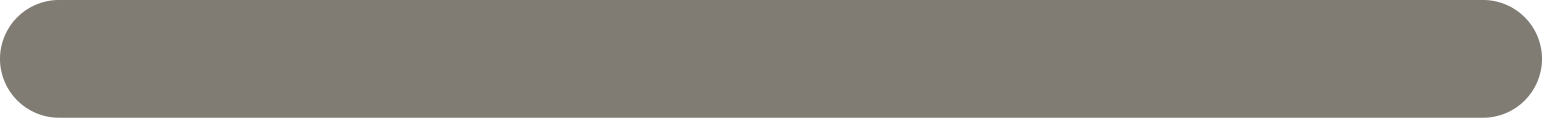 4
고마워요
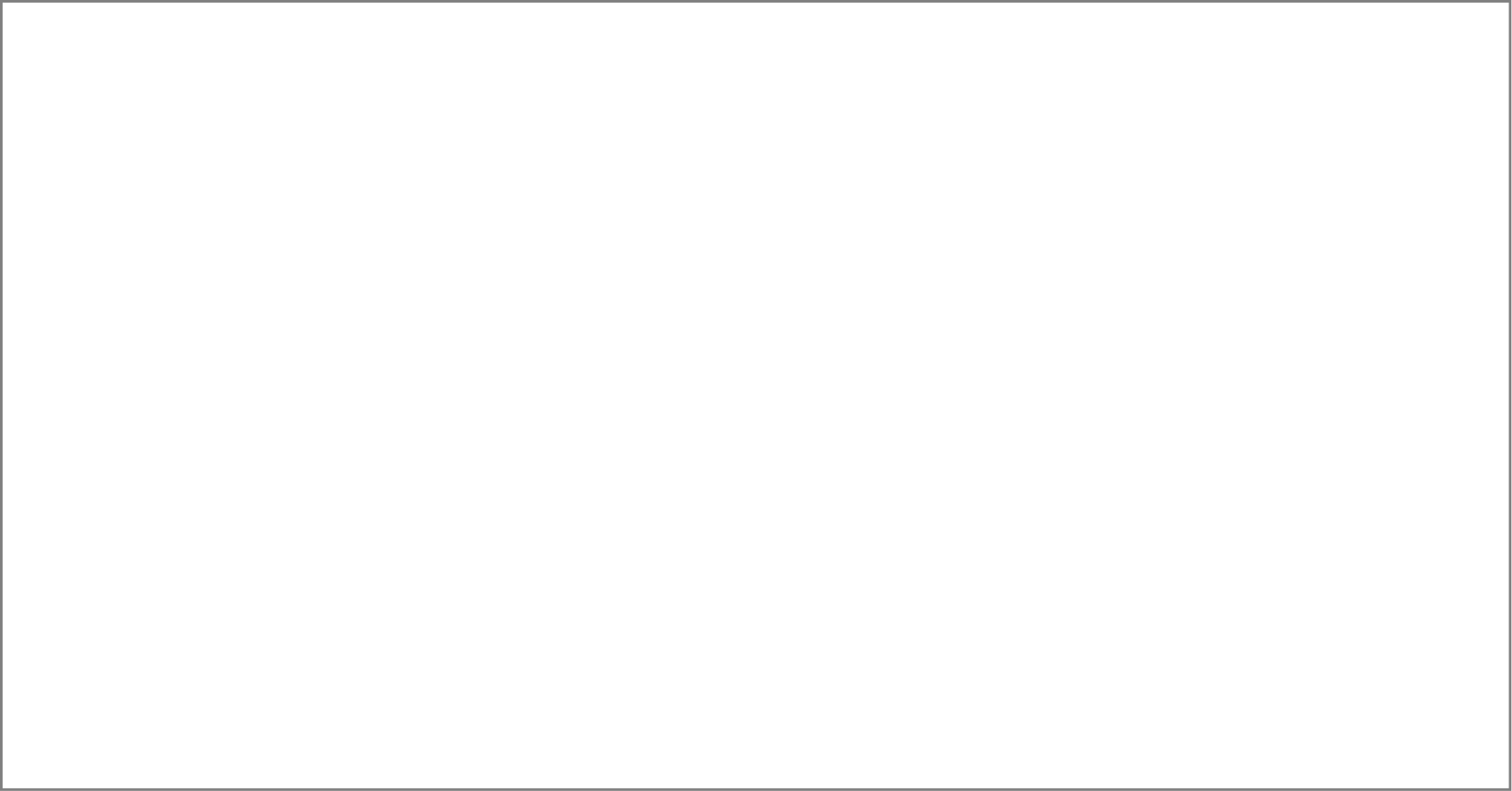 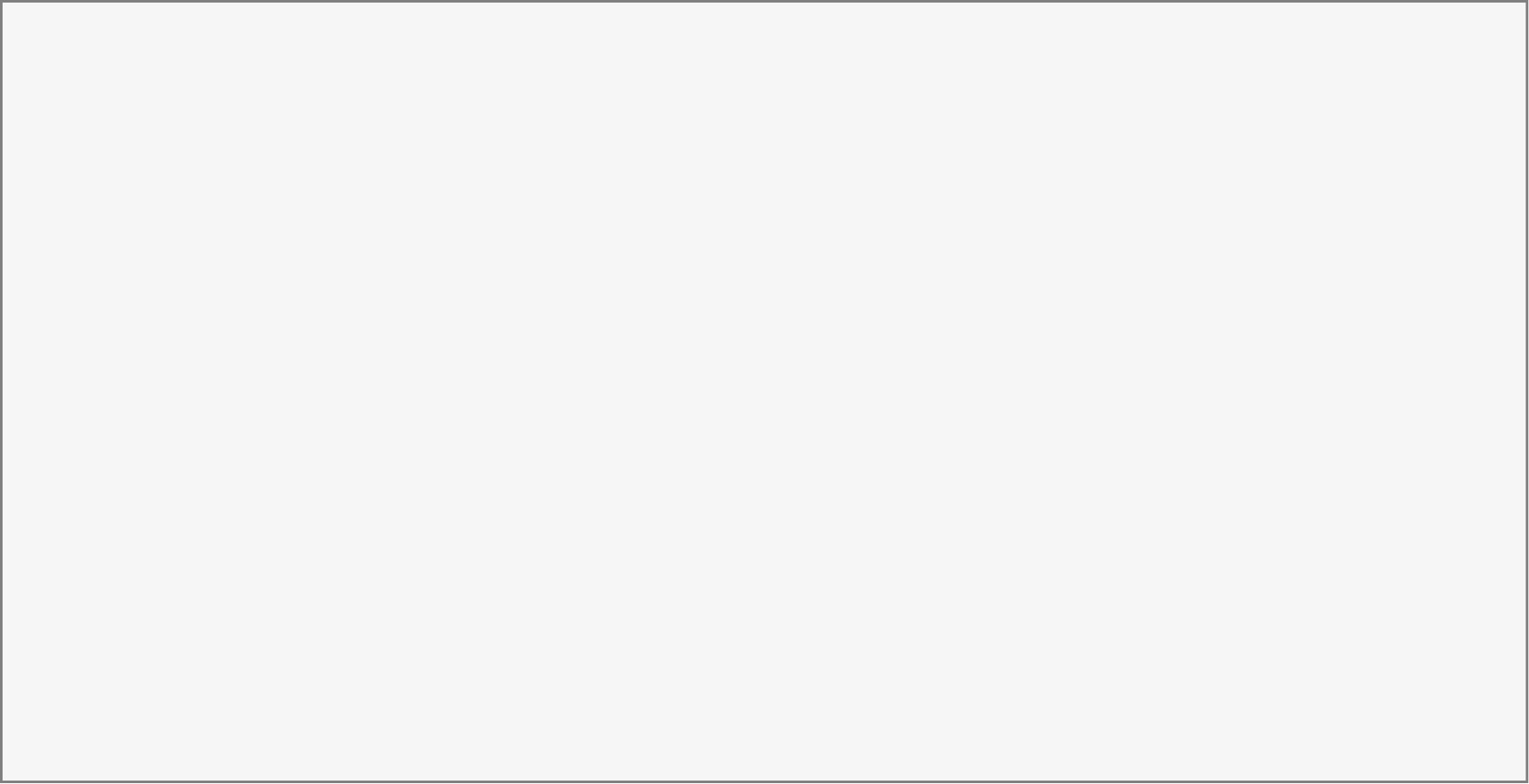 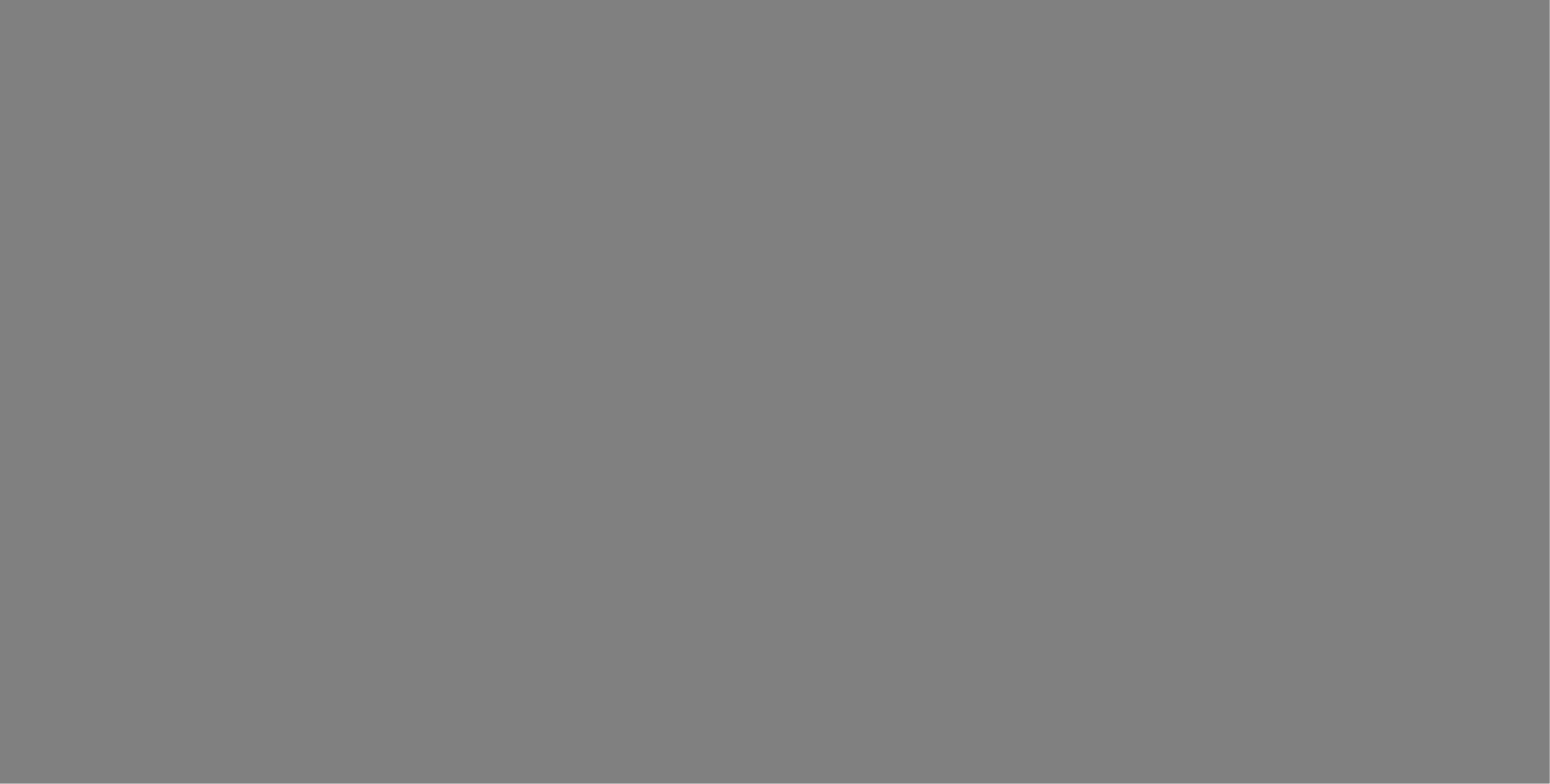 Change the sentence more polite :)
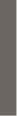 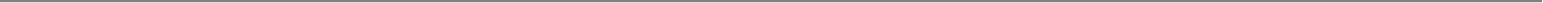 I have a food
나는 가방을 가지고 있어
[na-neun-ga-bang-eul-ga-ji-go-isseo]
는 가방을 가지고 있어
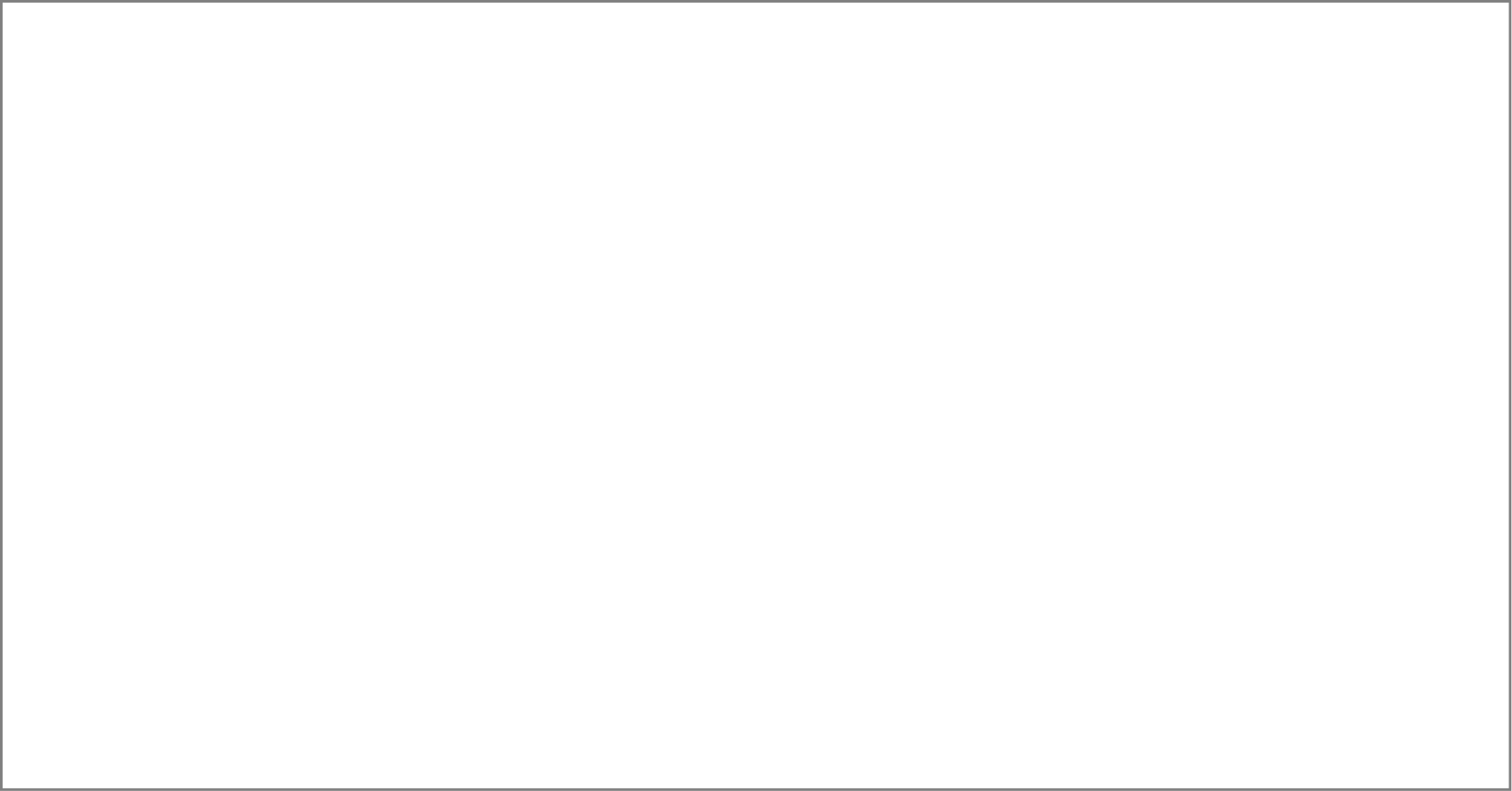 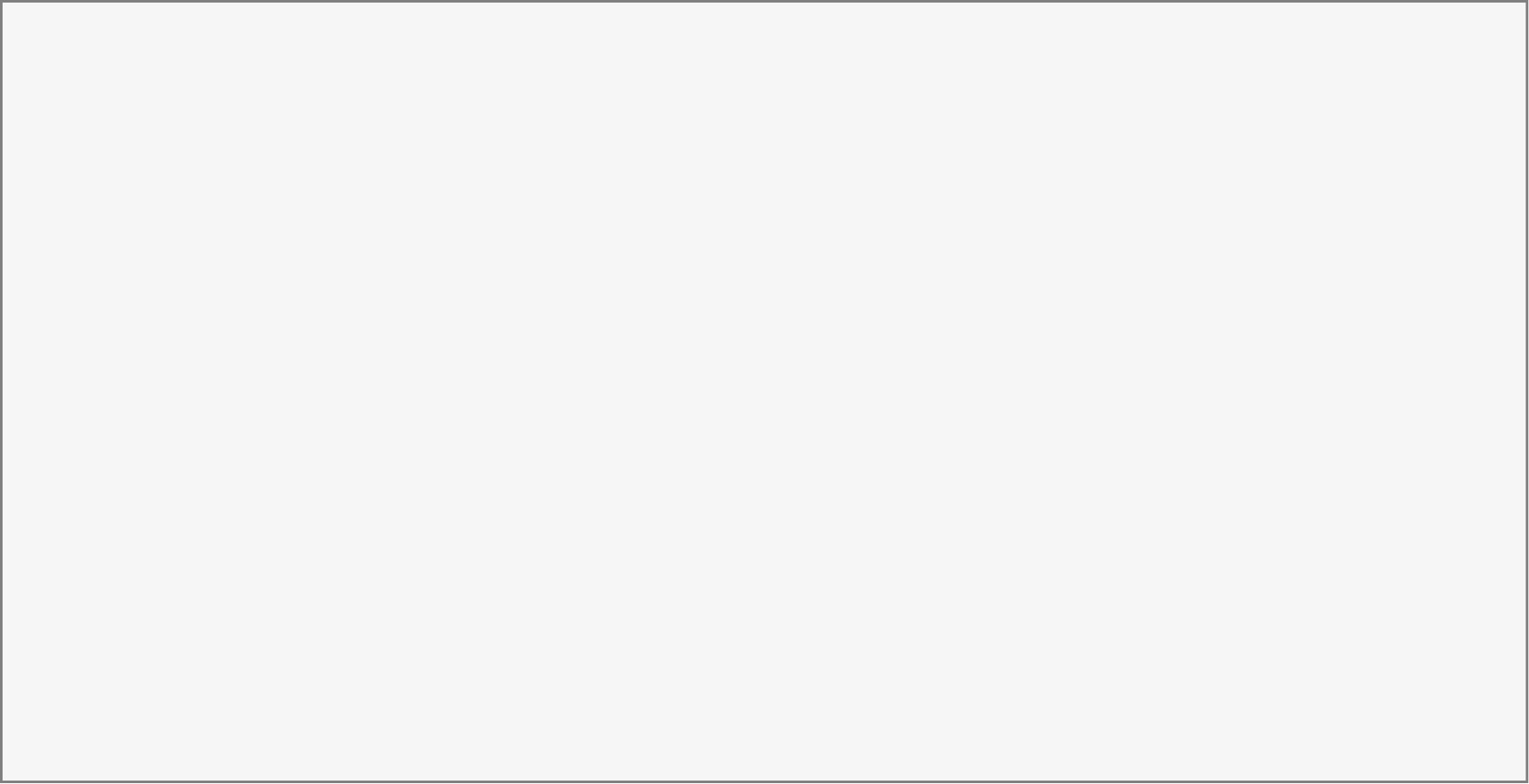 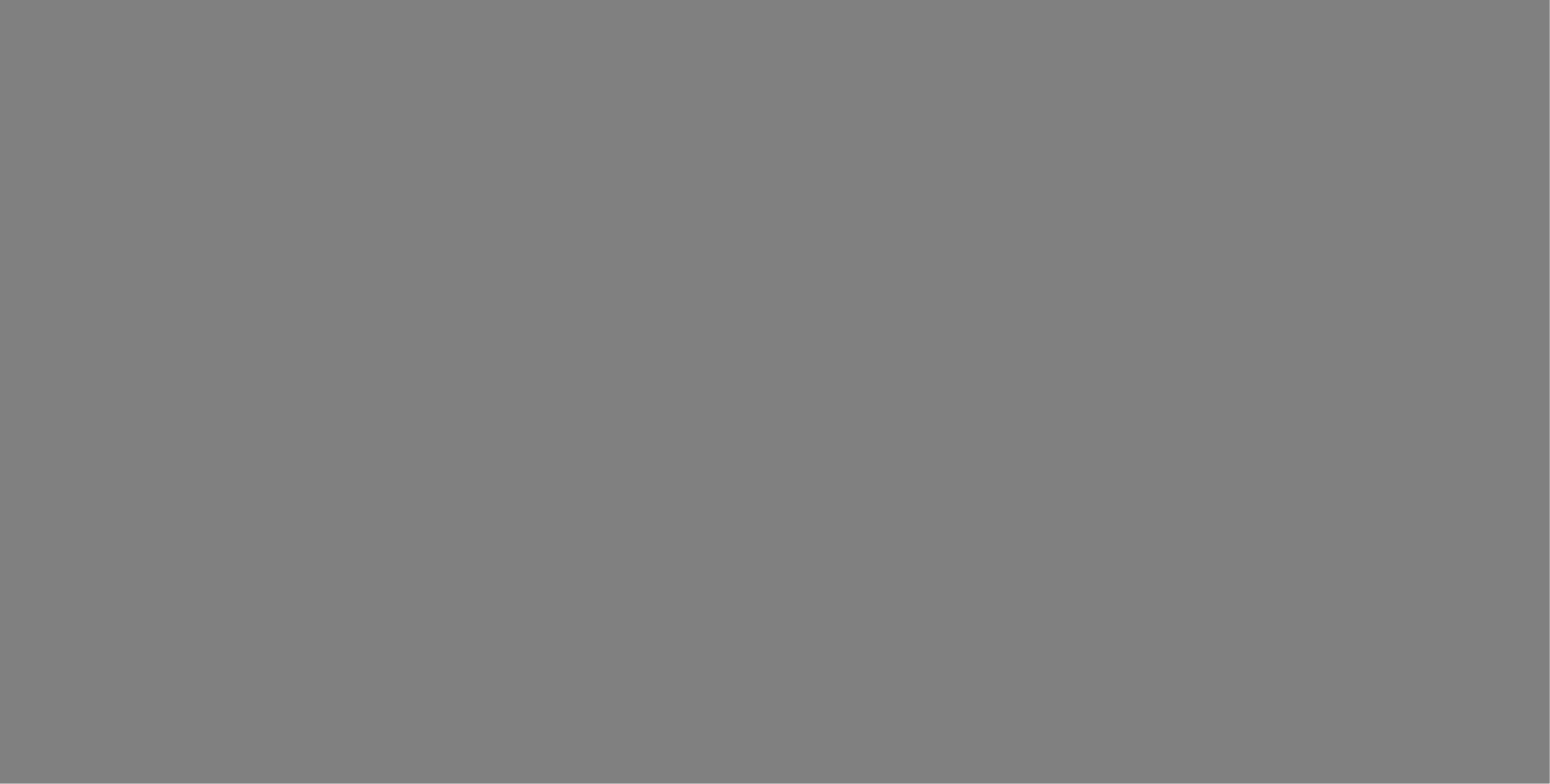 Change the sentence more polite :)
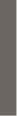 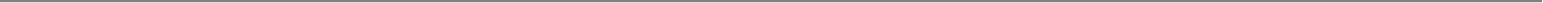 I have a food
나는 가방을 가지고 있어
[na-neun-ga-bang-eul-ga-ji-go-isseo]
저는 가방을 가지고 있어요
[jeo-neun-ga-bang-eul-ga-ji-go-iss-eo-yo]
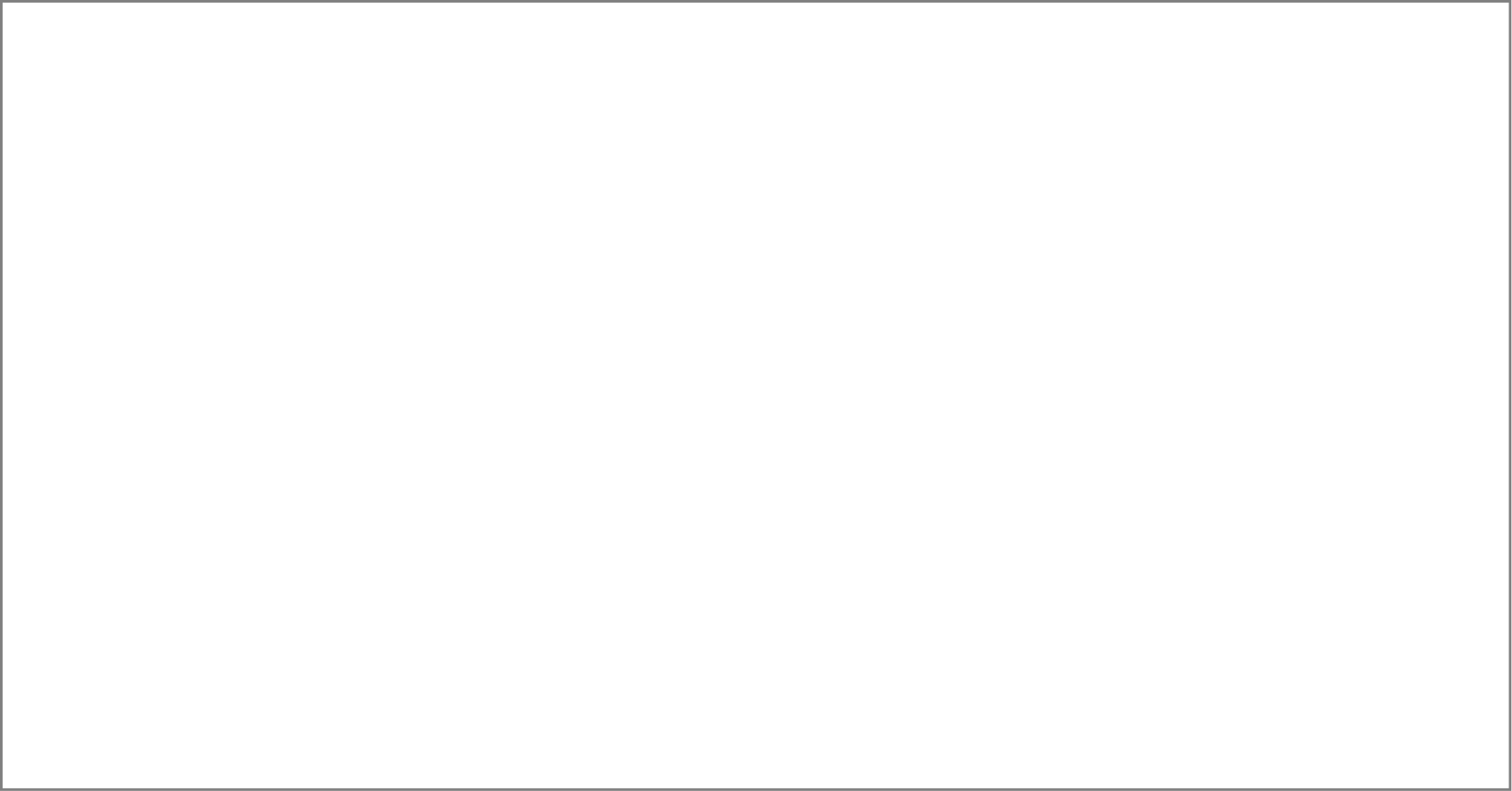 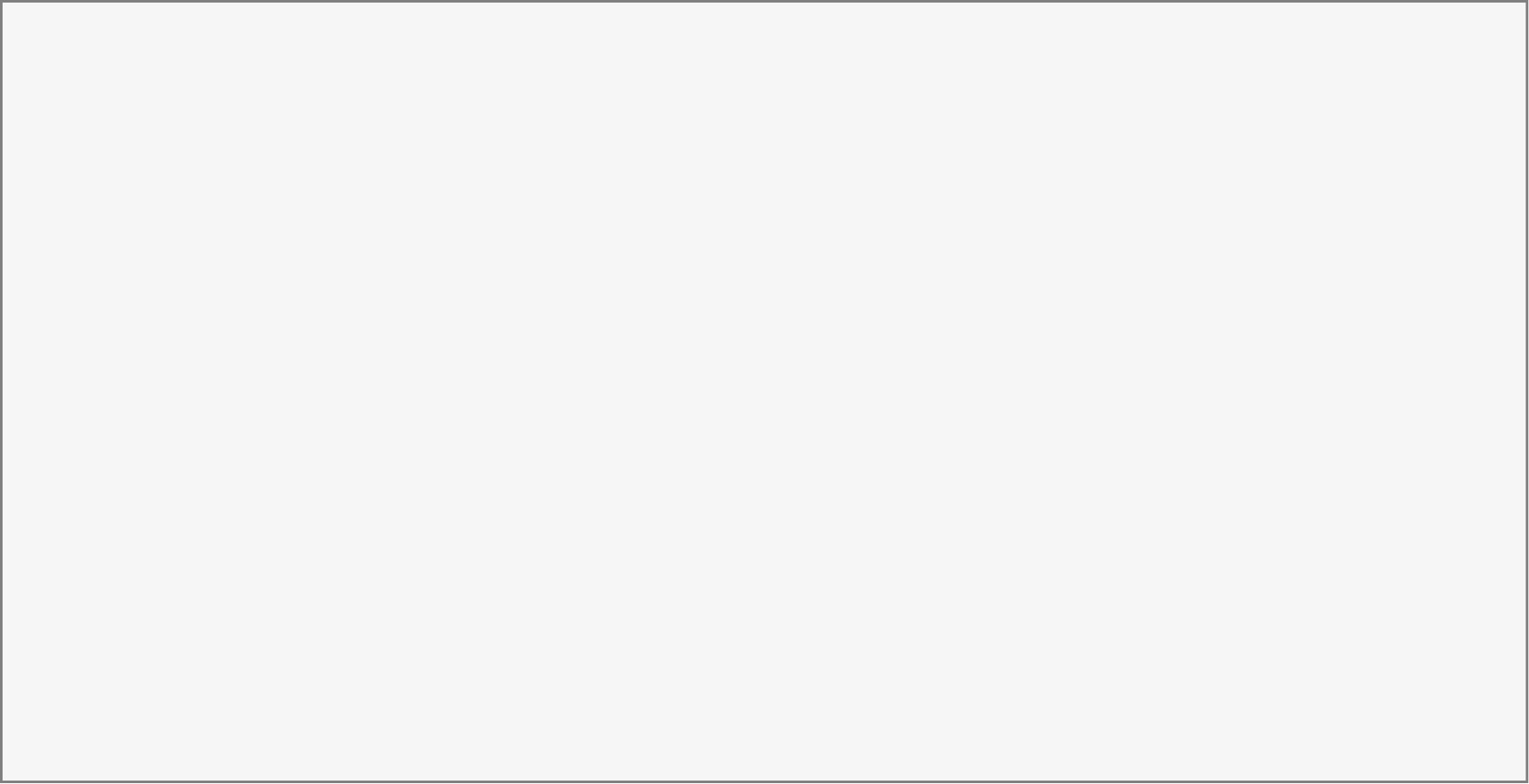 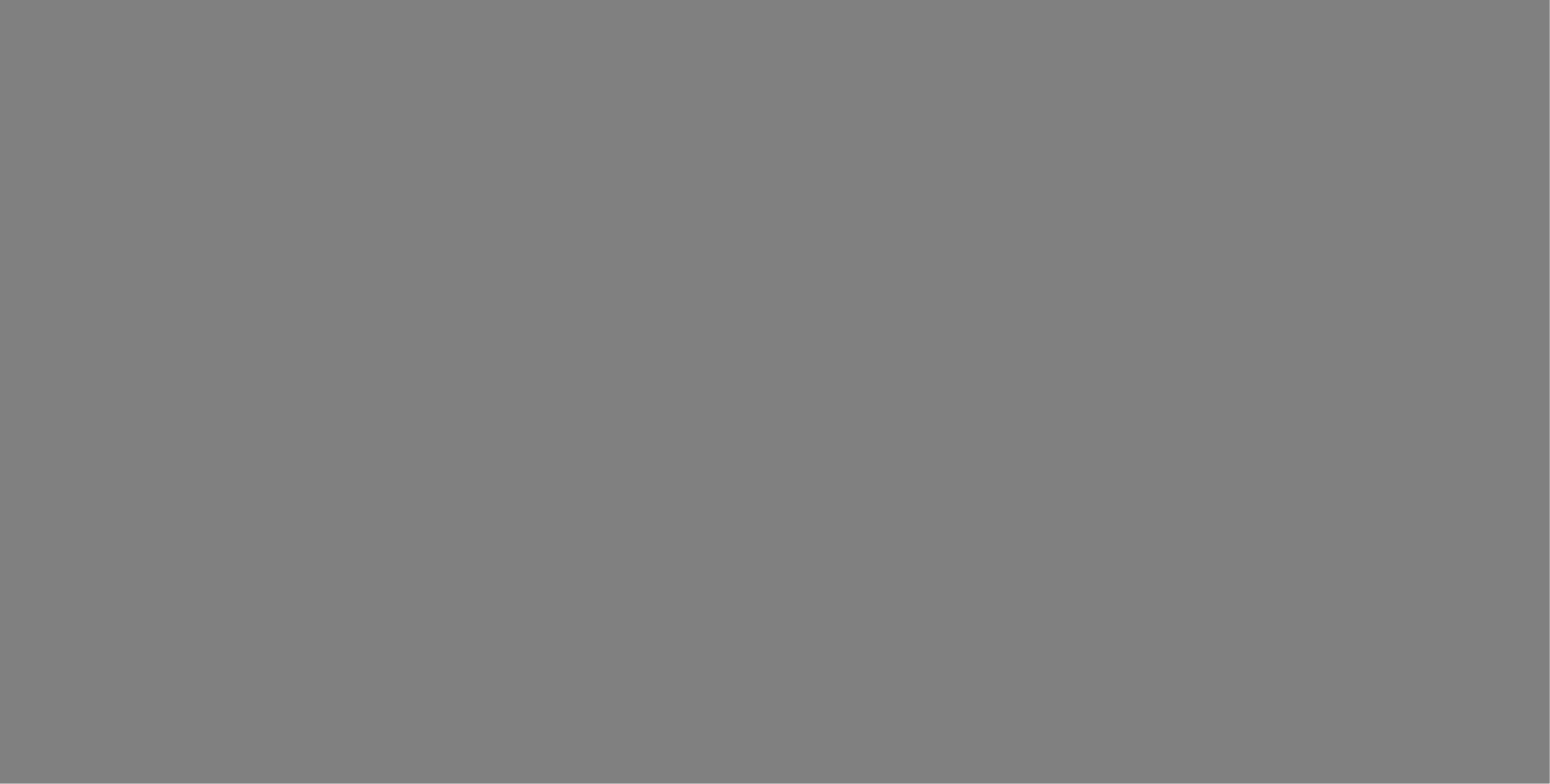 이게 뭐예요?
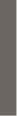 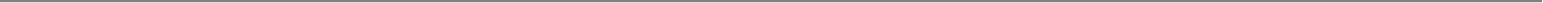 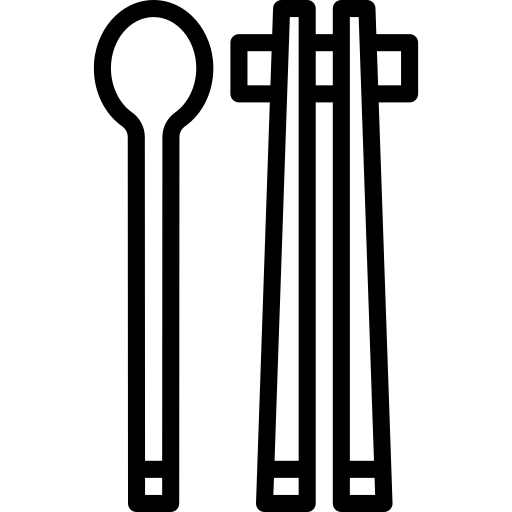 숟가락 [Suggarak]
젓가락 [Jeot-ga-lak]
수저 [Soo-jeo]
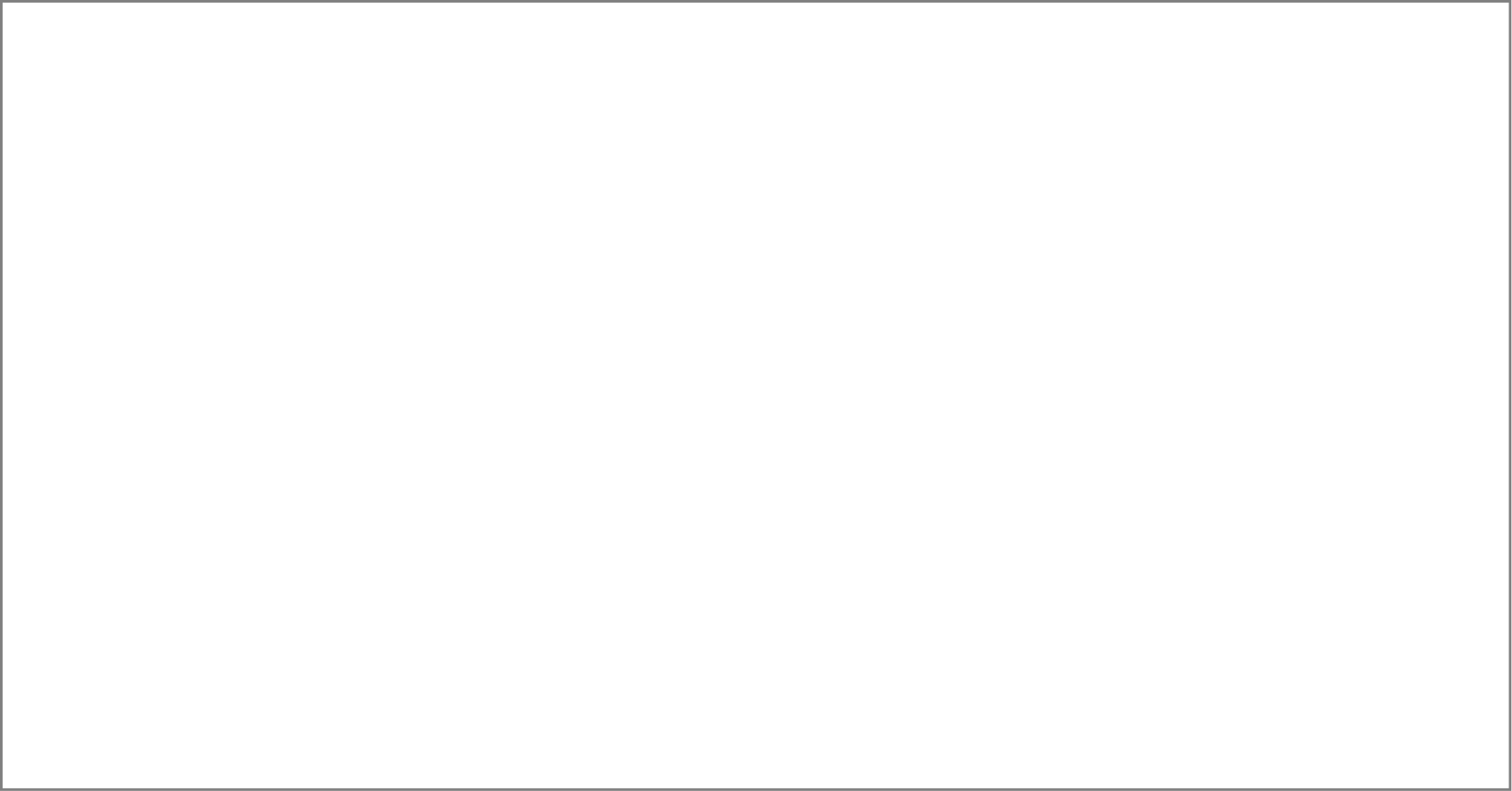 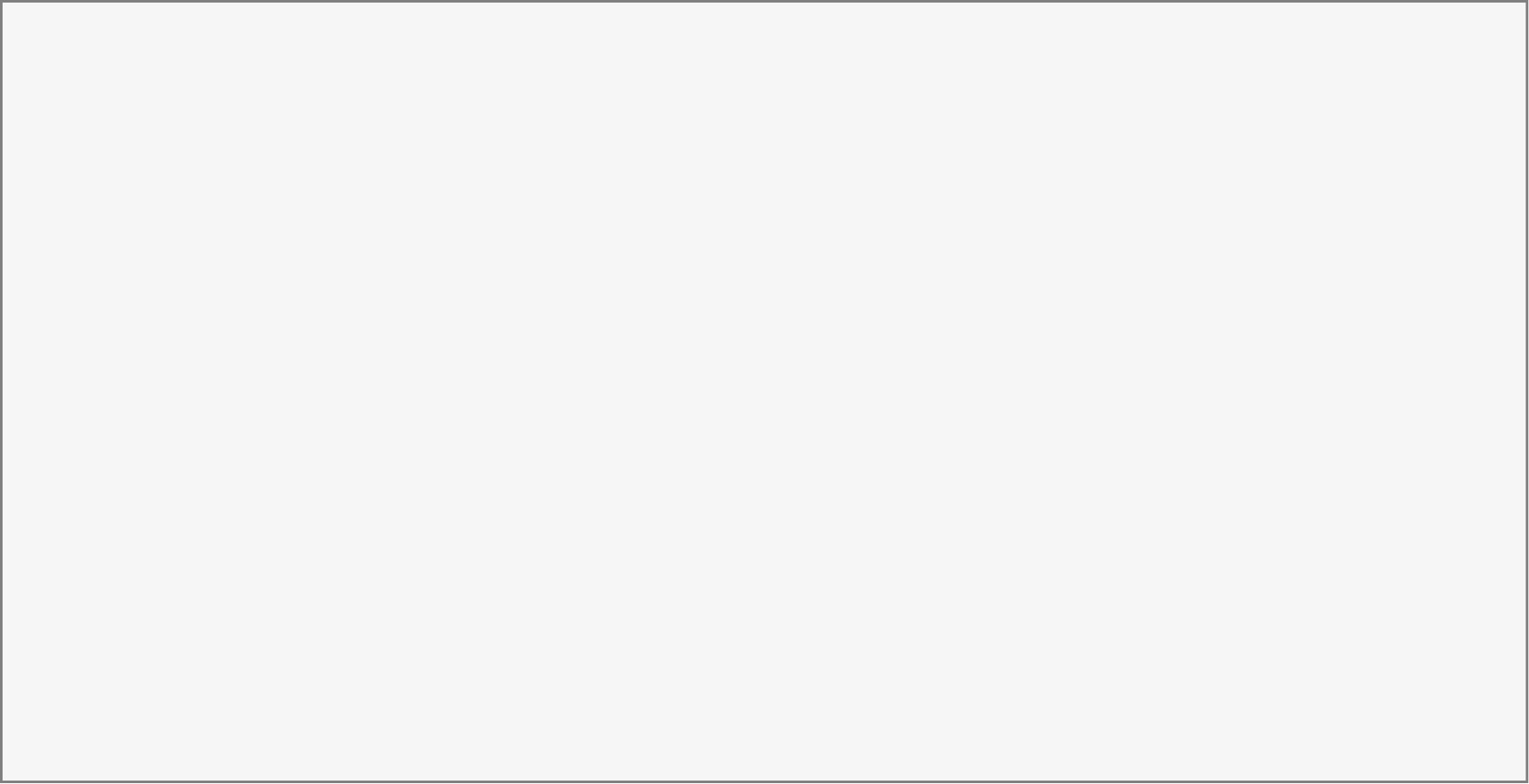 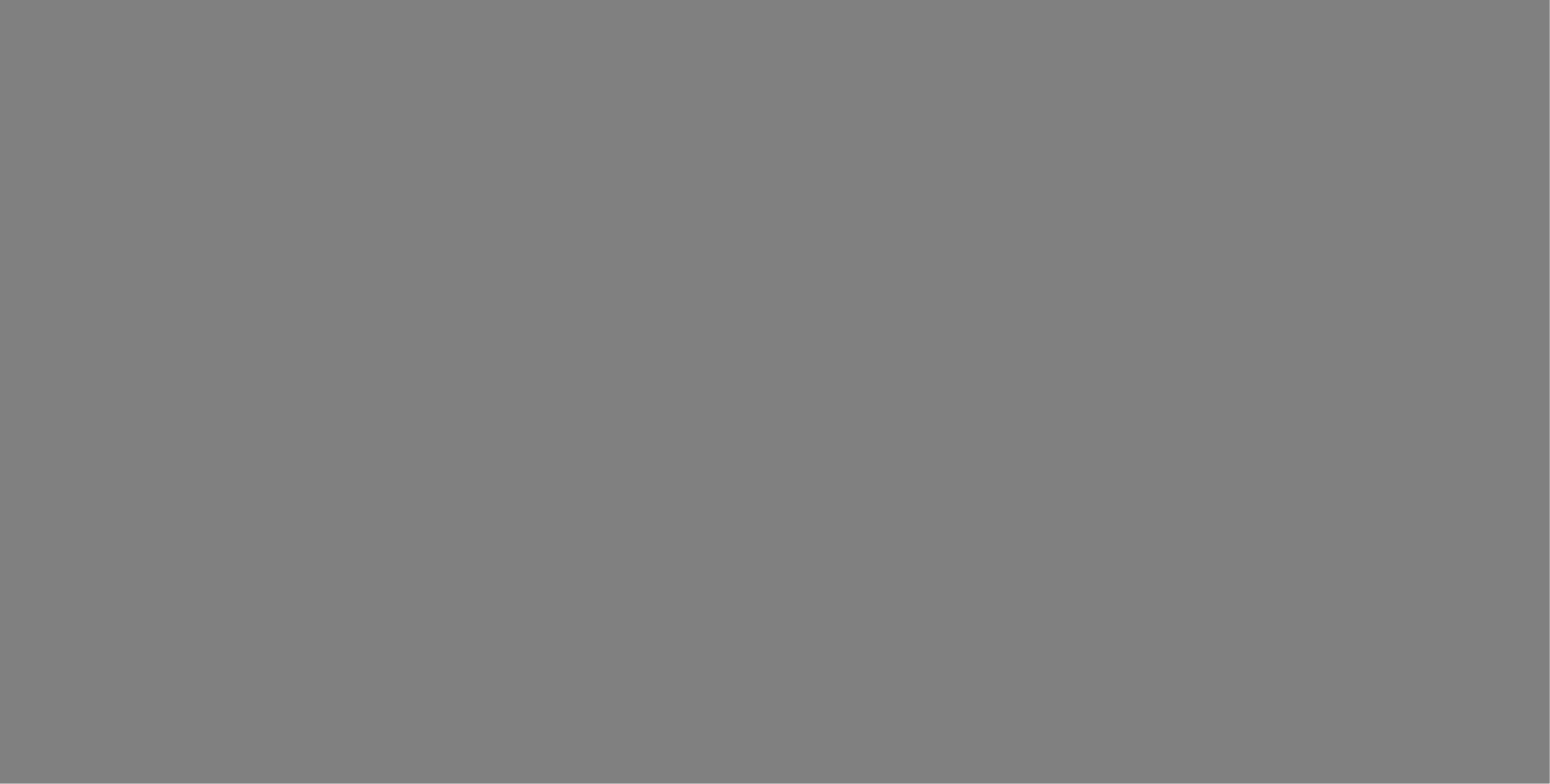 Which is correct?
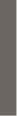 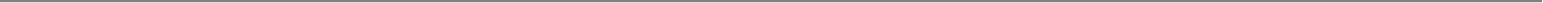 Yujin is taller than Jimin
유진은 지민보다 ________.
크다
[Keu-da]
작다
[Jag-da]
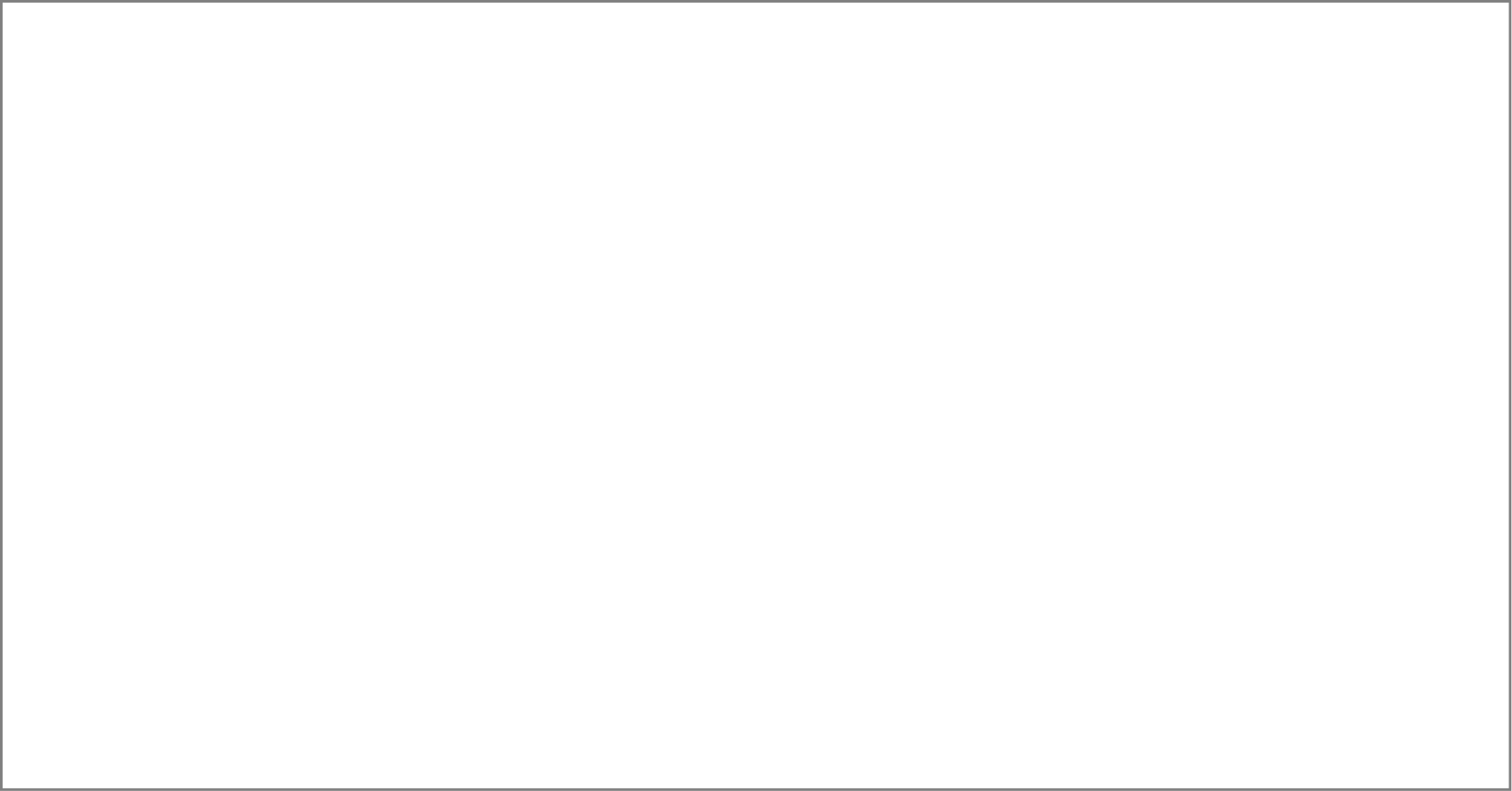 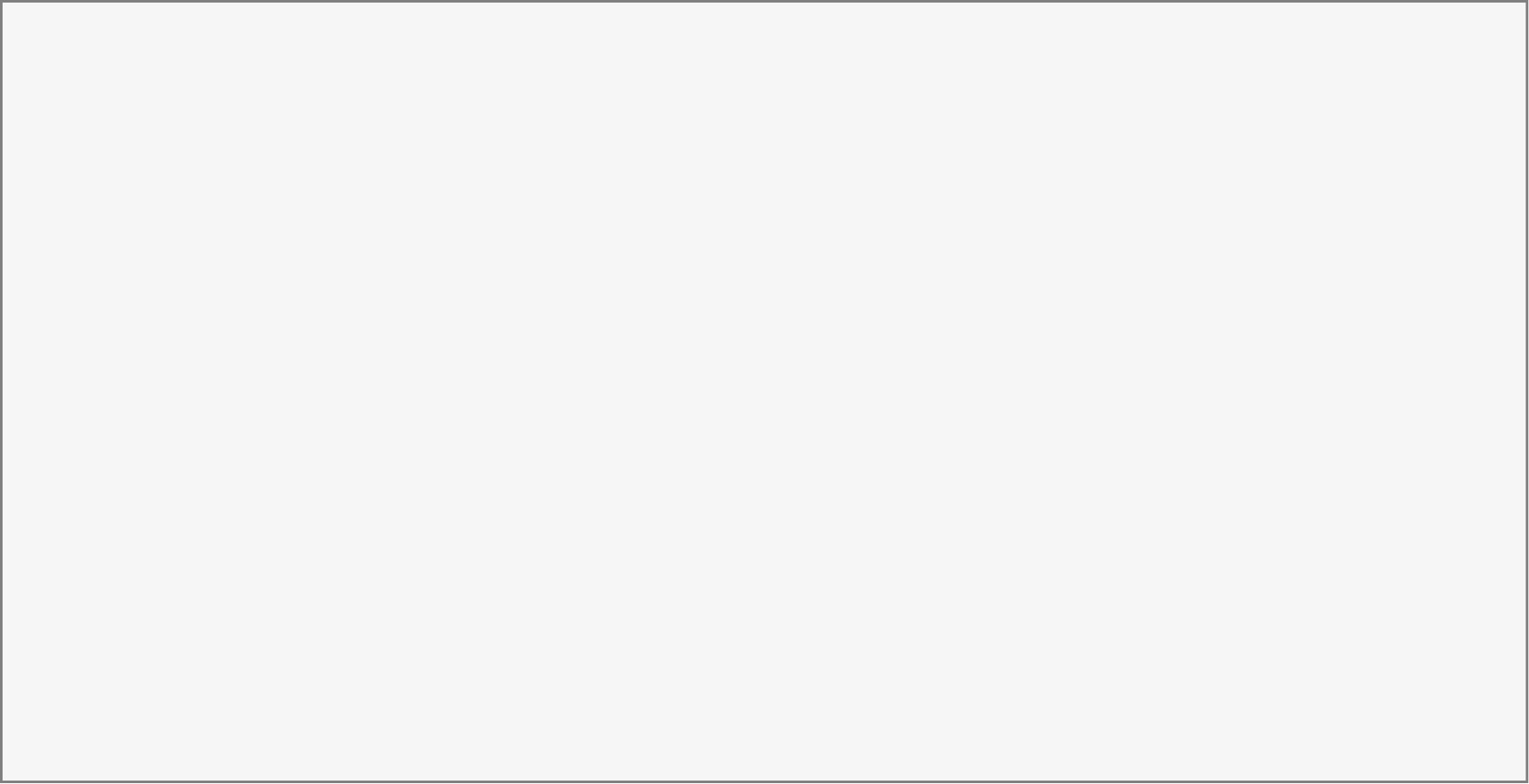 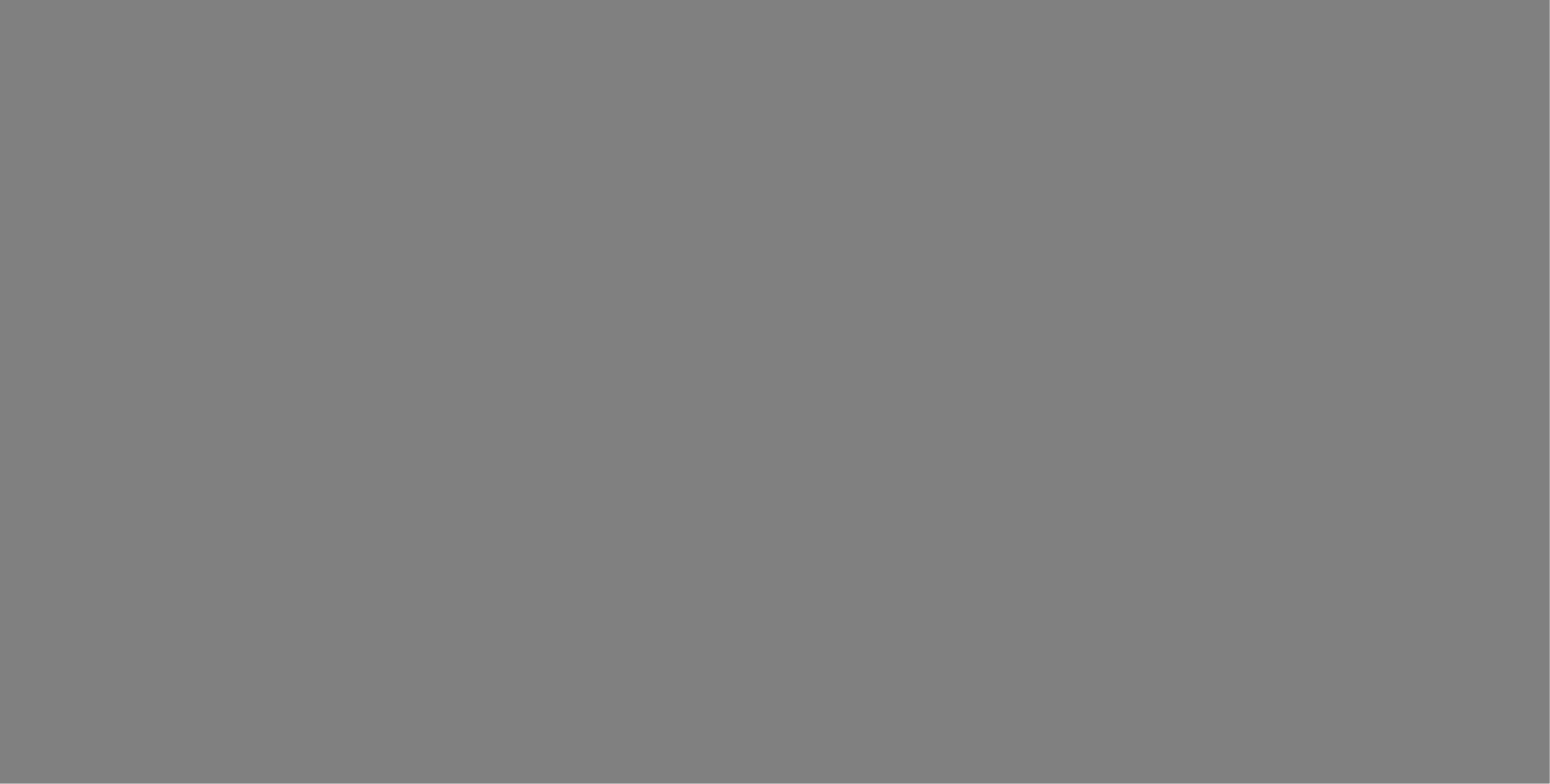 Which is correct?
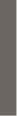 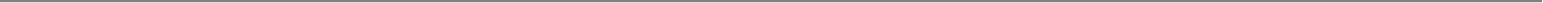 Yujin is taller than Jimin
유진은 지민보다 ________.
크다
[Keu-da]
작다
[Jag-da]
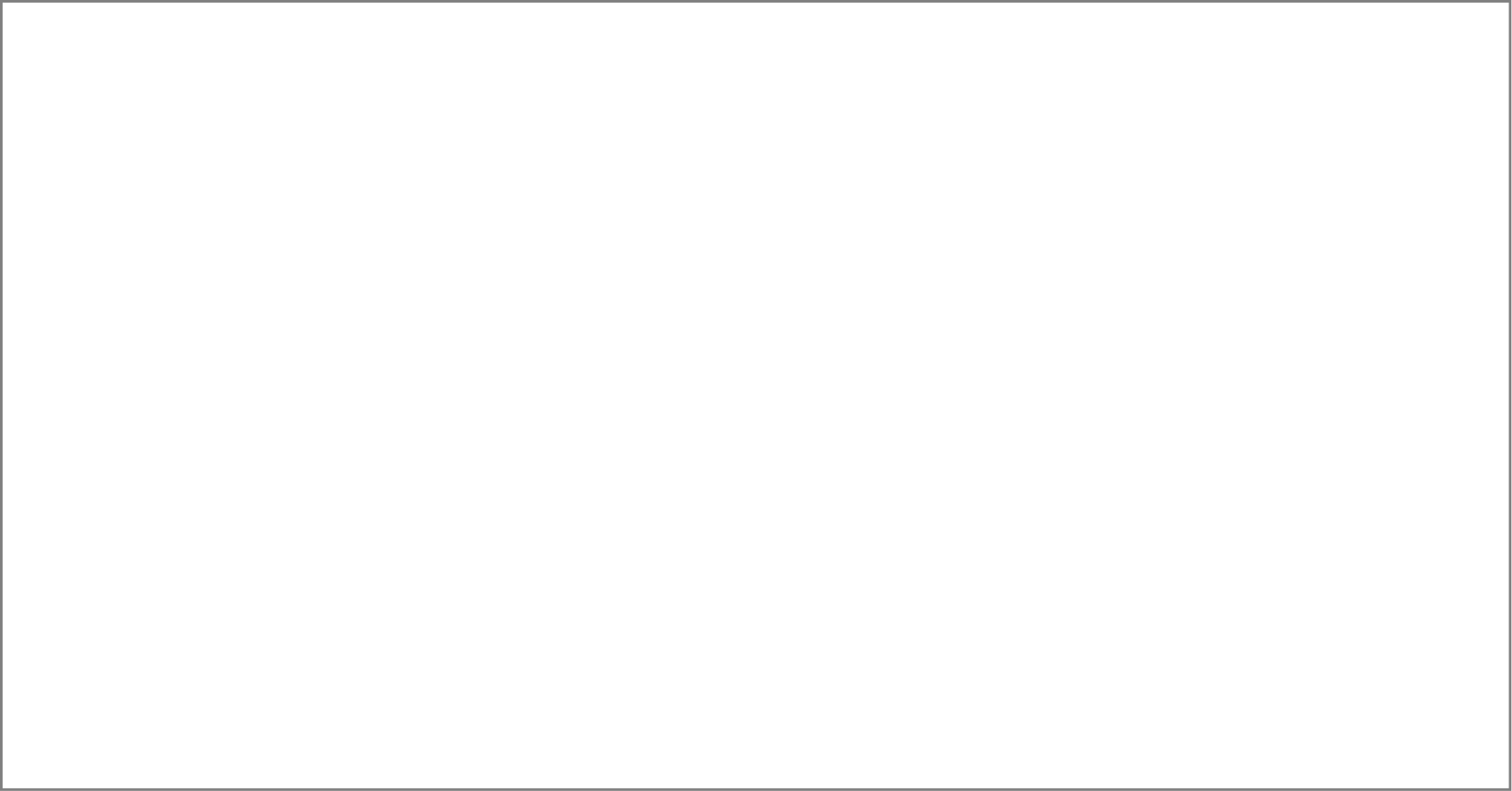 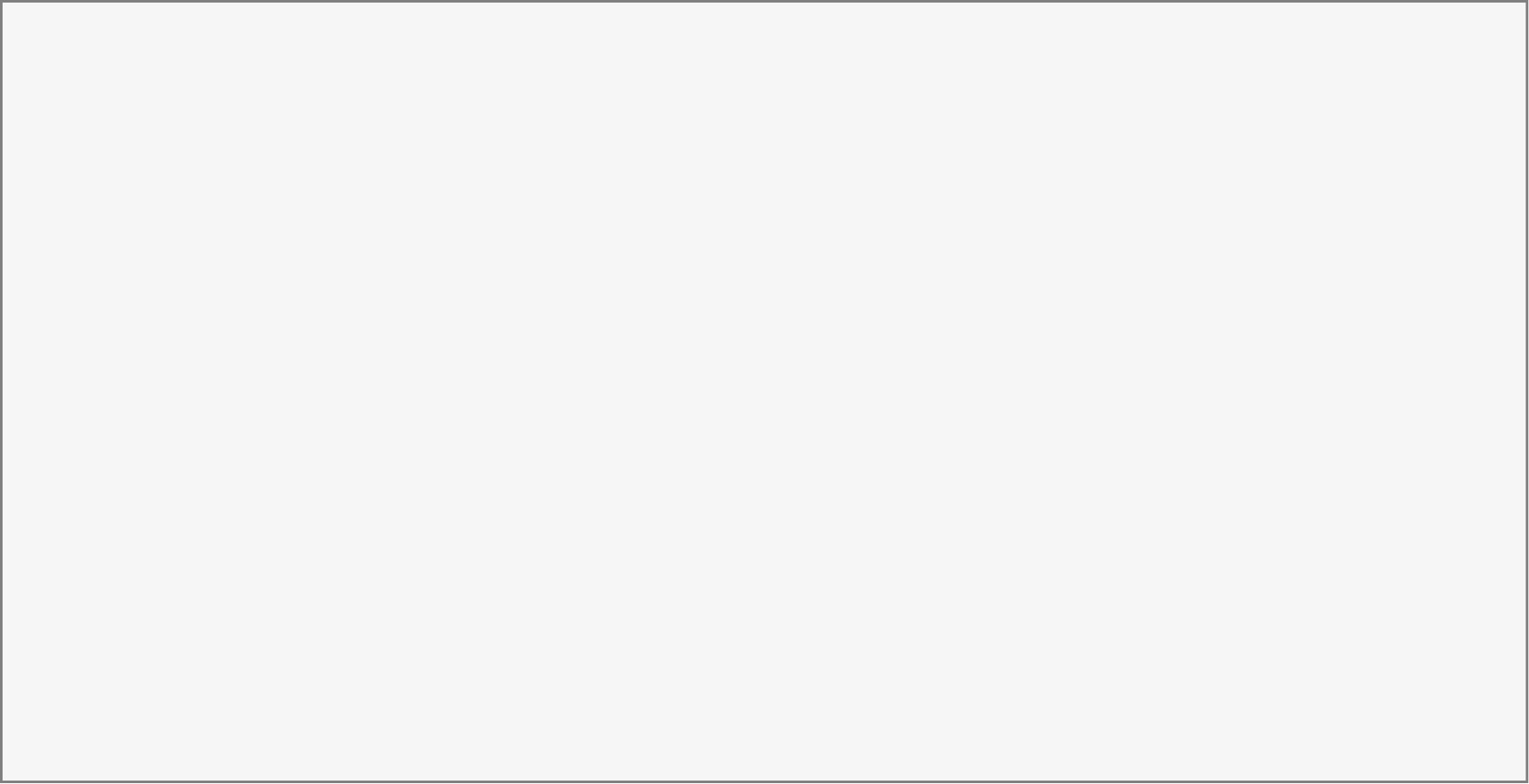 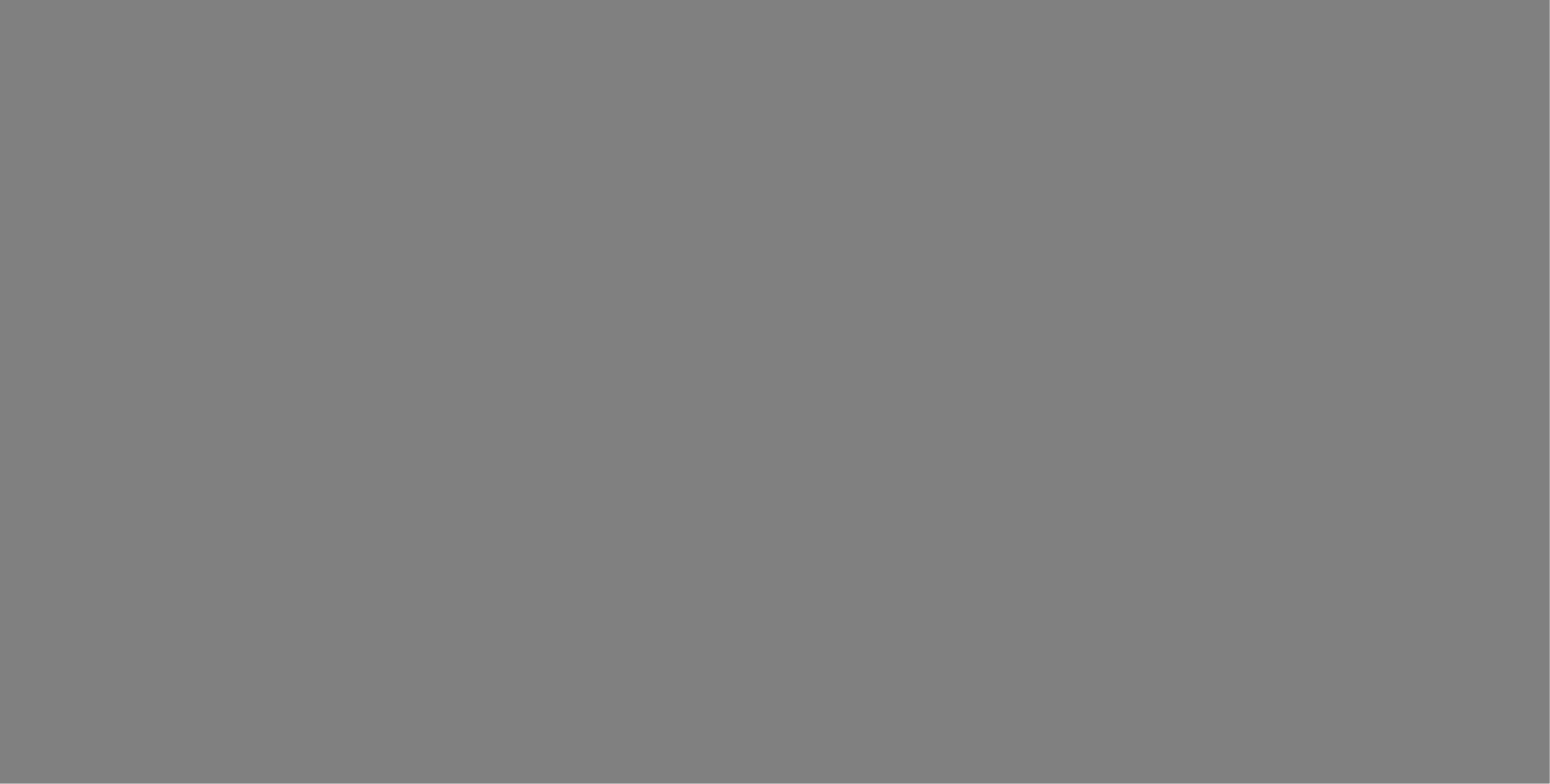 Let’s make the sentence!
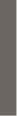 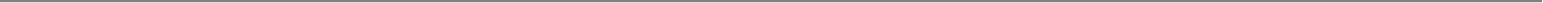 케밥
(kebab)
나
( I )
먹는다
(eat)
는                      을 _________.
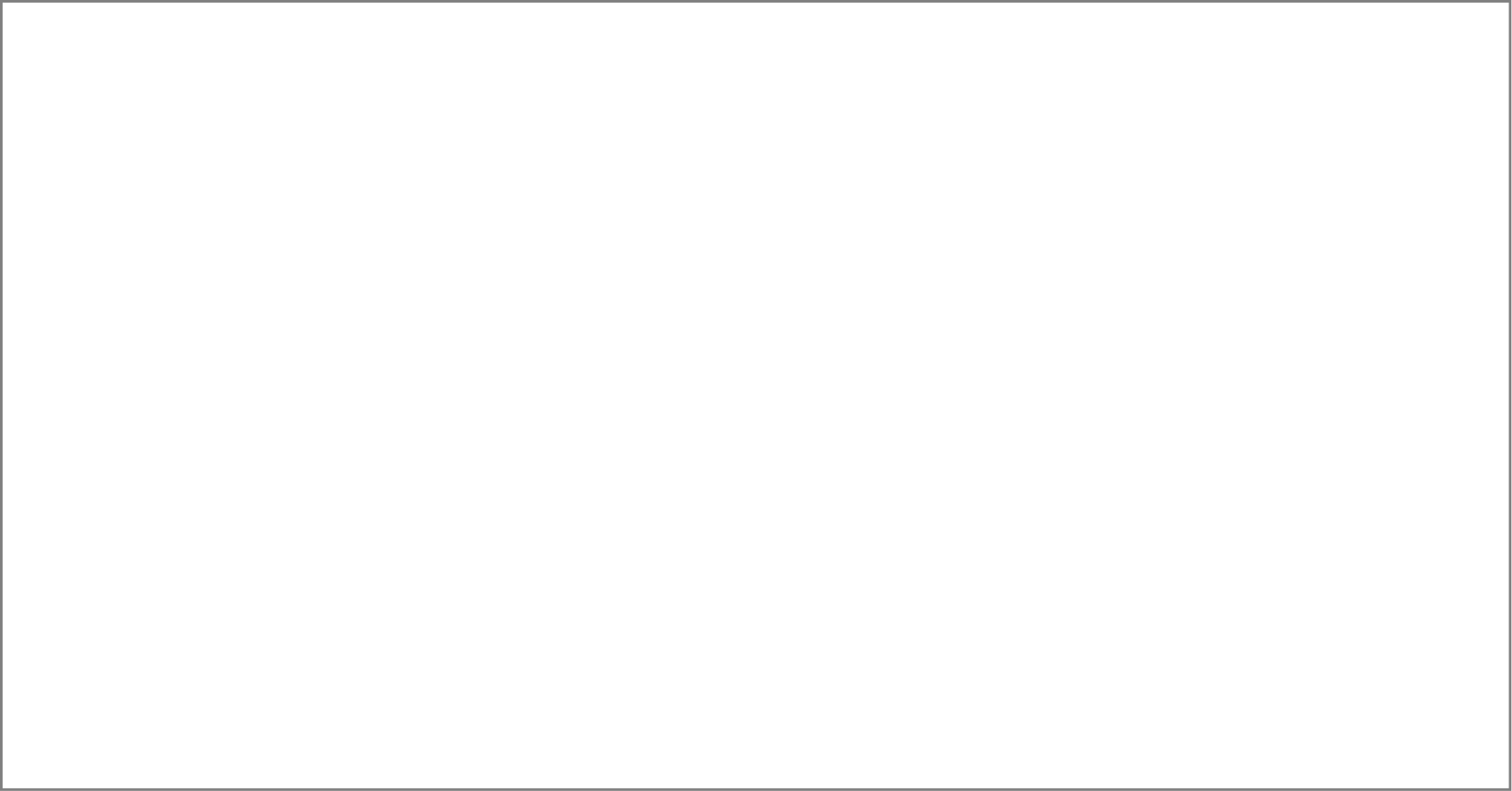 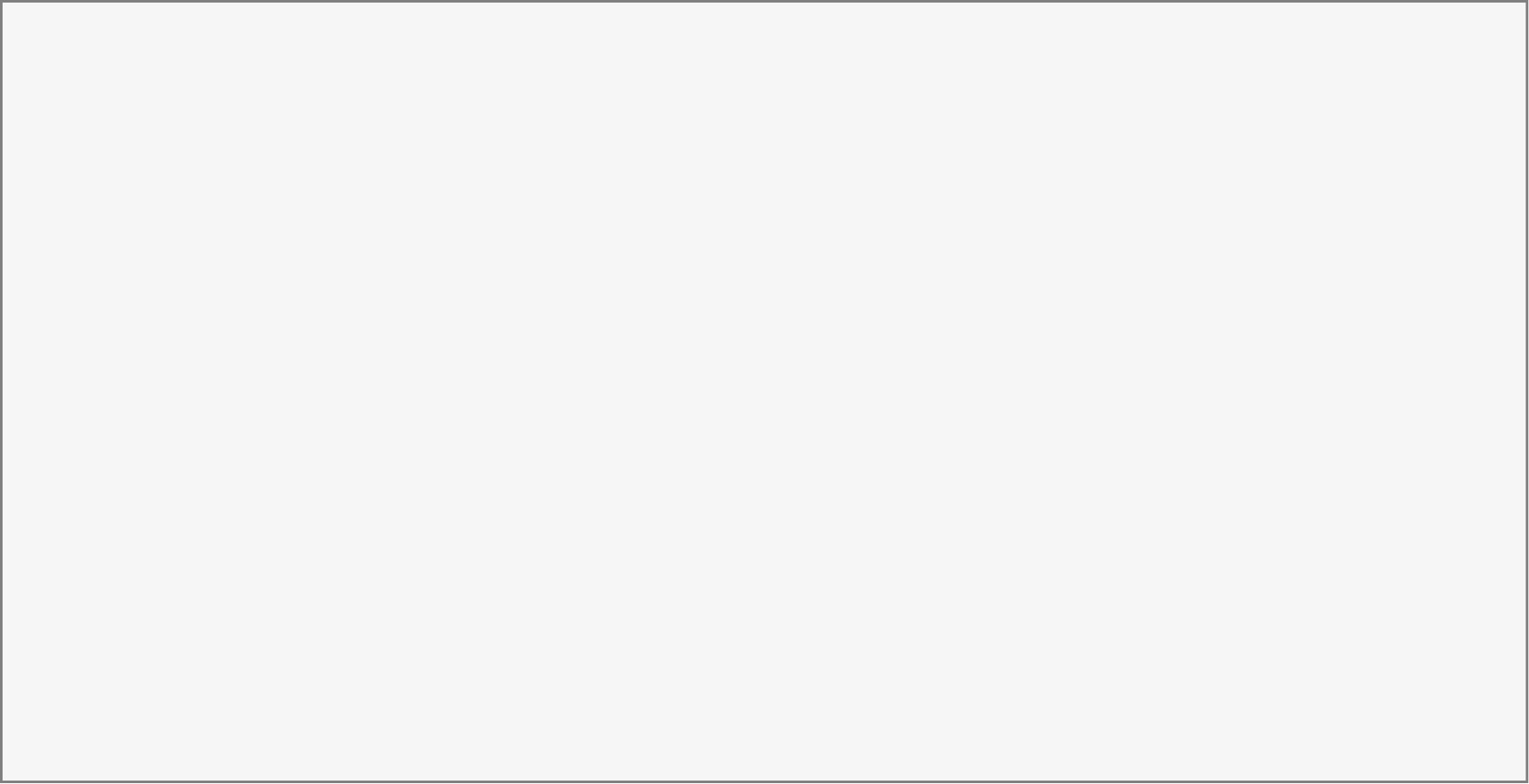 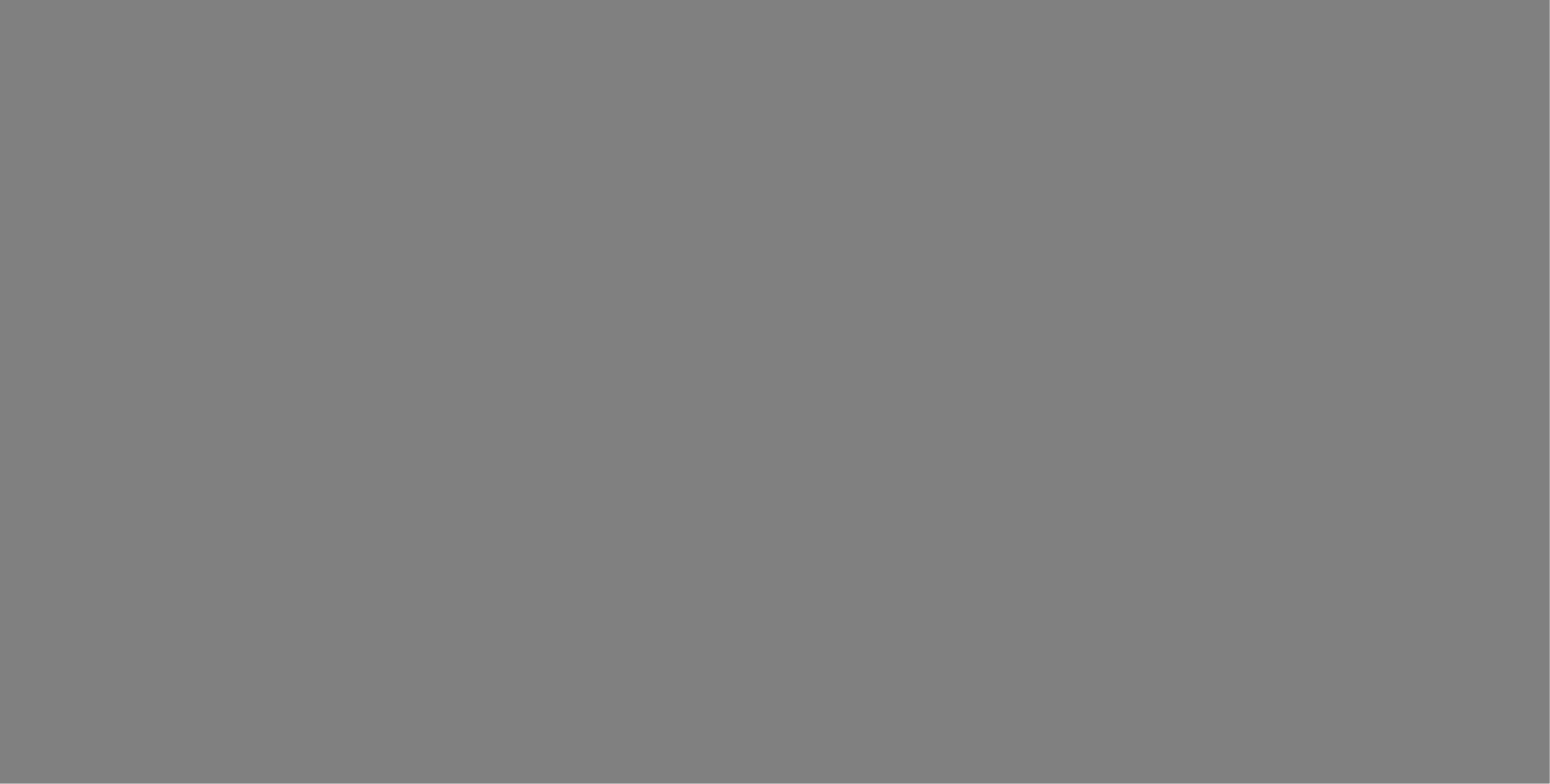 Let’s make the sentence!
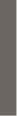 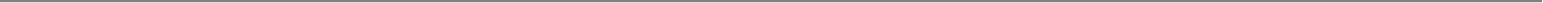 케밥
(kebab)
나
( I )
먹는다
(eat)
나(I)는 케밥(kebab)을 먹는다(eat)
[na-neun-kebab-eul-meog-neun-da]
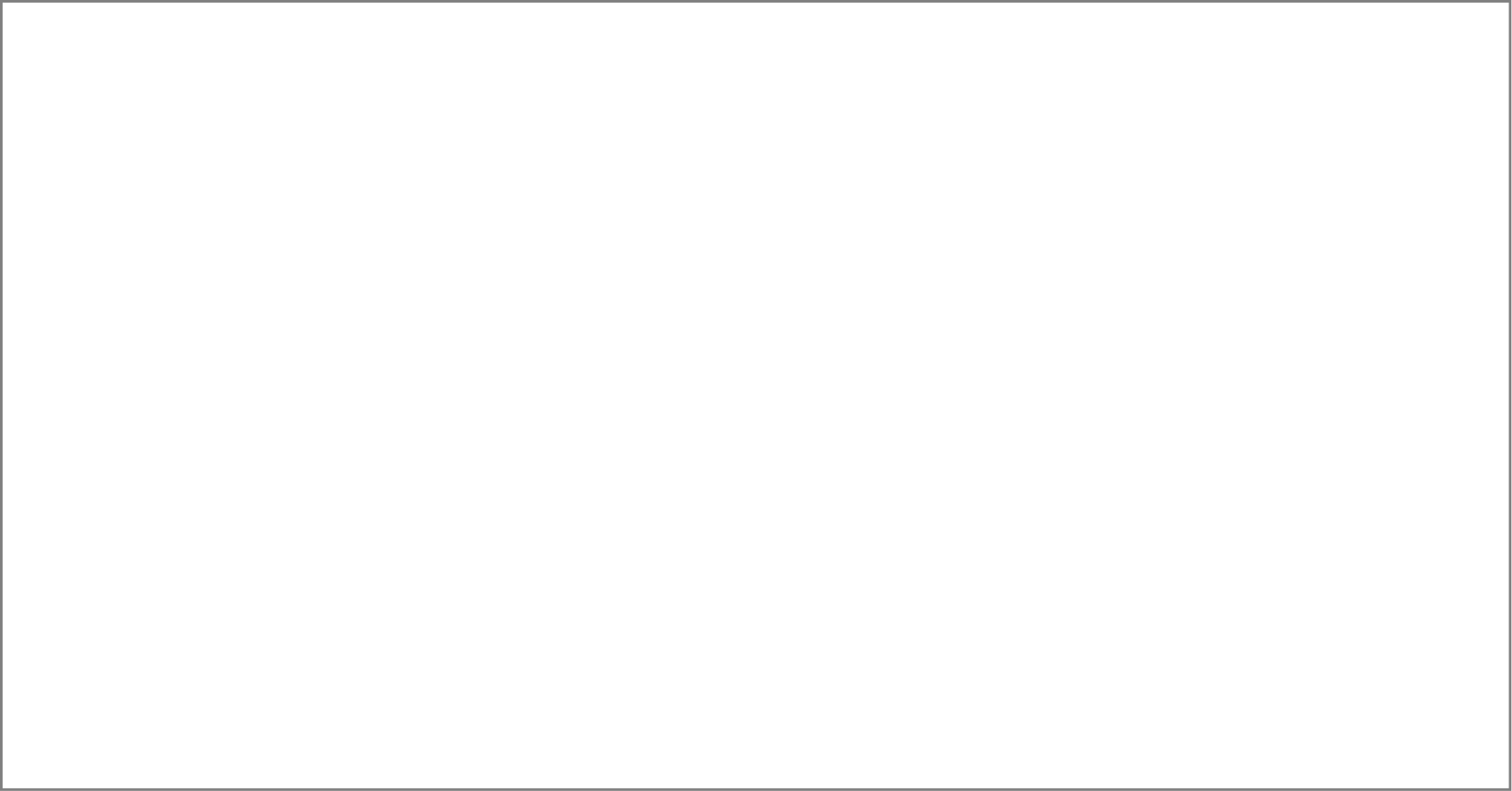 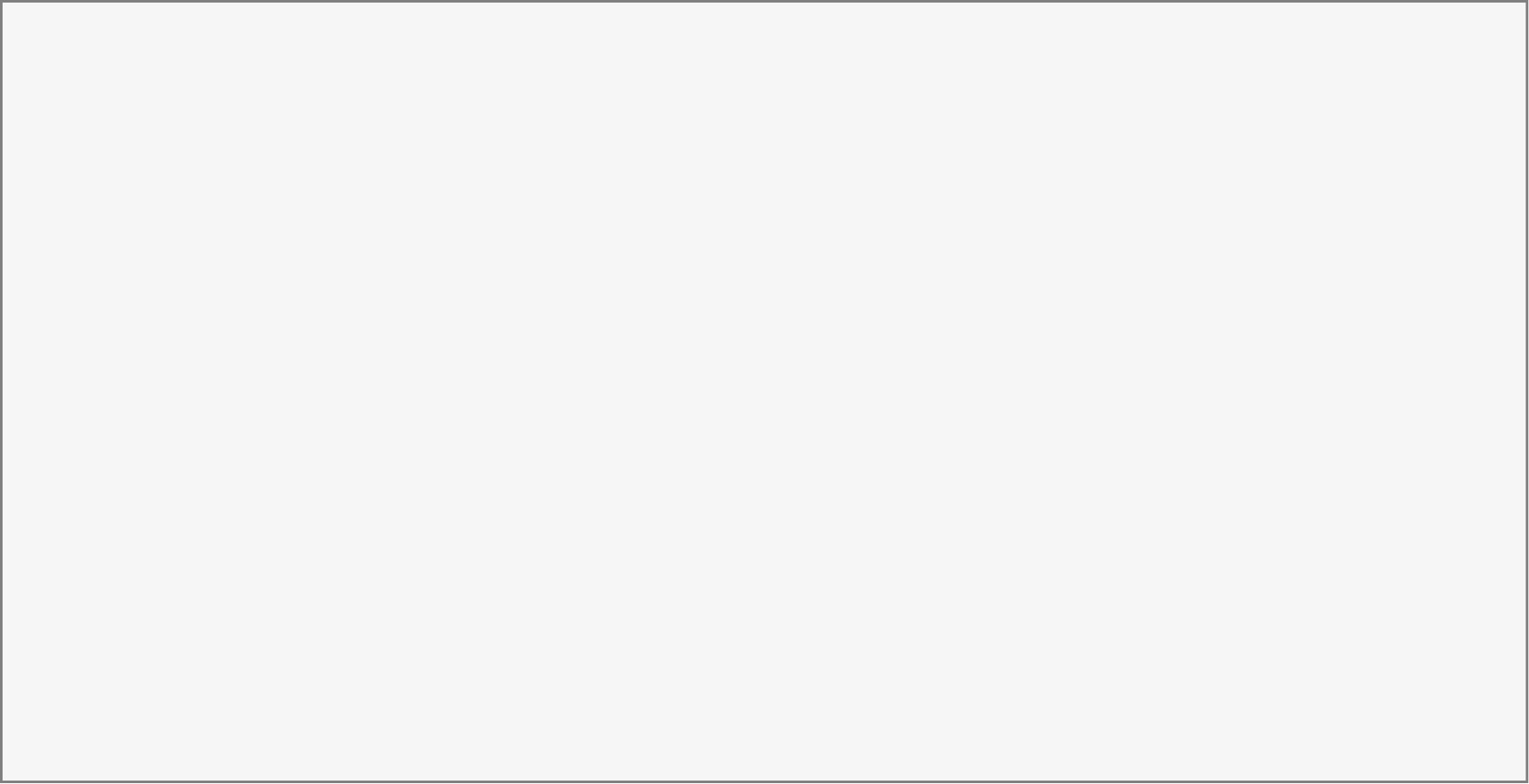 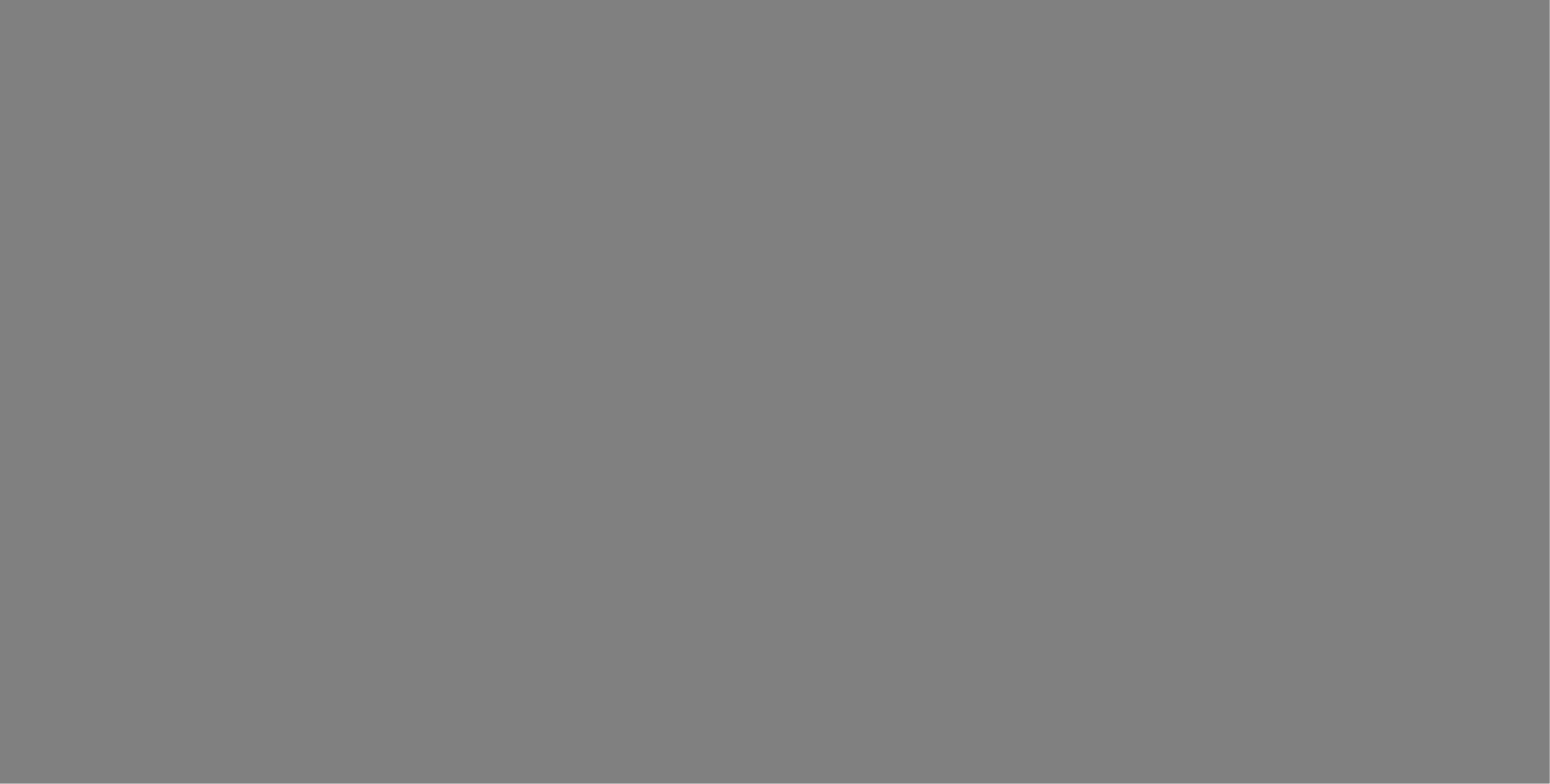 What’s topic marking?
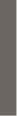 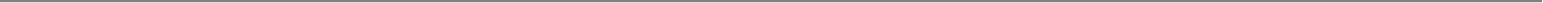 케밥
(kebab)
나
( I )
먹는다
(eat)
나(I)는 케밥(kebab)을 먹는다(eat)
[na-neun-kebab-eul-meog-neun-da]
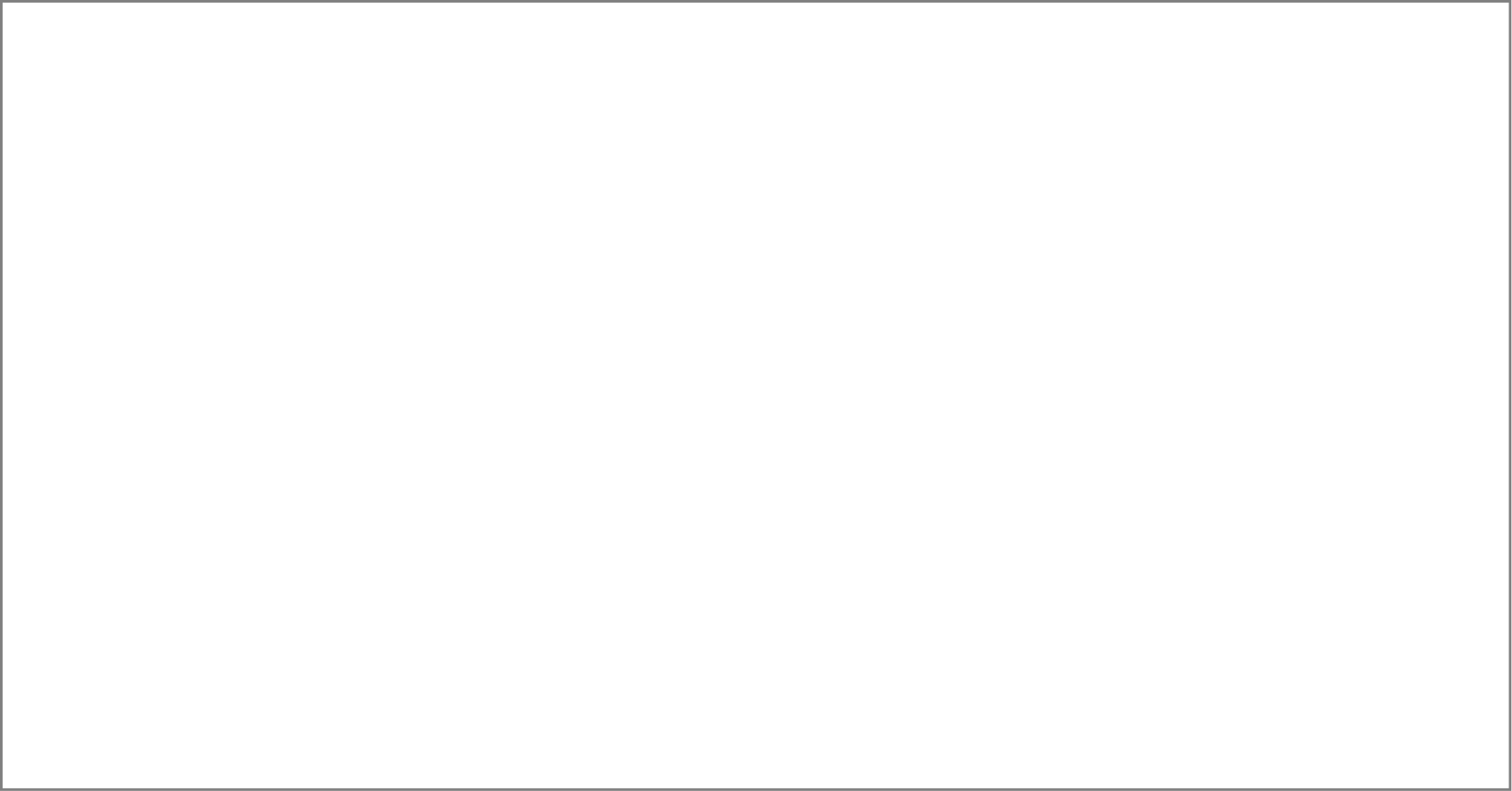 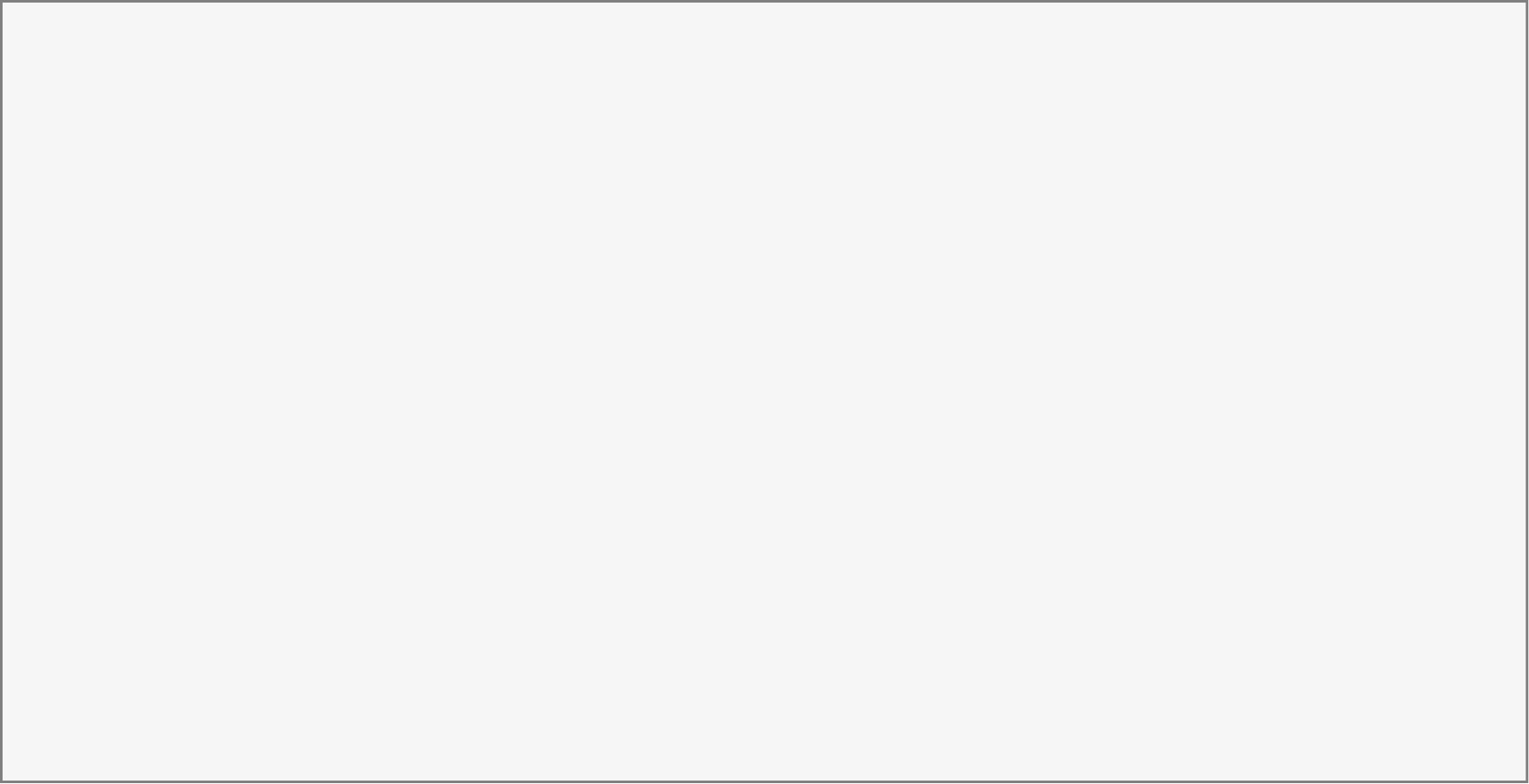 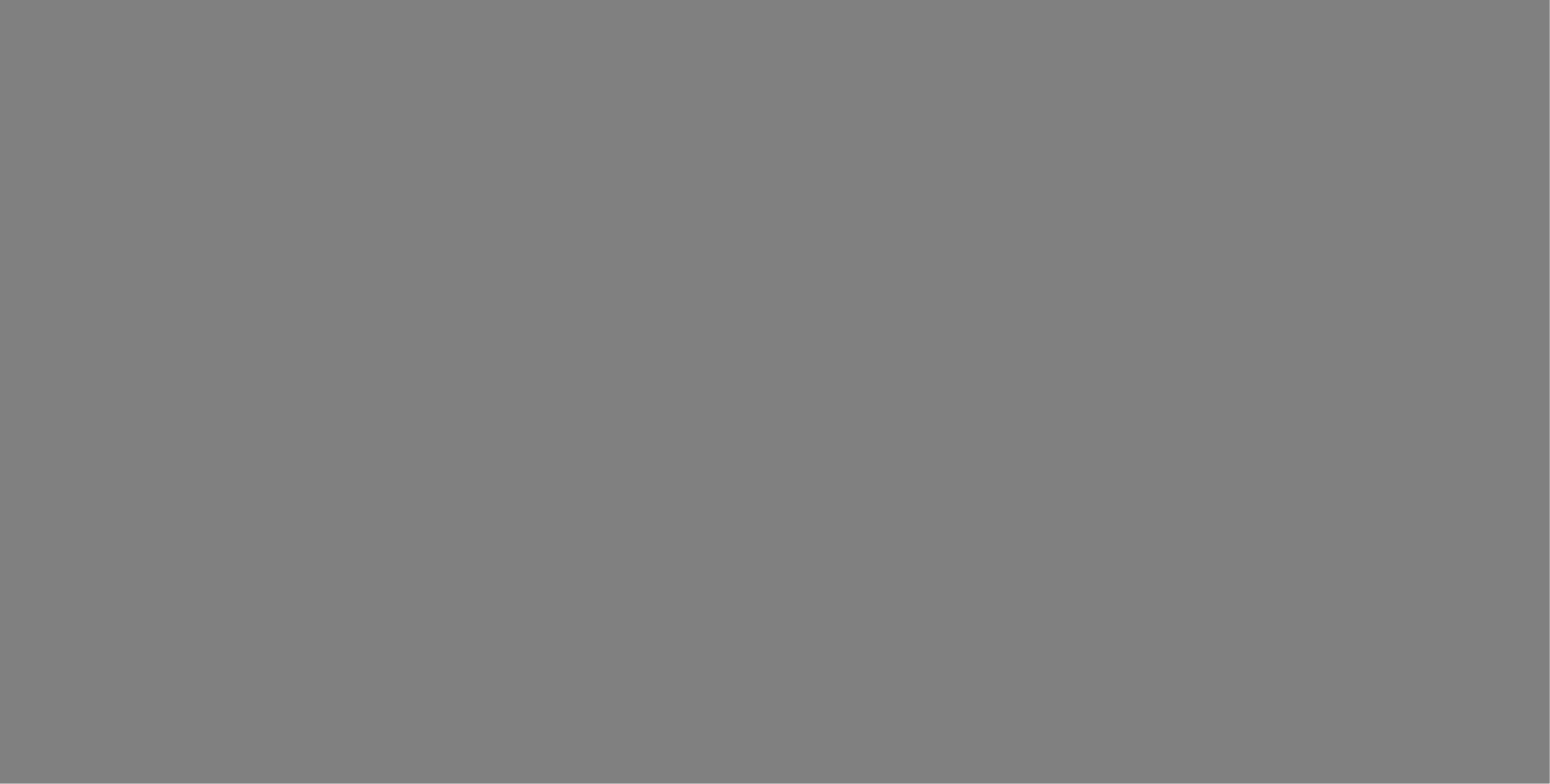 몇 층이에요?
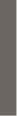 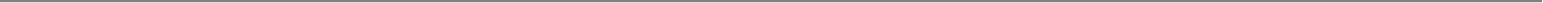 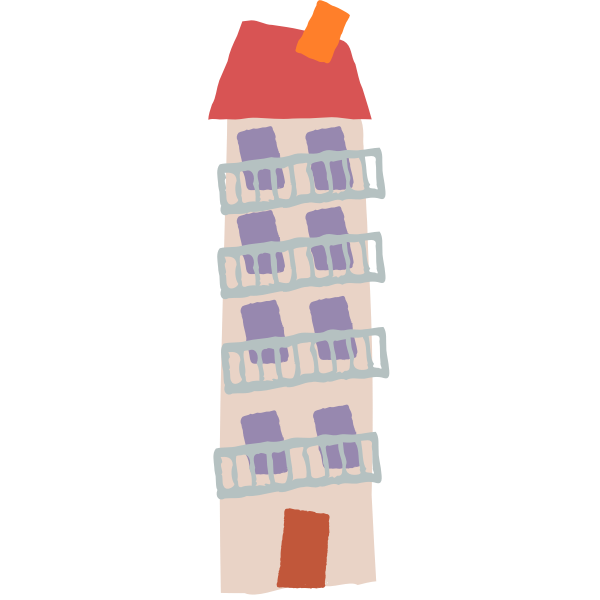 4rd floor
3rd floor
2nd floor
1st floor
사층 [sa-cheung]
[Speaker Notes: 고민 중 - 게임으로 할지 아니면 그냥 건물 층수 가리키고 그게 몇 층이라고 할 지]
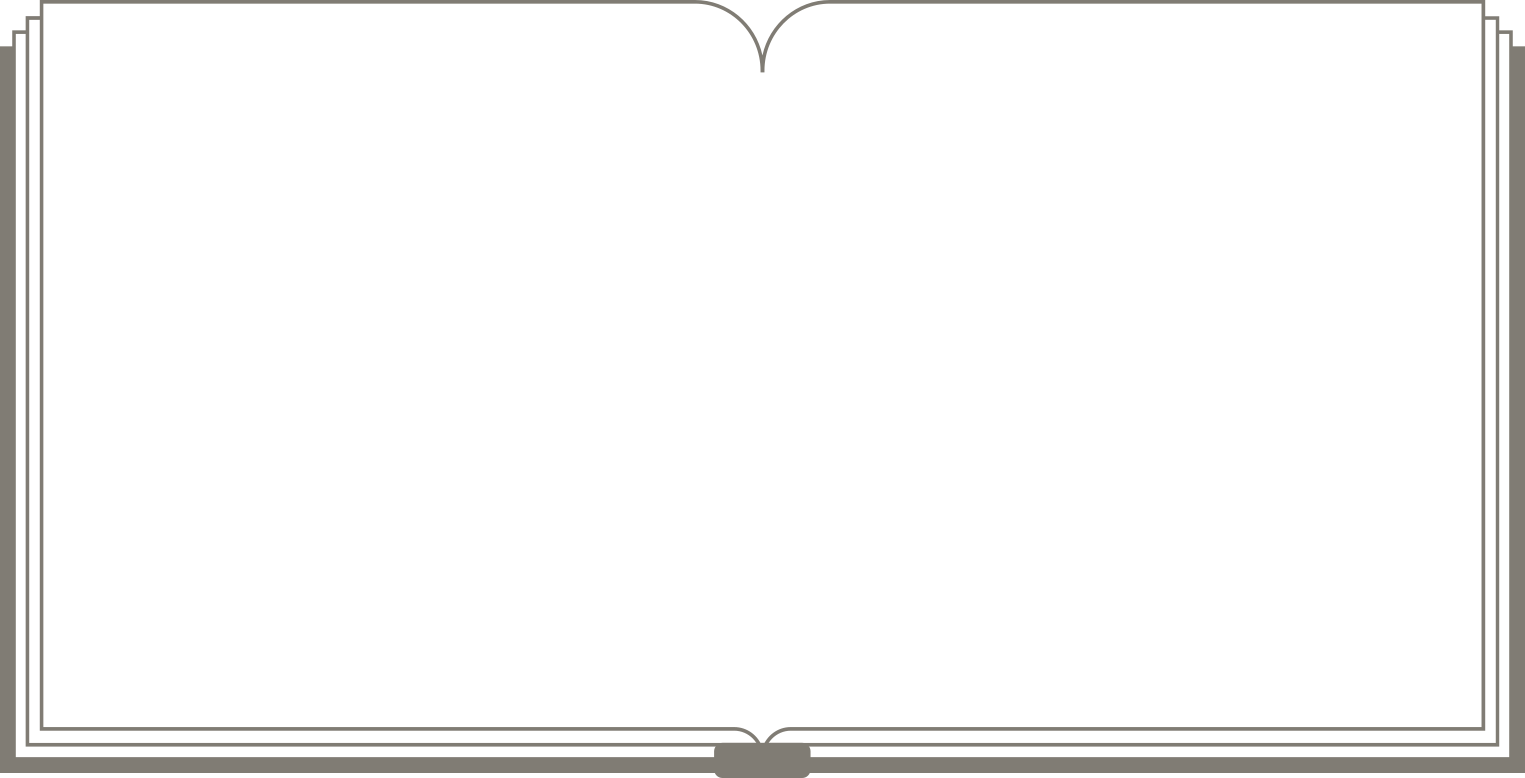 감사합니다
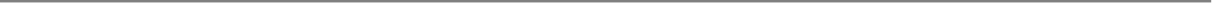 See you next week ❤